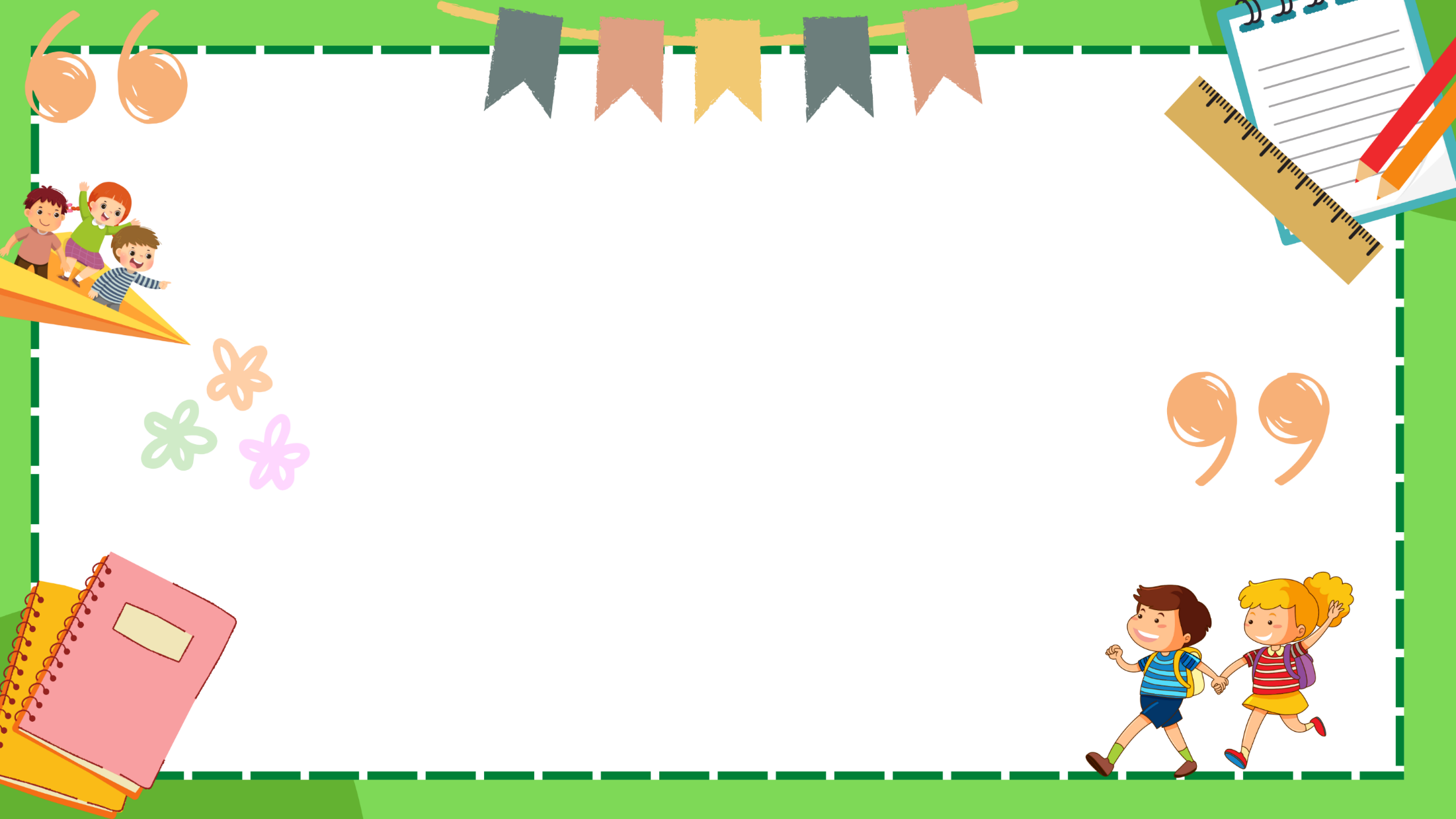 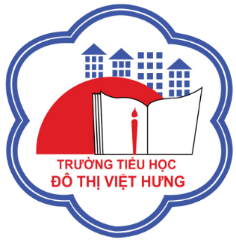 ỦY BAN NHÂN DÂN QUẬN LONG BIÊN
TRƯỜNG TIỂU HỌC ĐÔ THỊ VIỆT HƯNG
BÀI GIẢNG ĐIỆN TỬ
KHỐI 3
MÔN: TIẾNG VIỆT
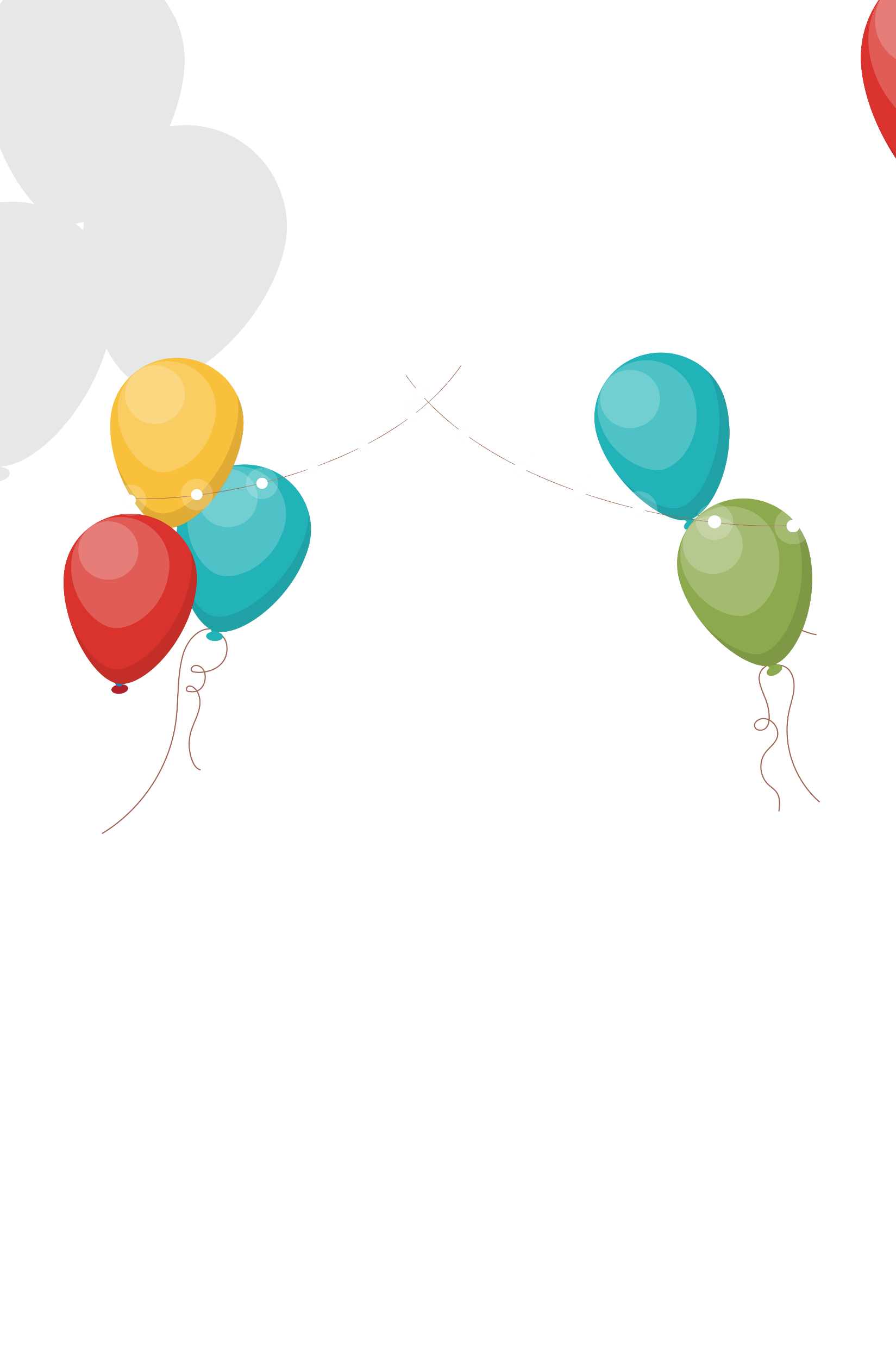 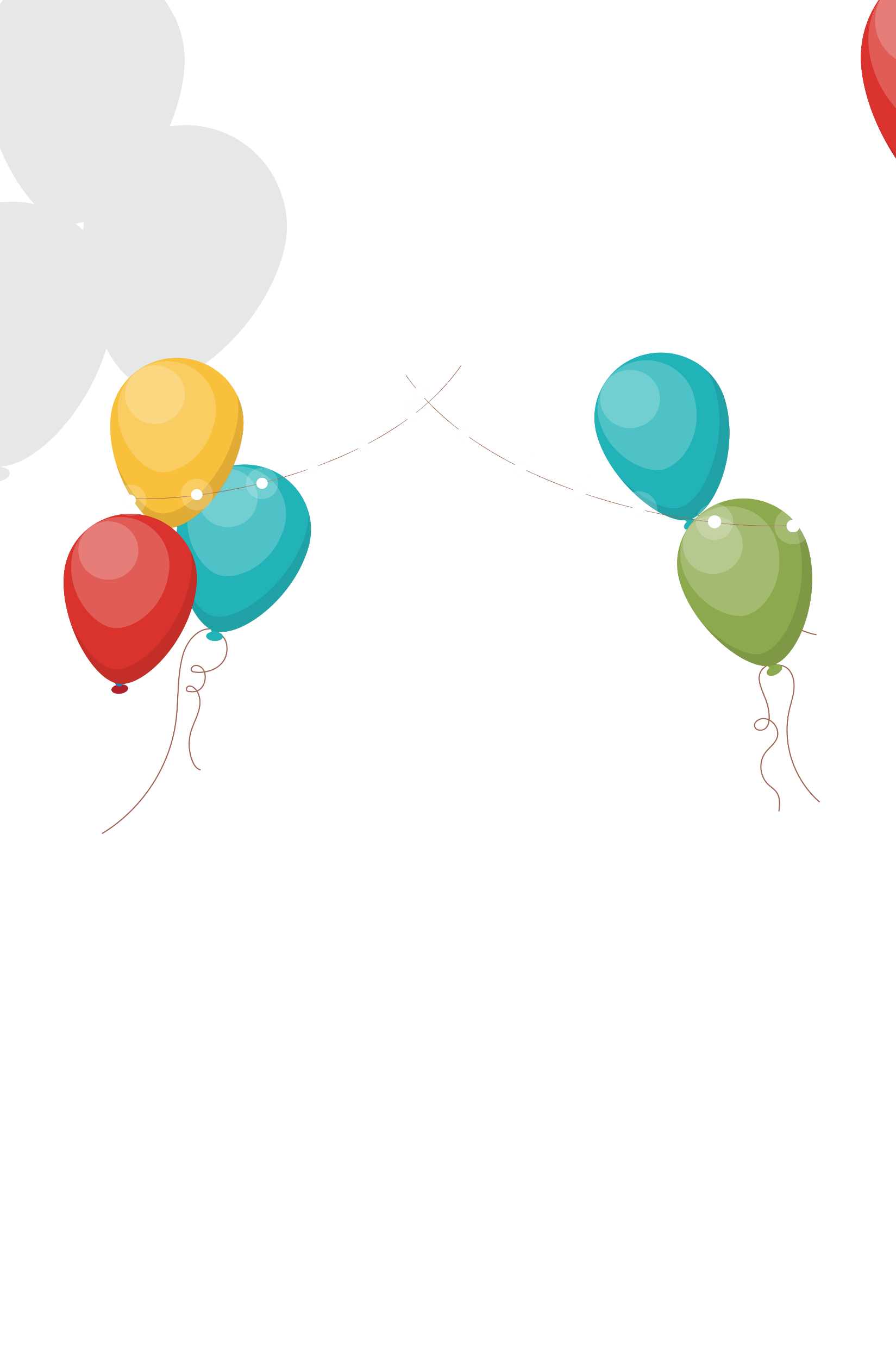 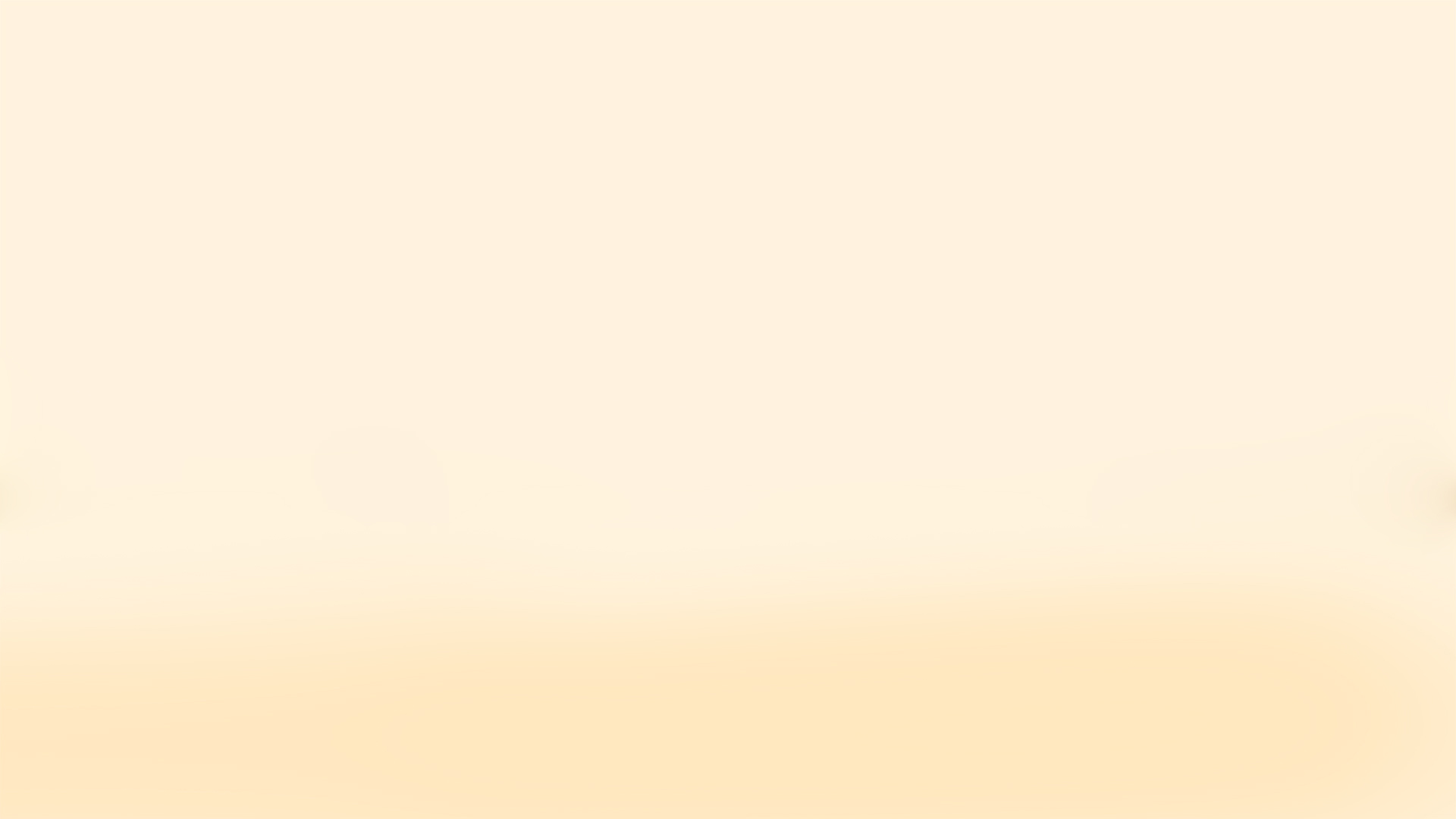 Thứ… ngày… tháng… năm…
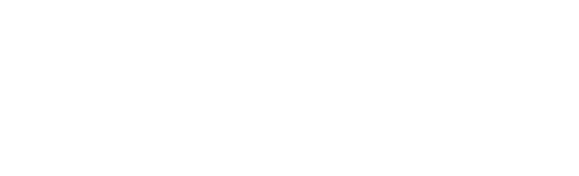 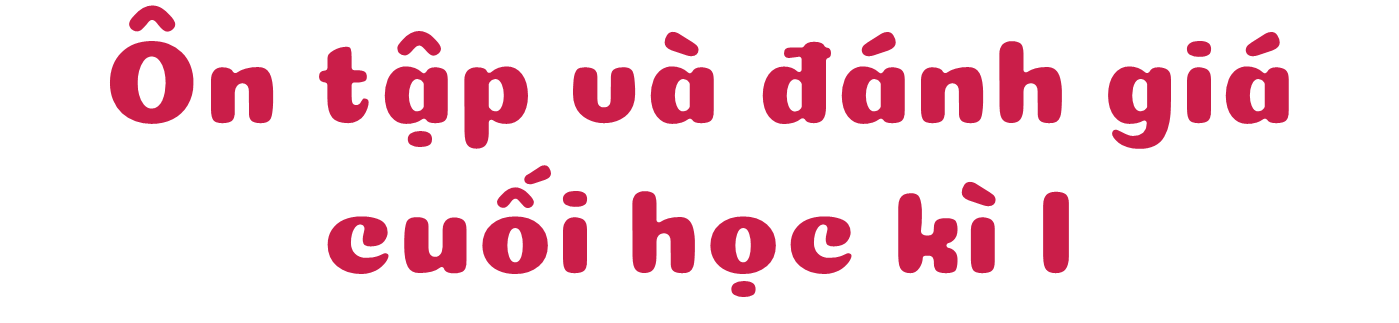 (Tiết 3 + 4)
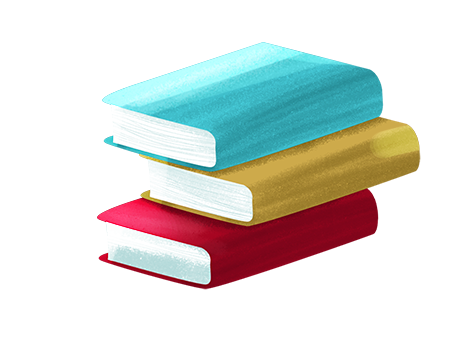 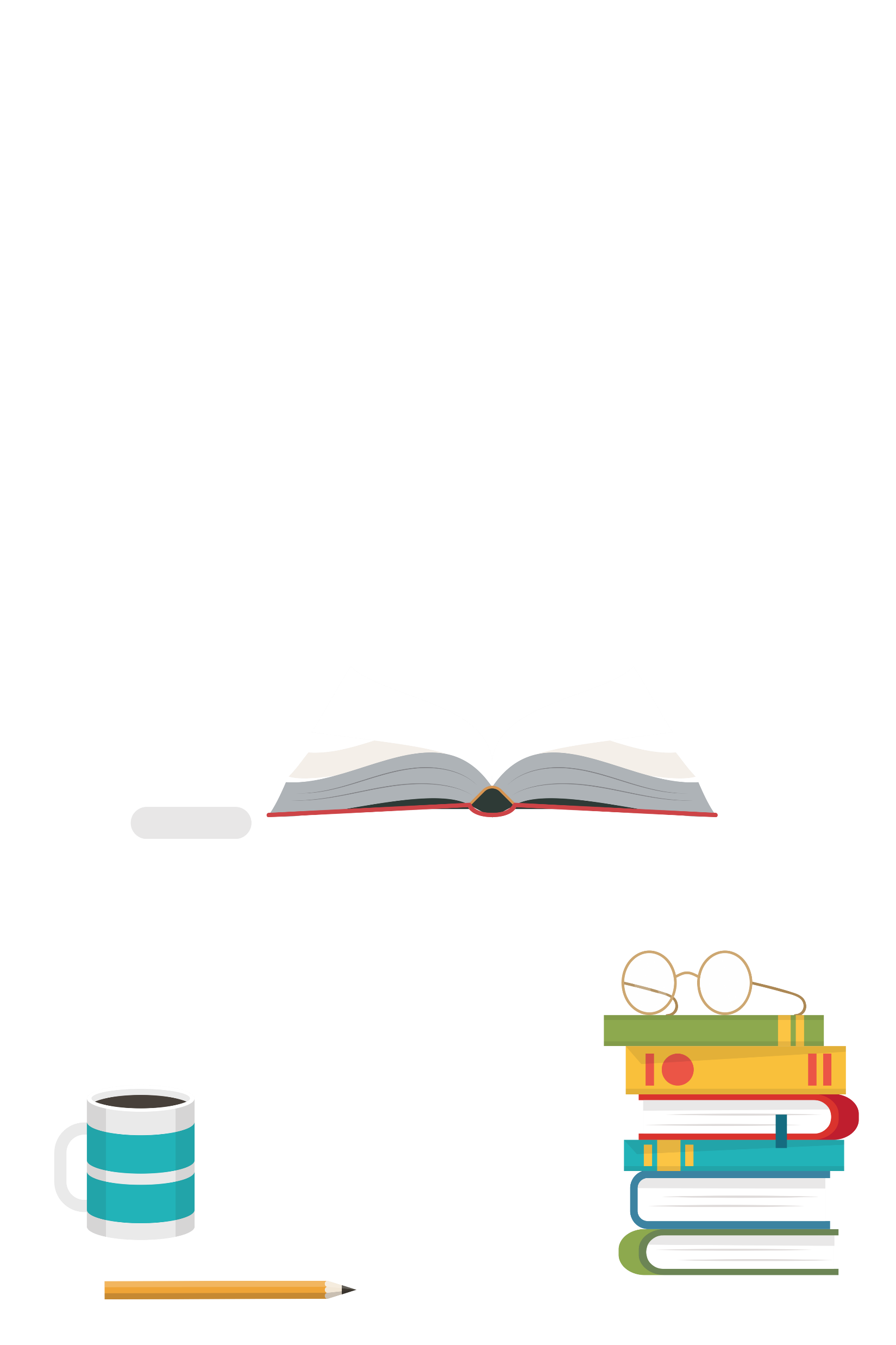 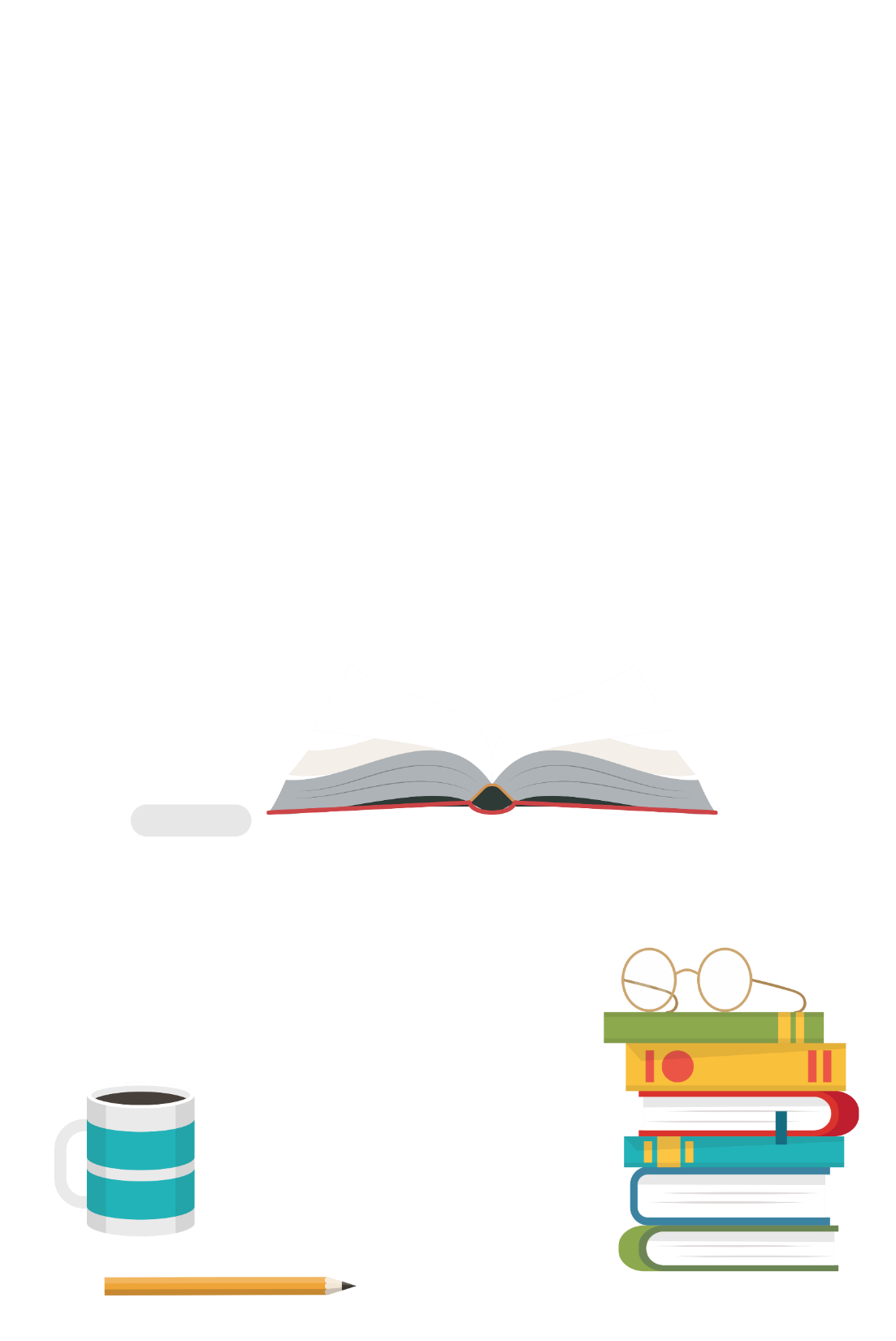 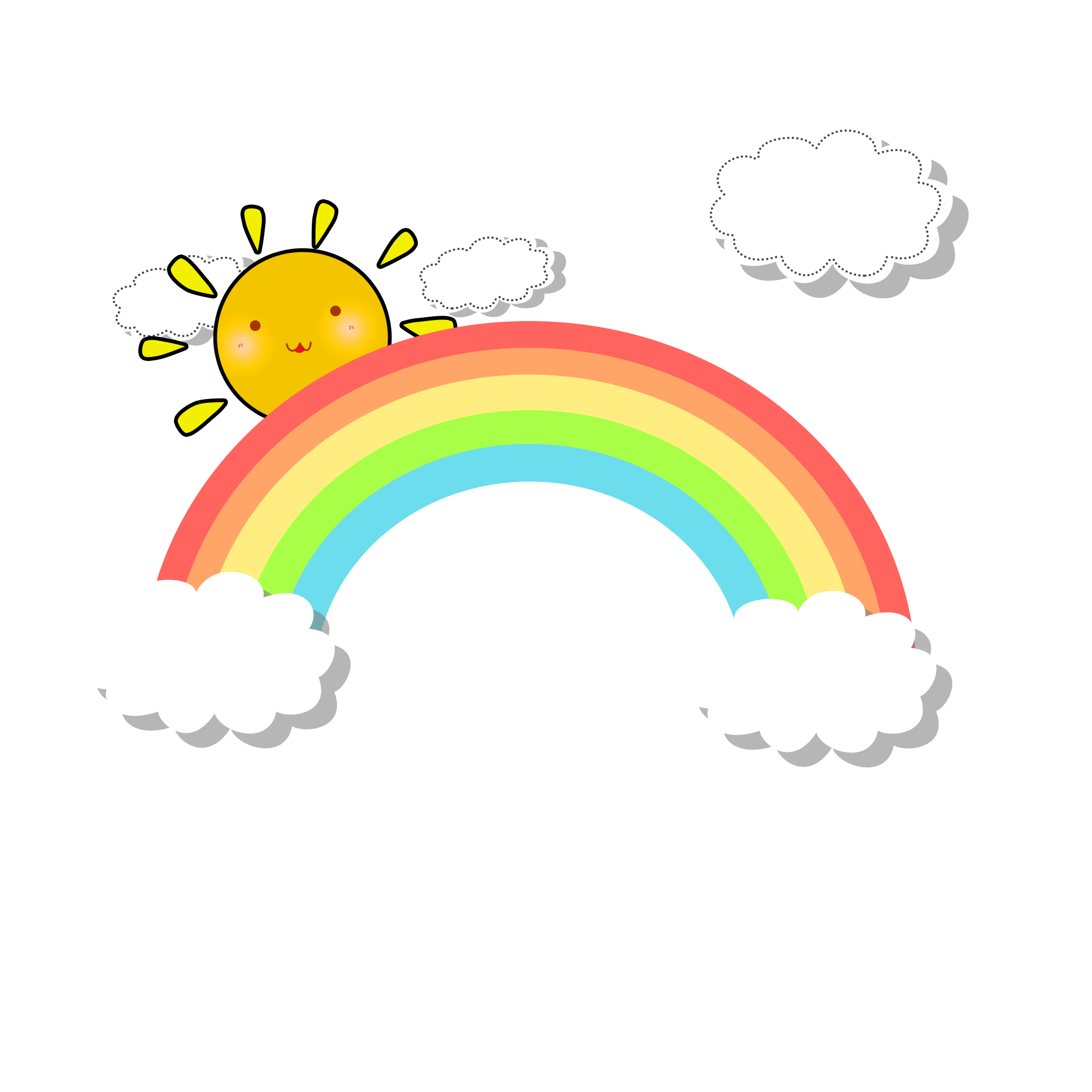 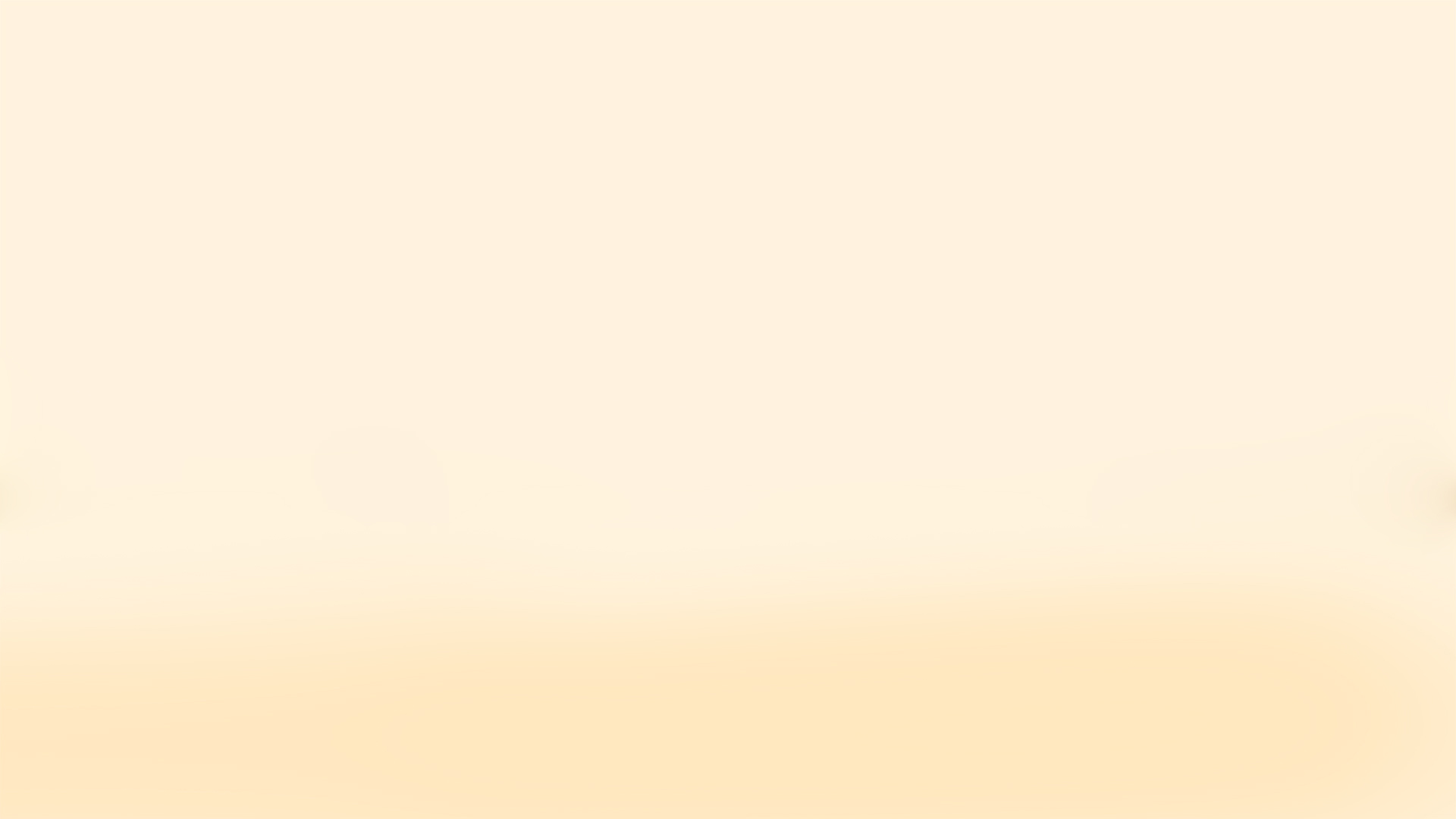 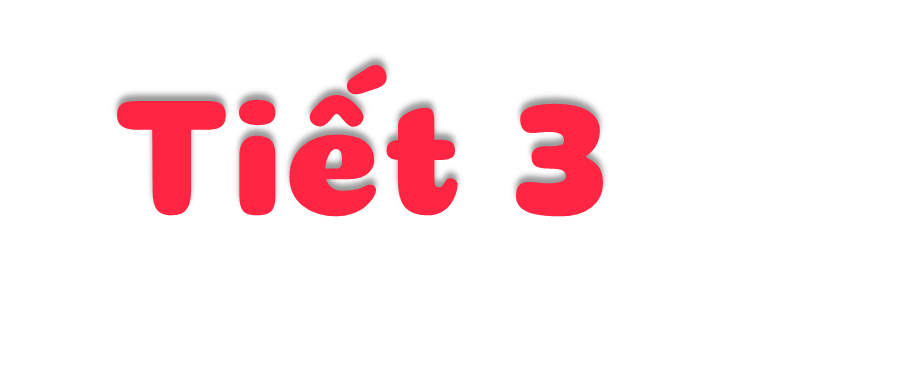 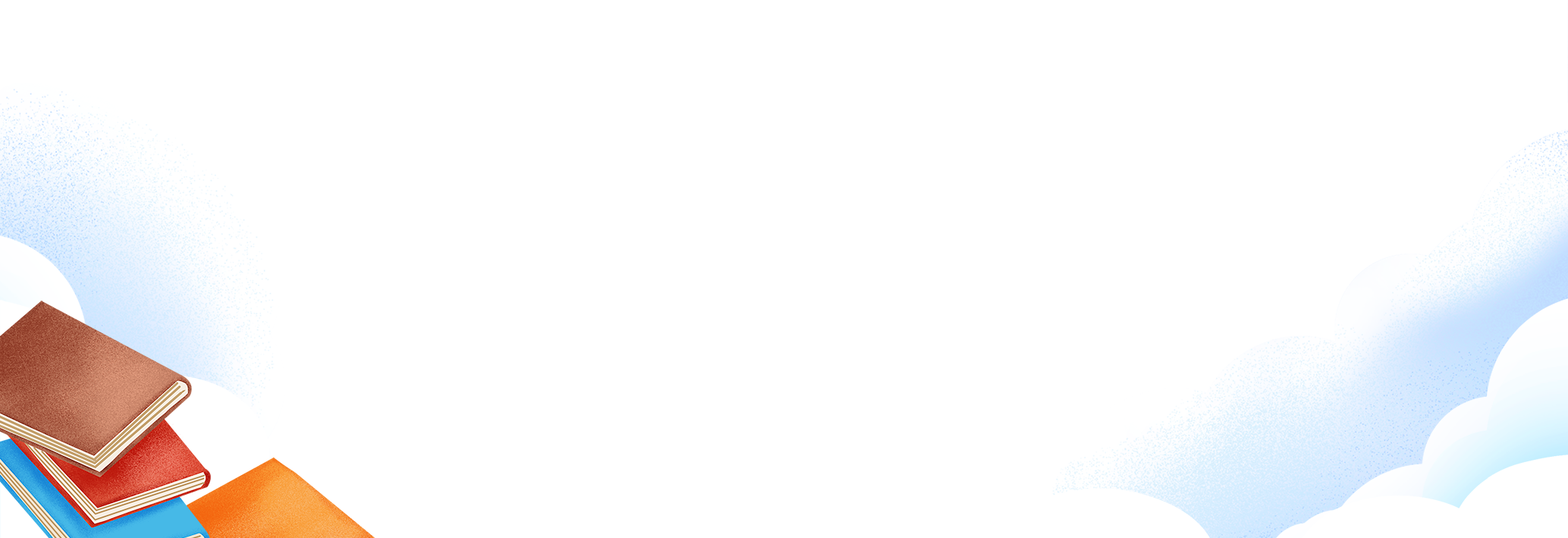 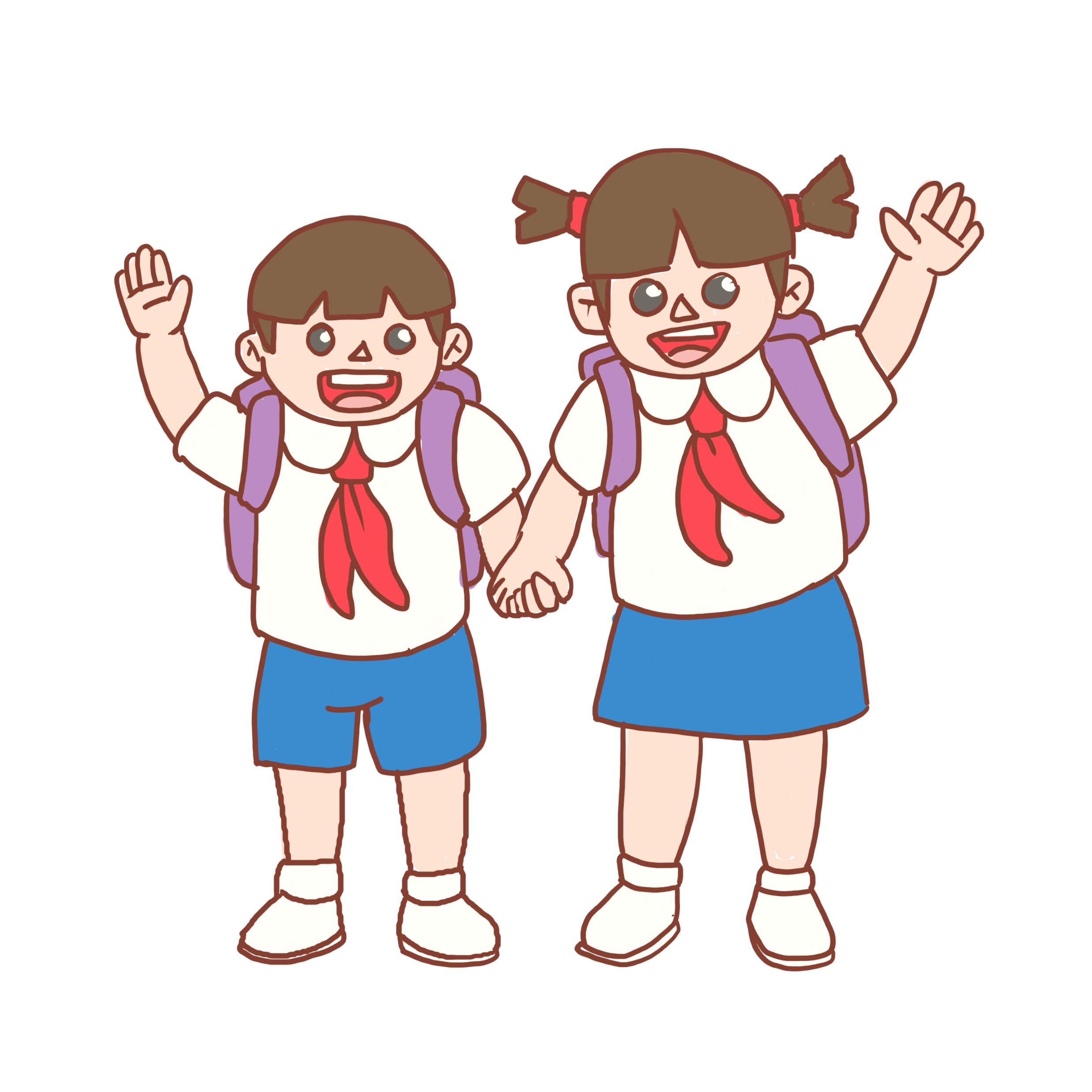 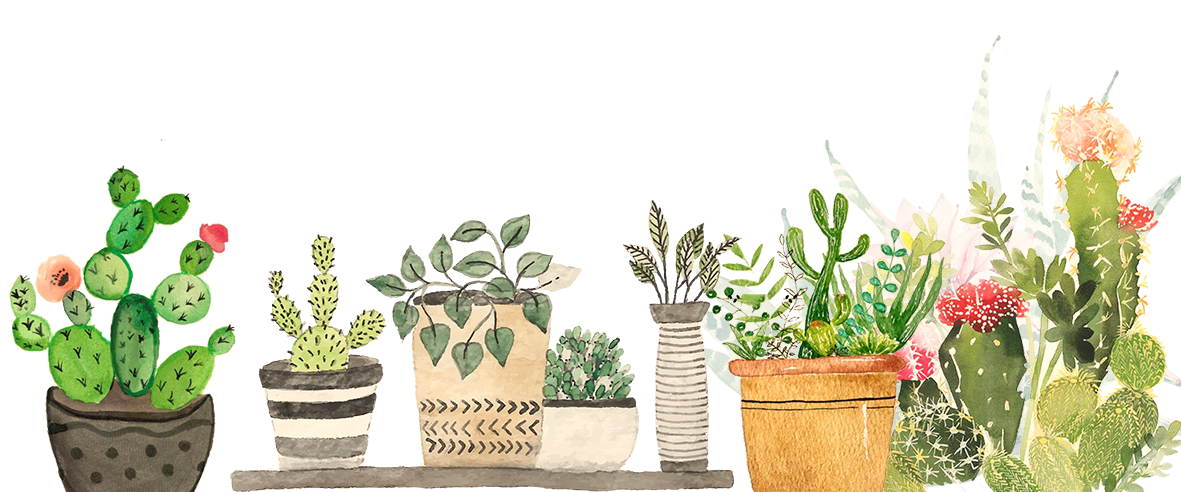 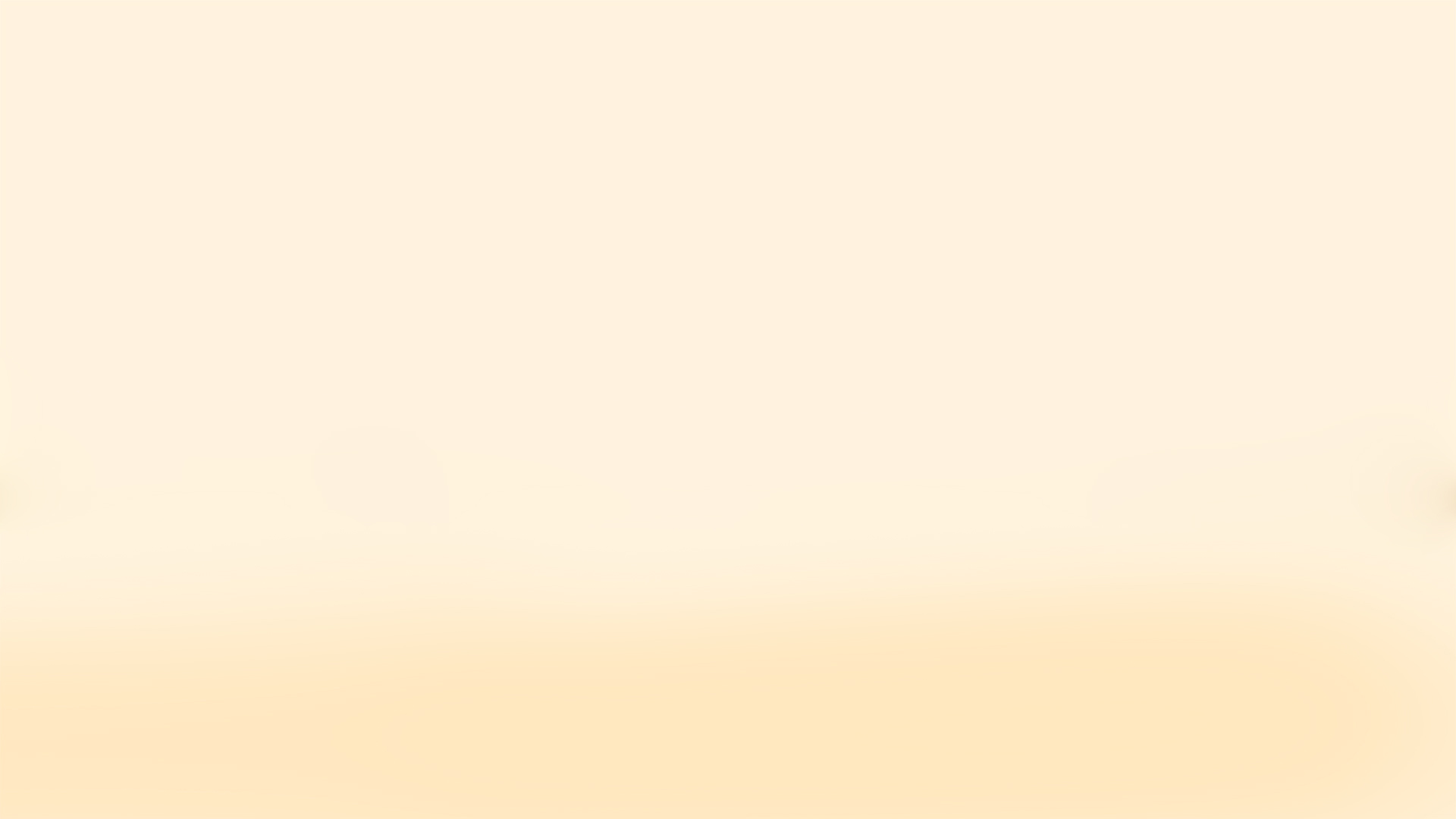 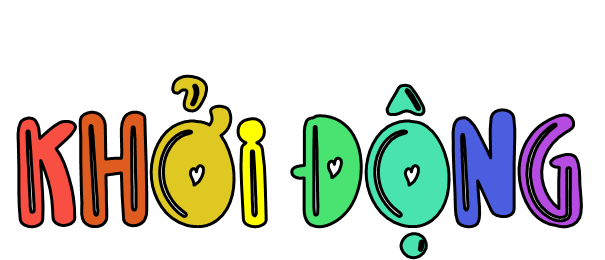 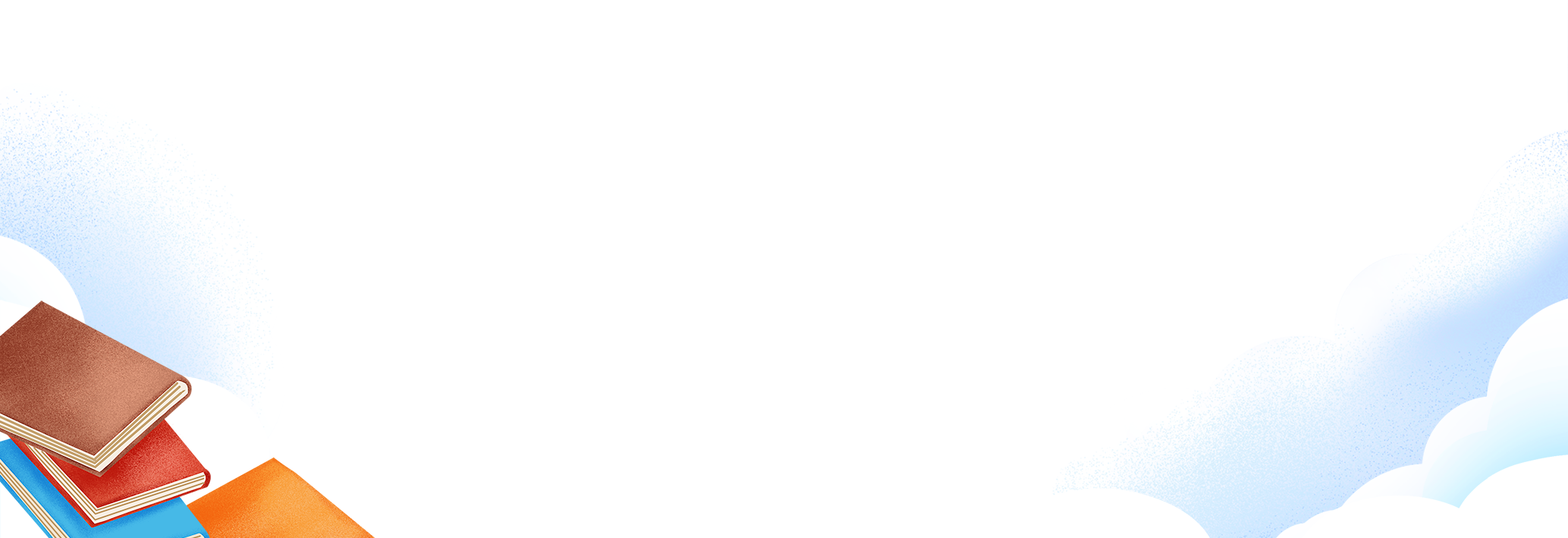 Em hãy nêu lại tên các bài tập đọc đã học trong học kì 1
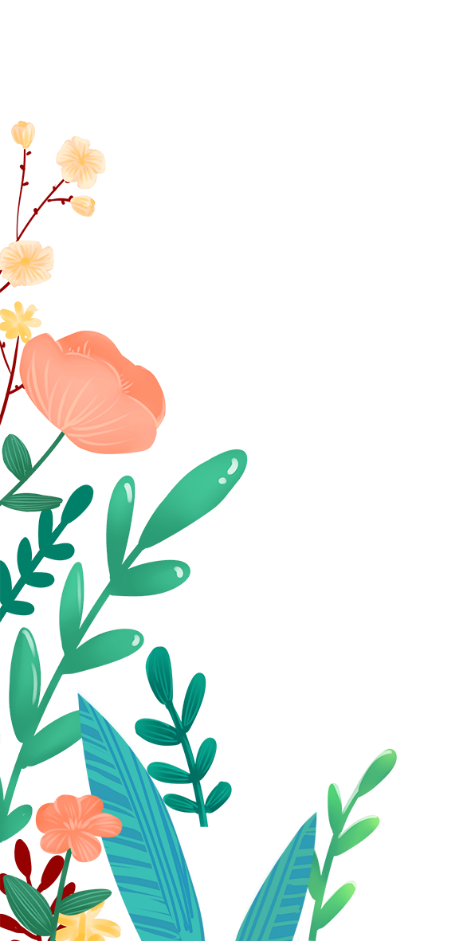 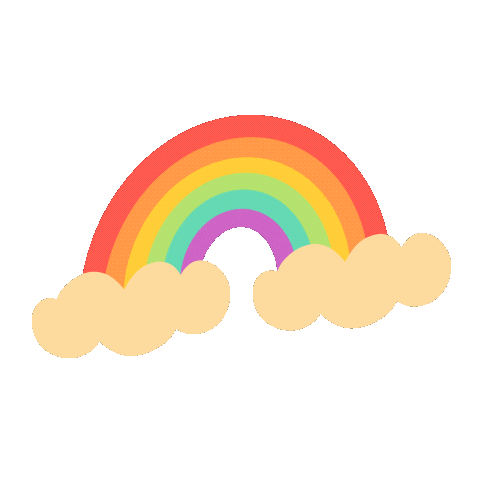 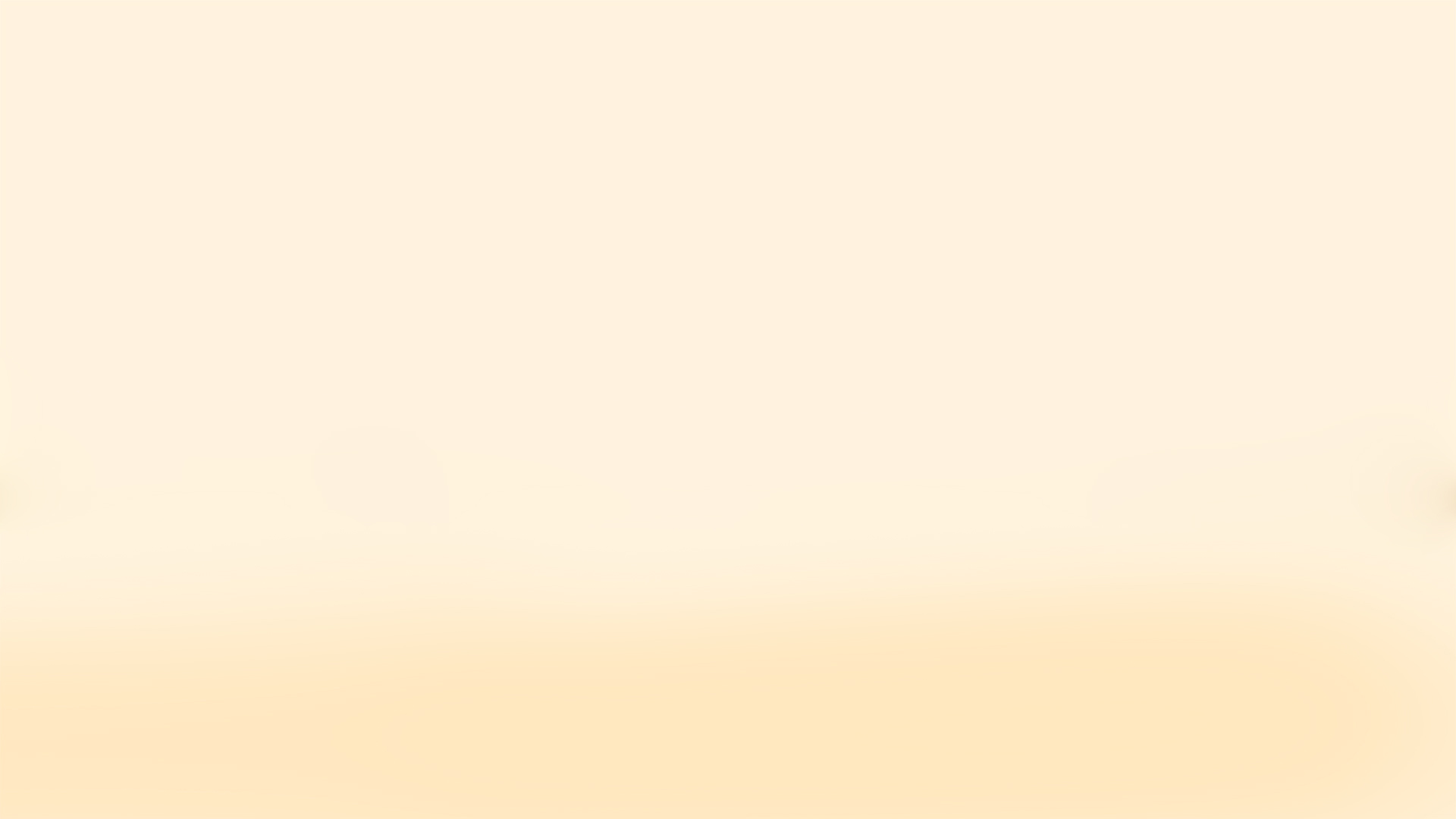 1. Đọc các khổ thơ dưới đây và nêu tên bài thơ chứa khổ thơ đó
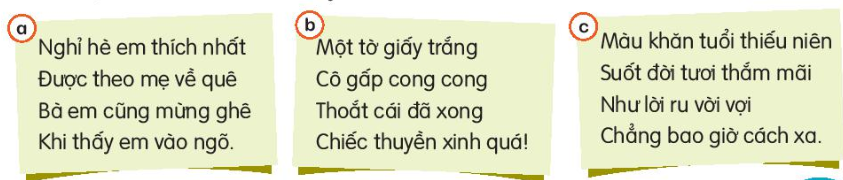 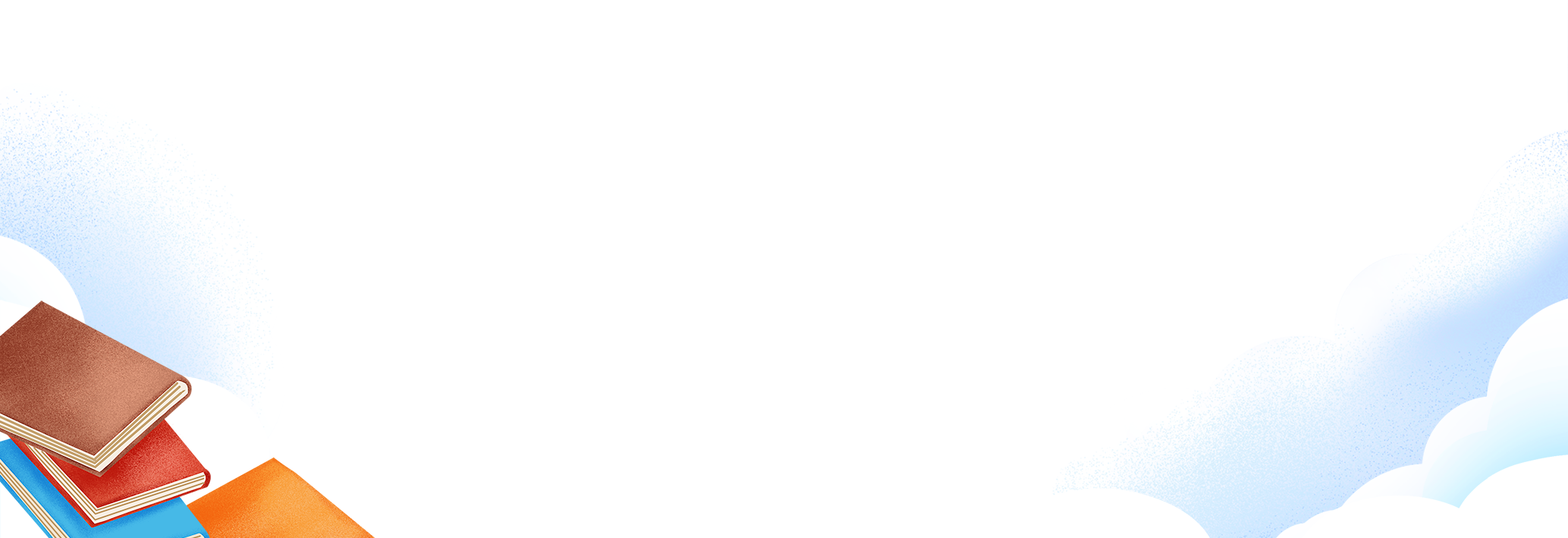 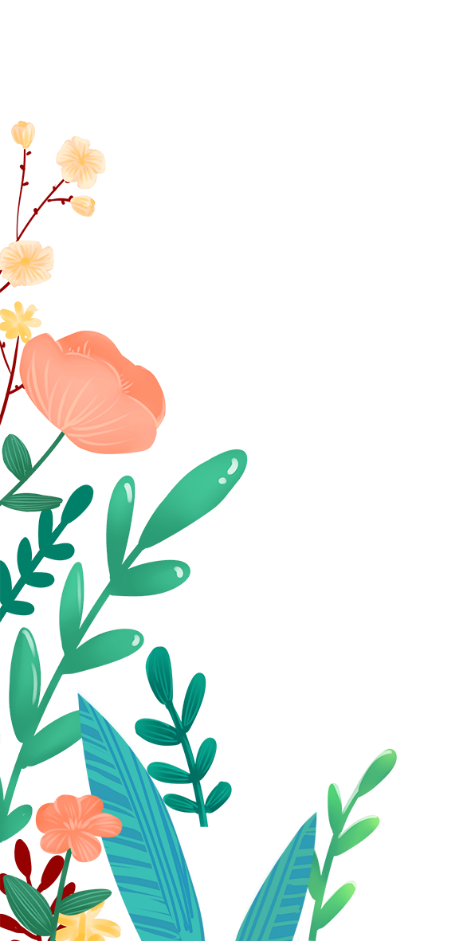 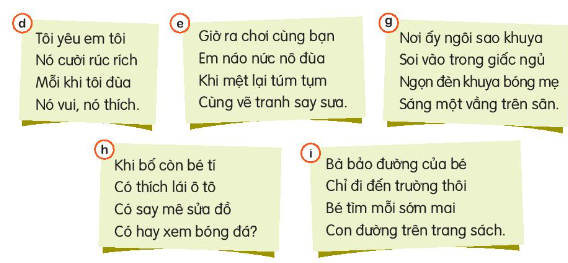 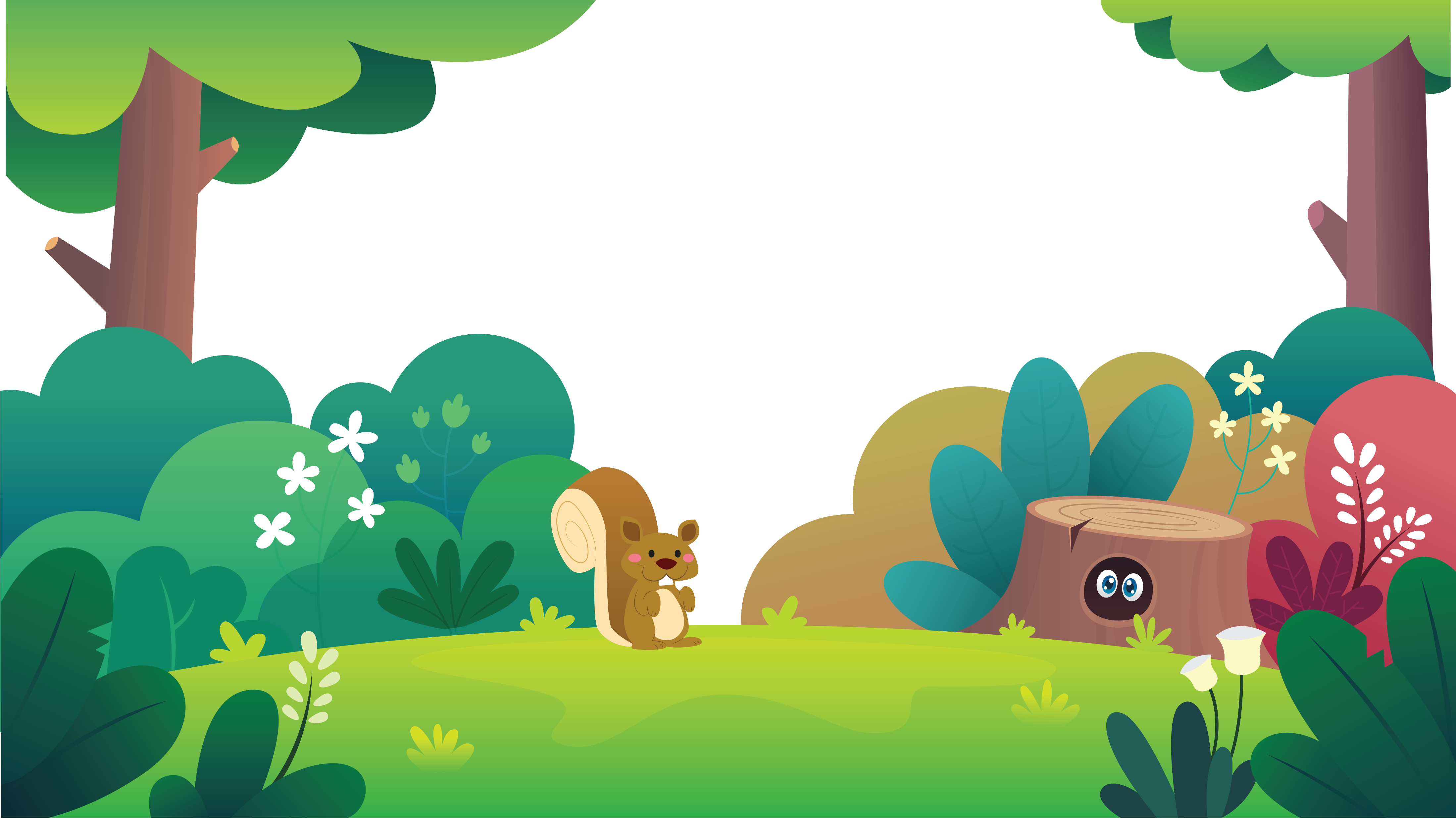 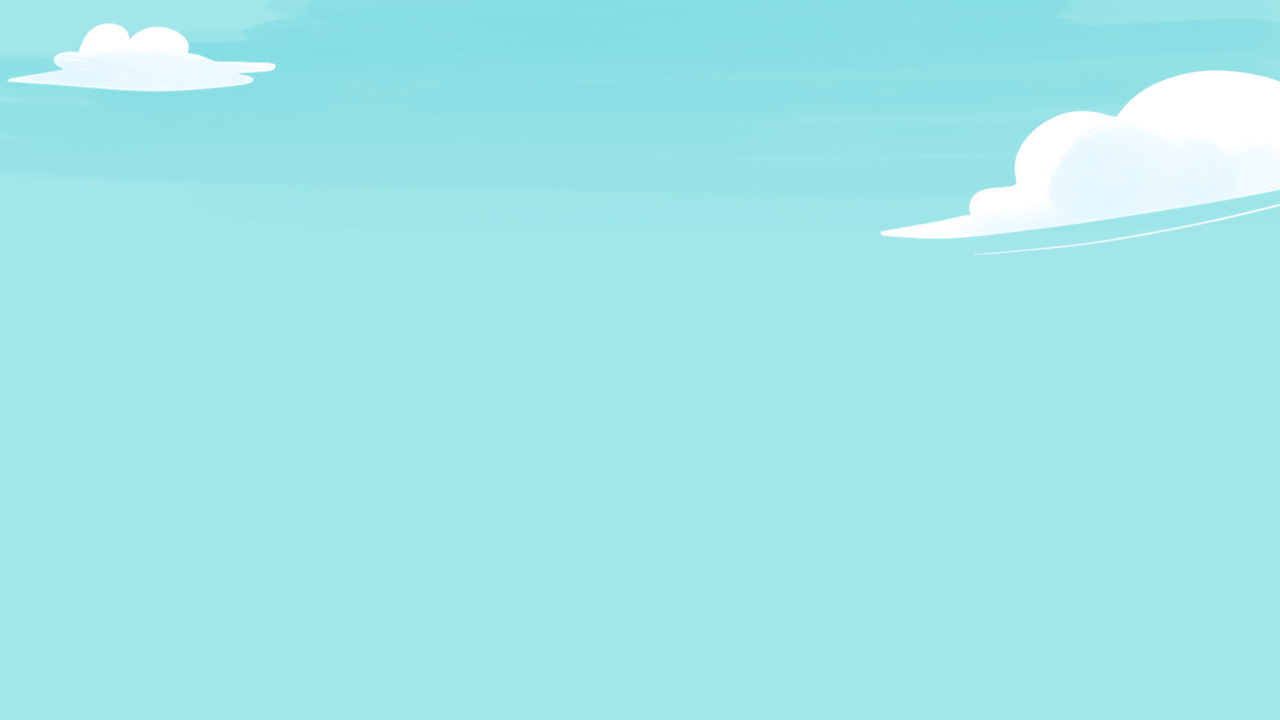 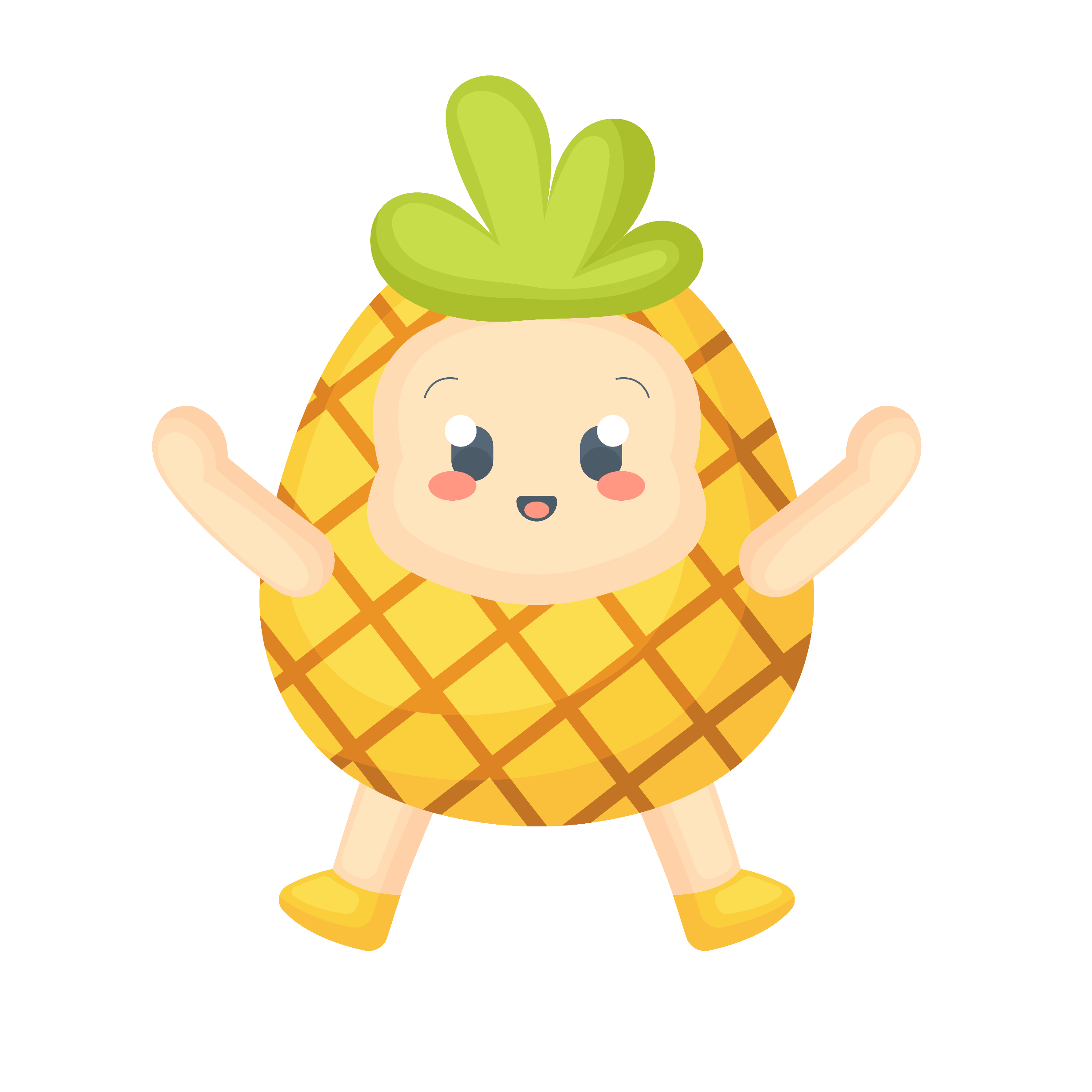 TRÒ CHƠI HÁI TRÁI
LUẬT CHƠI
Có tổng cộng 8 quả táo trên cây, mỗi quả tương ứng với một câu hỏi, trả lời đúng các em sẽ giúp bạn nhỏ hái một quả táo.
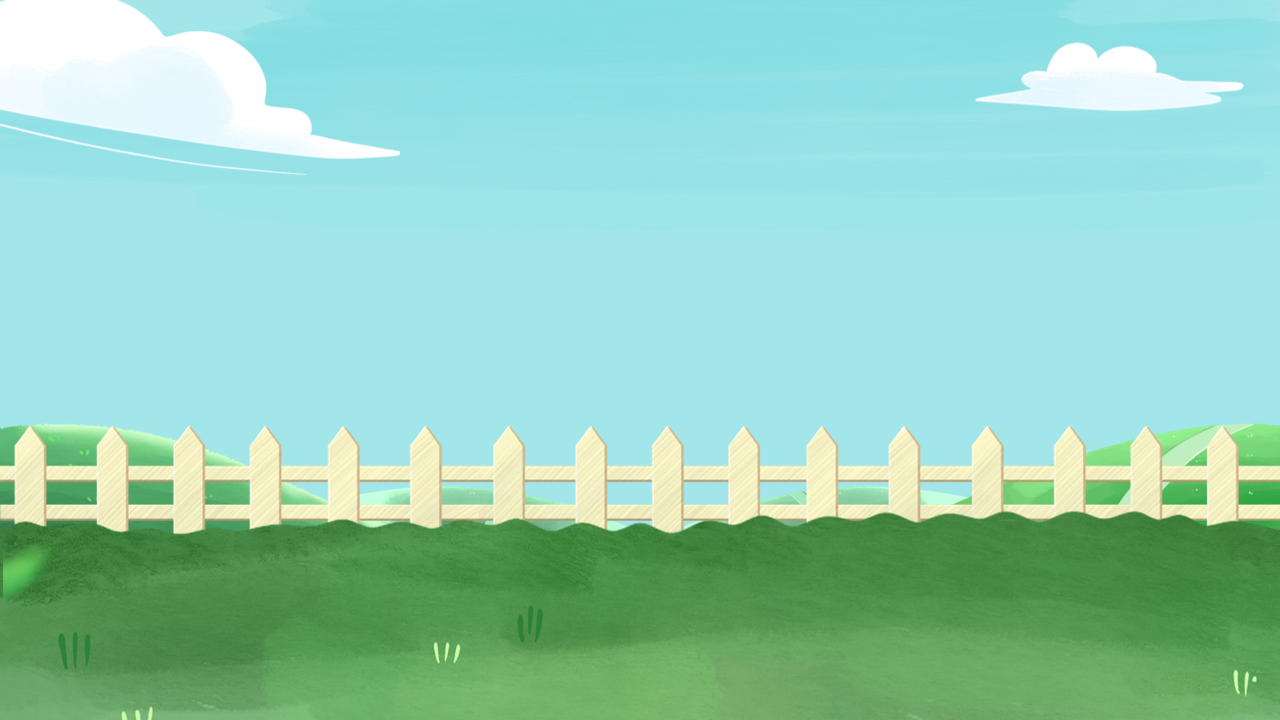 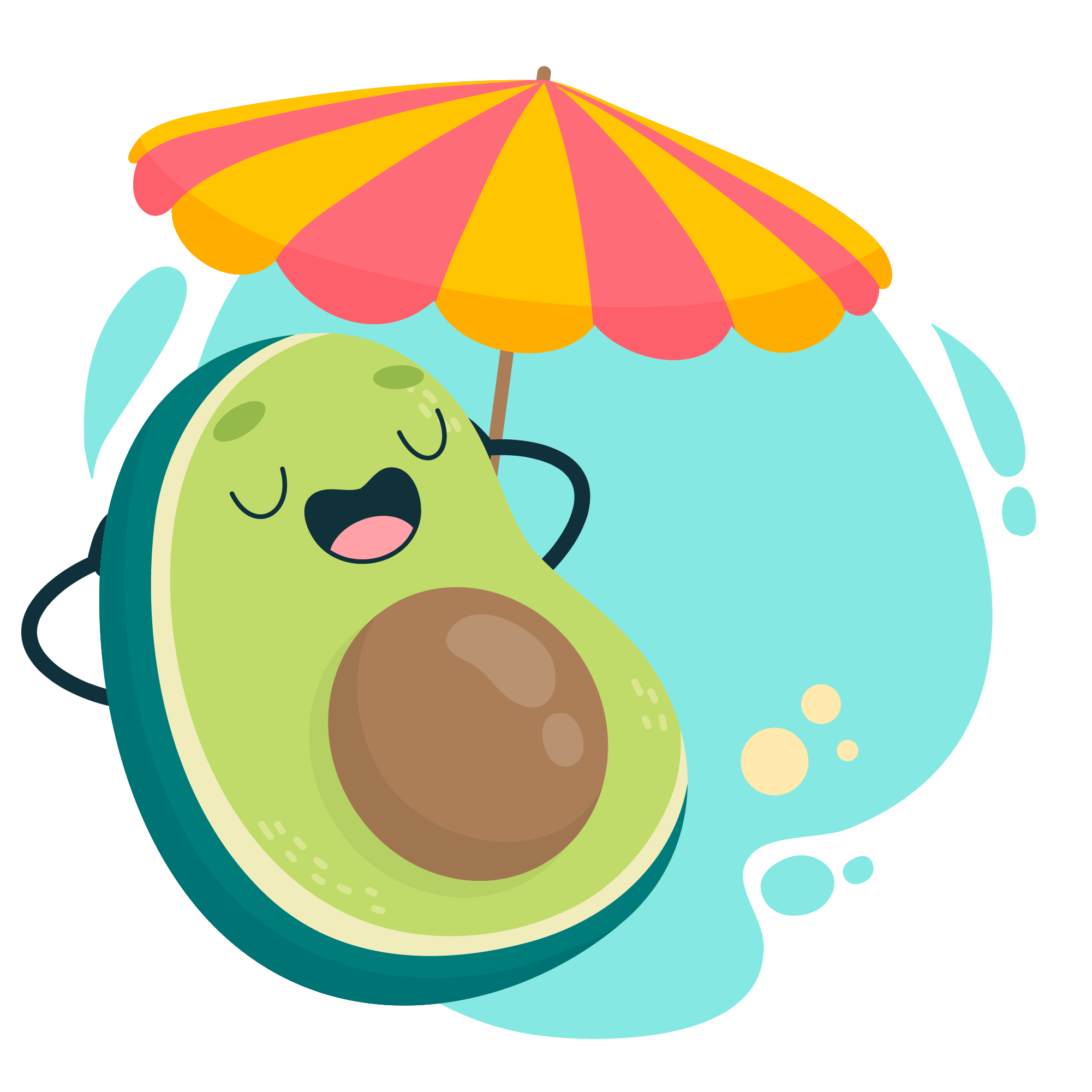 Học tiếp
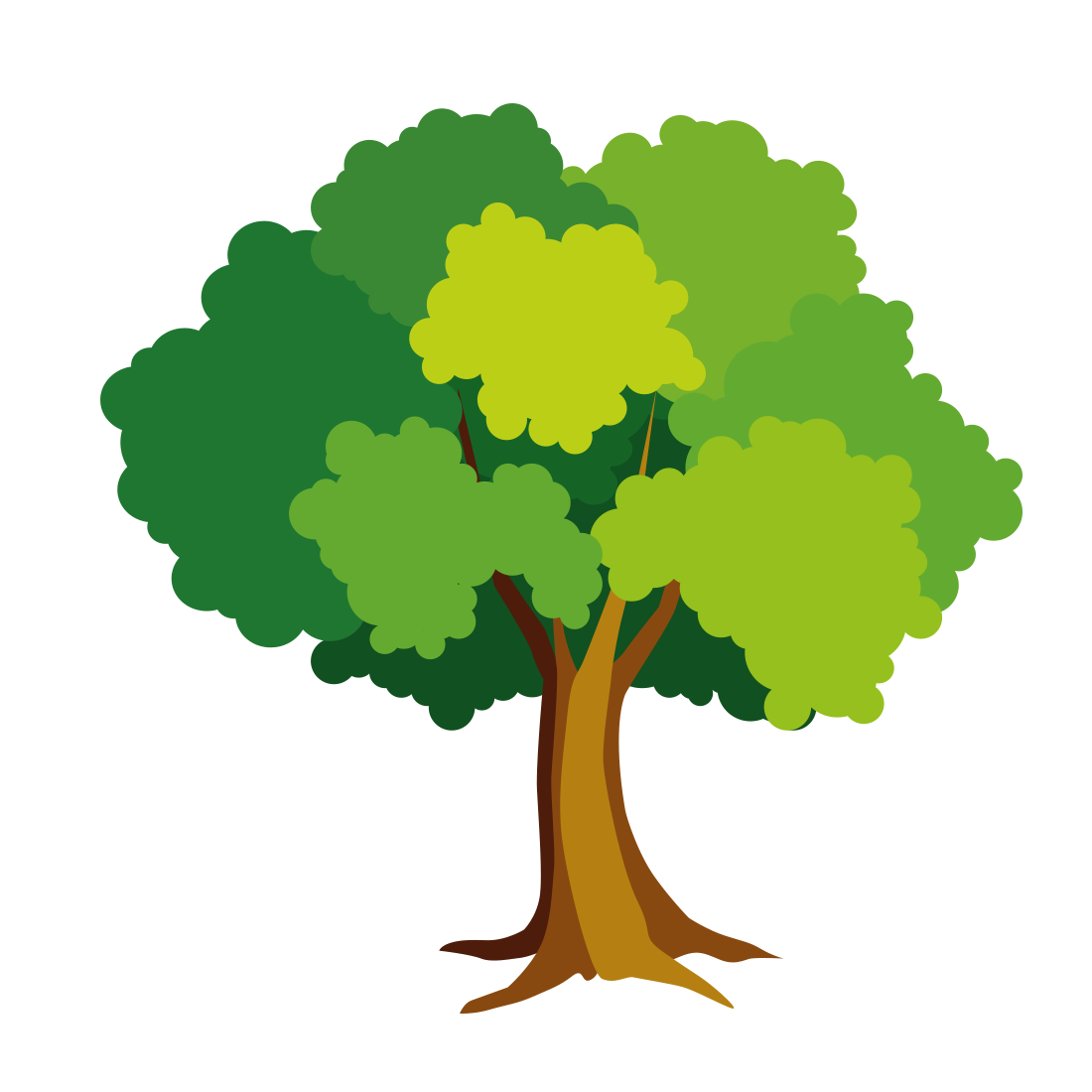 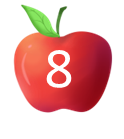 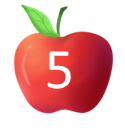 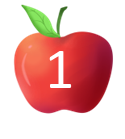 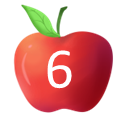 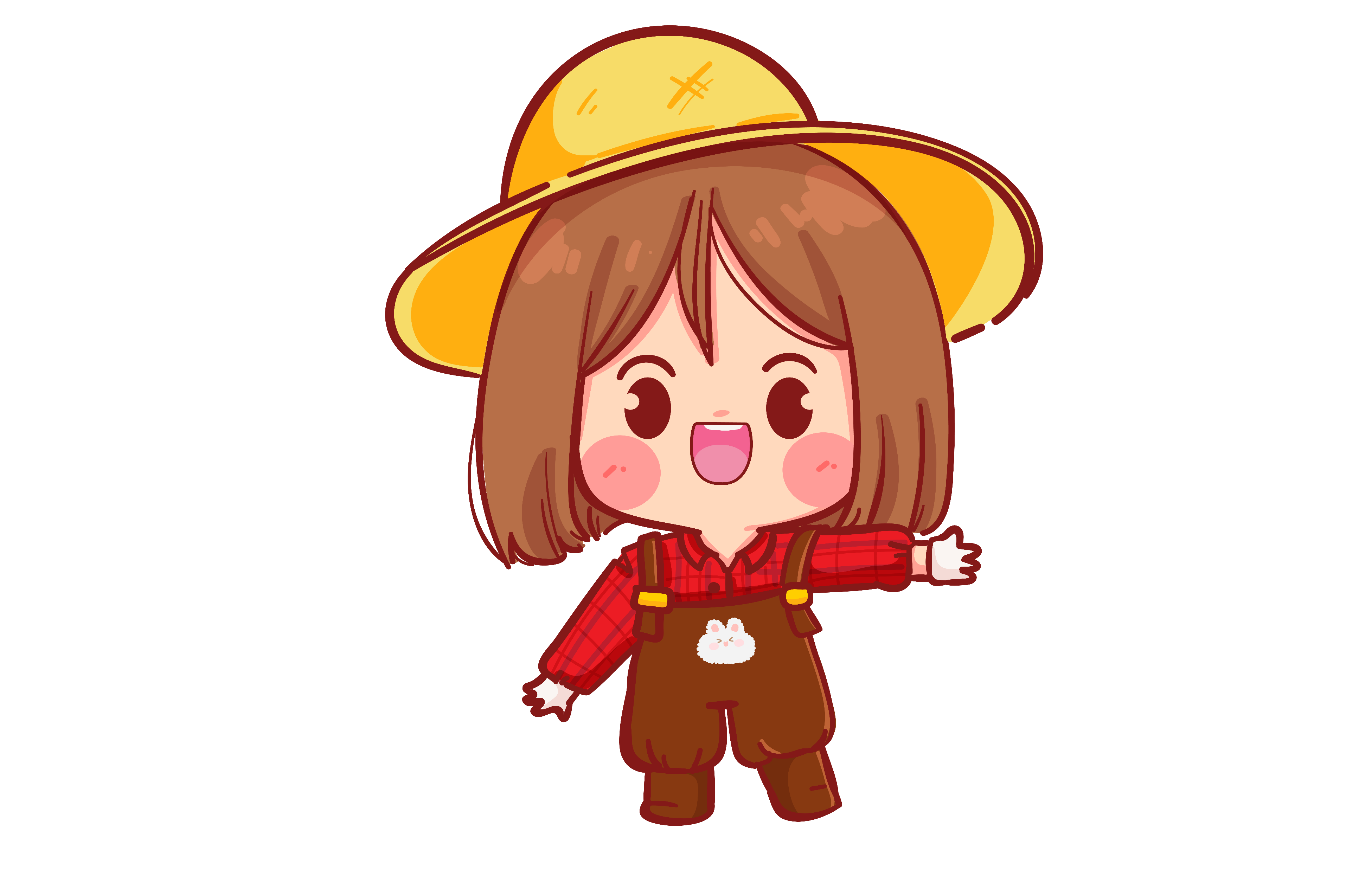 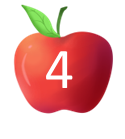 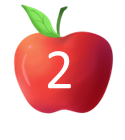 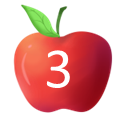 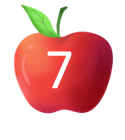 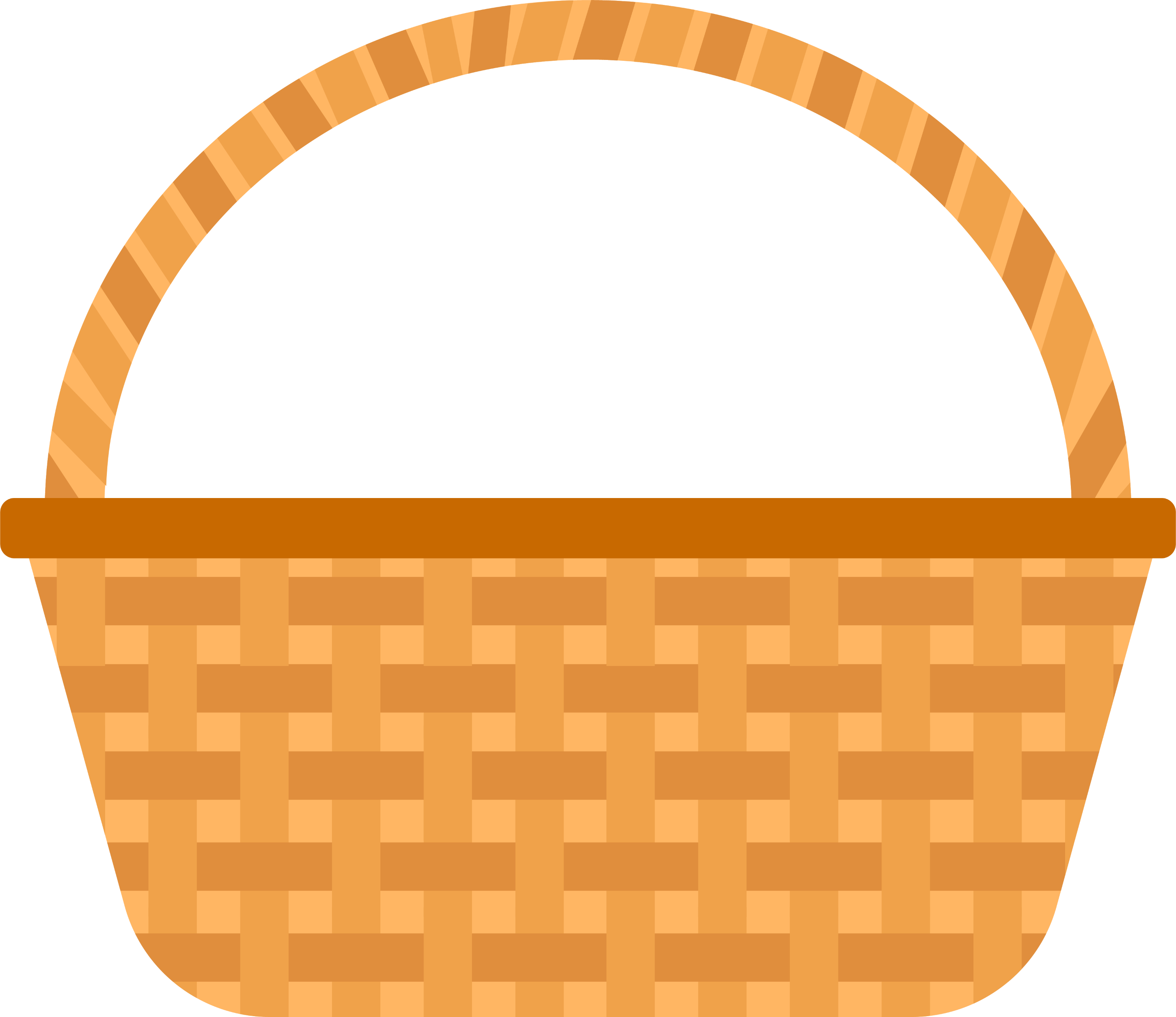 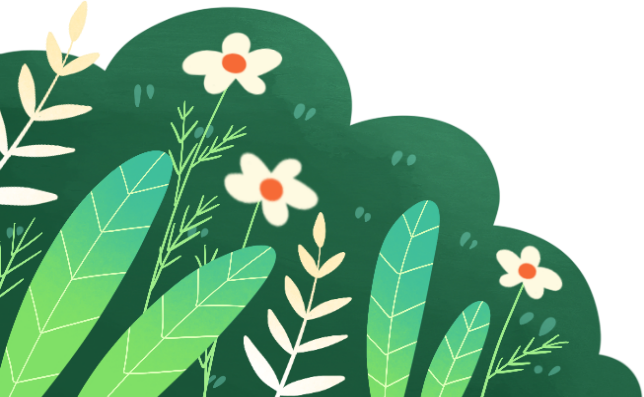 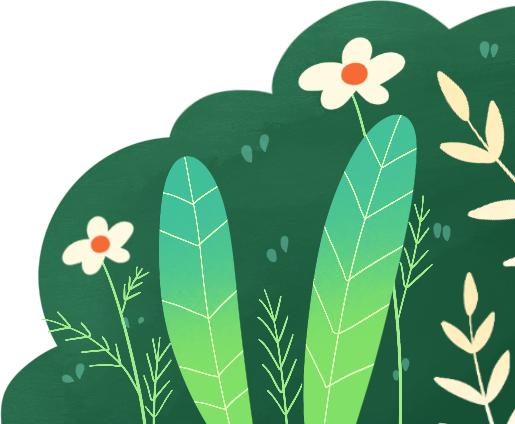 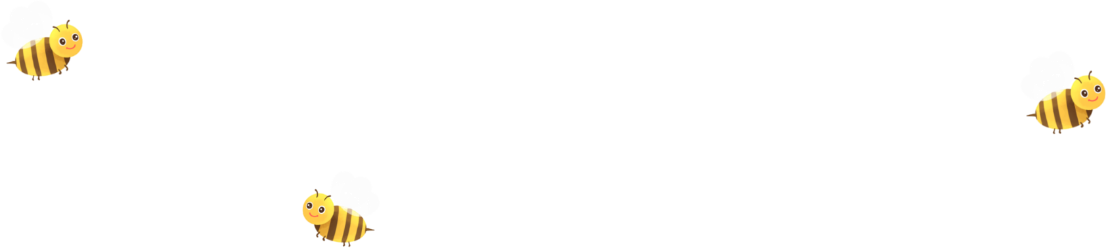 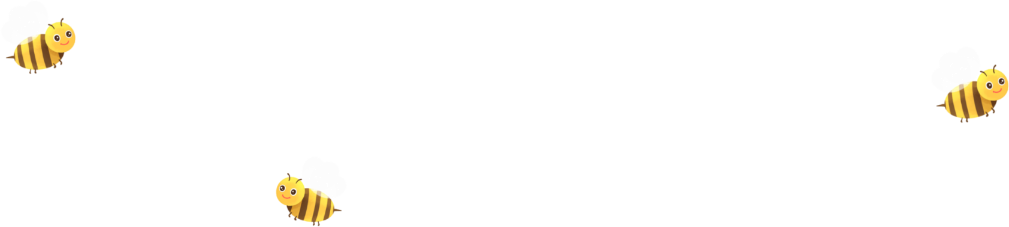 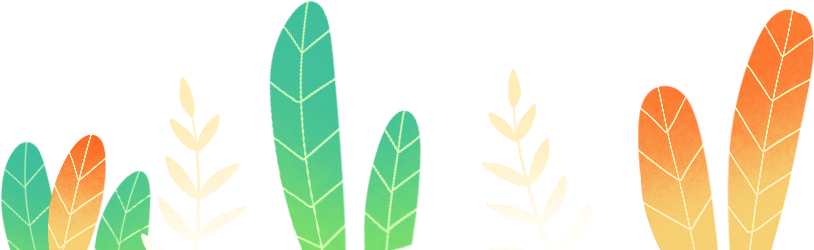 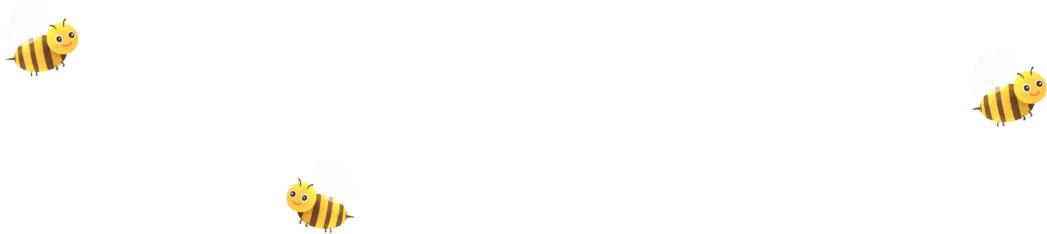 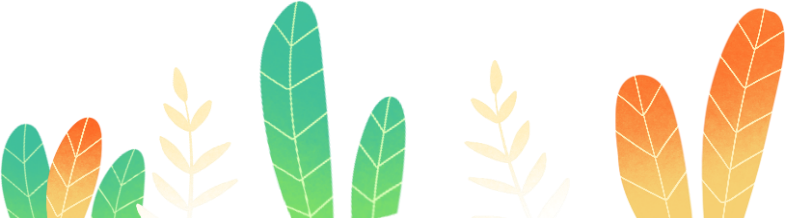 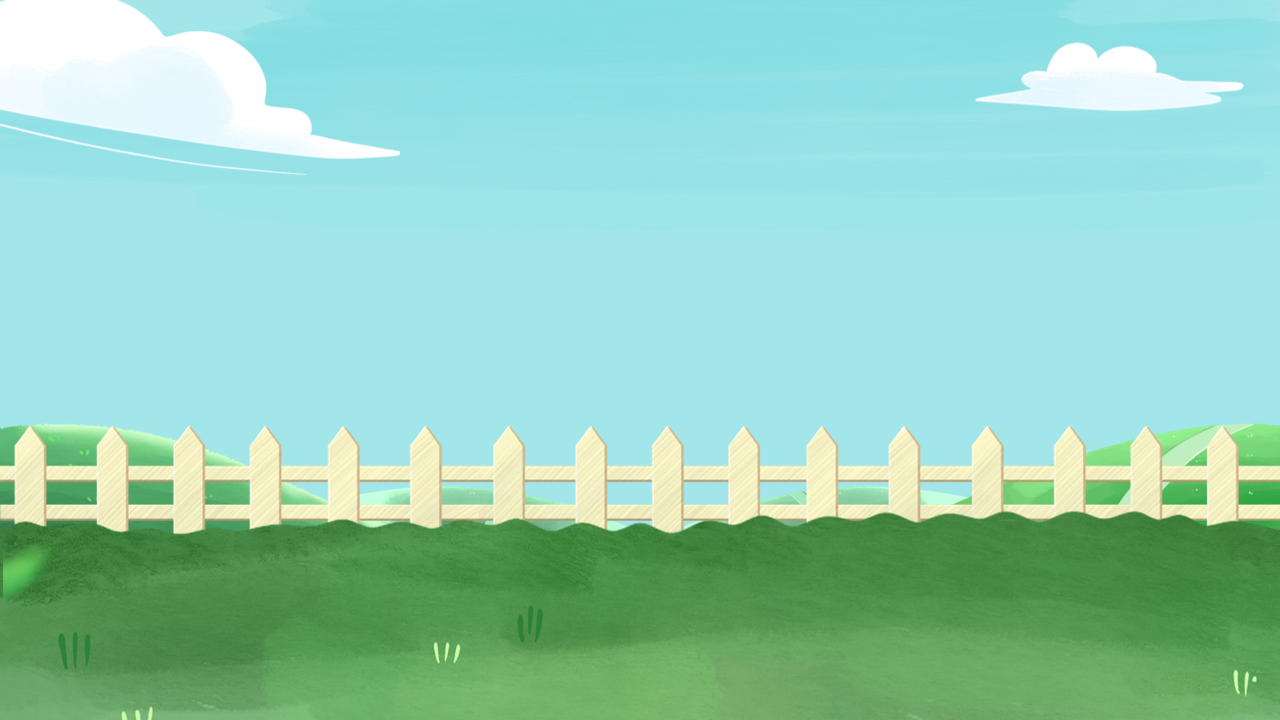 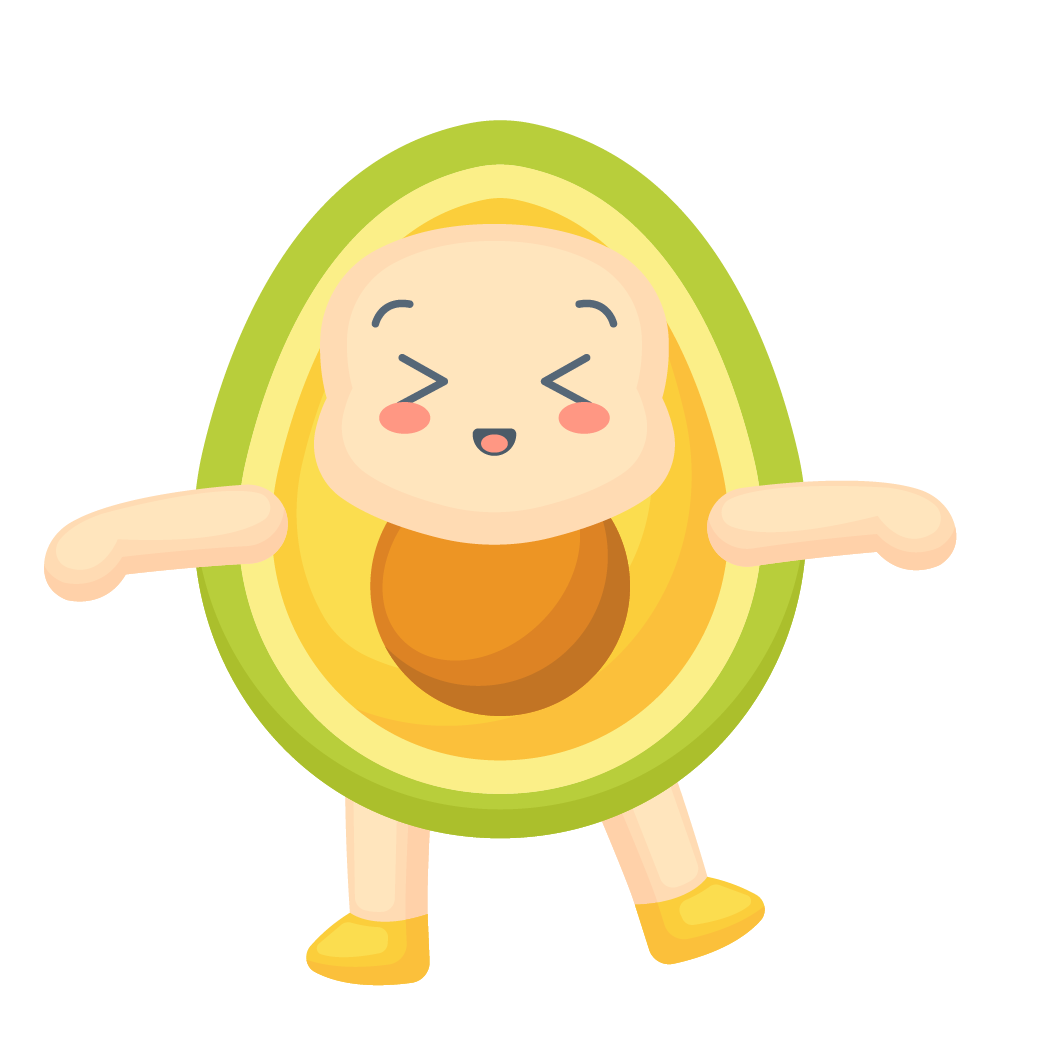 Nêu tên bài thơ
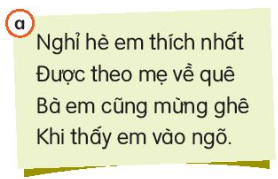 Đáp án: Về thăm quê
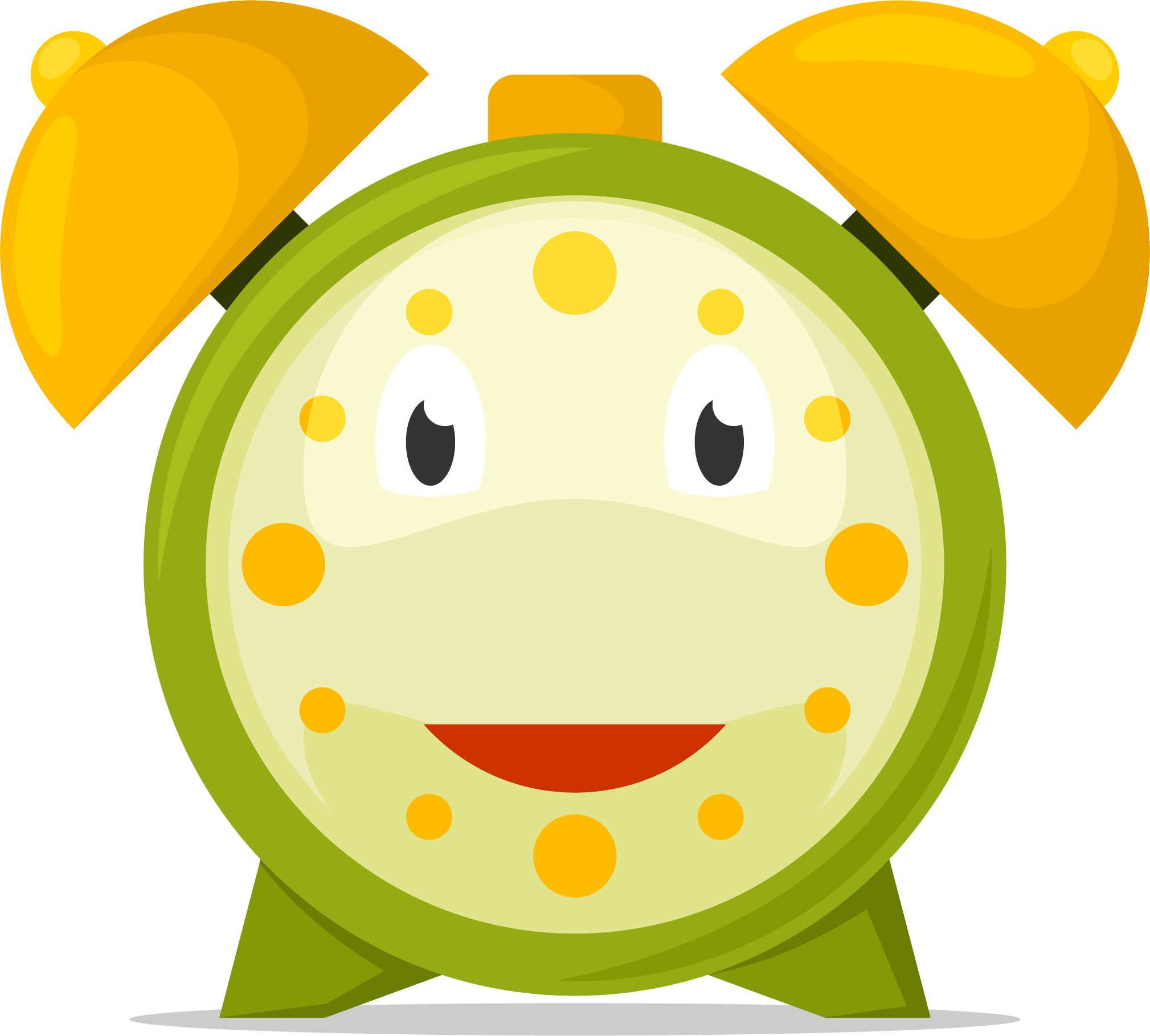 15S
BẮT ĐẦU
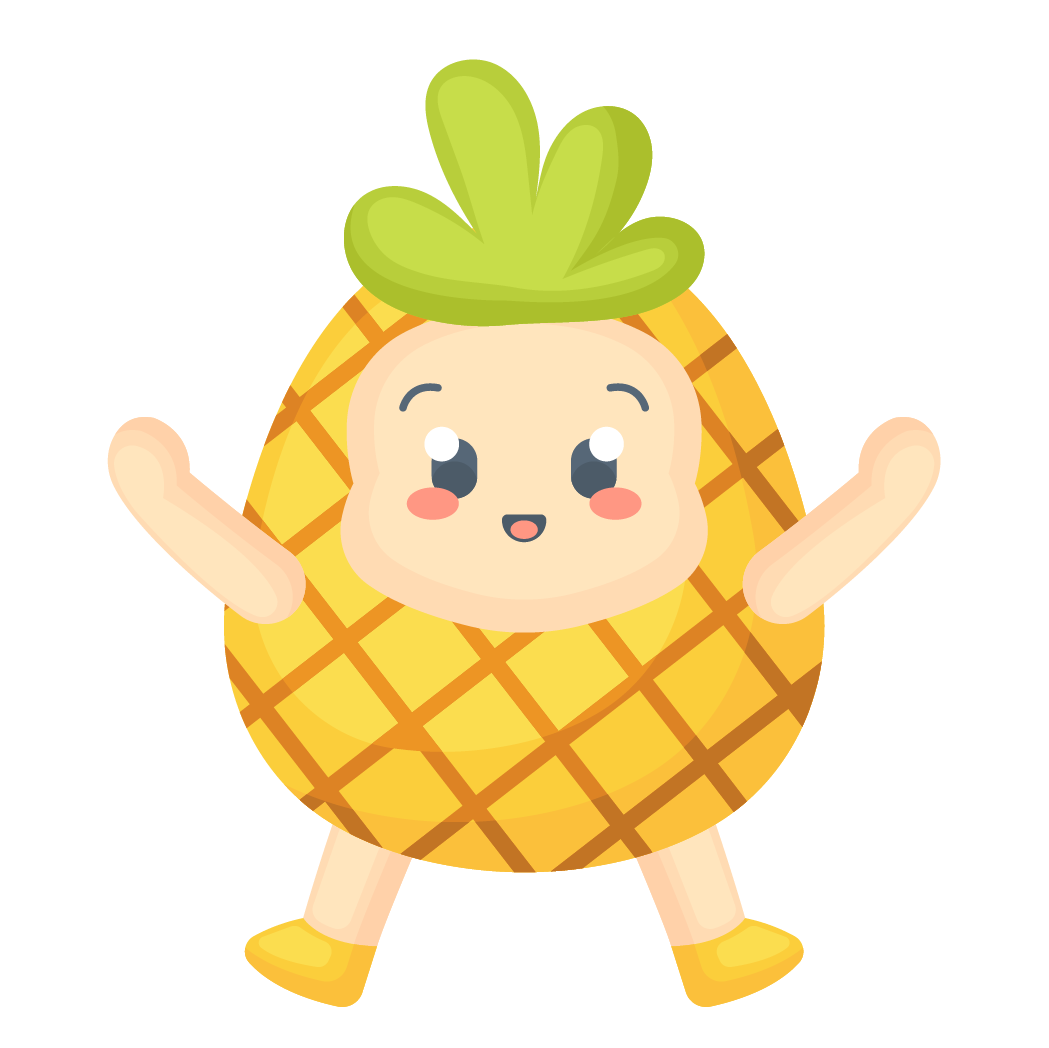 02
01
00
05
04
03
06
07
08
09
10
11
12
13
14
15
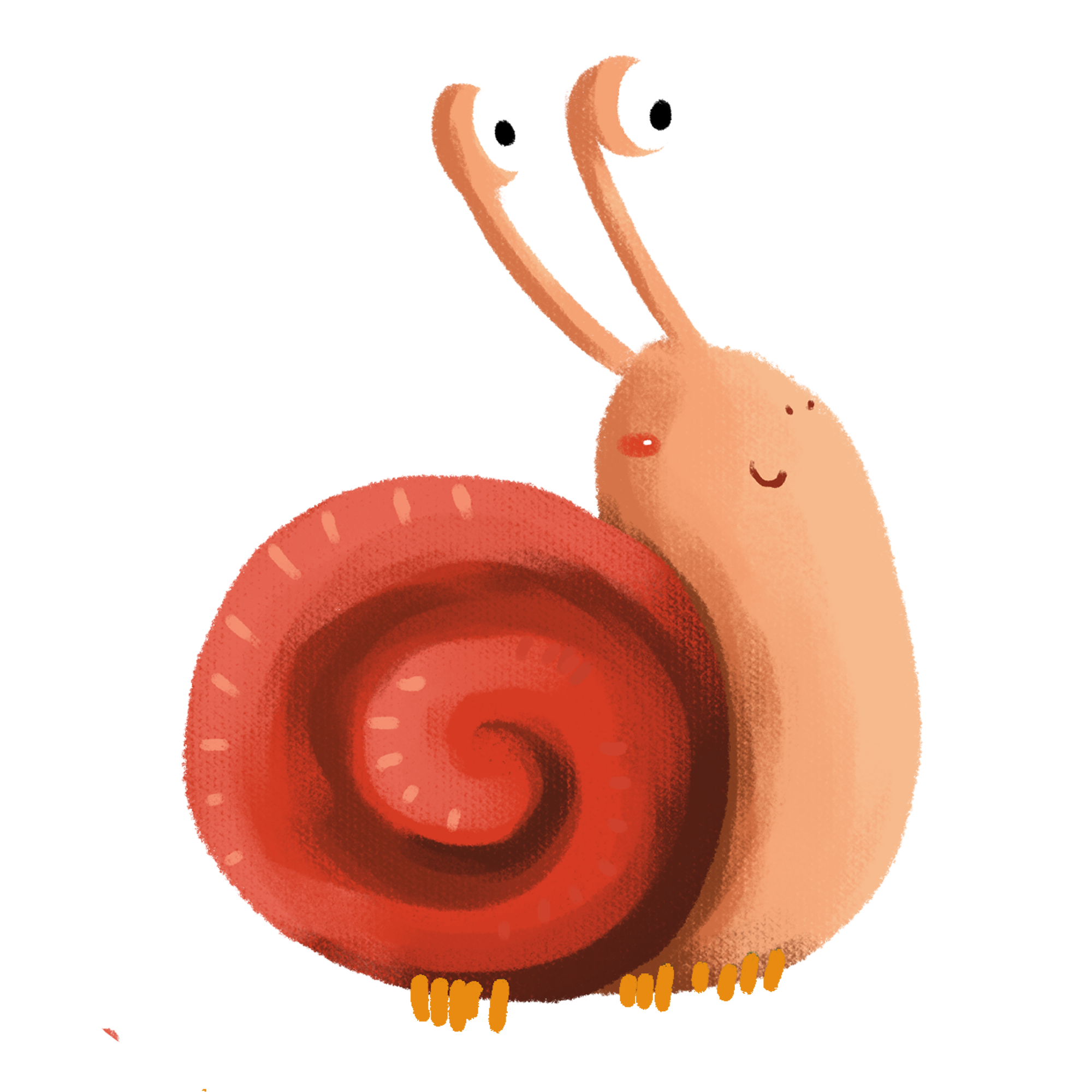 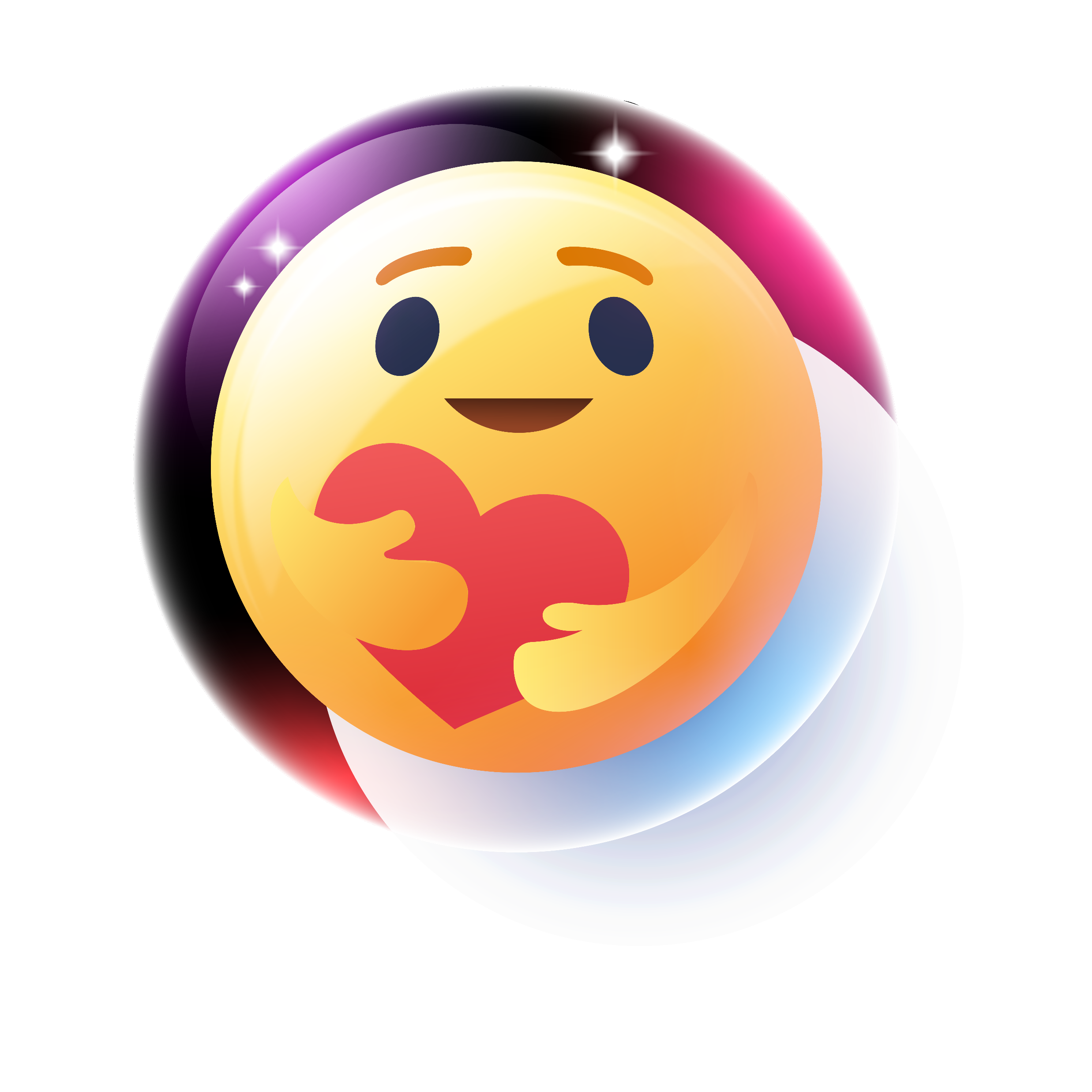 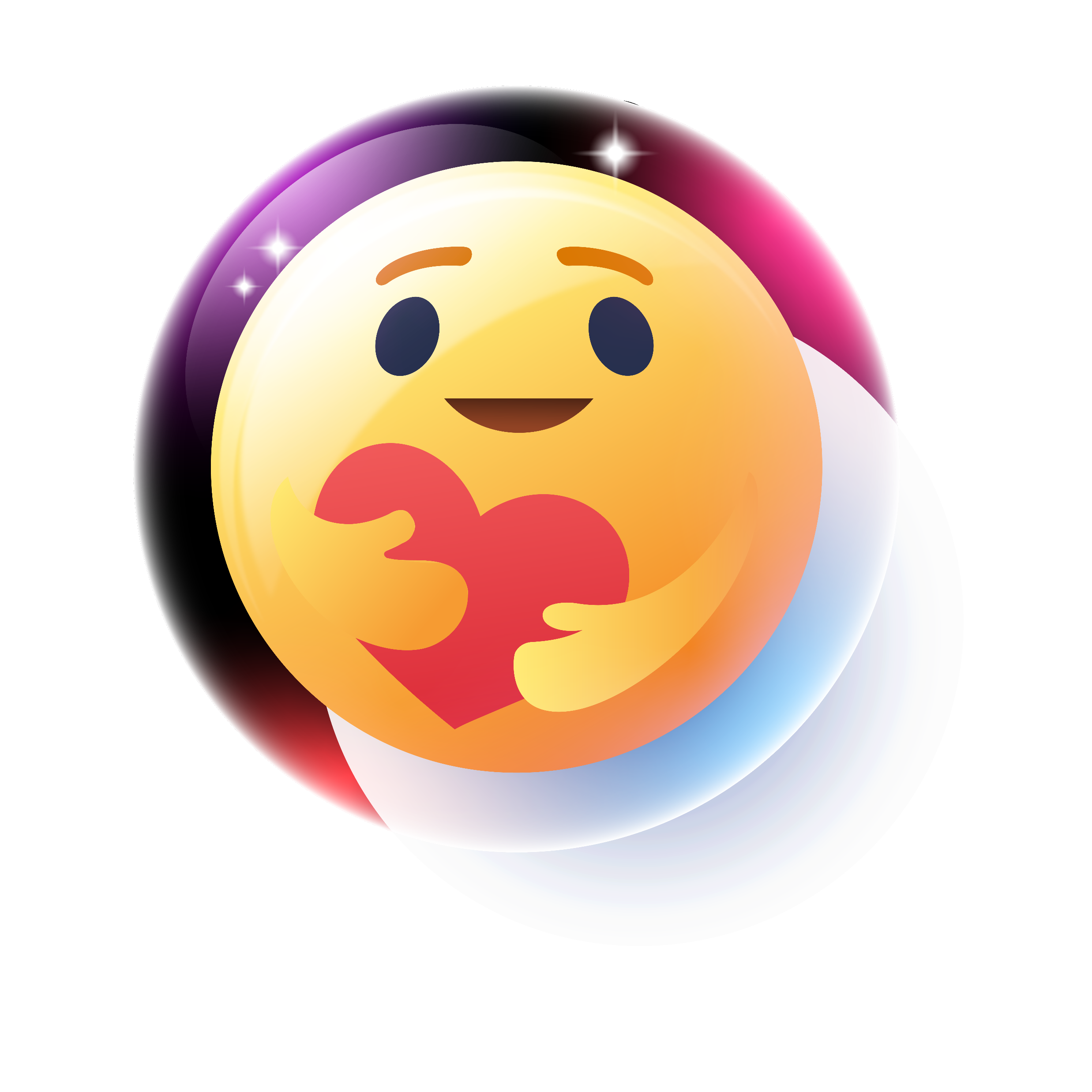 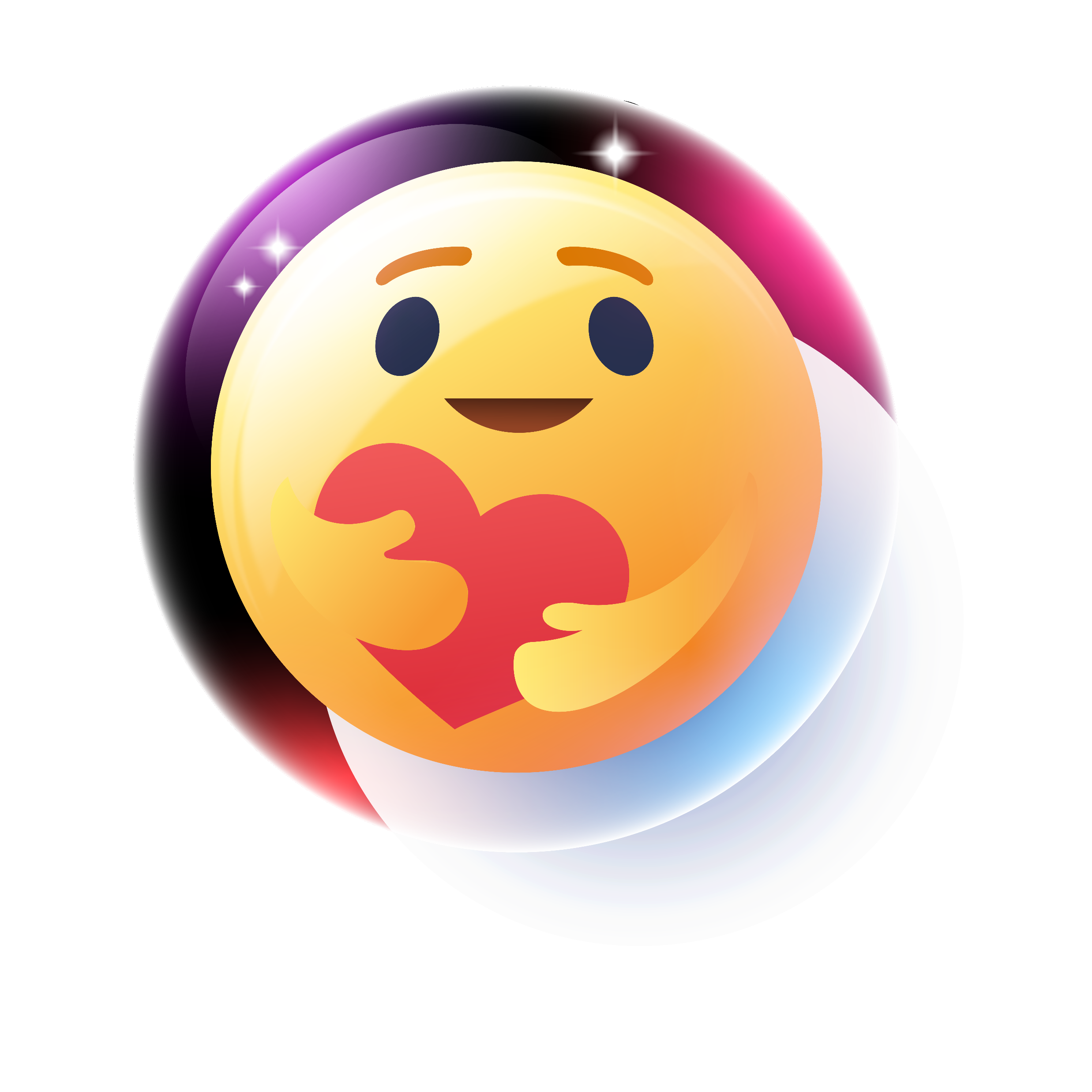 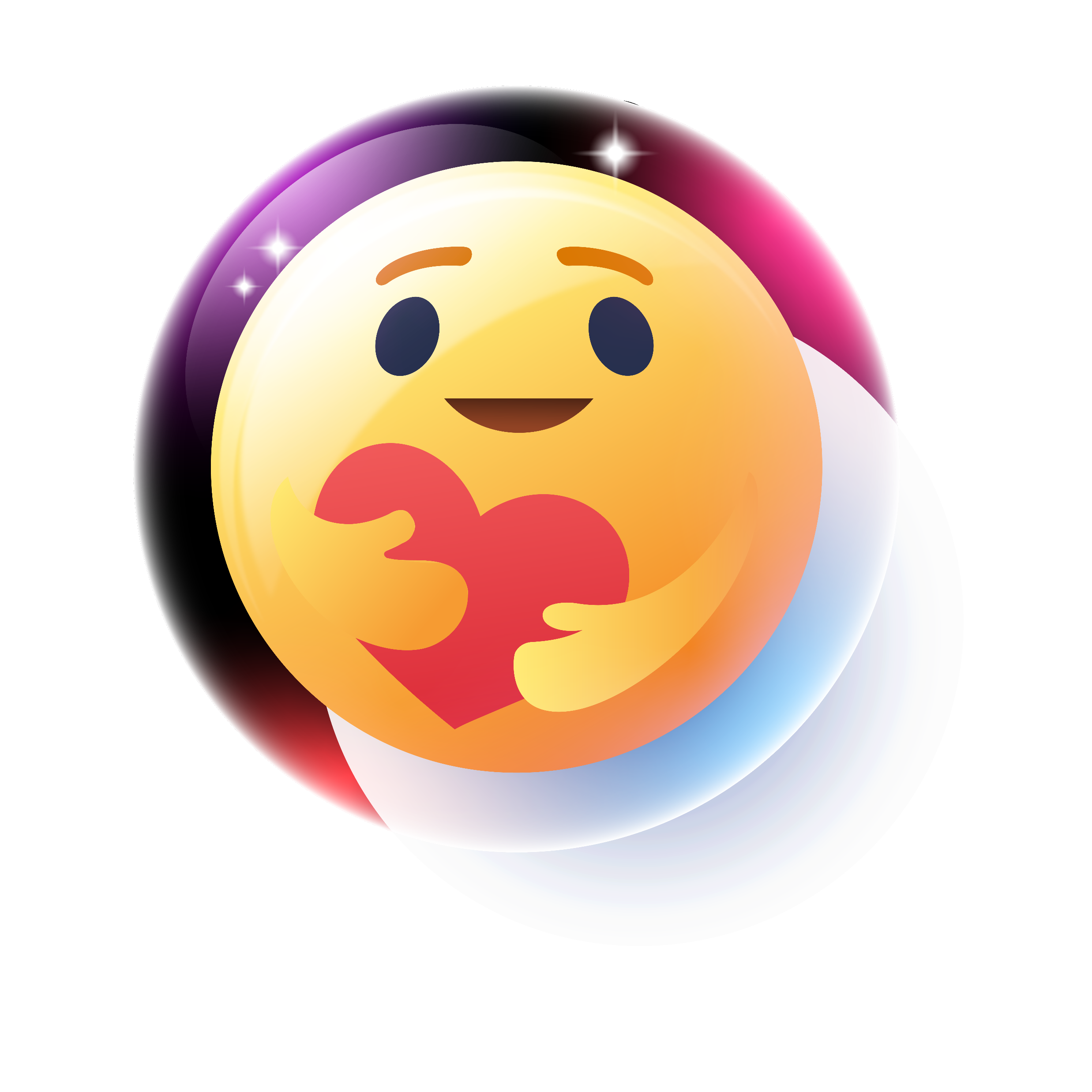 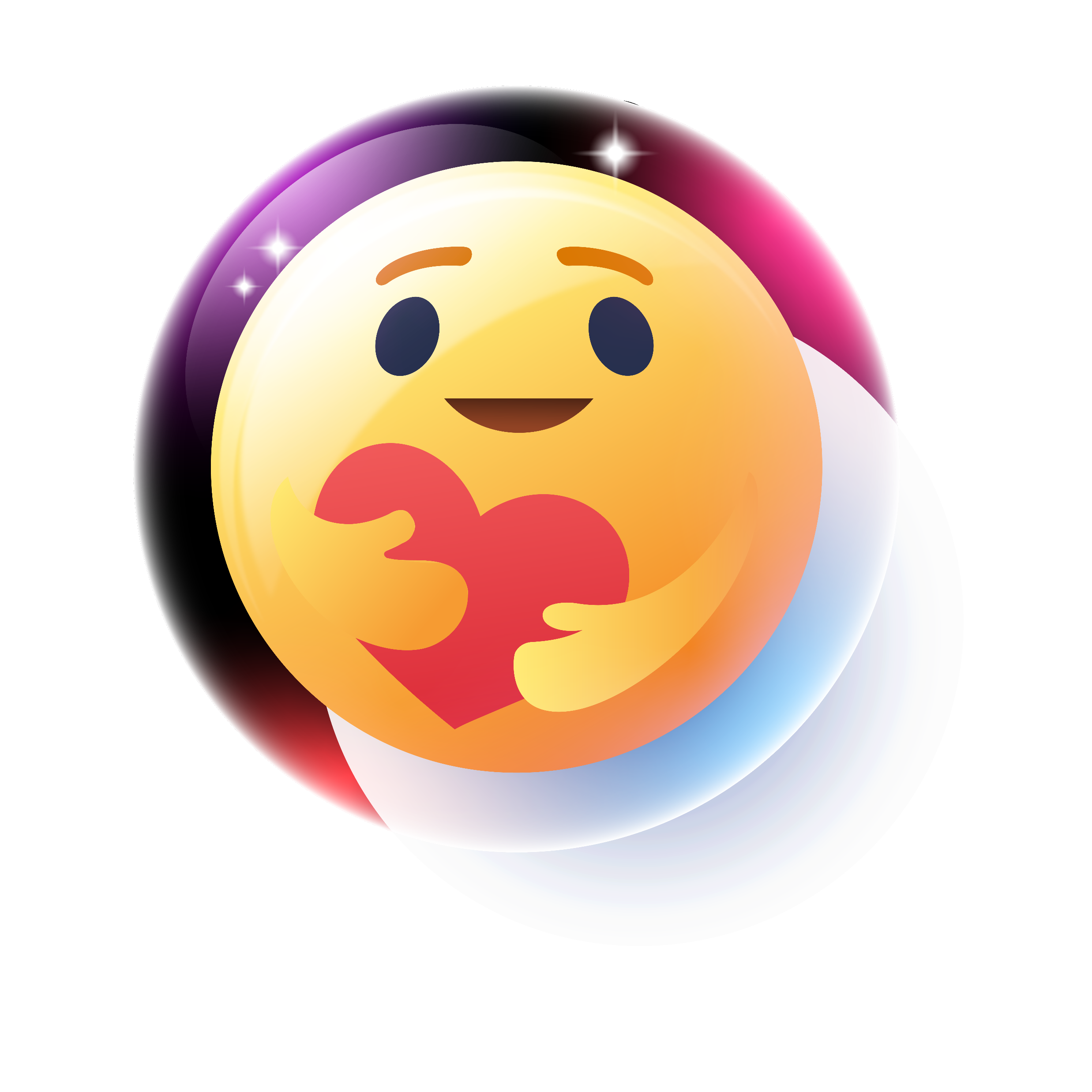 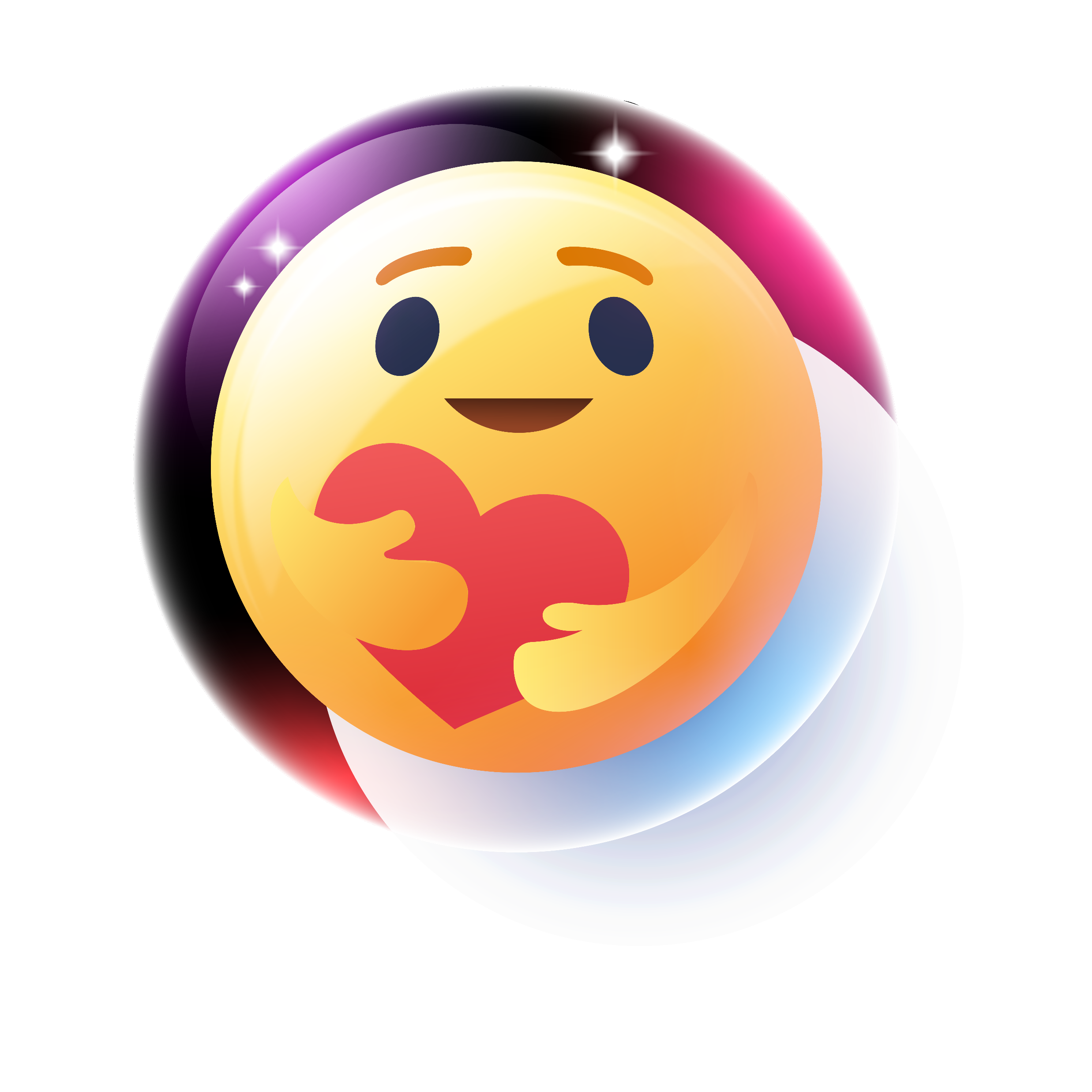 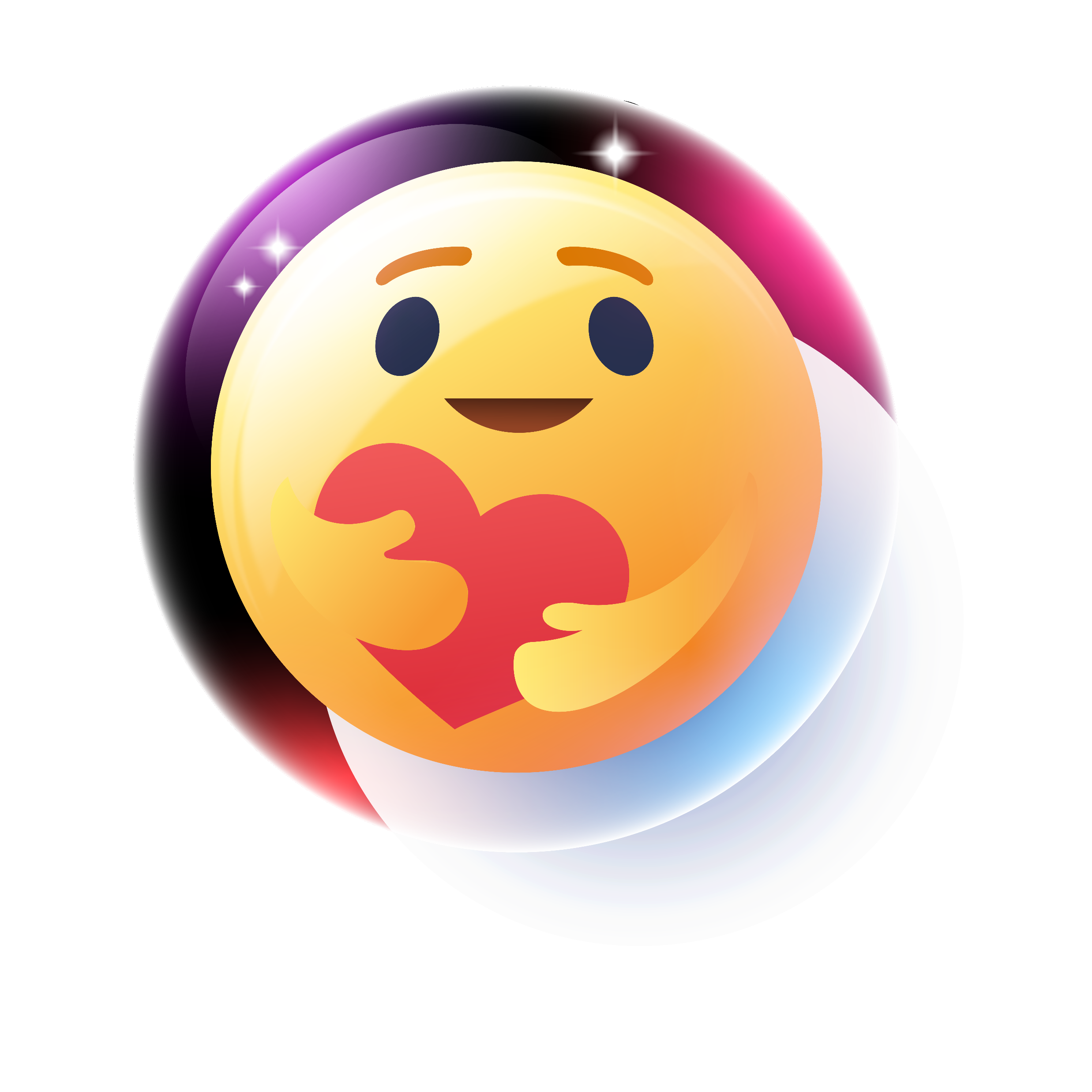 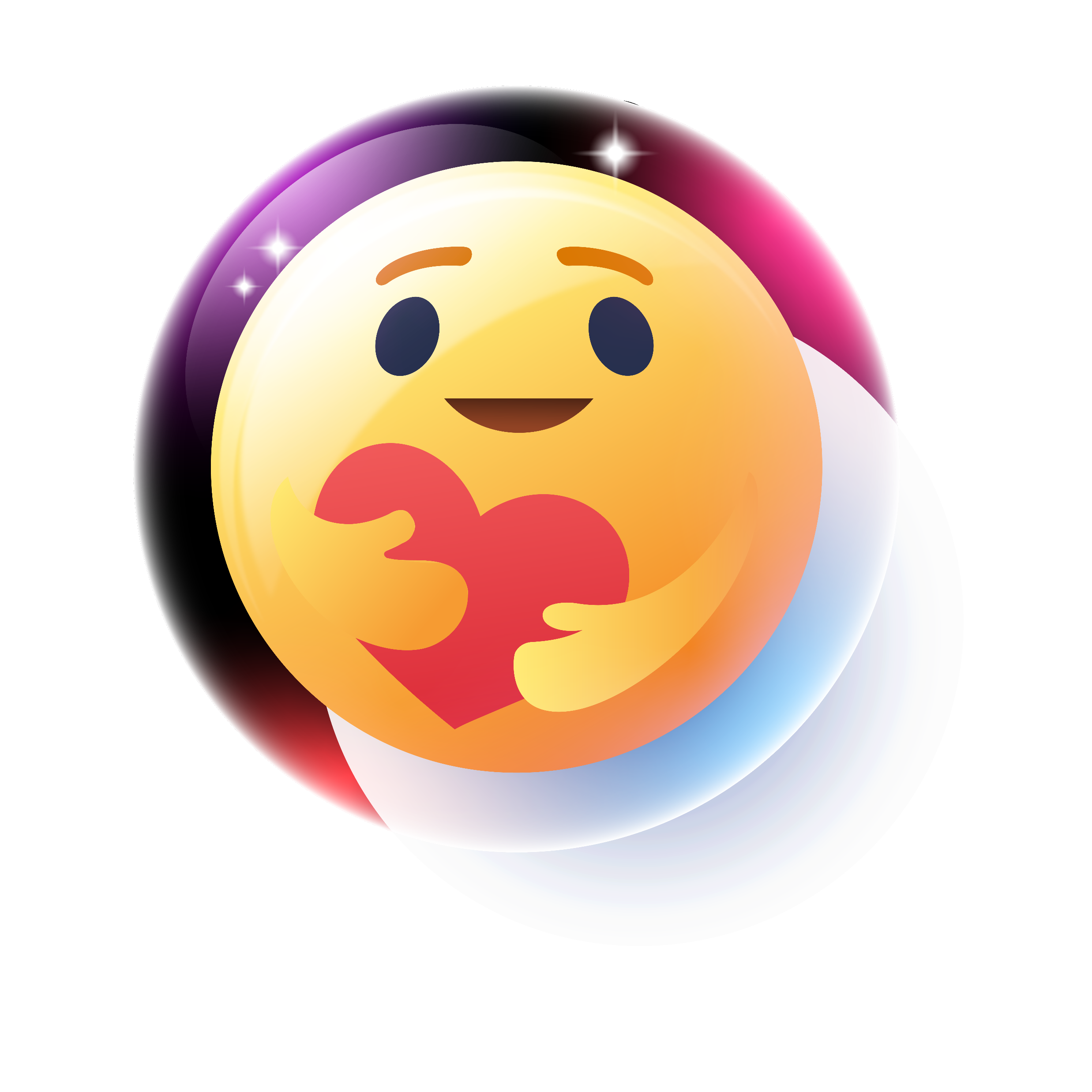 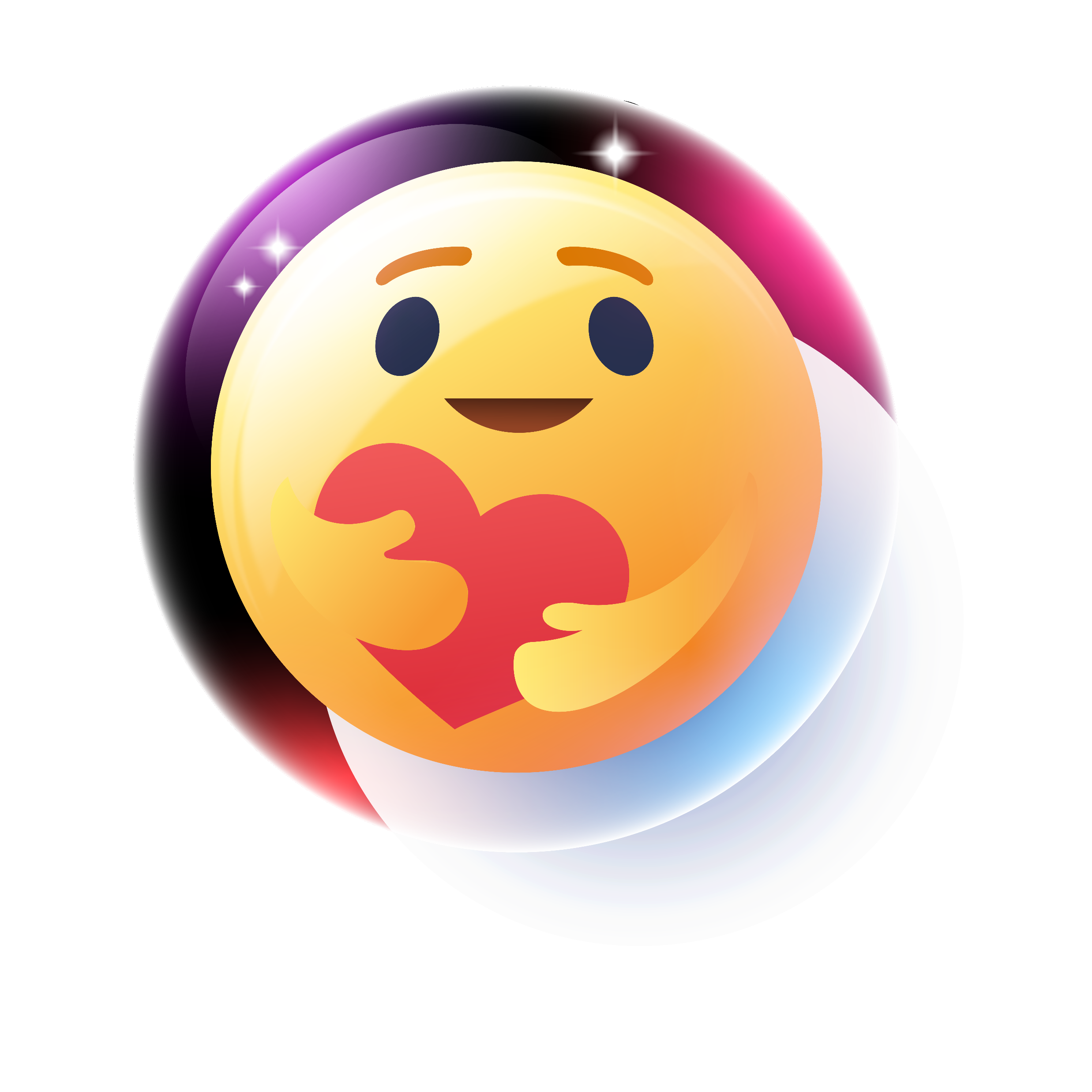 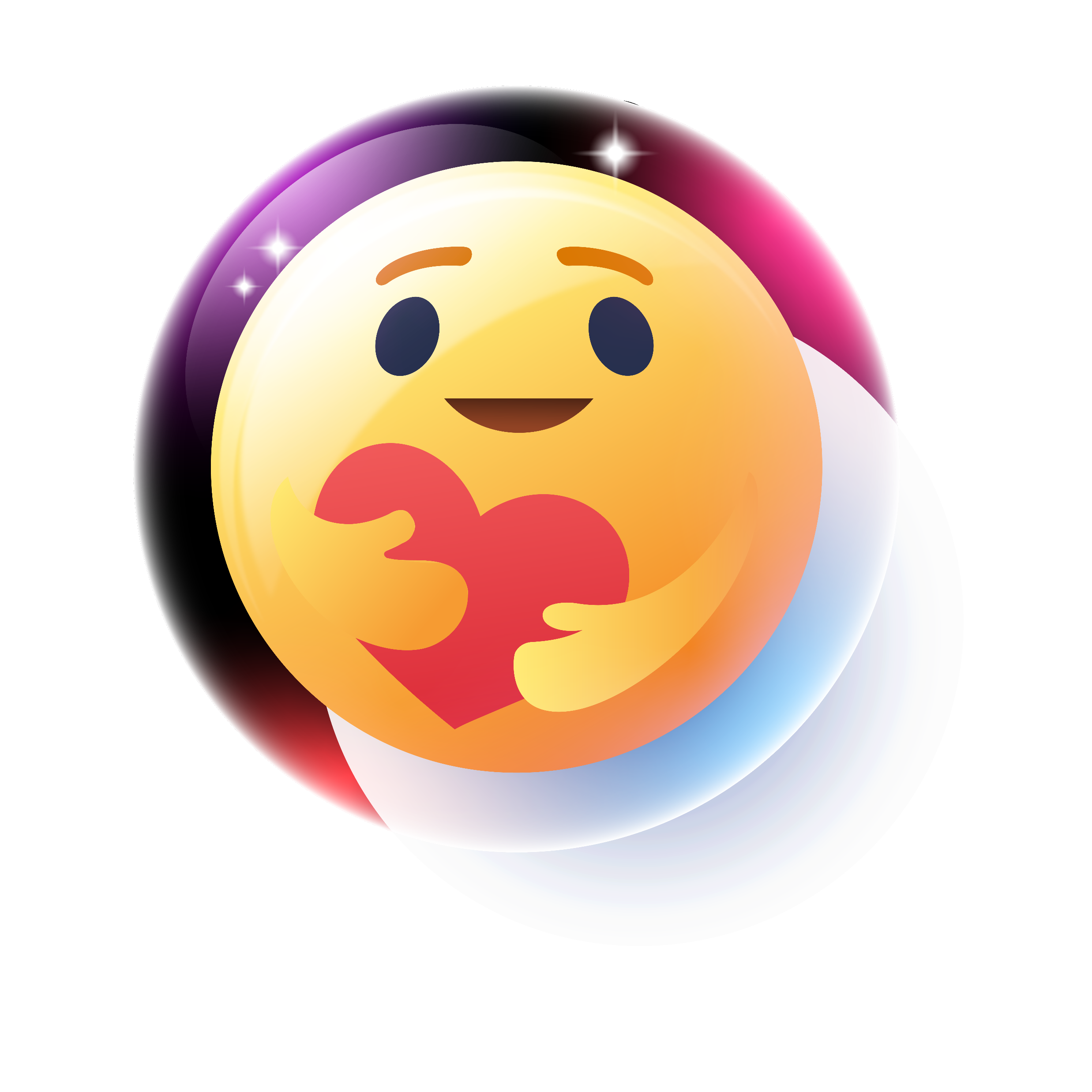 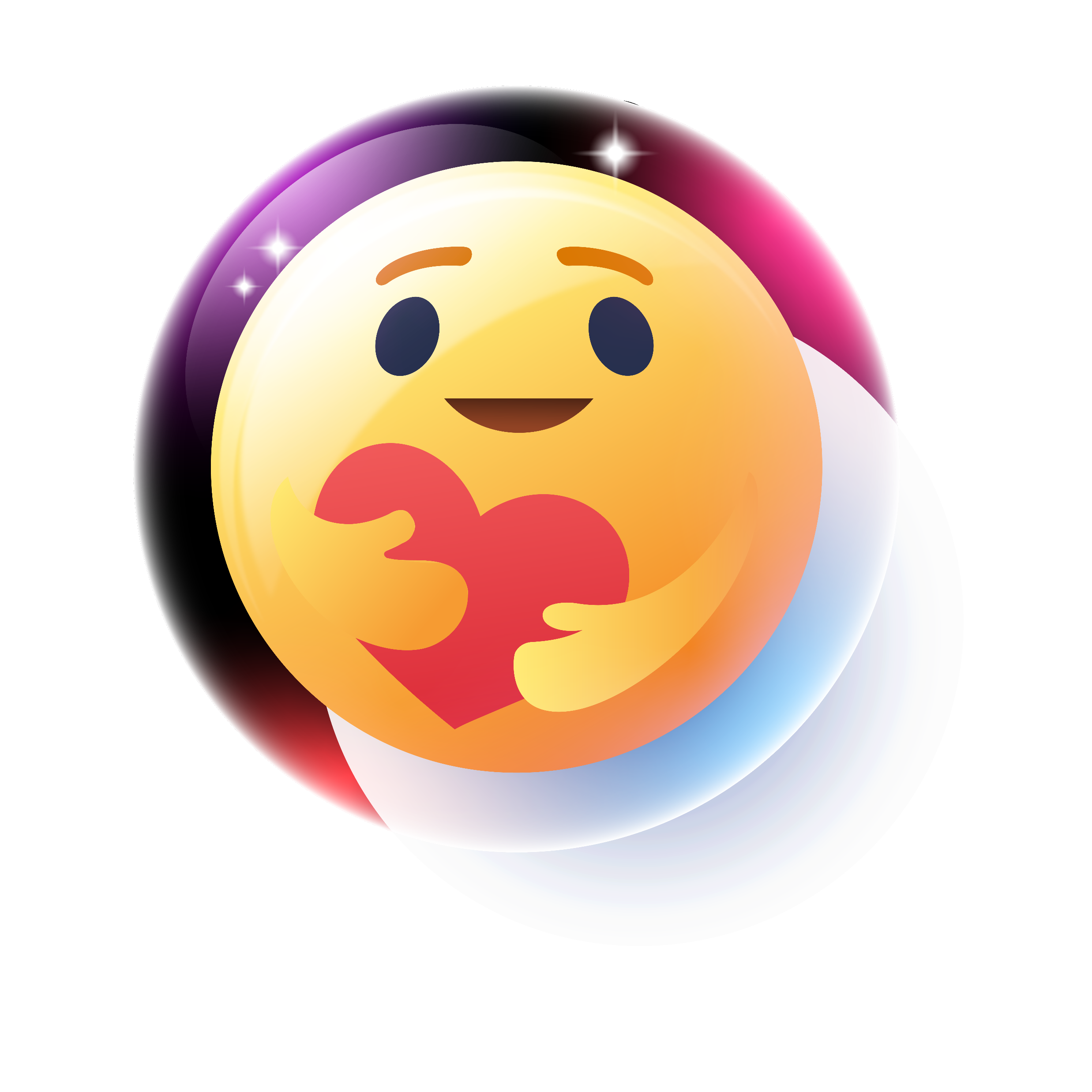 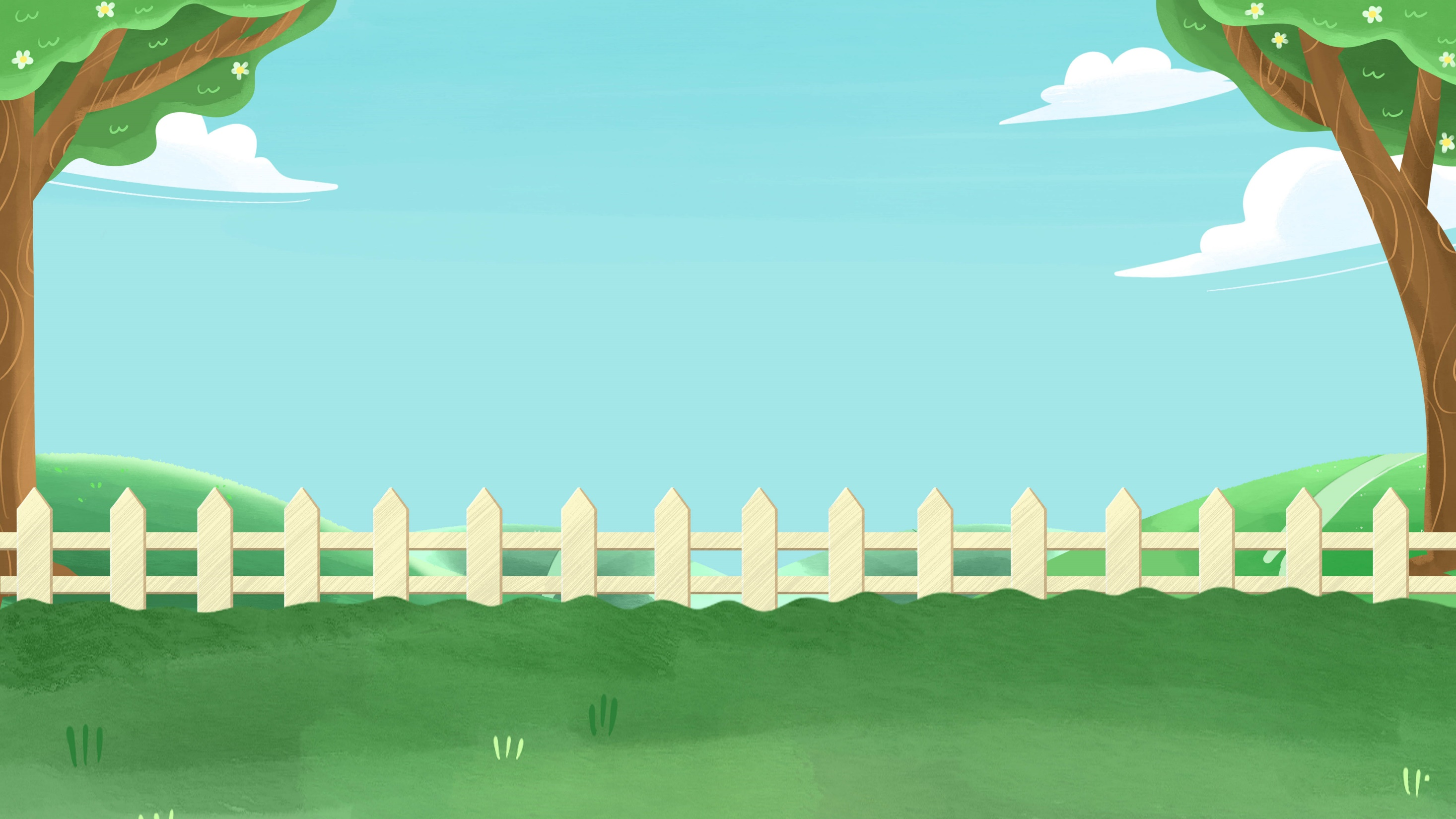 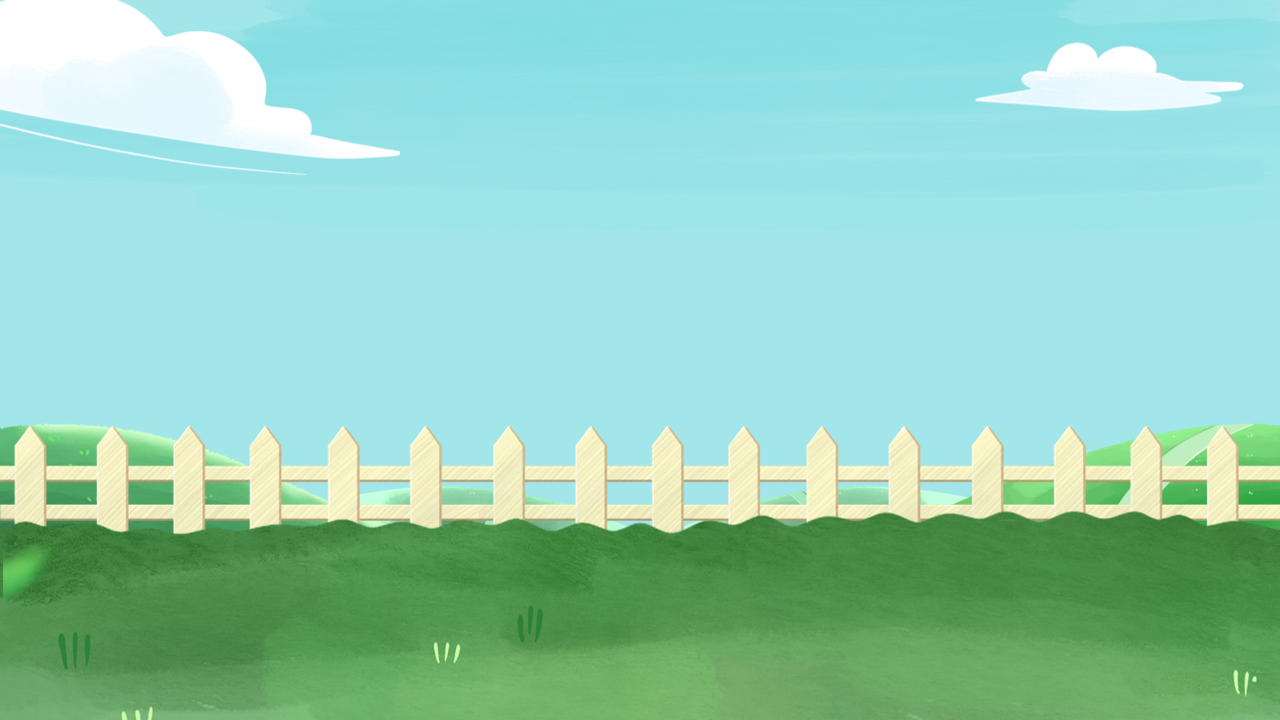 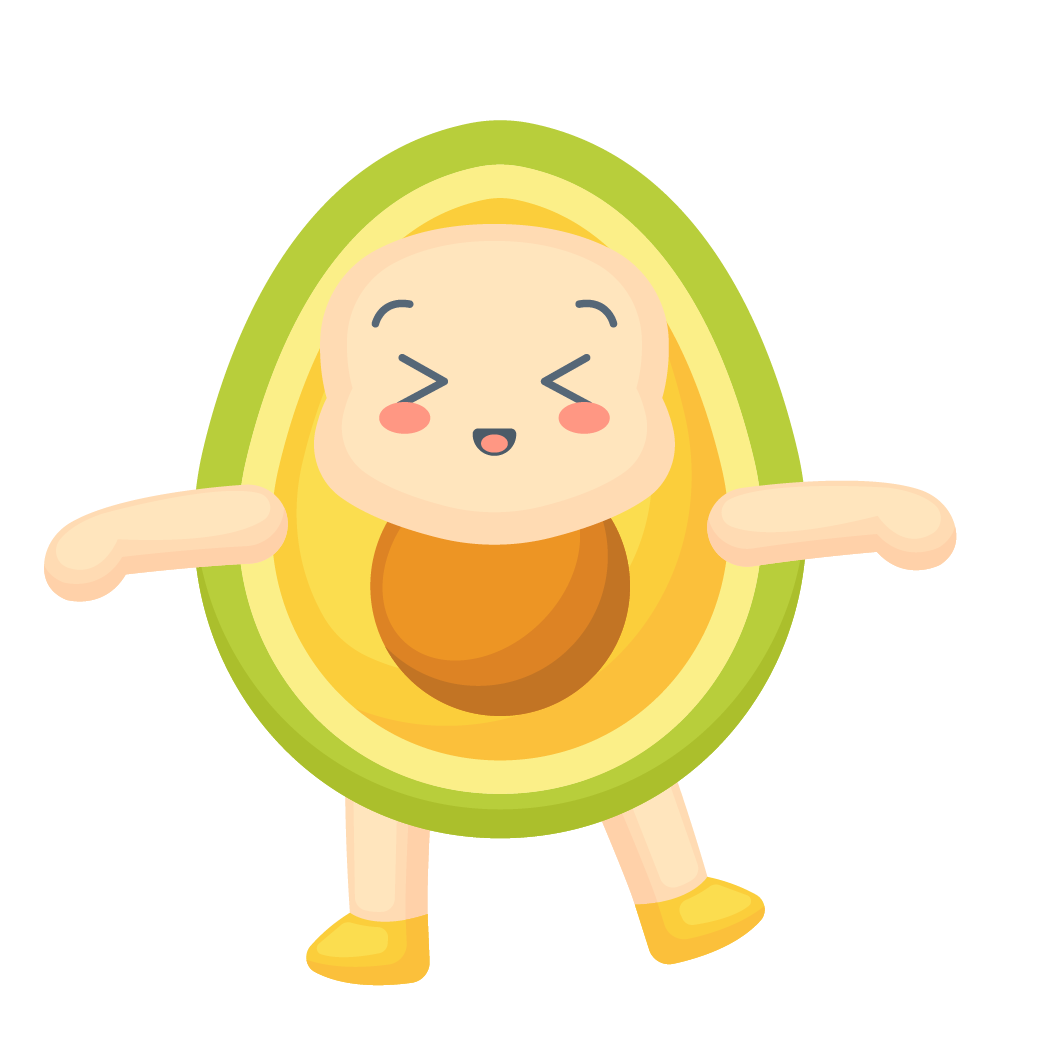 Nêu tên bài thơ
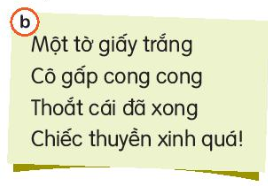 Đáp án: Bàn tay cô giáo
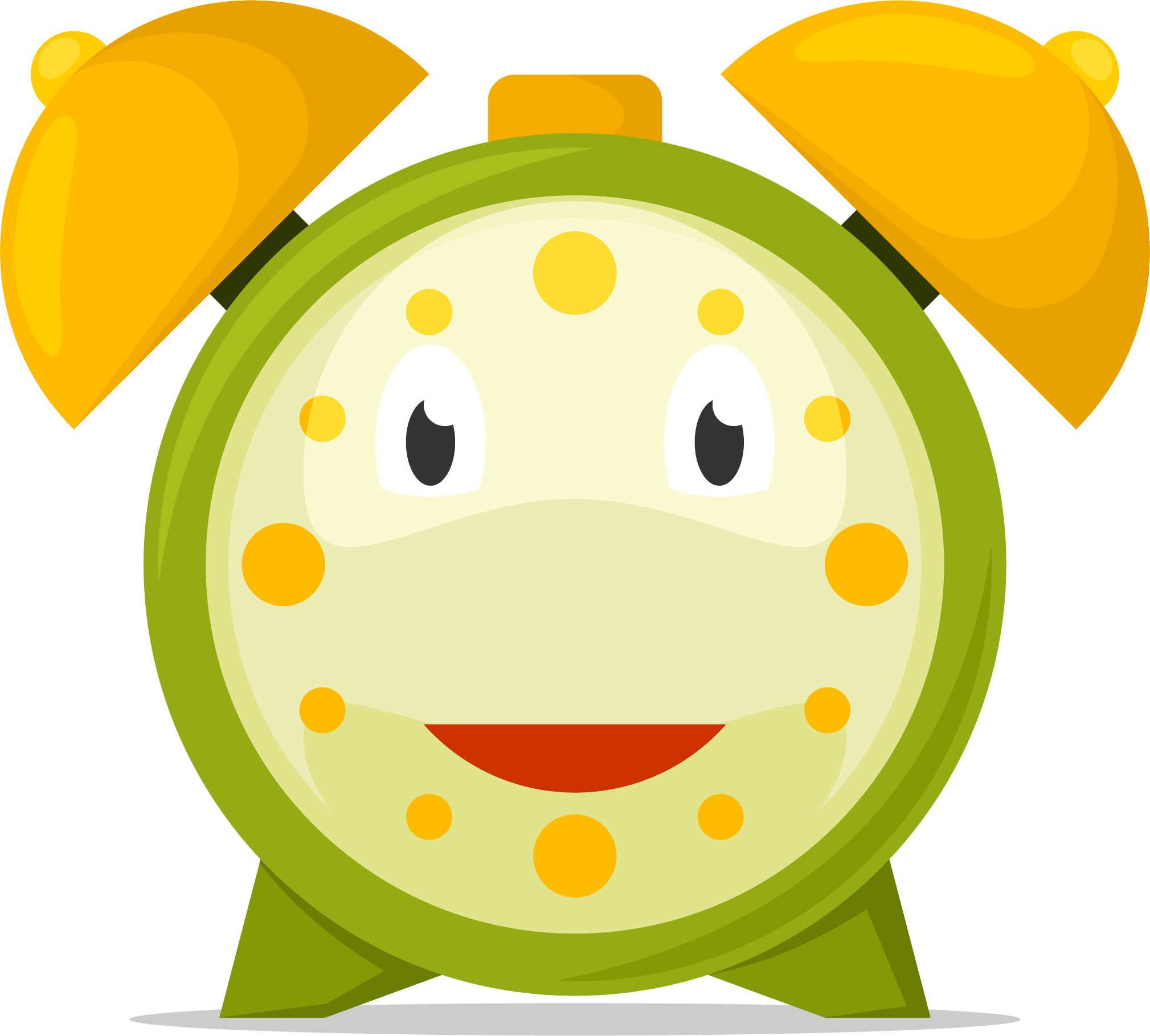 15S
BẮT ĐẦU
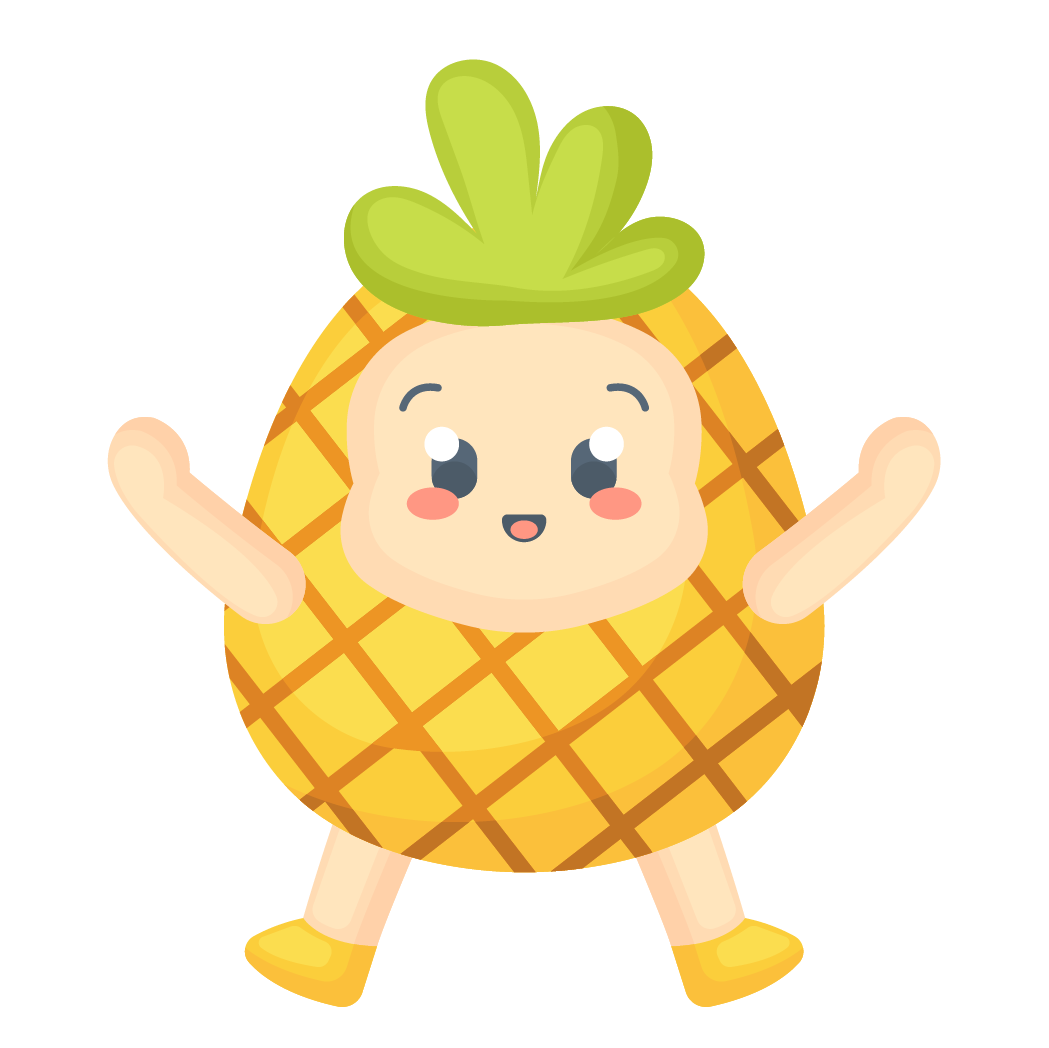 02
01
00
05
04
03
06
07
08
09
10
11
12
13
14
15
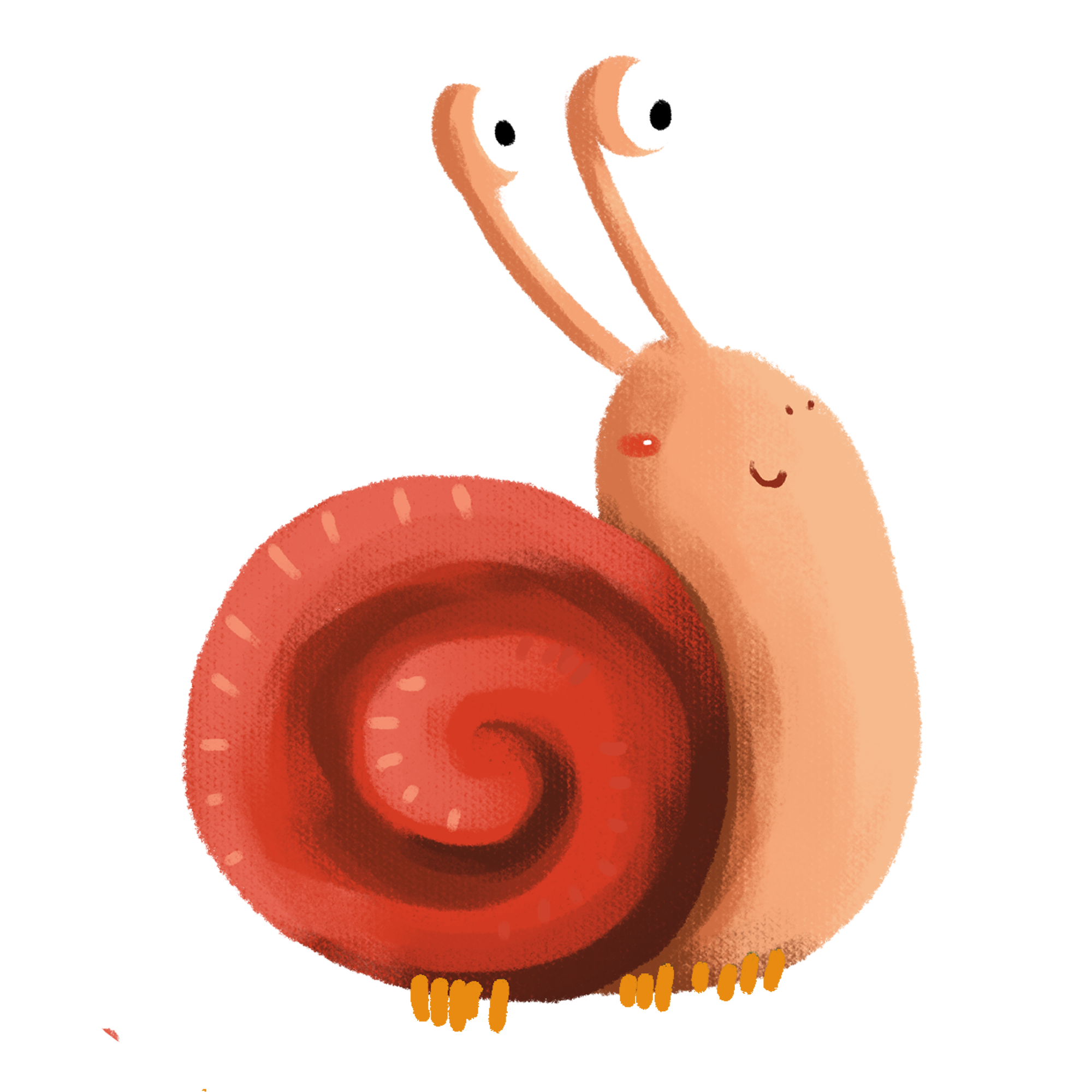 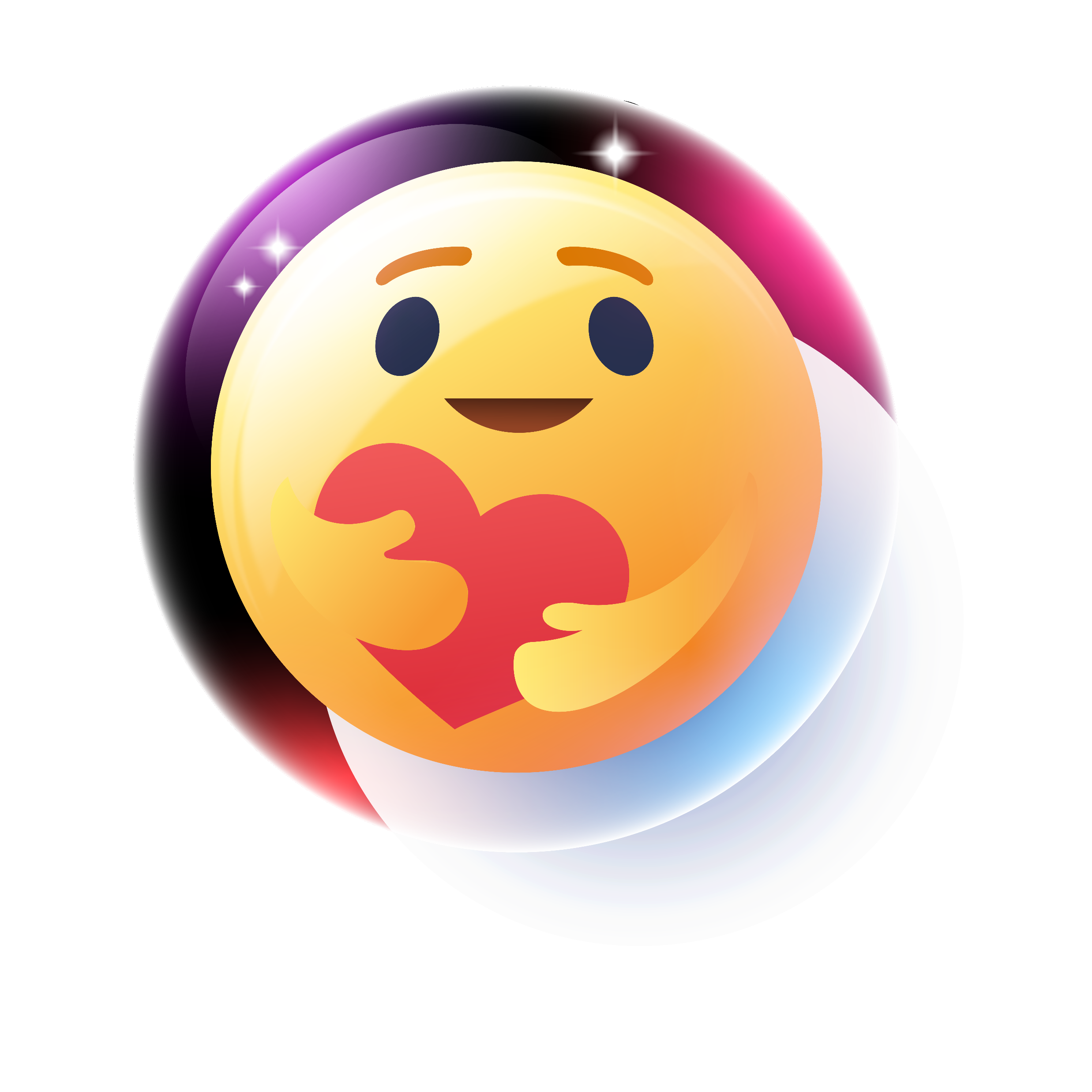 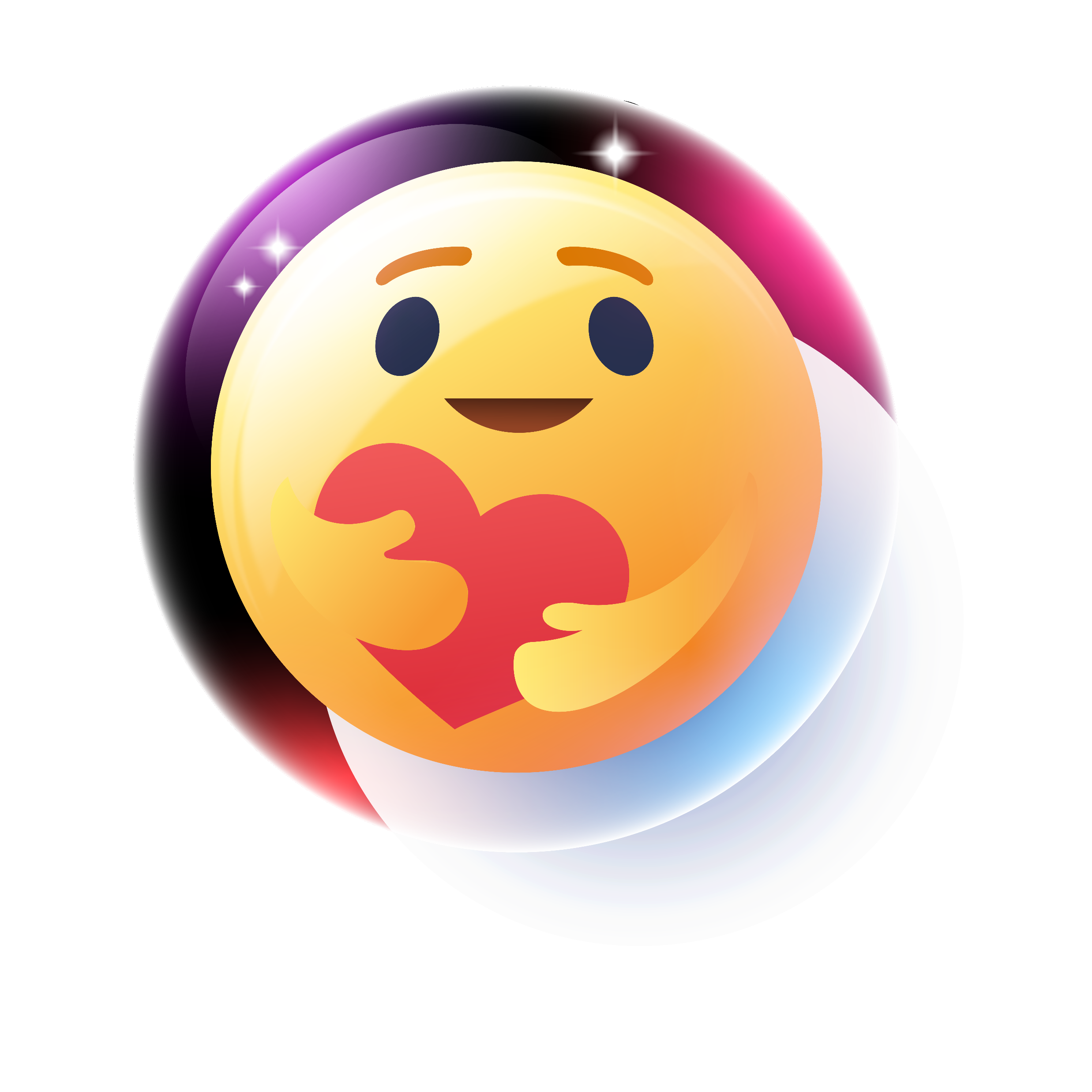 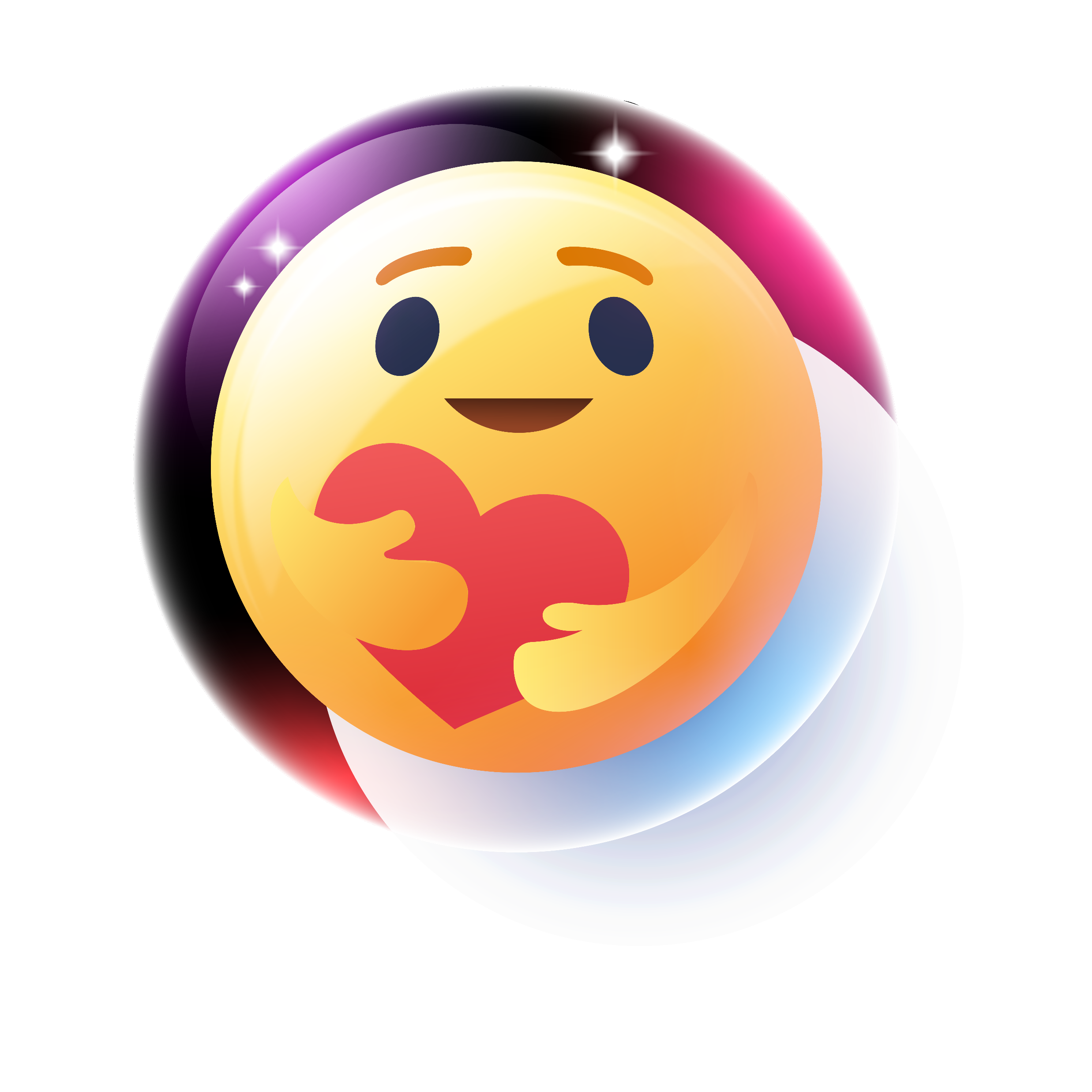 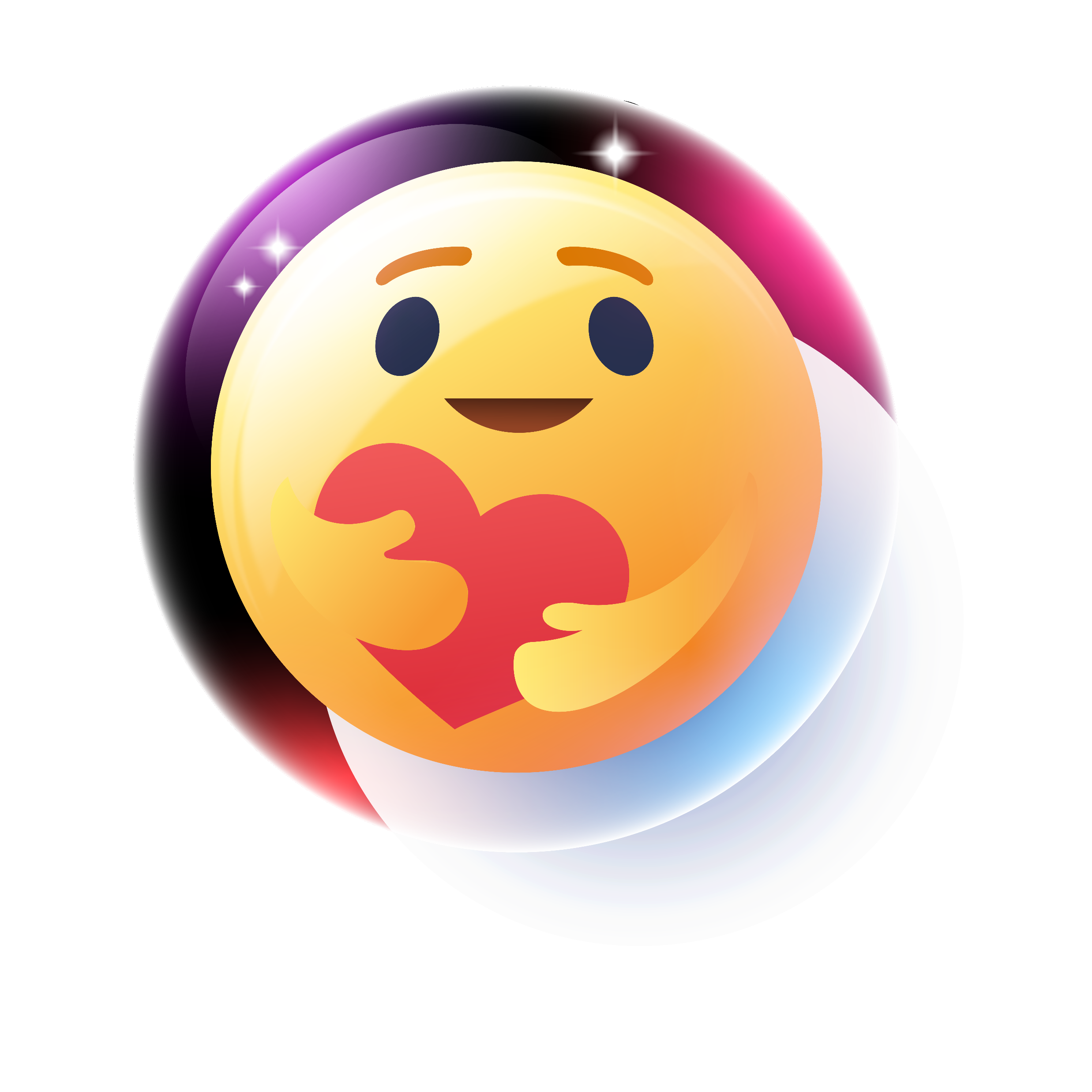 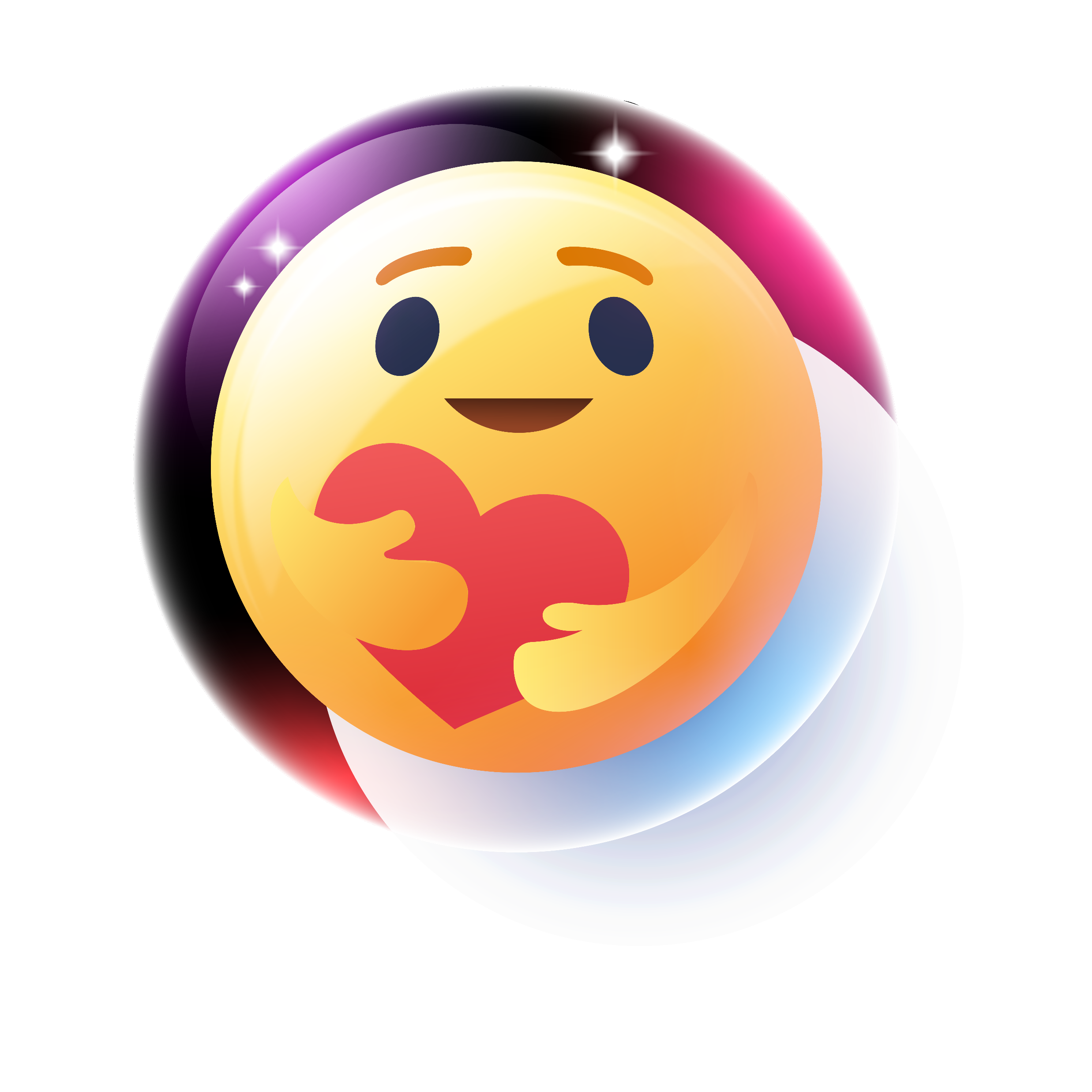 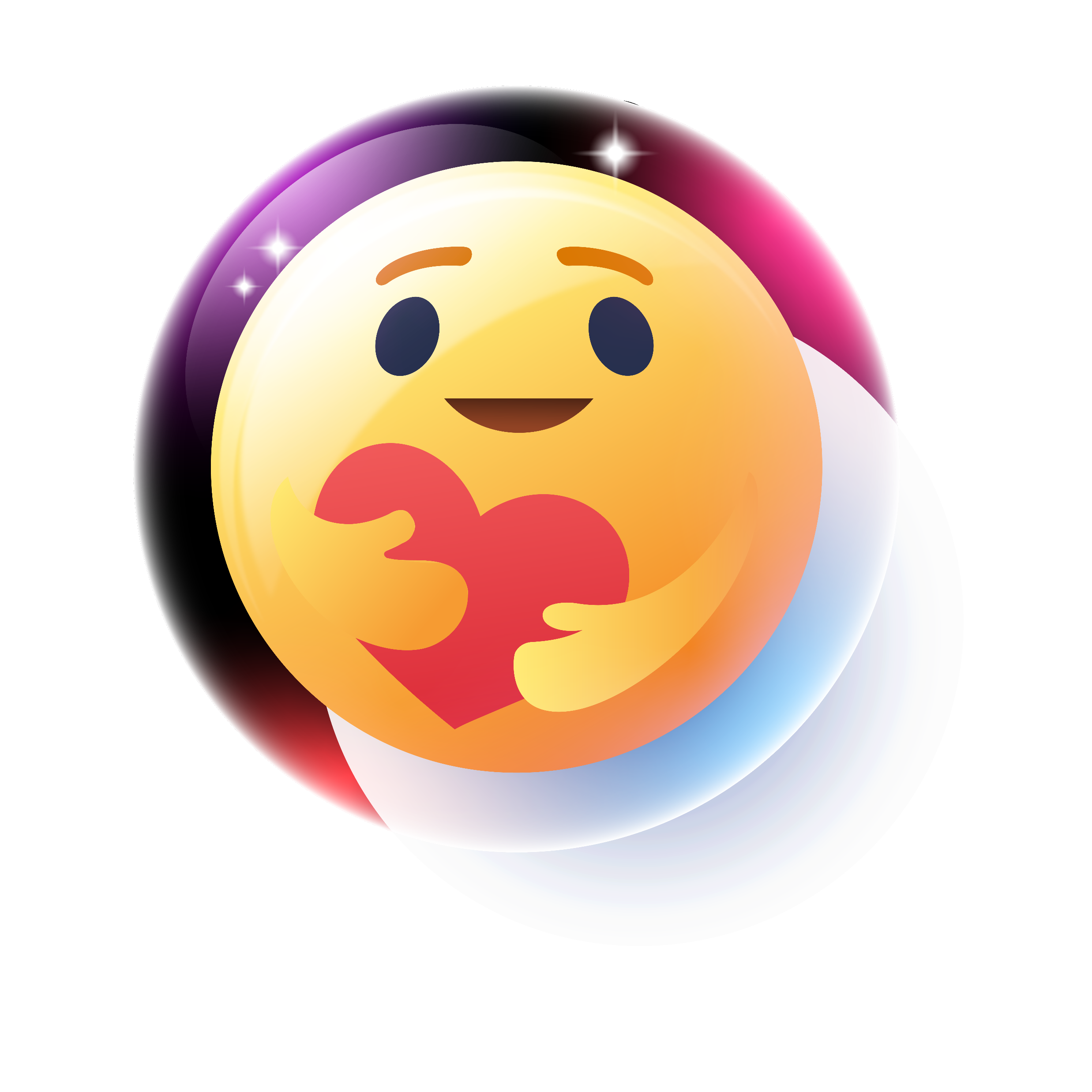 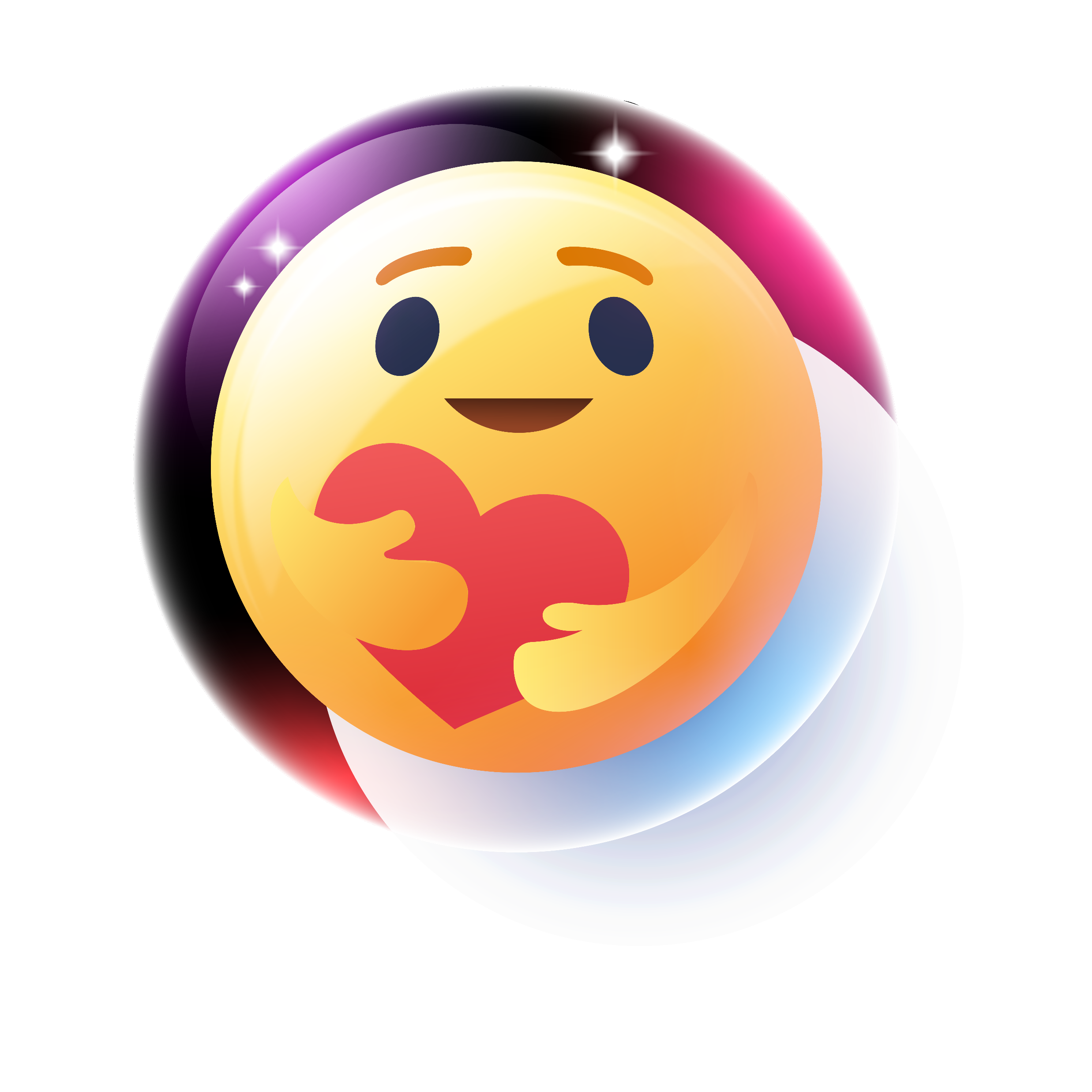 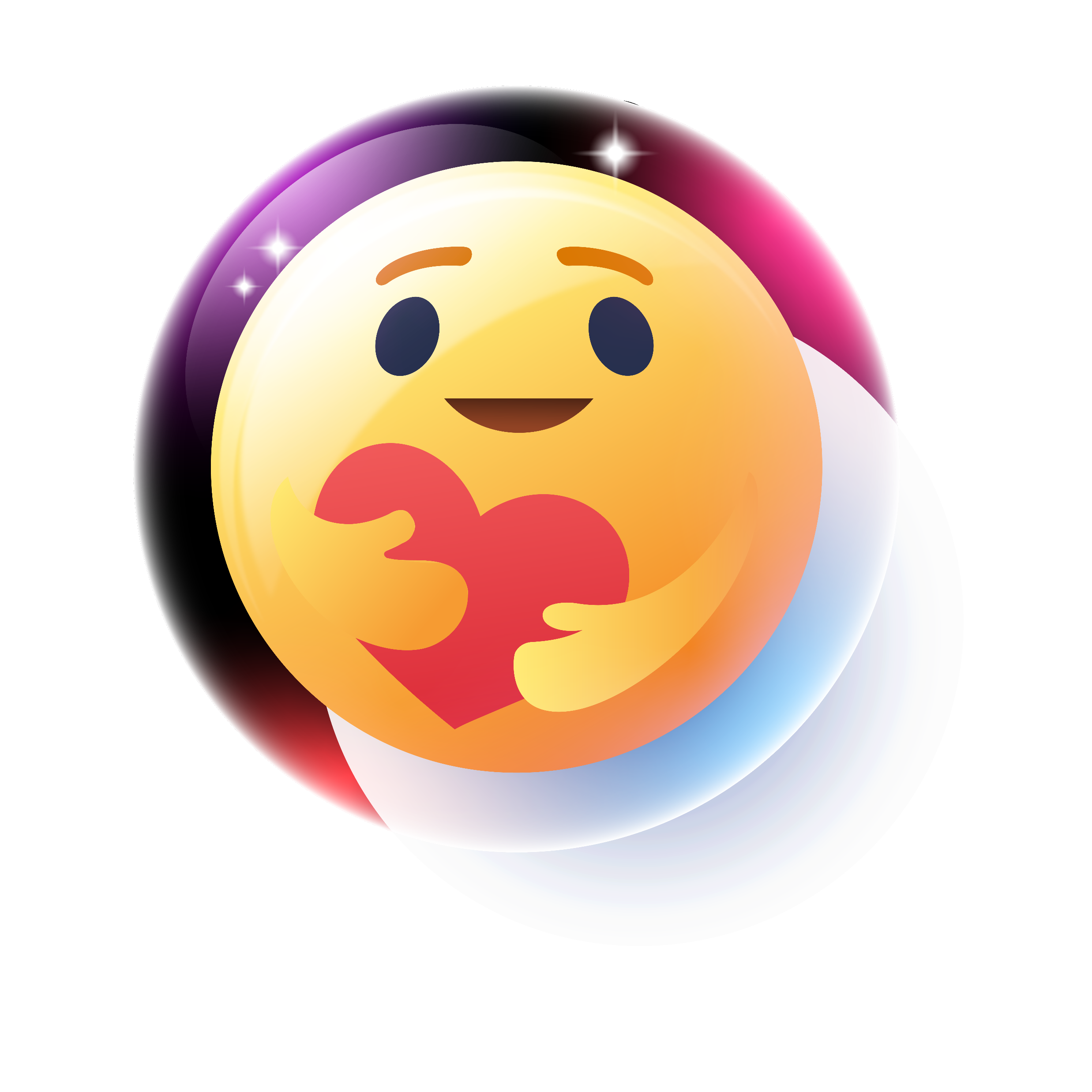 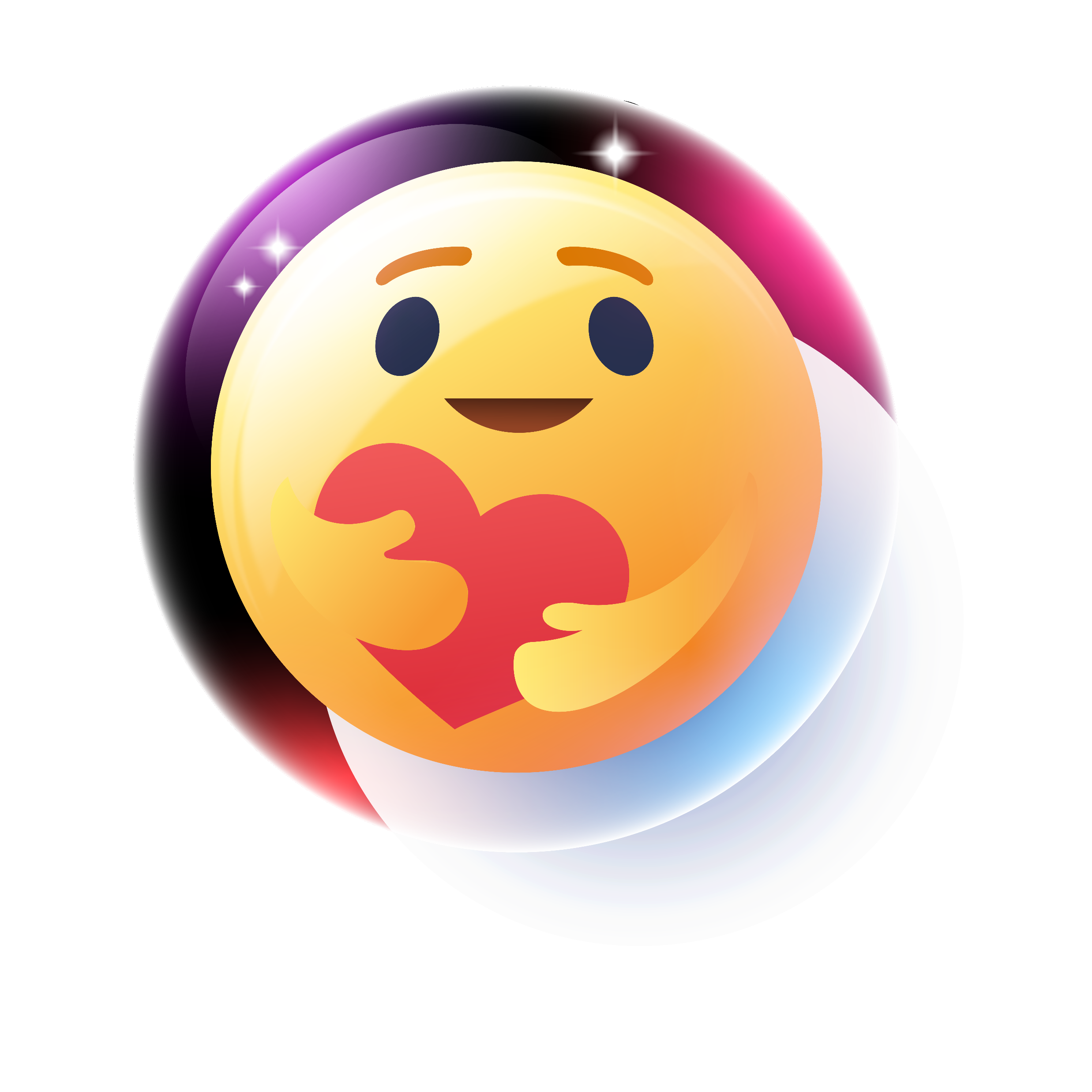 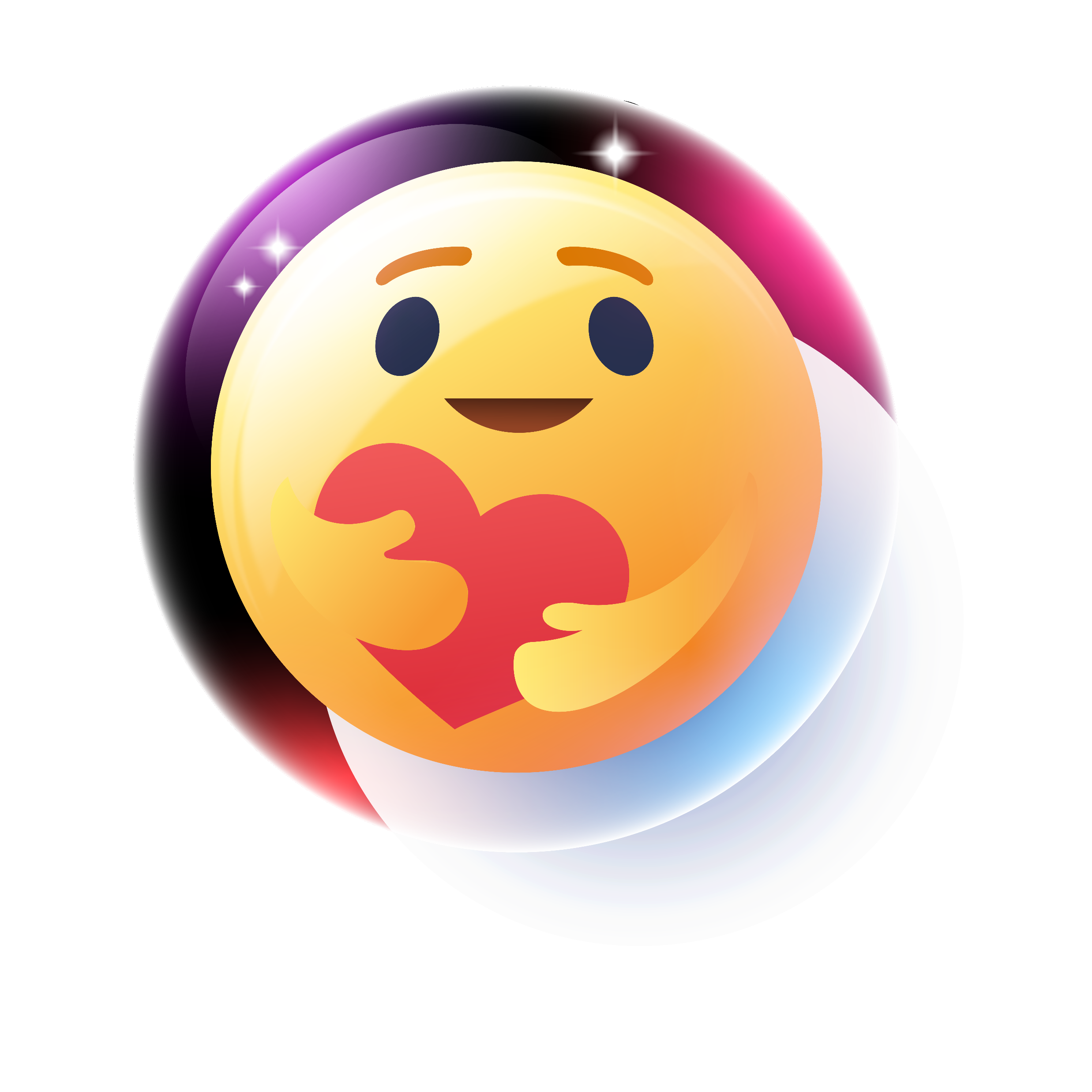 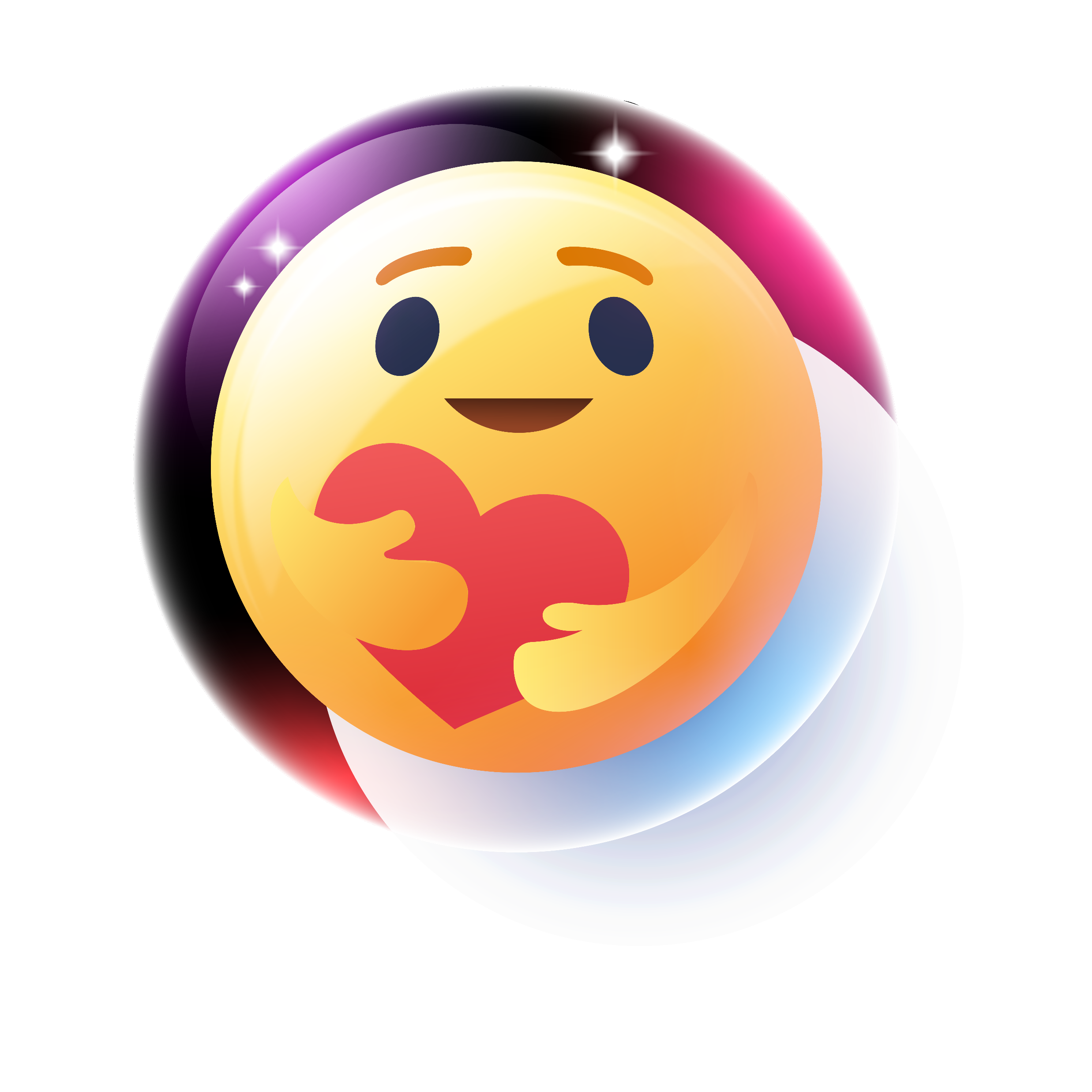 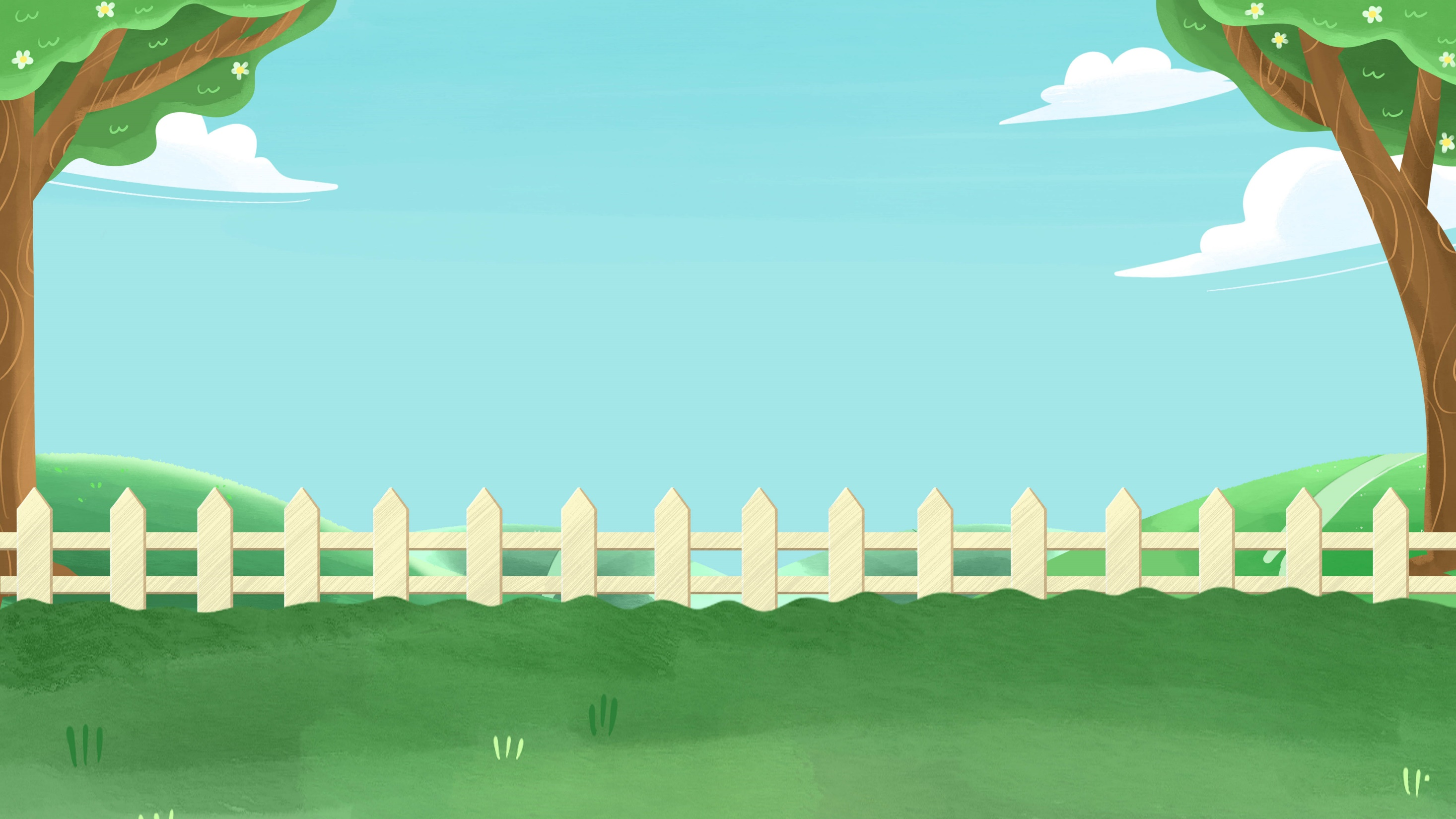 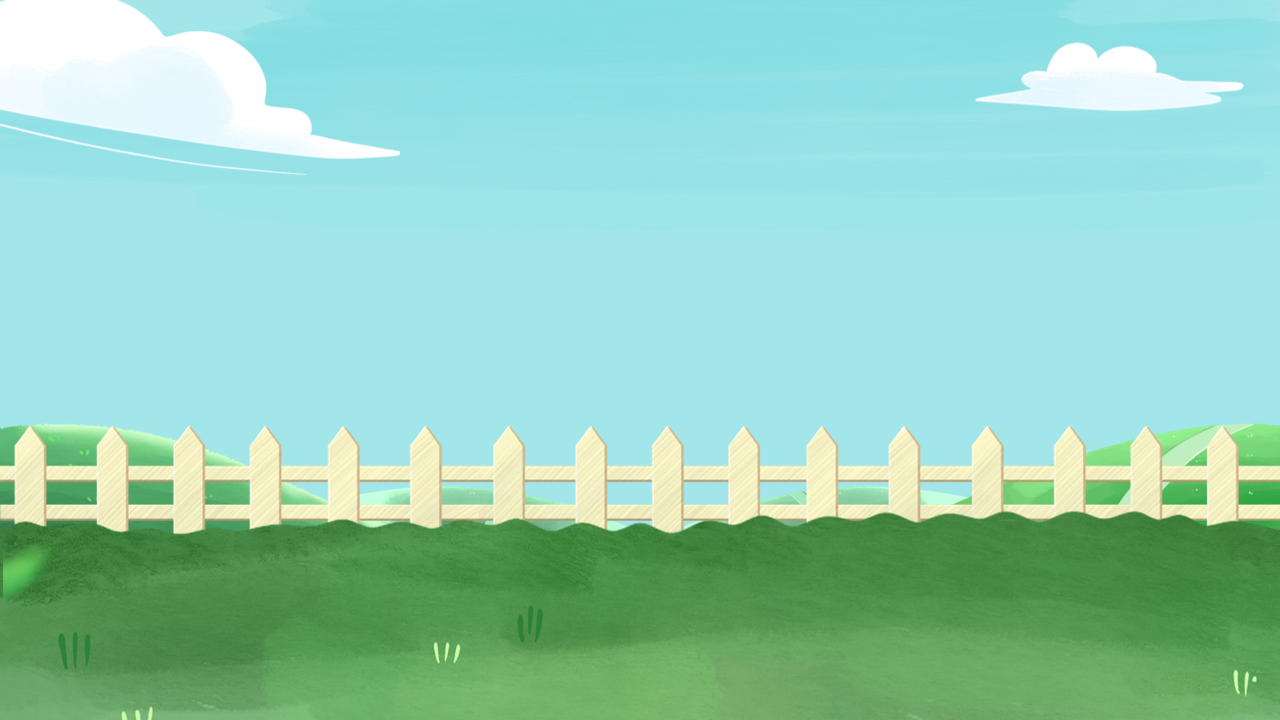 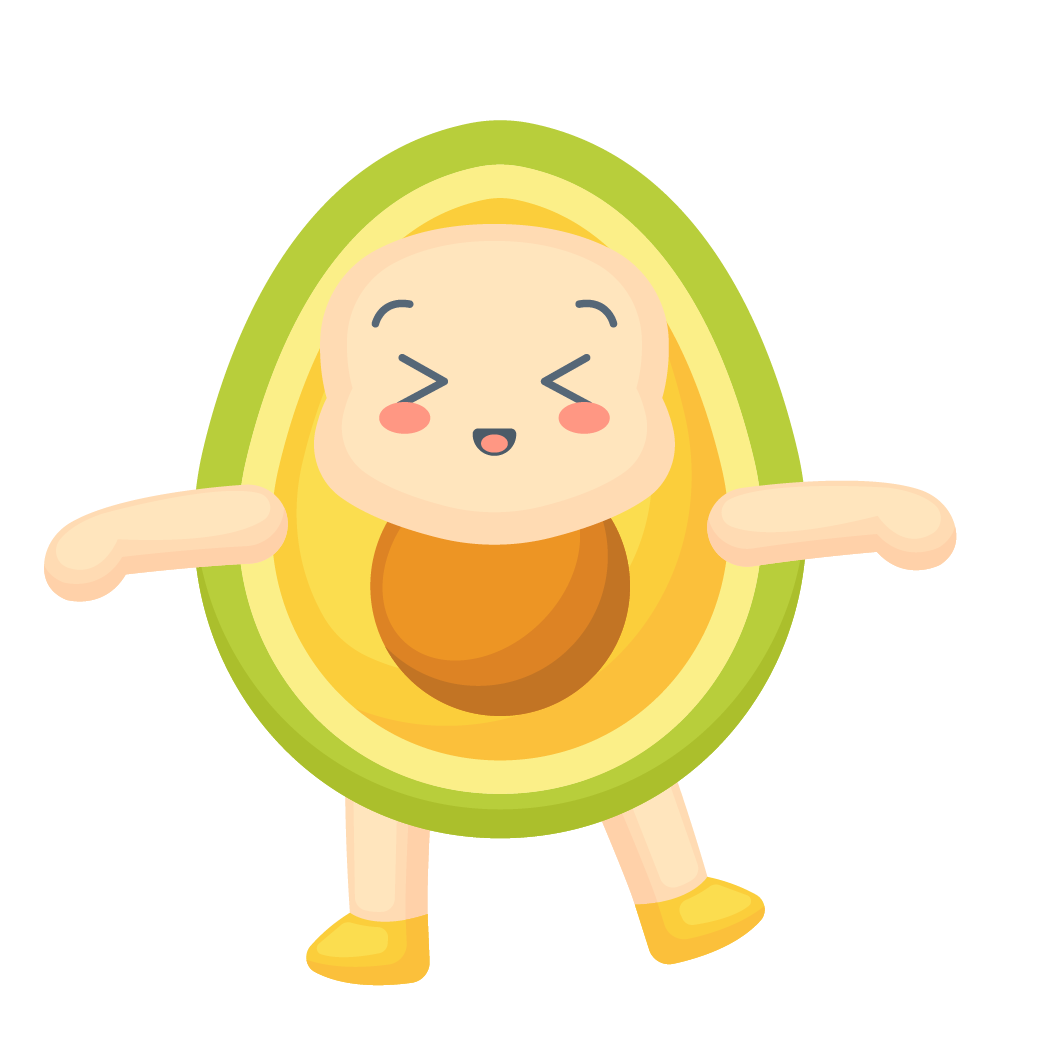 Nêu tên bài thơ
Đáp án: Ngày em vào Đội
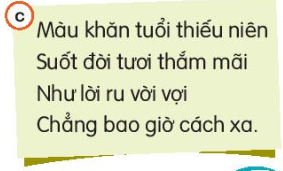 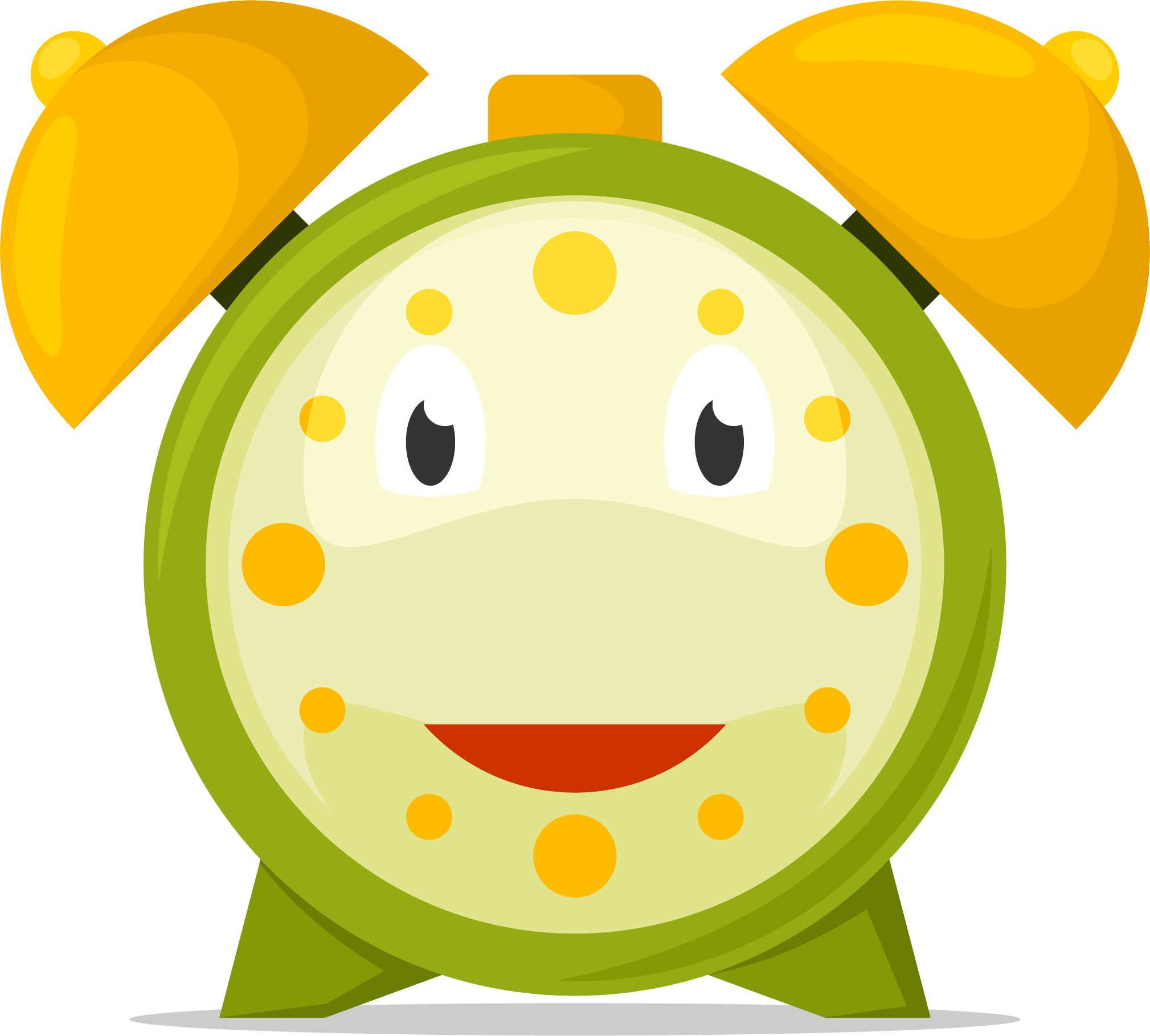 15S
BẮT ĐẦU
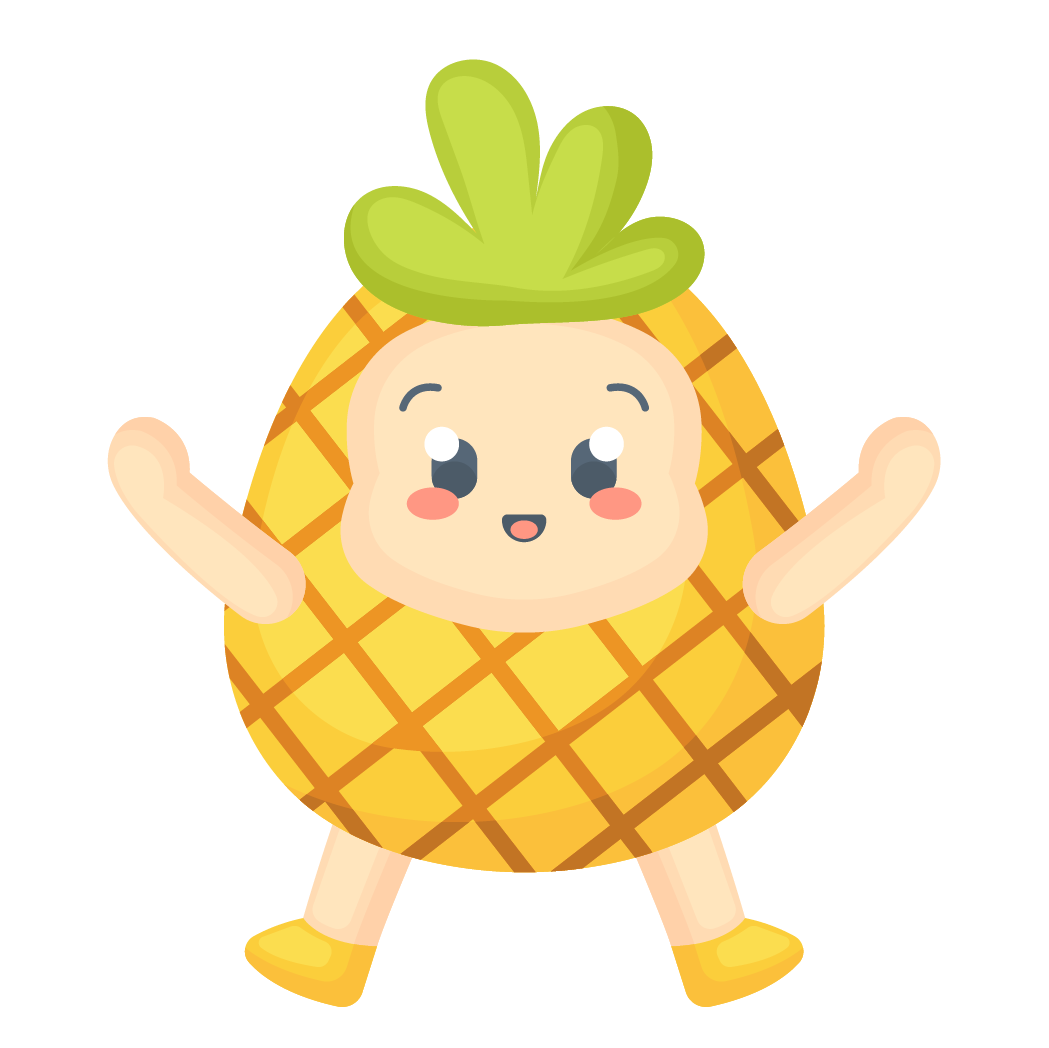 02
01
00
05
04
03
06
07
08
09
10
11
12
13
14
15
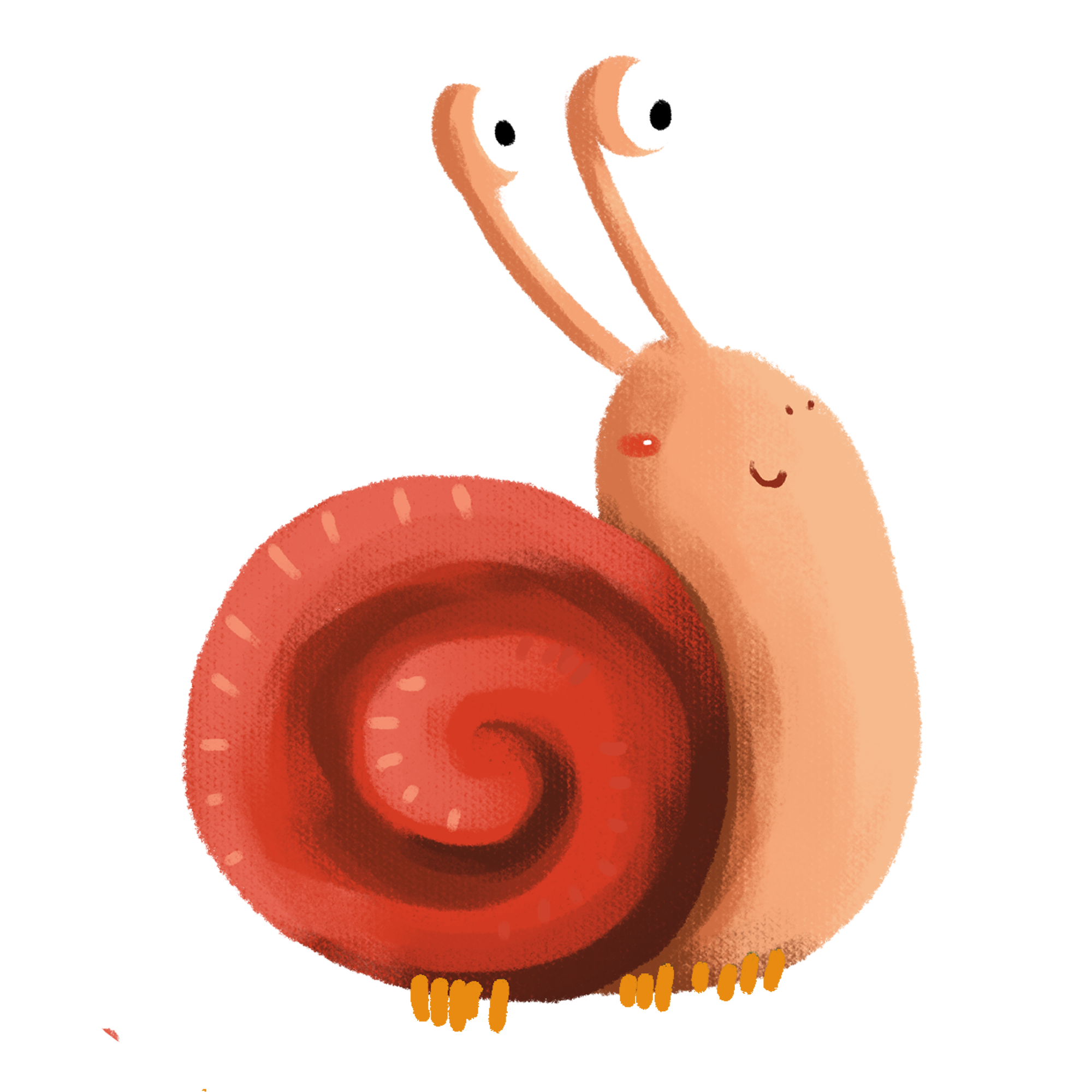 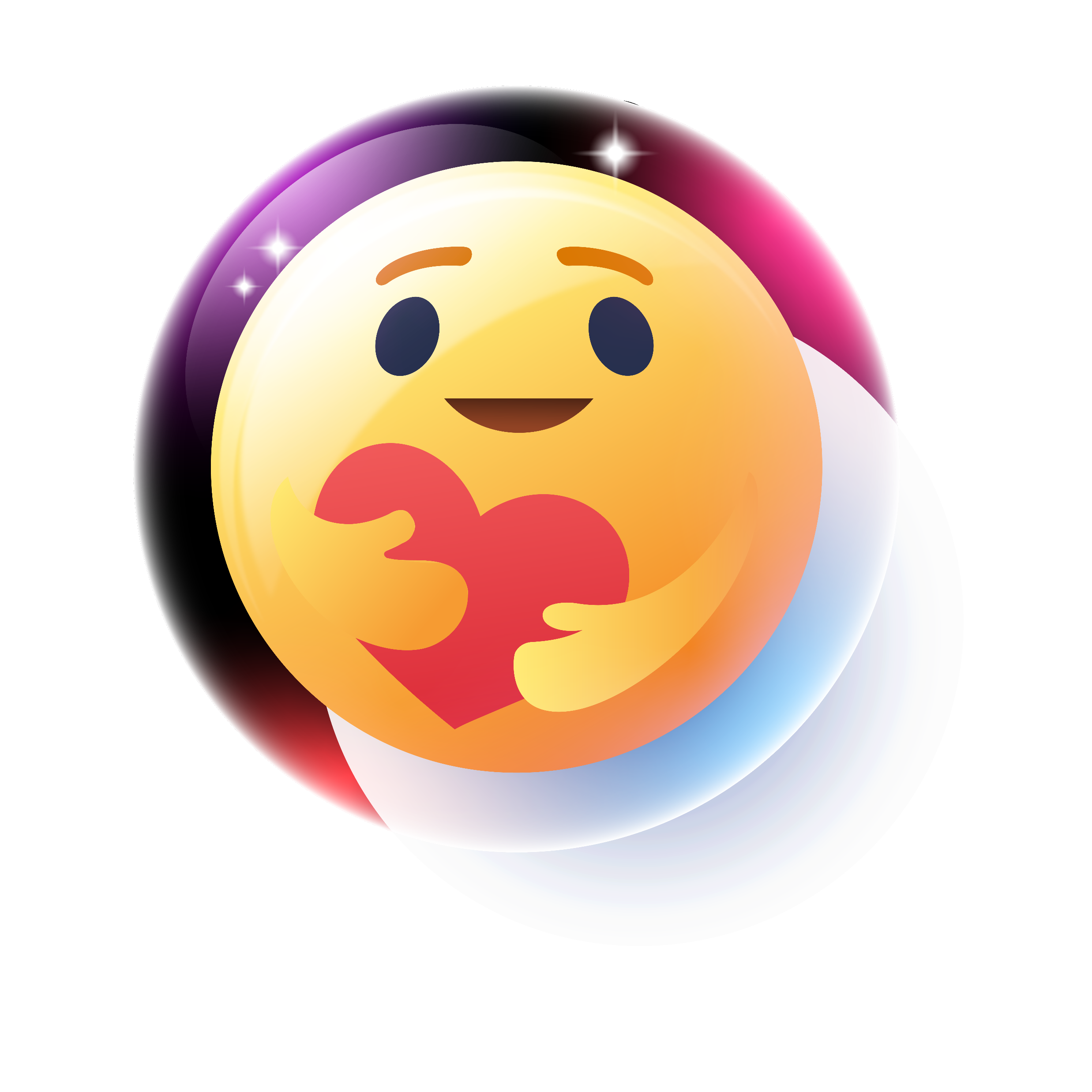 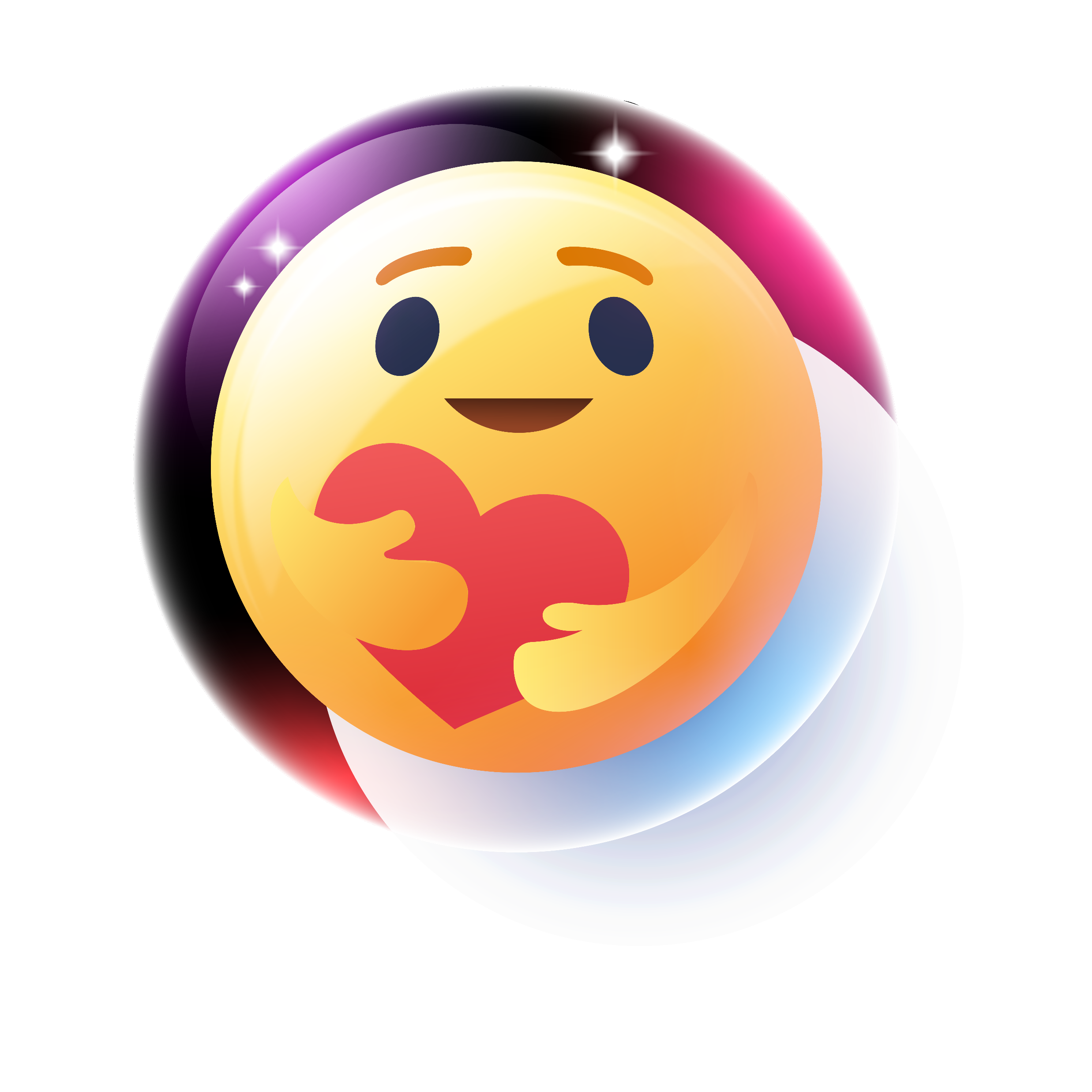 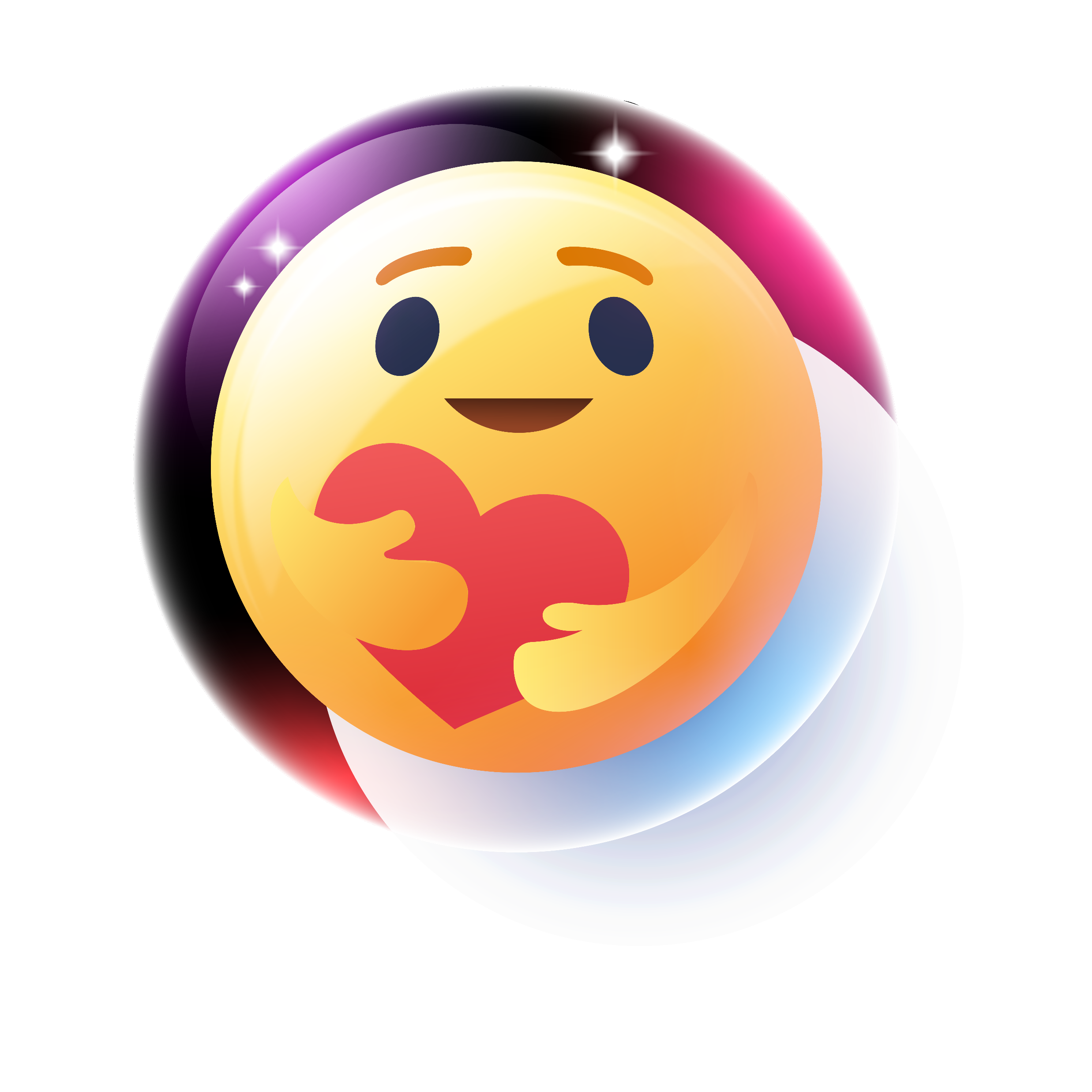 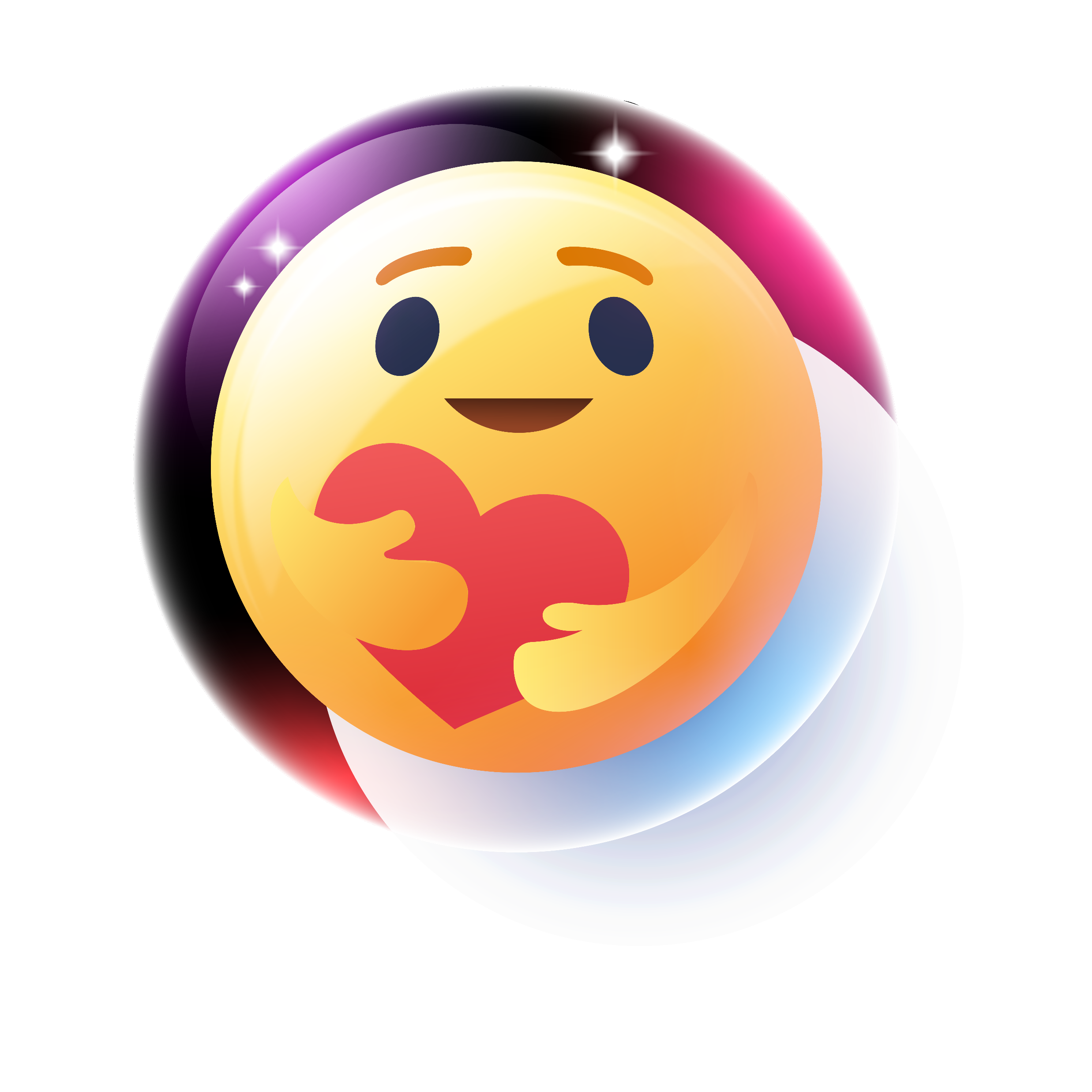 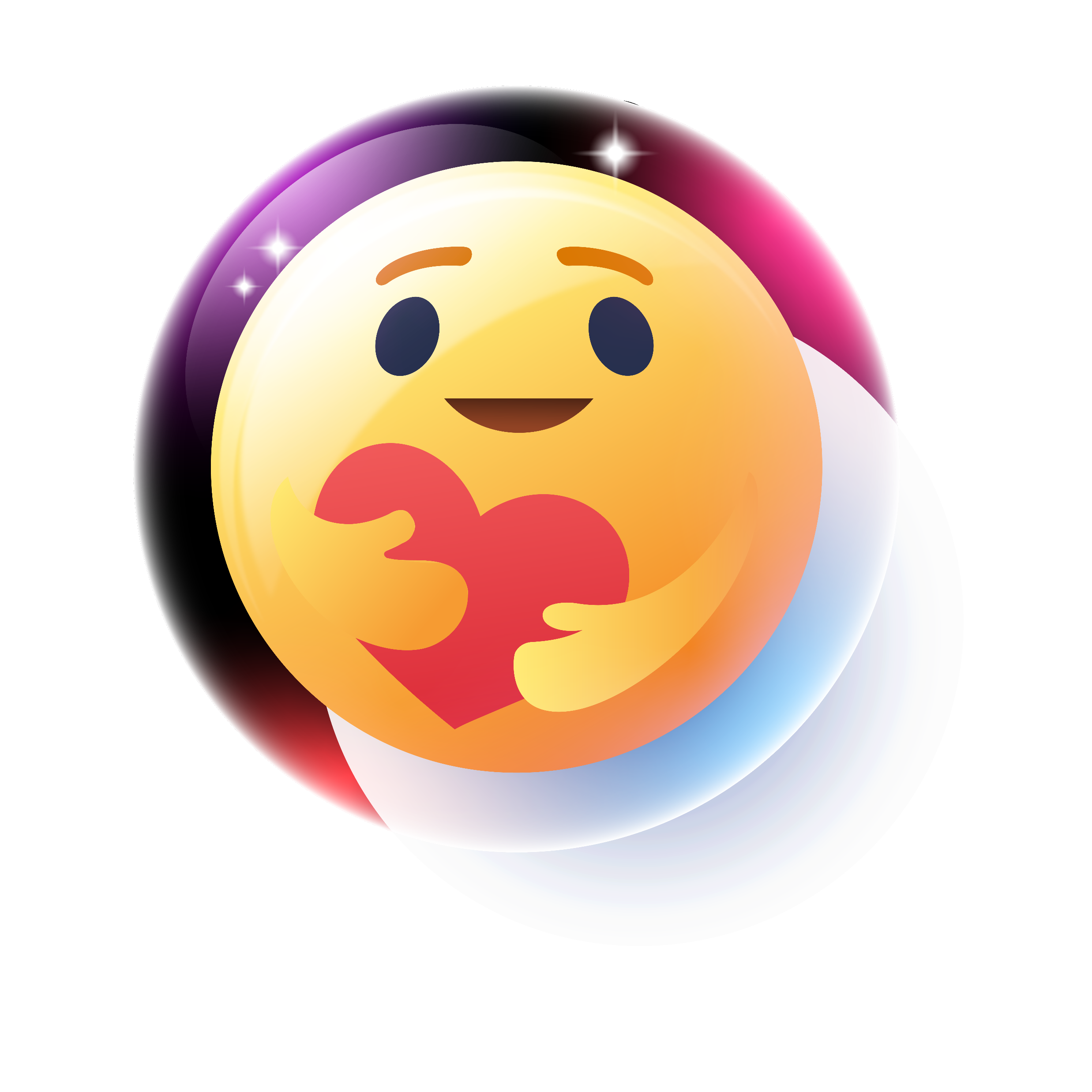 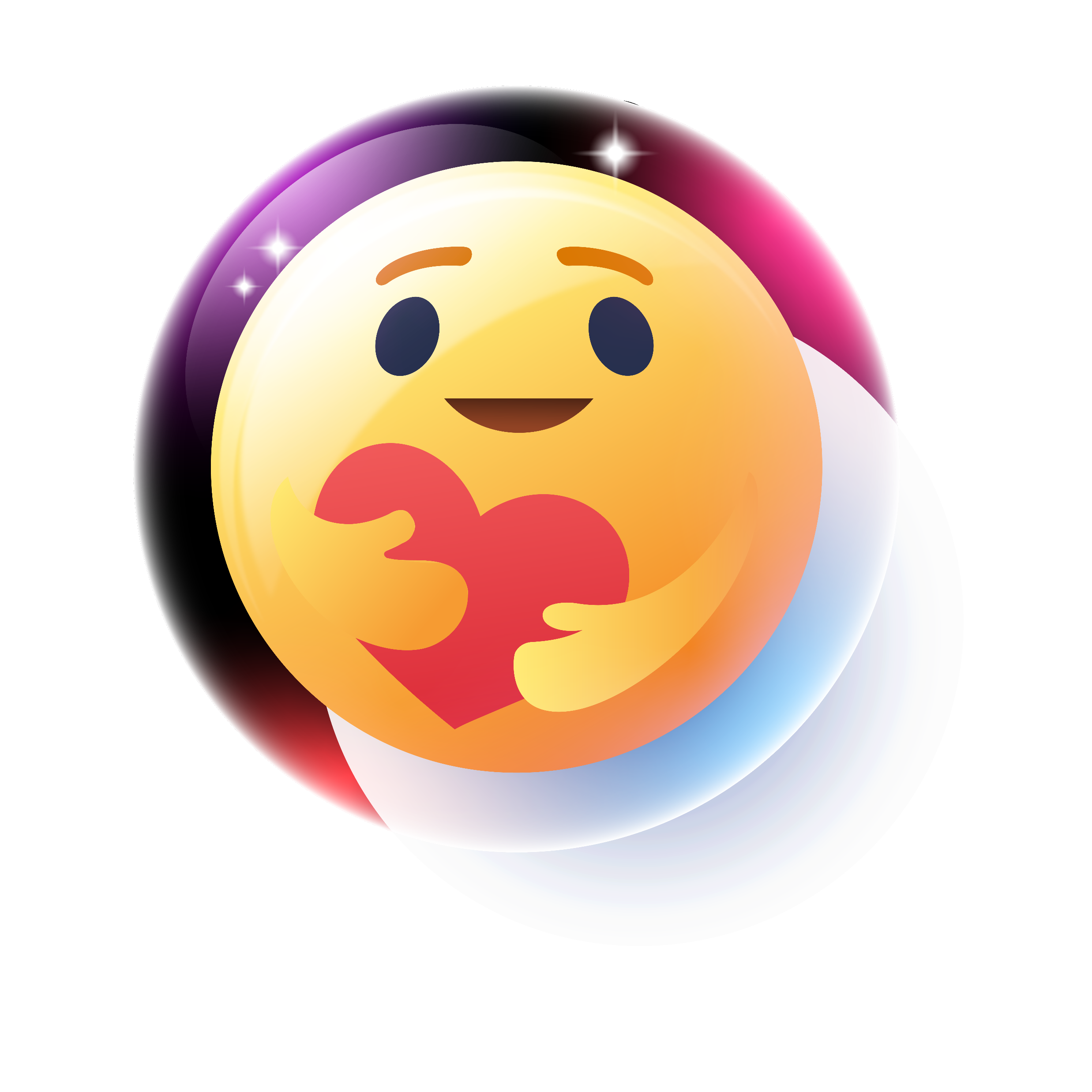 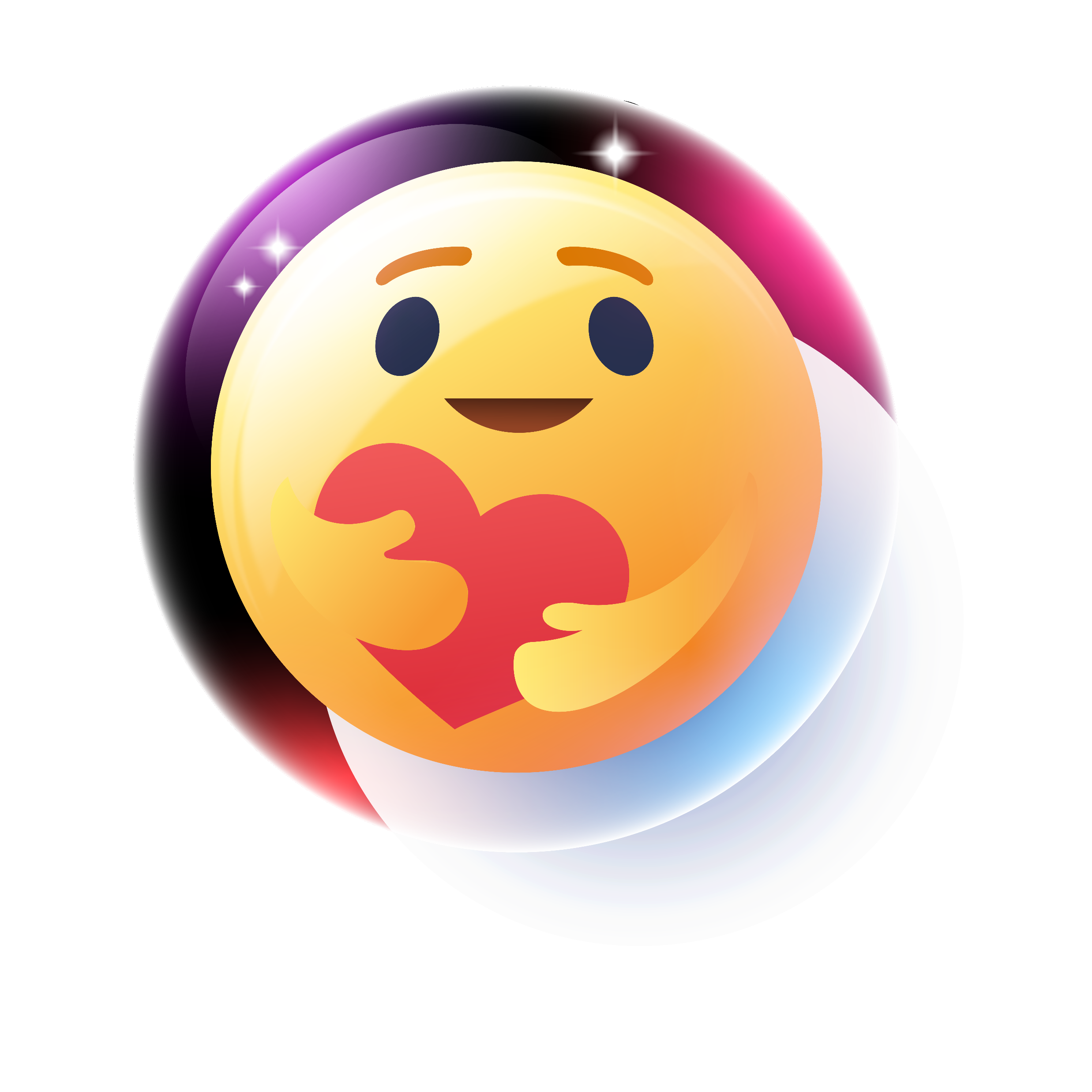 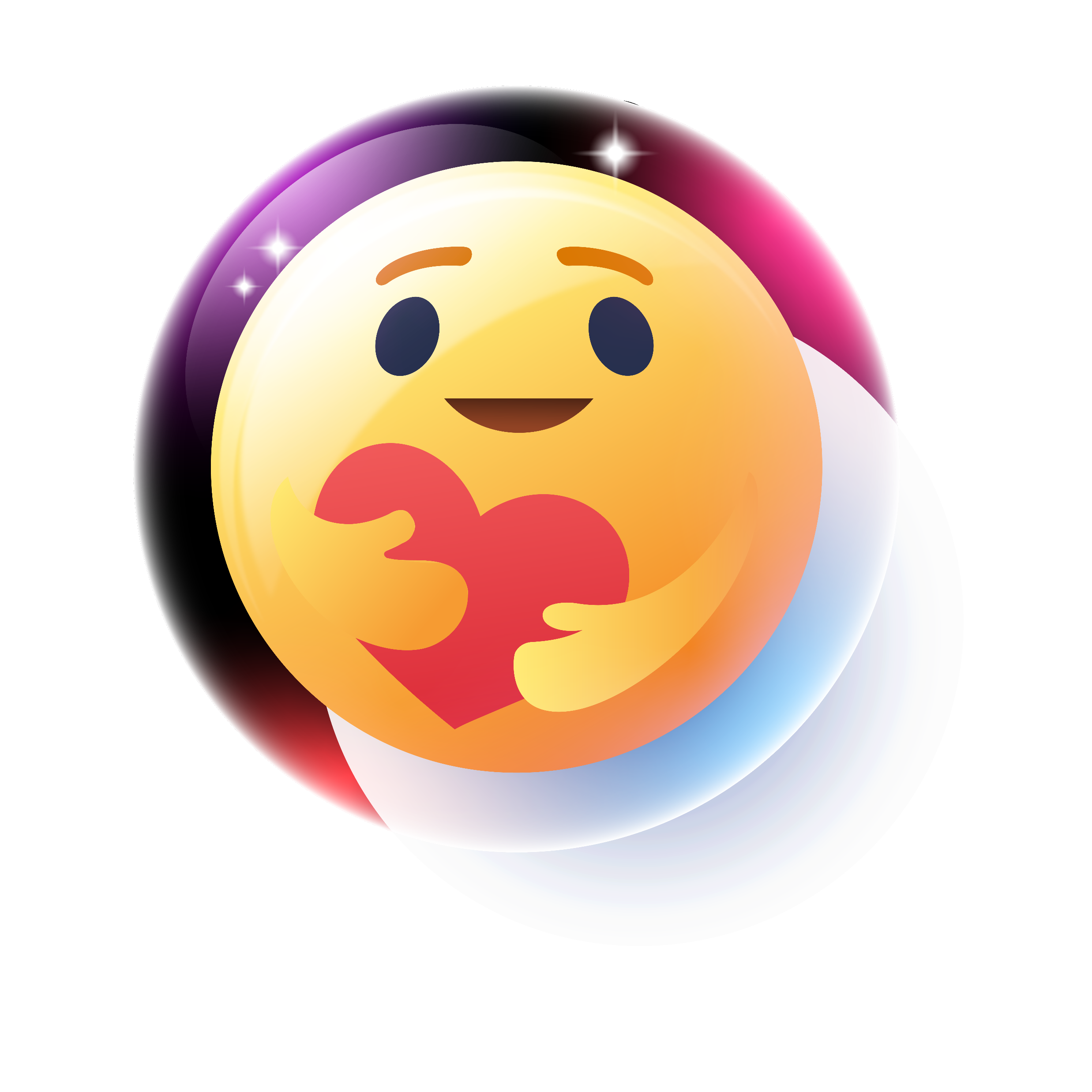 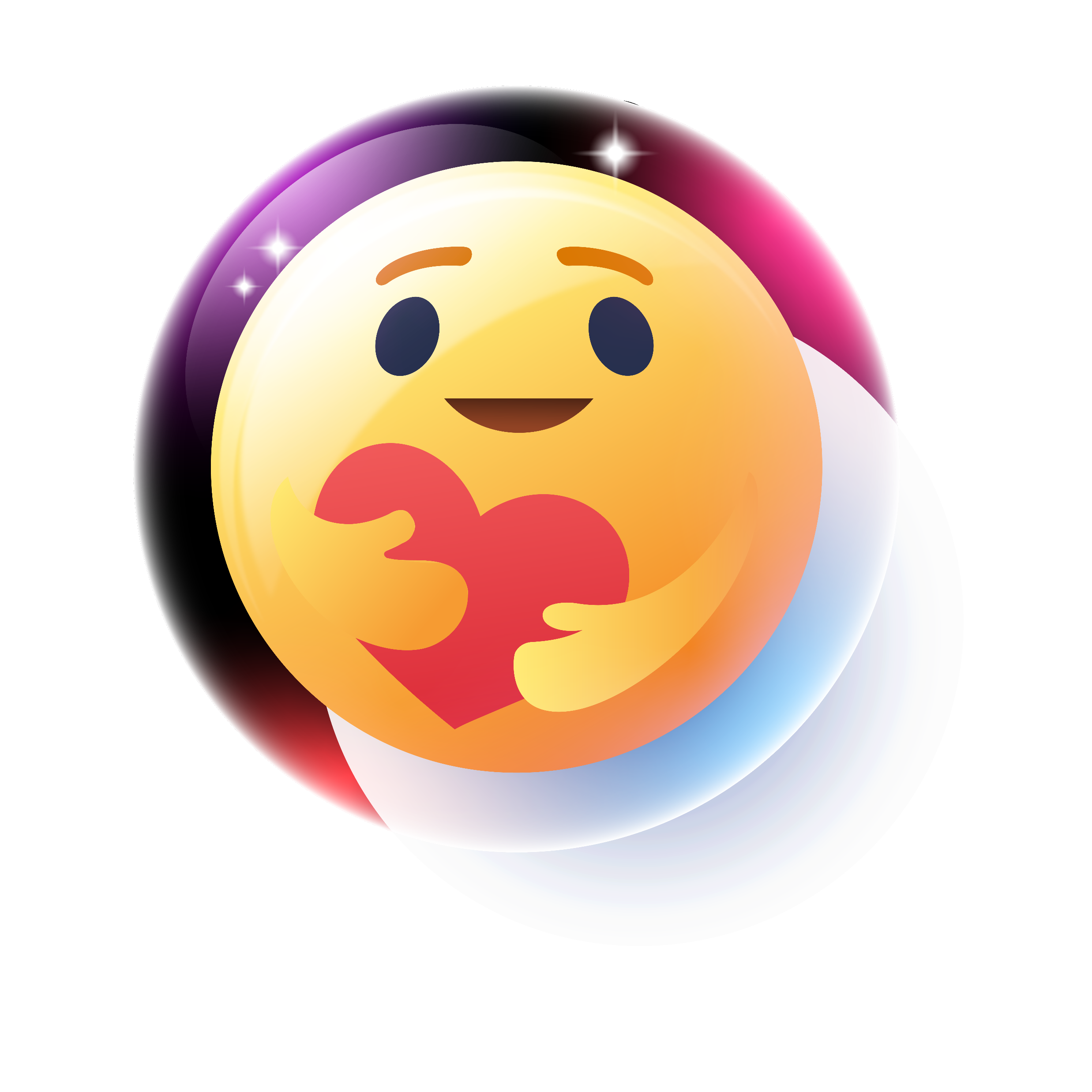 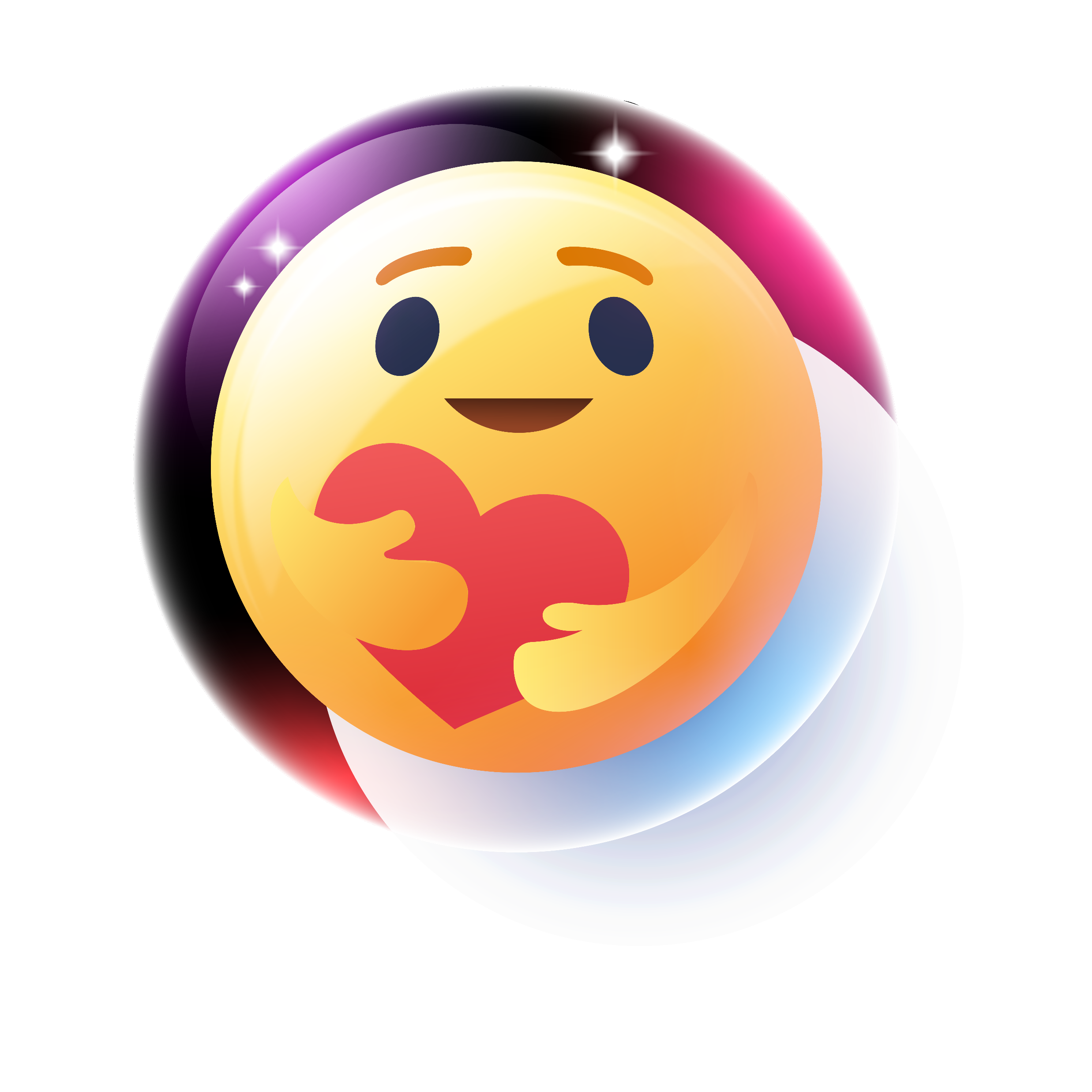 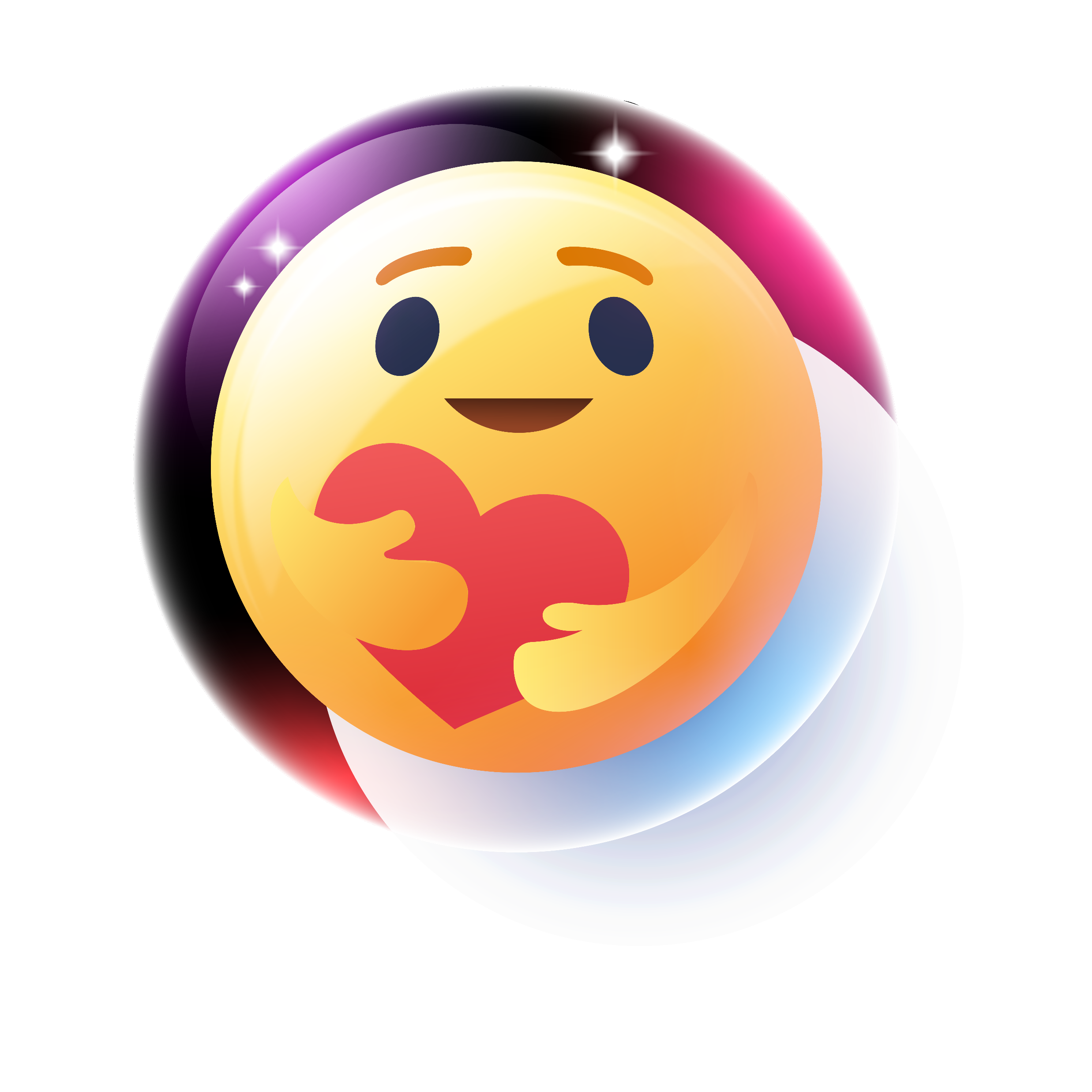 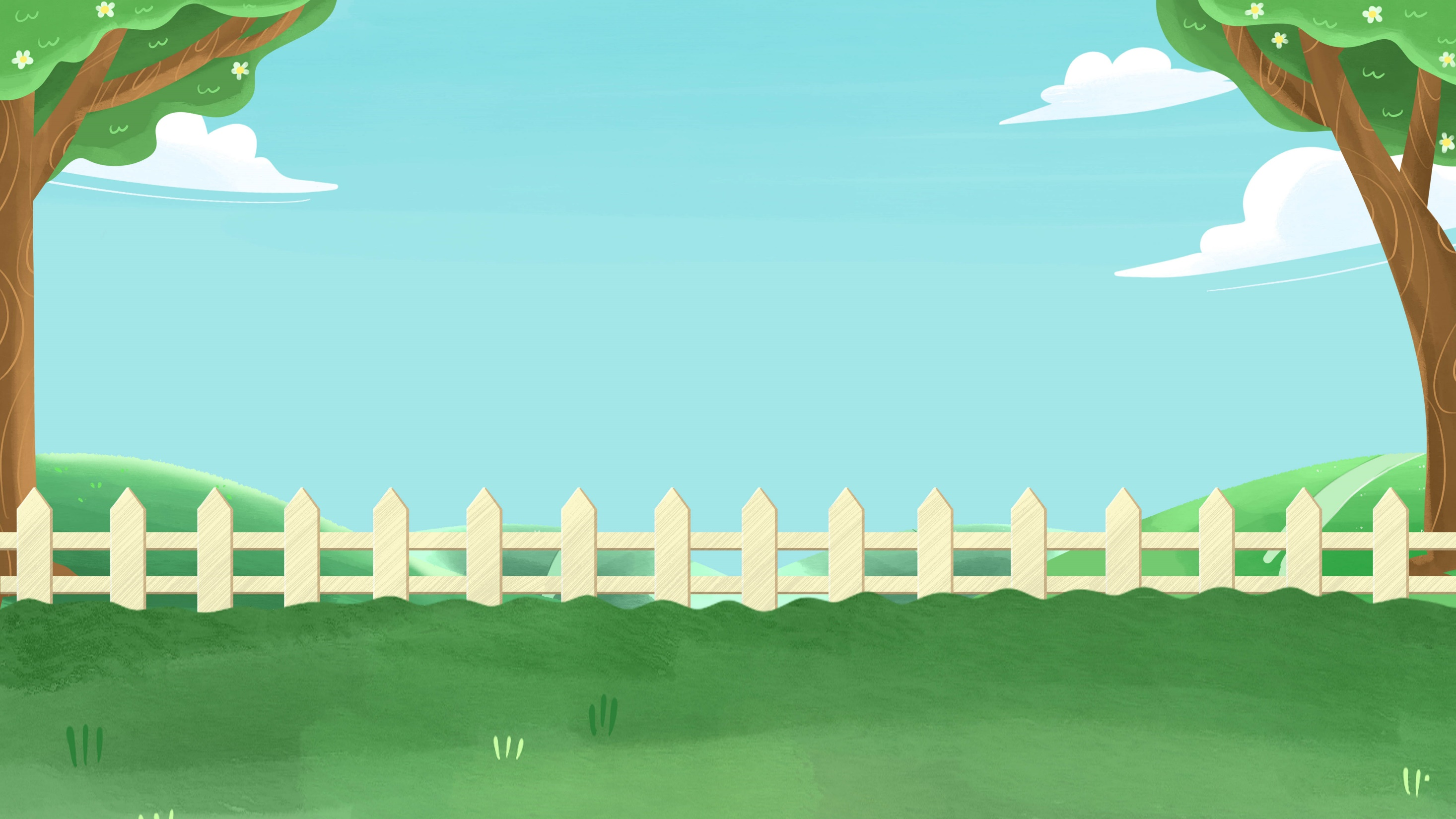 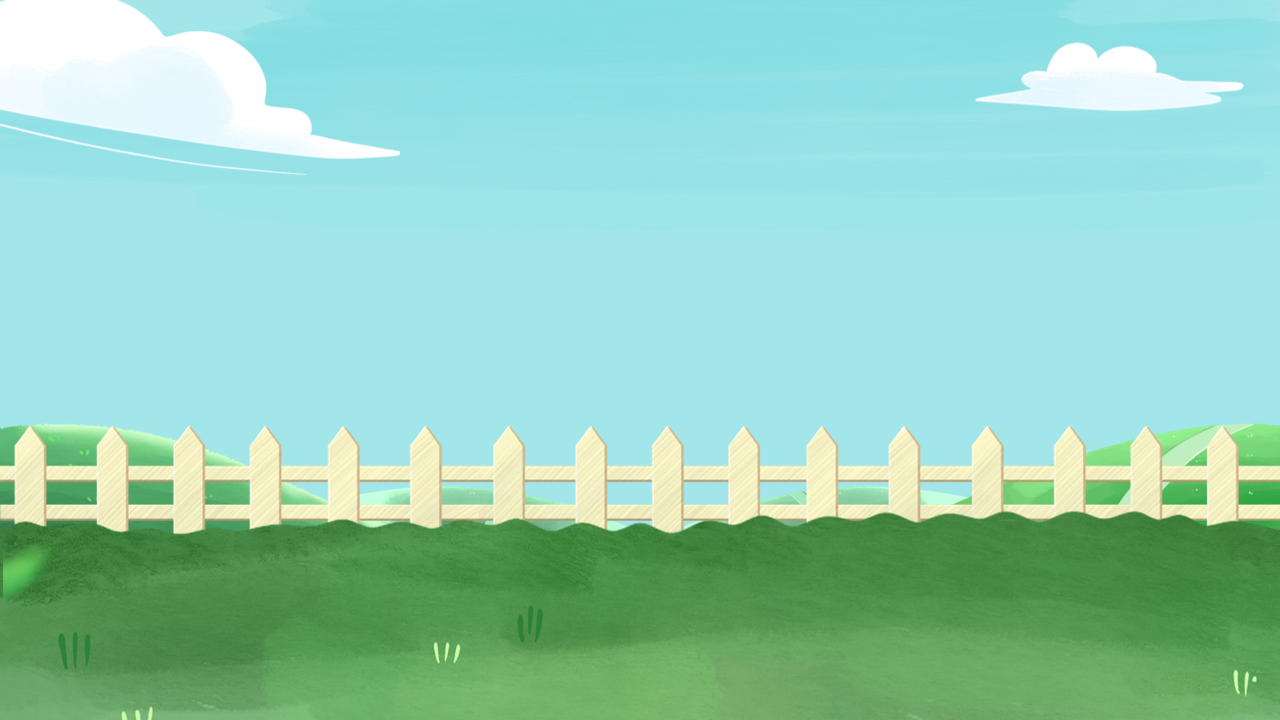 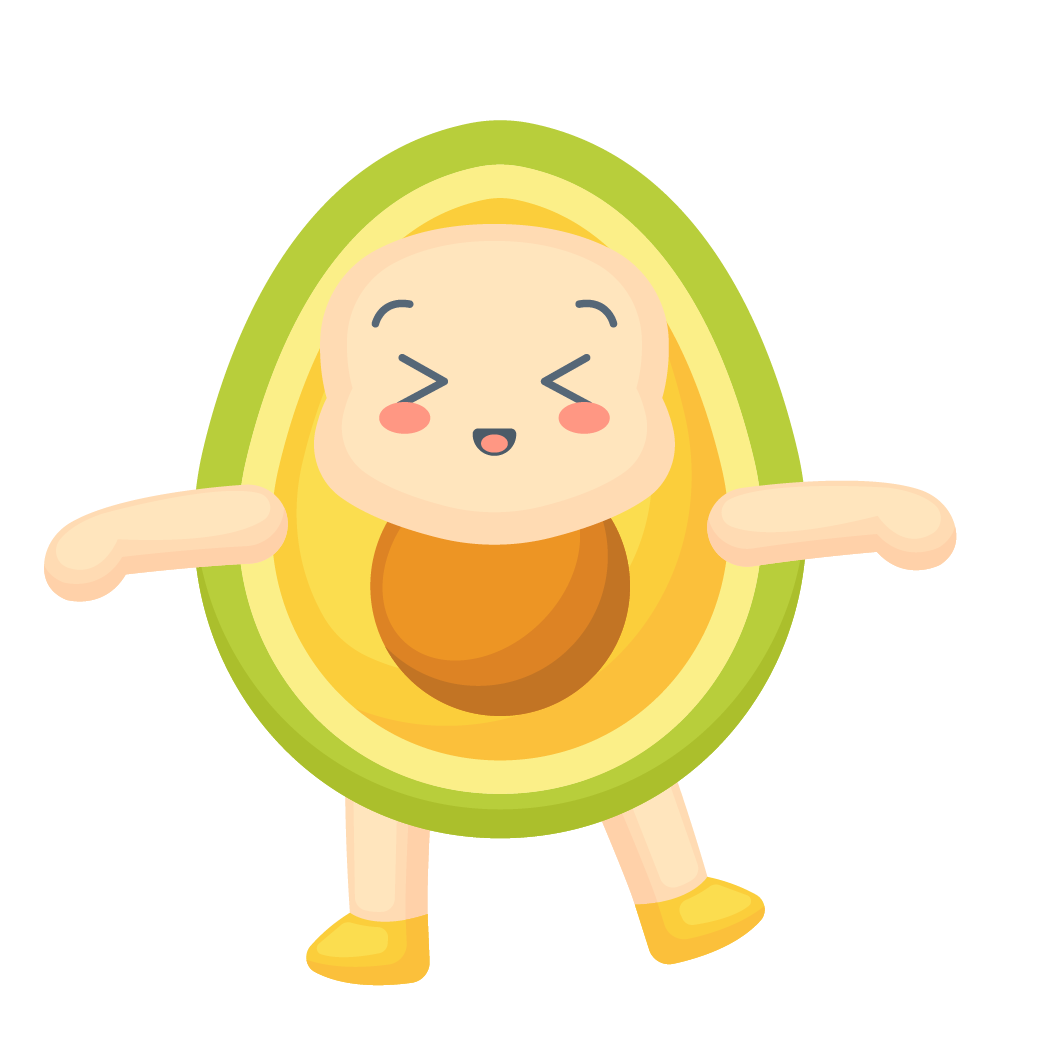 Nêu tên bài thơ
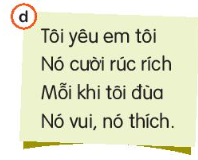 Đáp án: Tôi yêu em tôi
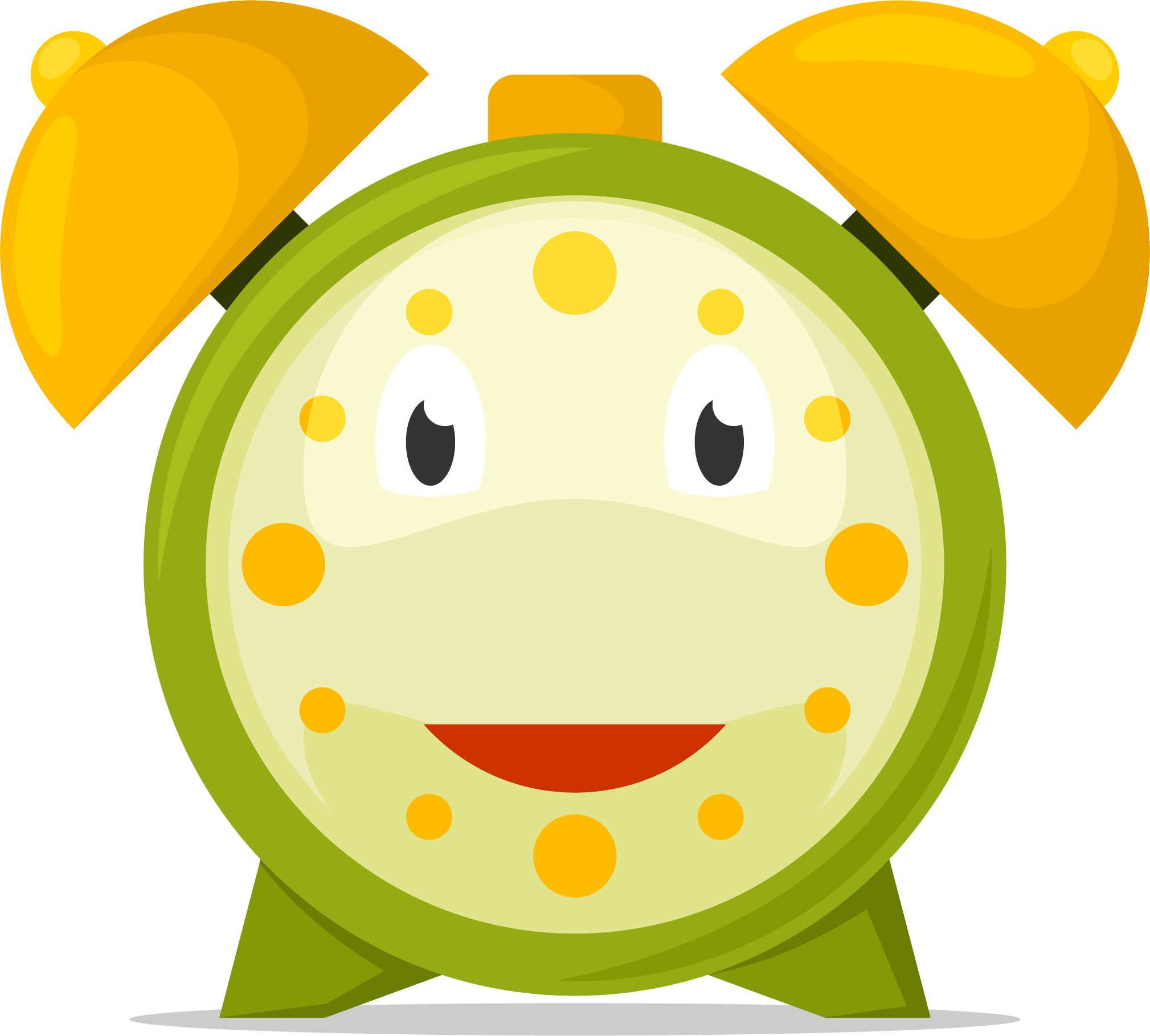 15S
BẮT ĐẦU
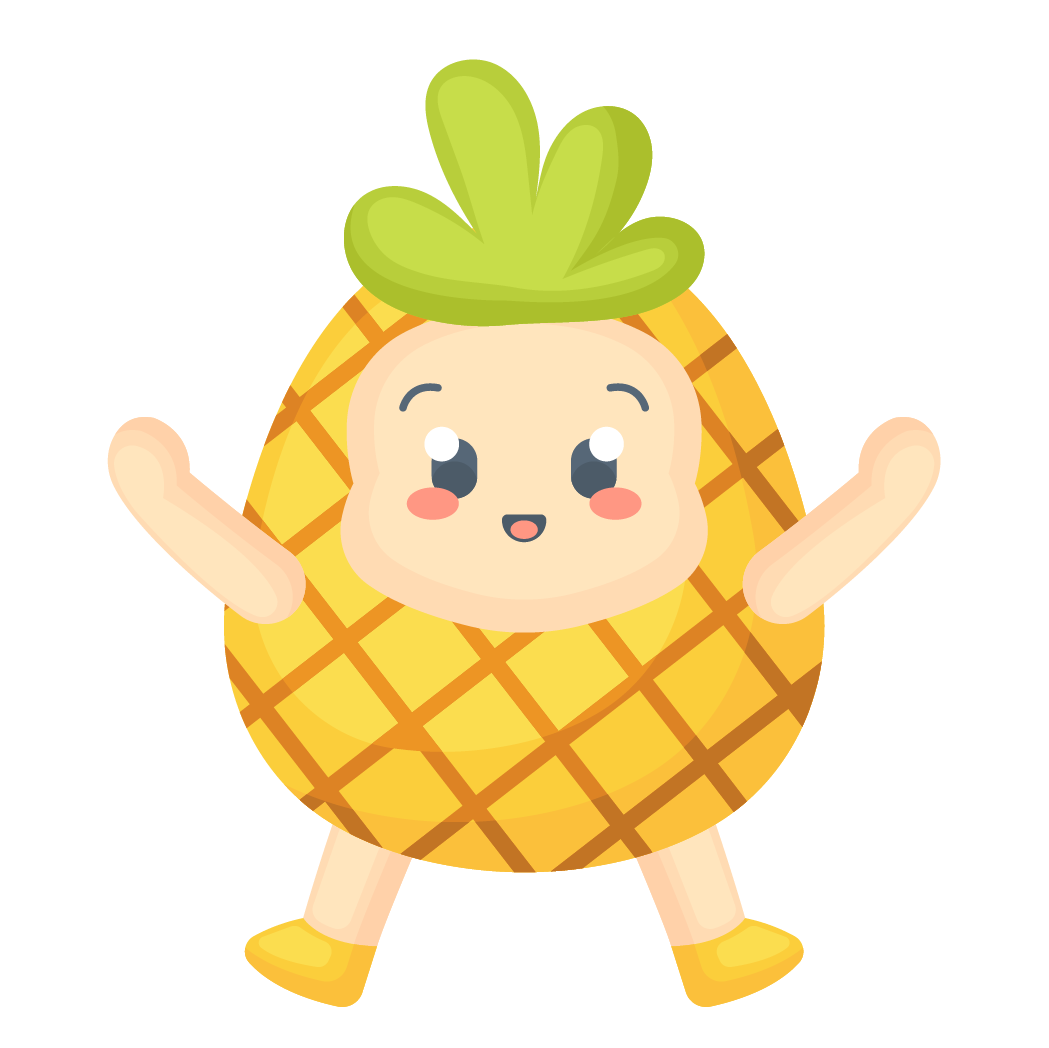 02
01
00
05
04
03
06
07
08
09
10
11
12
13
14
15
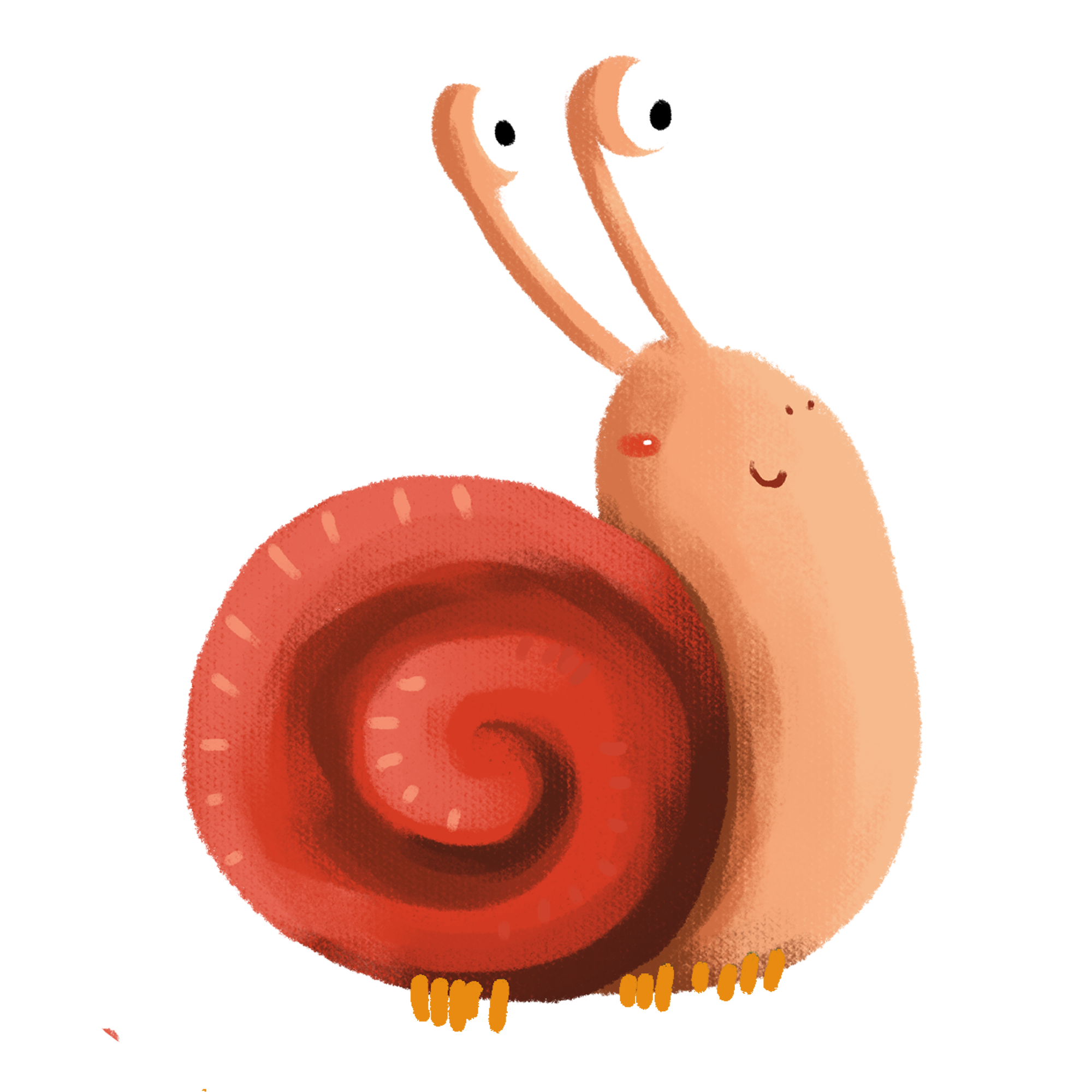 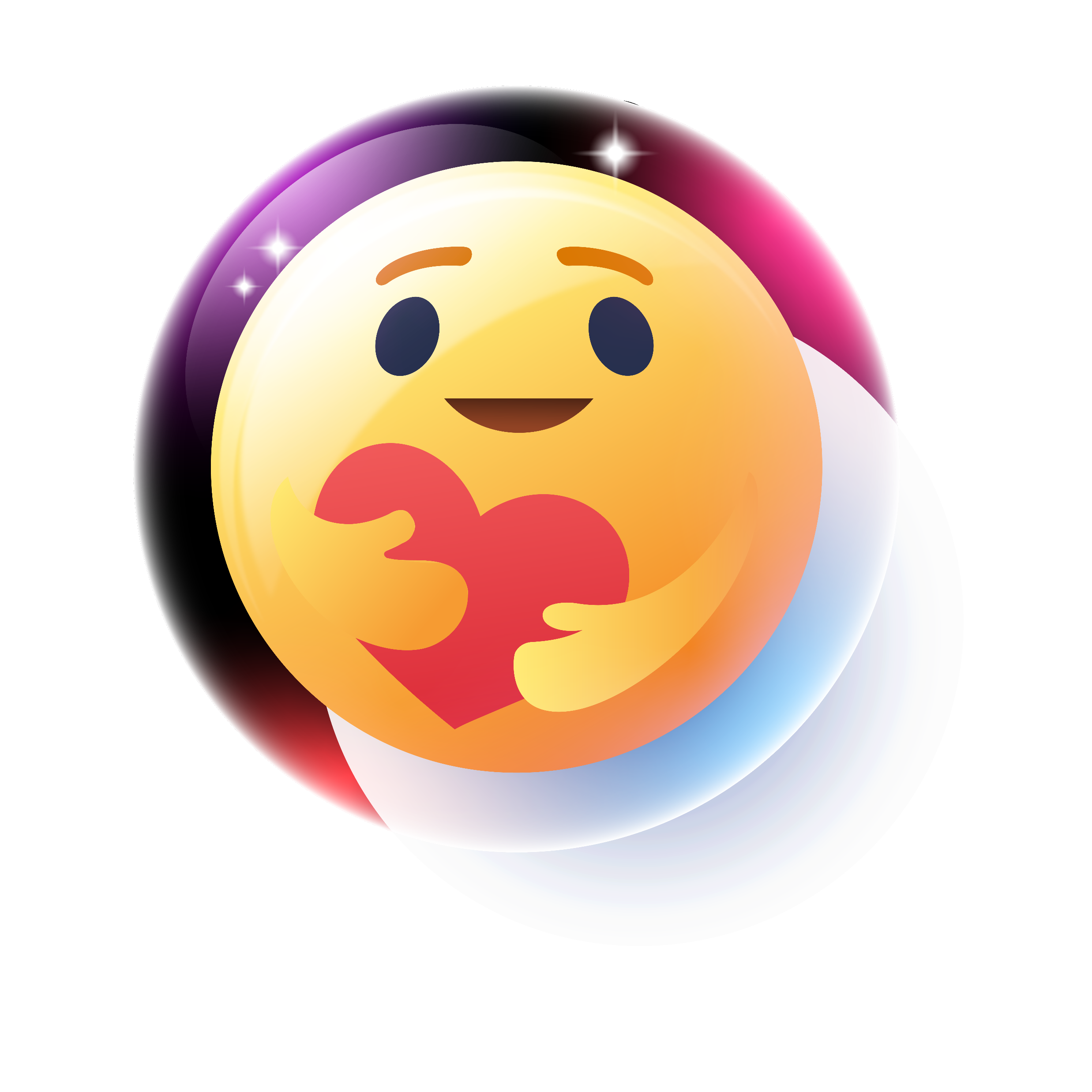 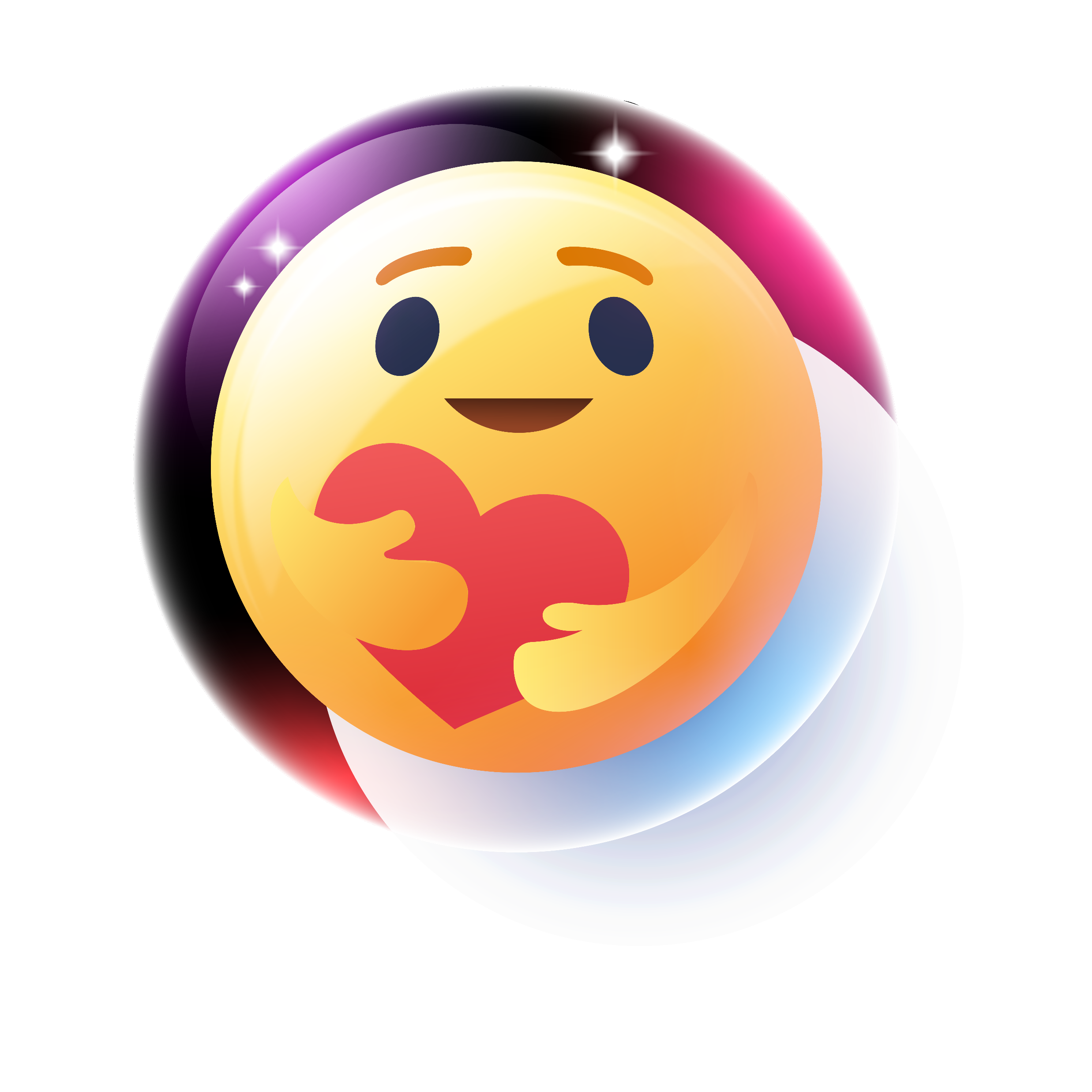 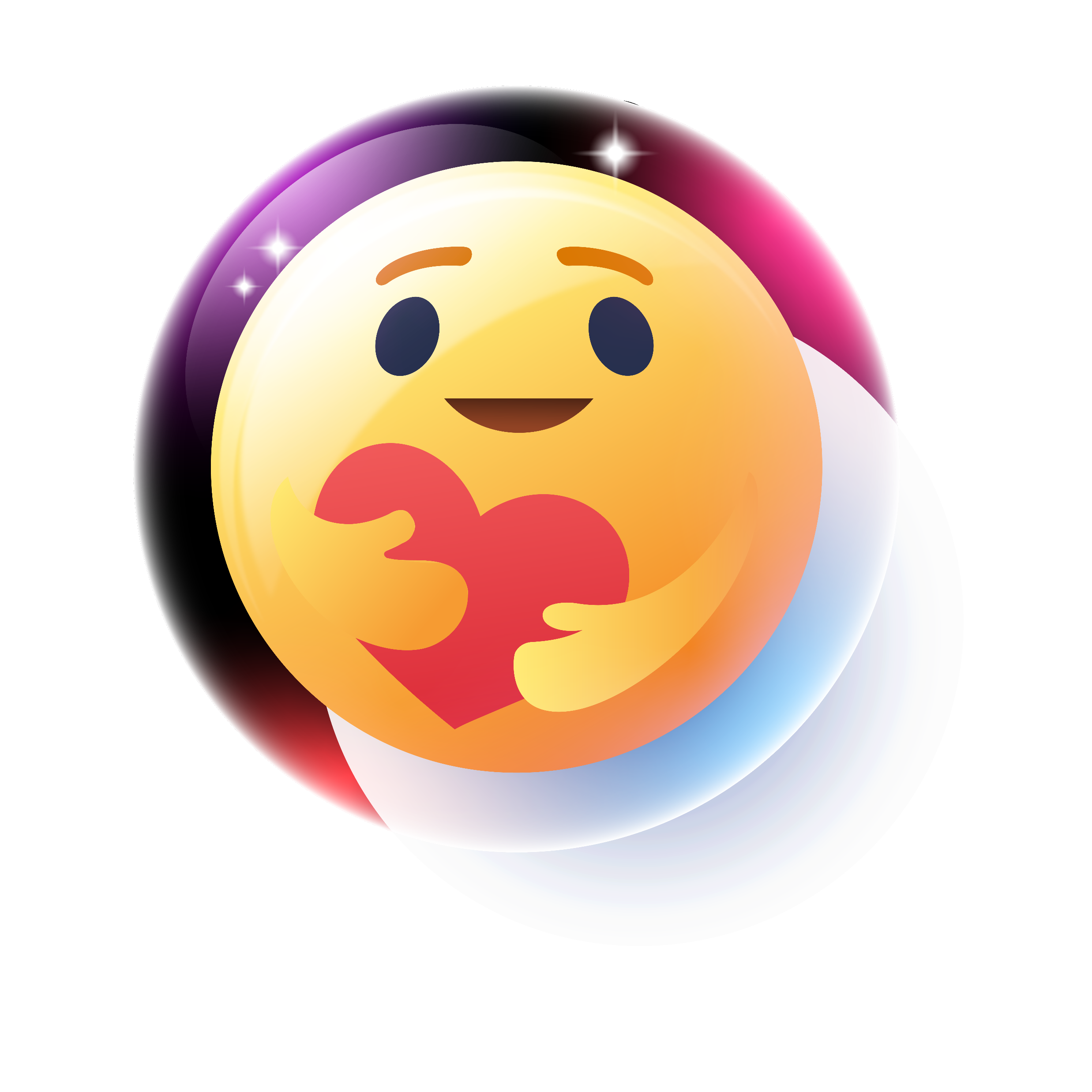 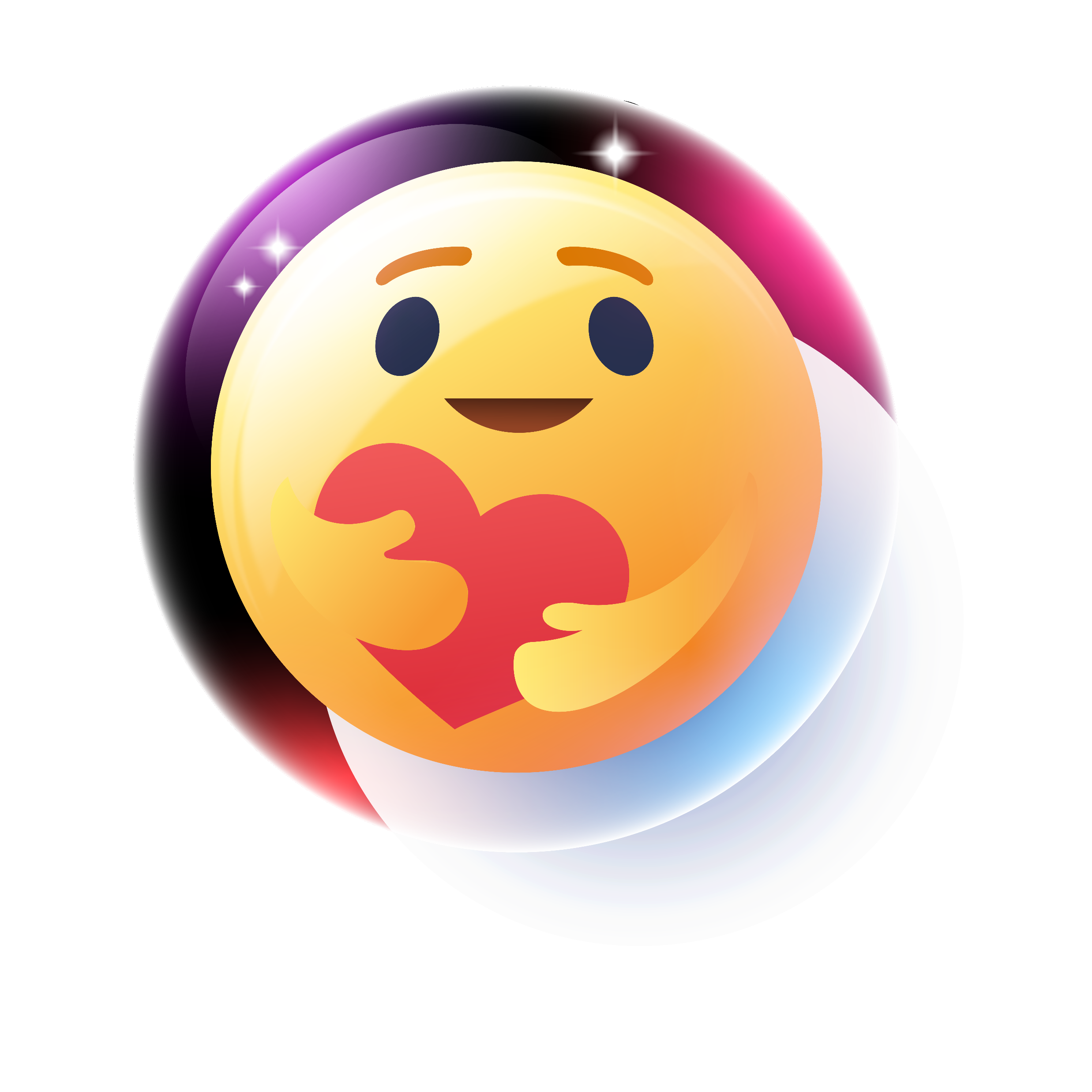 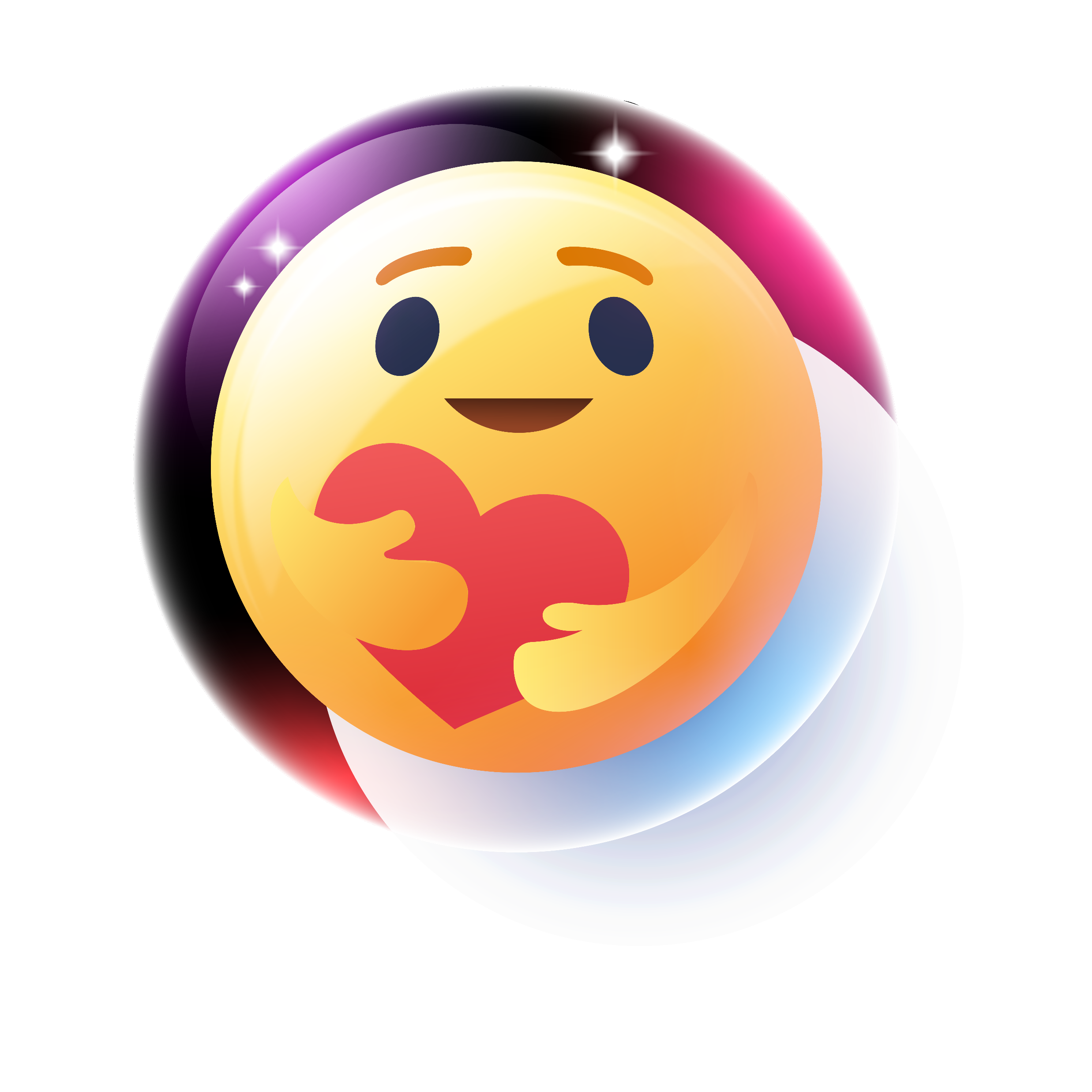 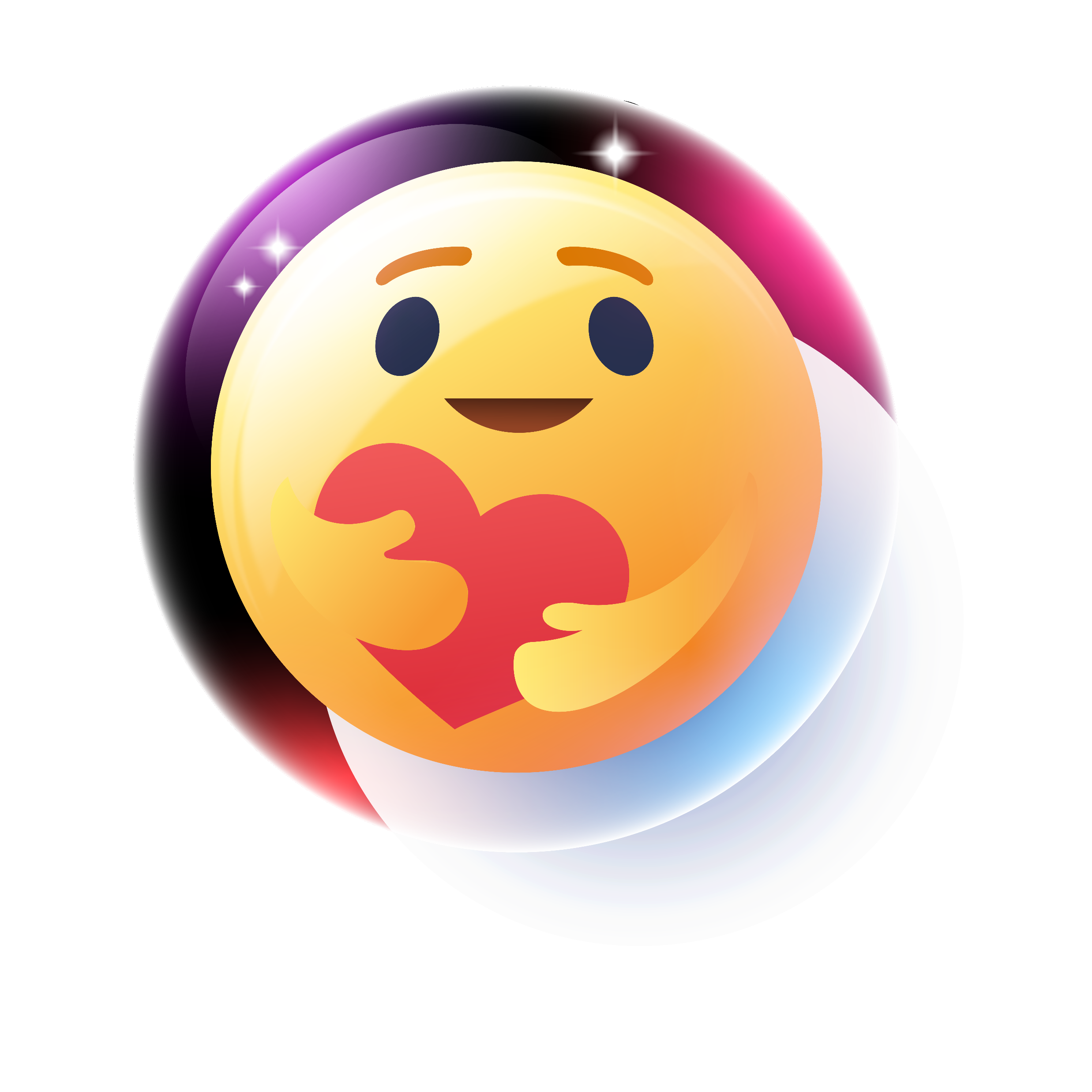 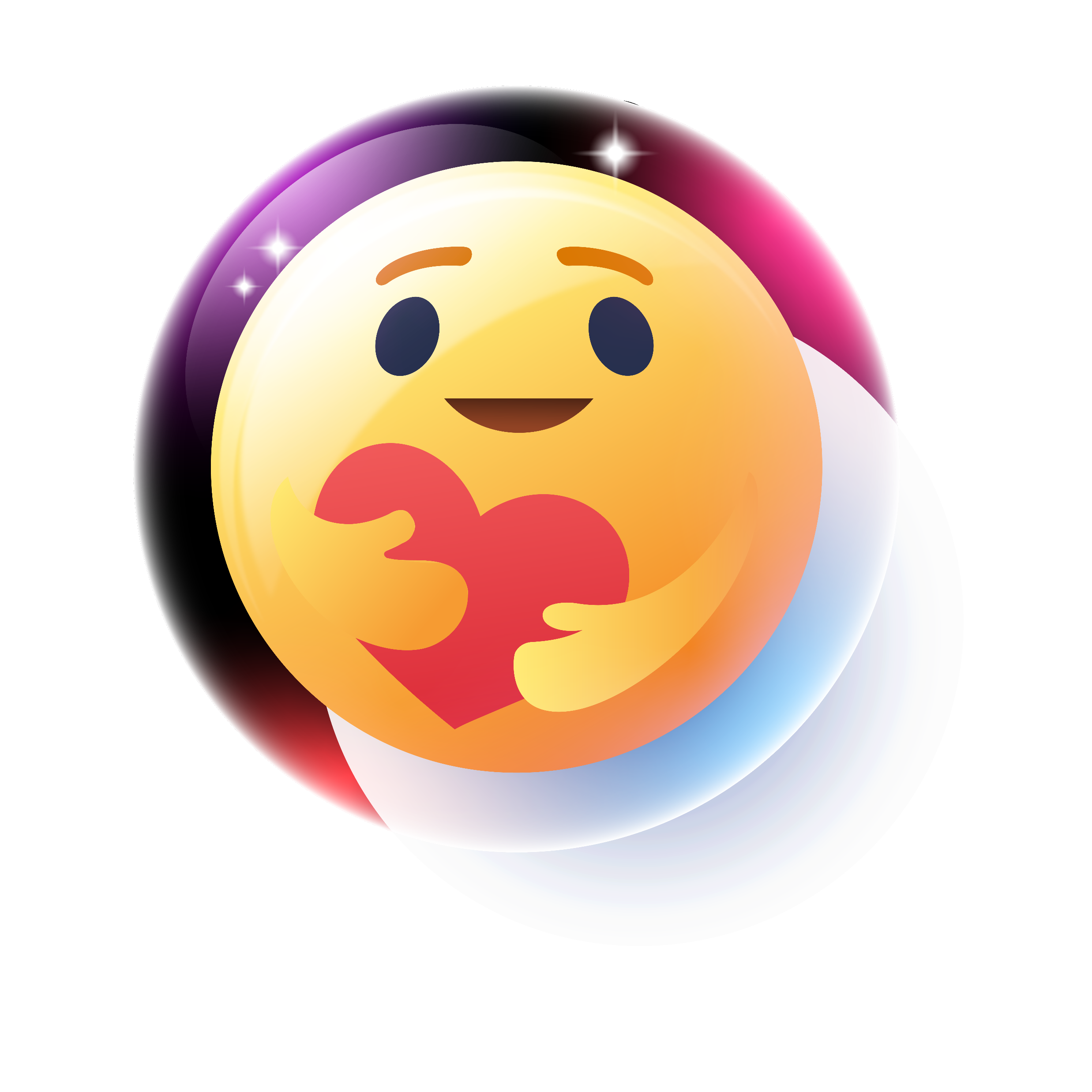 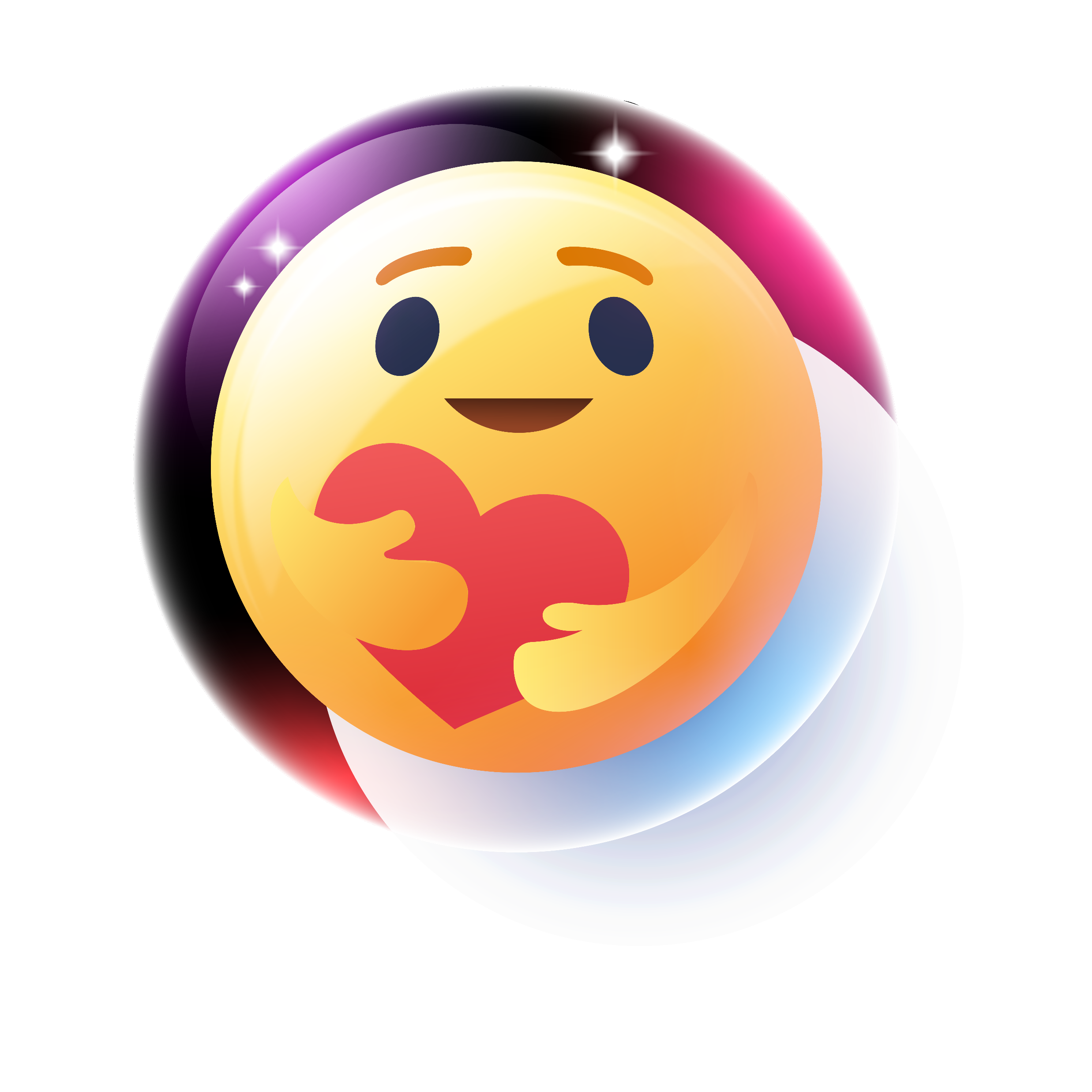 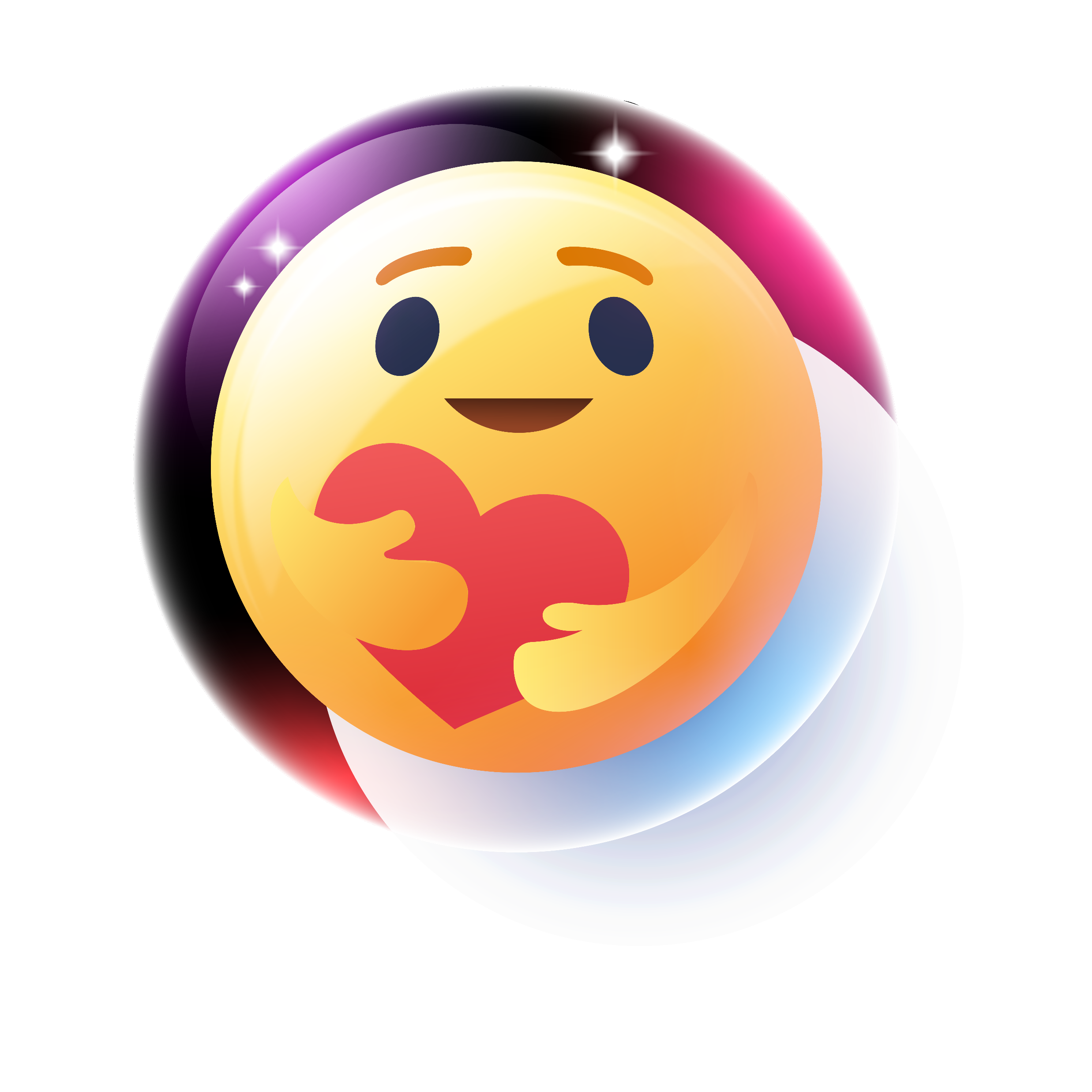 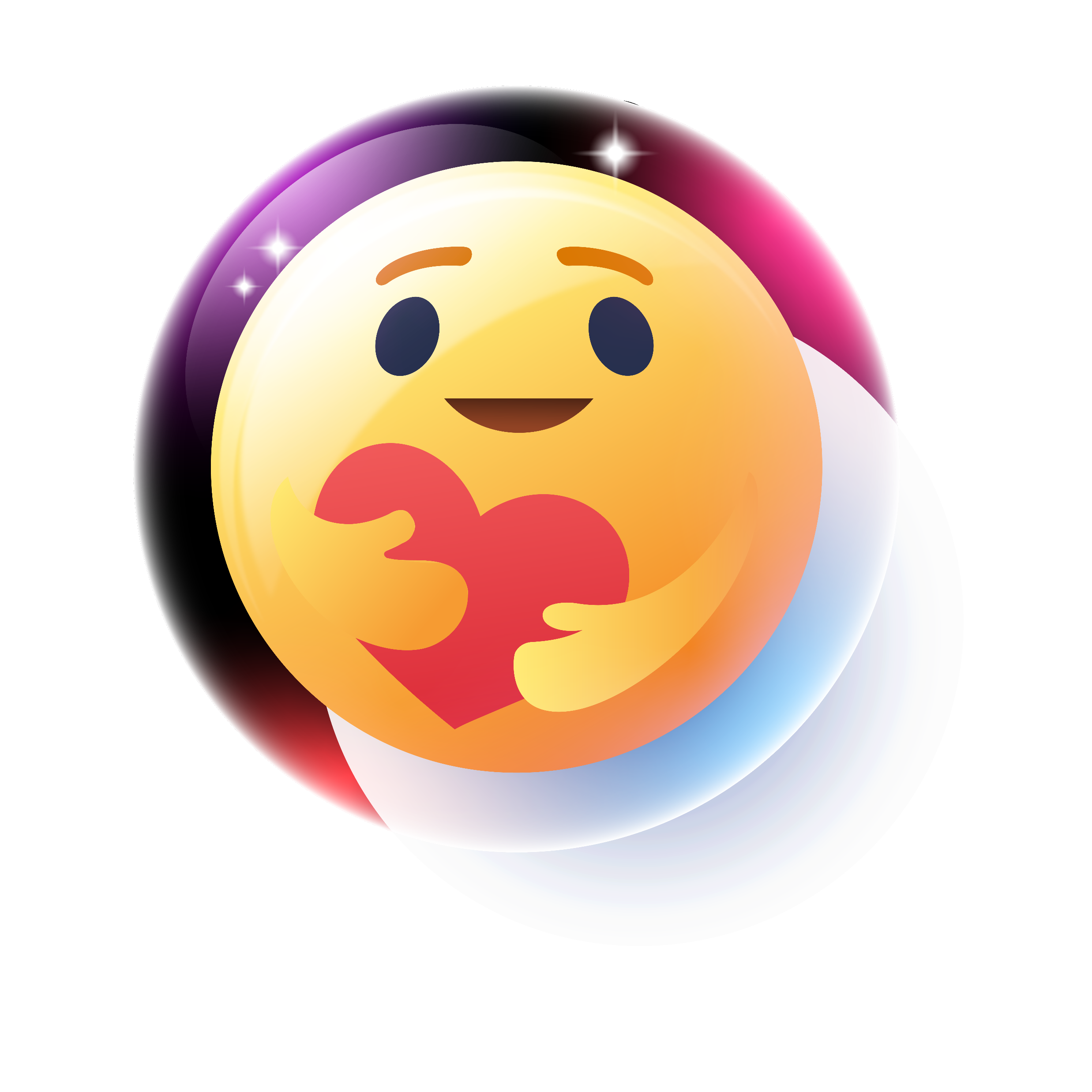 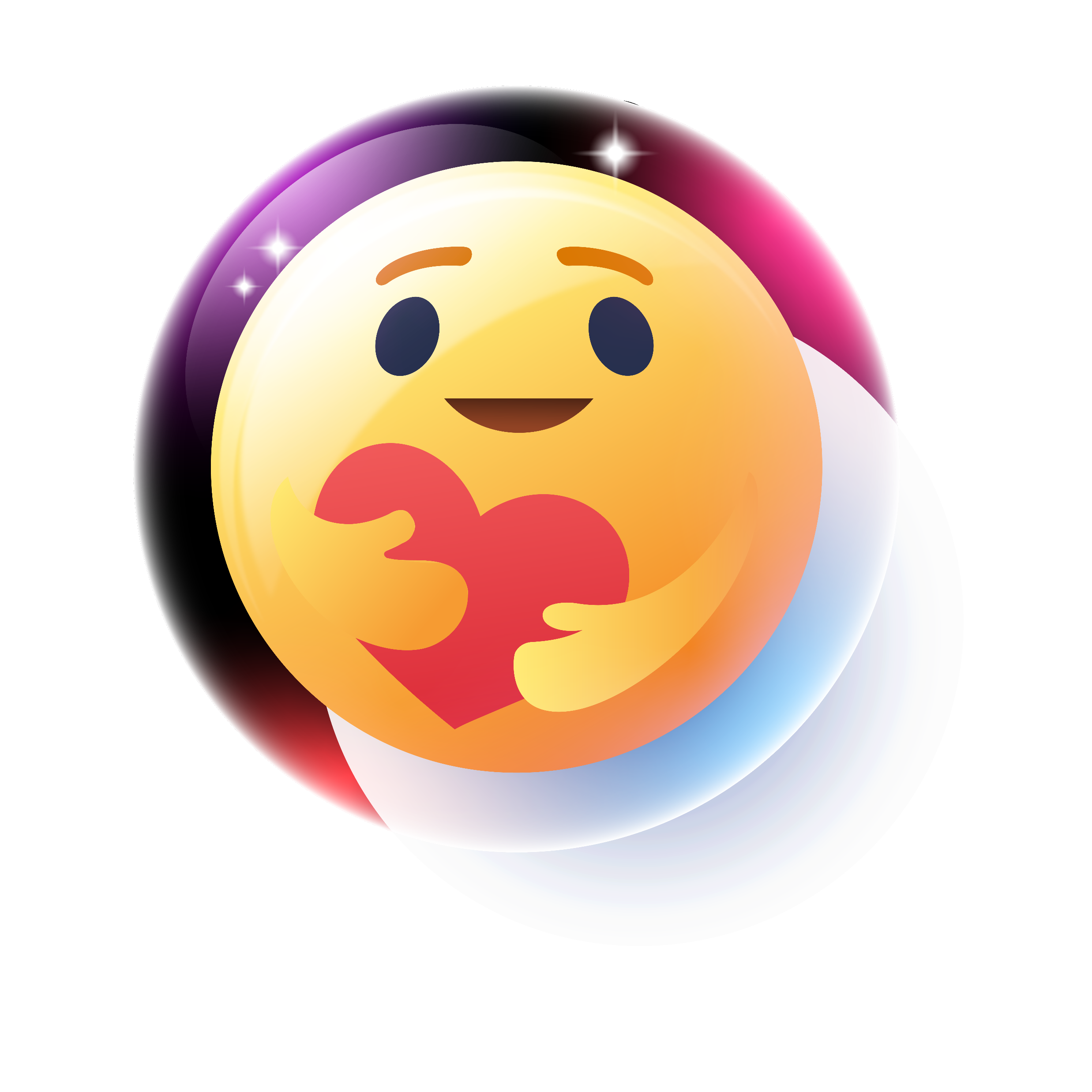 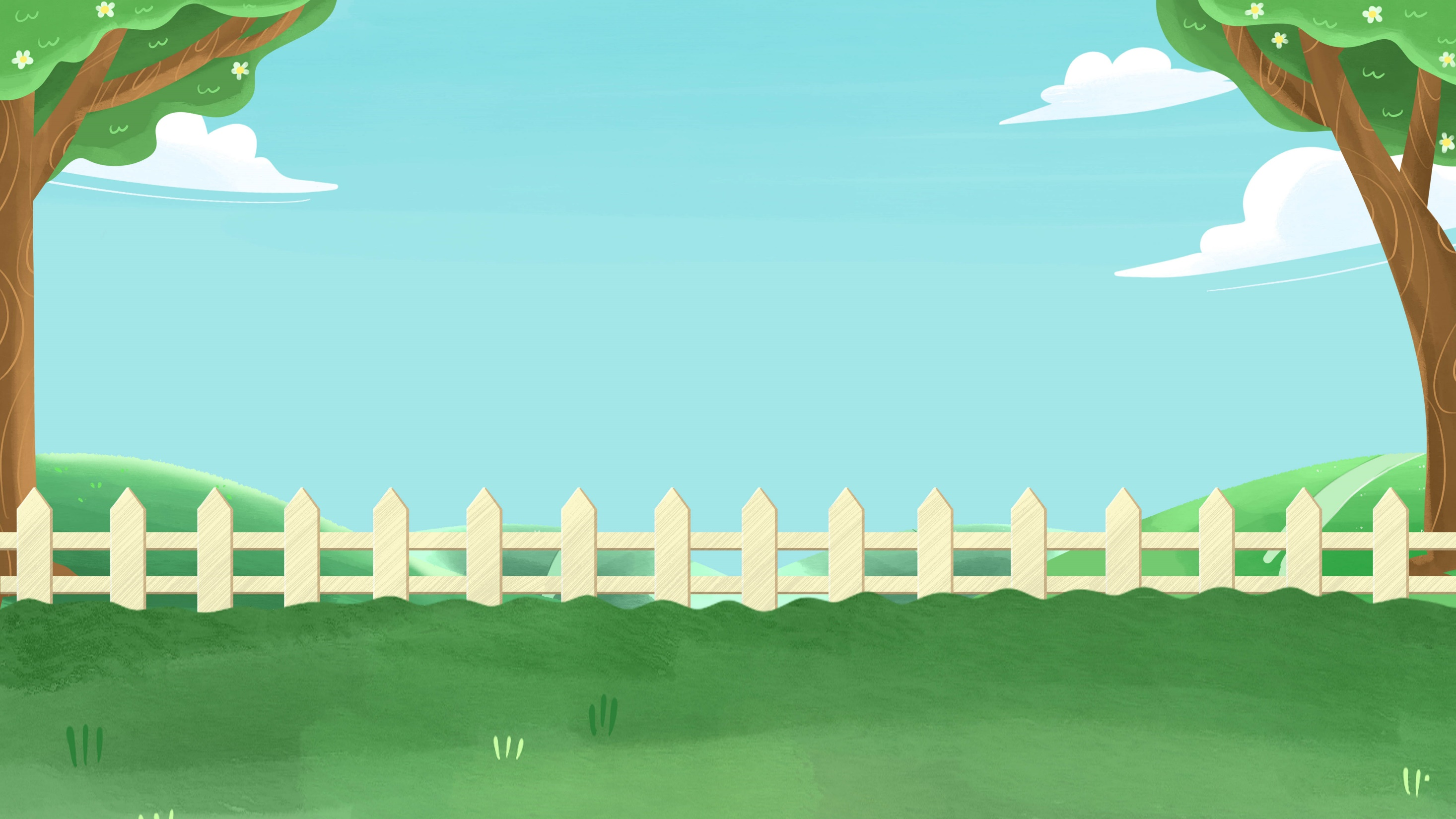 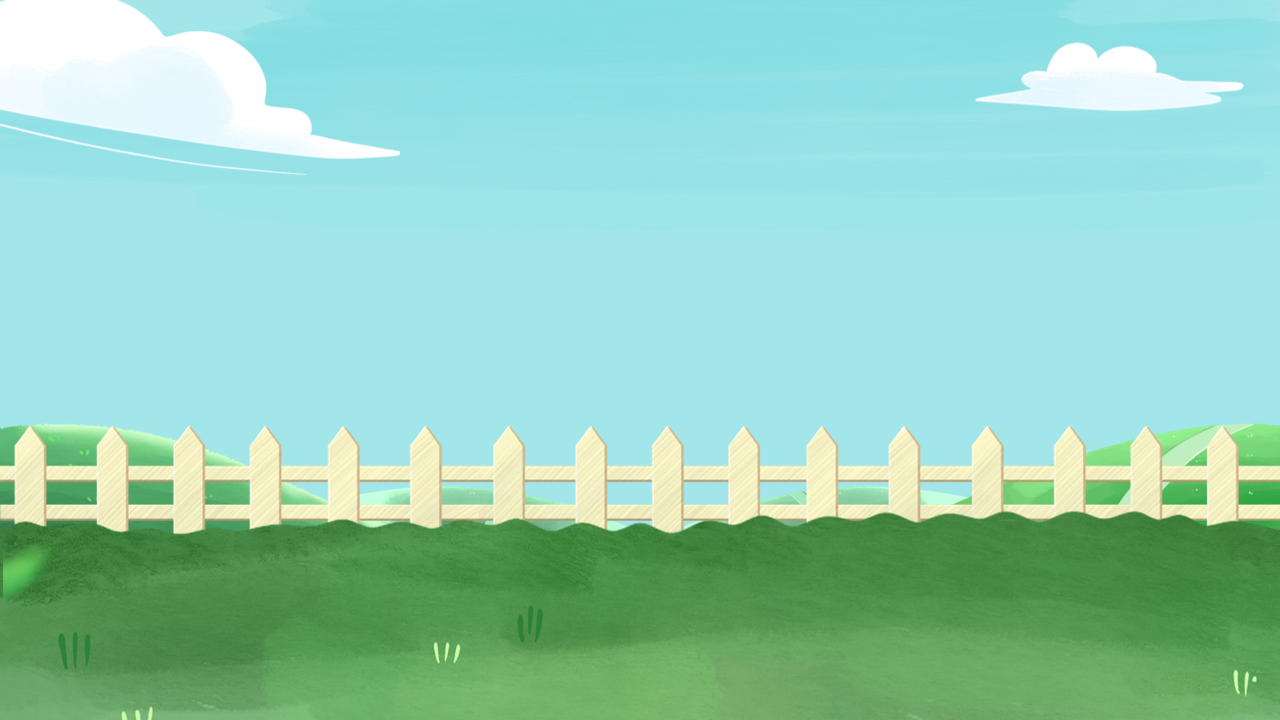 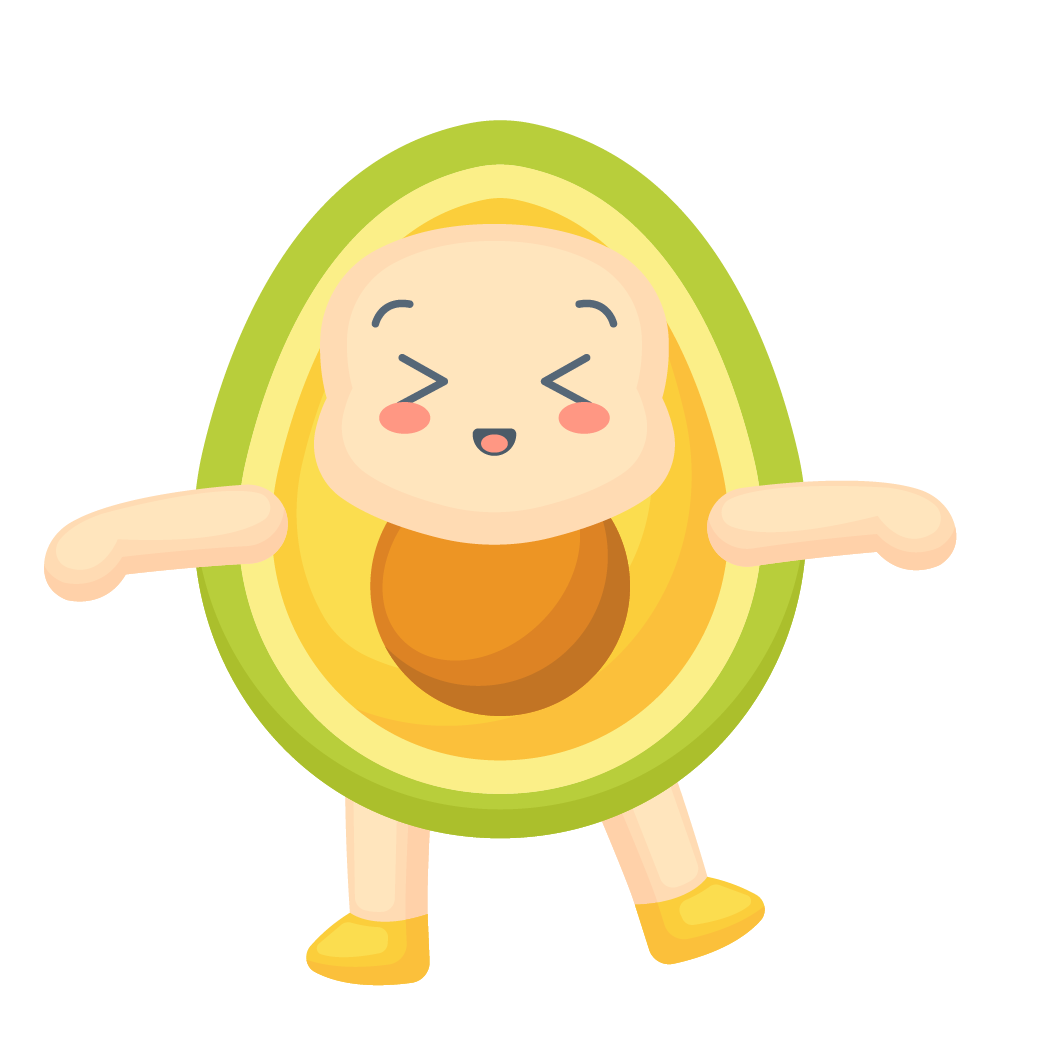 Nêu tên bài thơ
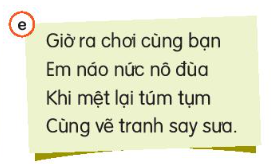 Đáp án: Đi học vui sao
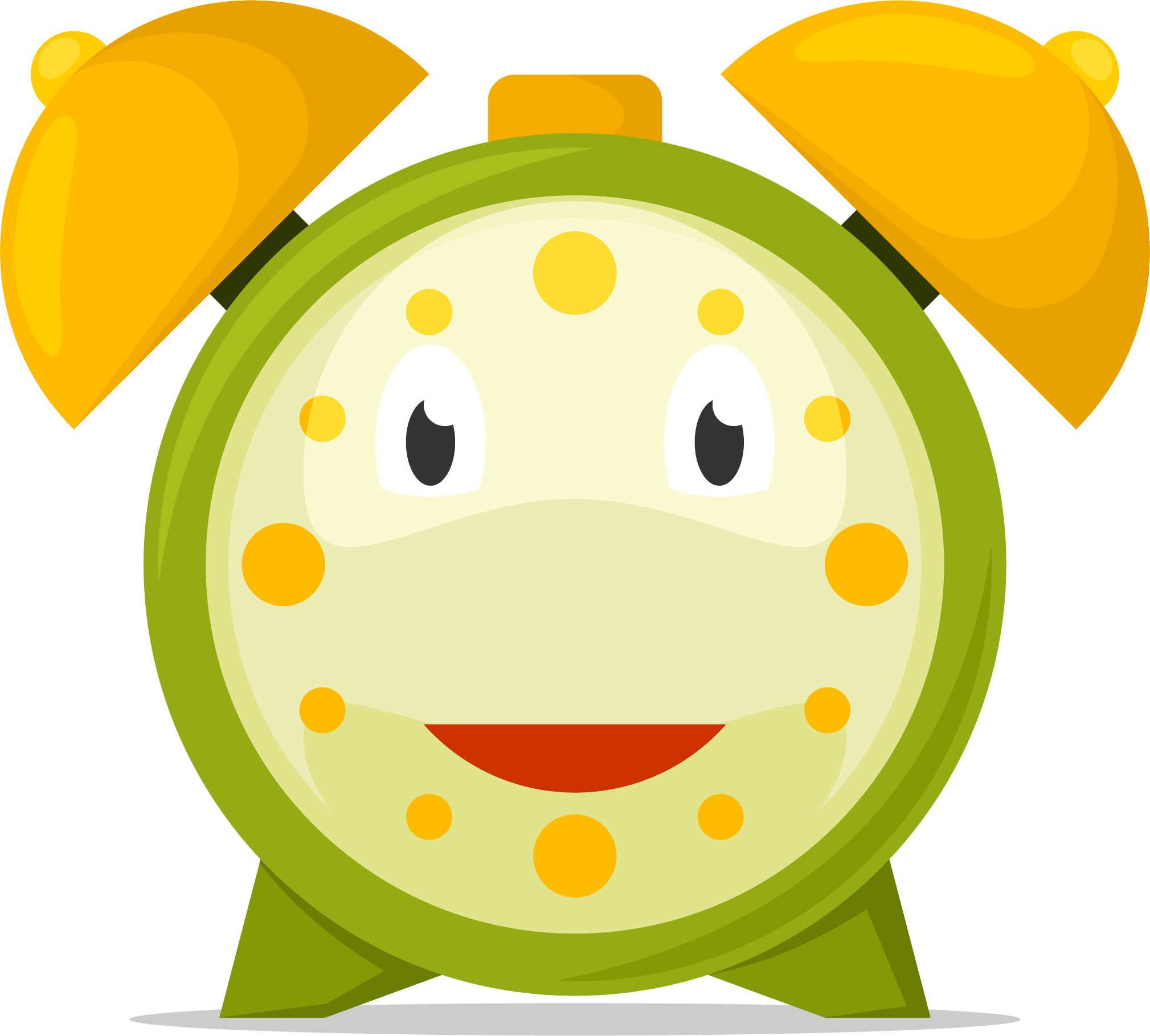 15S
BẮT ĐẦU
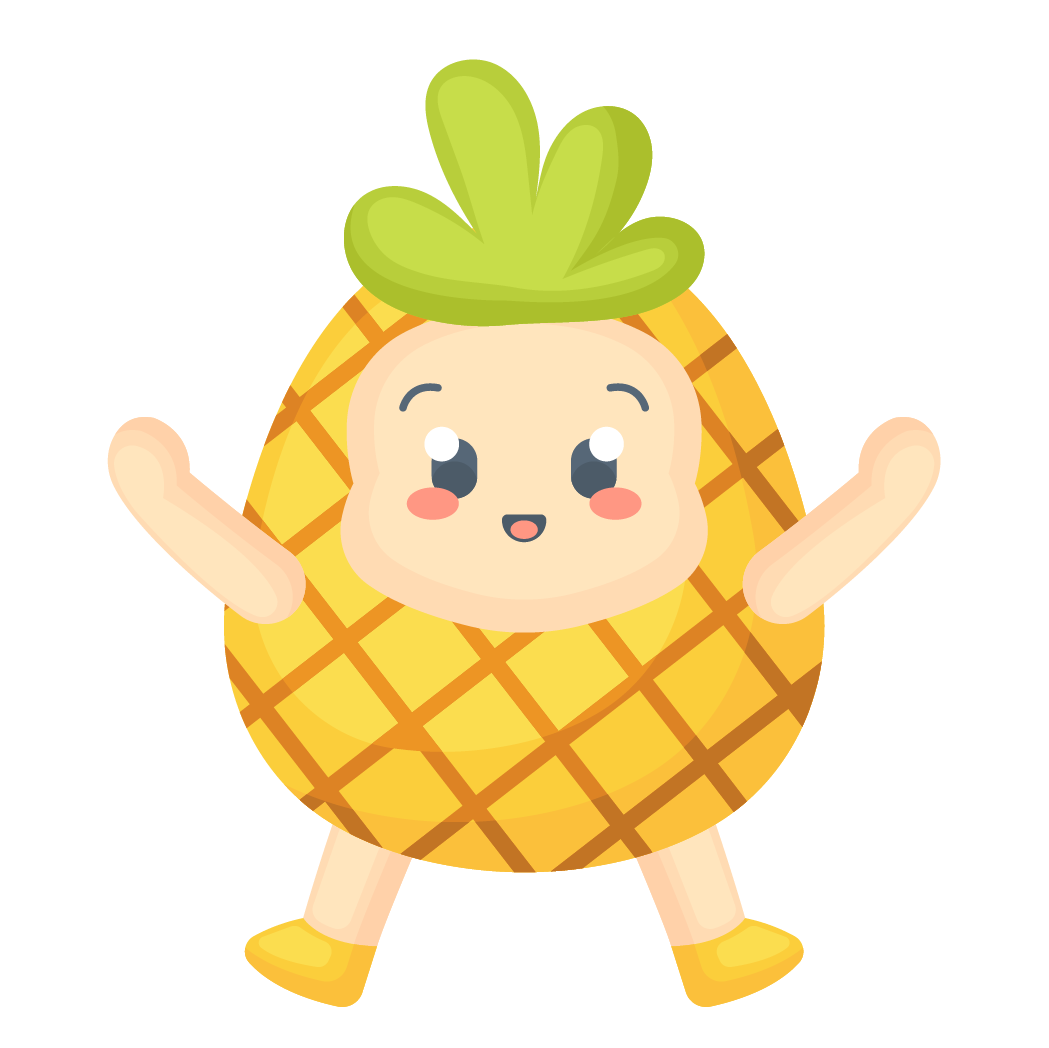 02
01
00
05
04
03
06
07
08
09
10
11
12
13
14
15
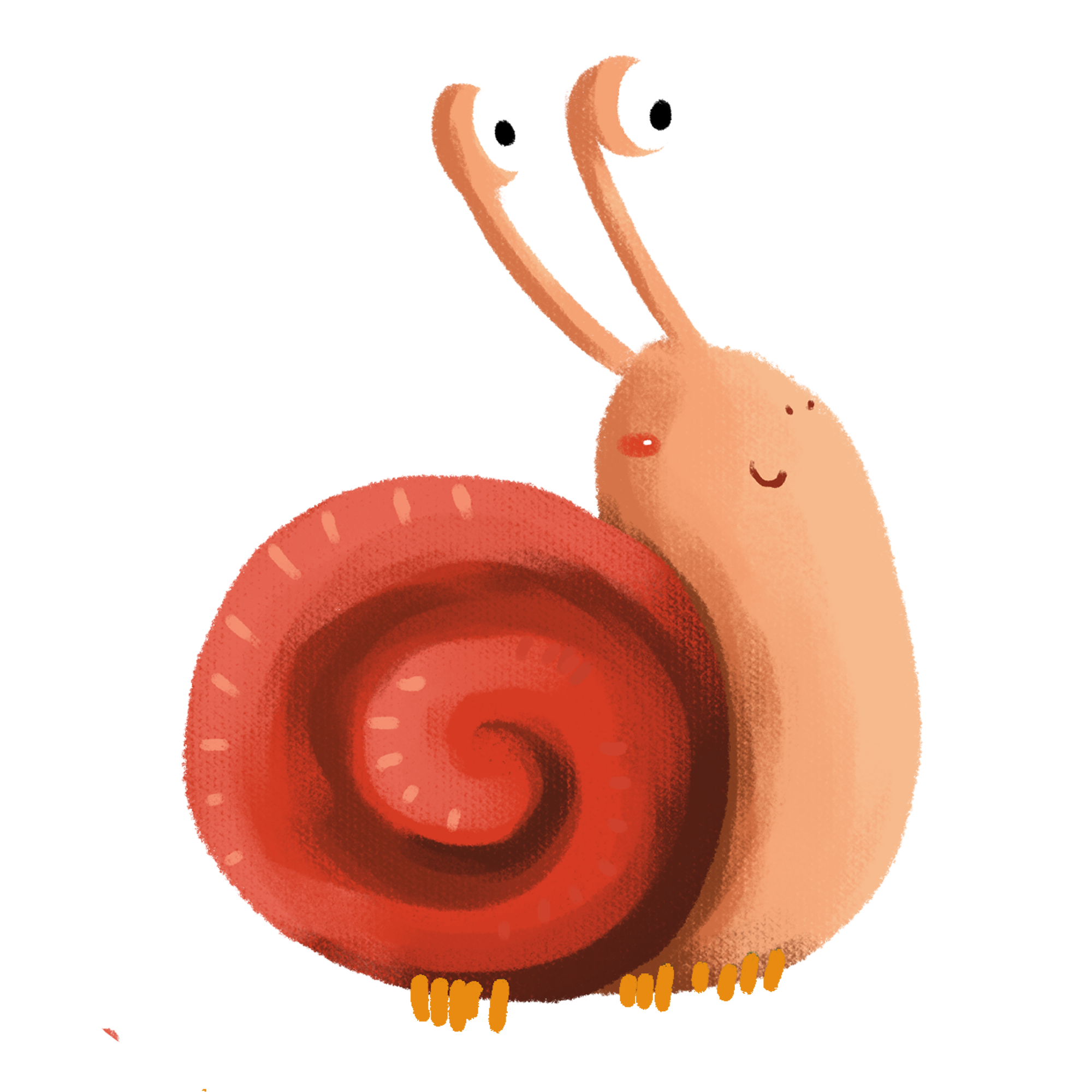 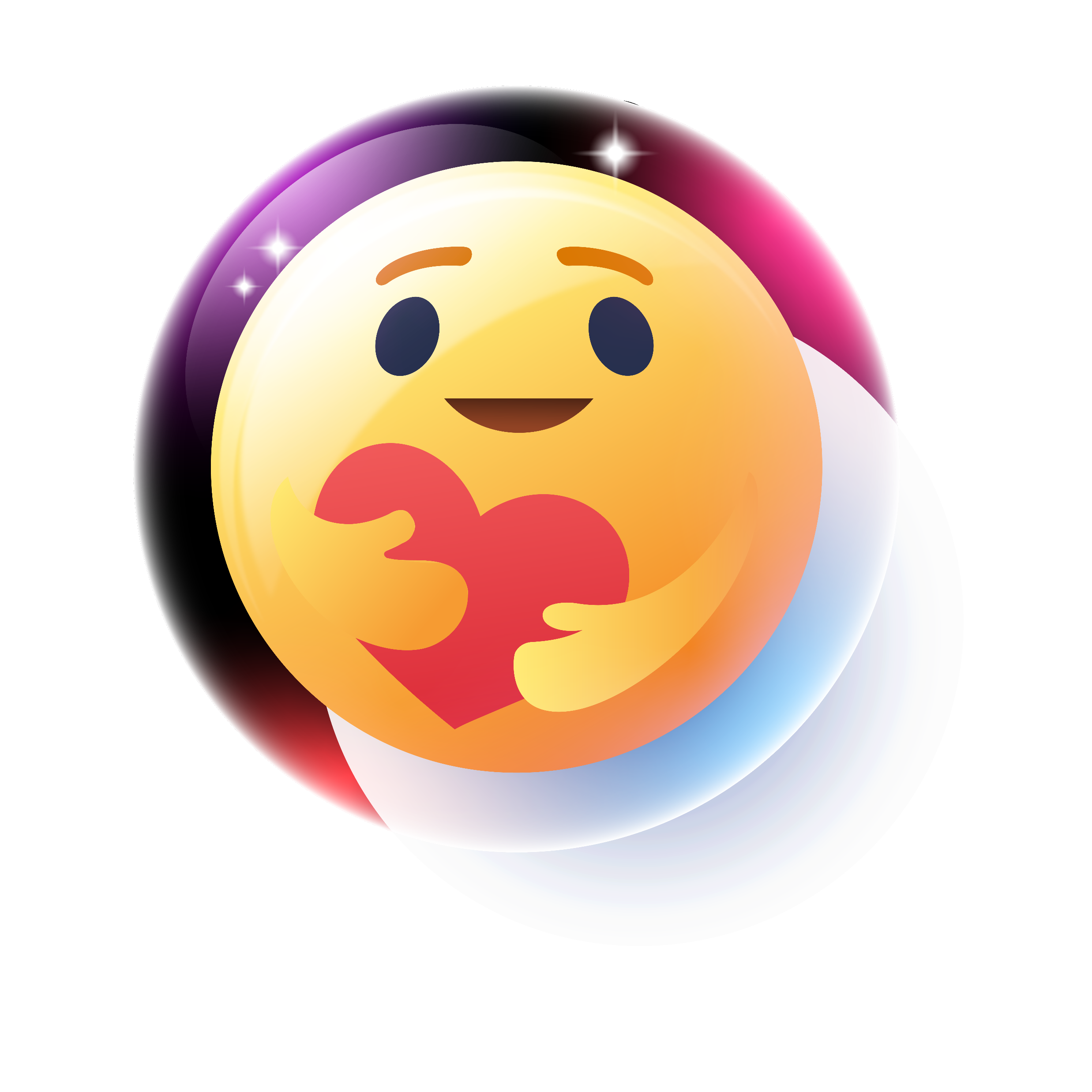 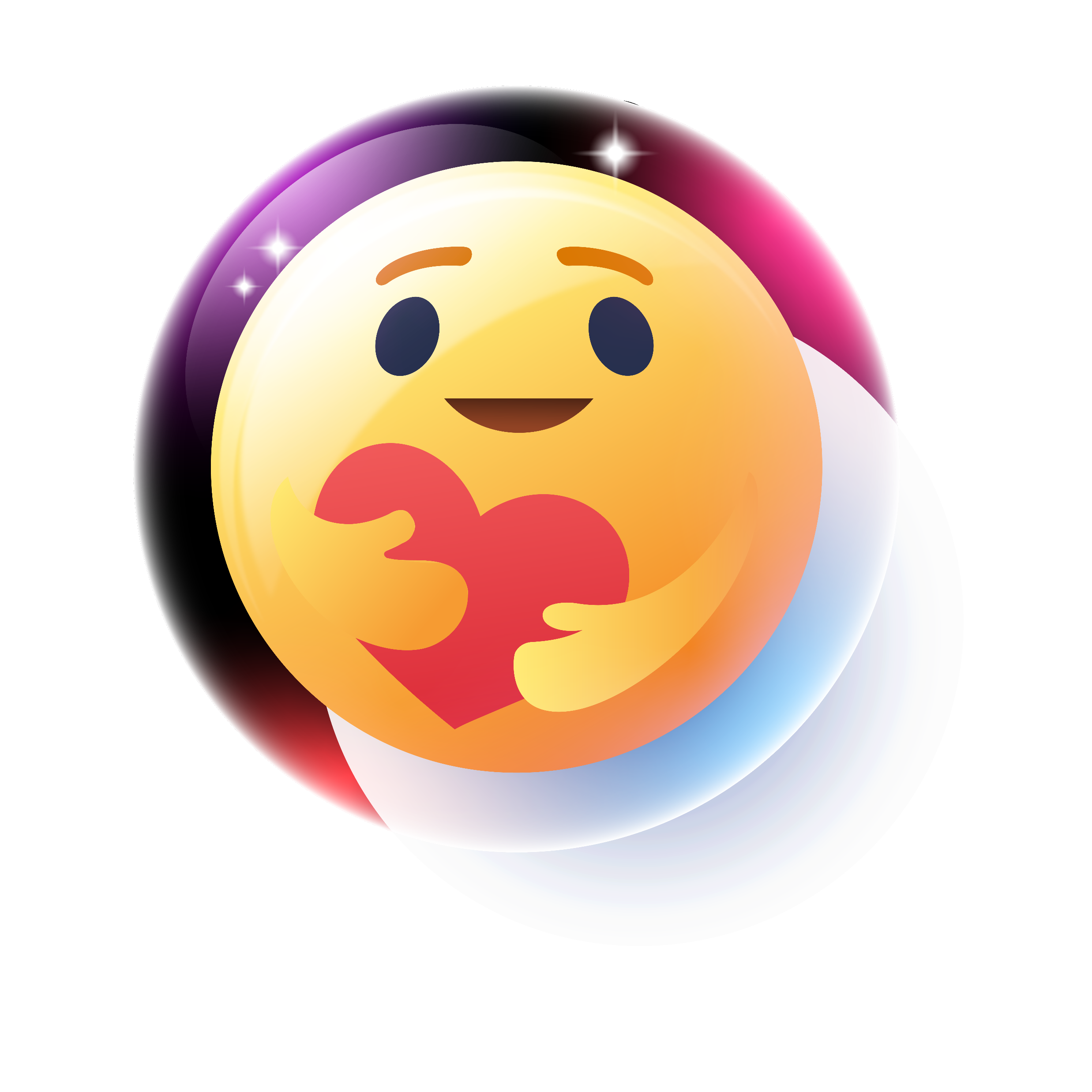 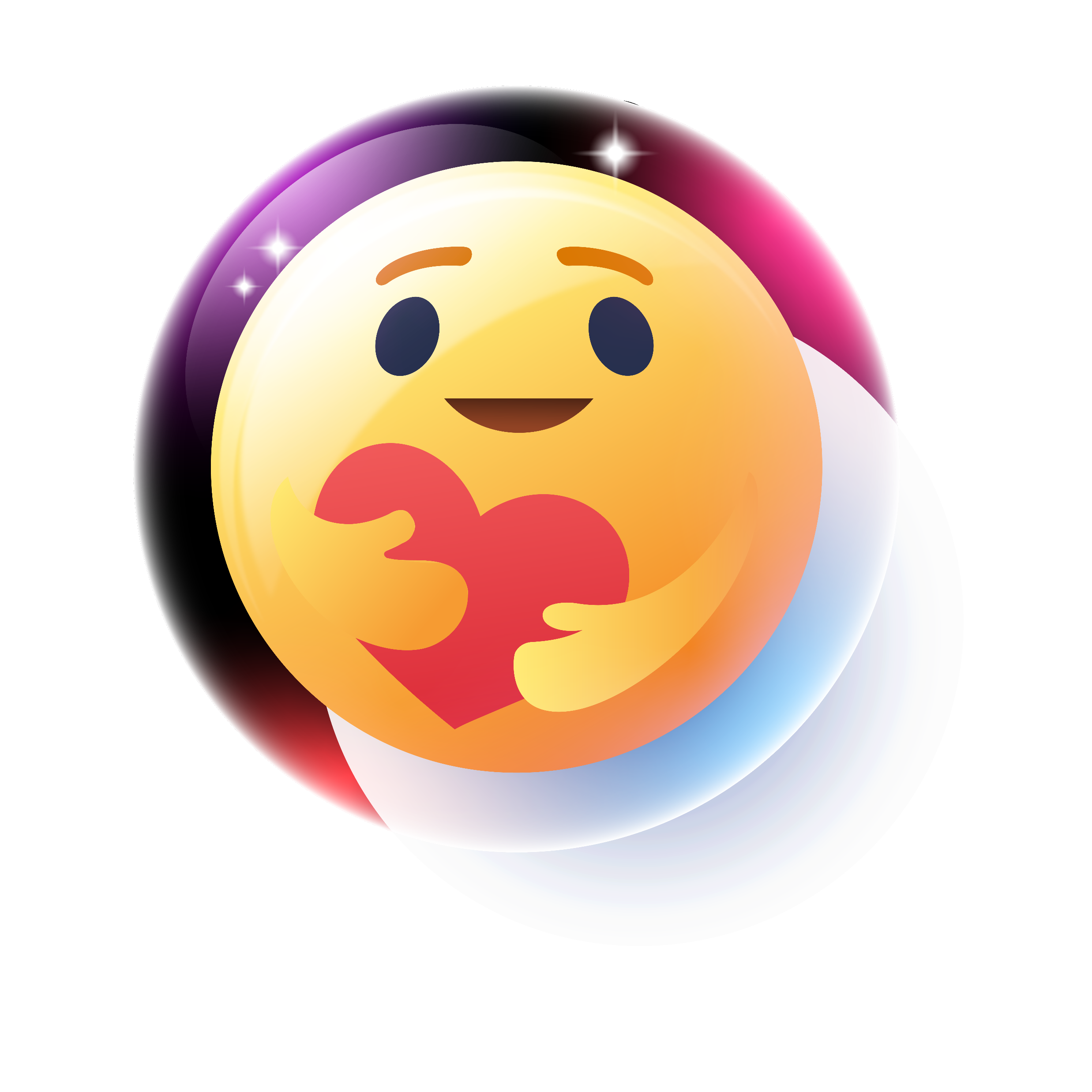 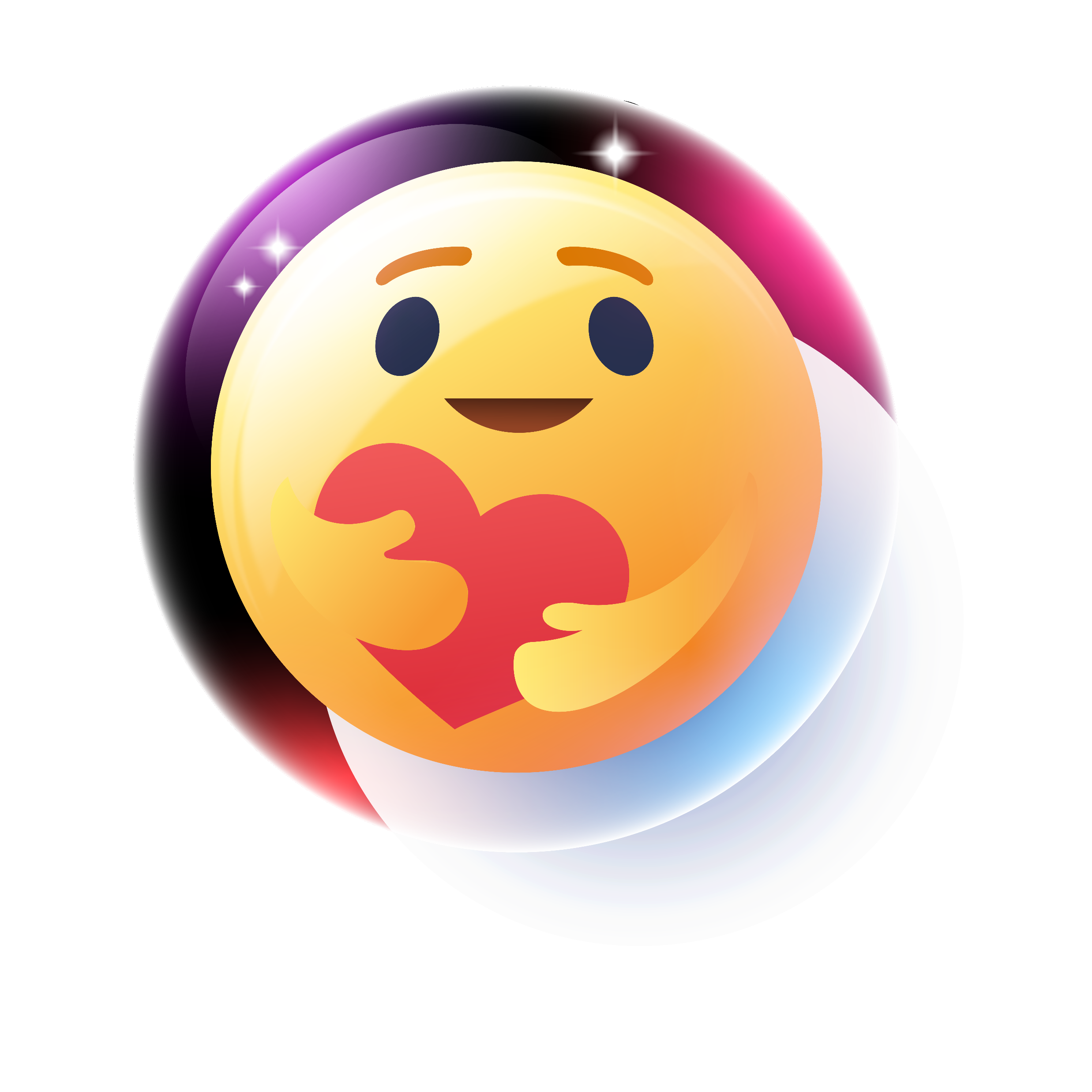 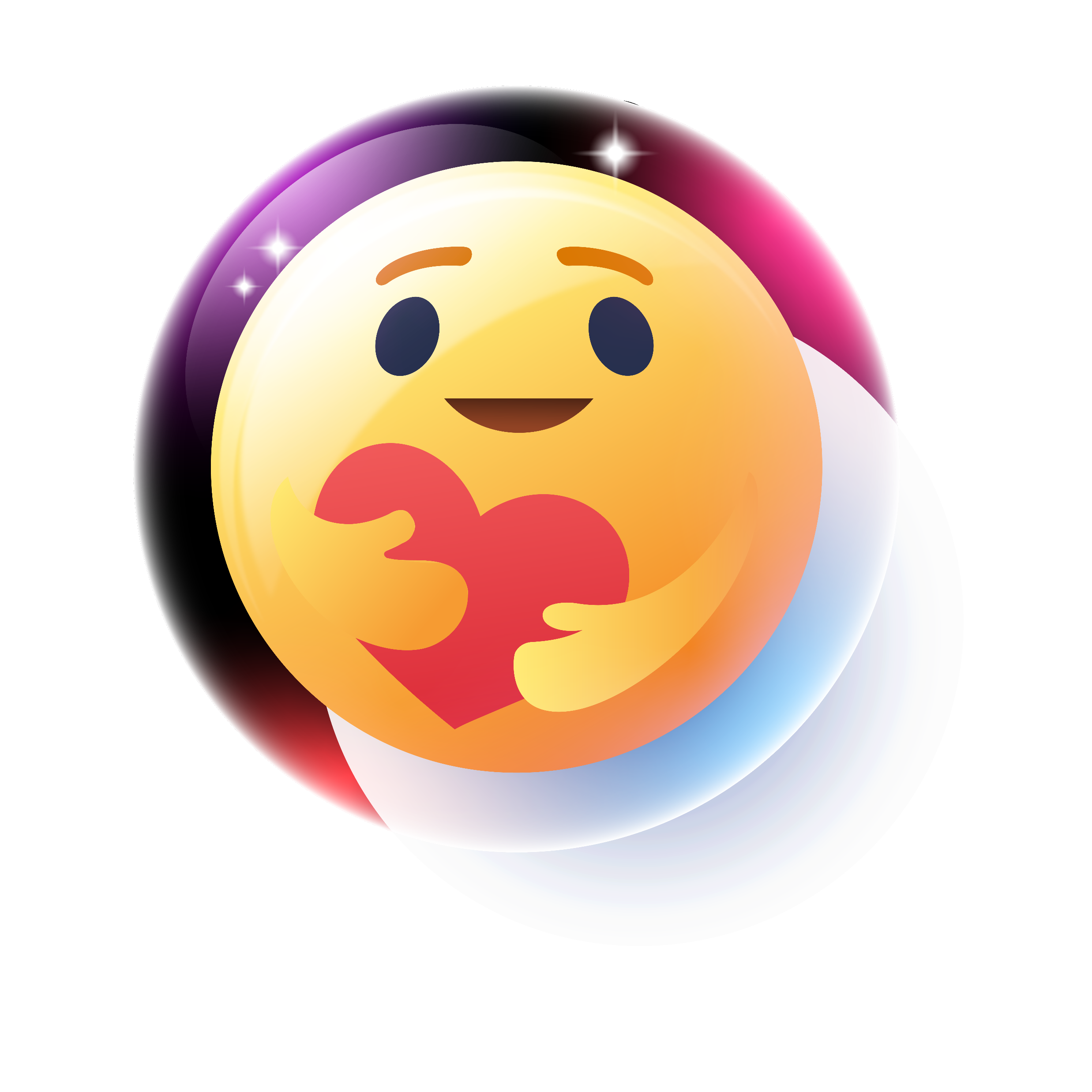 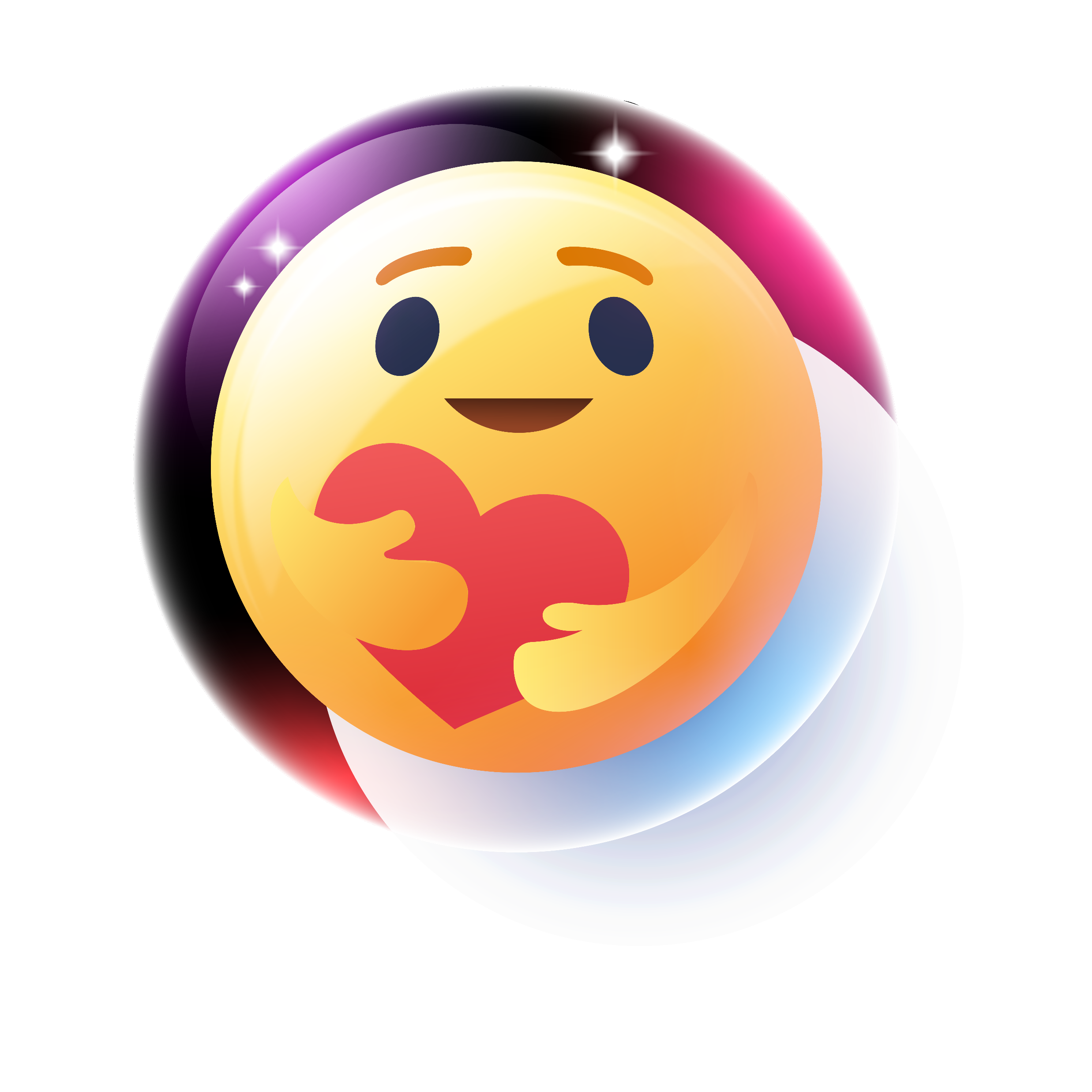 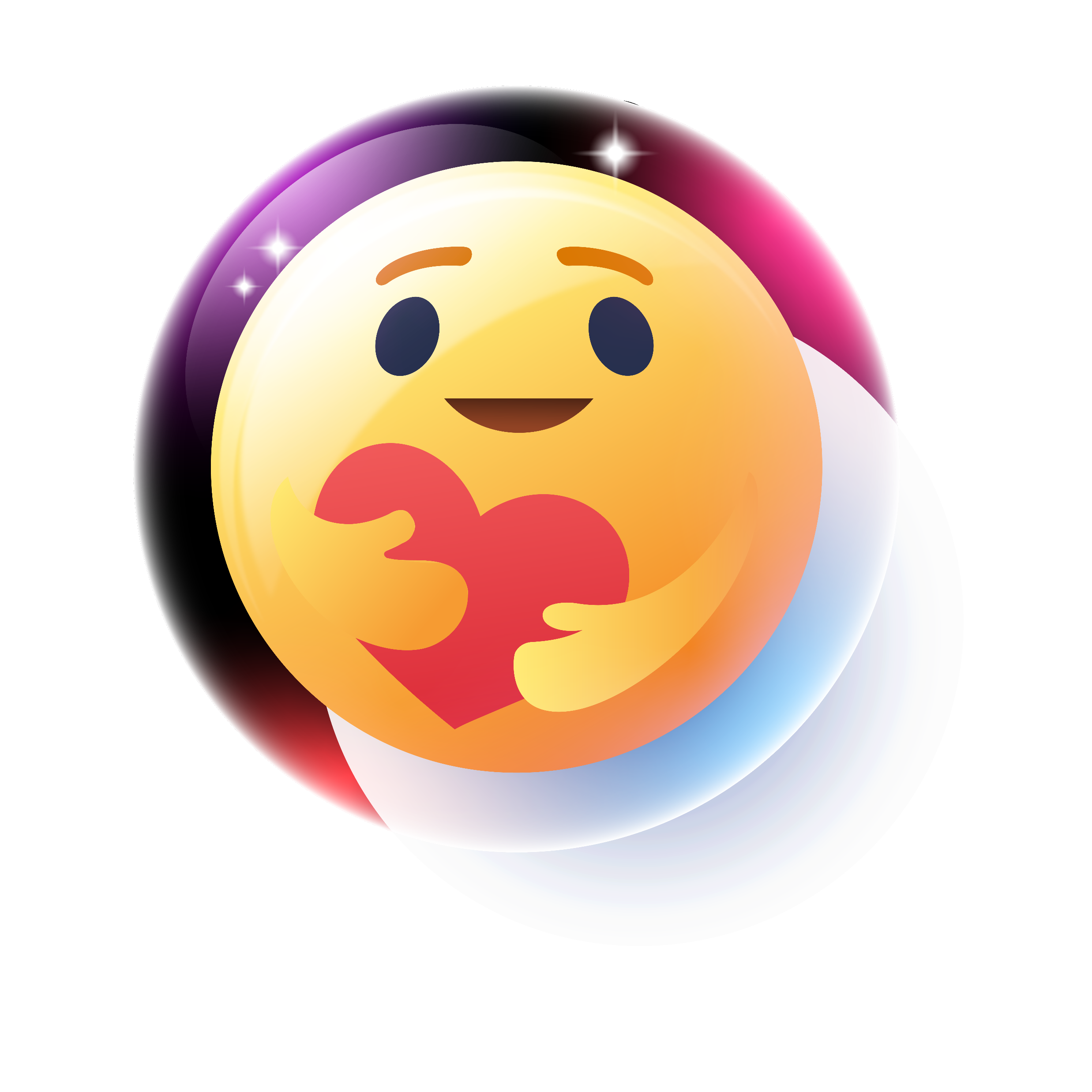 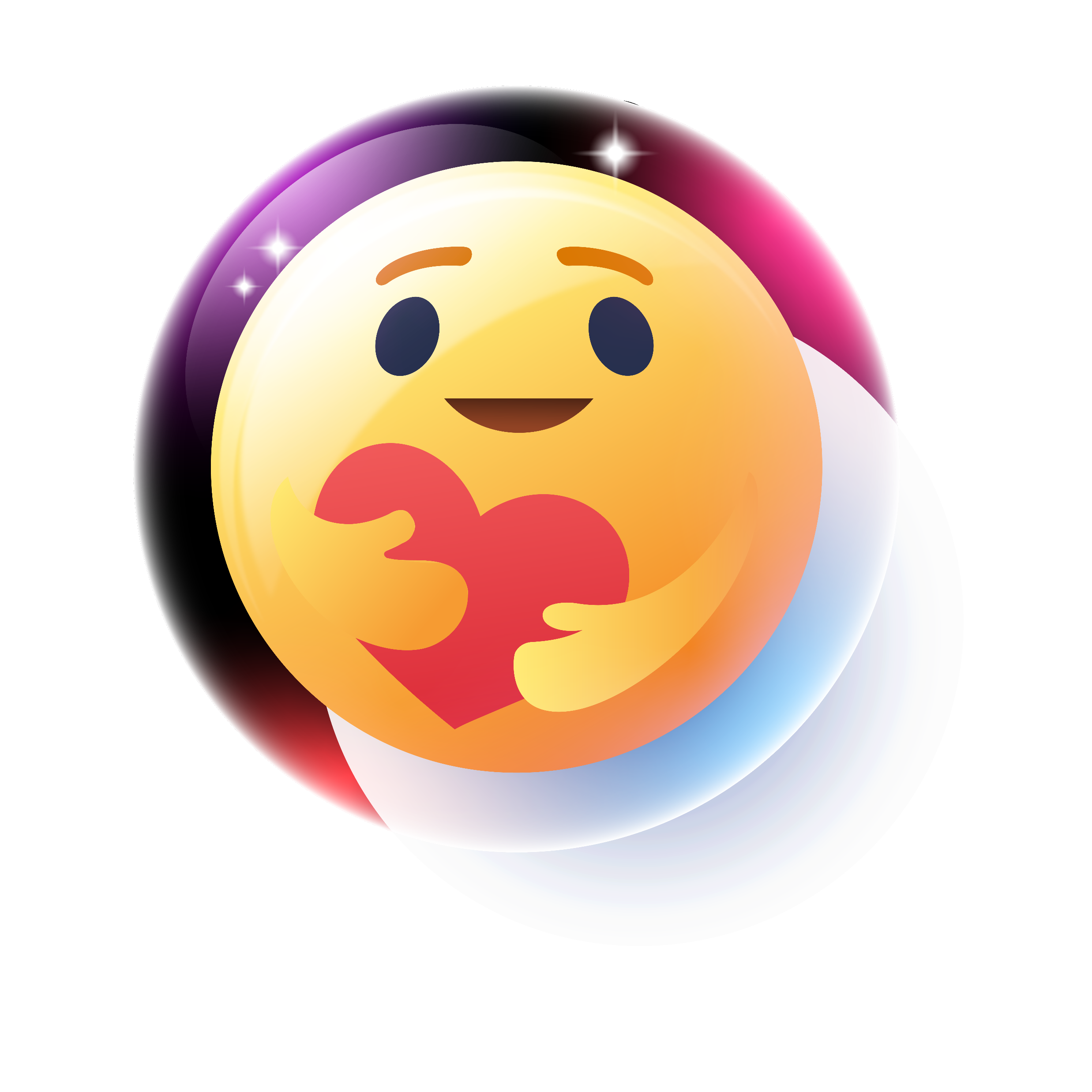 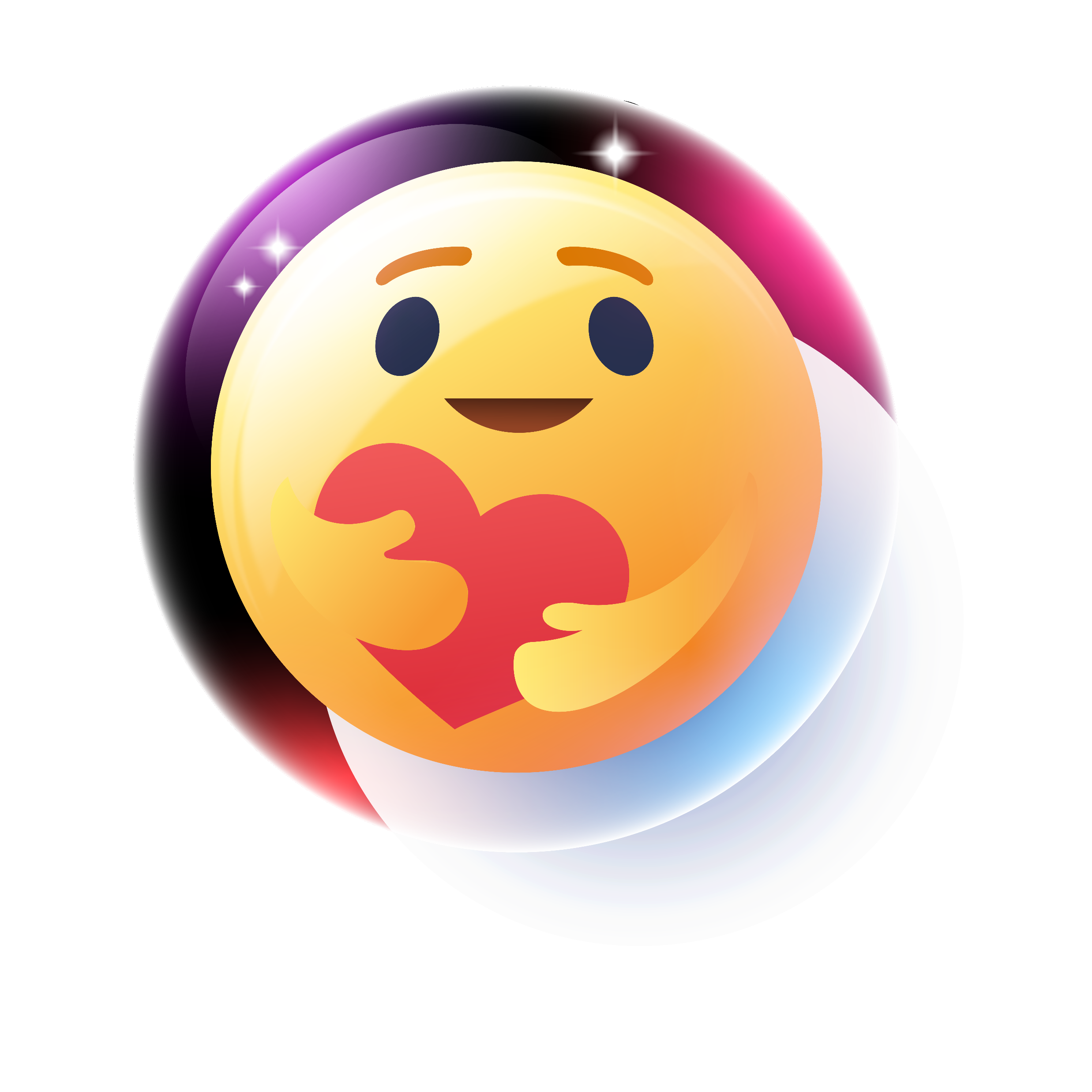 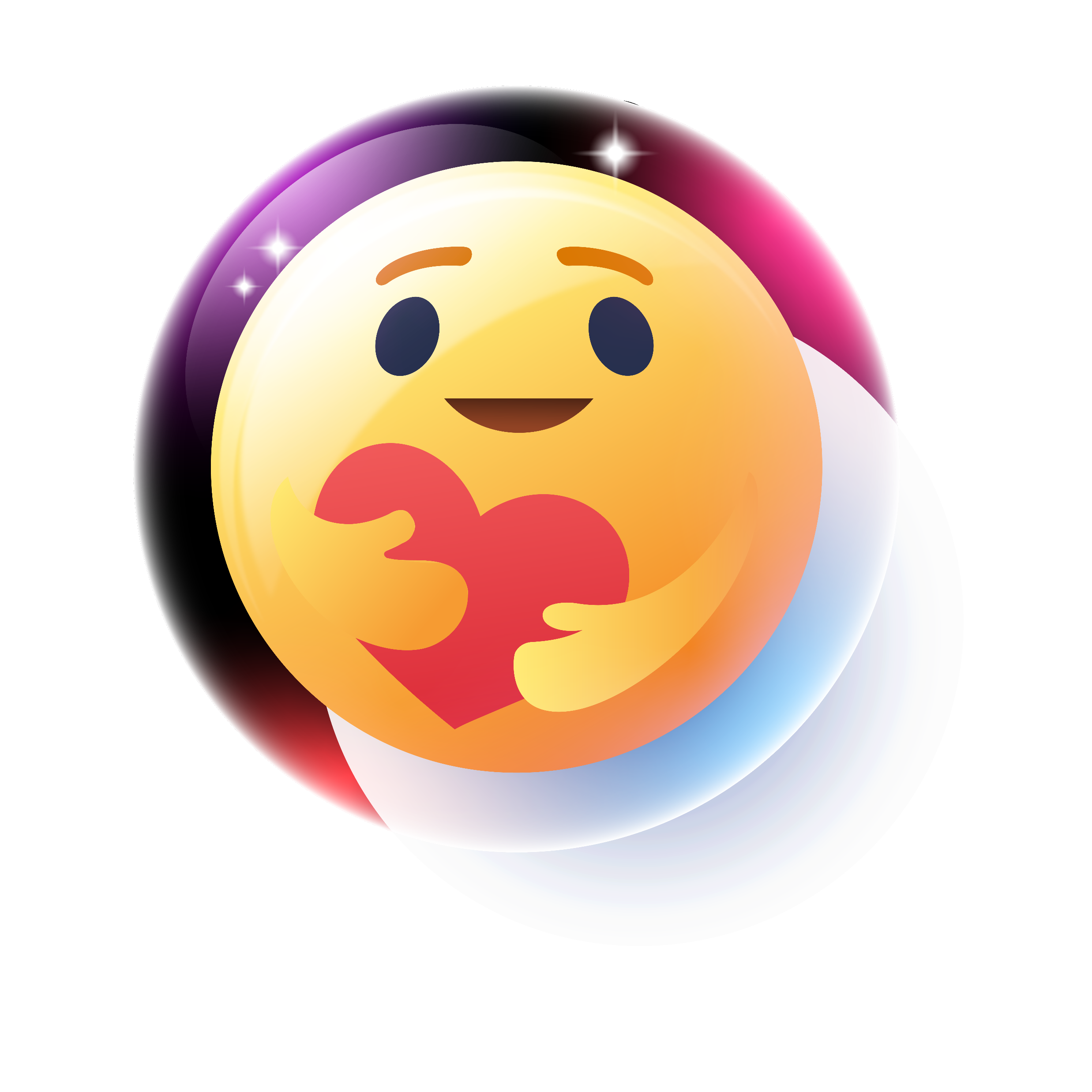 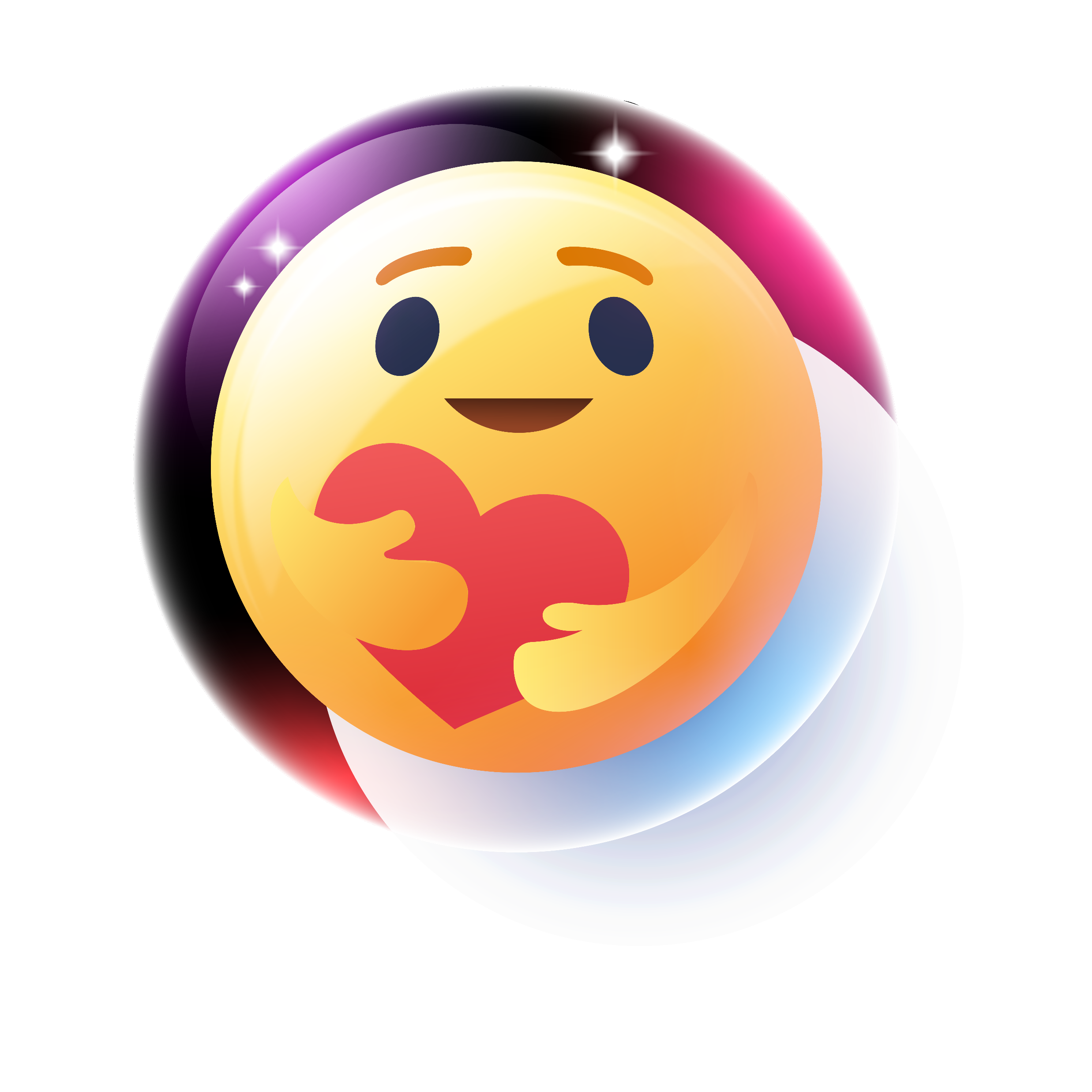 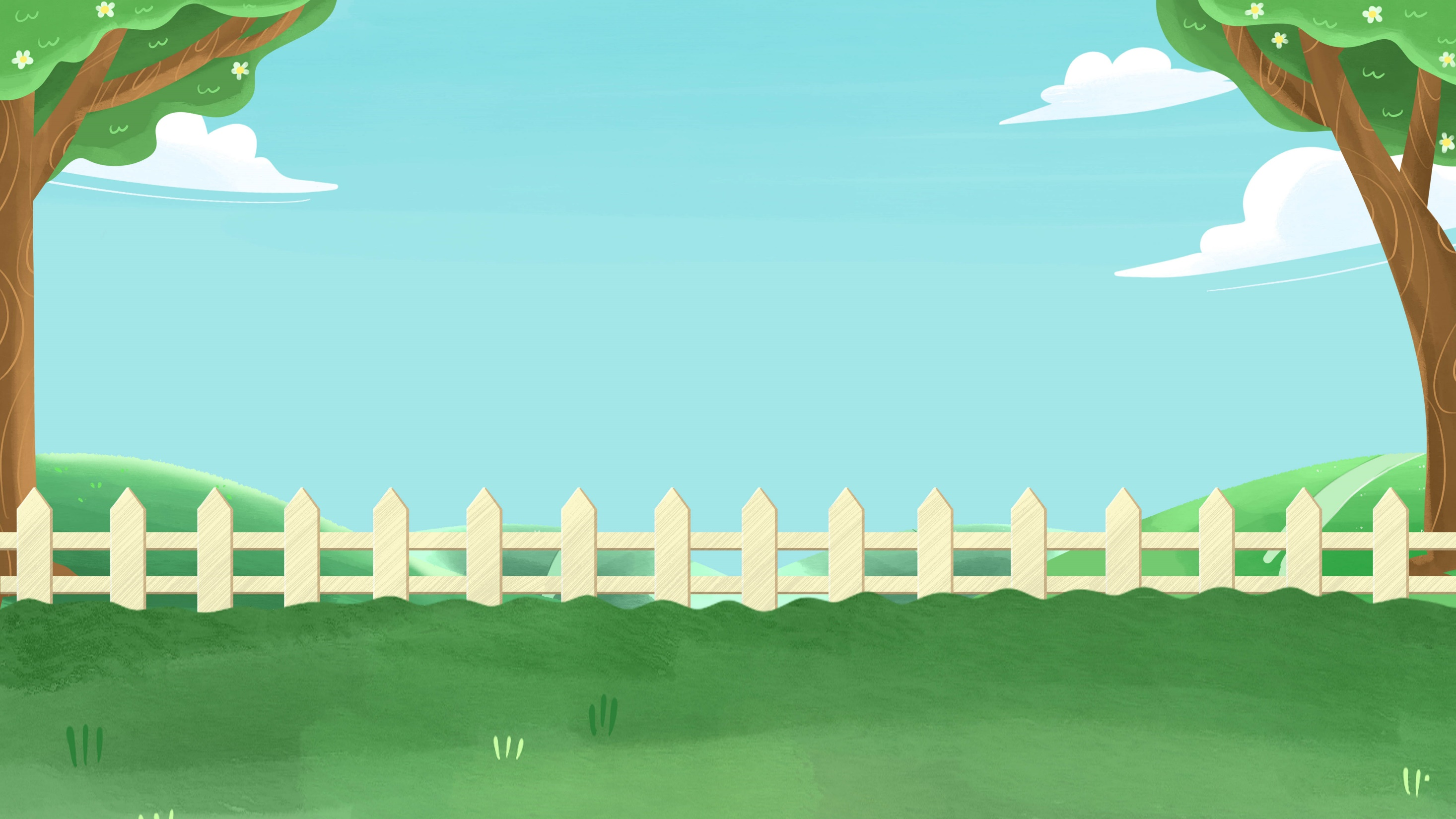 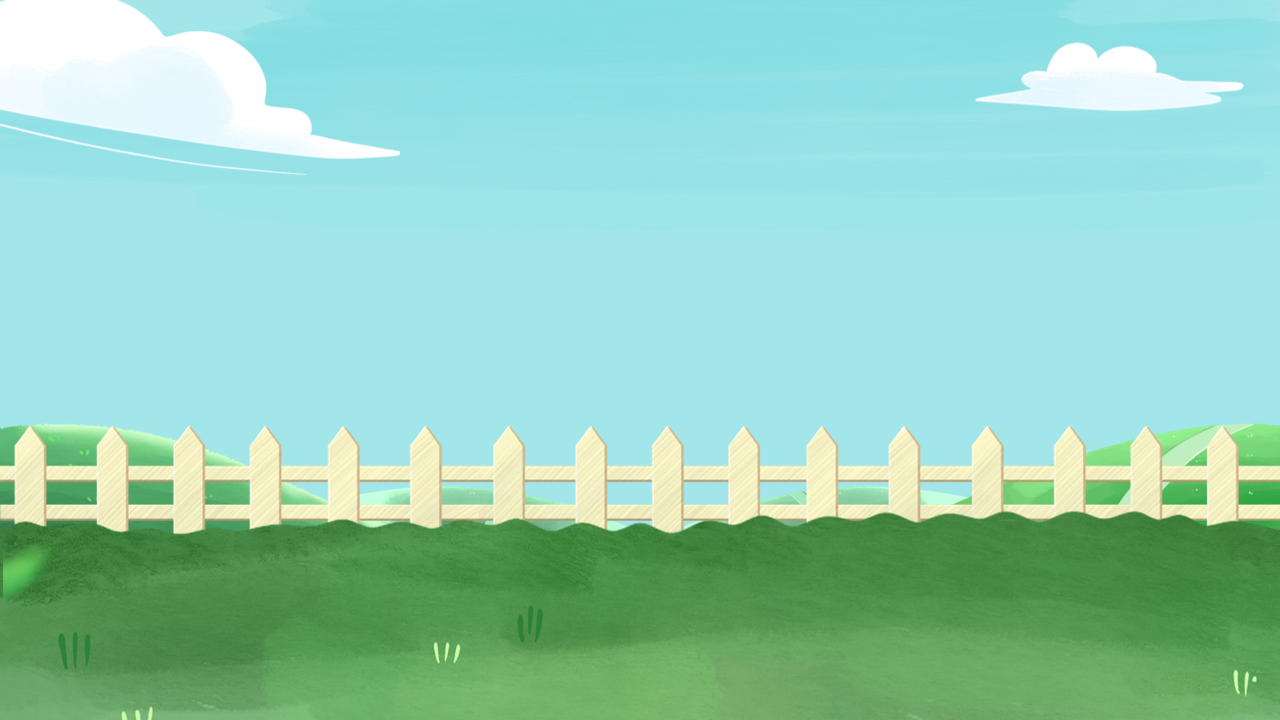 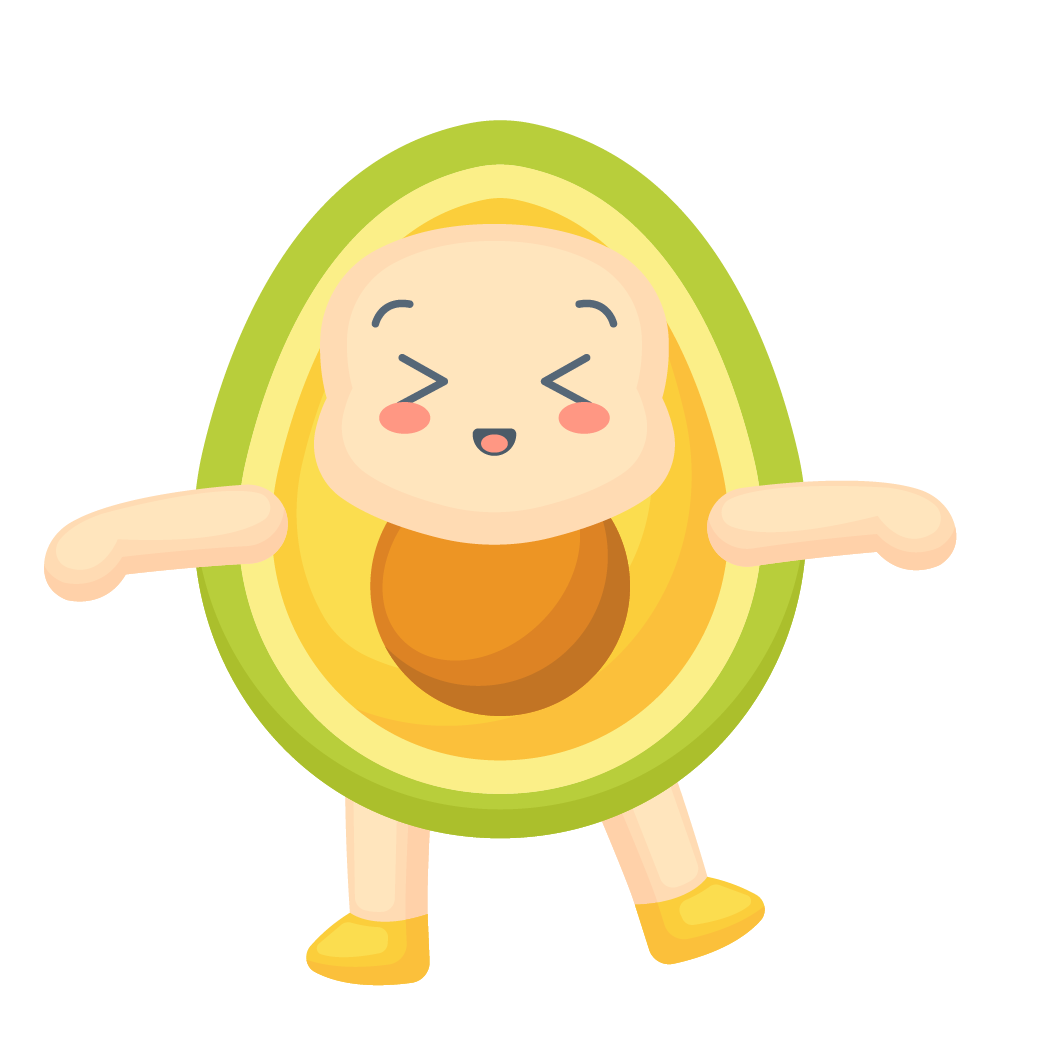 Nêu tên bài thơ
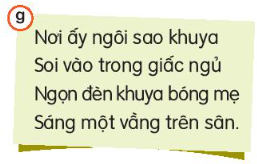 Đáp án: Ngưỡng cửa
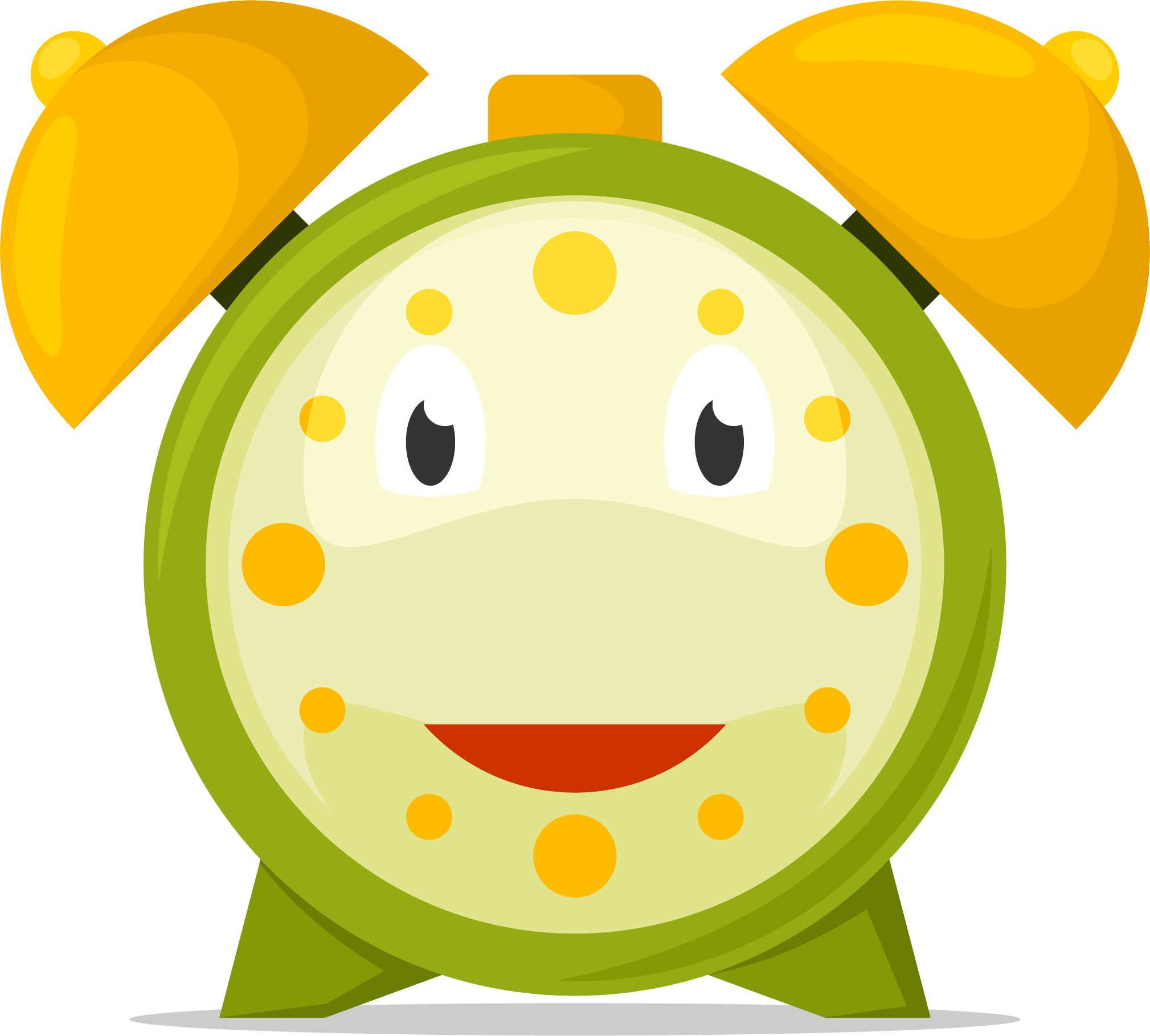 15S
BẮT ĐẦU
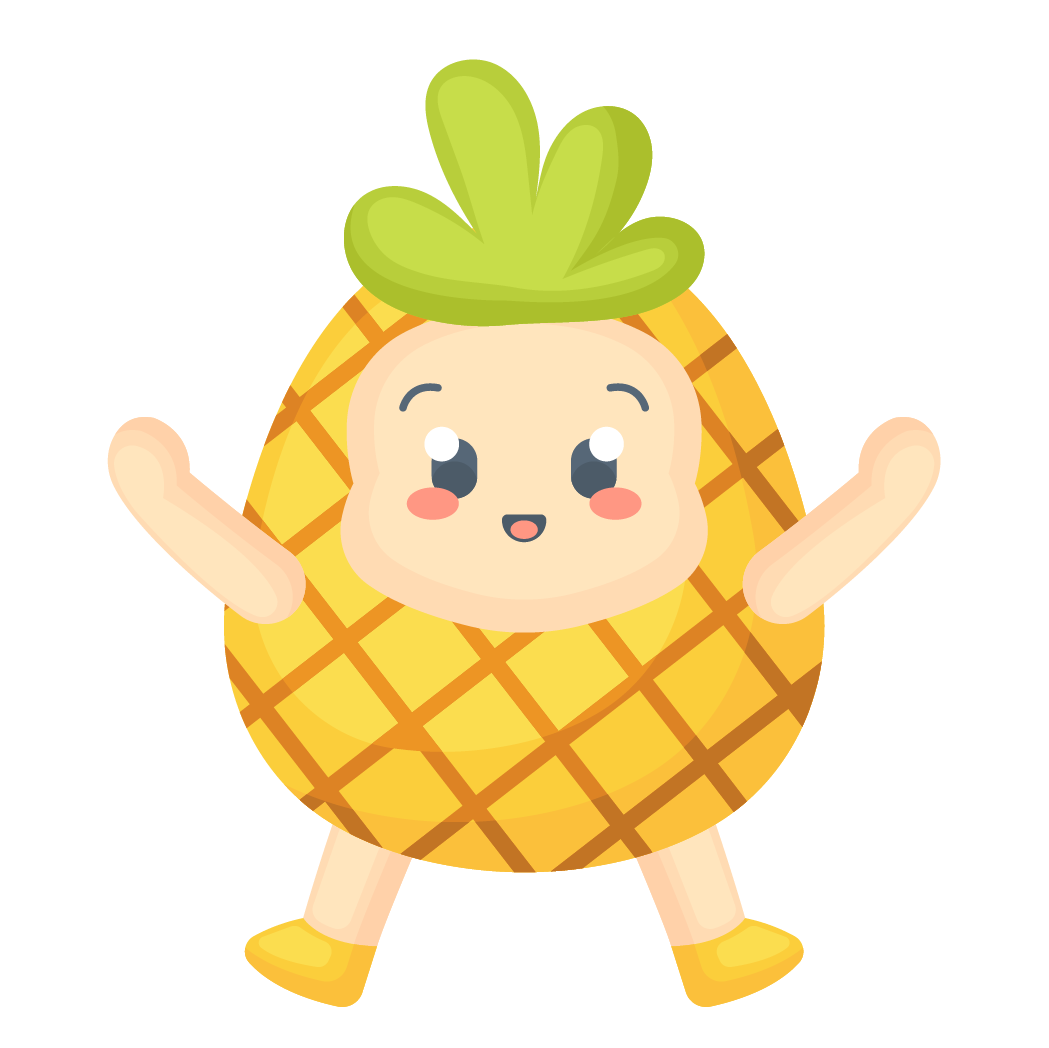 02
01
00
05
04
03
06
07
08
09
10
11
12
13
14
15
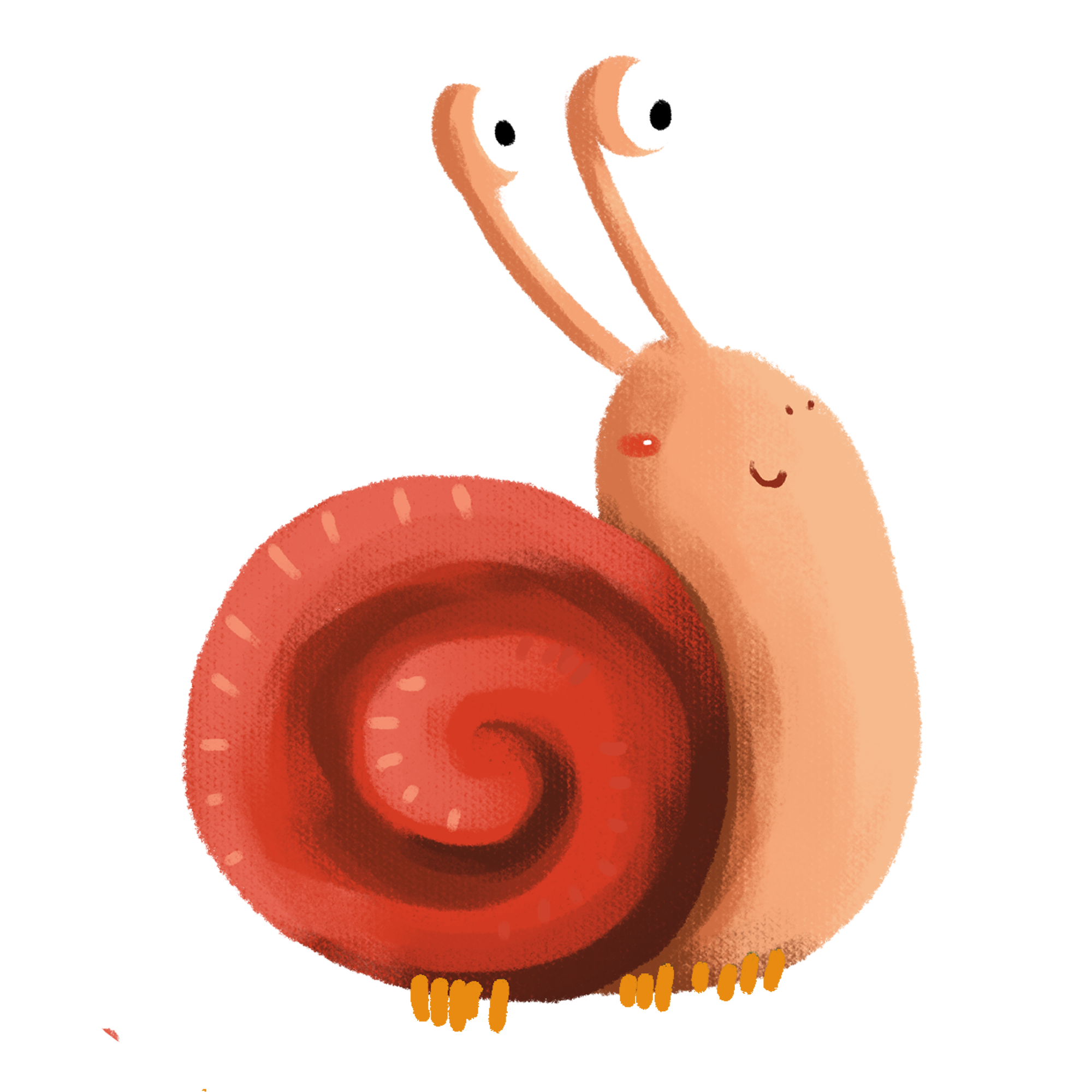 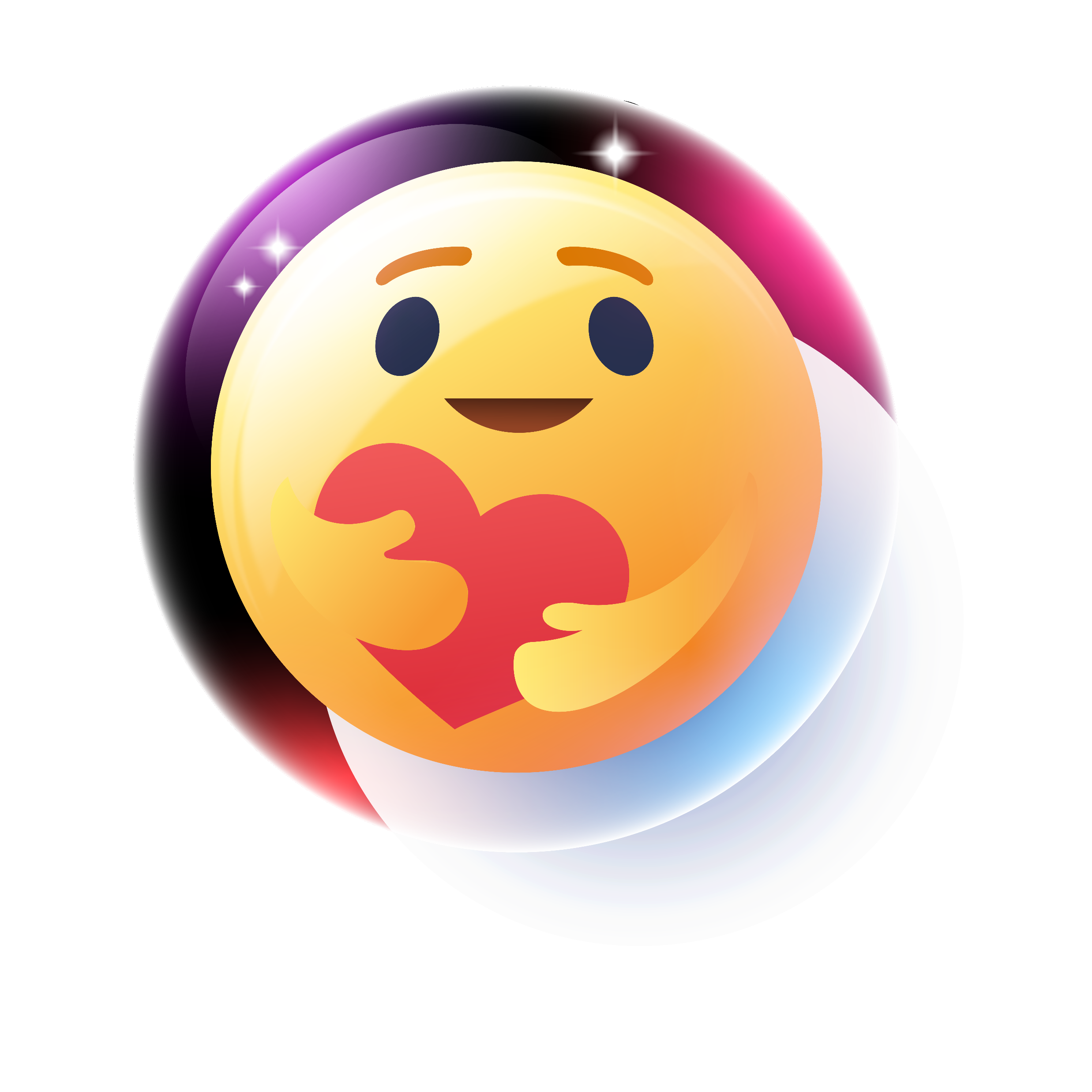 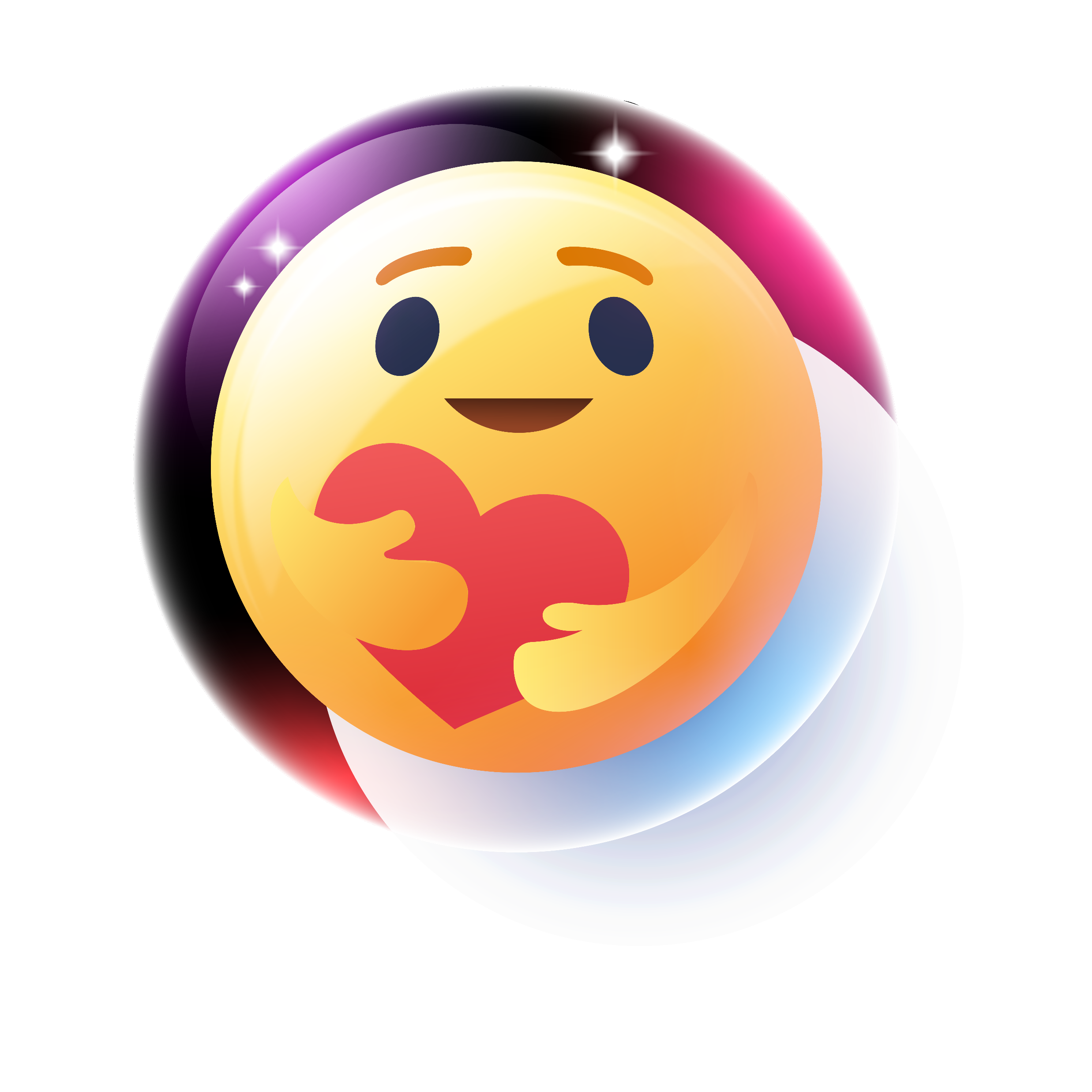 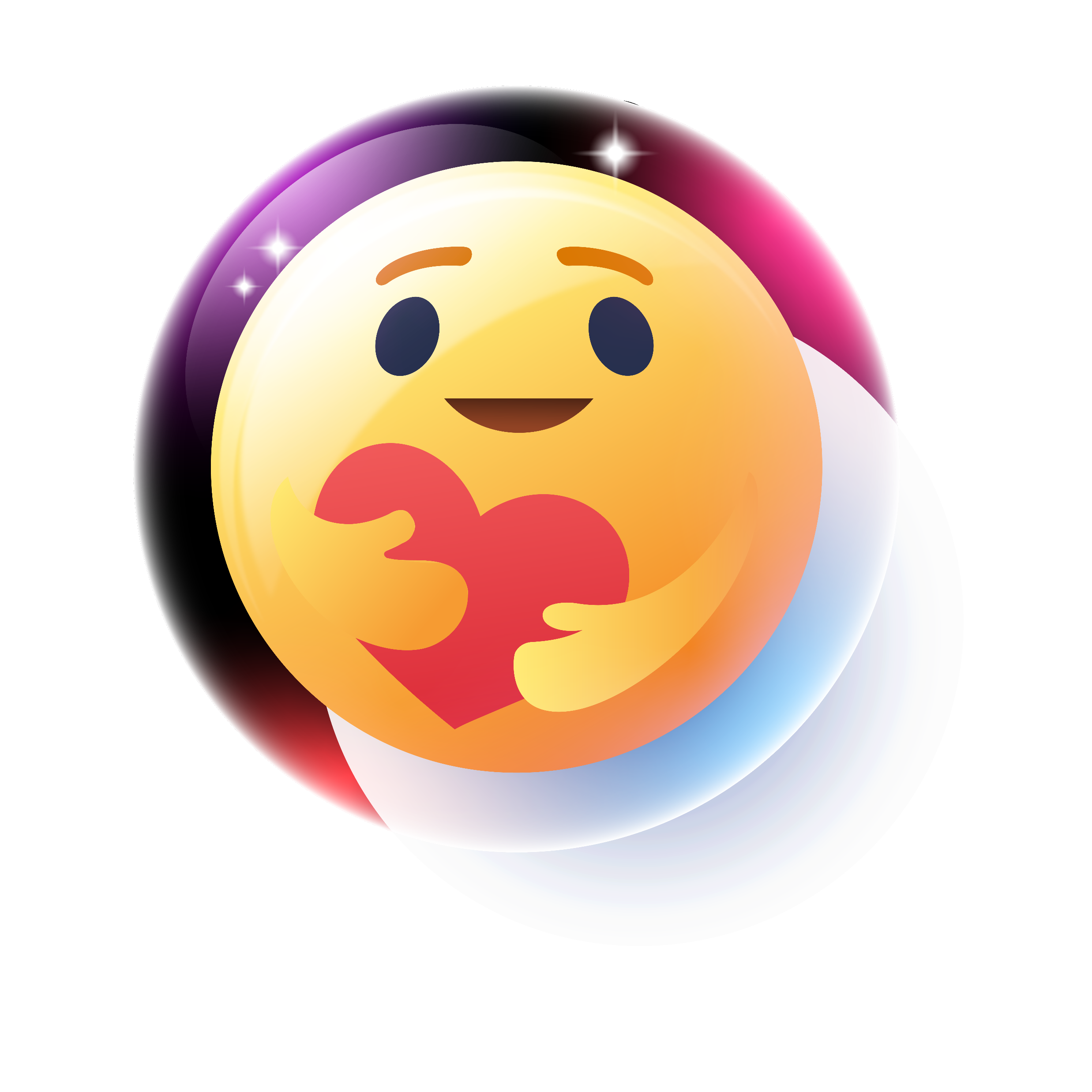 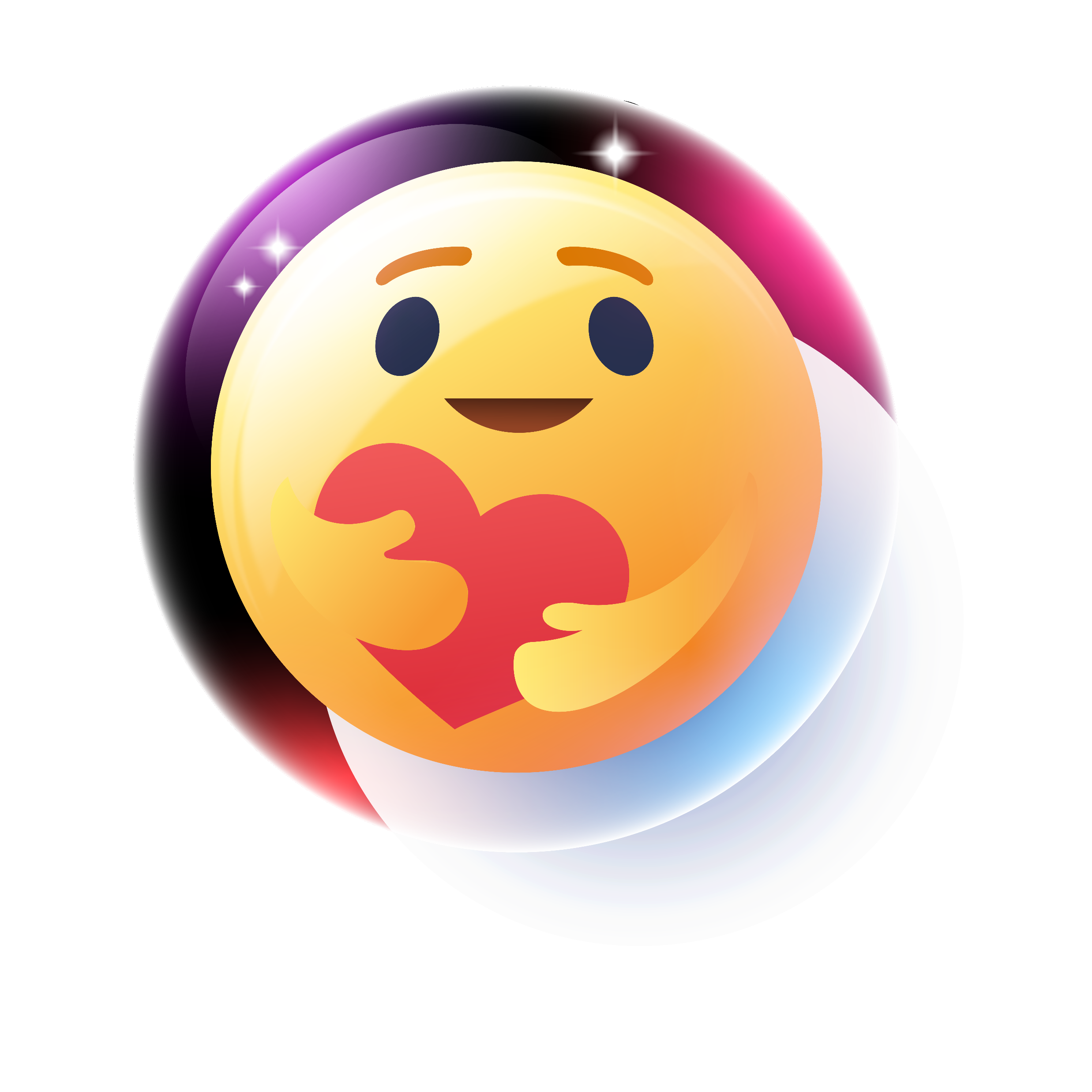 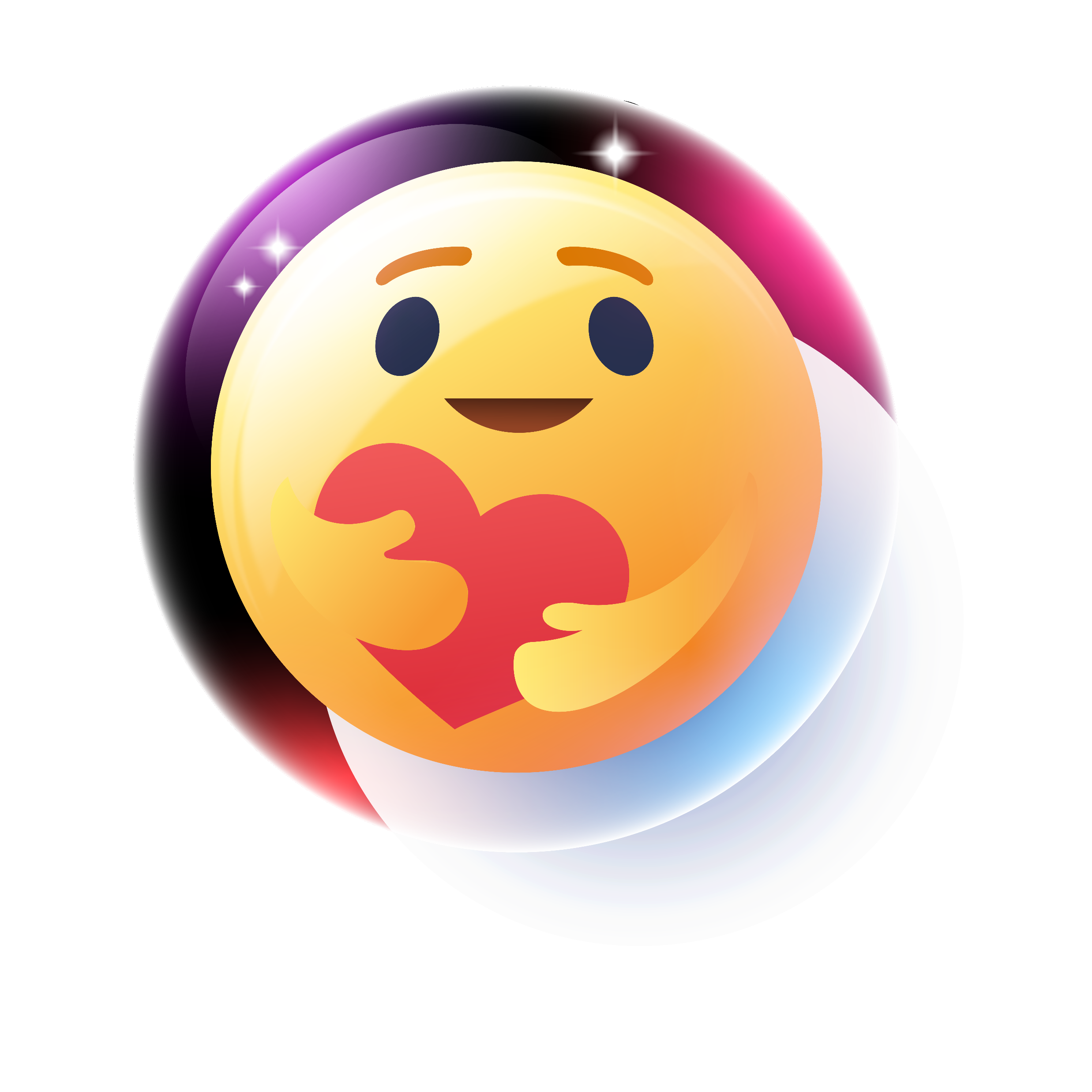 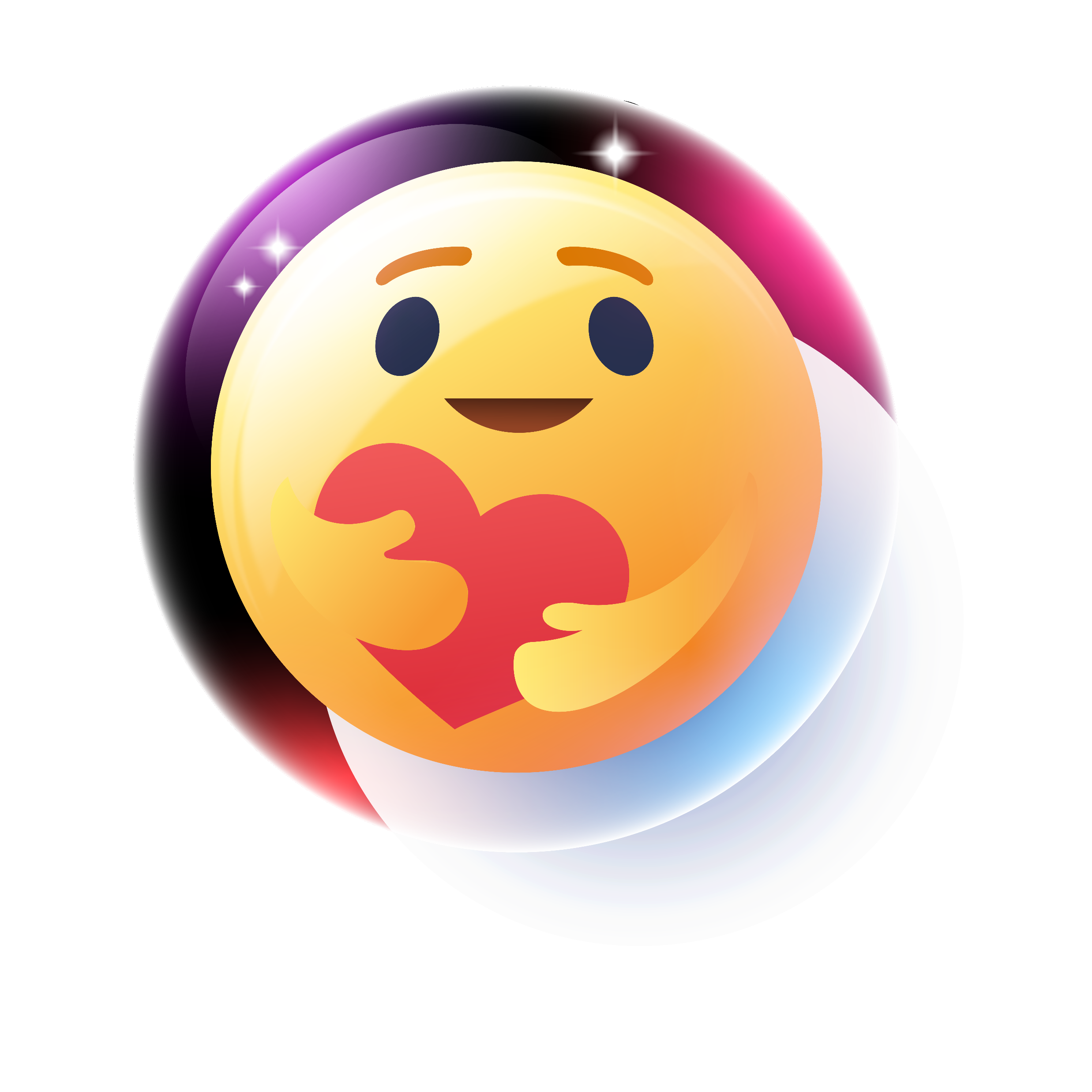 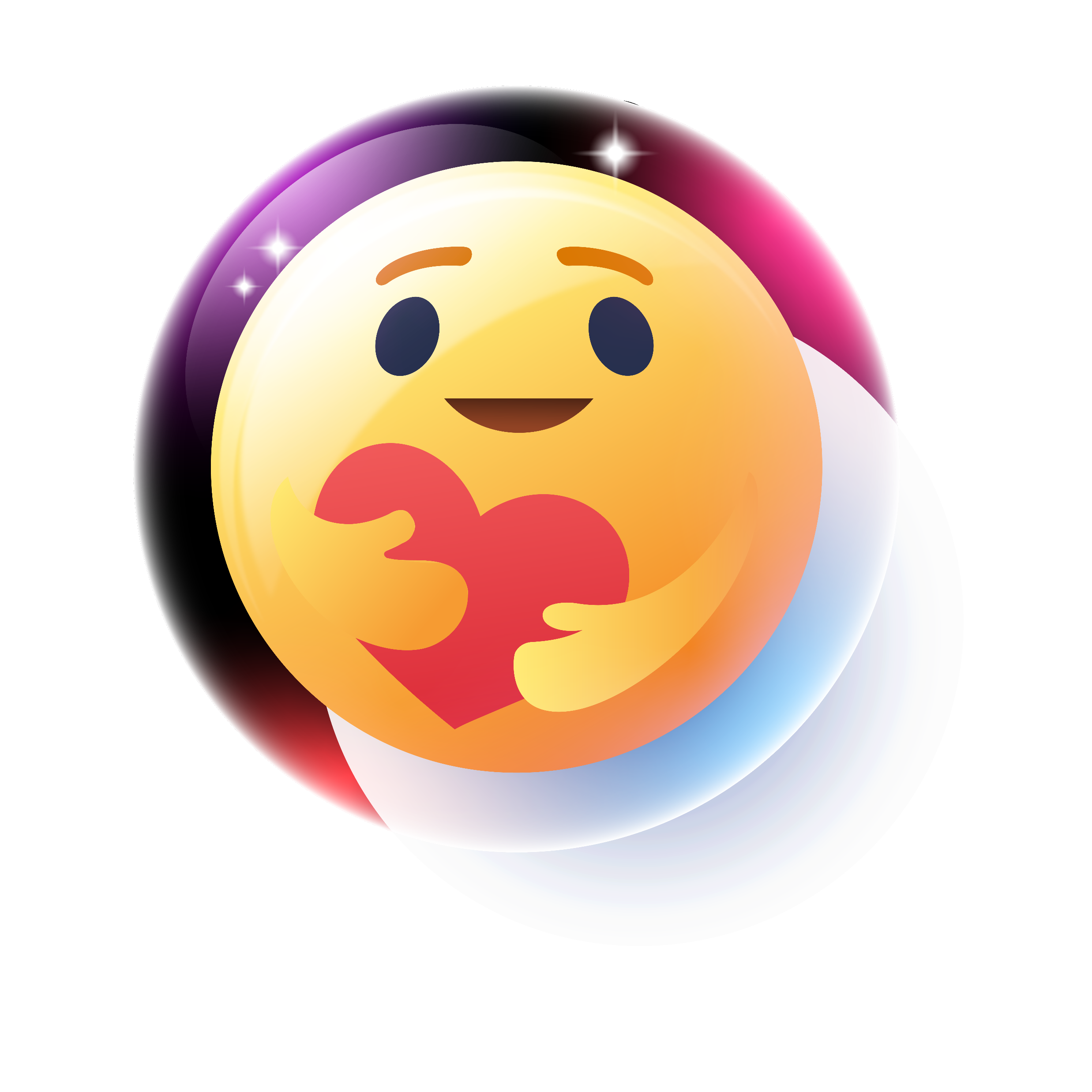 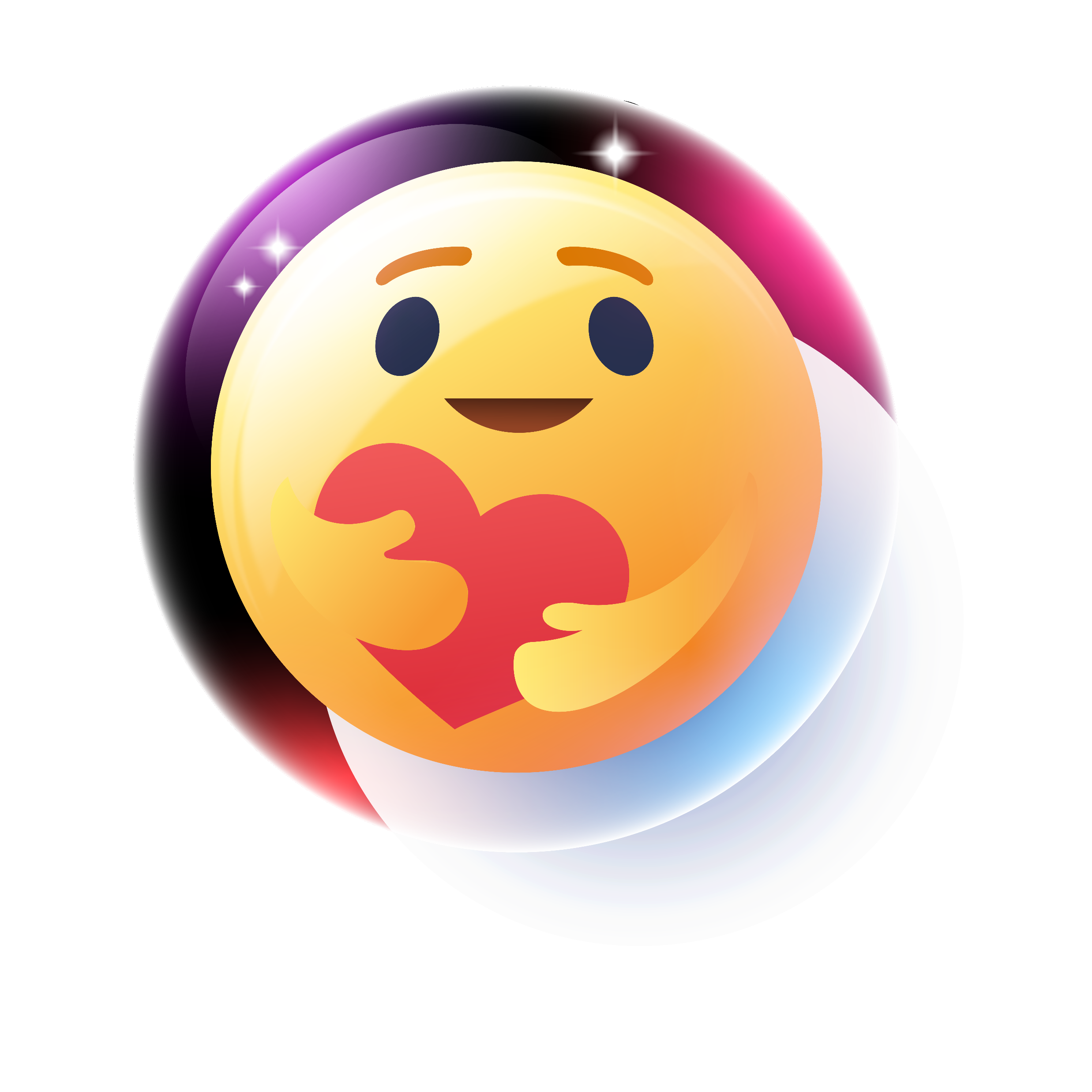 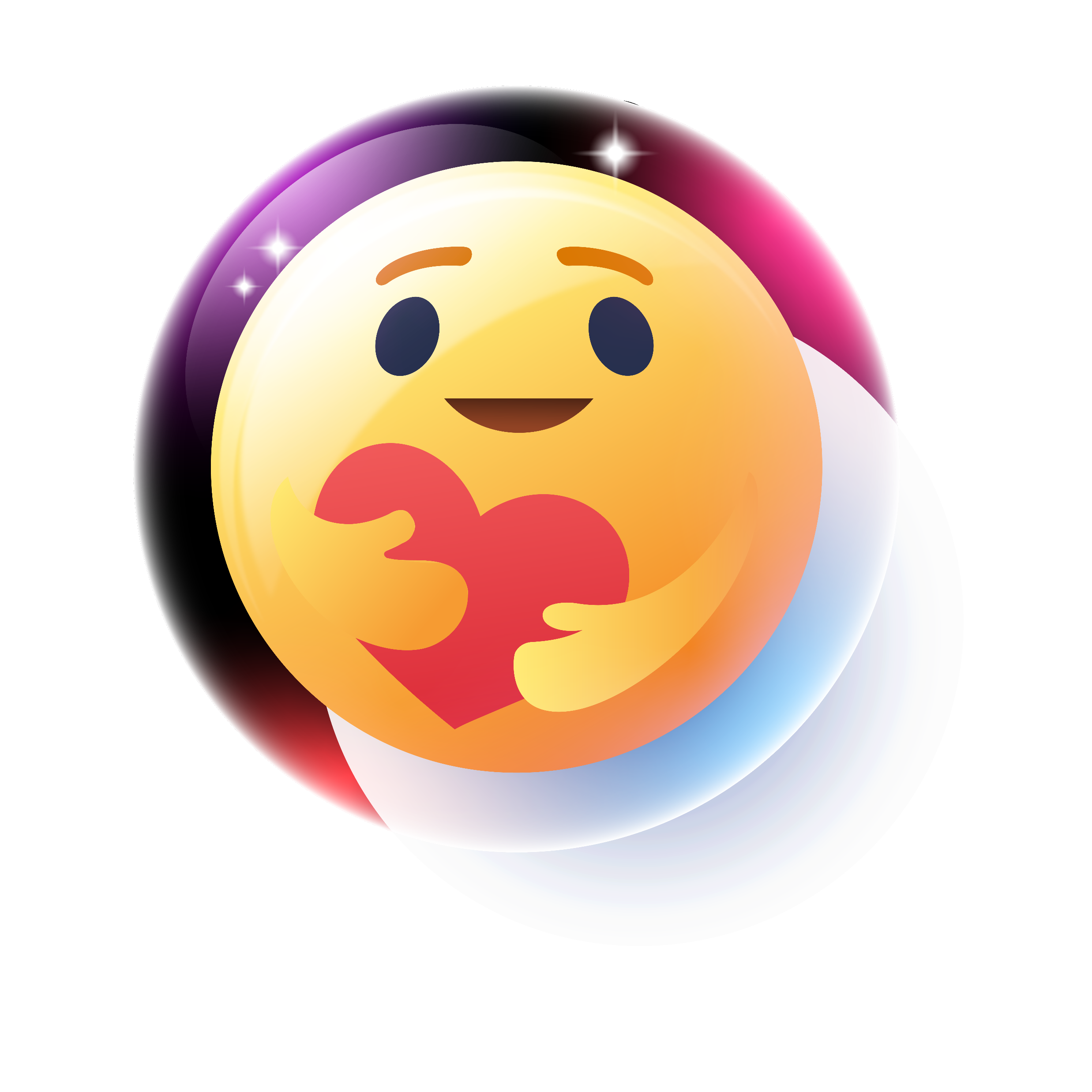 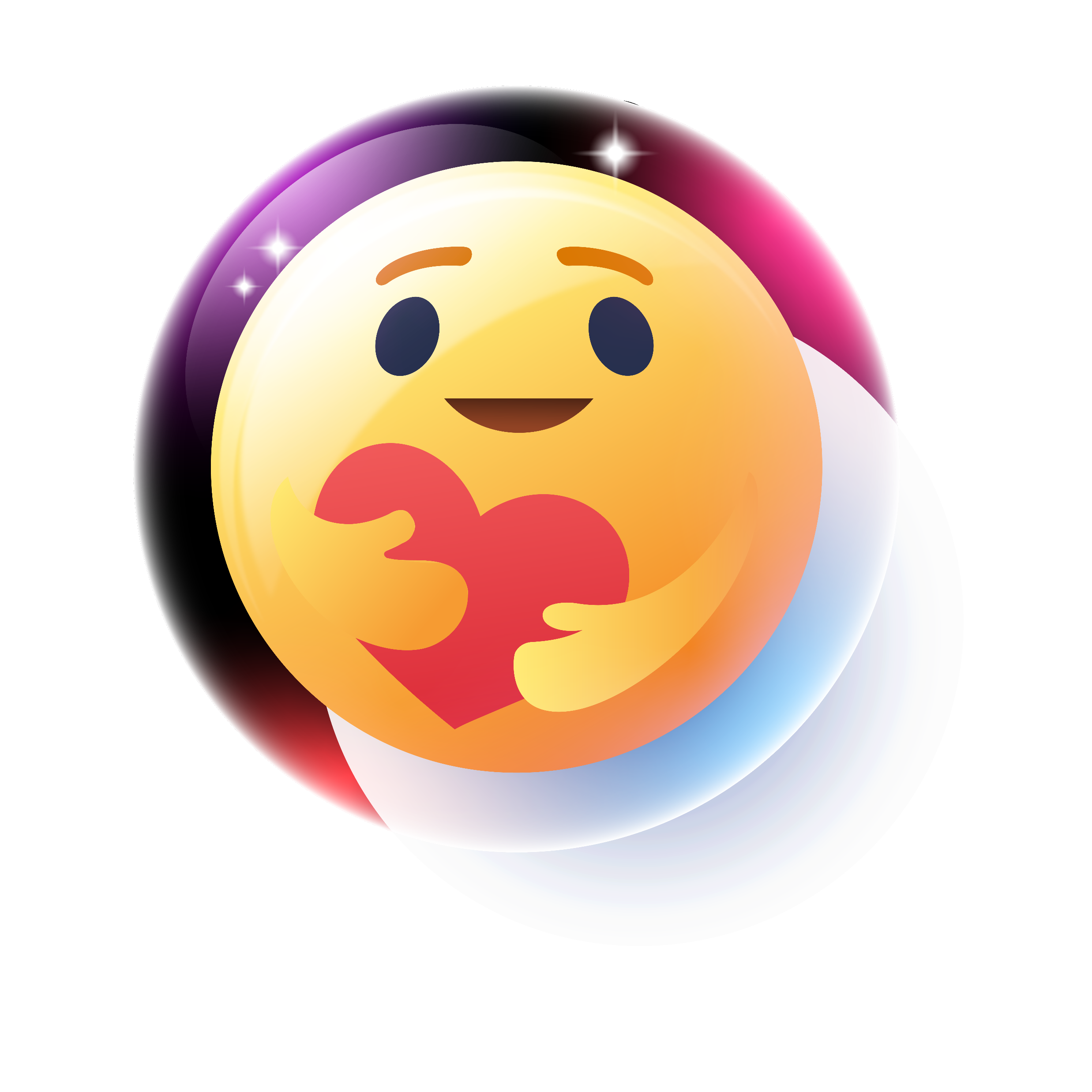 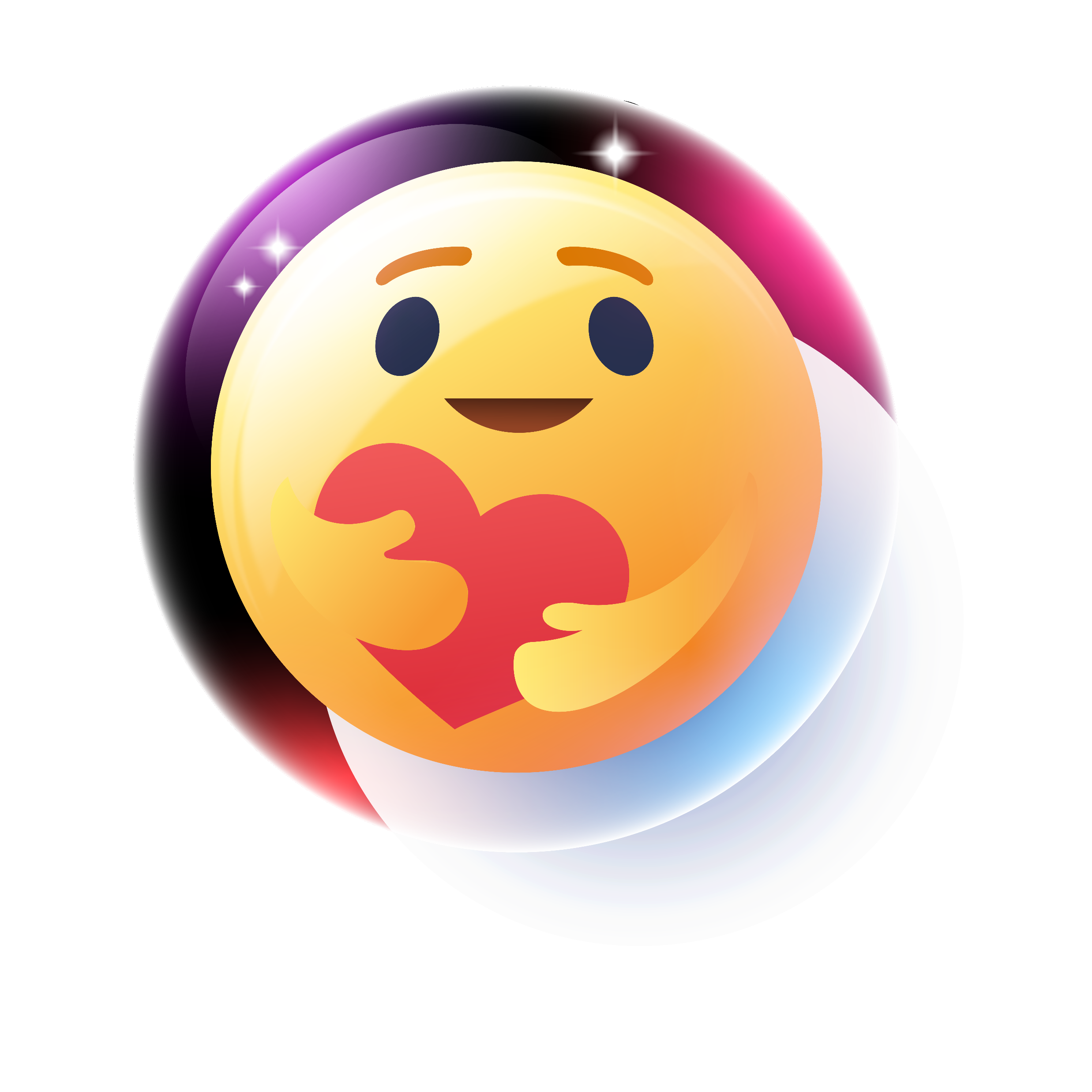 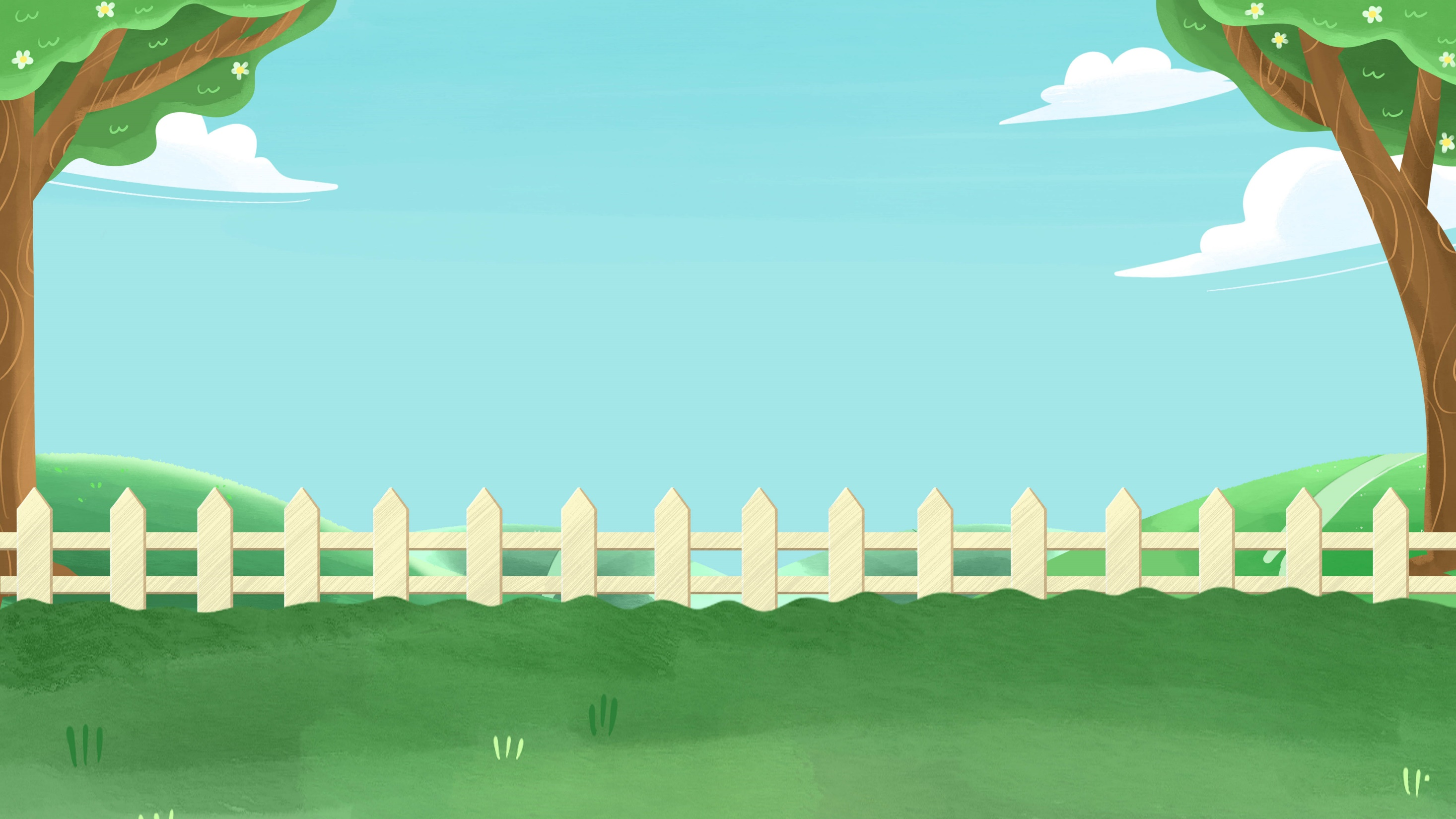 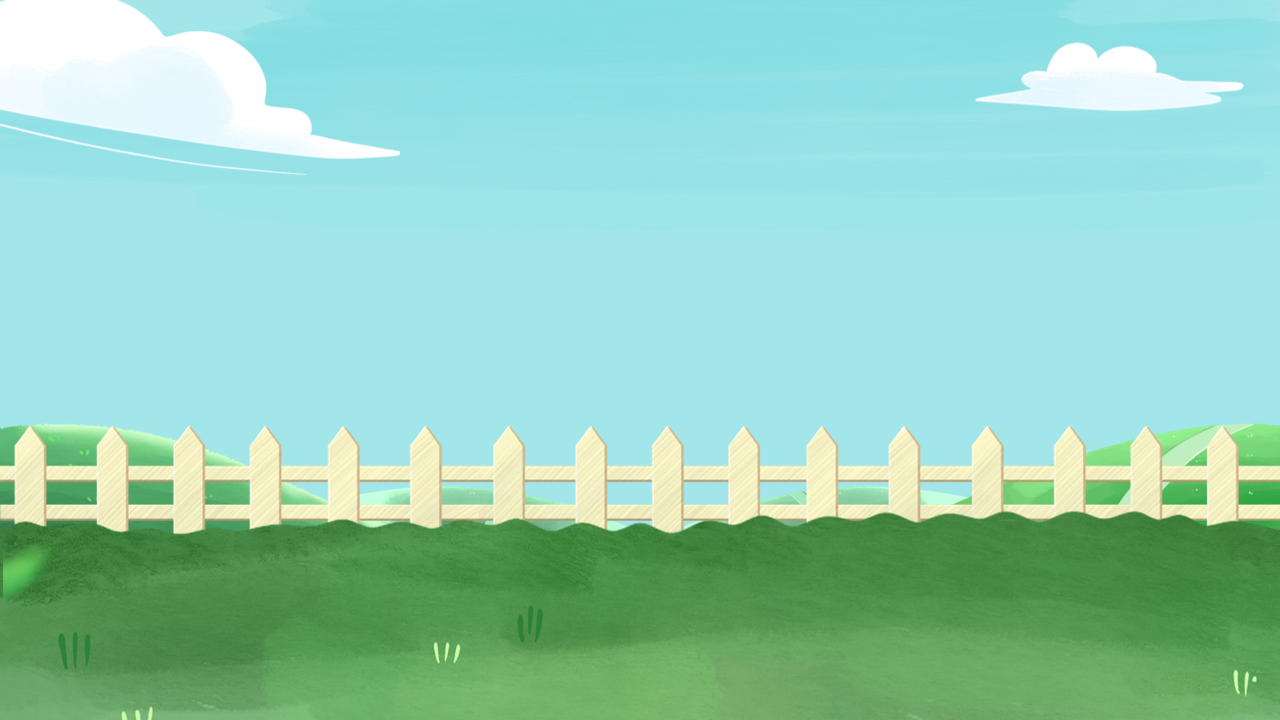 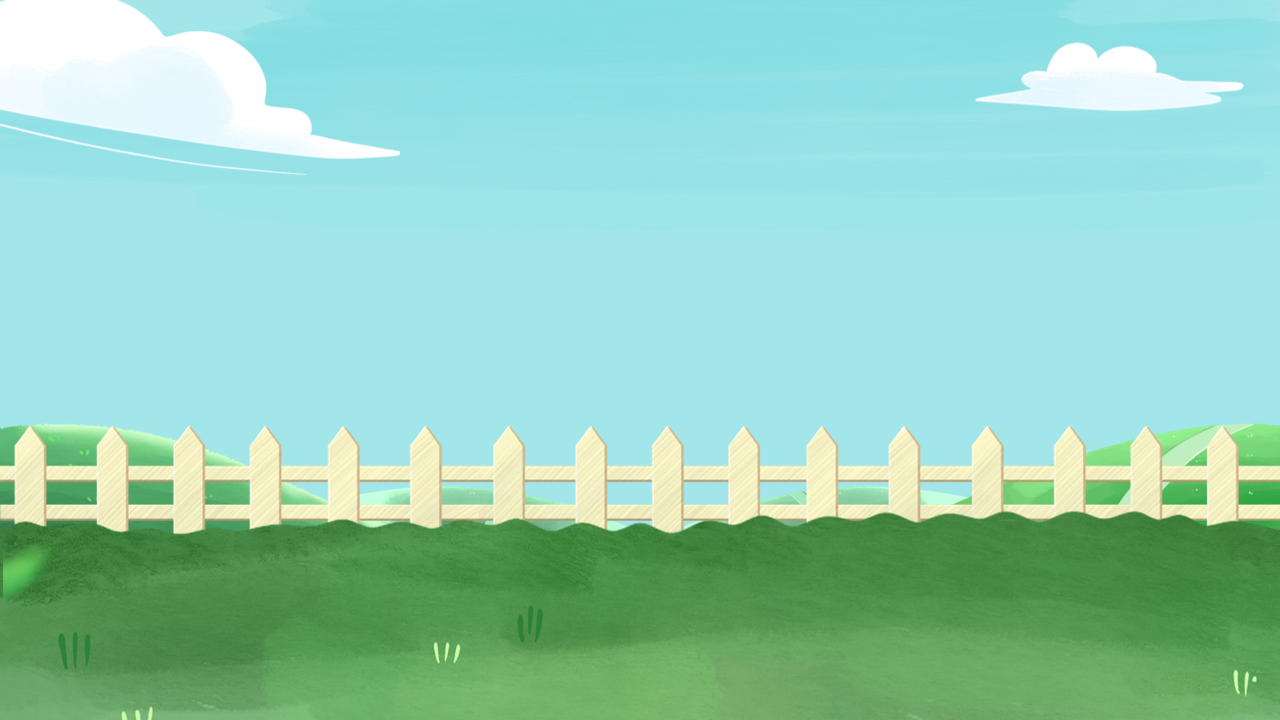 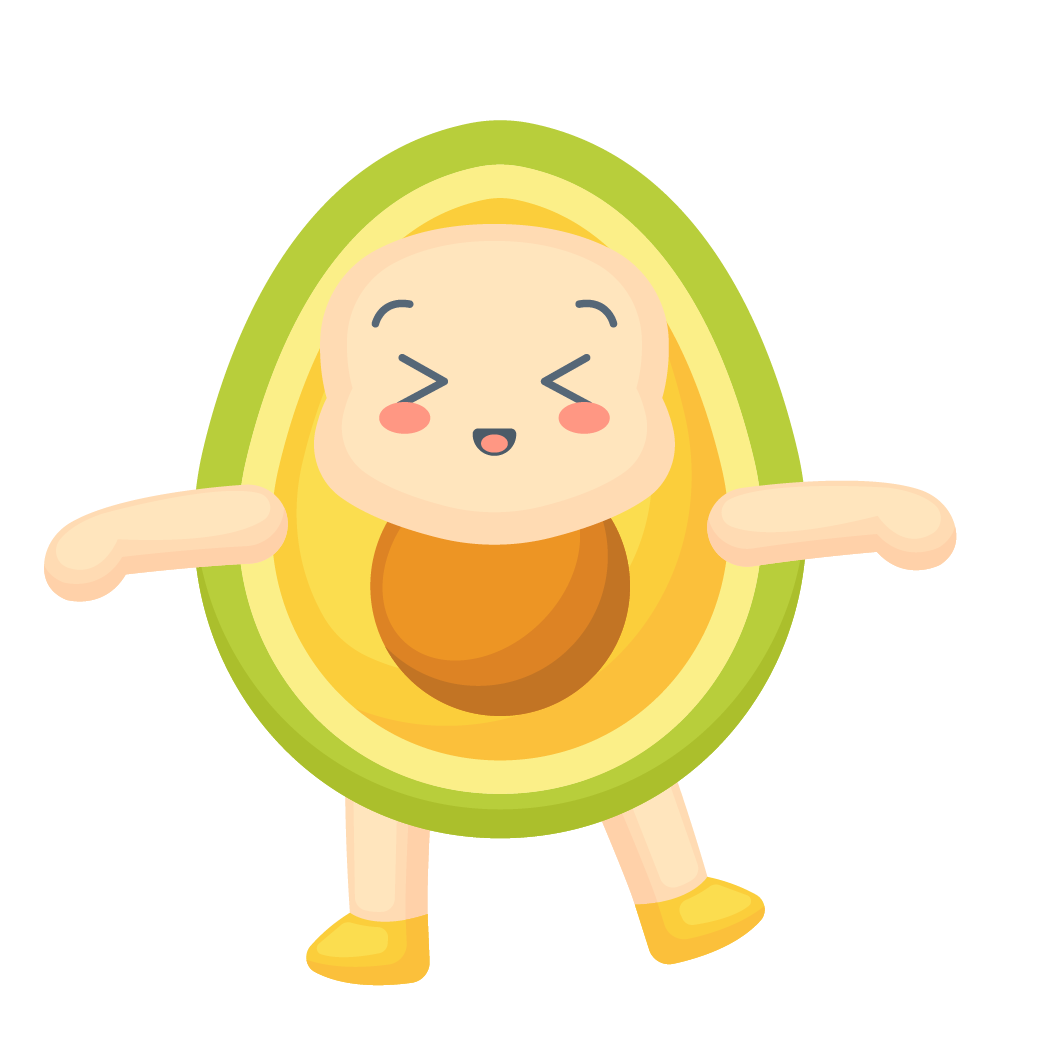 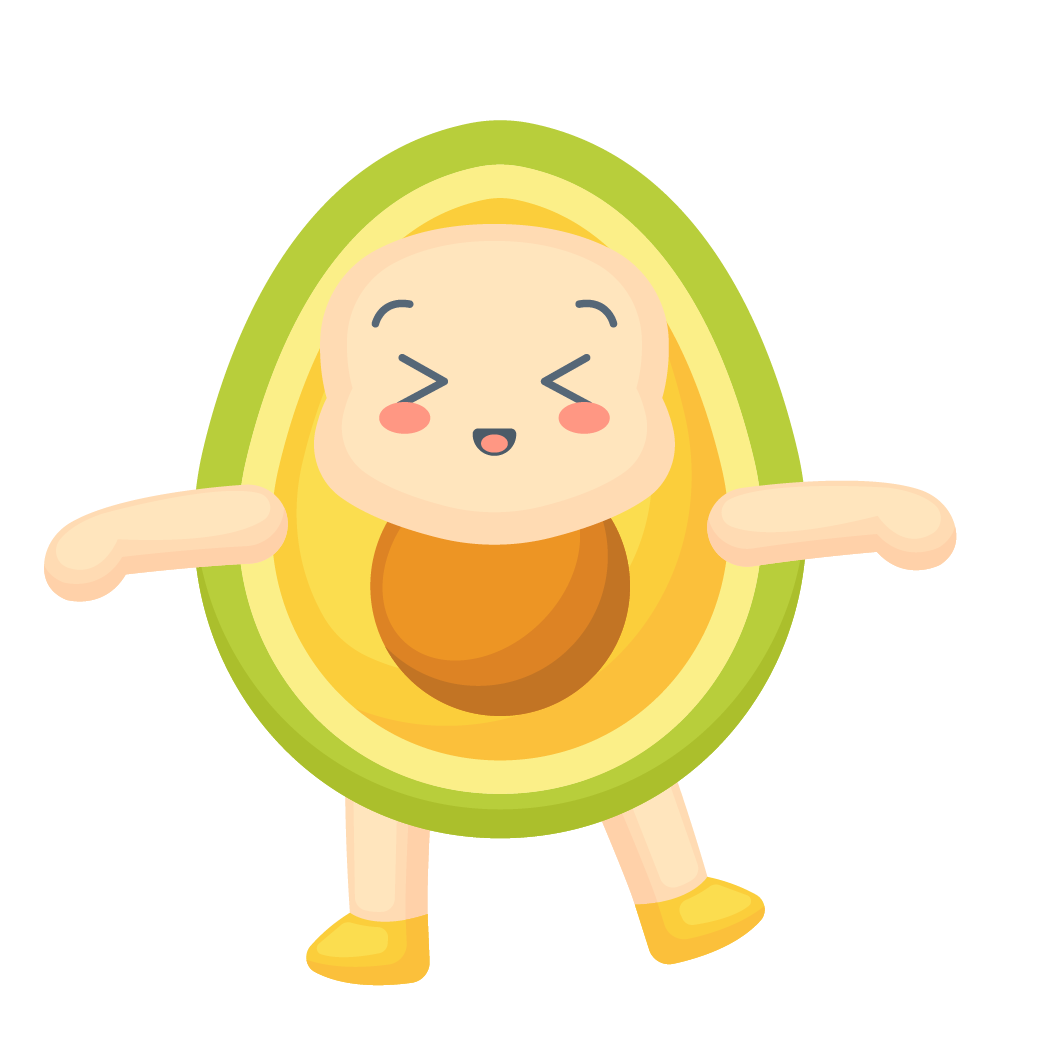 Nêu tên bài thơ
Câu 7: Bạn hãy điền câu hỏi vào đây
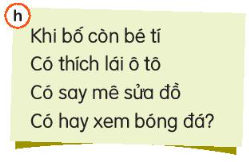 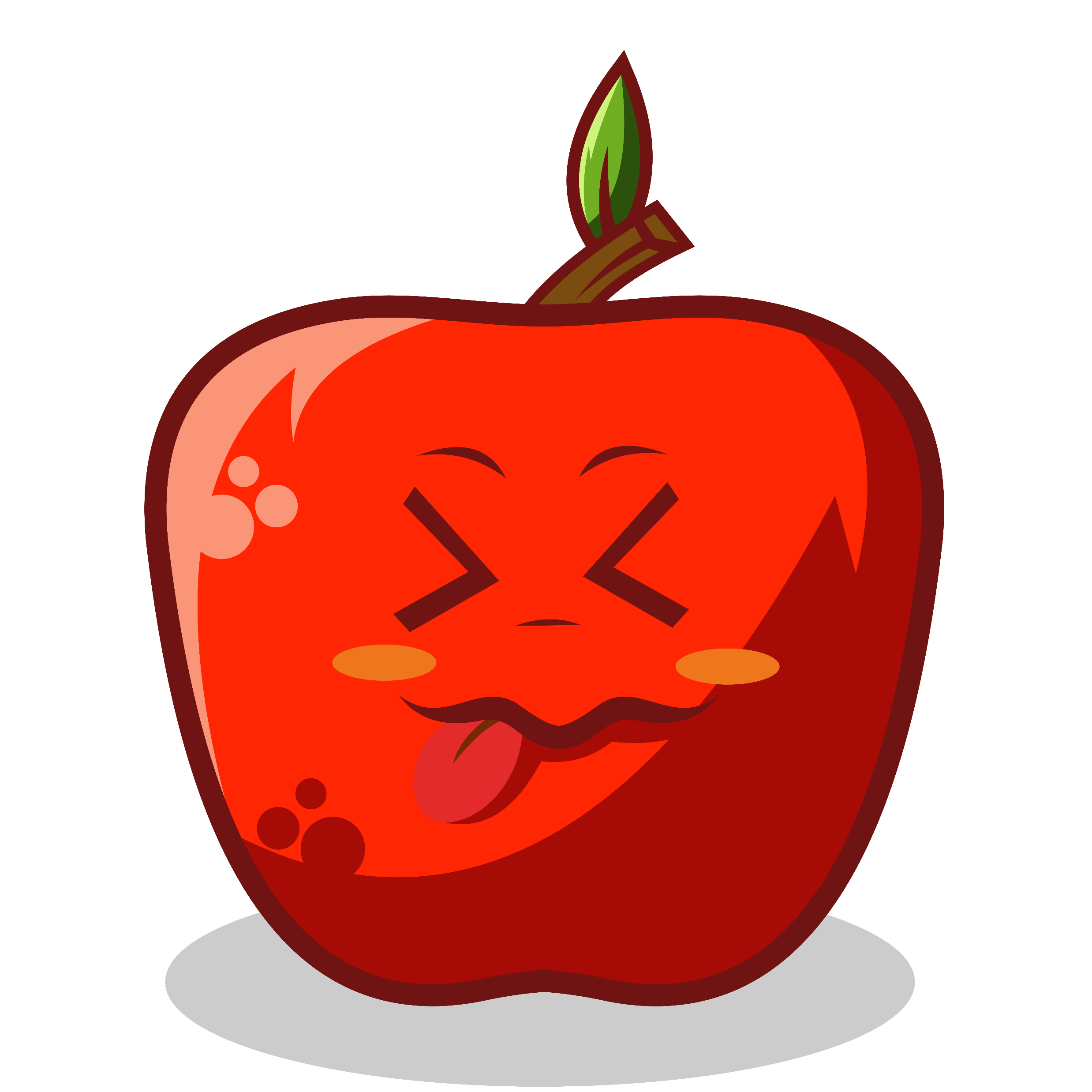 Đáp án: Khi cả nhà bé tí
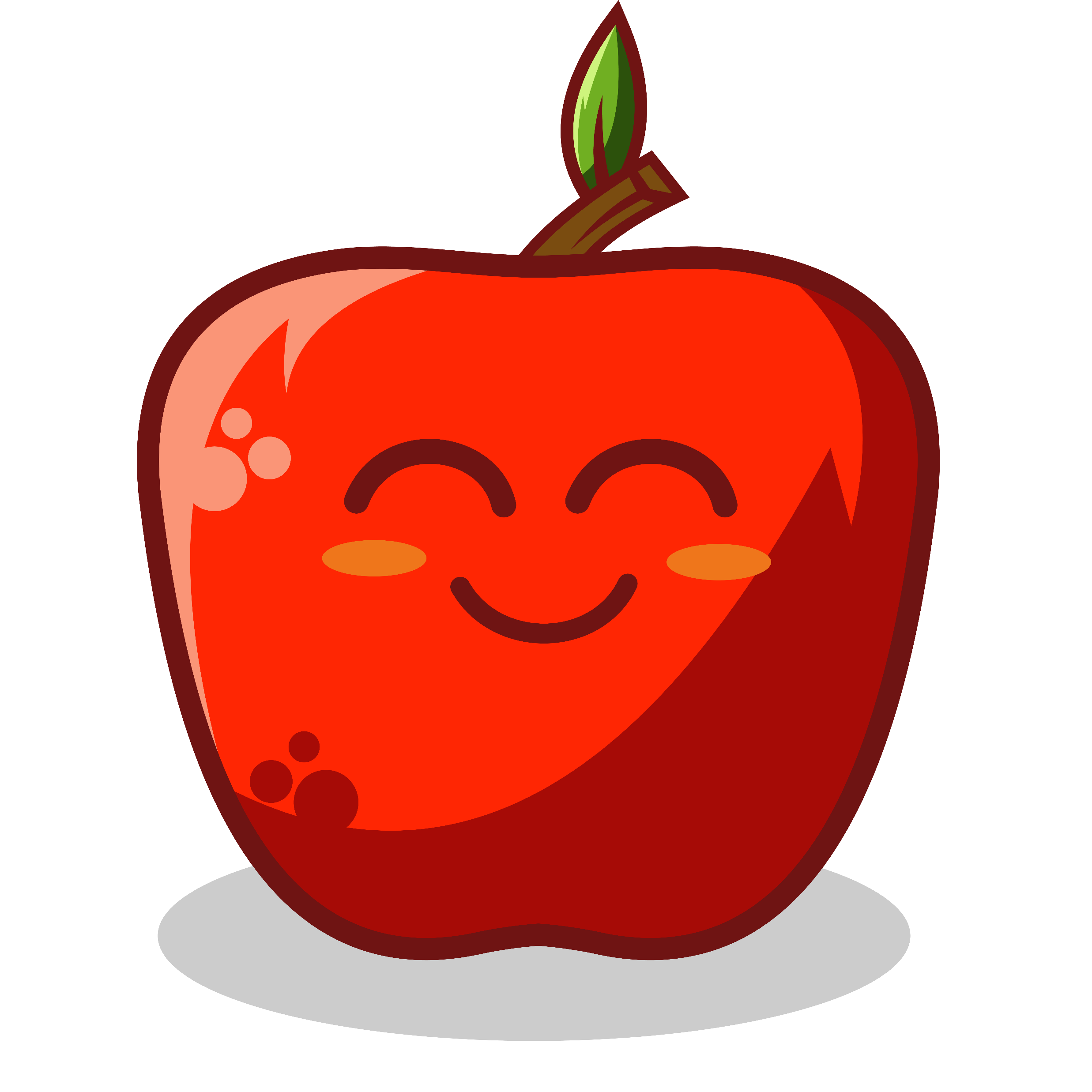 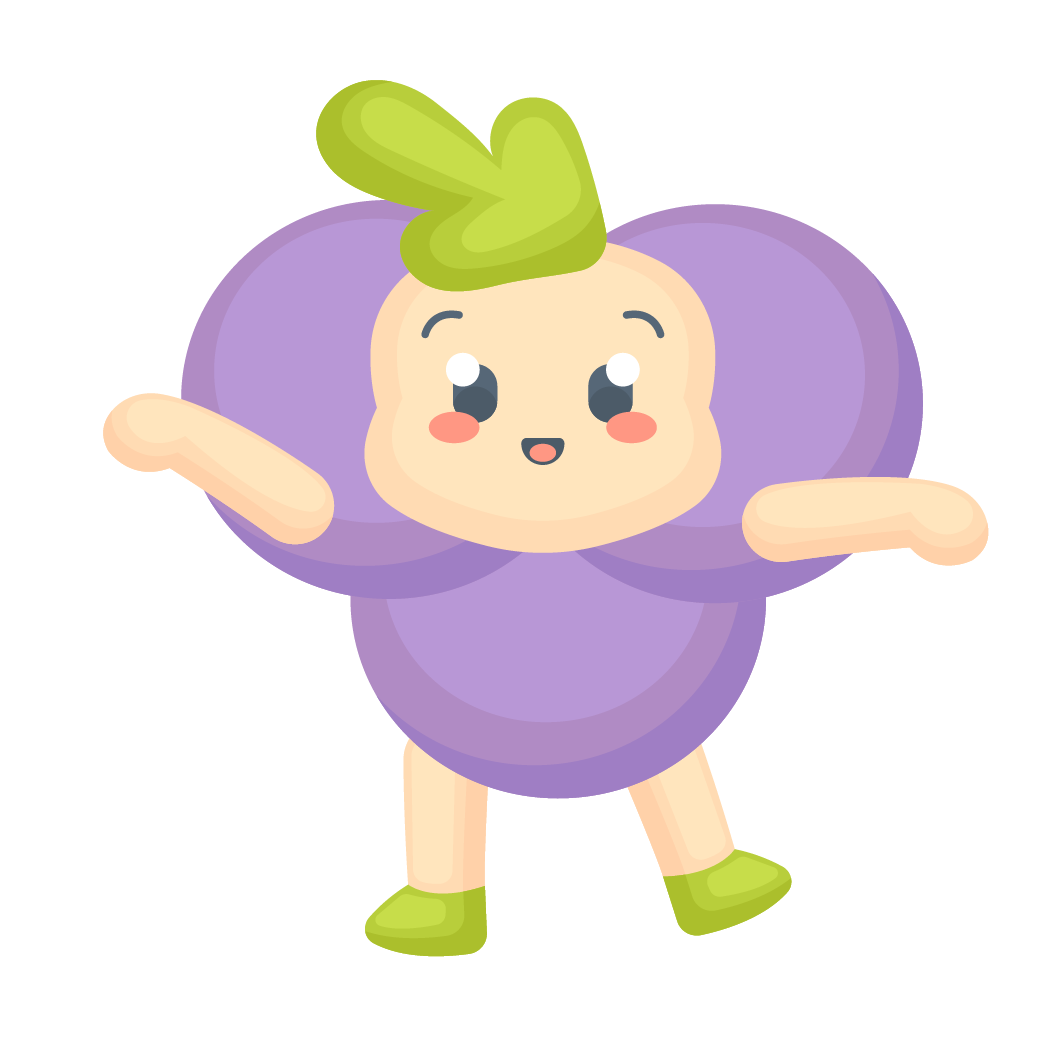 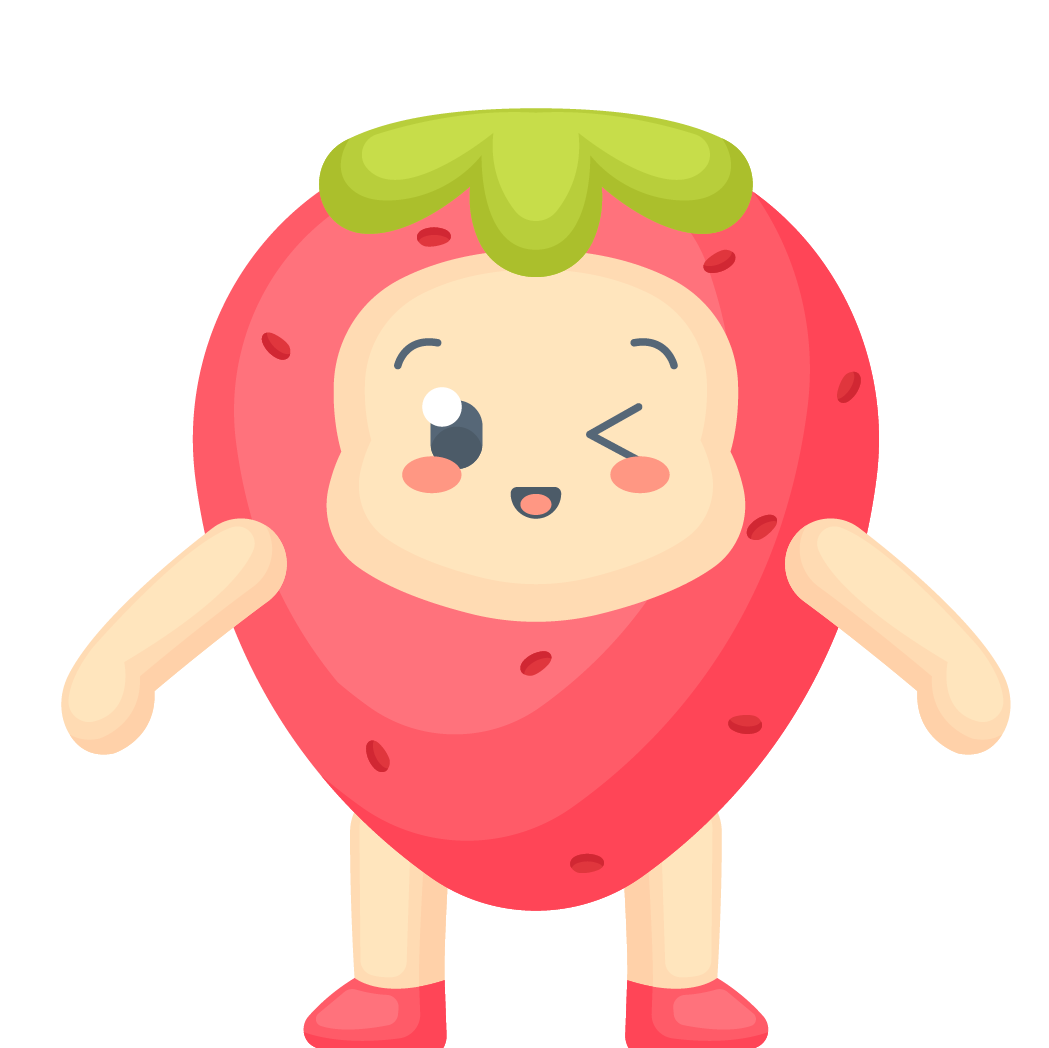 A. Đáp án sai
C. Đáp án đúng
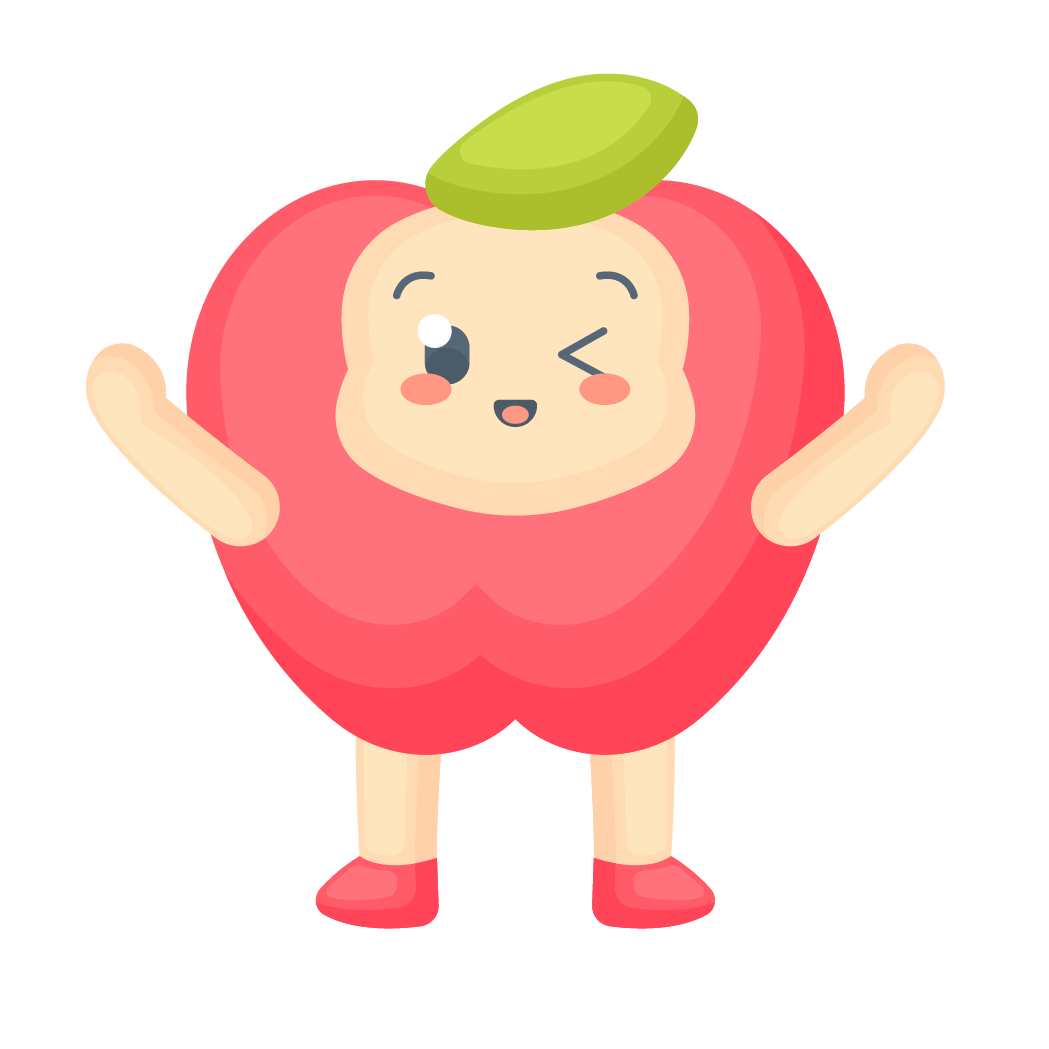 B. Đáp án sai
D. Đáp án sai
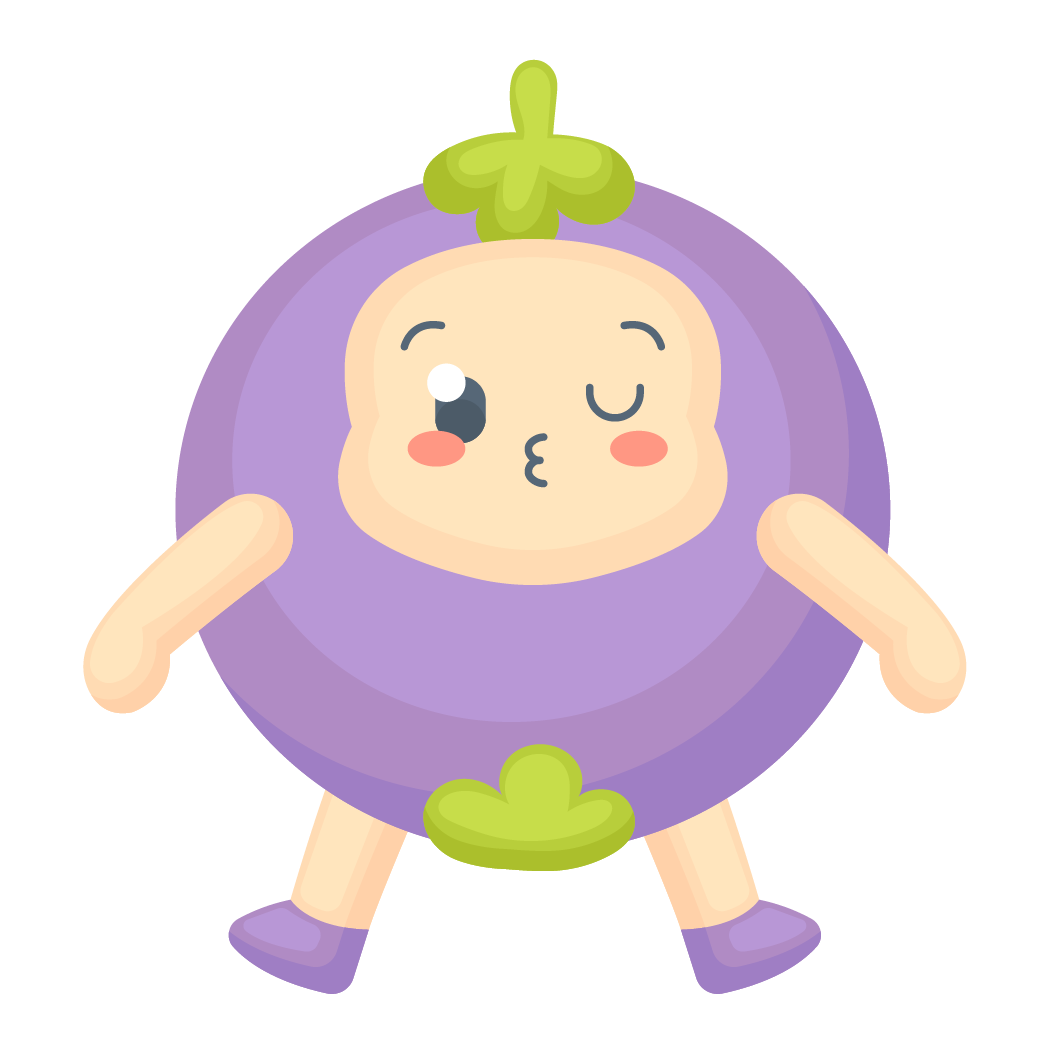 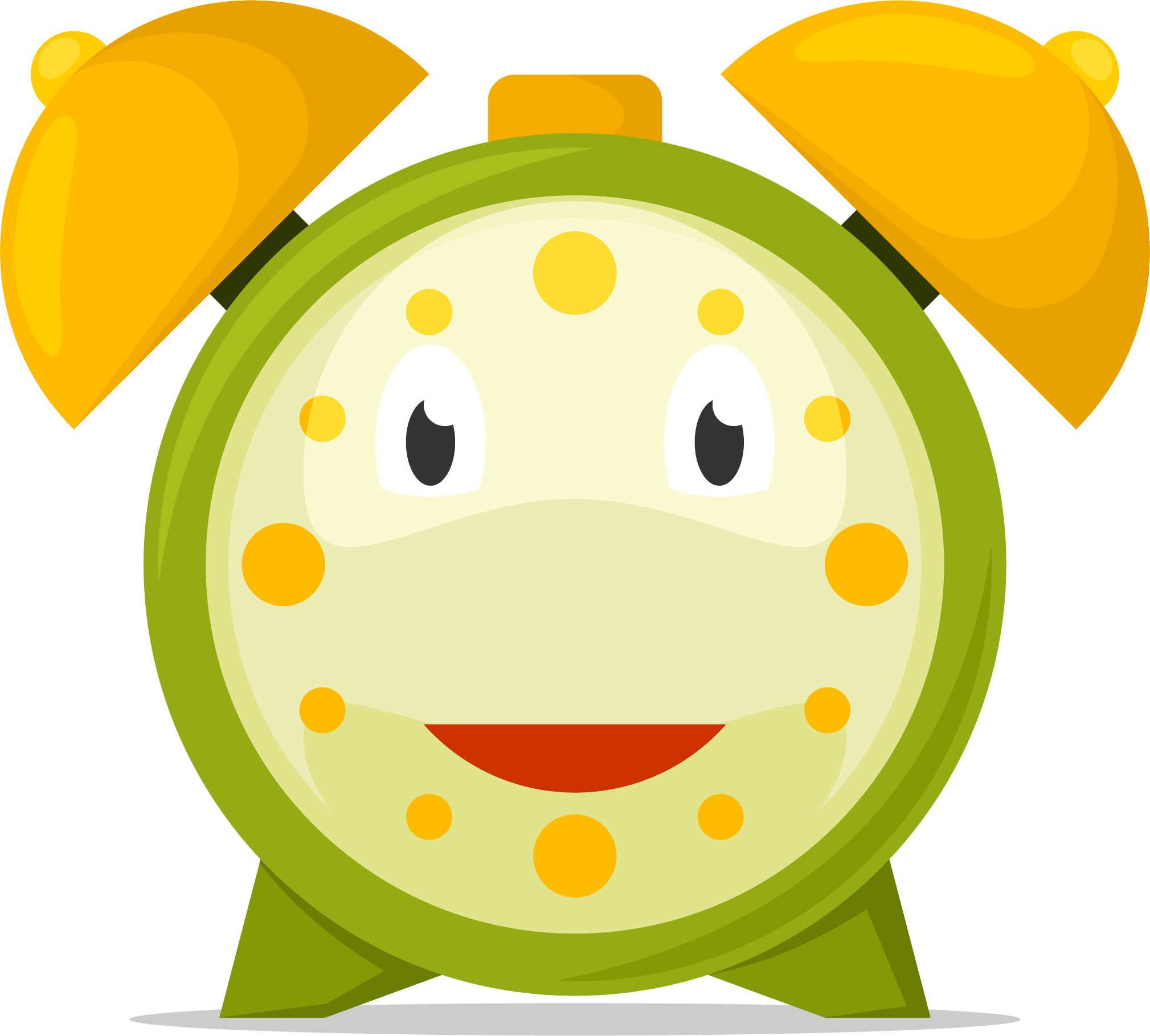 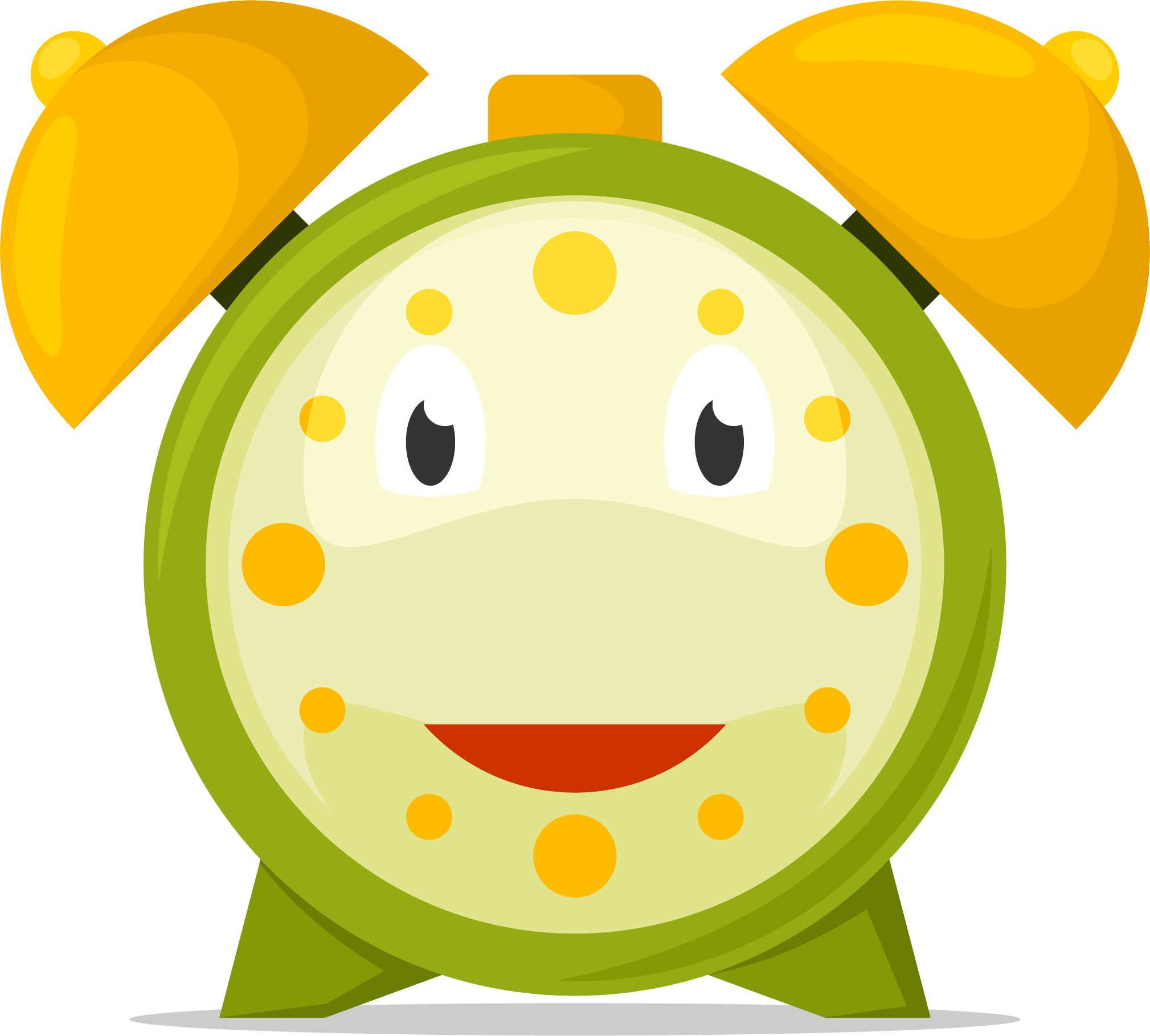 15S
BẮT ĐẦU
15S
BẮT ĐẦU
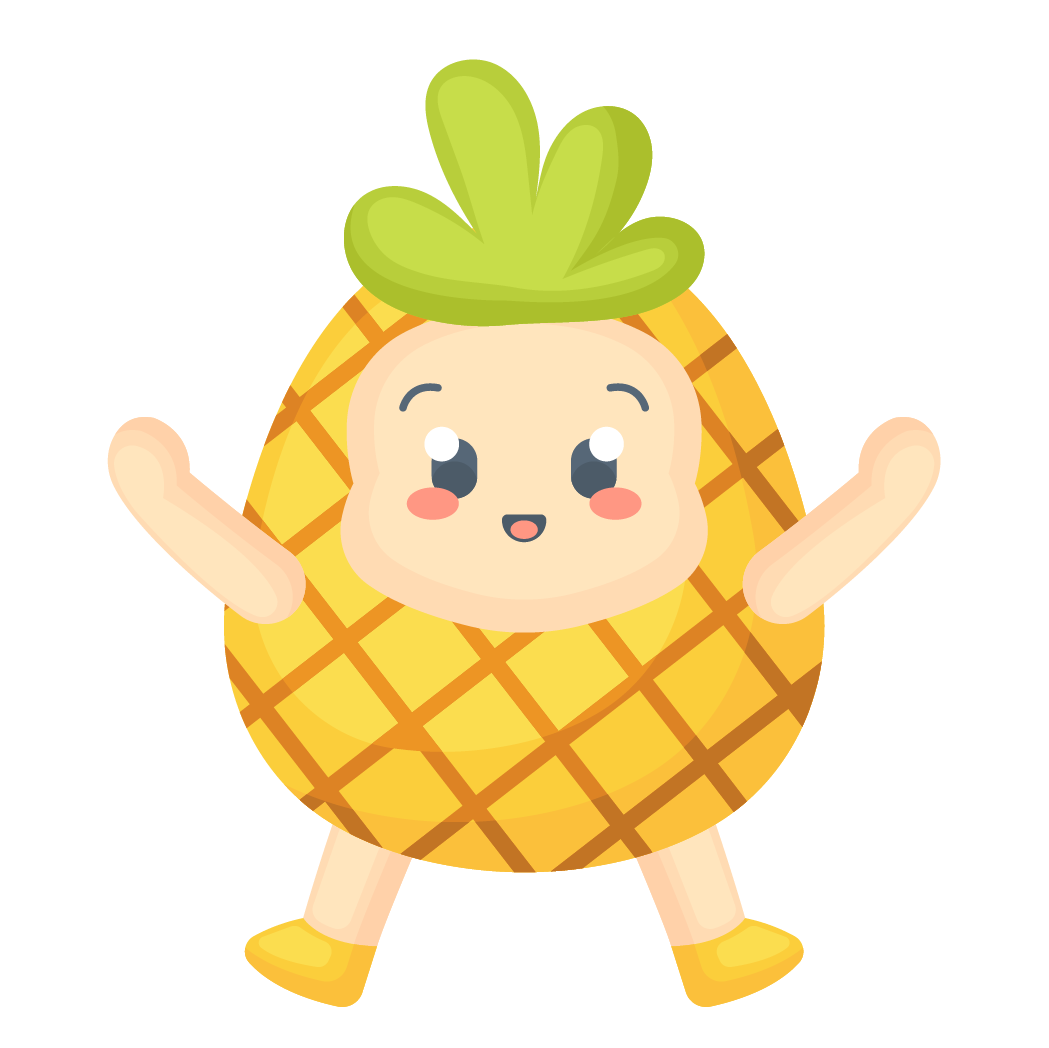 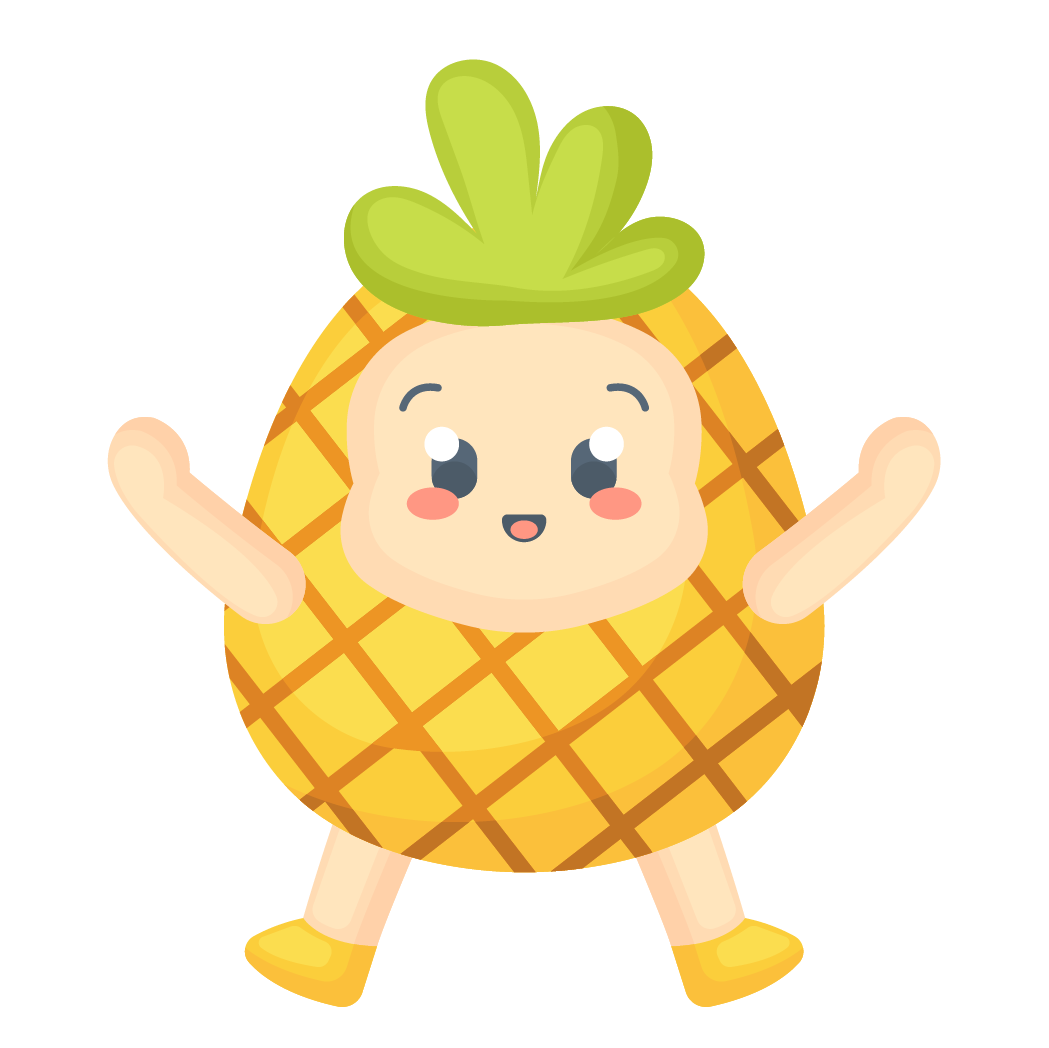 02
01
00
05
04
03
06
07
08
09
10
11
12
13
14
15
02
01
00
05
04
03
06
07
08
09
10
11
12
13
14
15
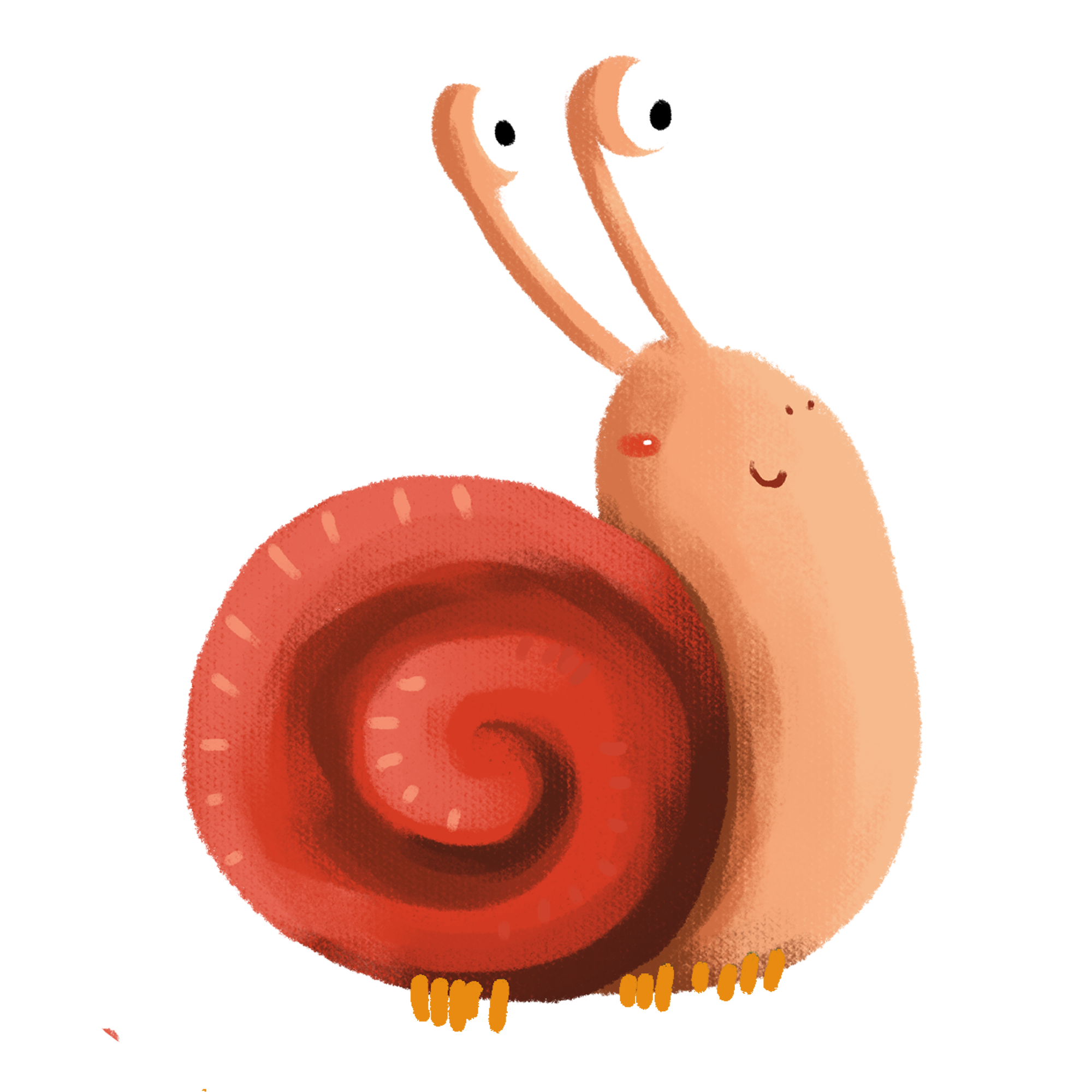 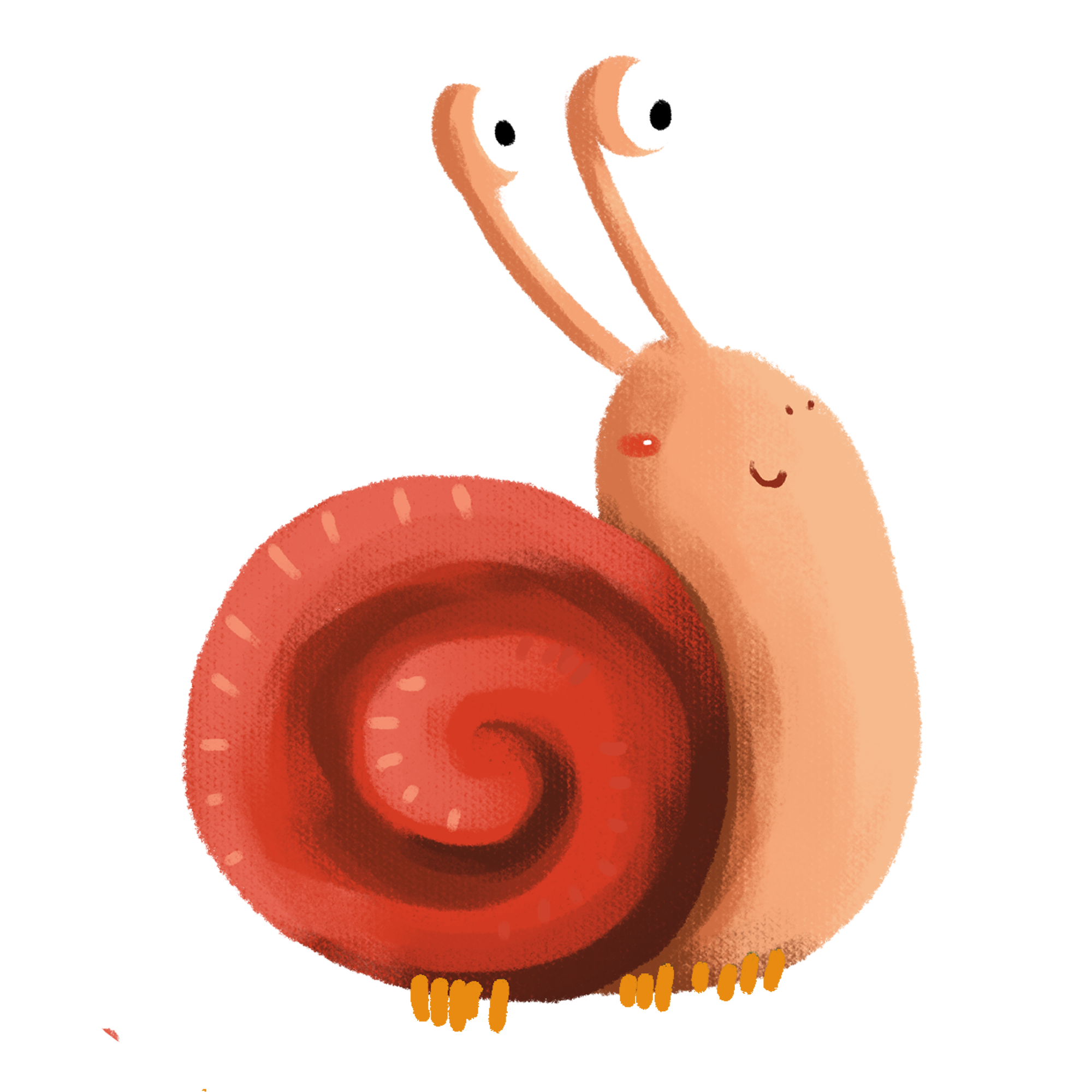 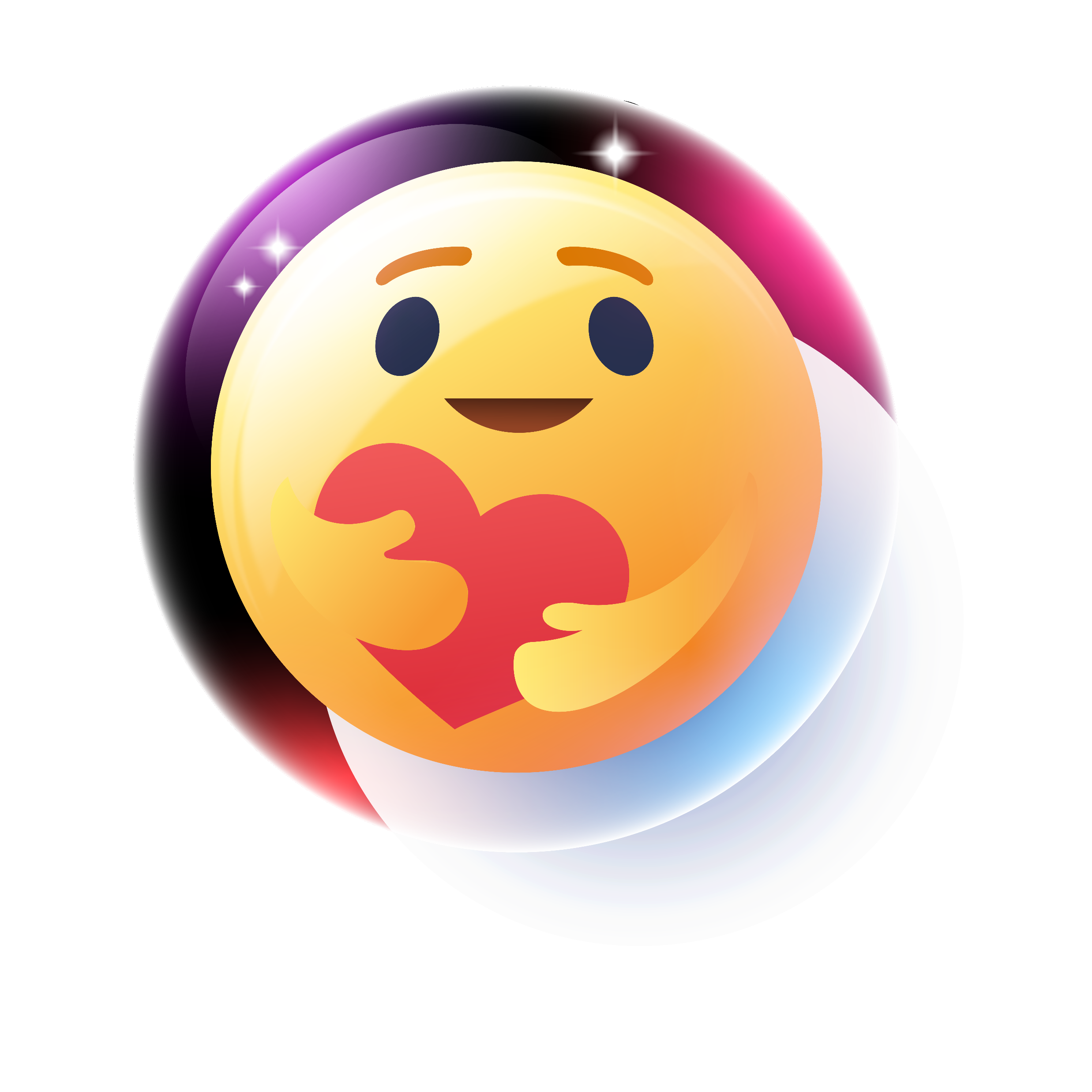 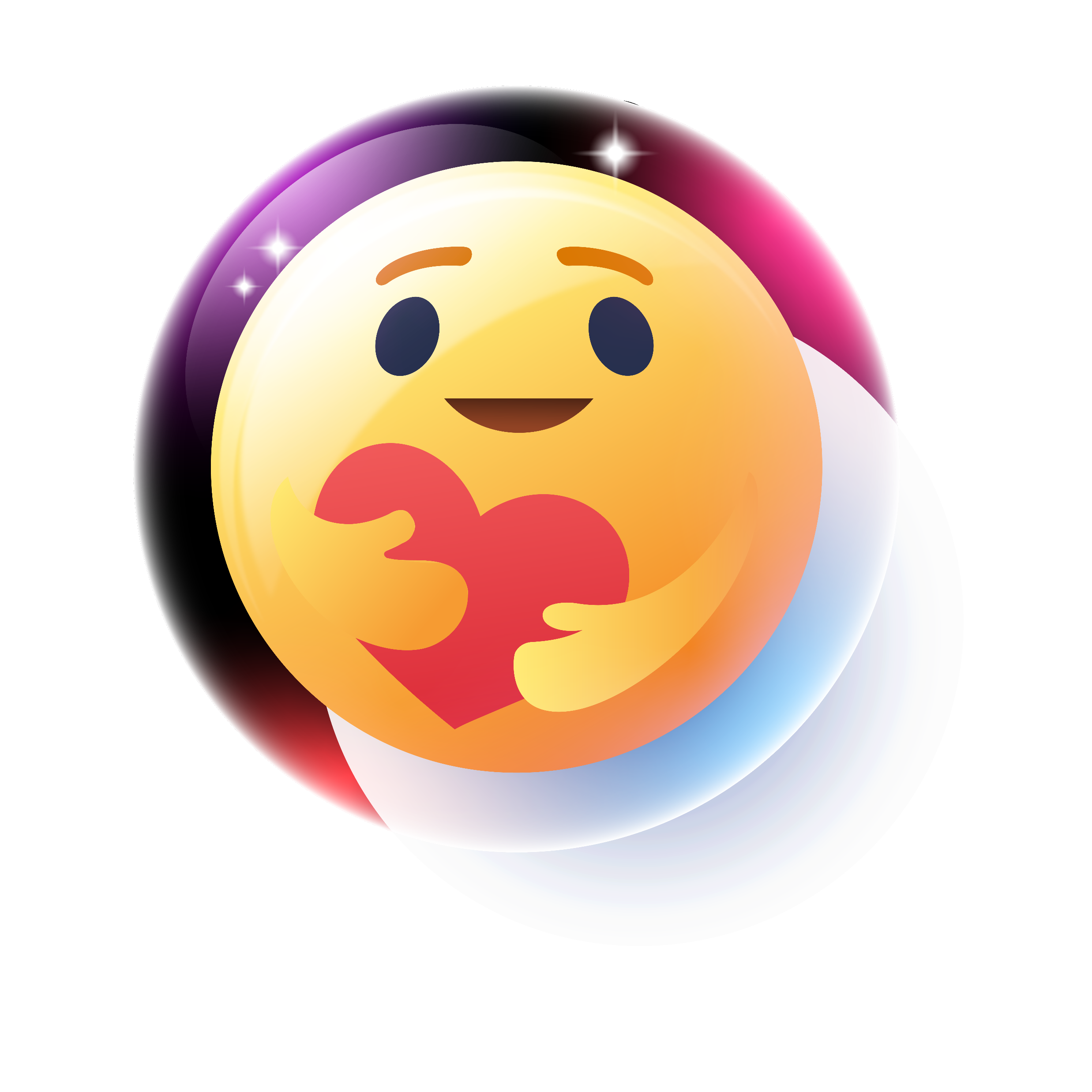 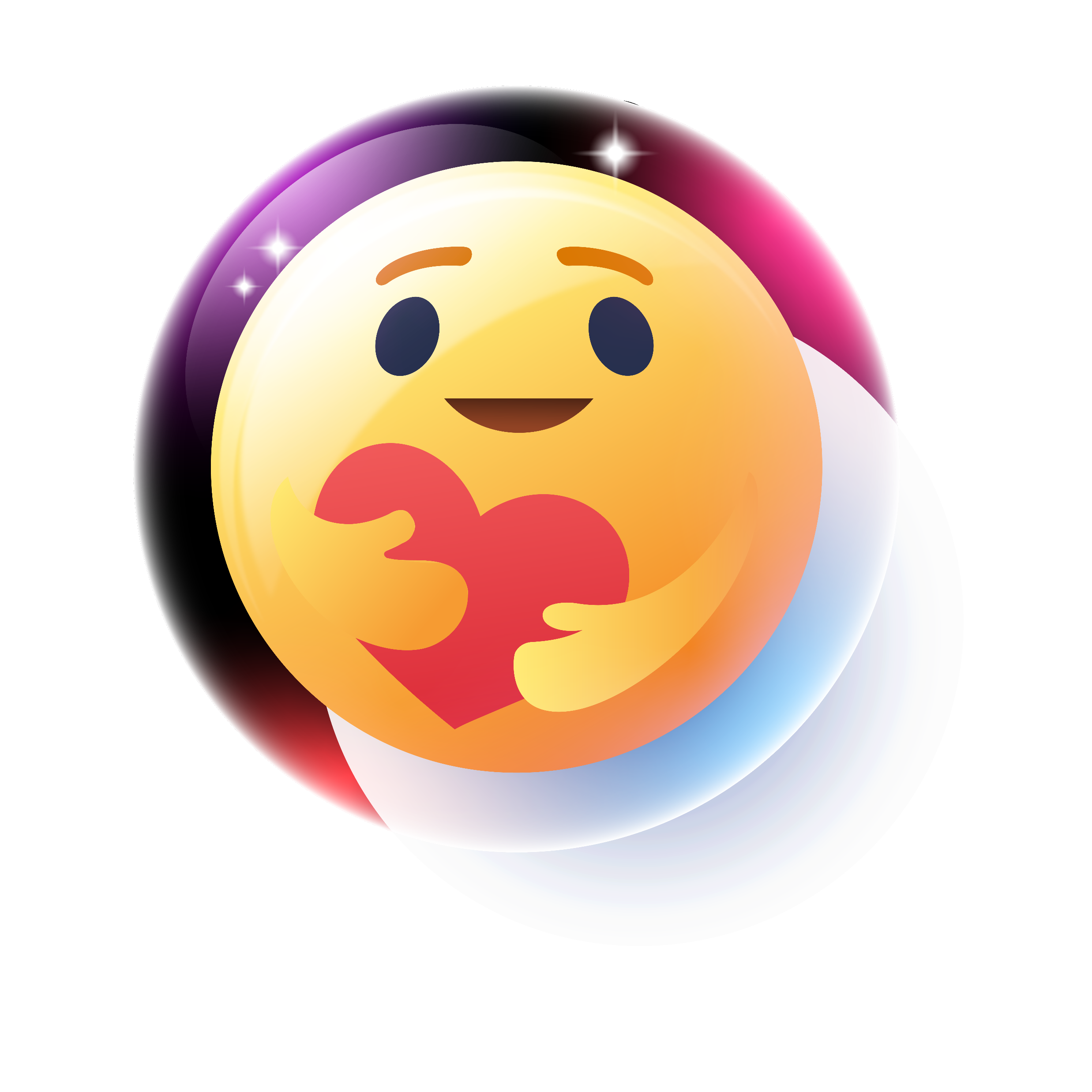 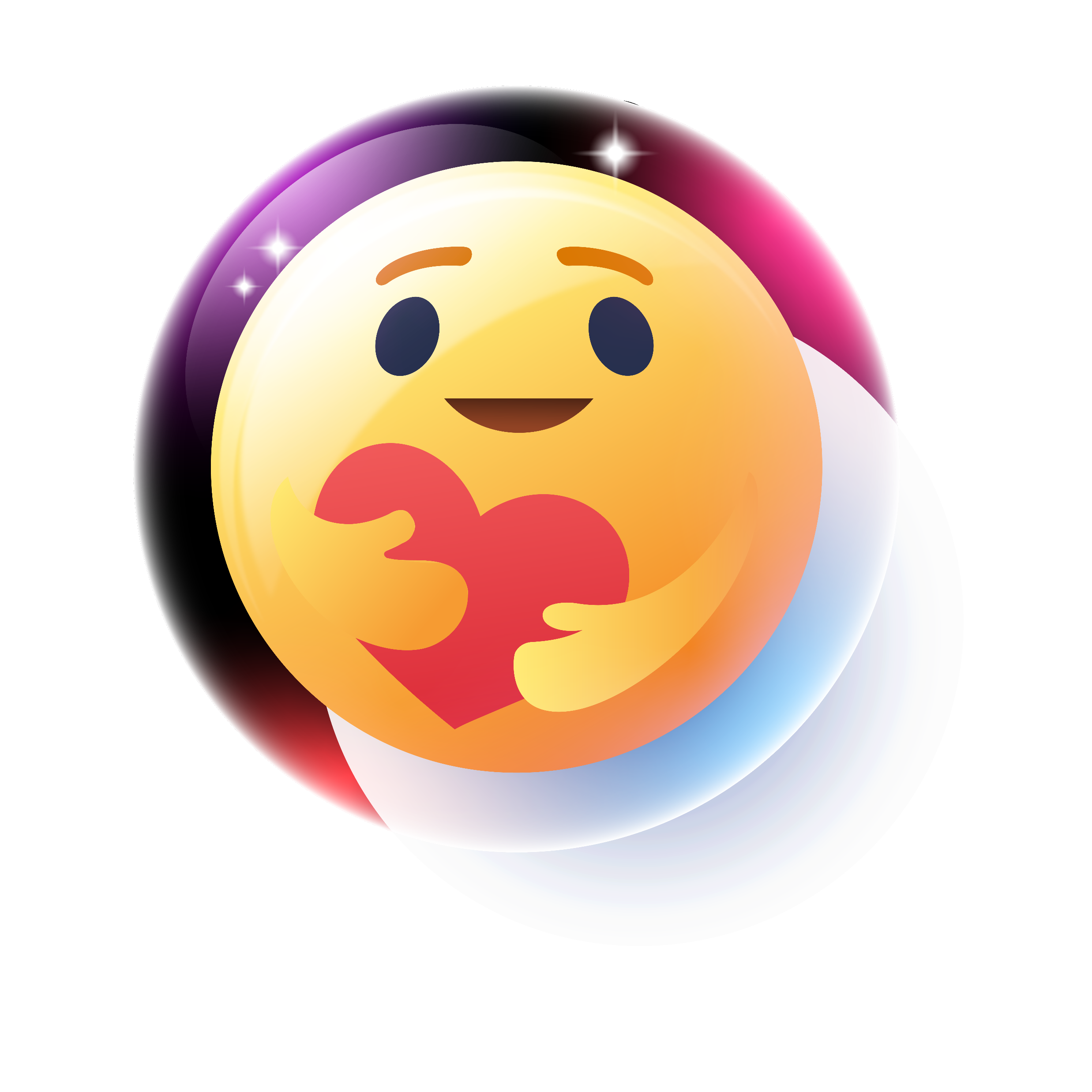 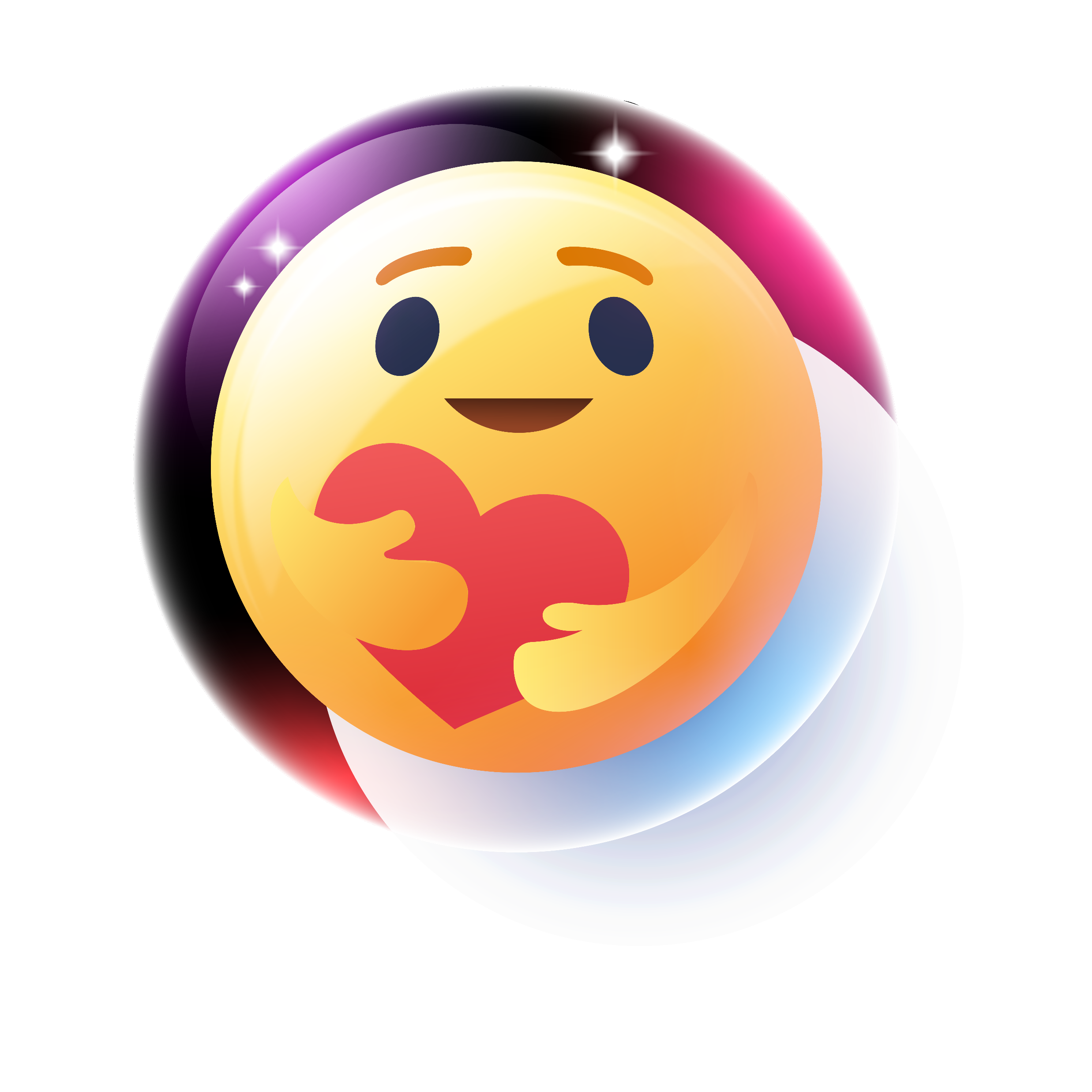 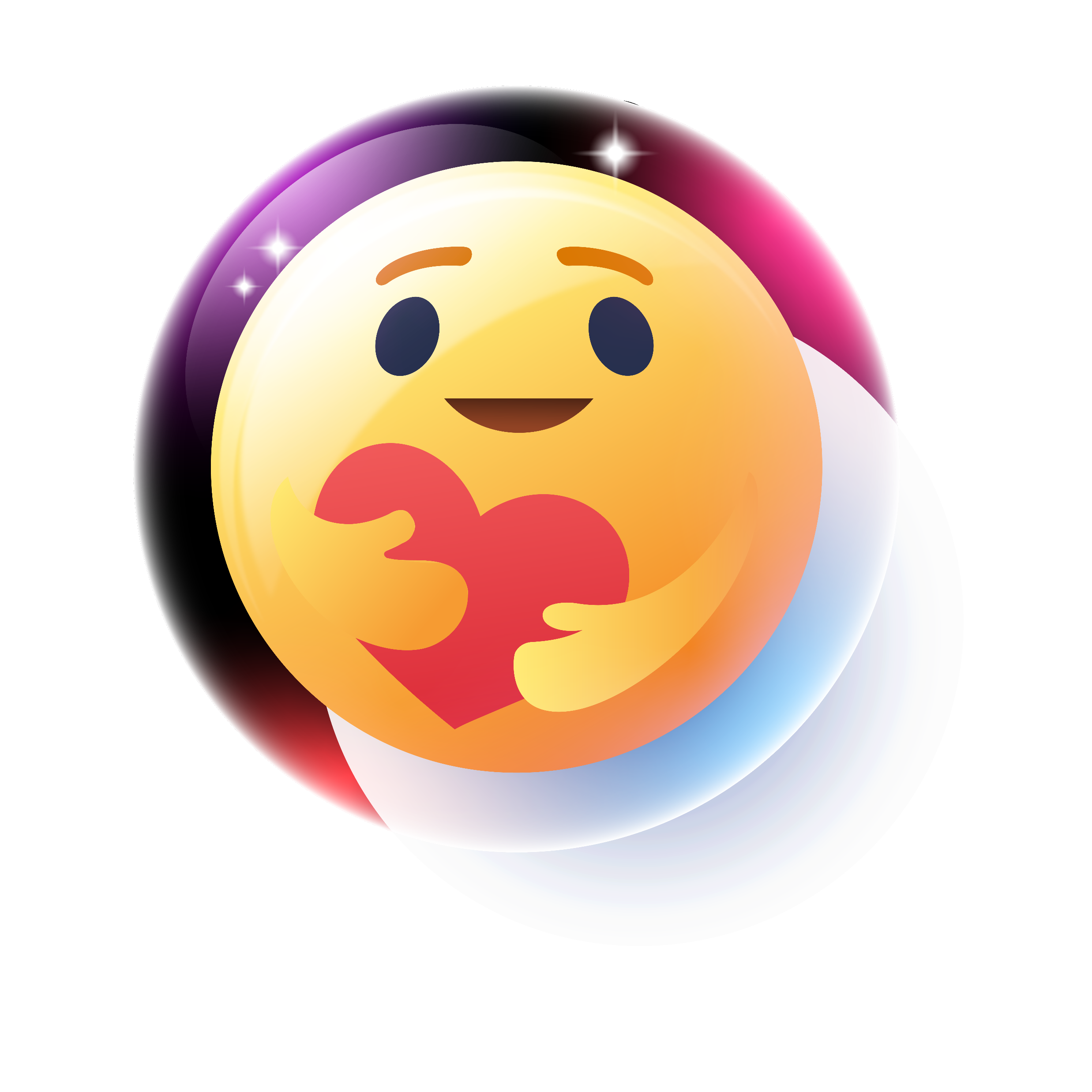 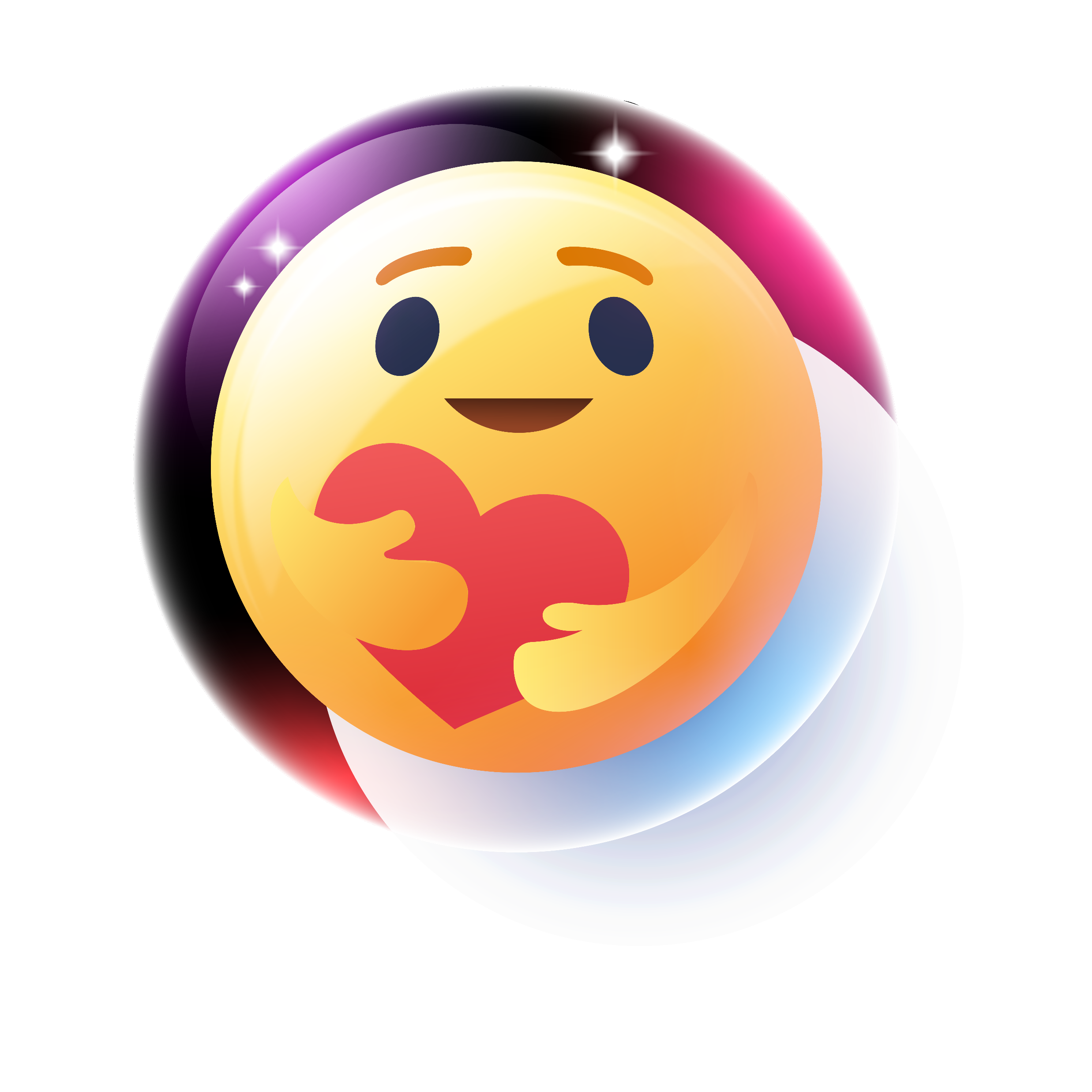 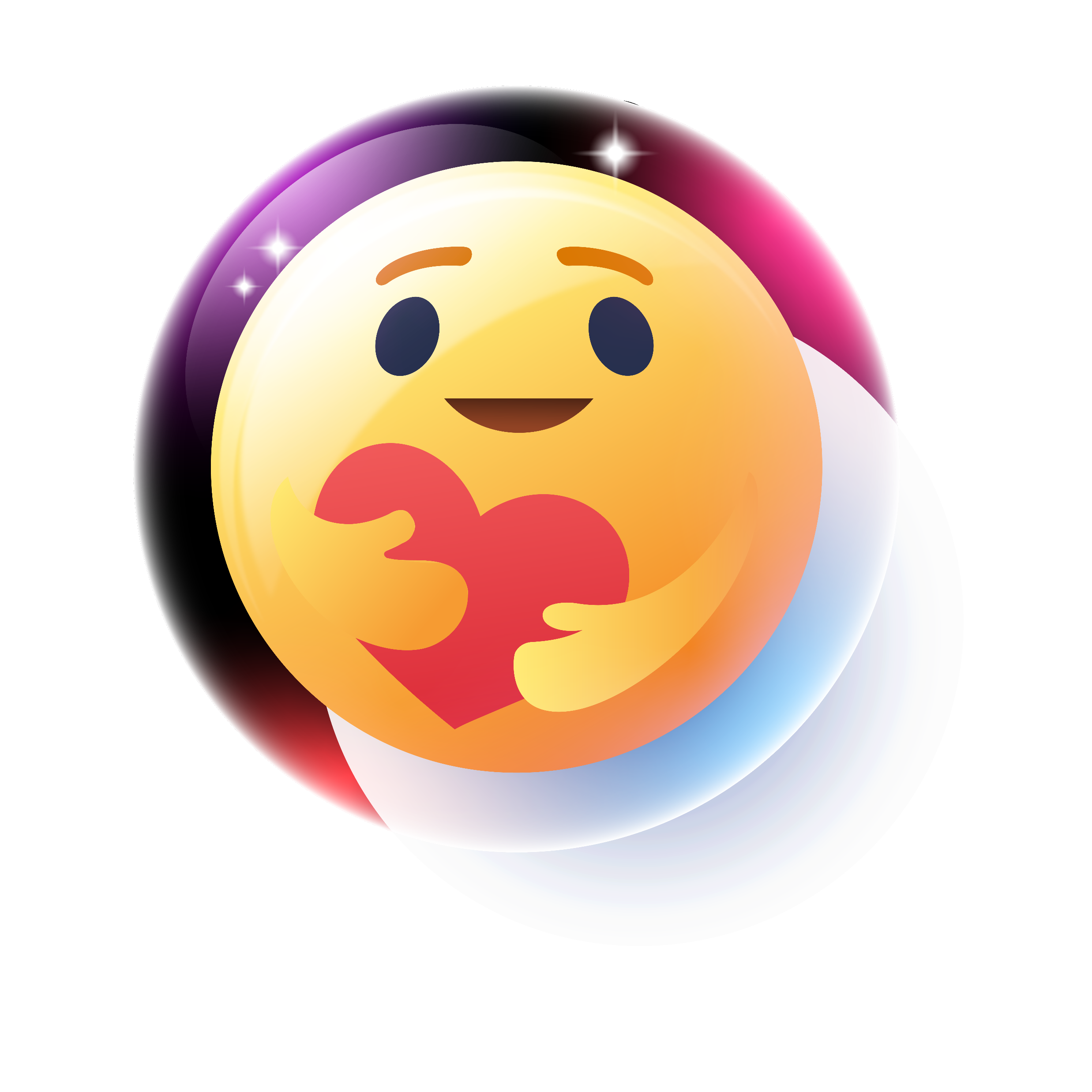 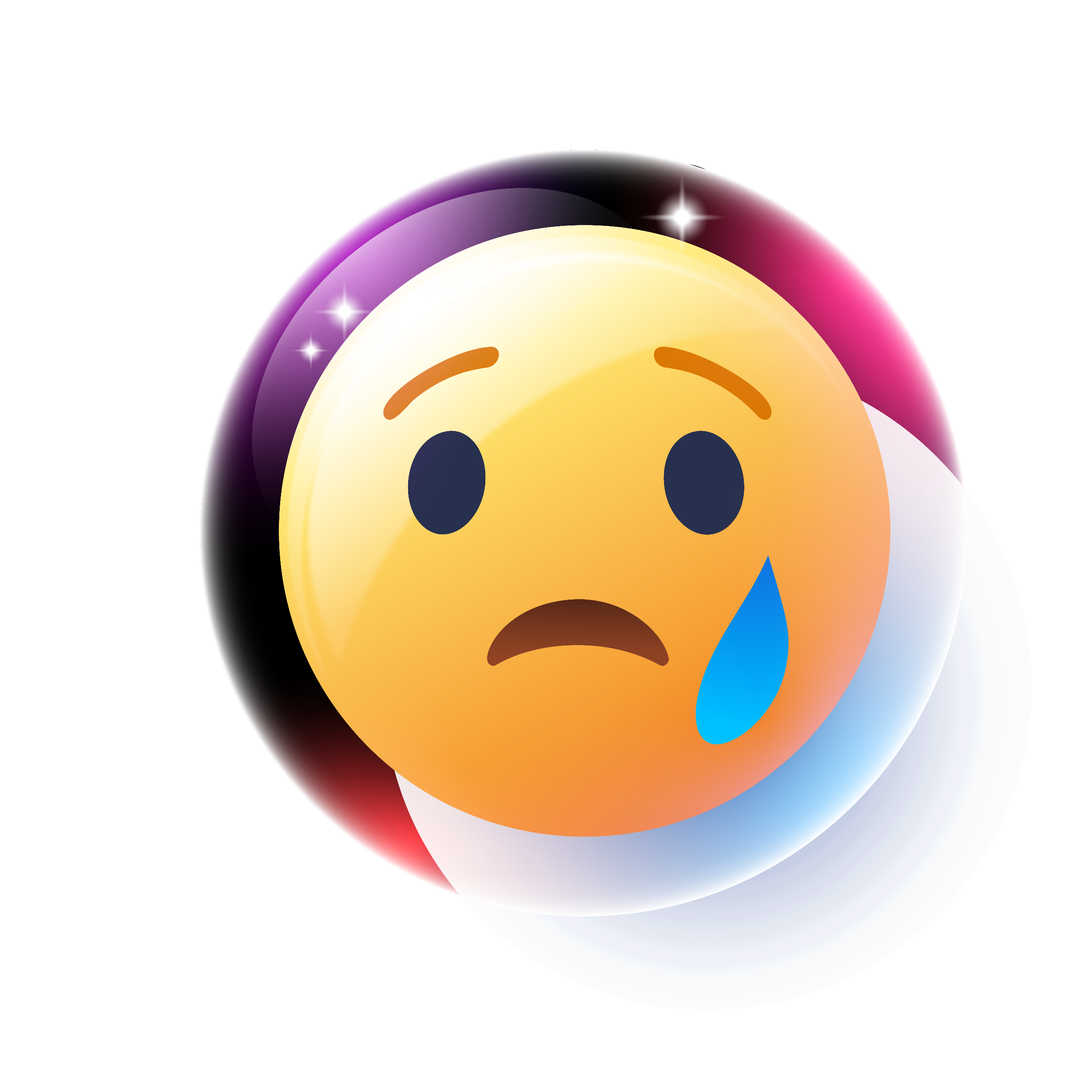 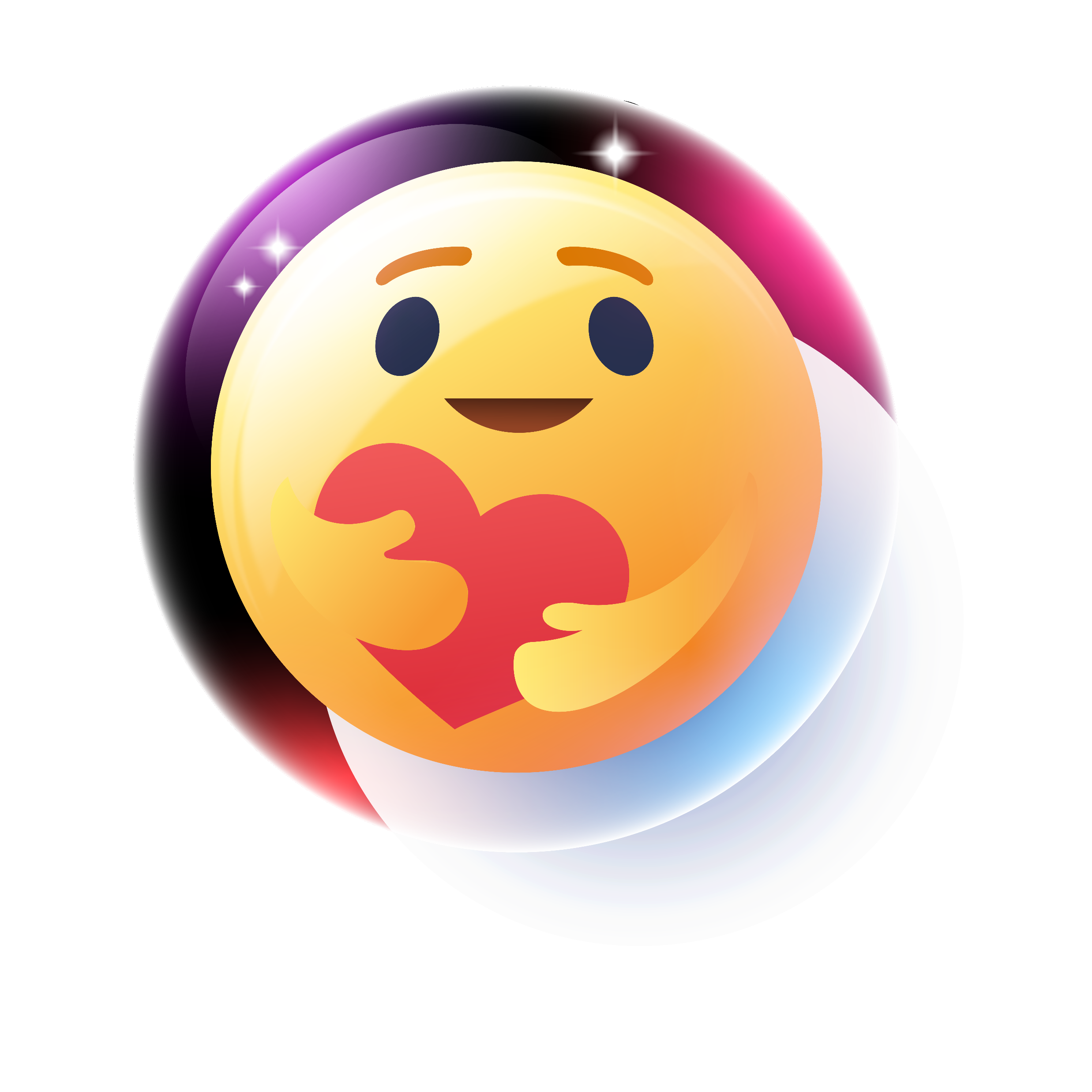 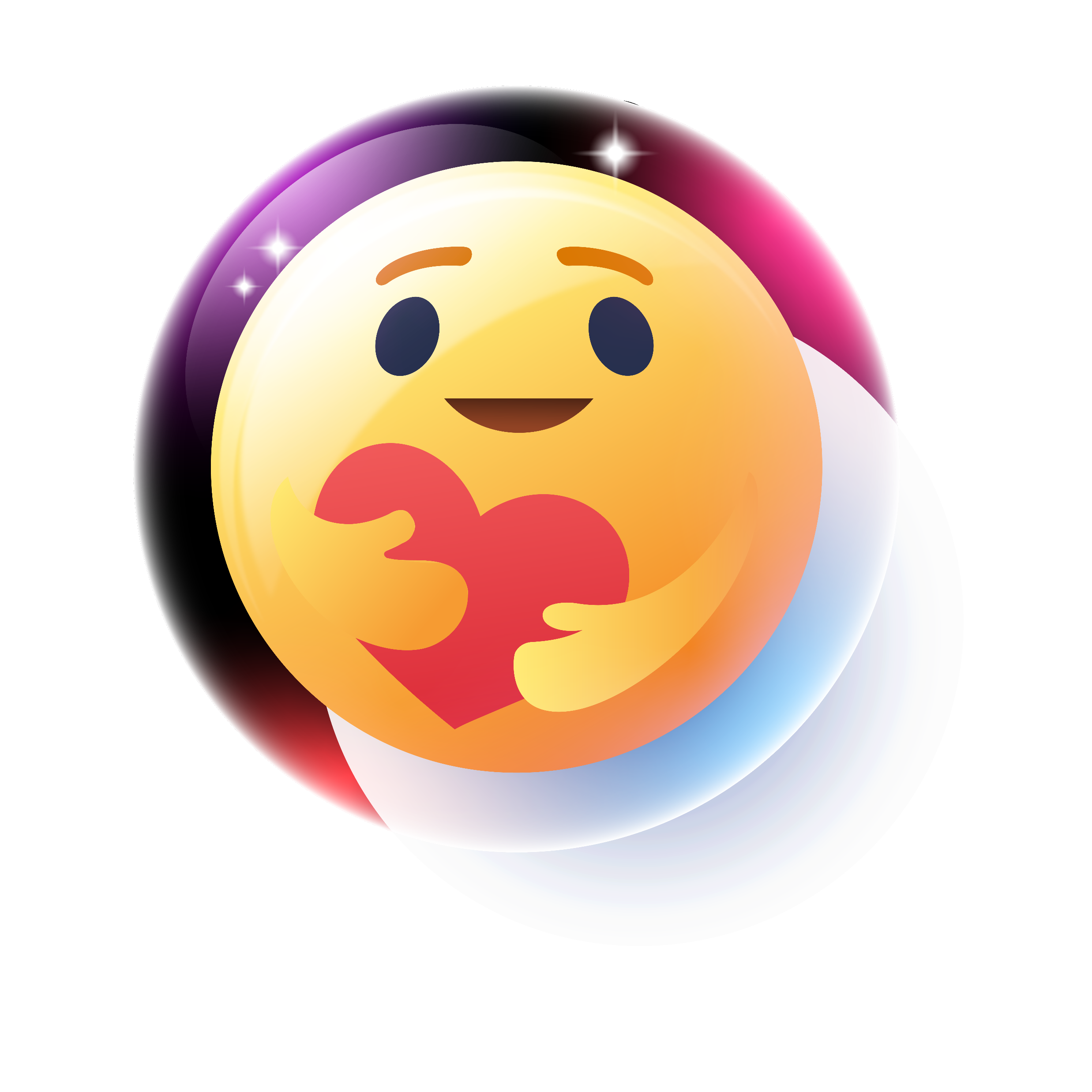 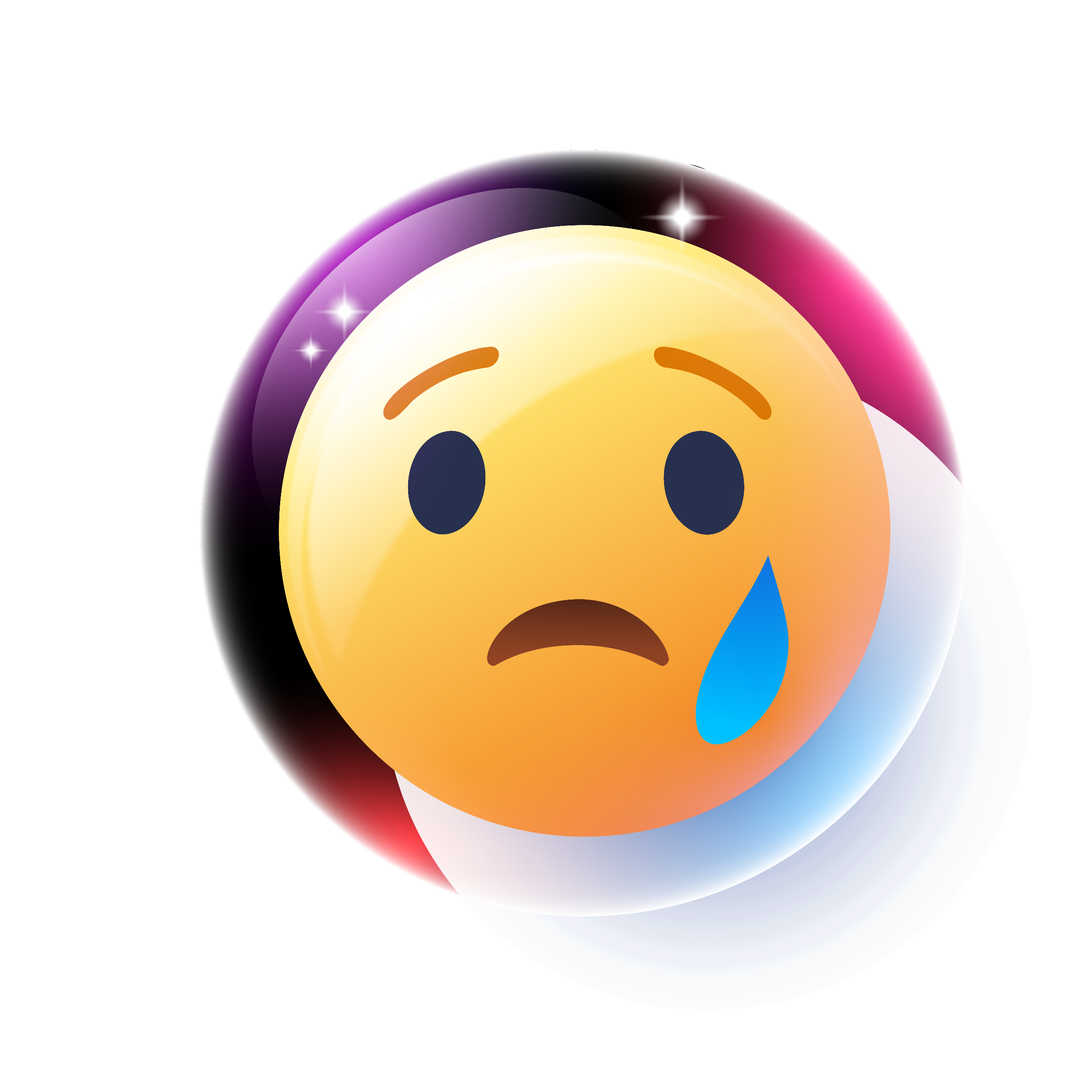 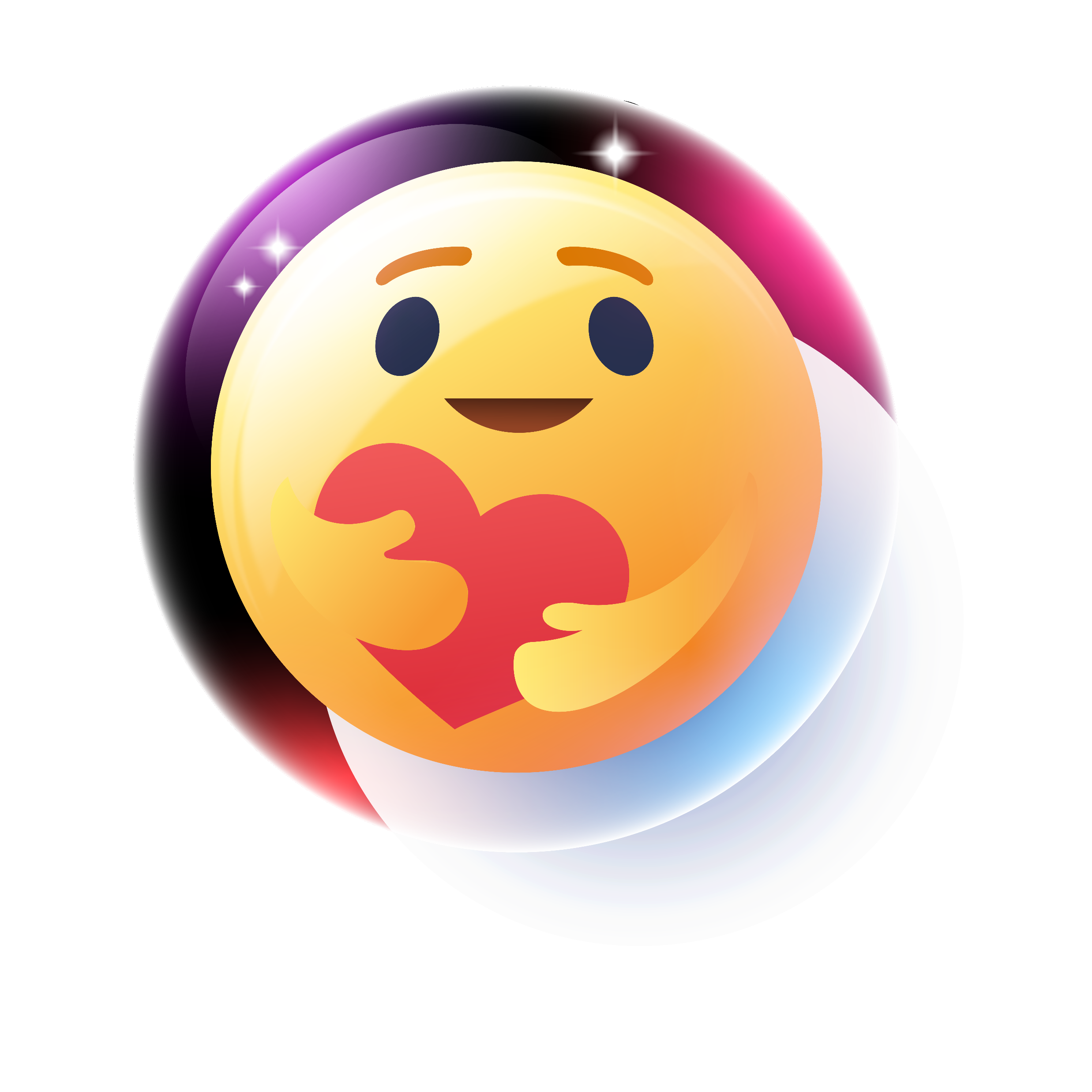 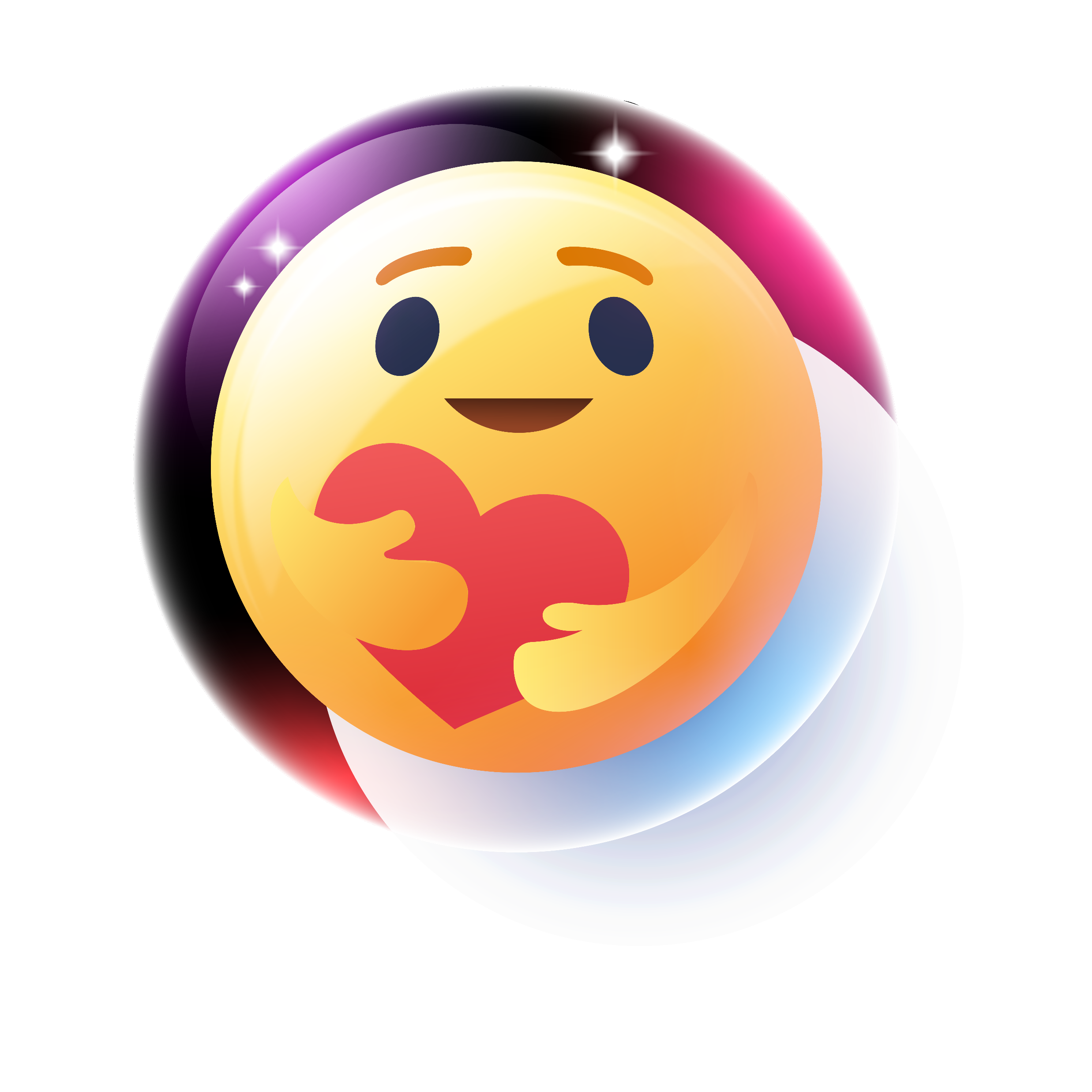 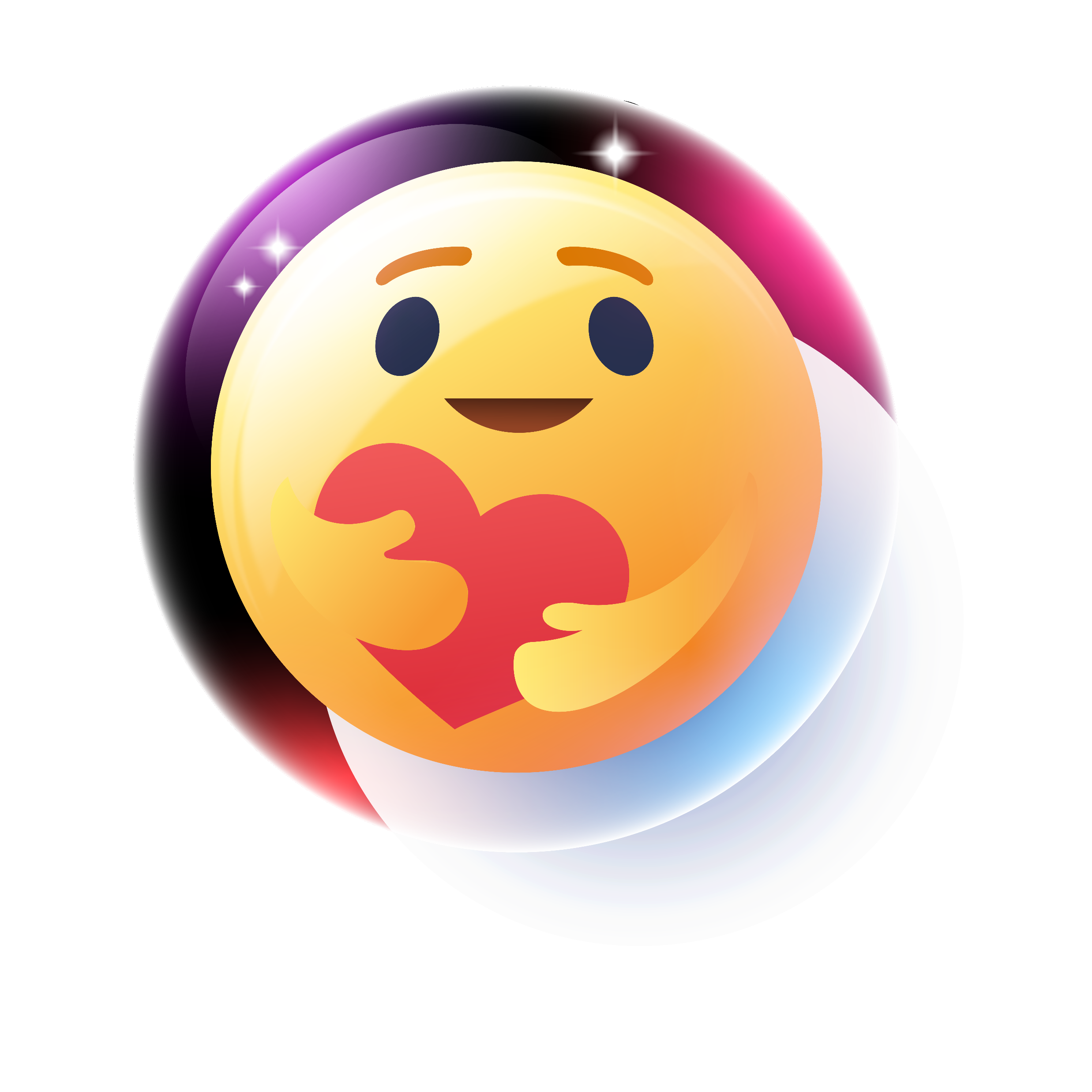 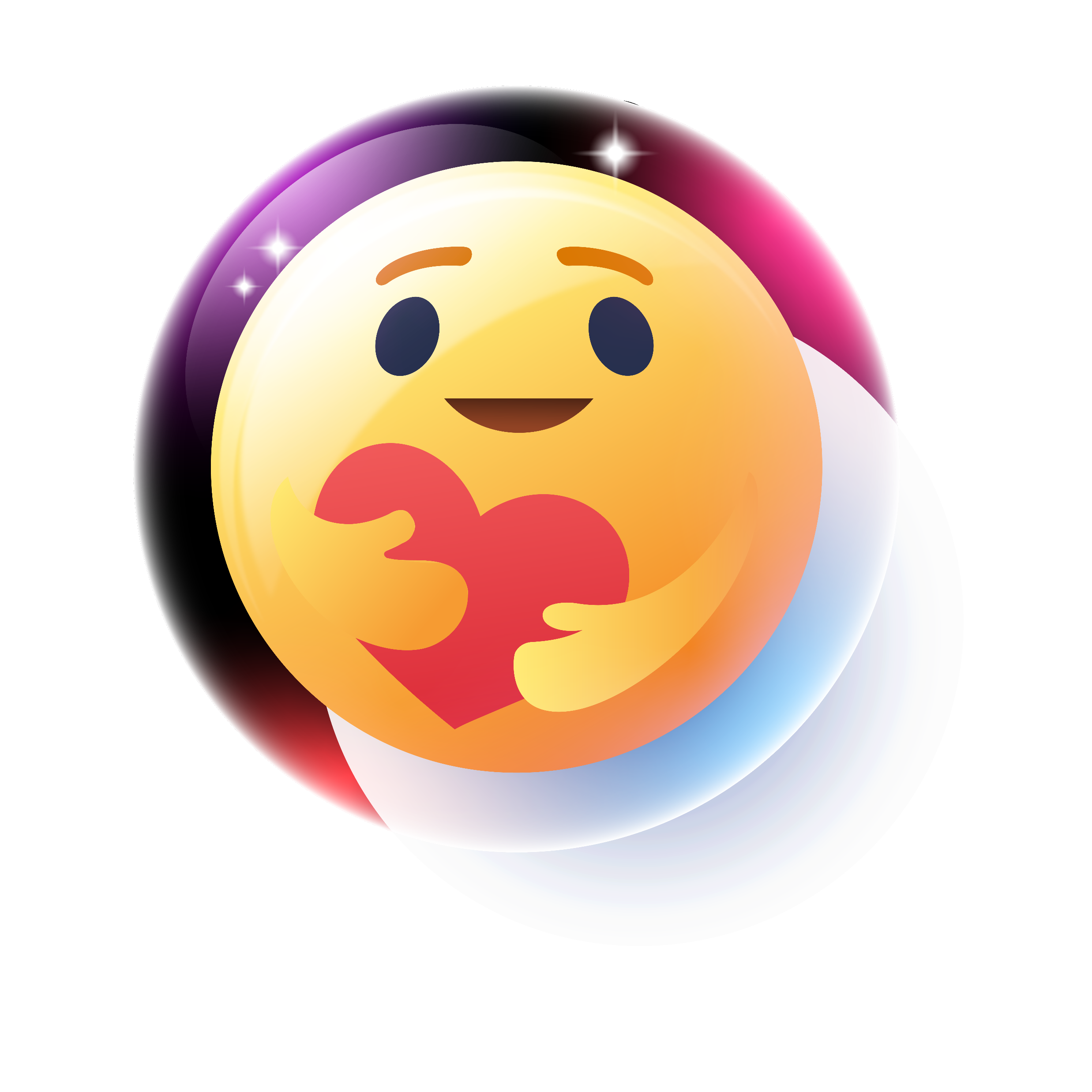 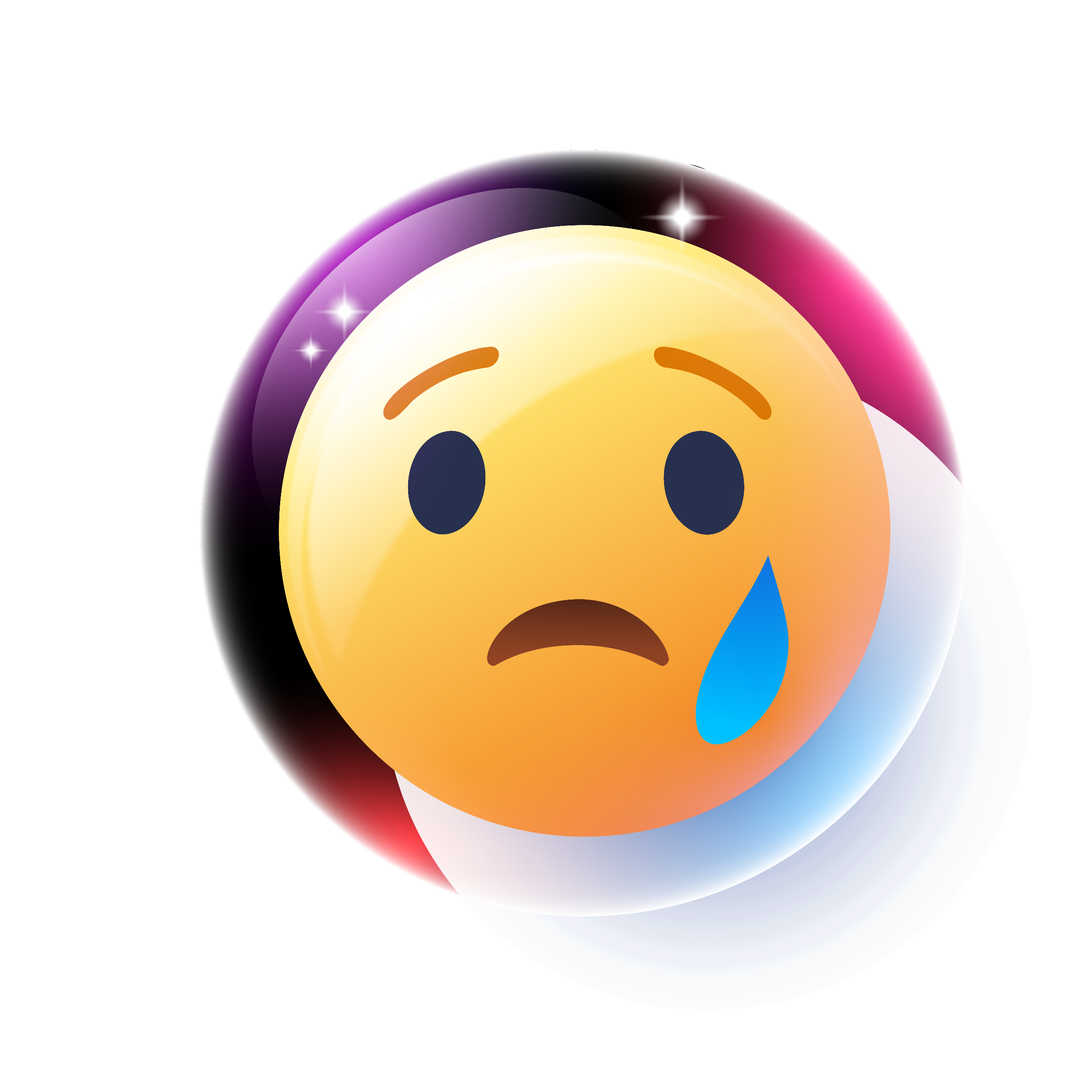 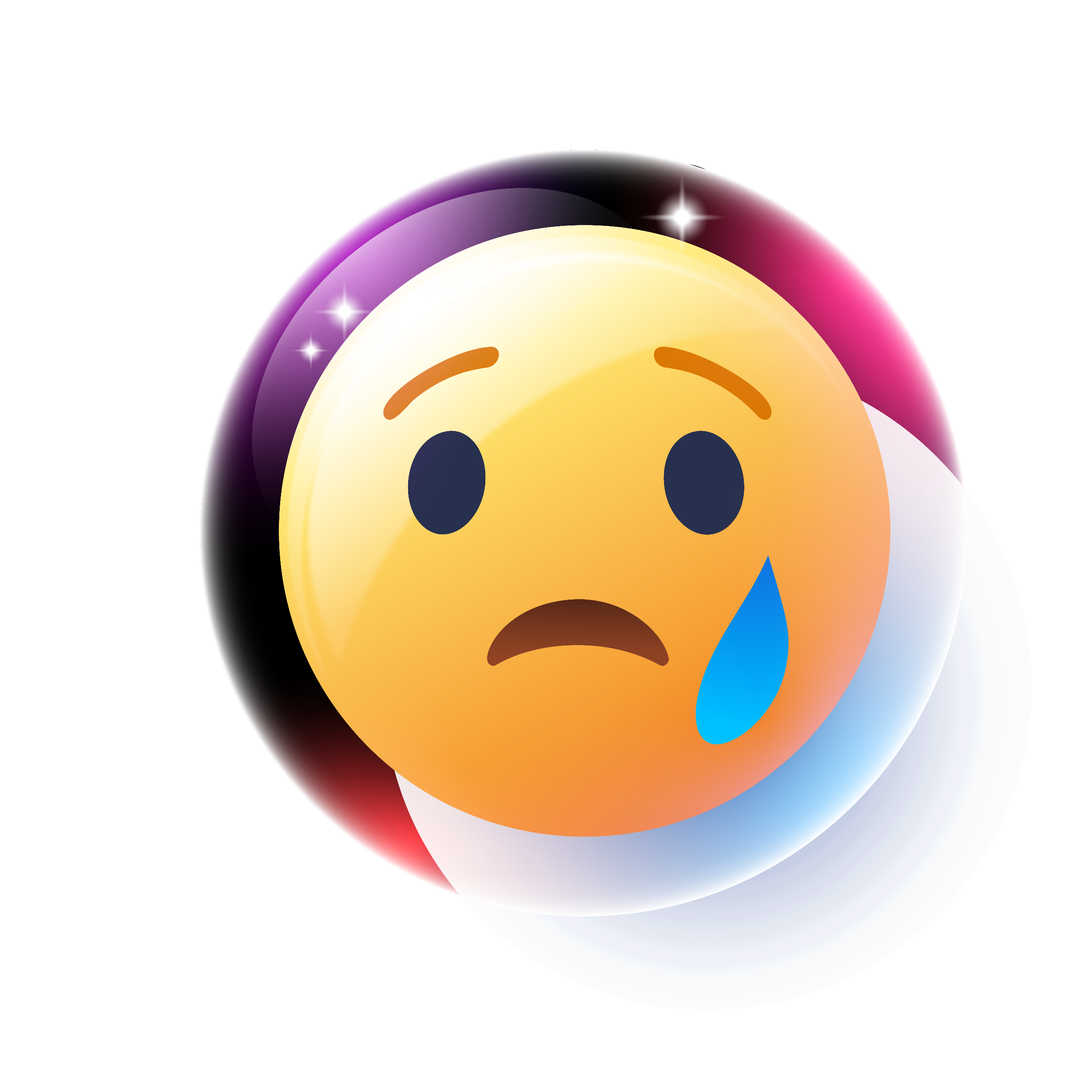 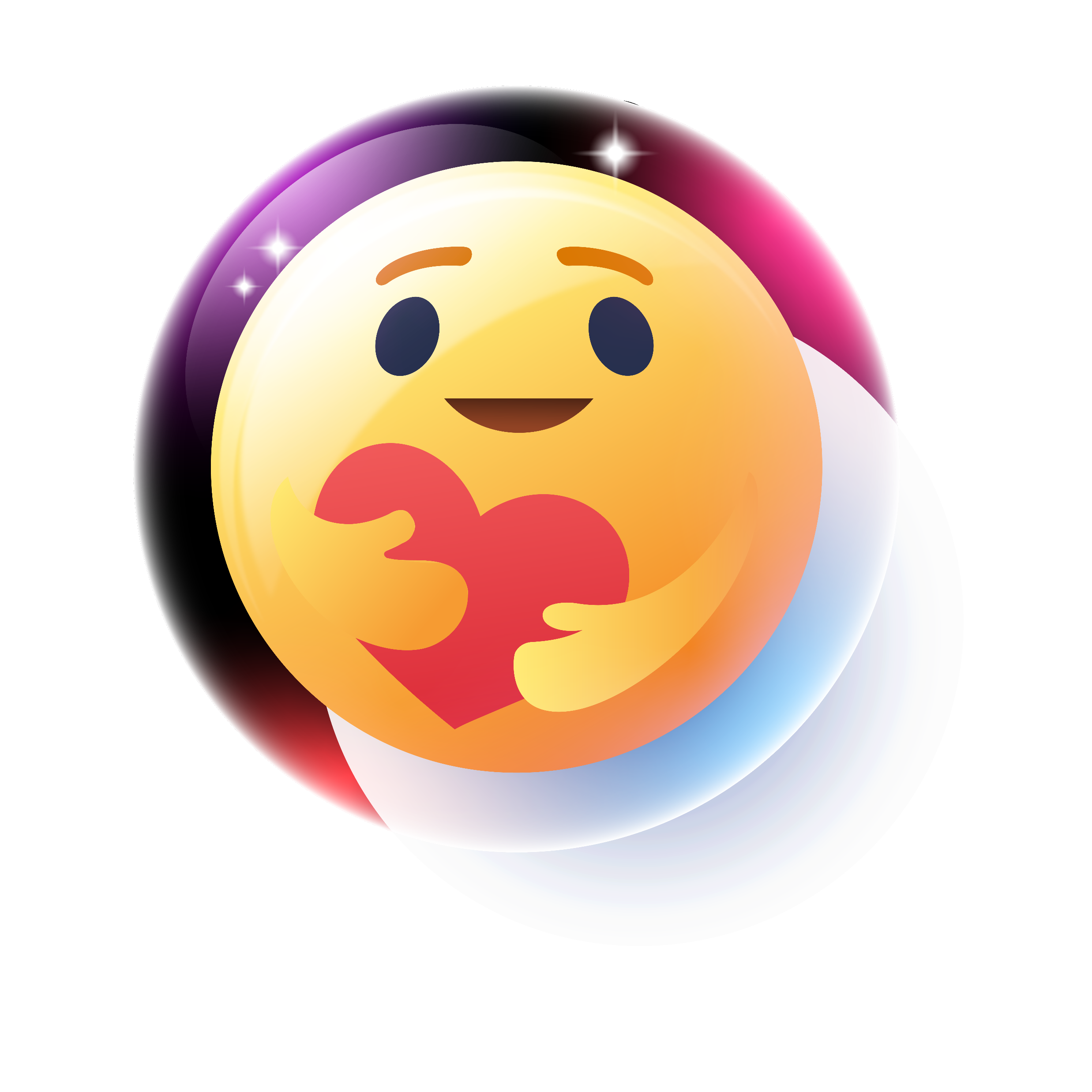 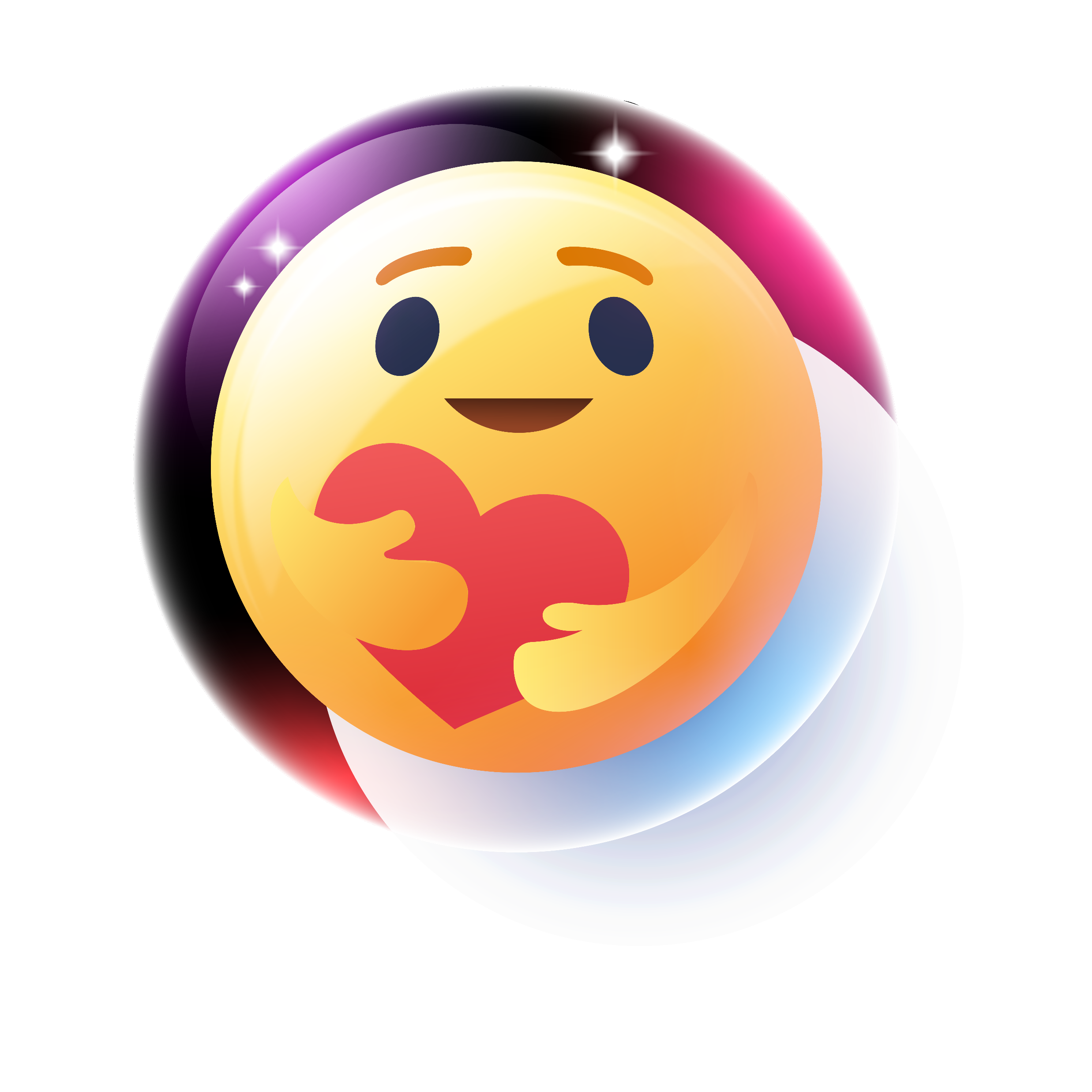 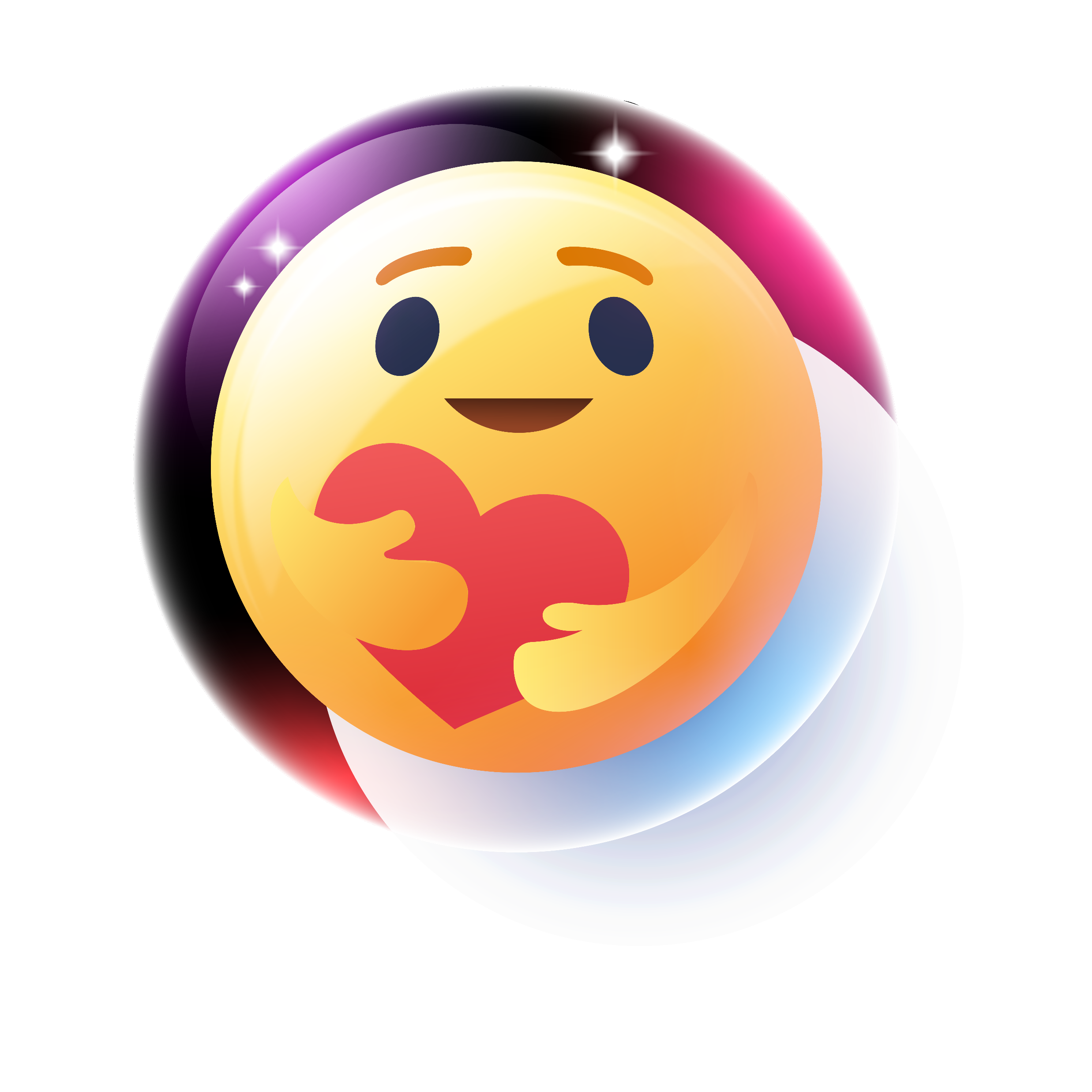 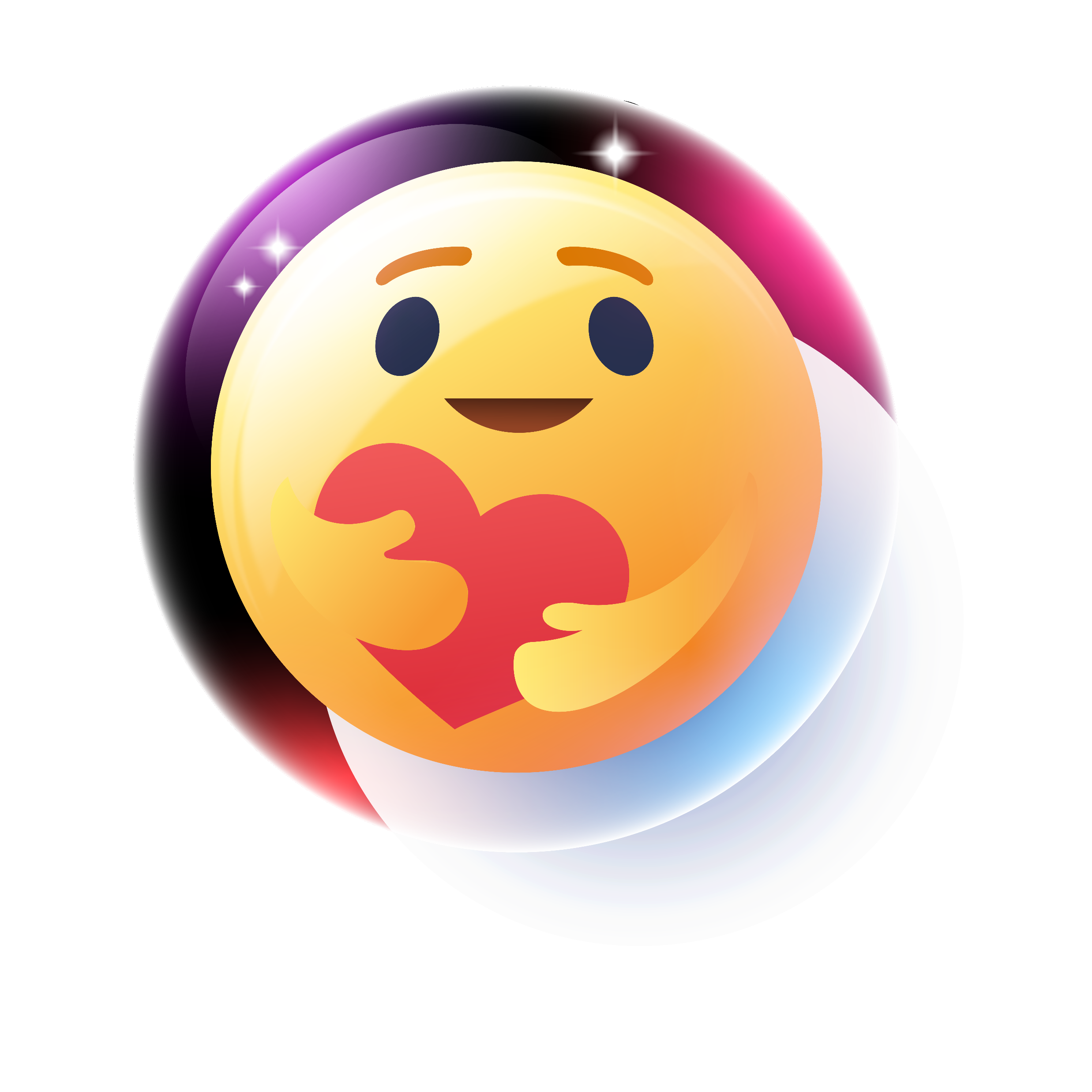 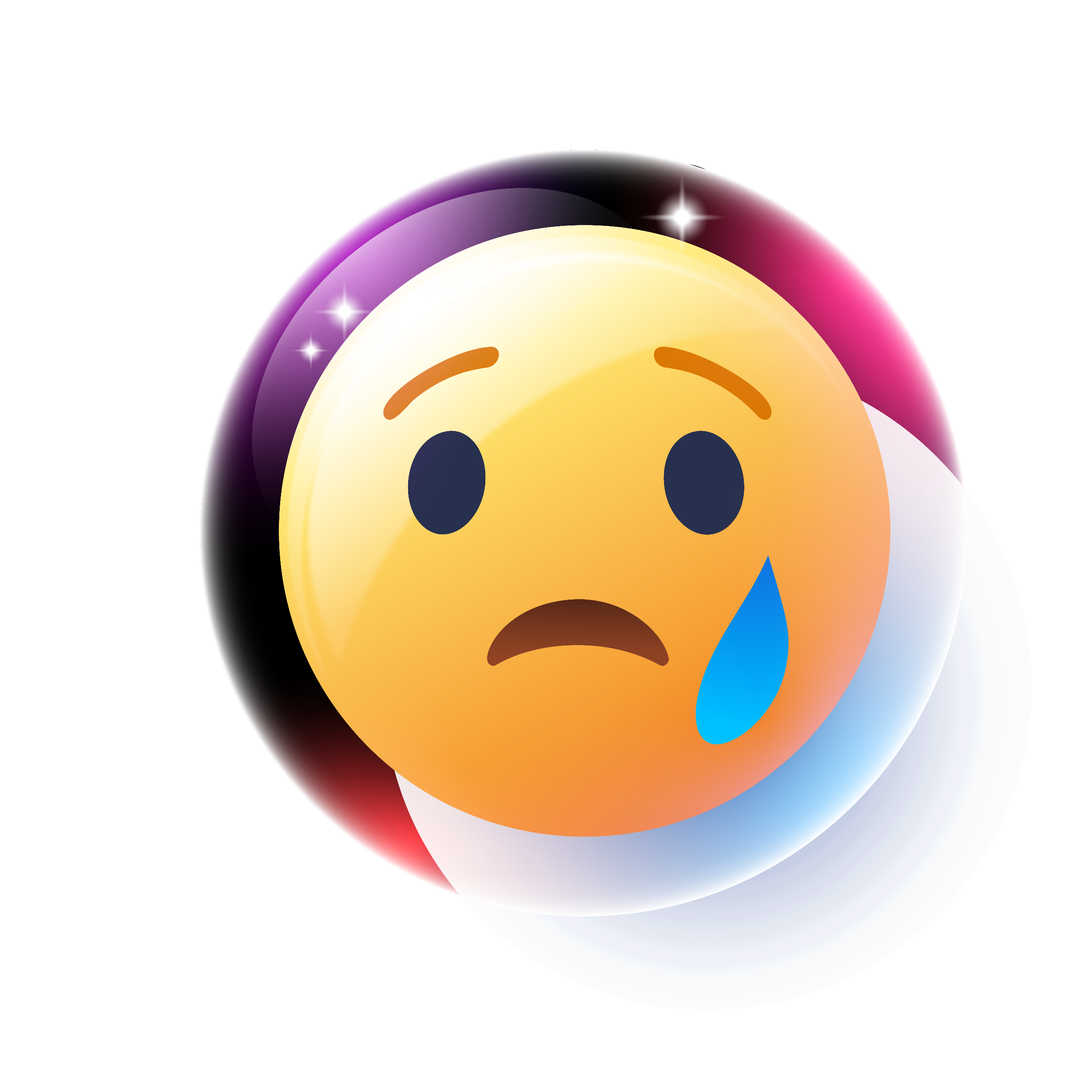 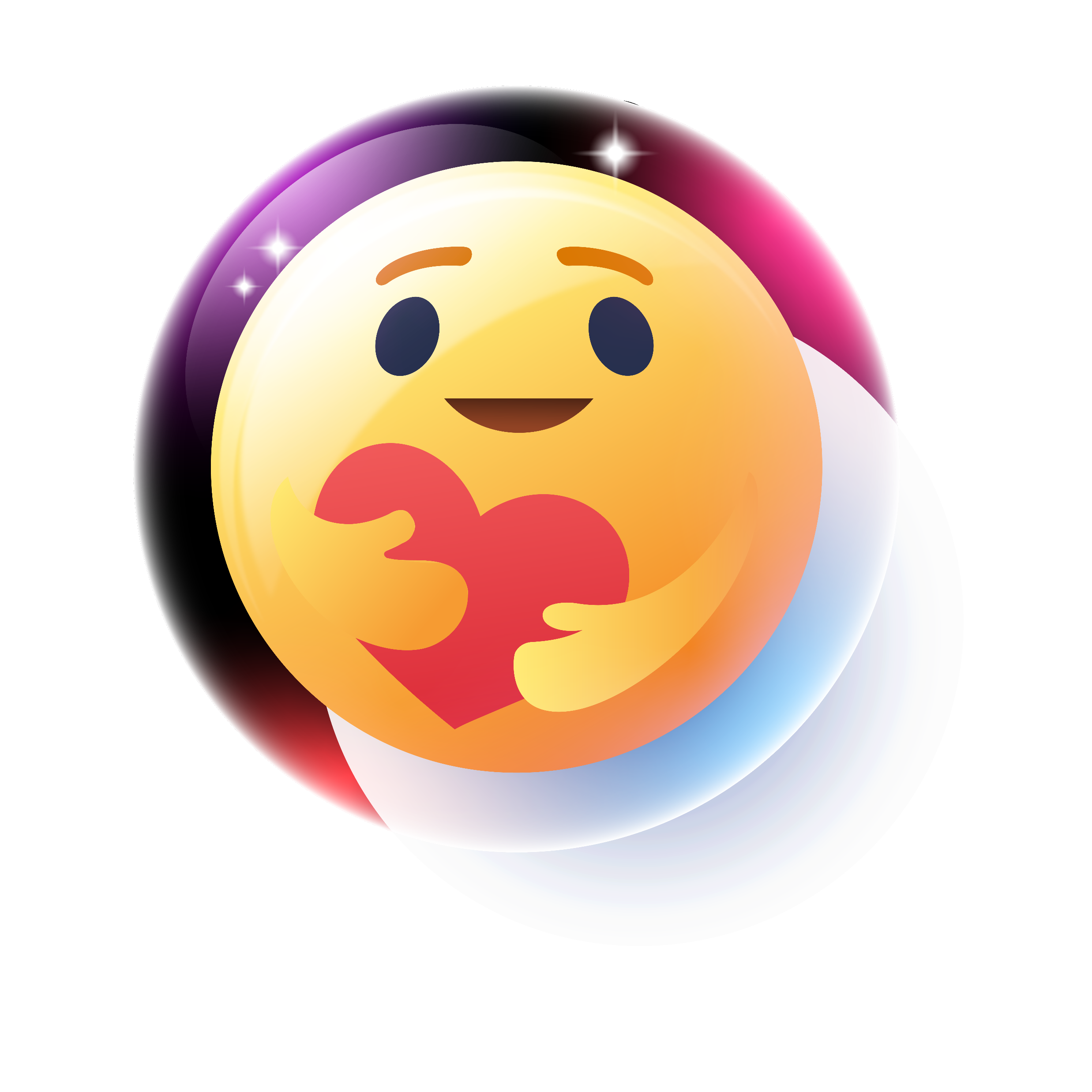 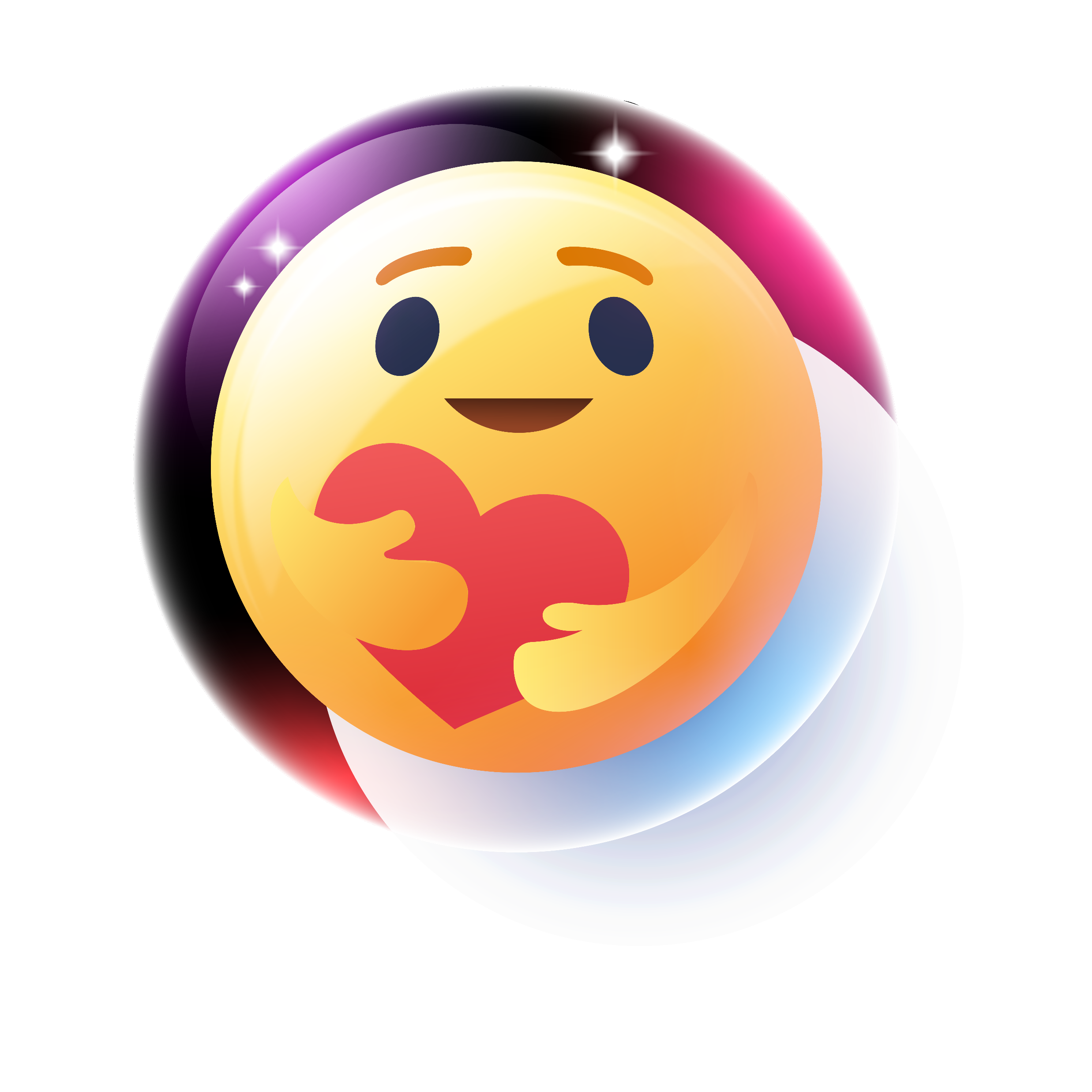 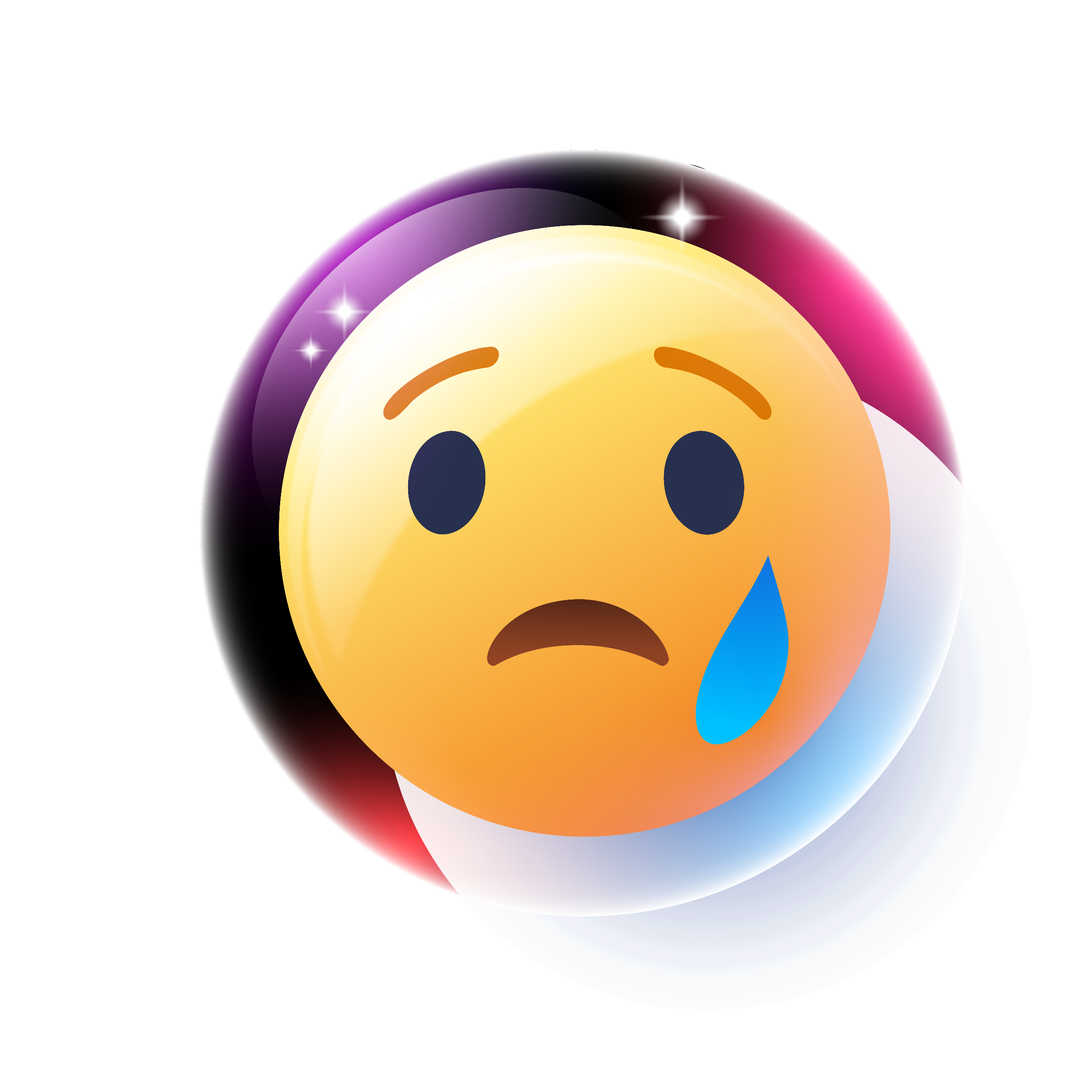 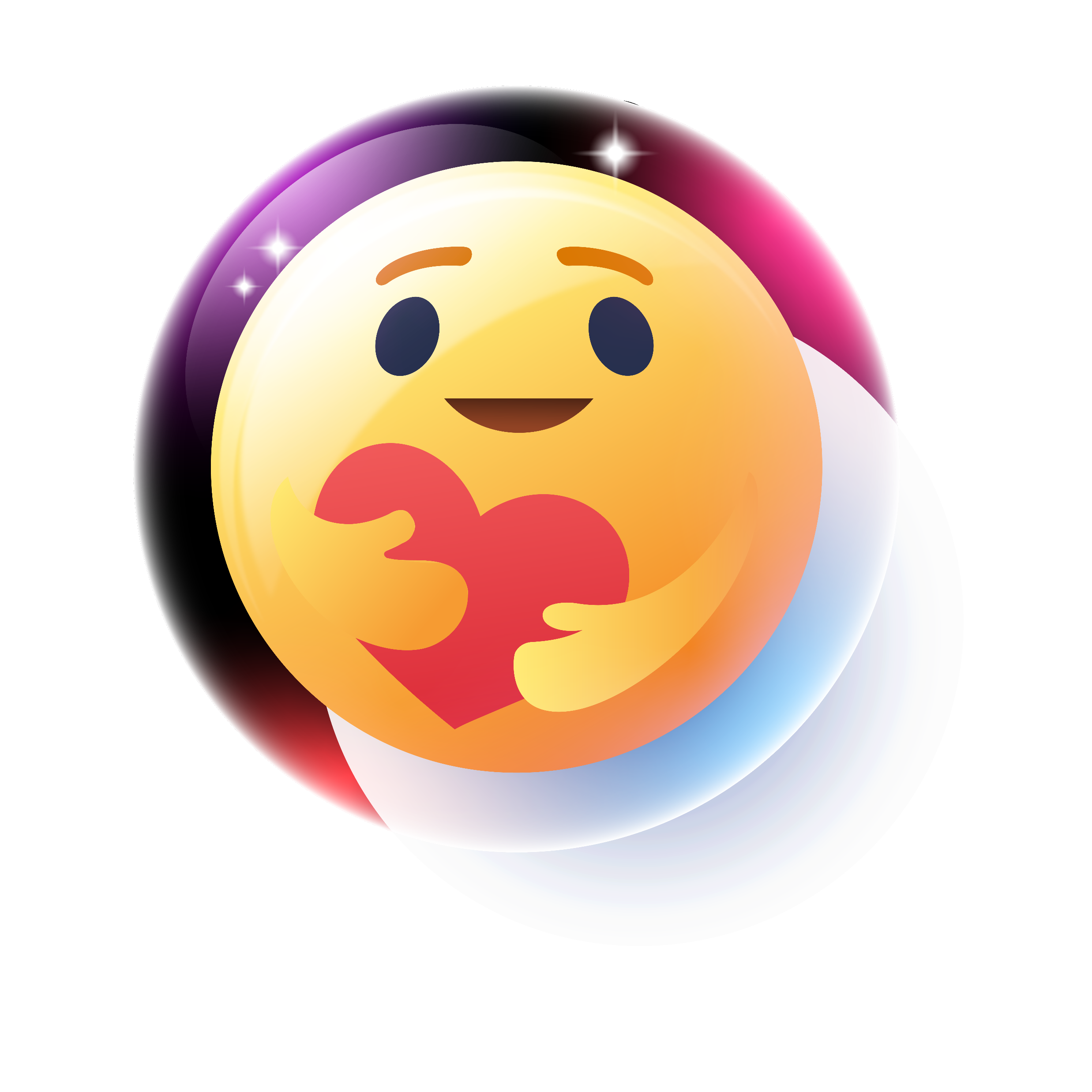 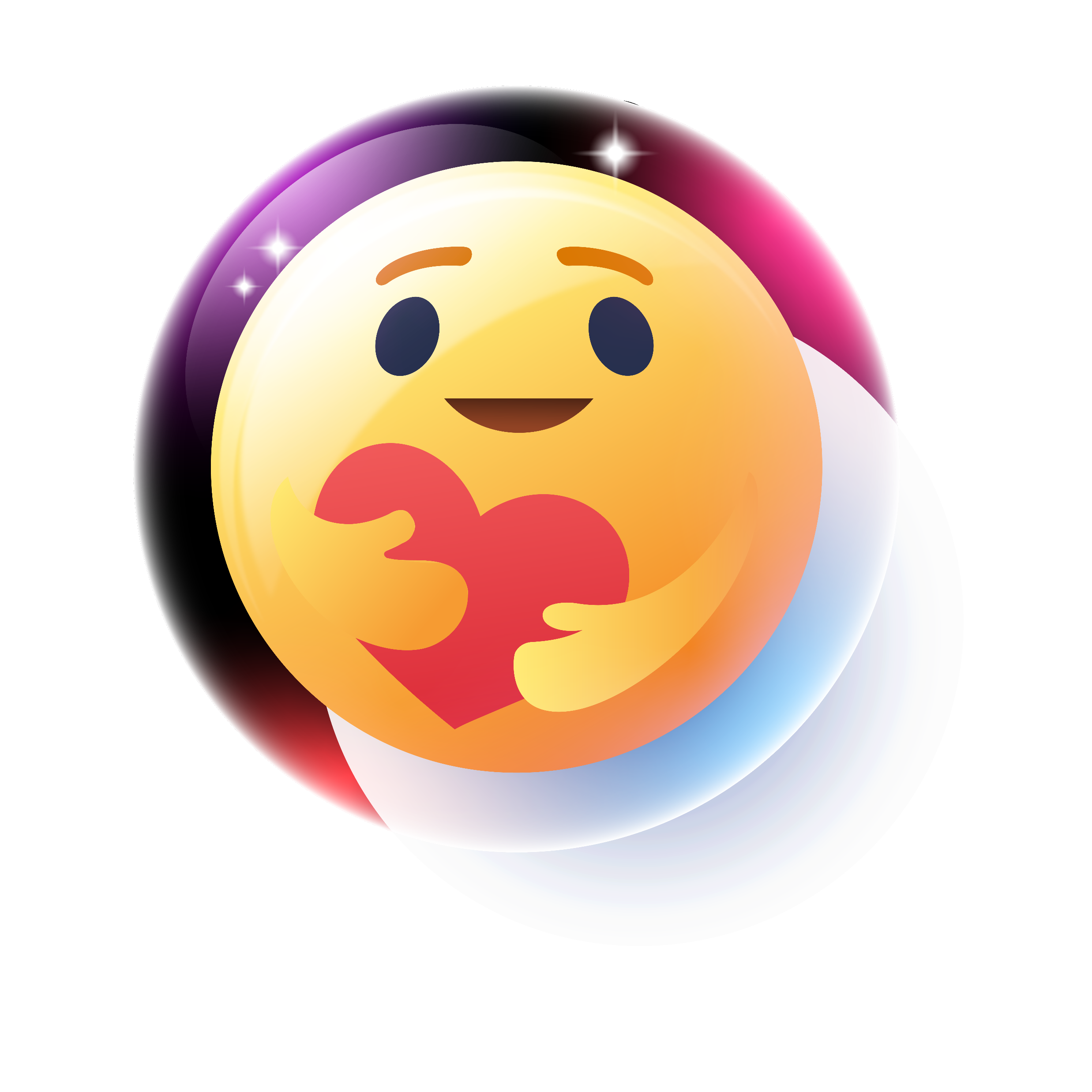 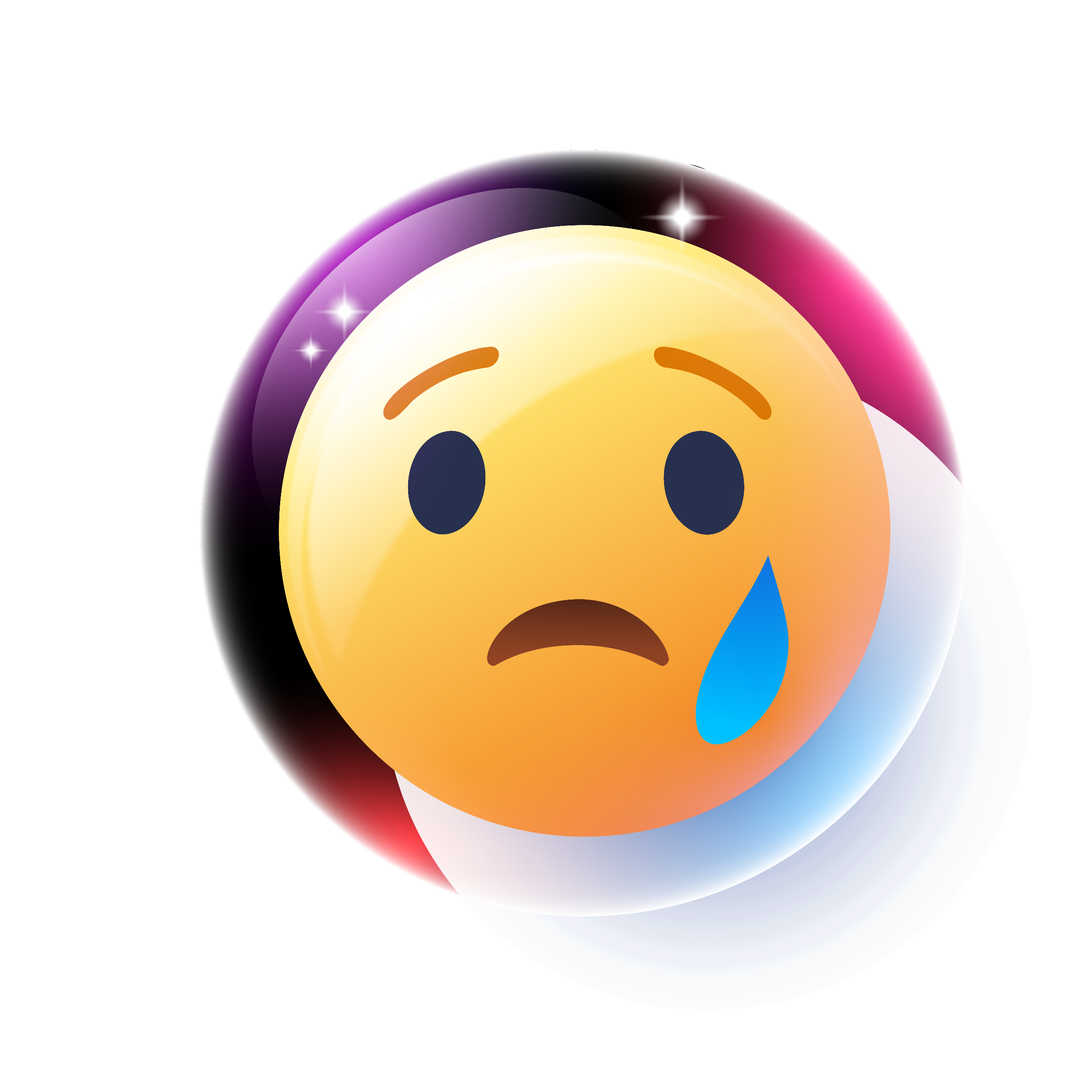 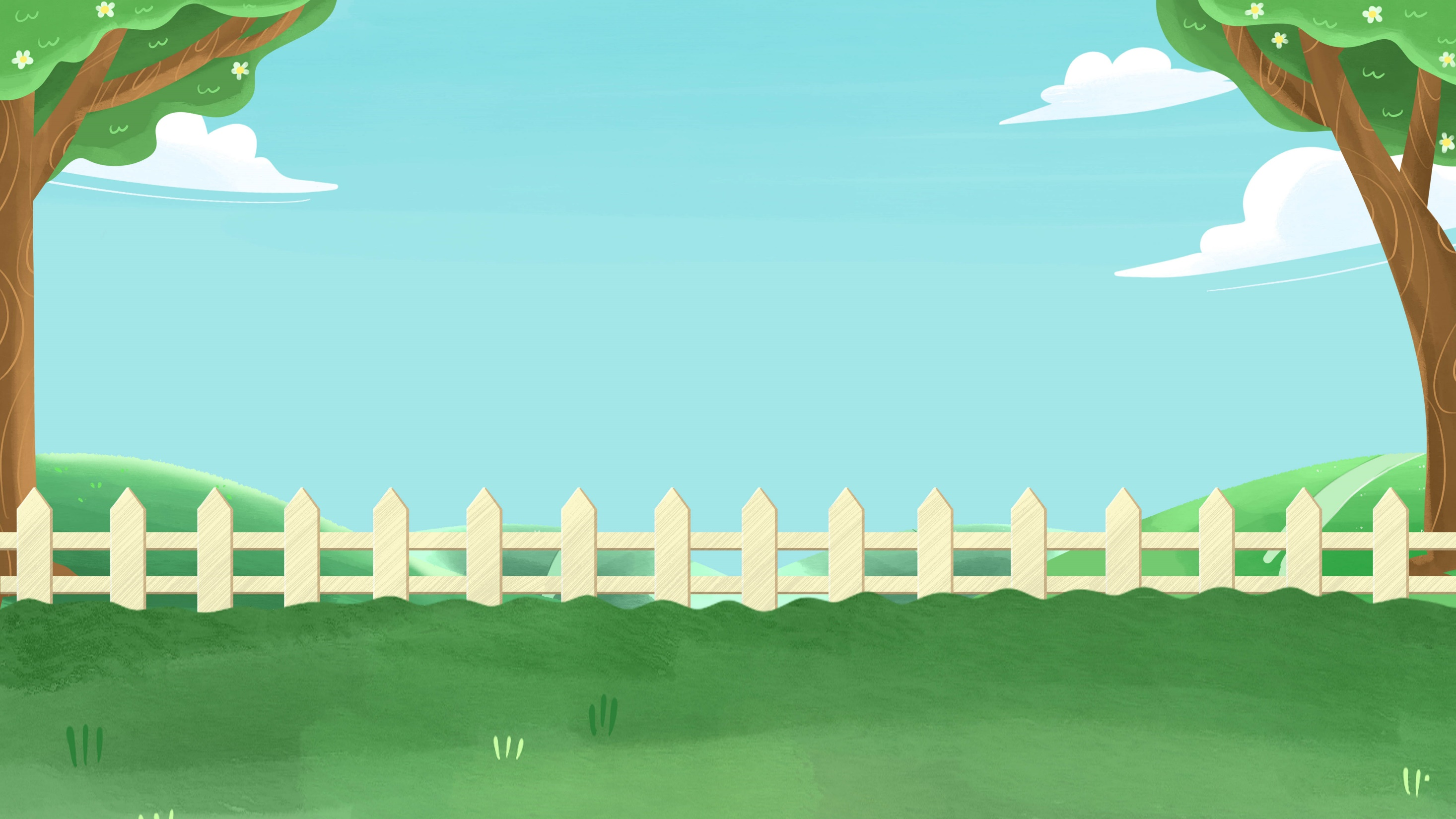 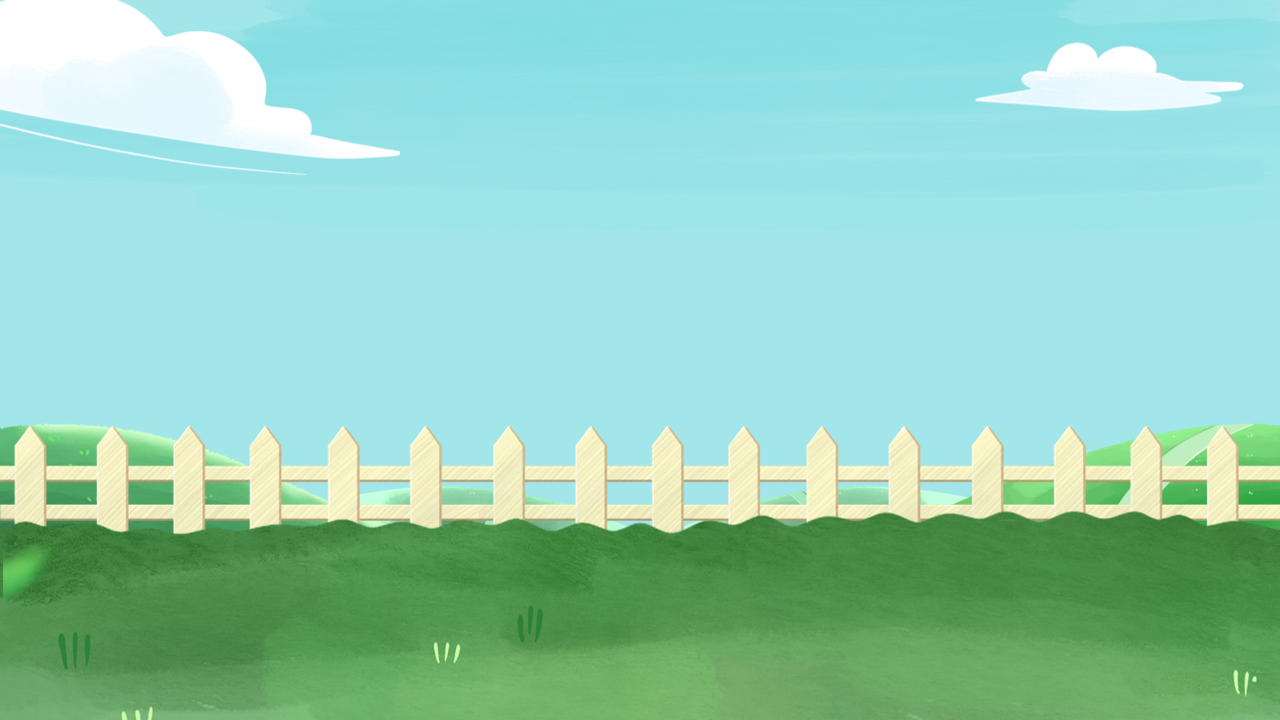 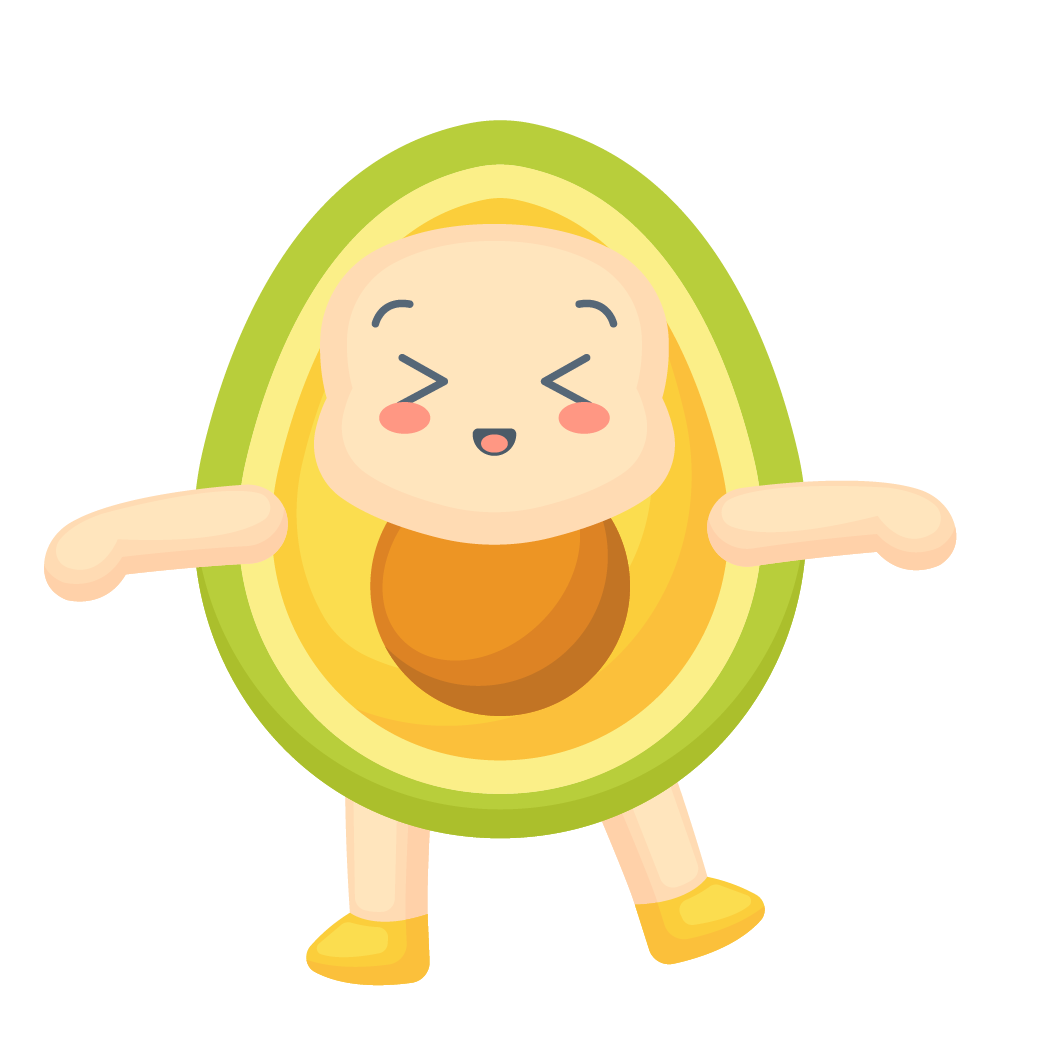 Nêu tên bài thơ
Đáp án: Con đường của bé
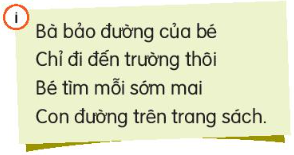 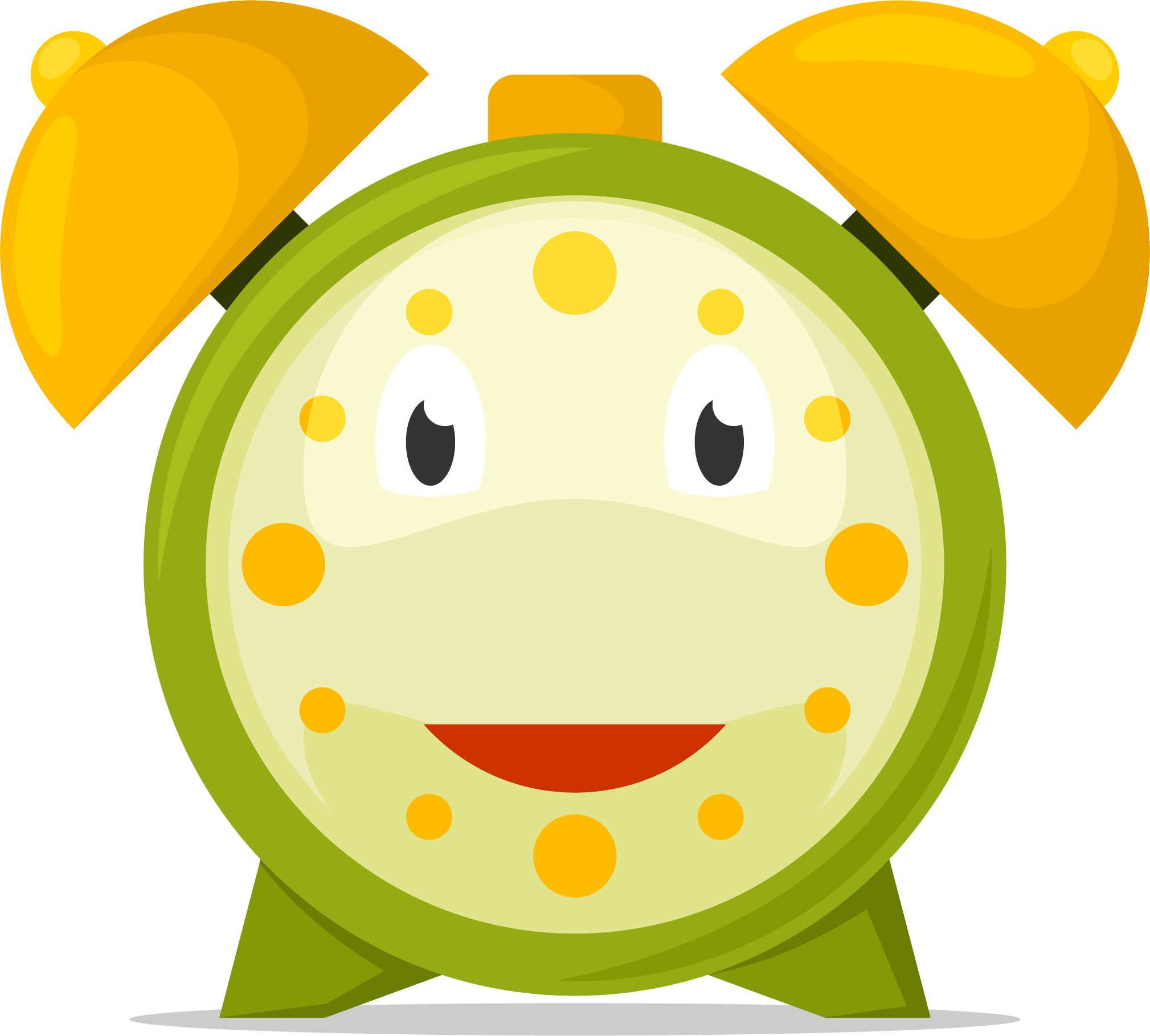 15S
BẮT ĐẦU
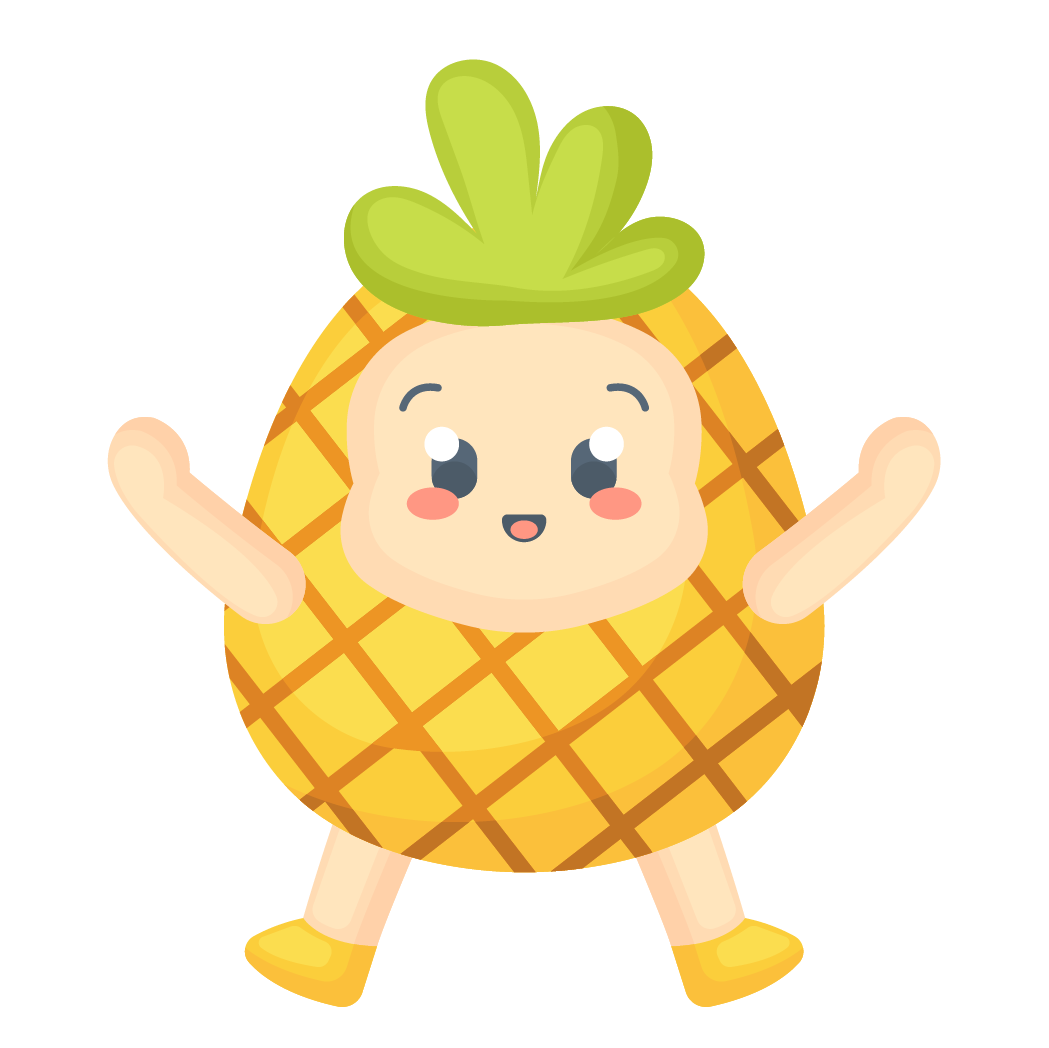 02
01
00
05
04
03
06
07
08
09
10
11
12
13
14
15
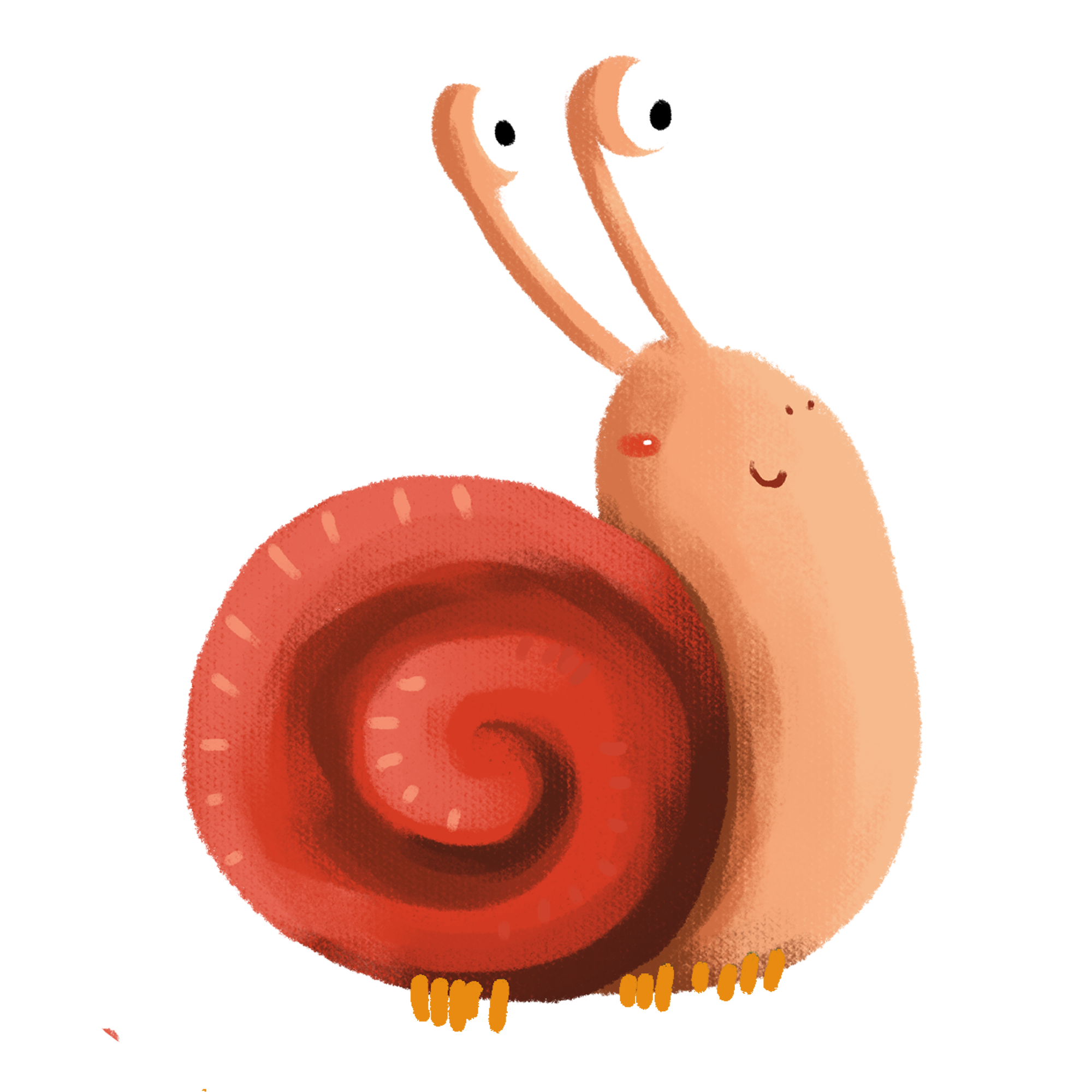 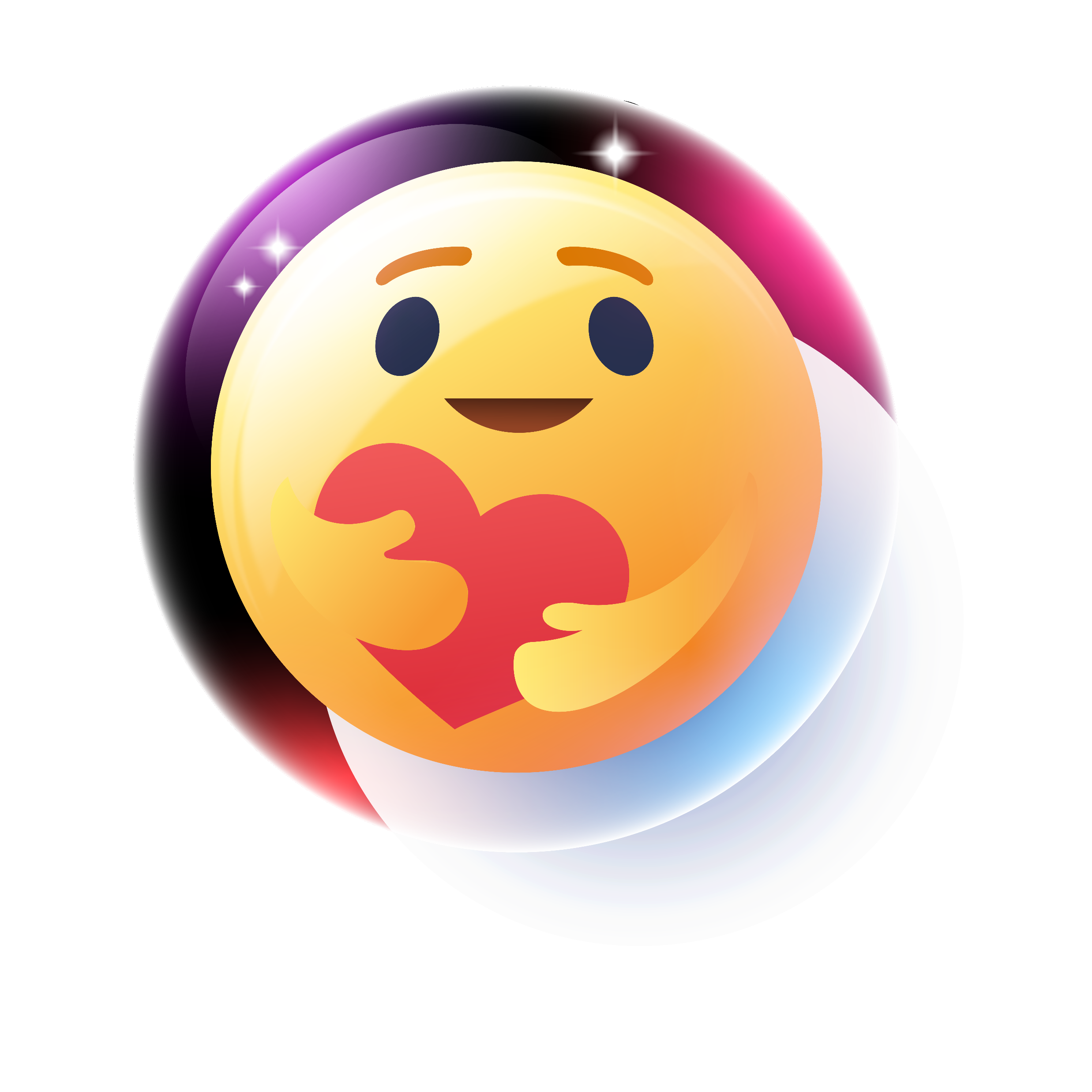 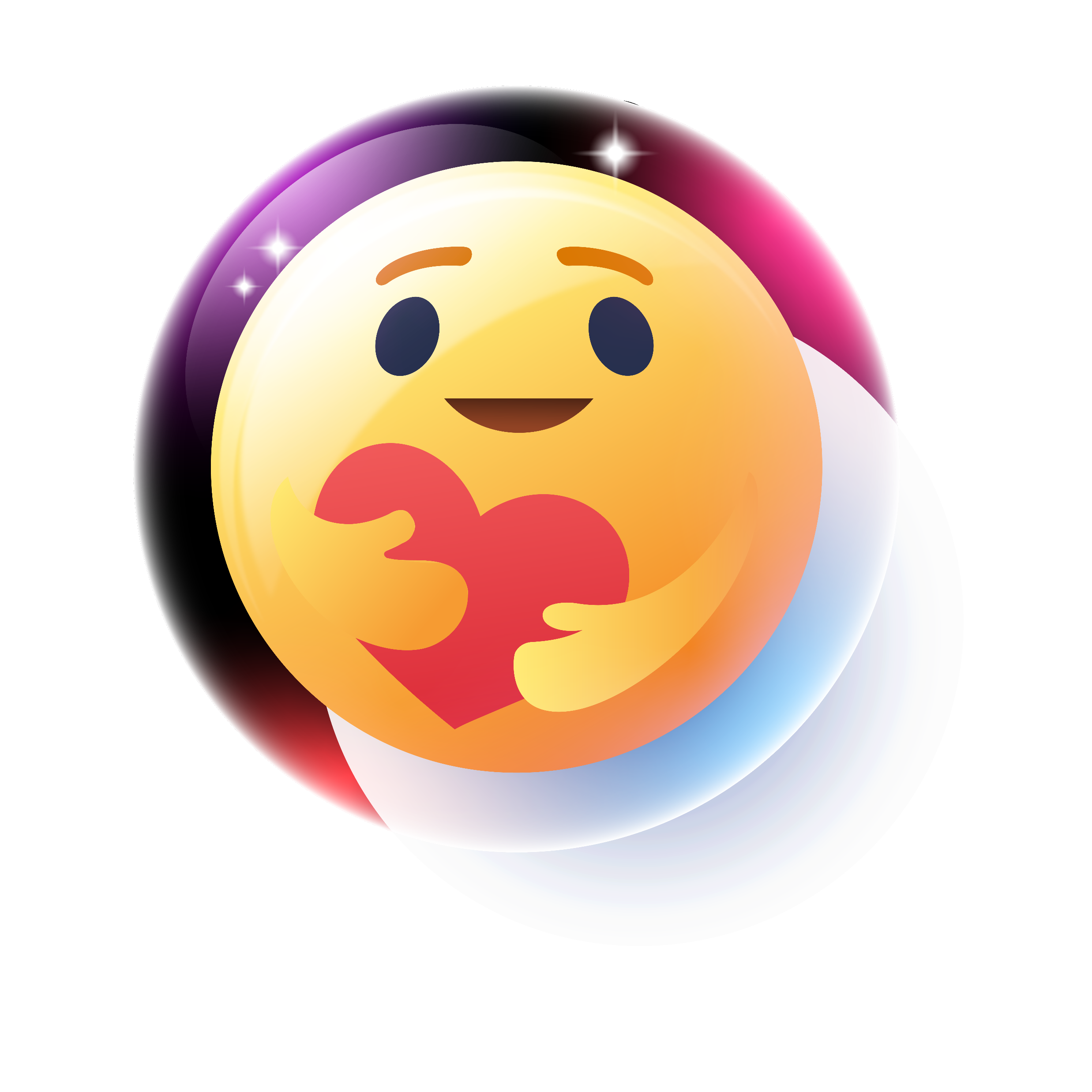 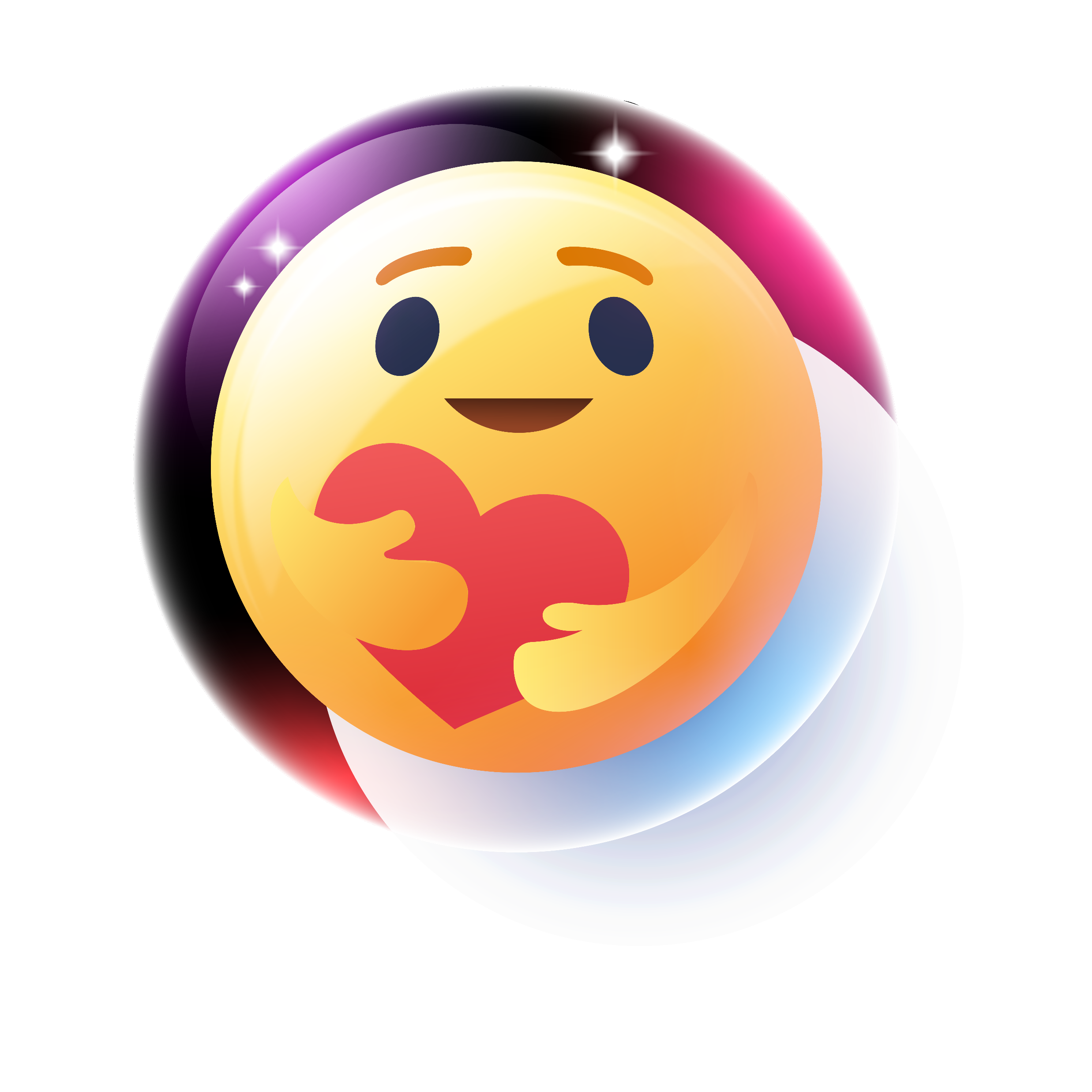 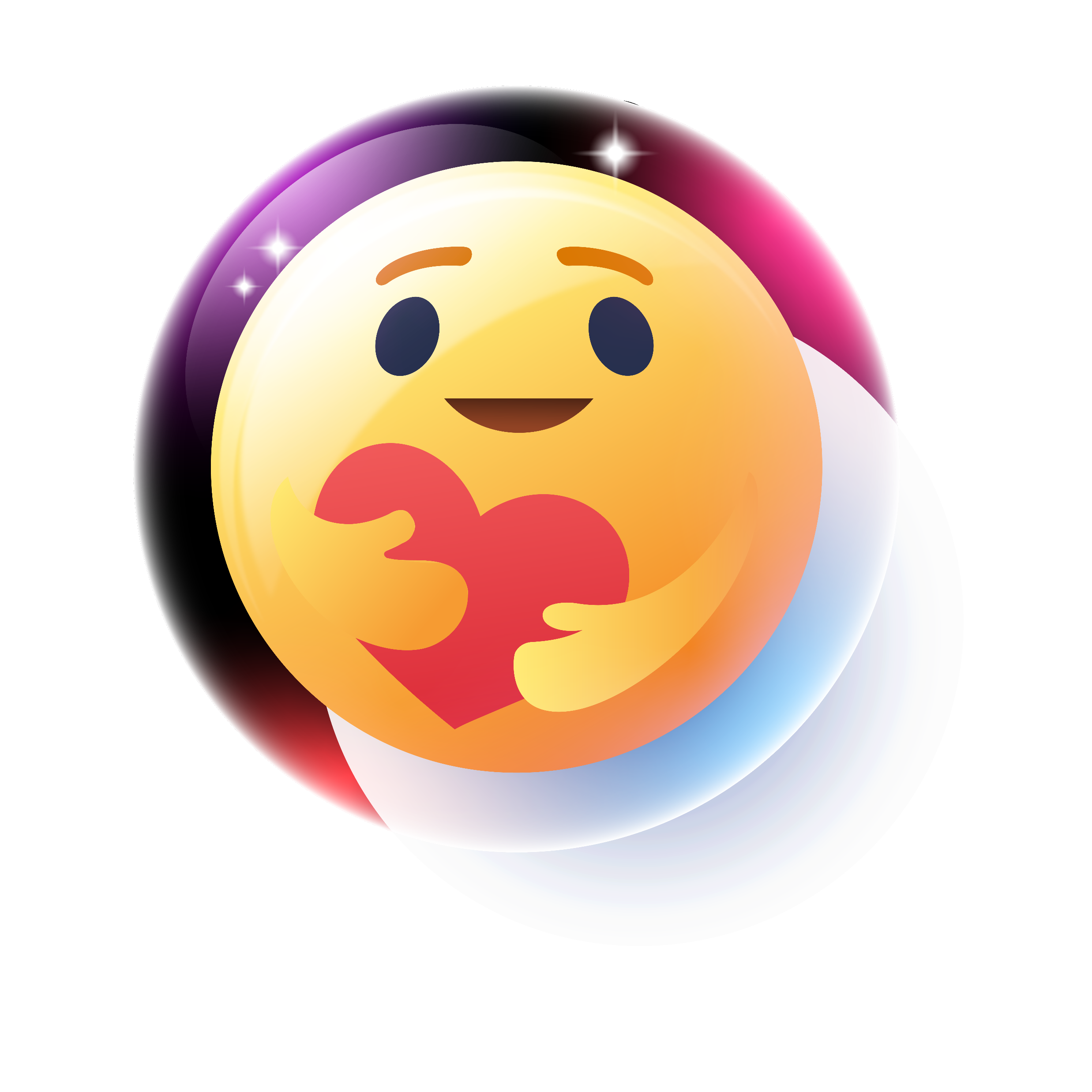 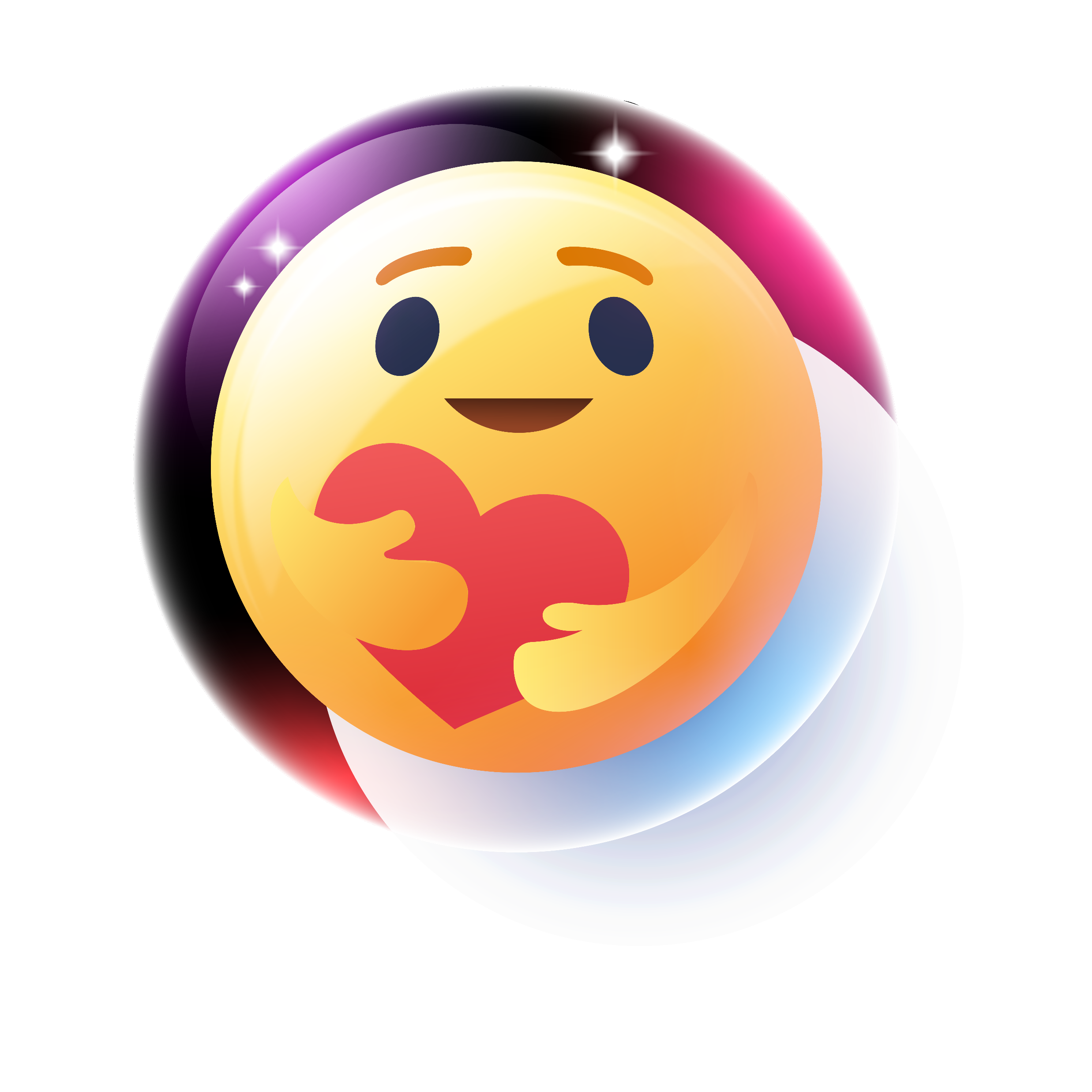 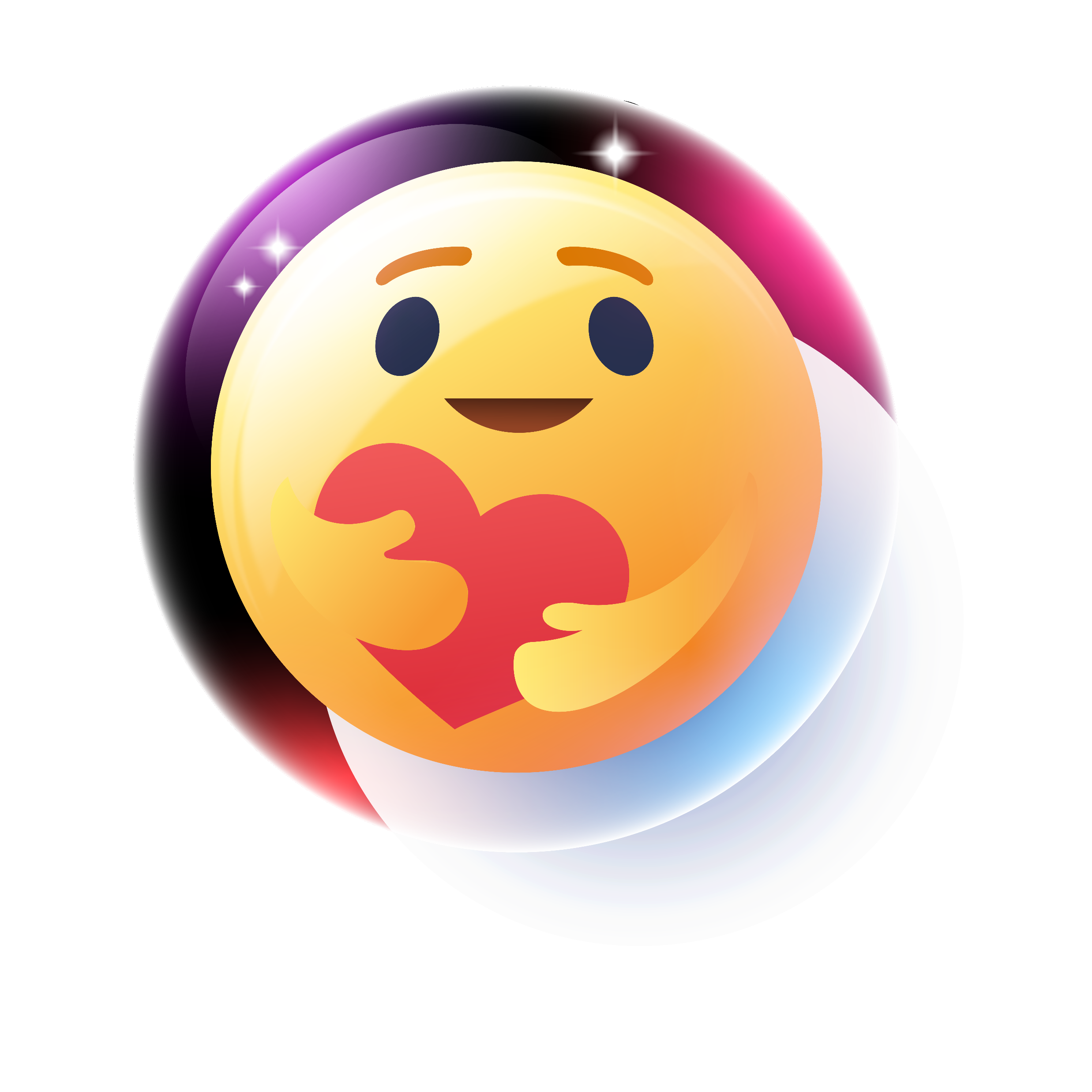 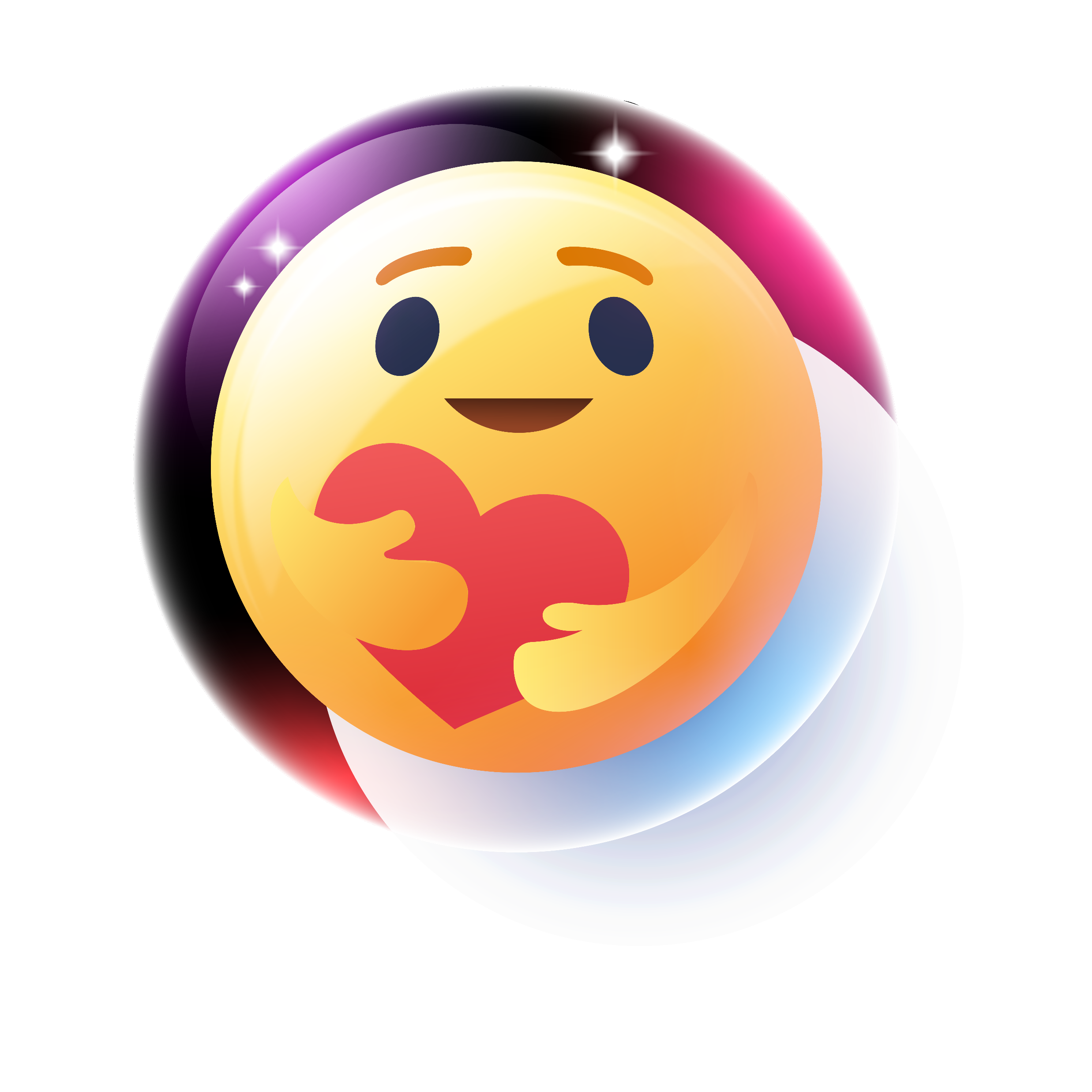 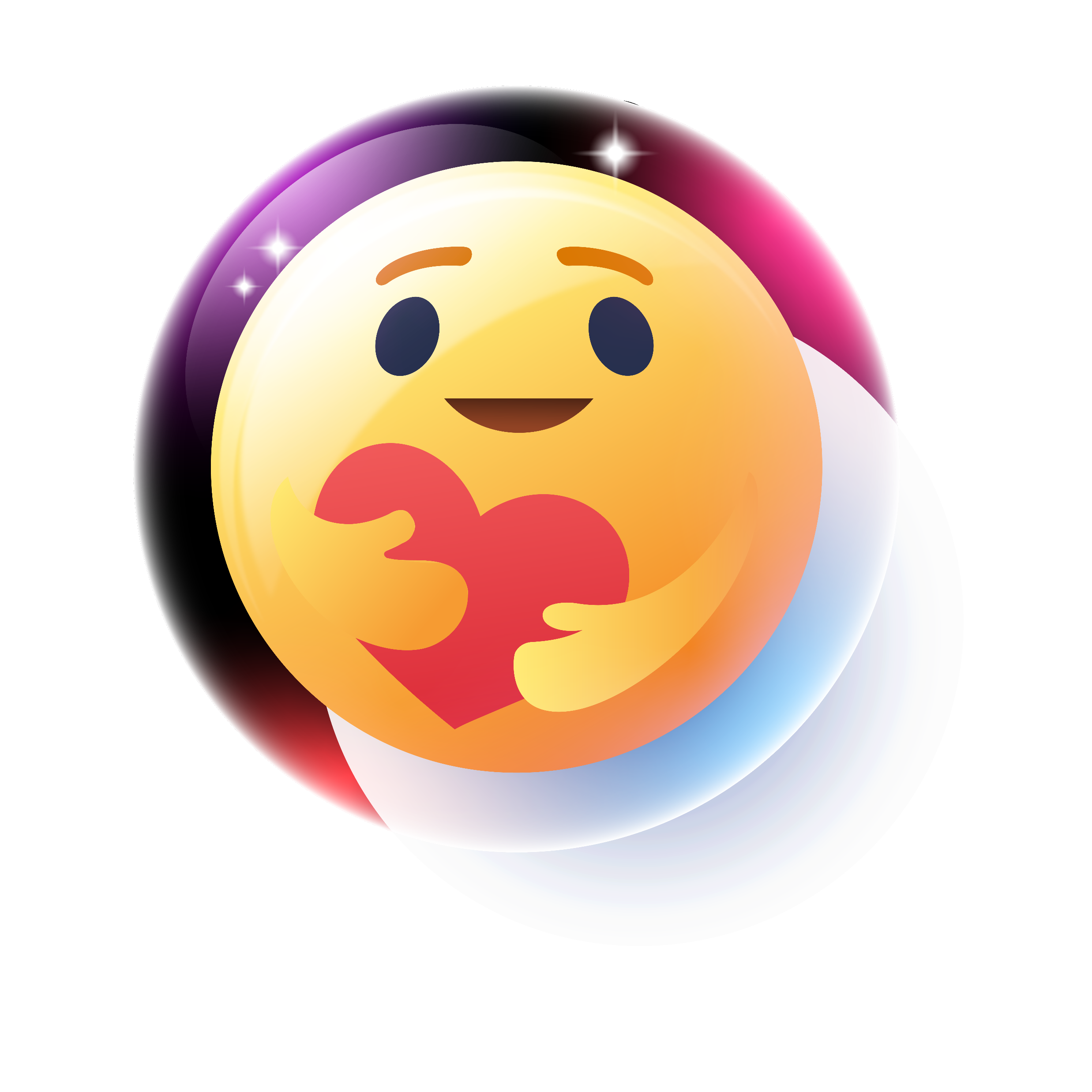 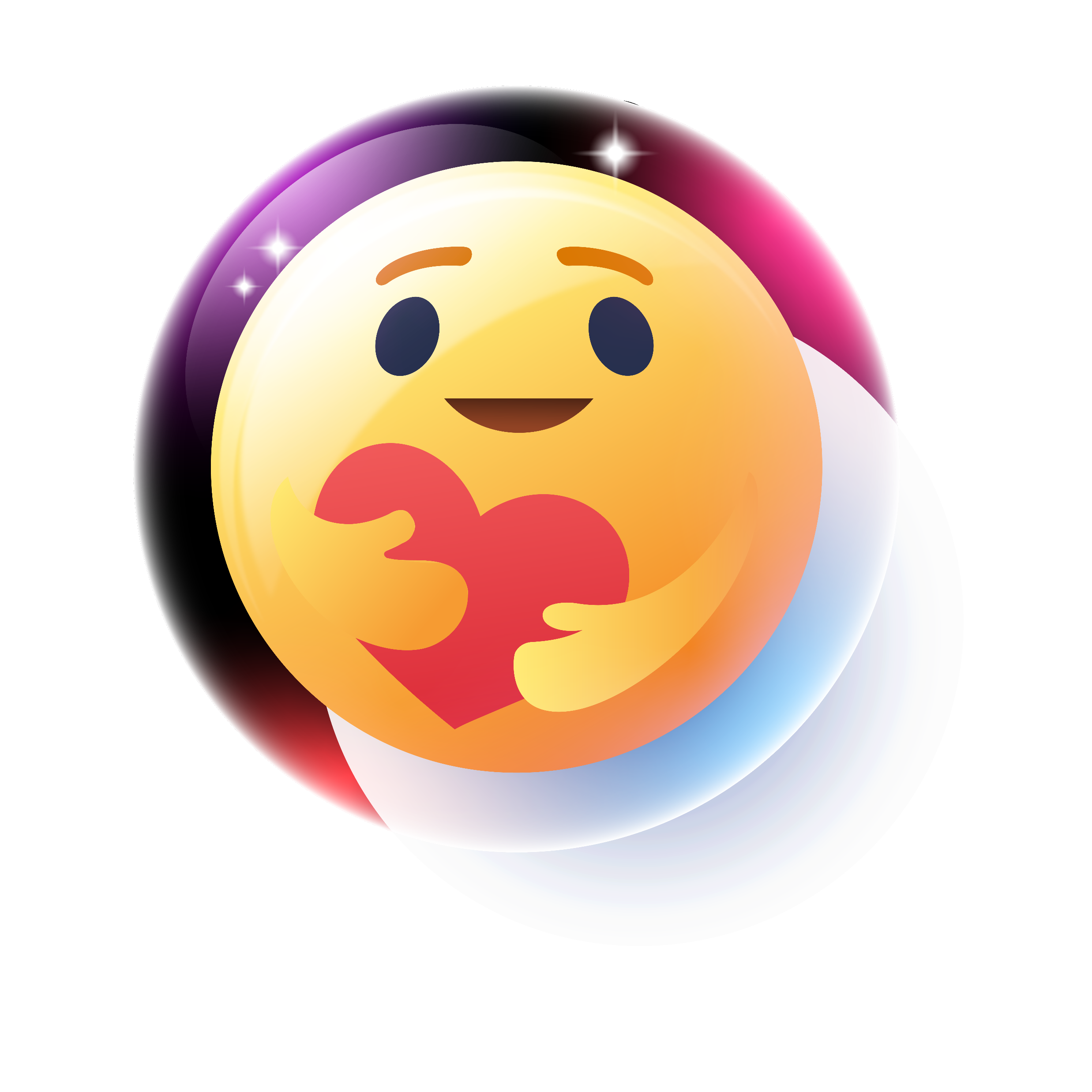 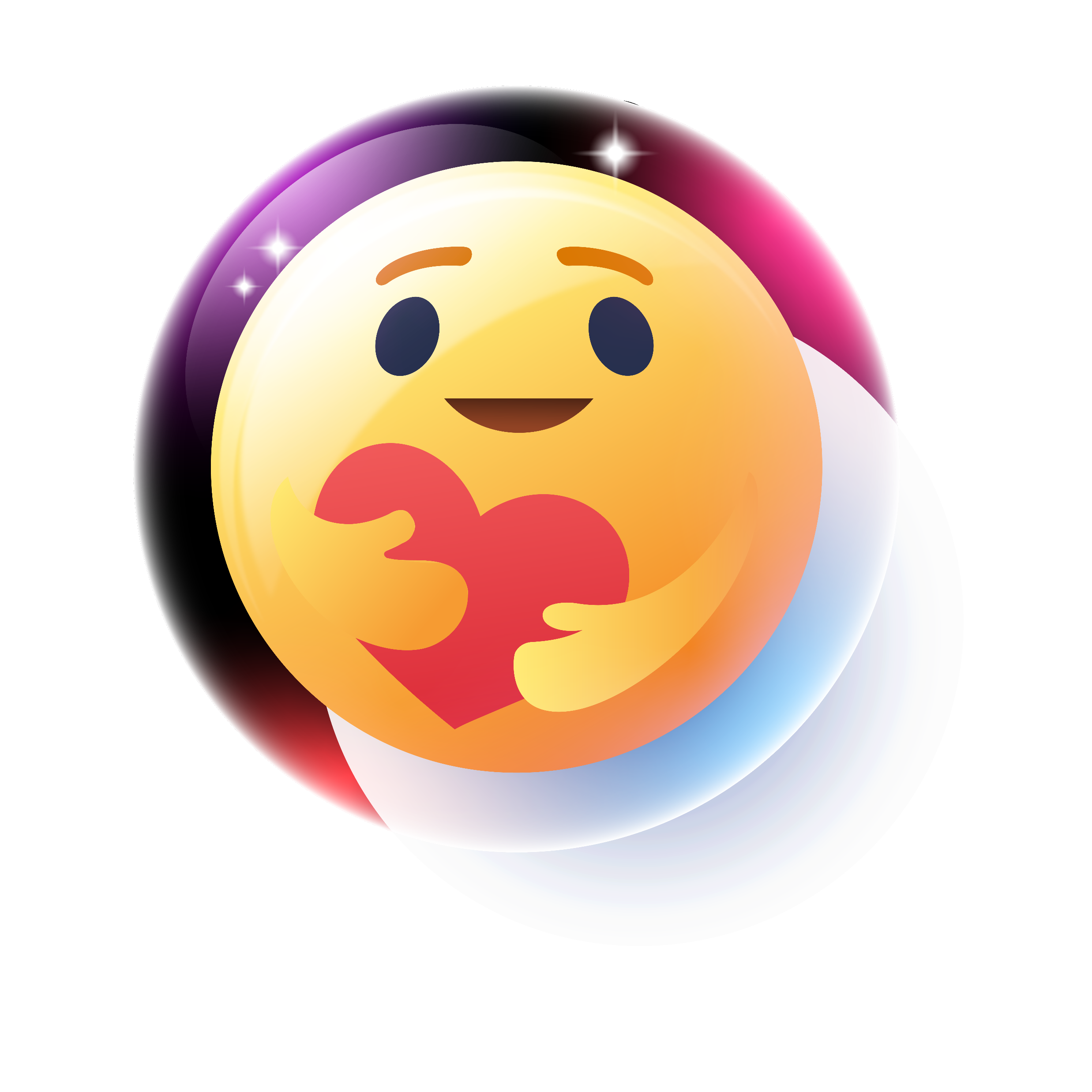 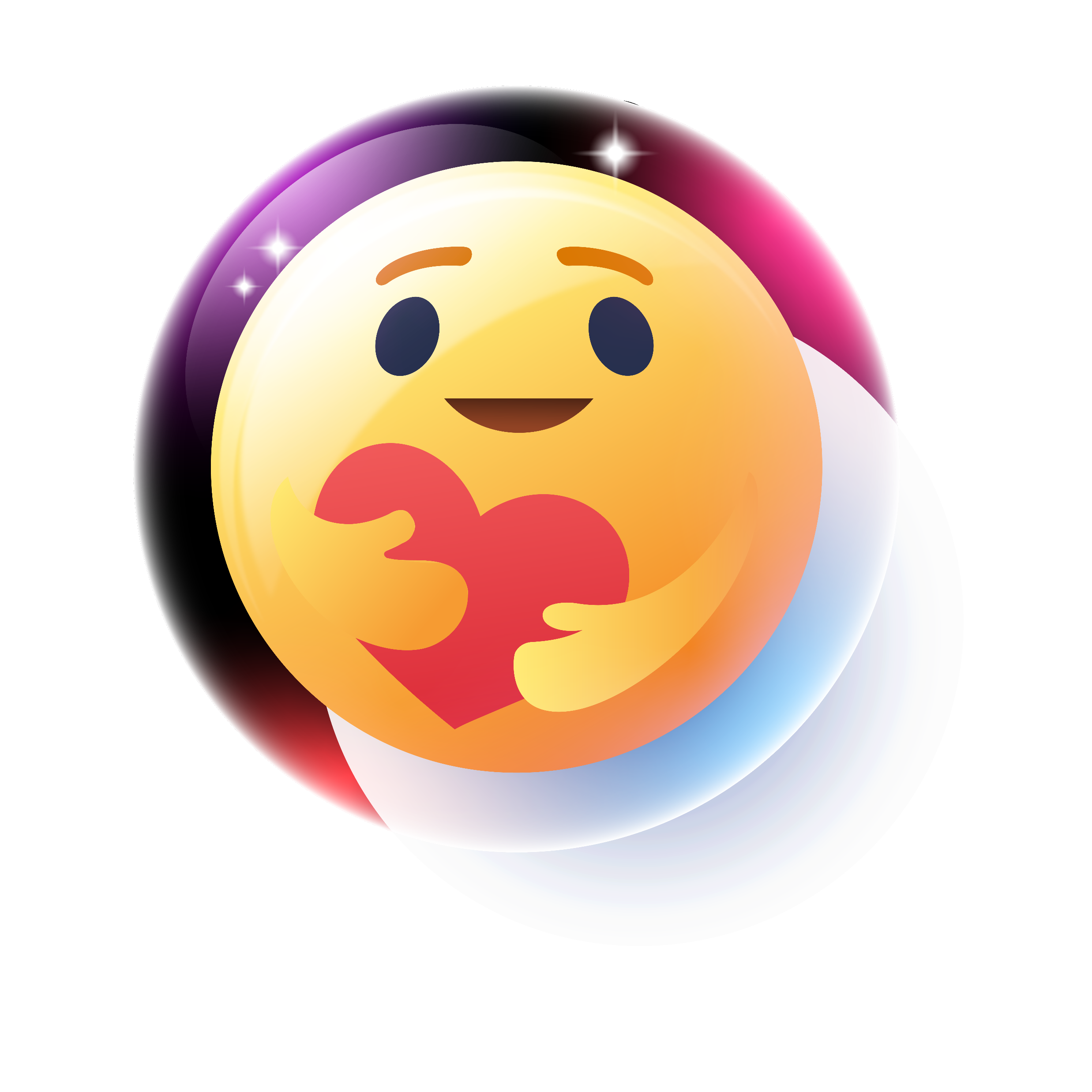 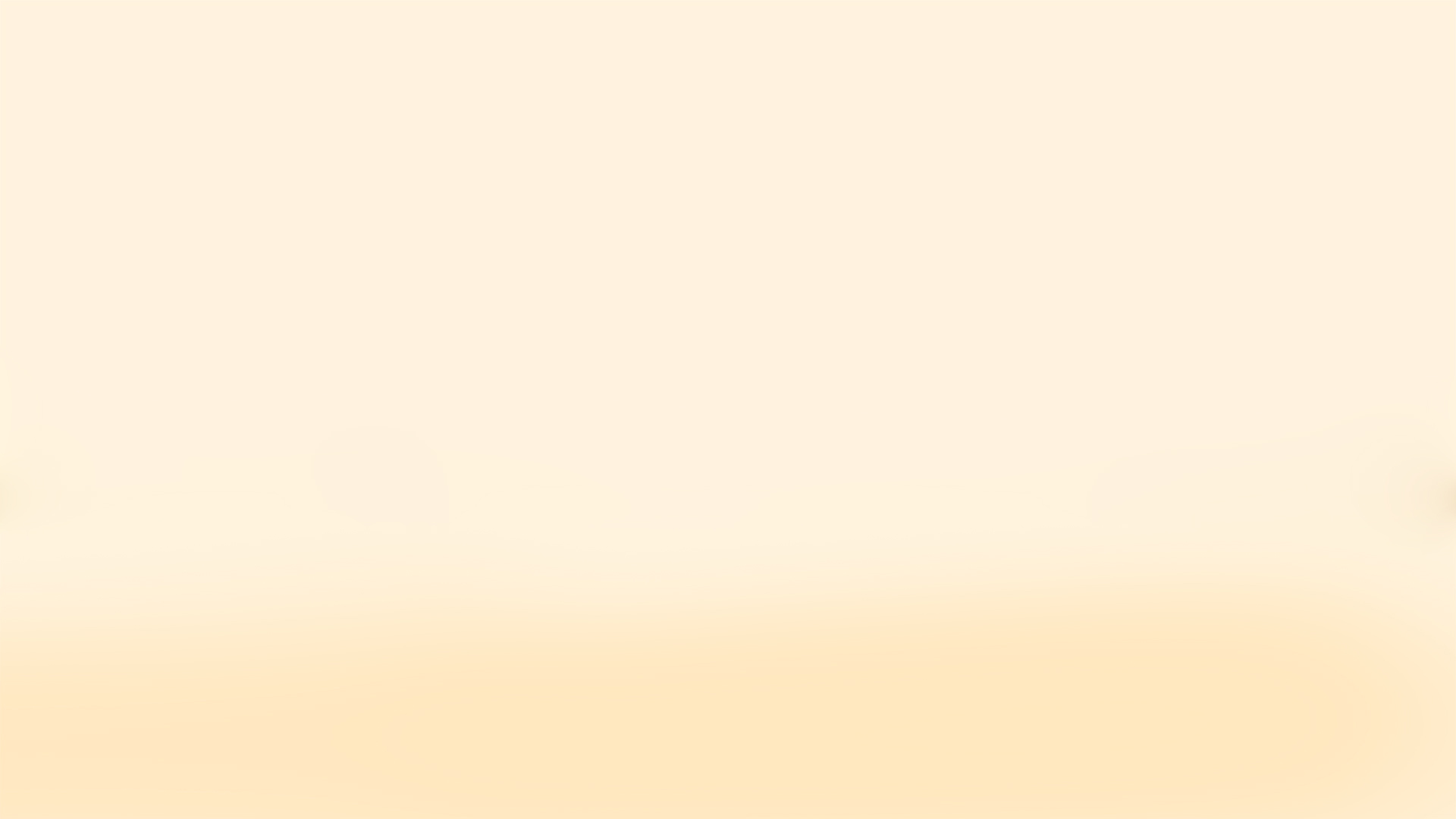 2. Tìm trong khổ thơ trên từ ngữ chỉ tình cảm, cảm xúc trong khổ thơ trên.
THẢO LUẬN NHÓM BỐN
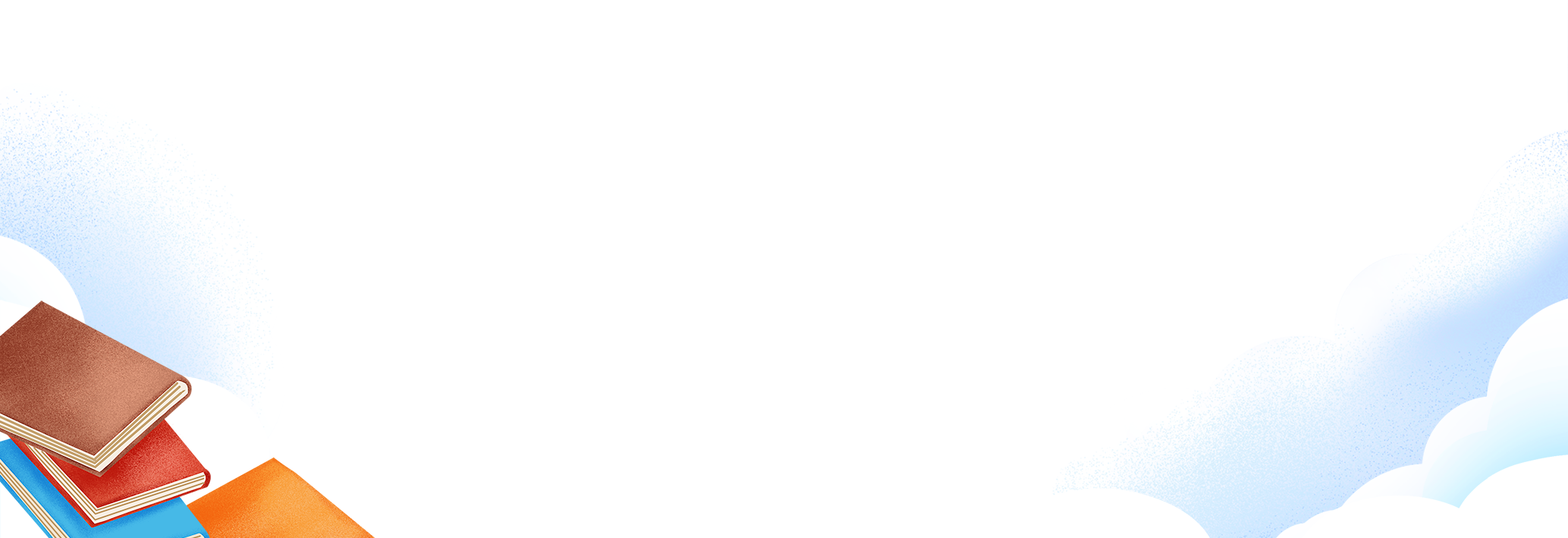 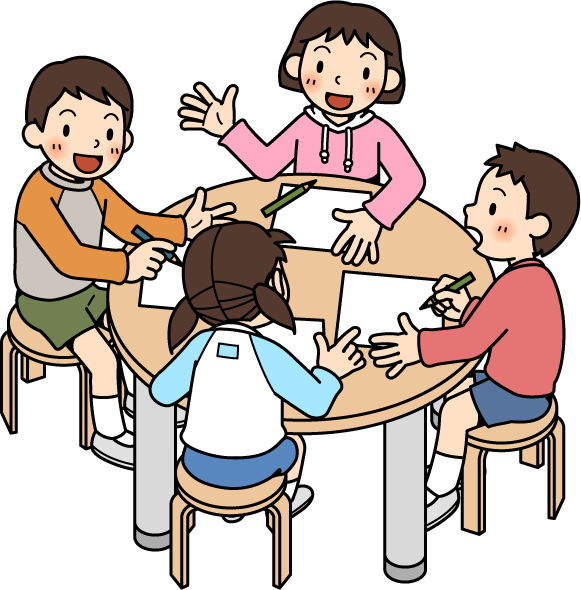 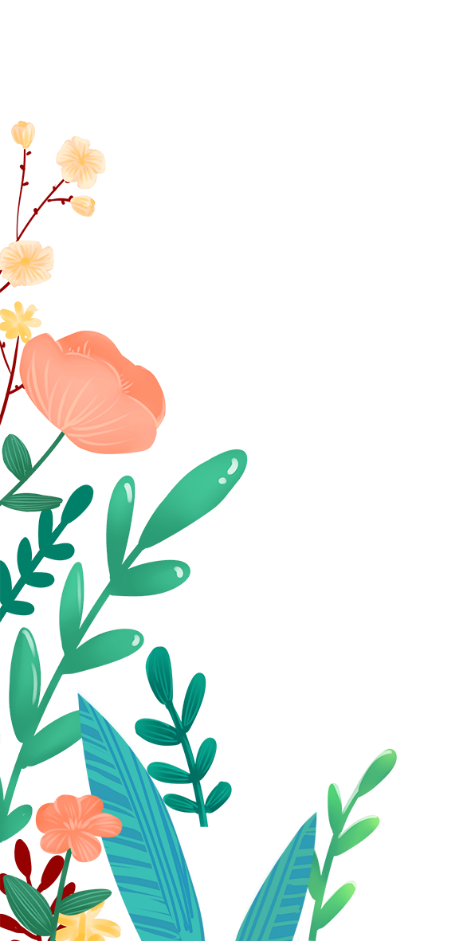 Ghi các từ ngữ cần tìm vào giấy nháp.
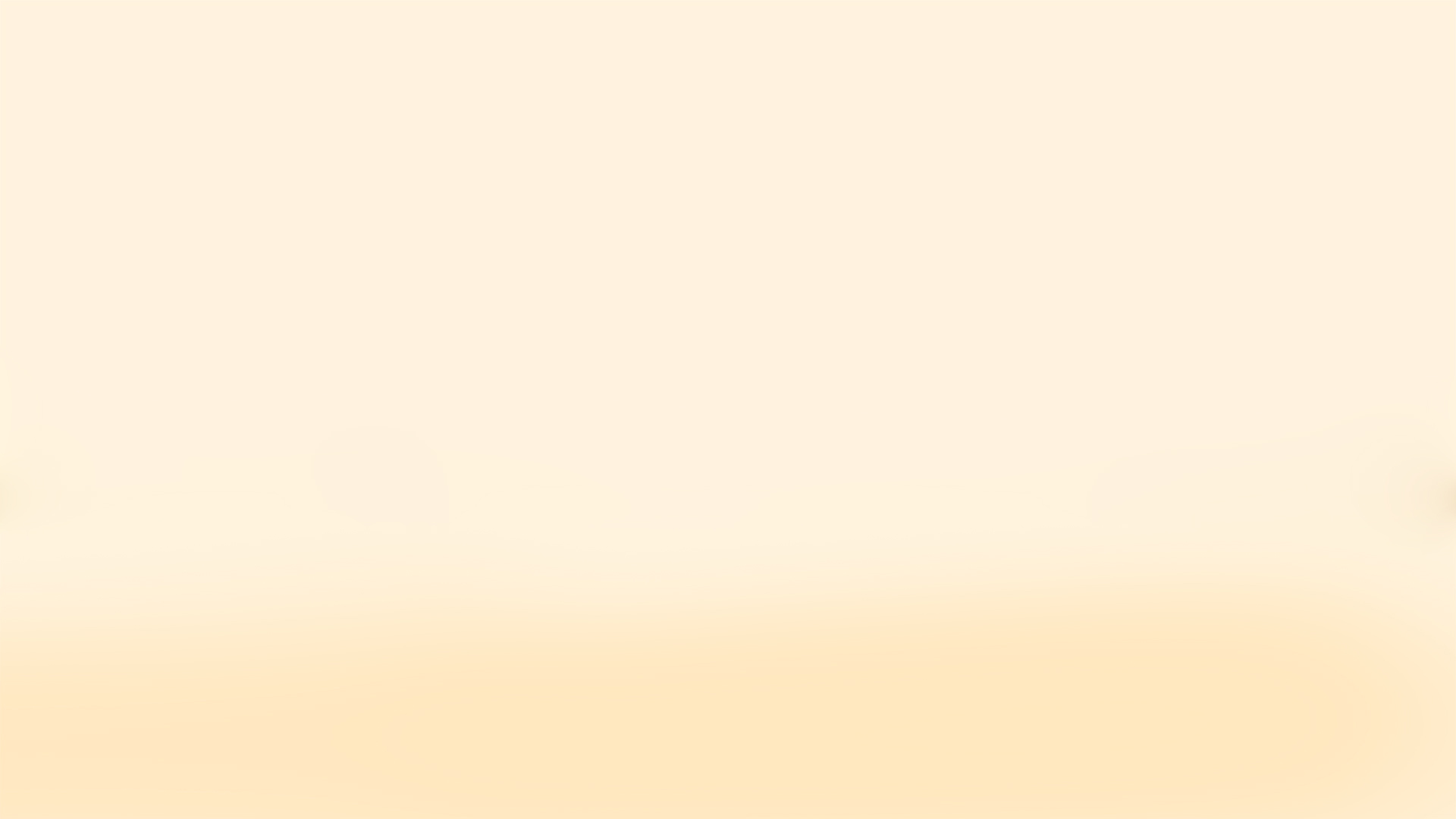 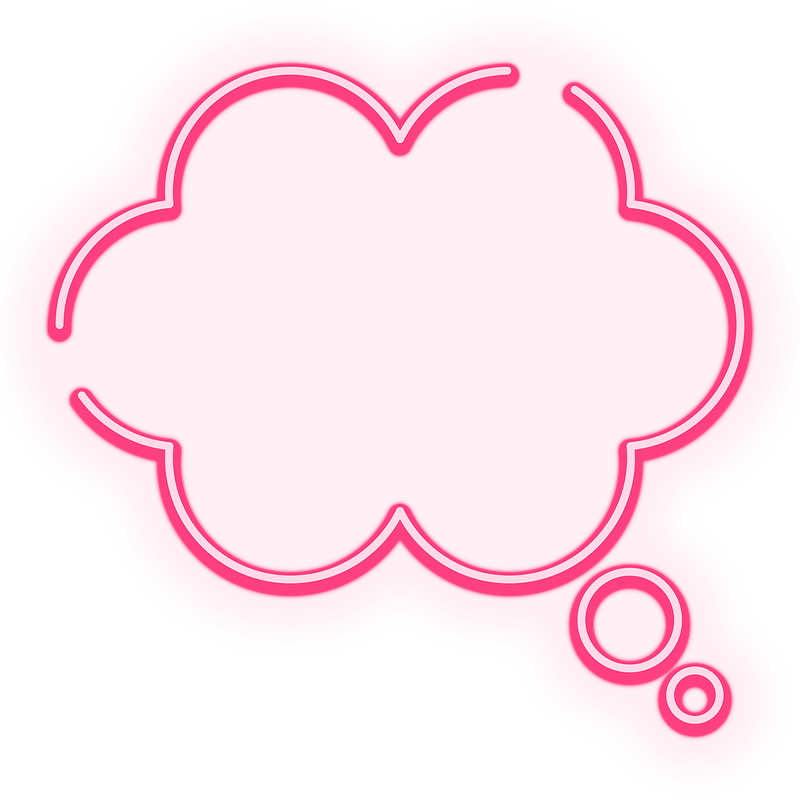 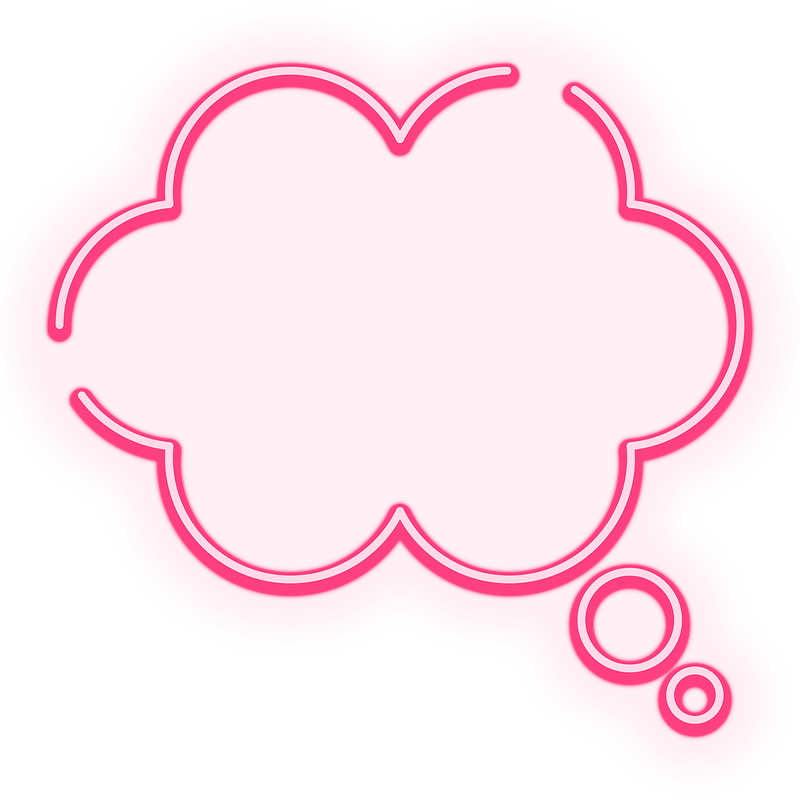 NHẬN XÉT
TRÌNH BÀY
CHIA SẺ TRƯỚC LỚP
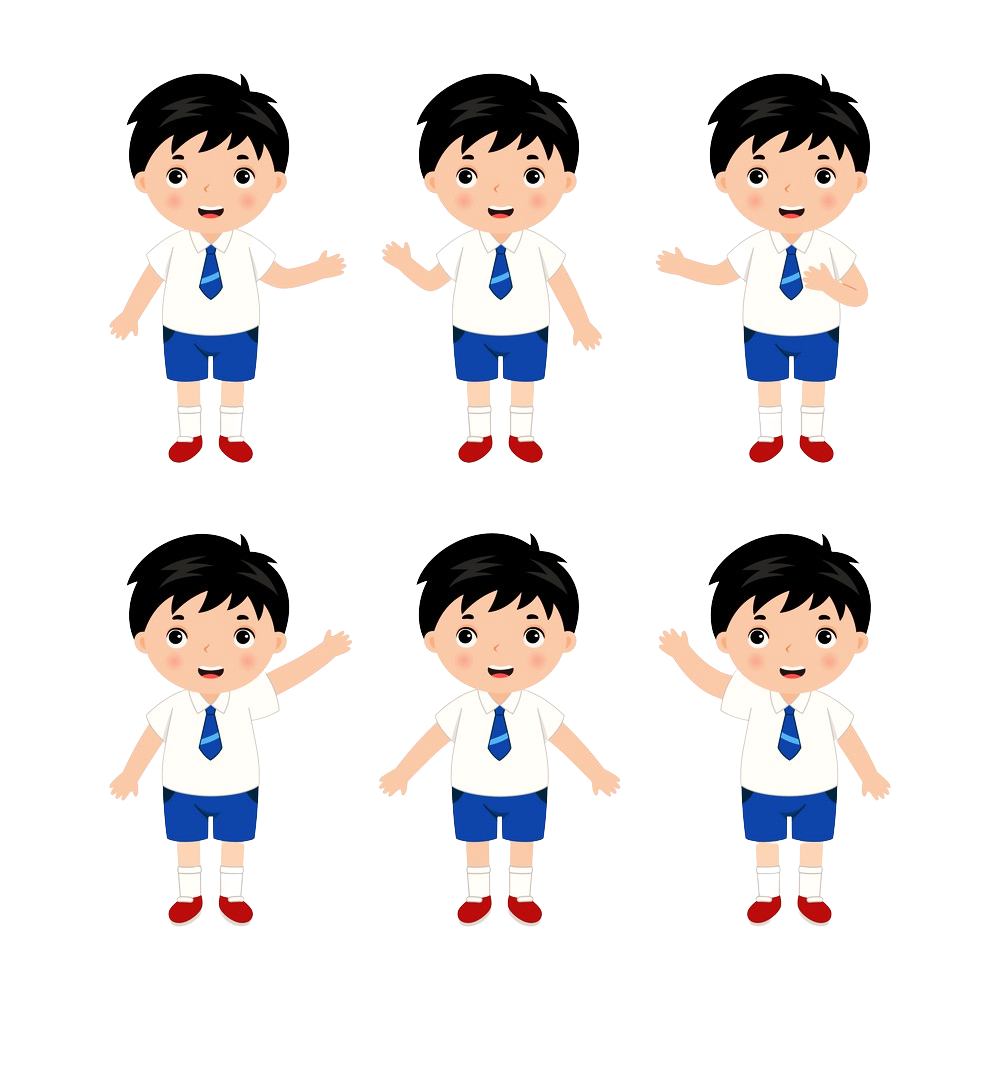 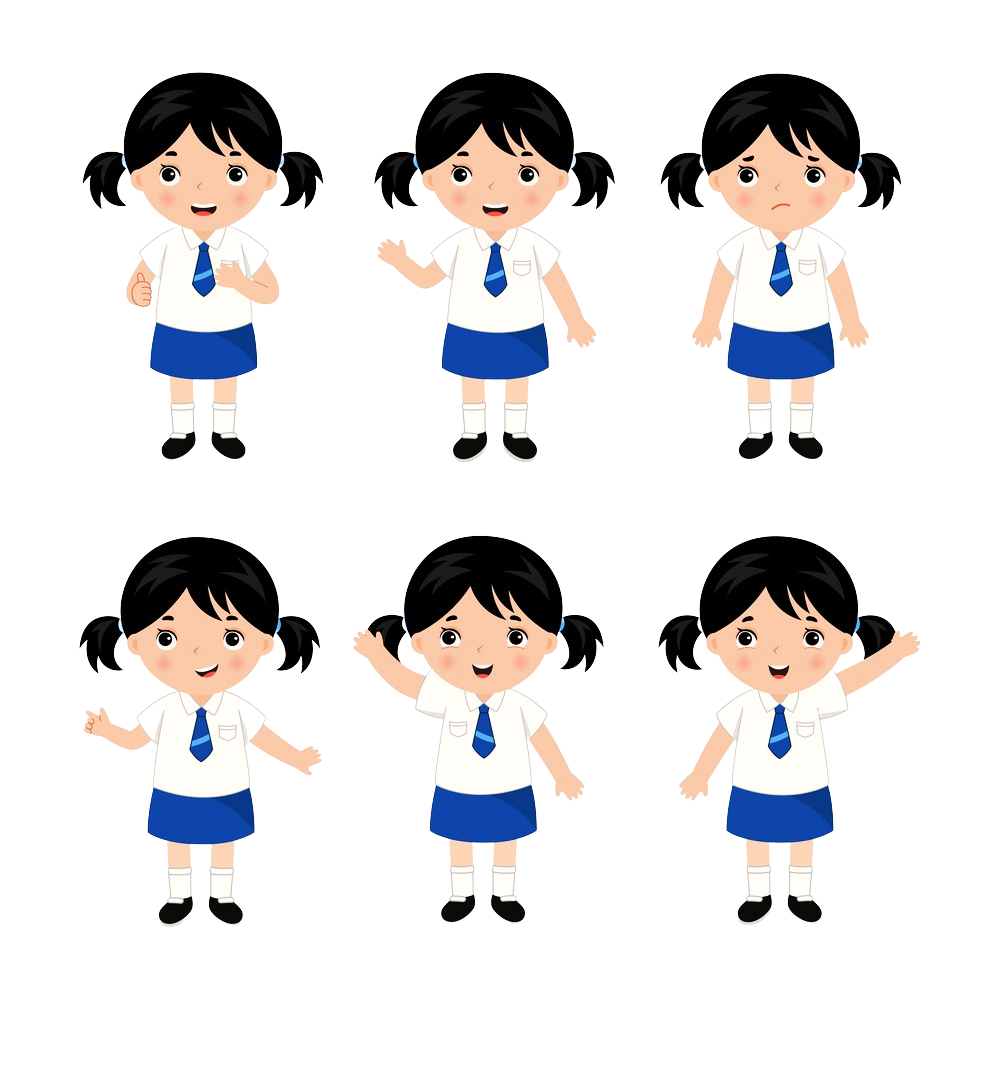 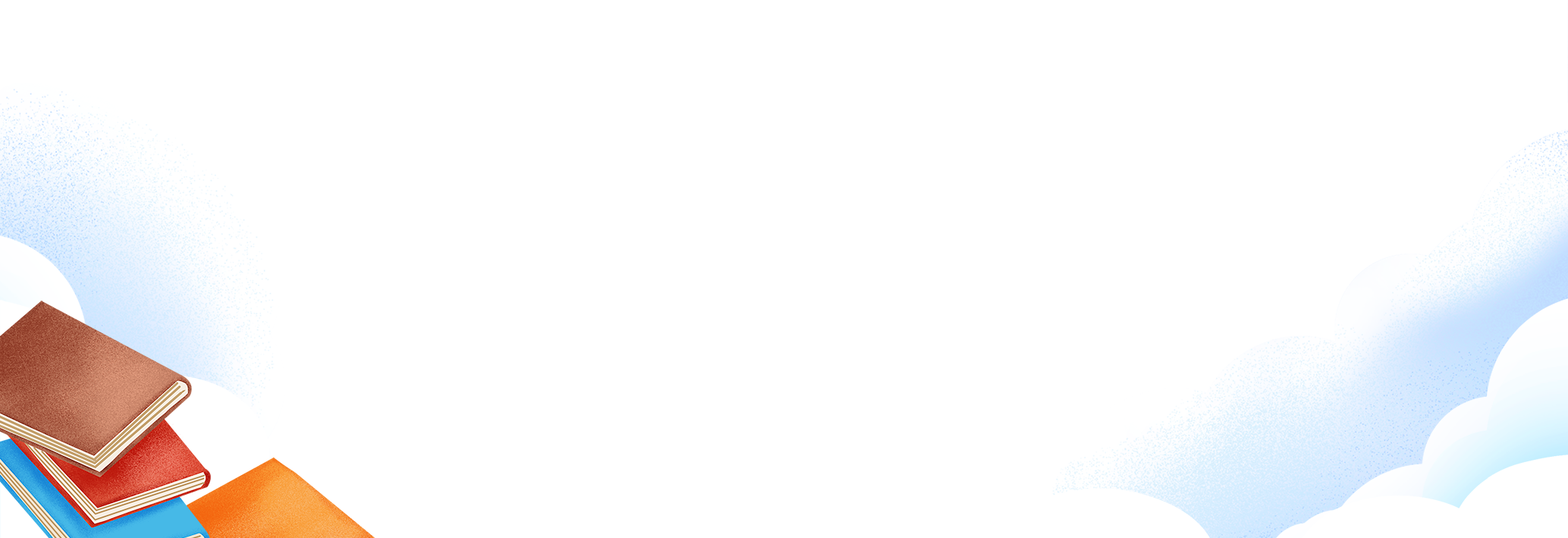 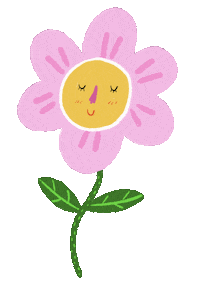 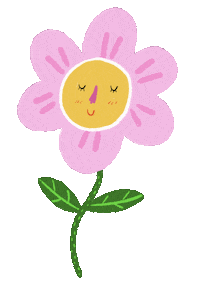 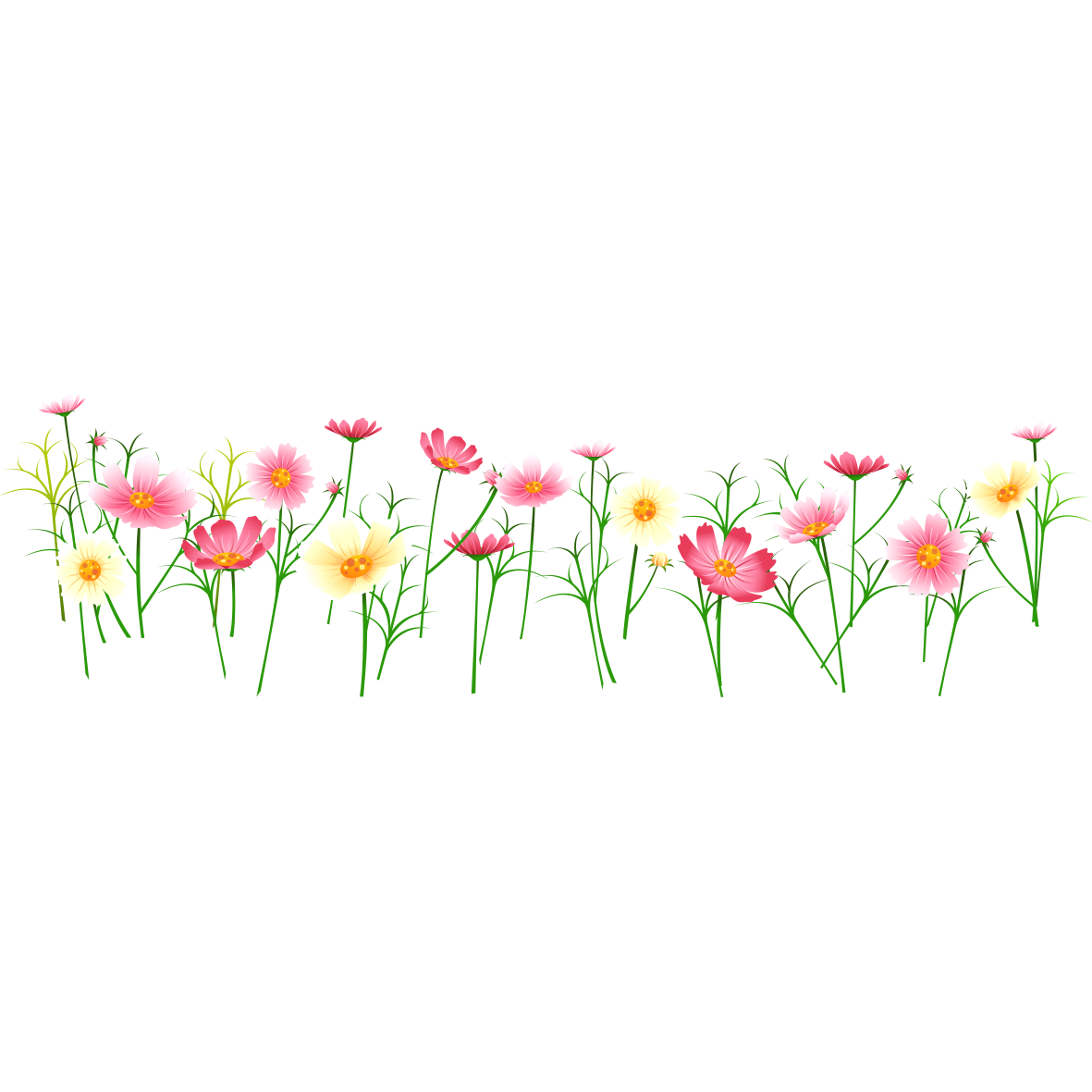 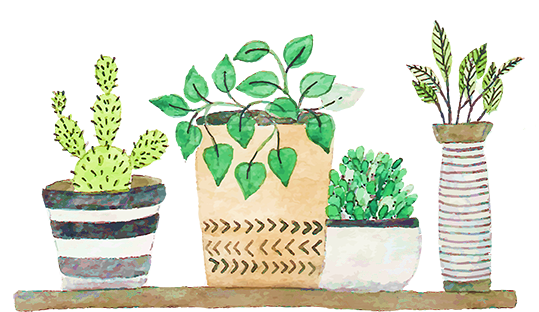 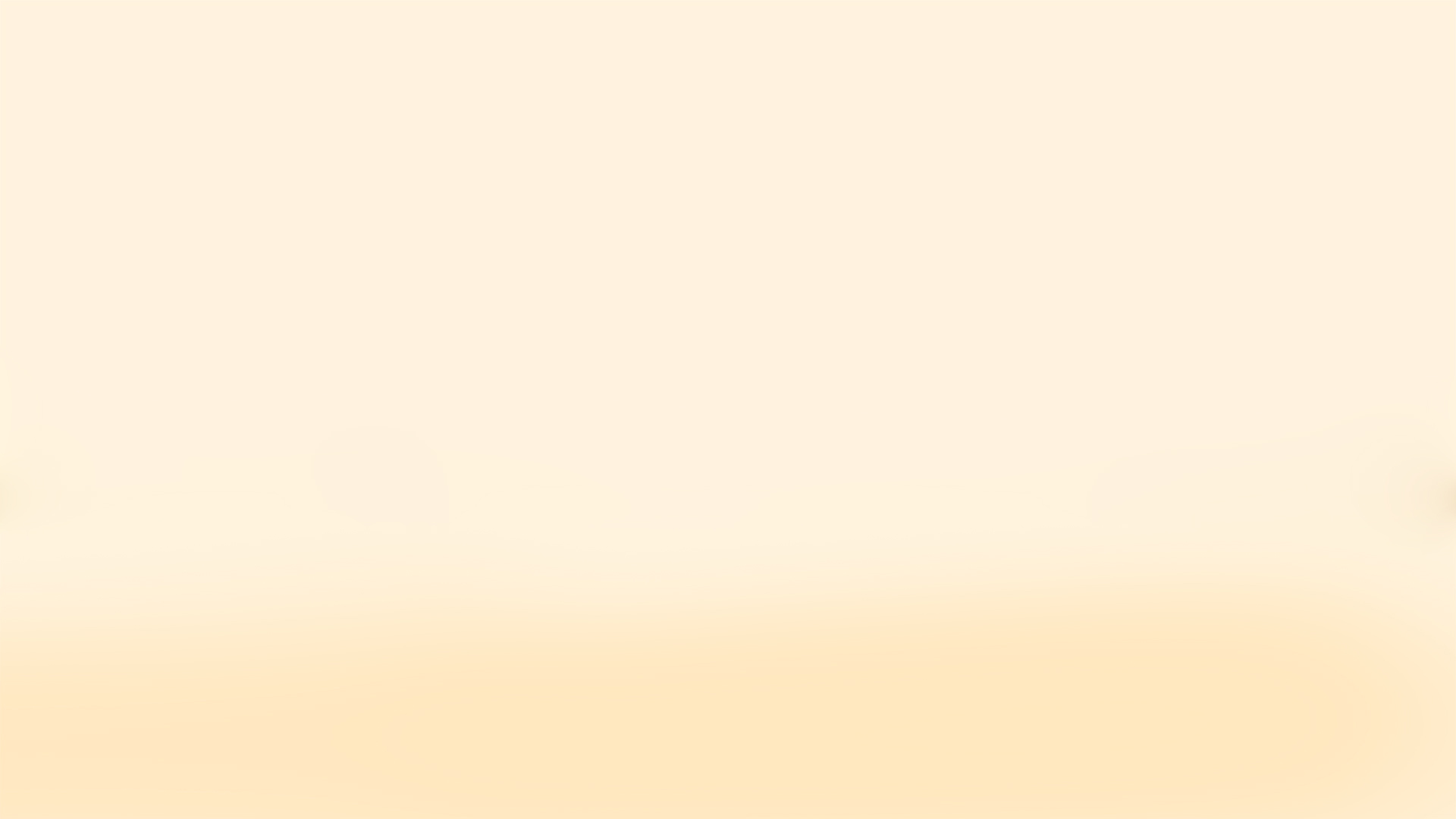 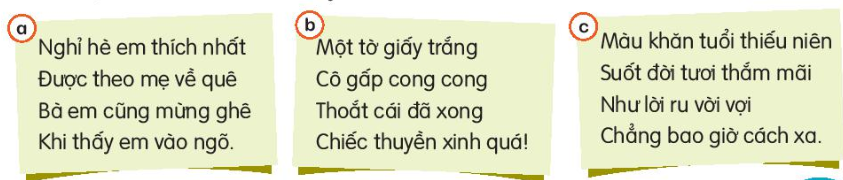 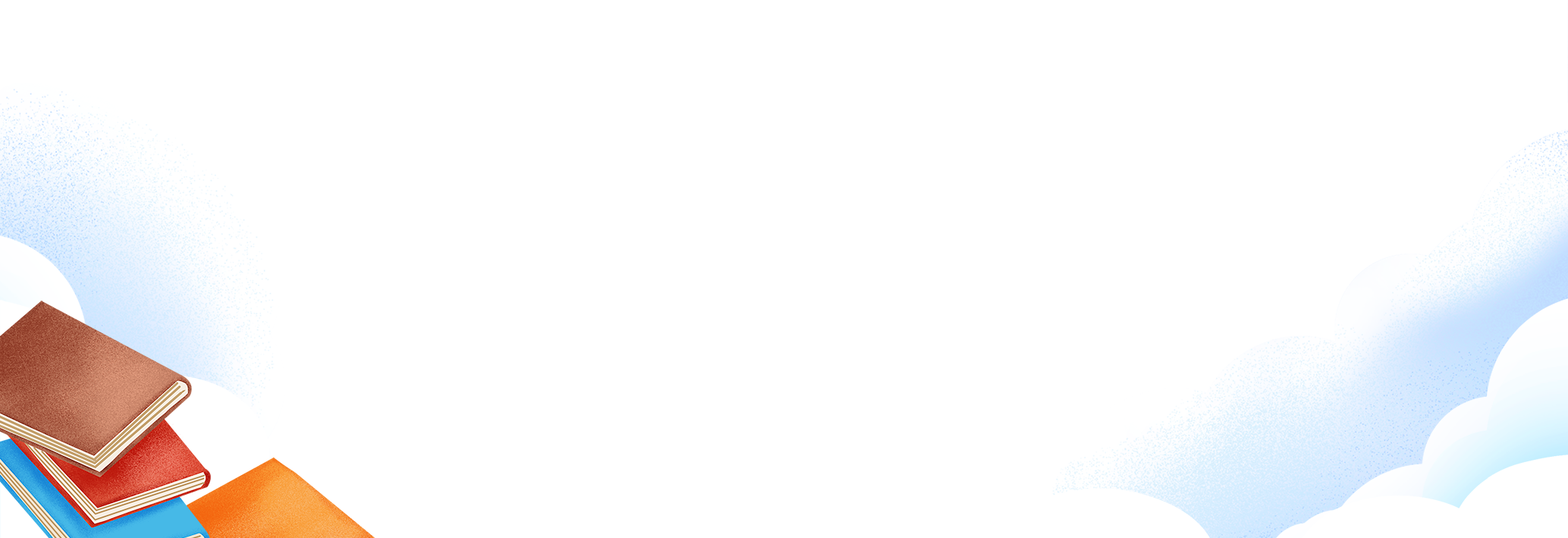 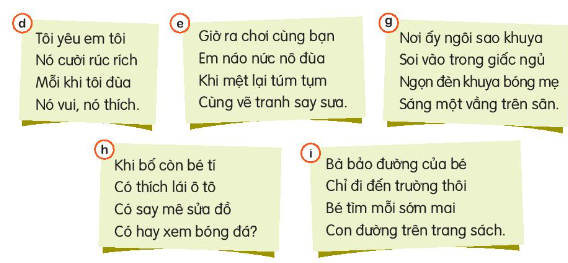 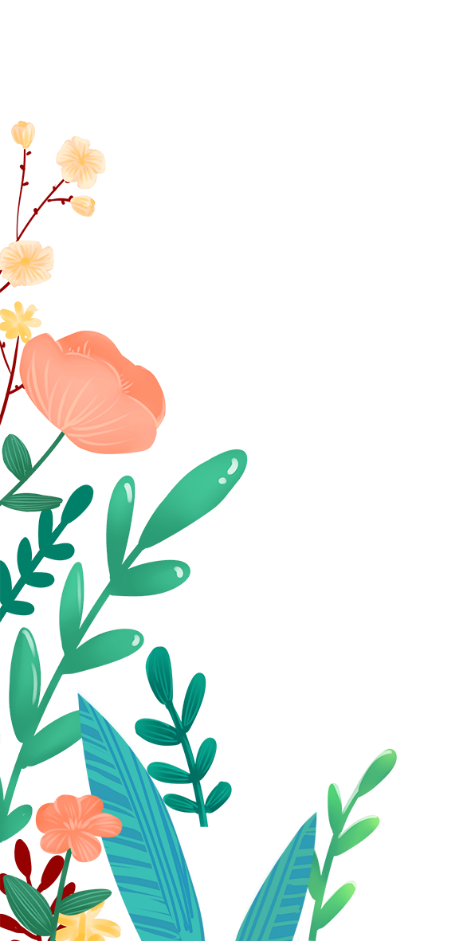 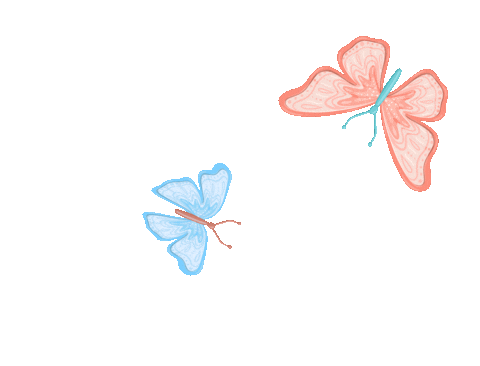 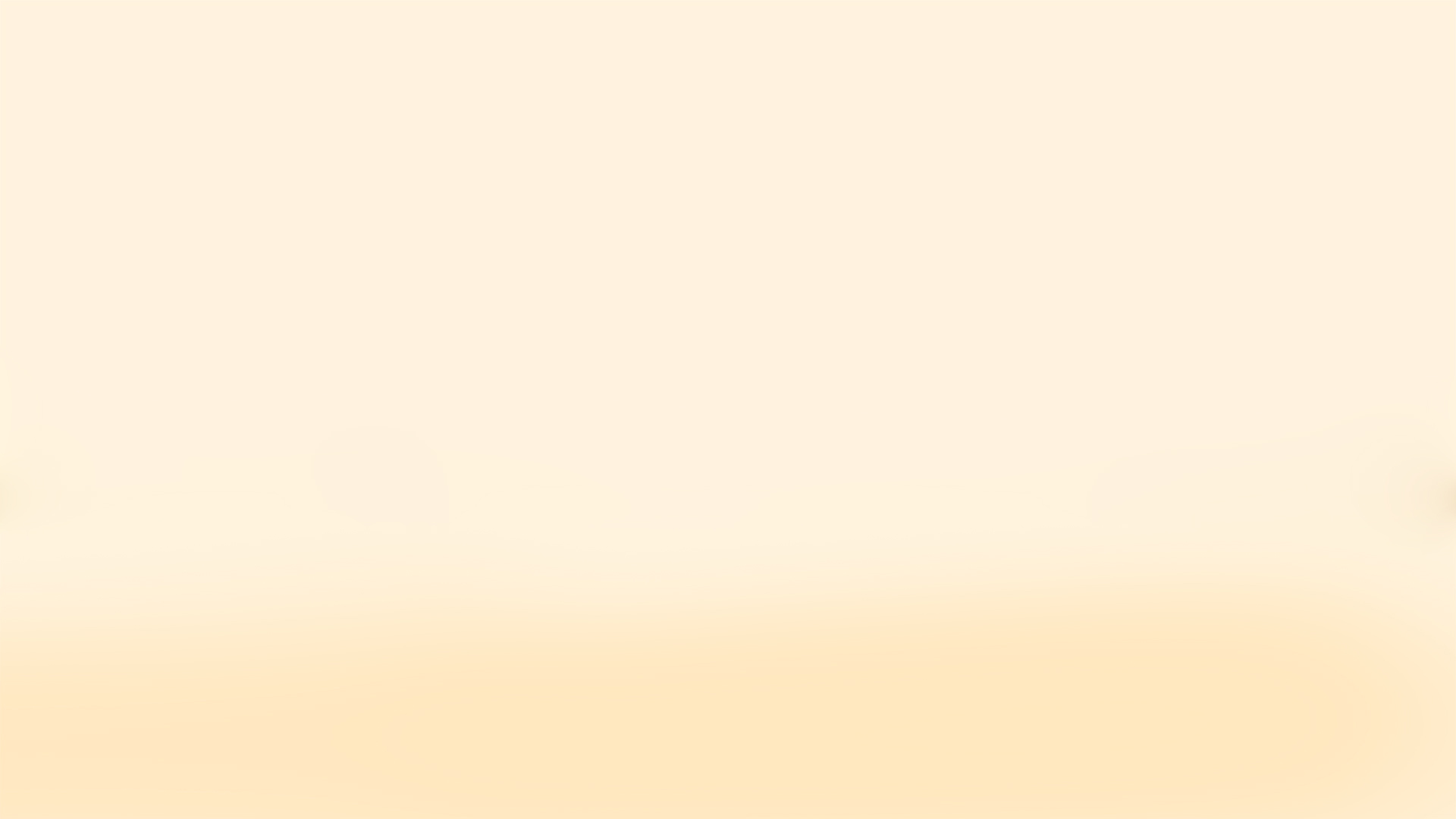 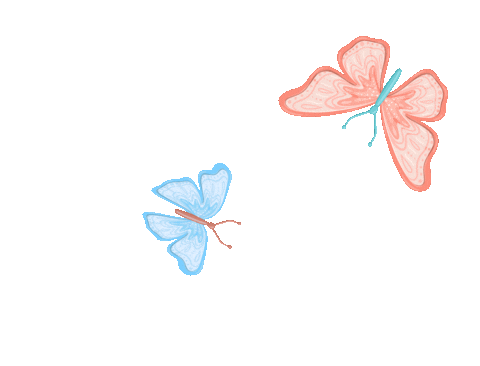 Đọc đoạn thơ em thuộc trong một bài đã học.
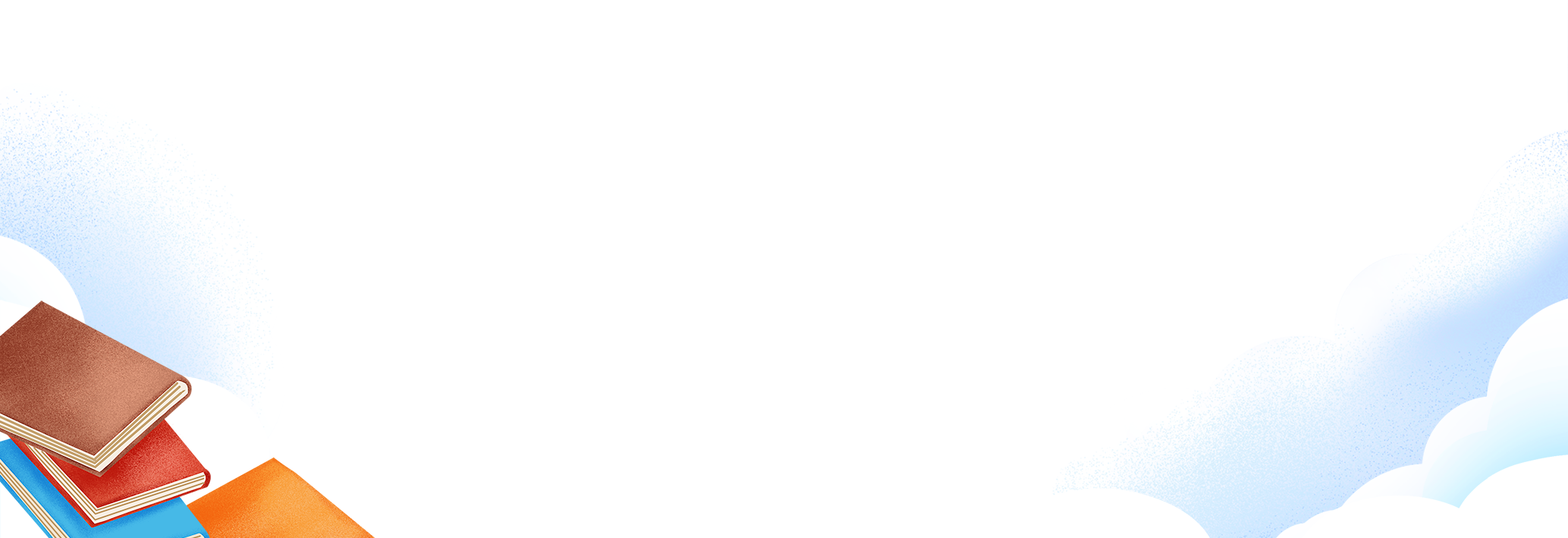 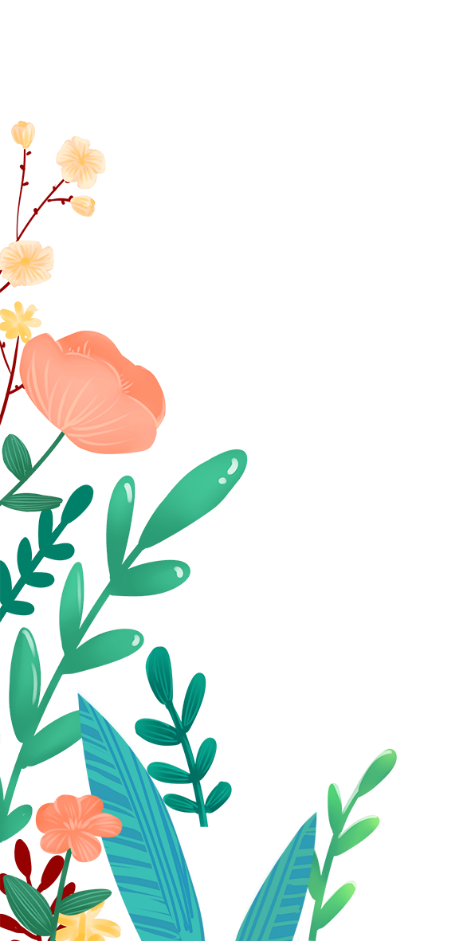 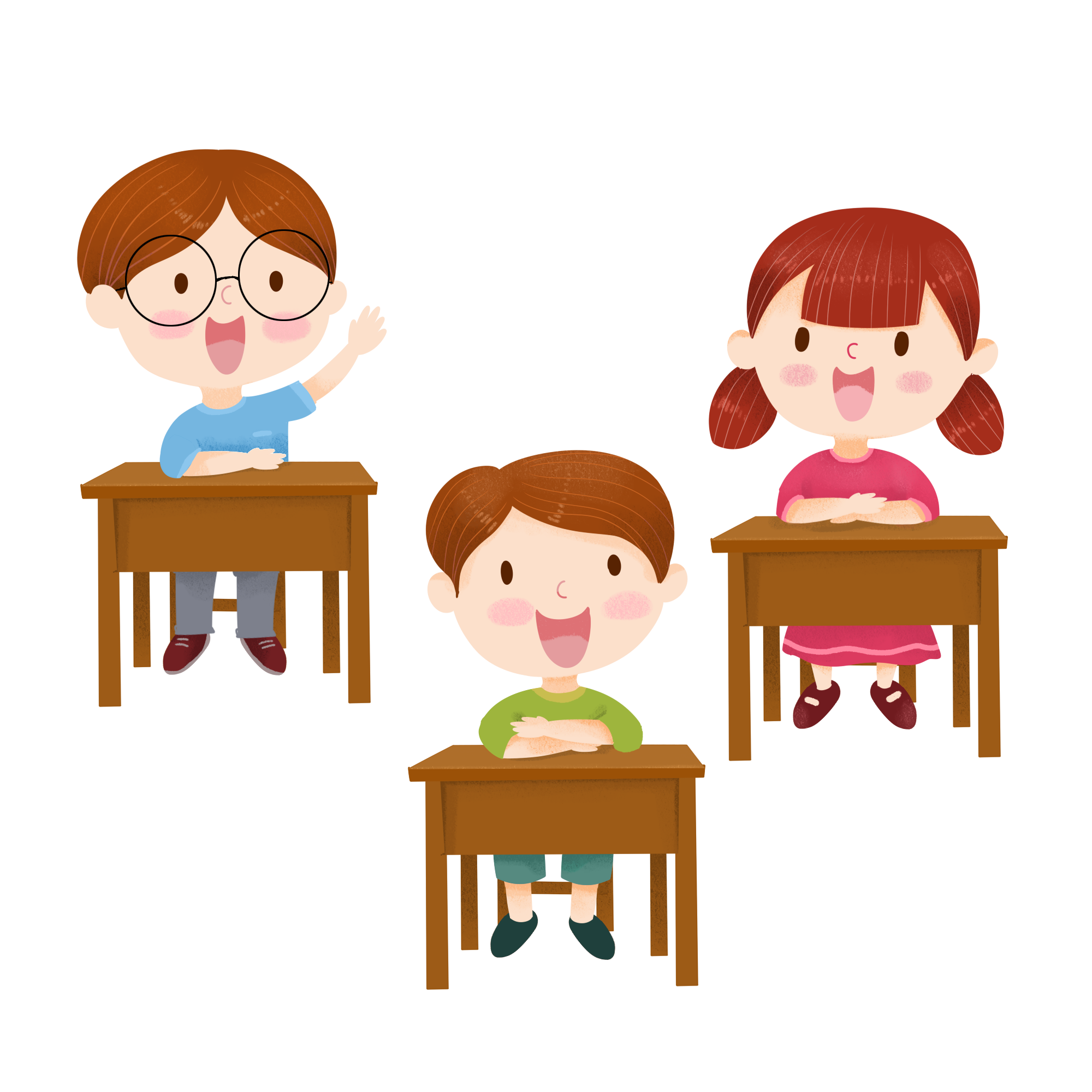 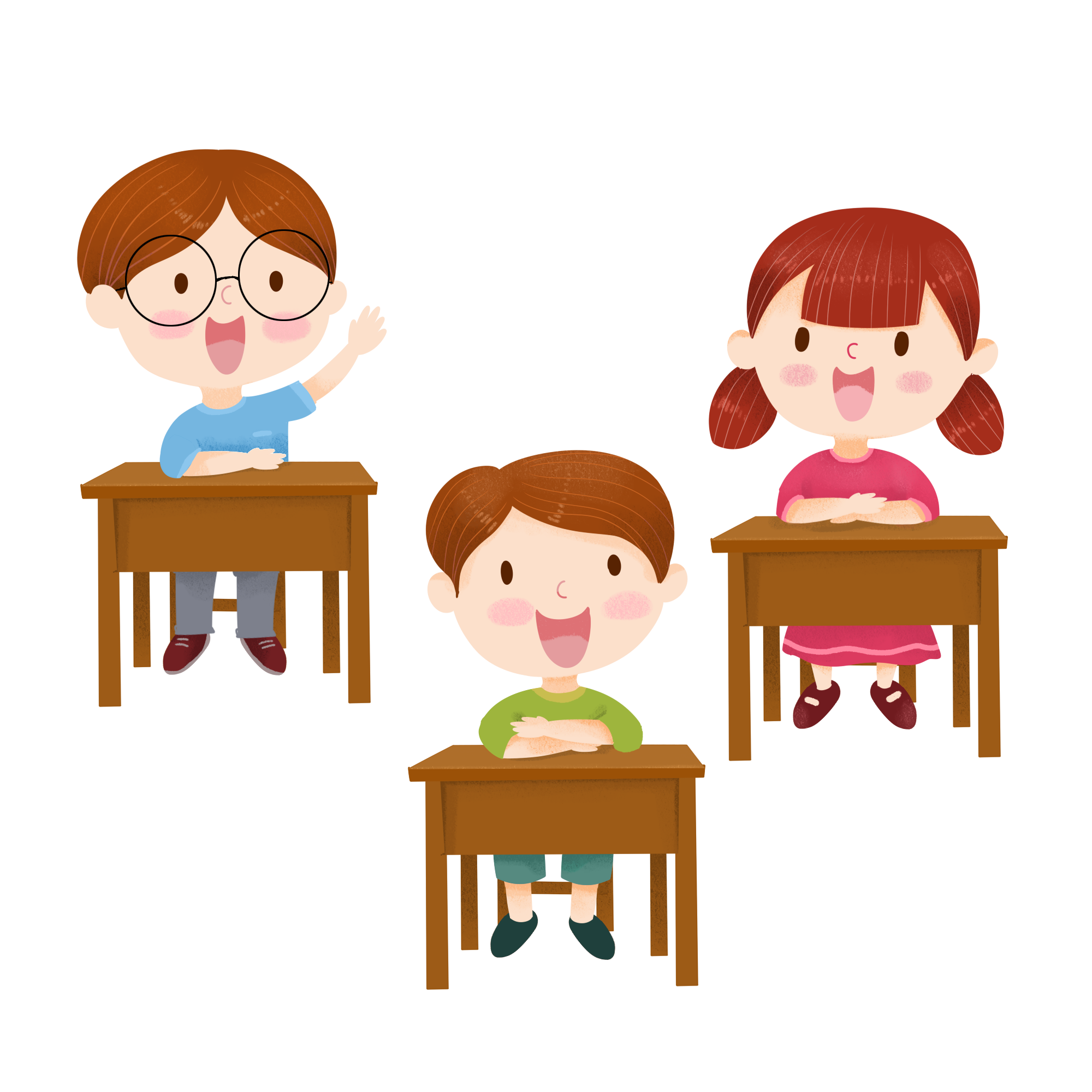 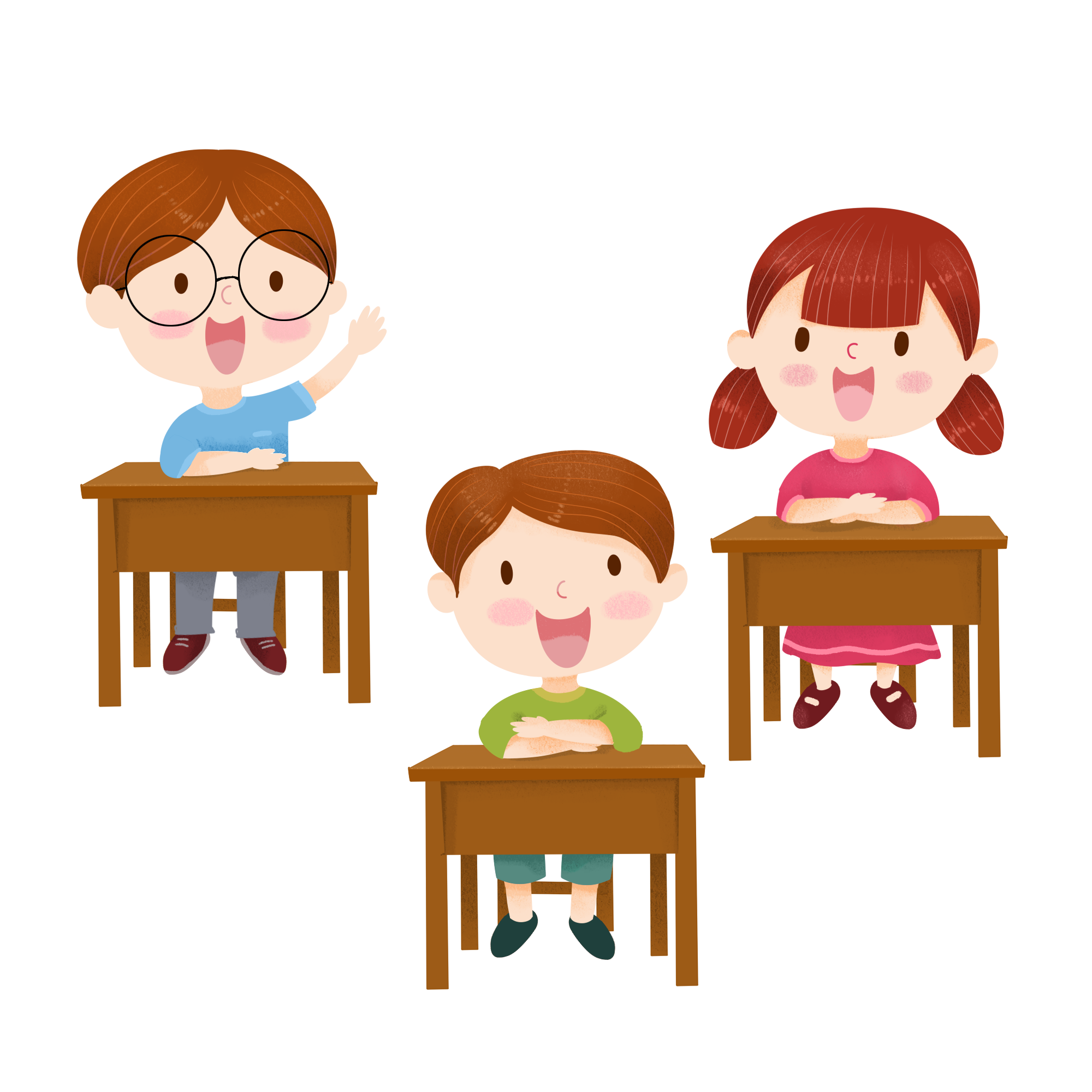 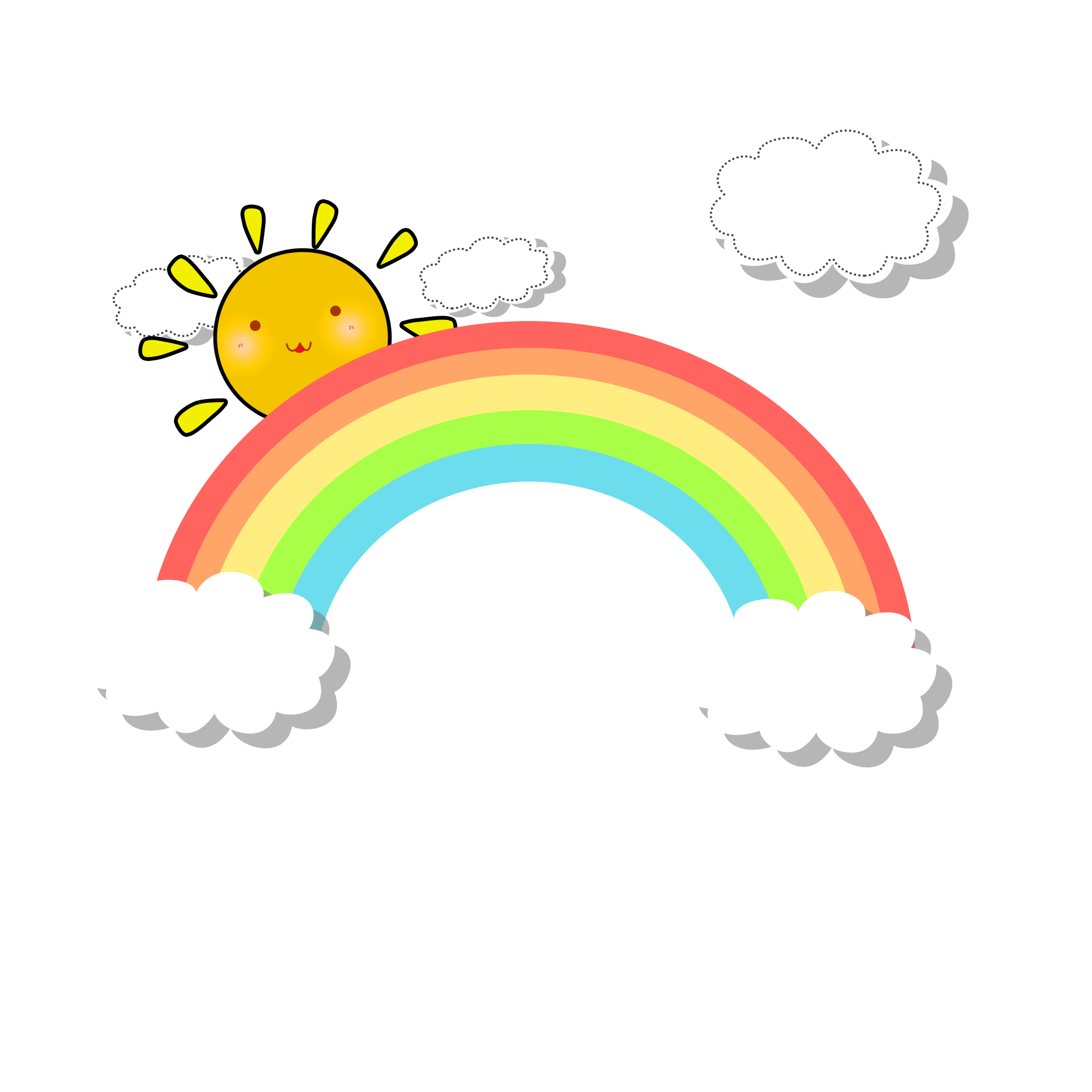 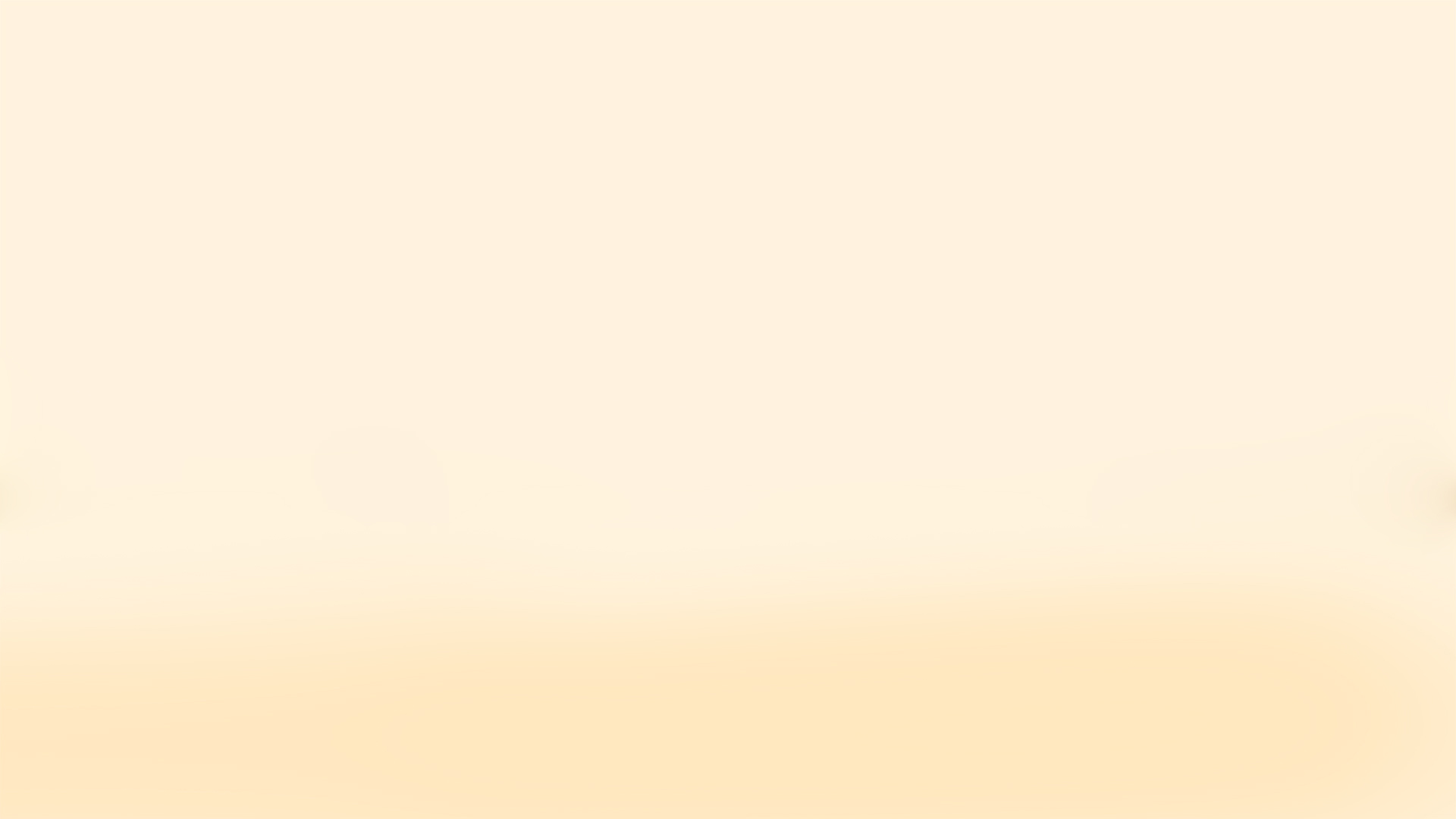 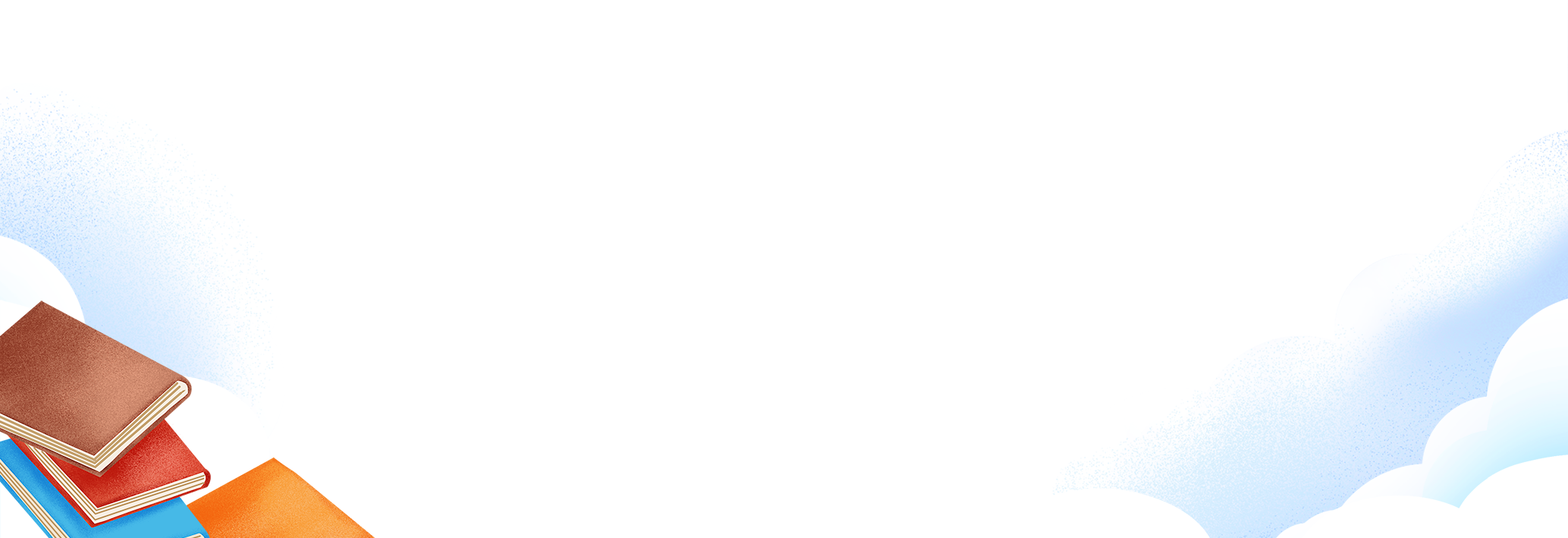 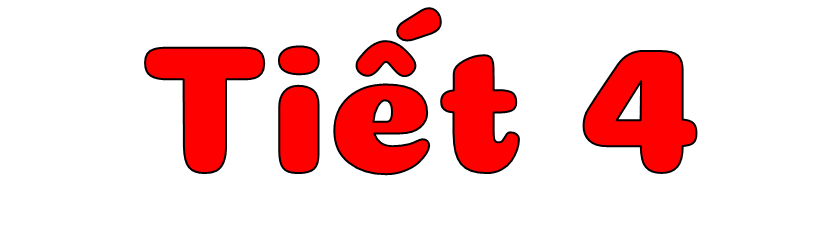 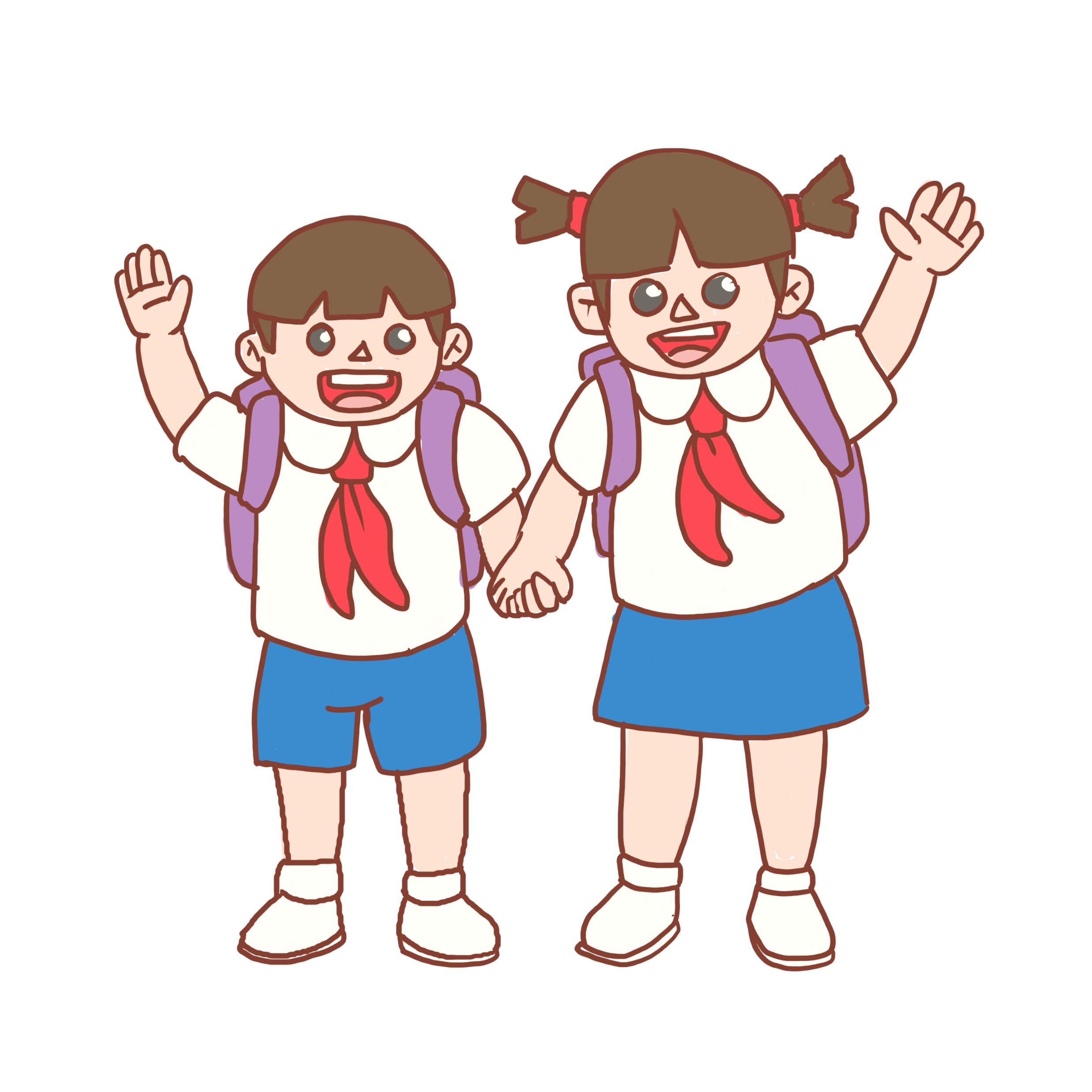 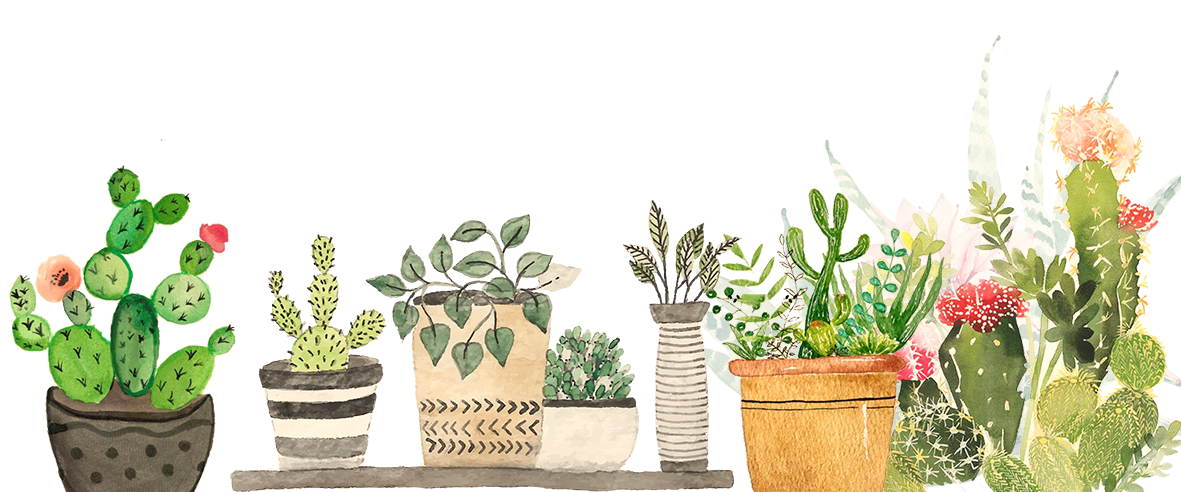 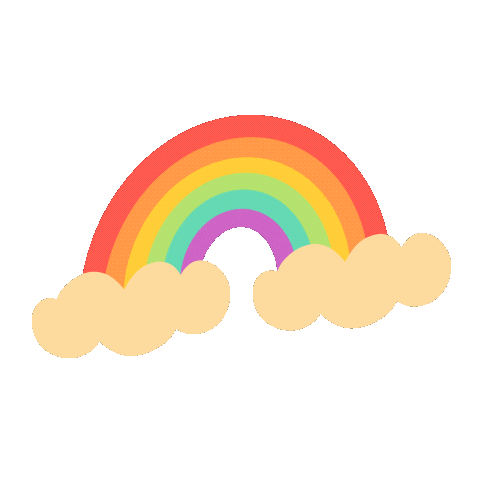 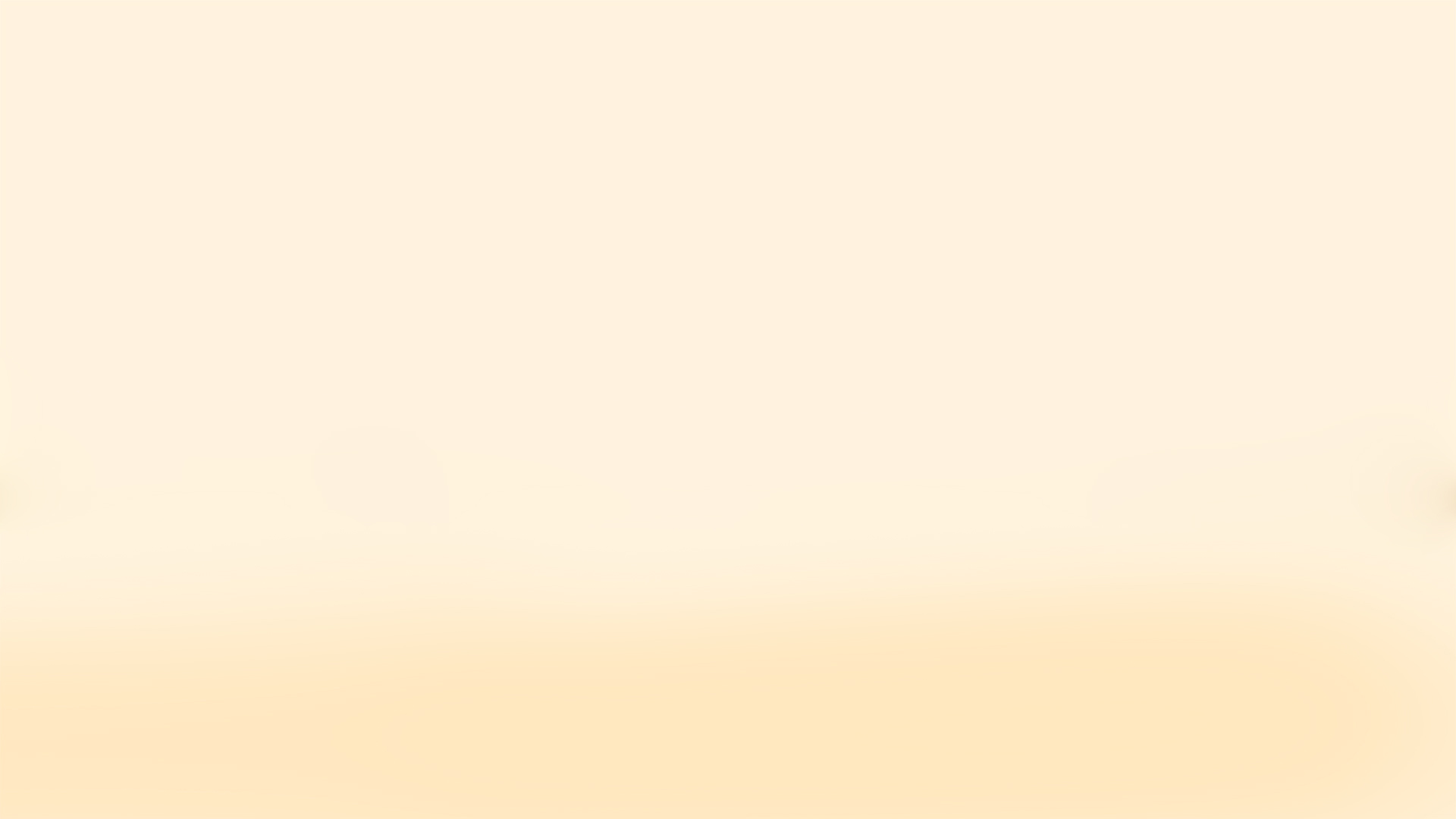 4. Mỗi câu trong truyện vui dưới đây thuộc kiểu câu nào?
Chuẩn bị bài
Mẹ: - (1) Trời ơi! (2) Sao con đi ngủ sớm thế? (3) Dậy chuẩn bị bài ngày mai đi!
Con: - (4) Con đang chuẩn bị bài. (5) Xin mẹ nói nhỏ một chút! (6) Thầy giáo ra đề bài cho chúng con là “Kể lại một giấc mơ của em.”. (7) Con ngủ sớm xem mơ thấy gì để ngày mai còn kể.
Mẹ: - (8) Ôi trời đất ơi!
(Phỏng theo Phư-di-cô Phư-di-ô)
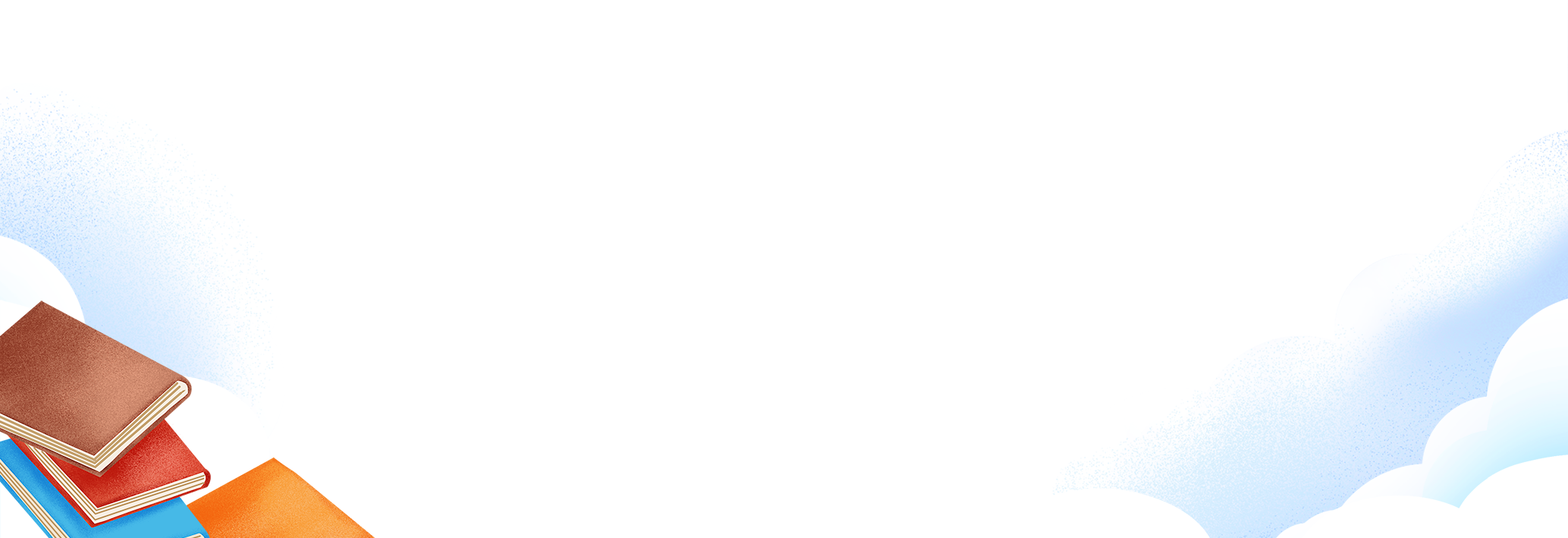 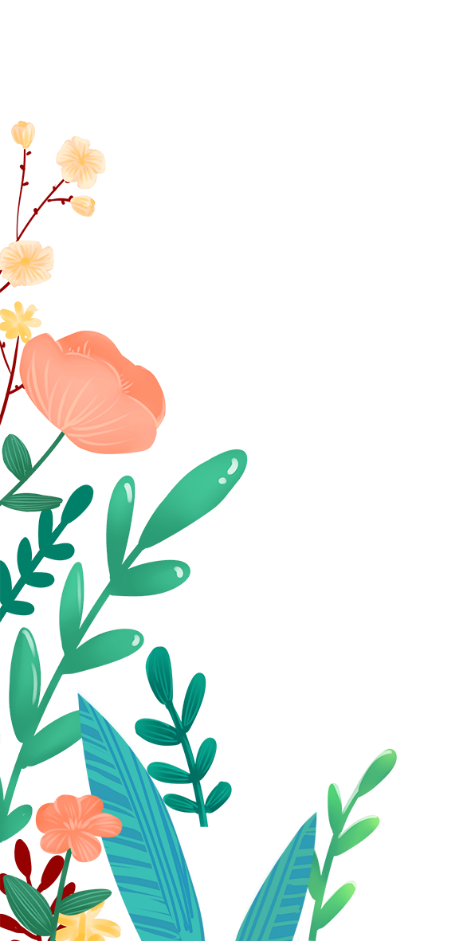 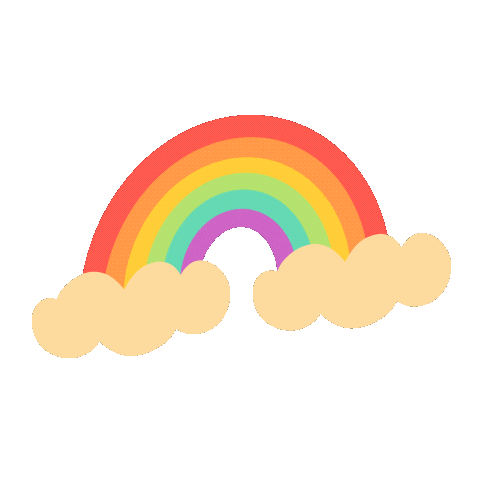 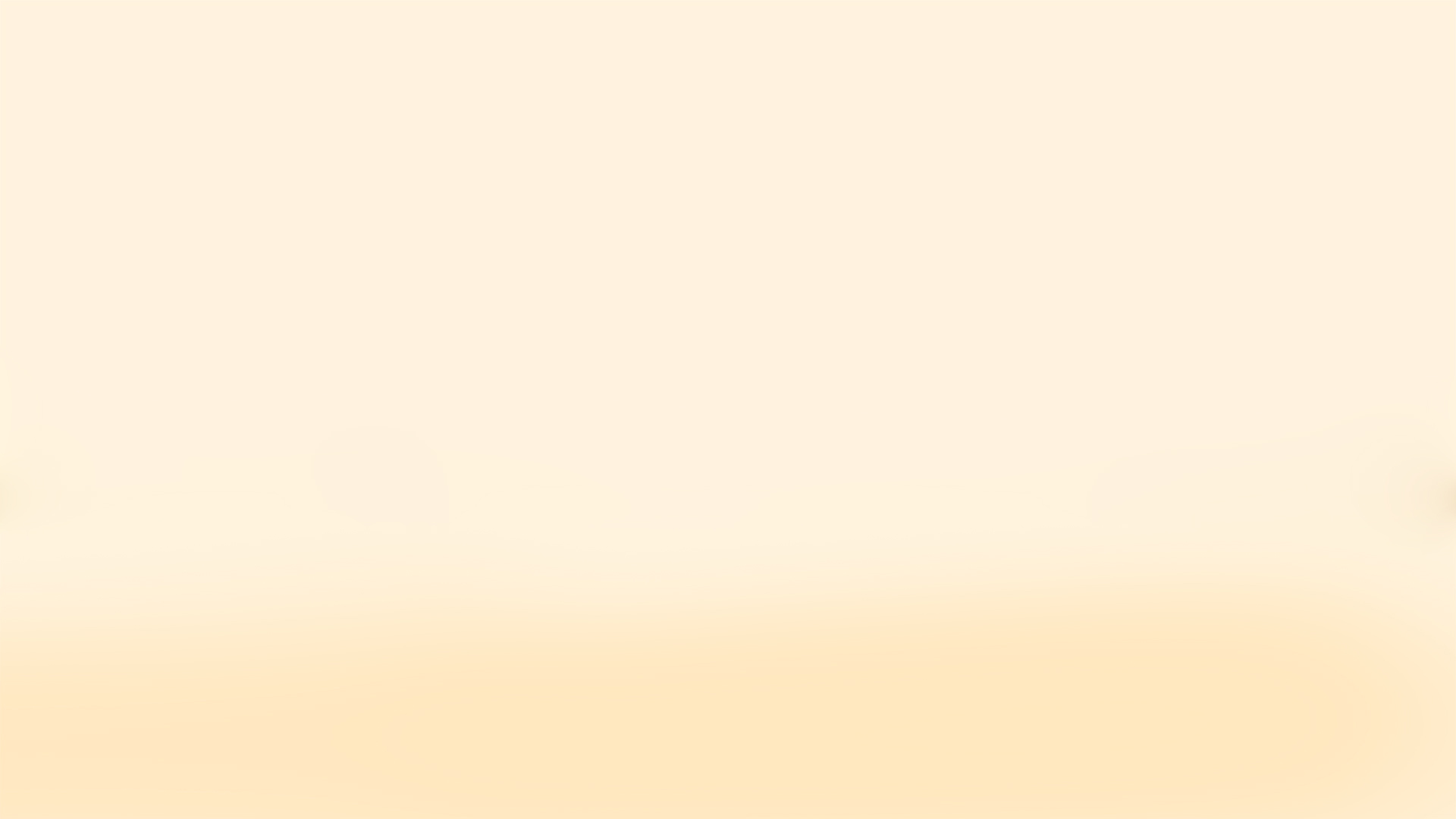 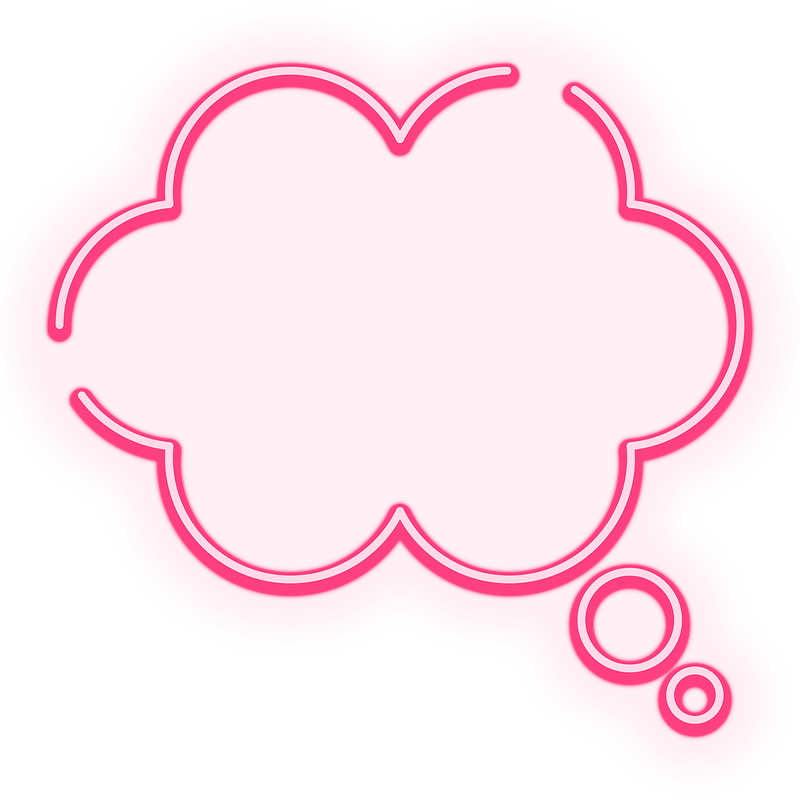 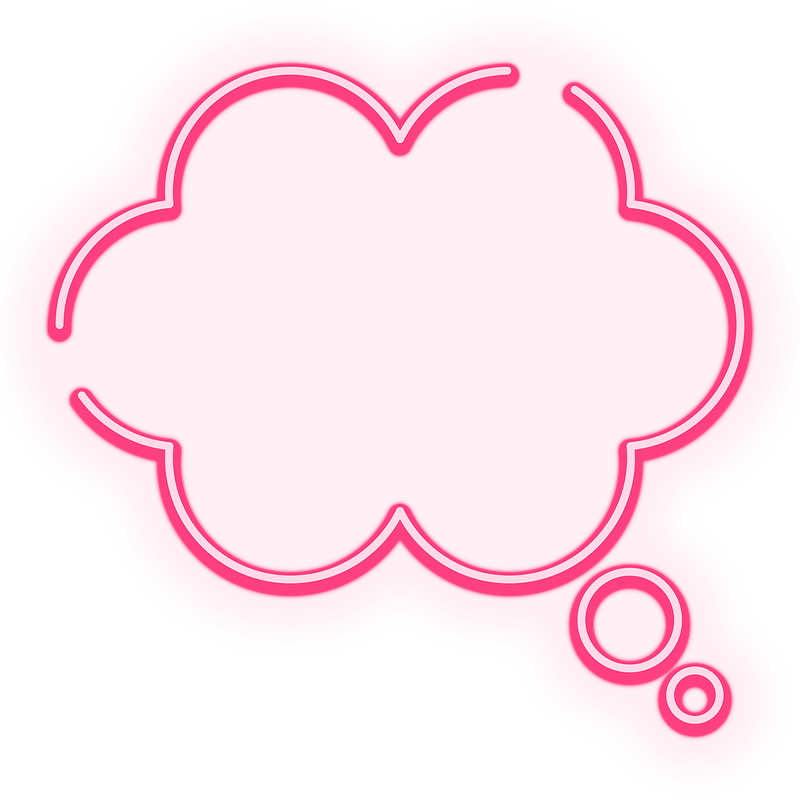 1) Trời ơi!
Câu cảm
Câu hỏi
8) Ôi trời đất ơi!
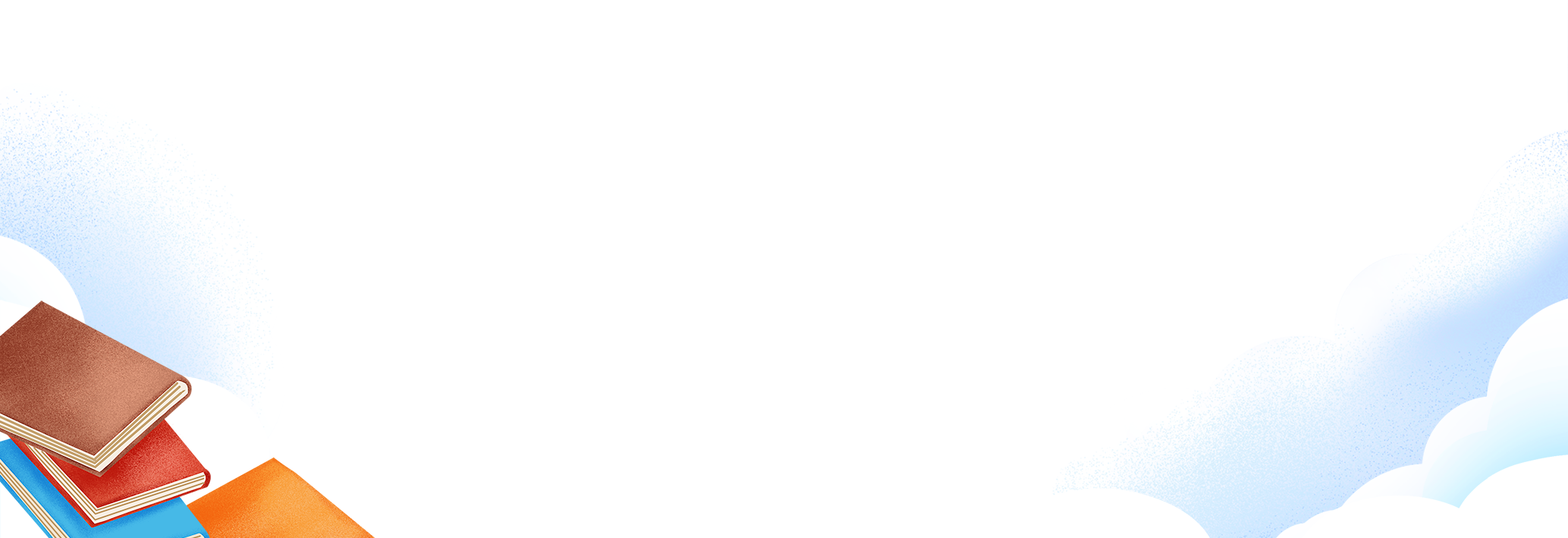 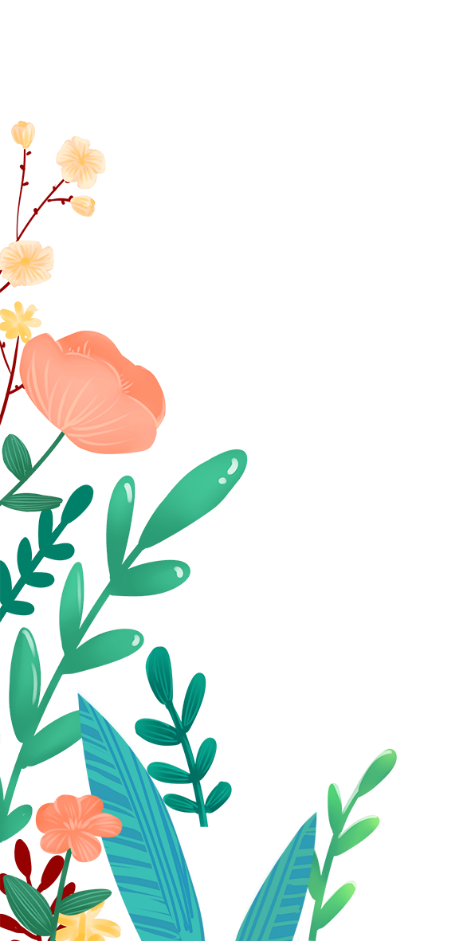 (2) Sao con đi ngủ sớm thế?
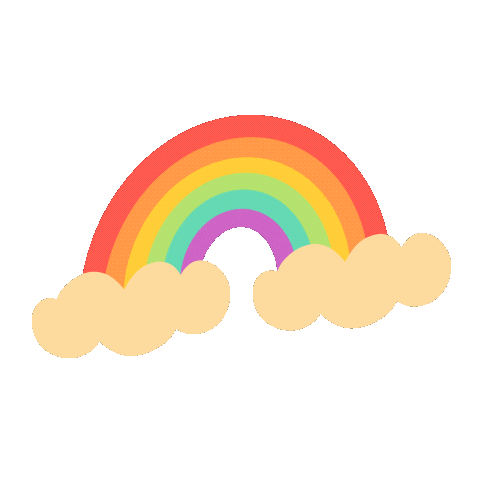 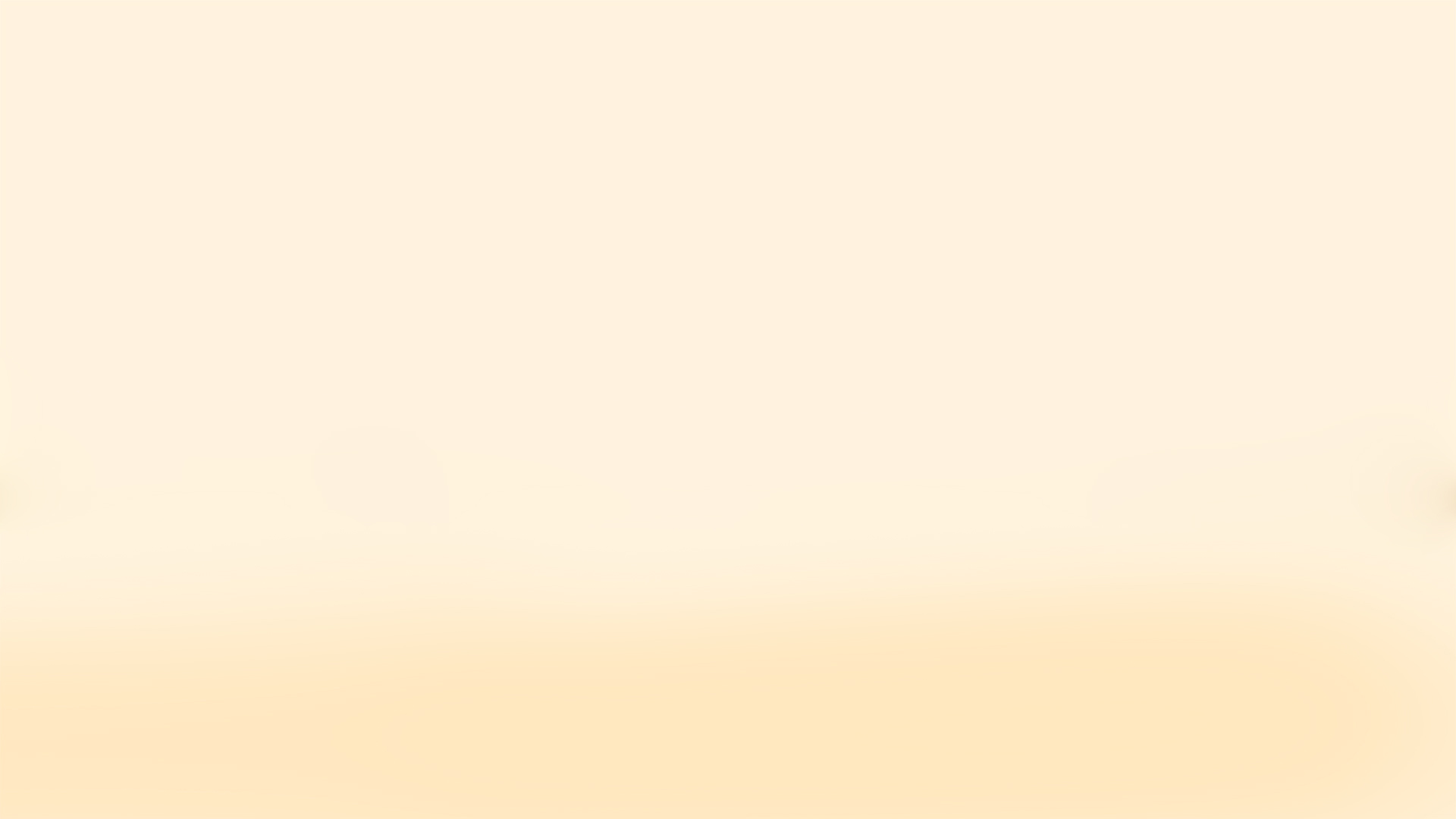 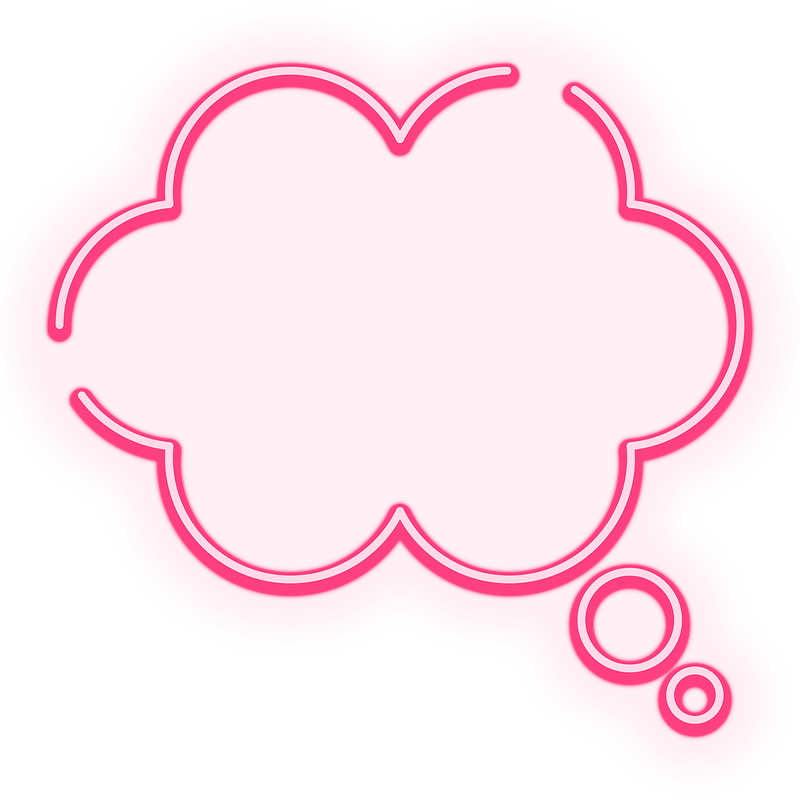 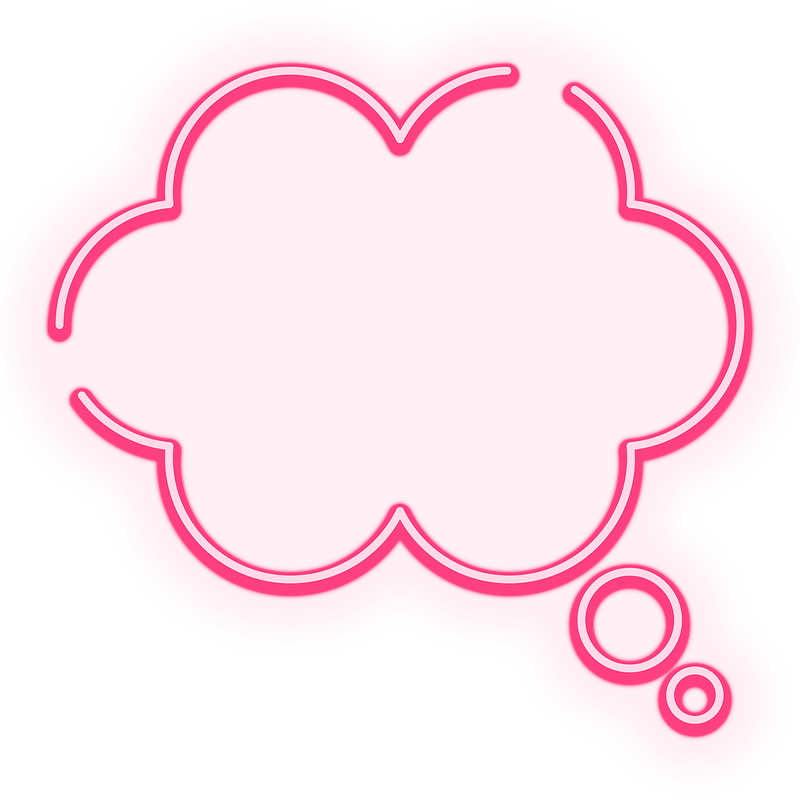 3) Dậy chuẩn bị bài ngày mai đi!
Câu khiến
Câu kể
(5) Xin mẹ nói nhỏ một chút!
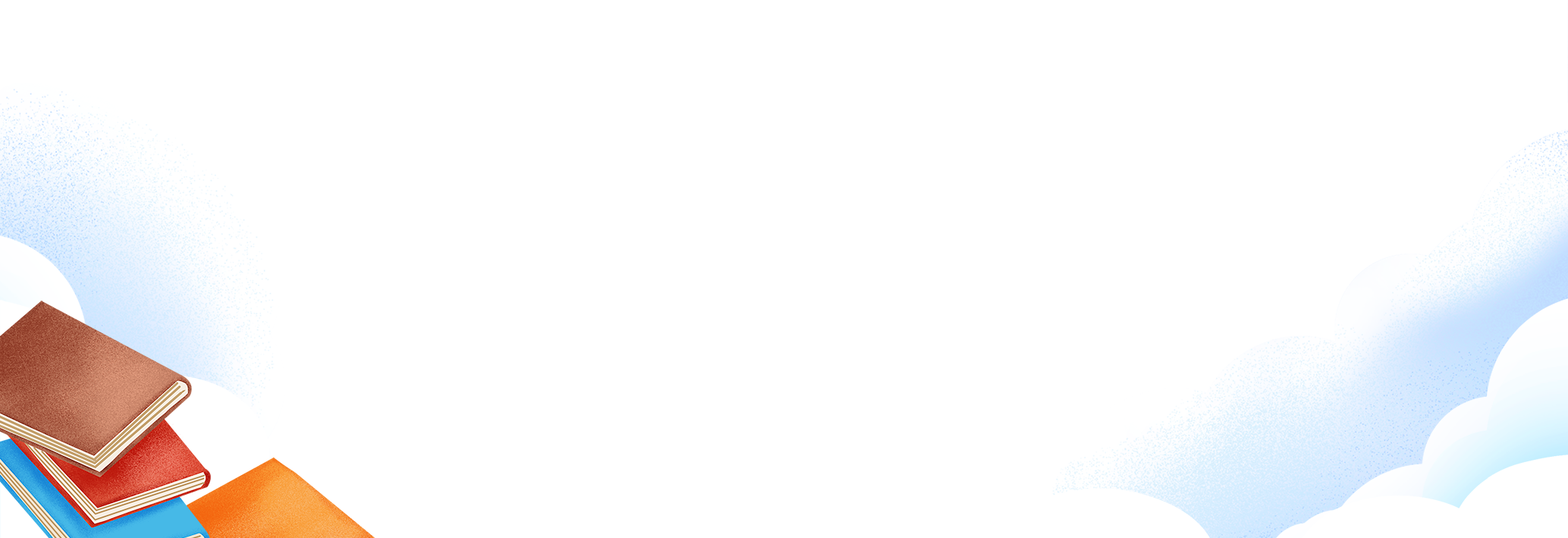 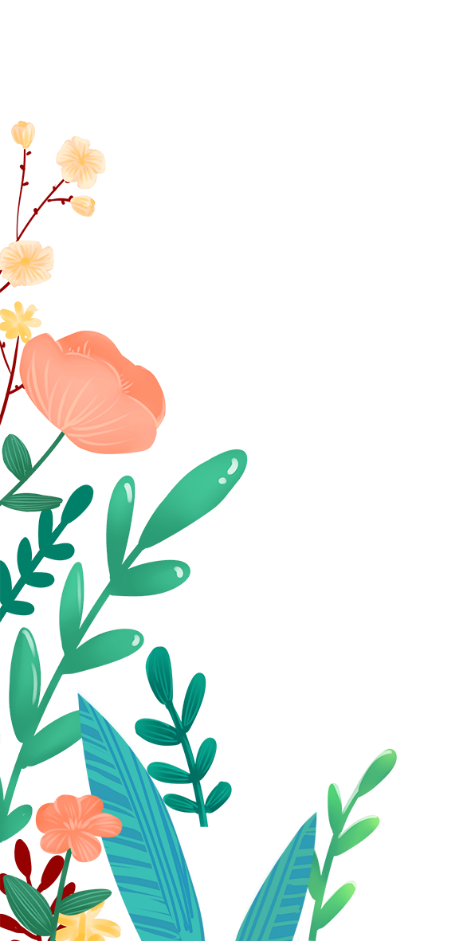 (4) Con đang chuẩn bị bài.
(6) Thầy giáo ra đề bài cho chúng con là “Kể lại một giấc mơ của em.”
(7) Con ngủ sớm xem mơ thấy gì để ngày mai còn kể.
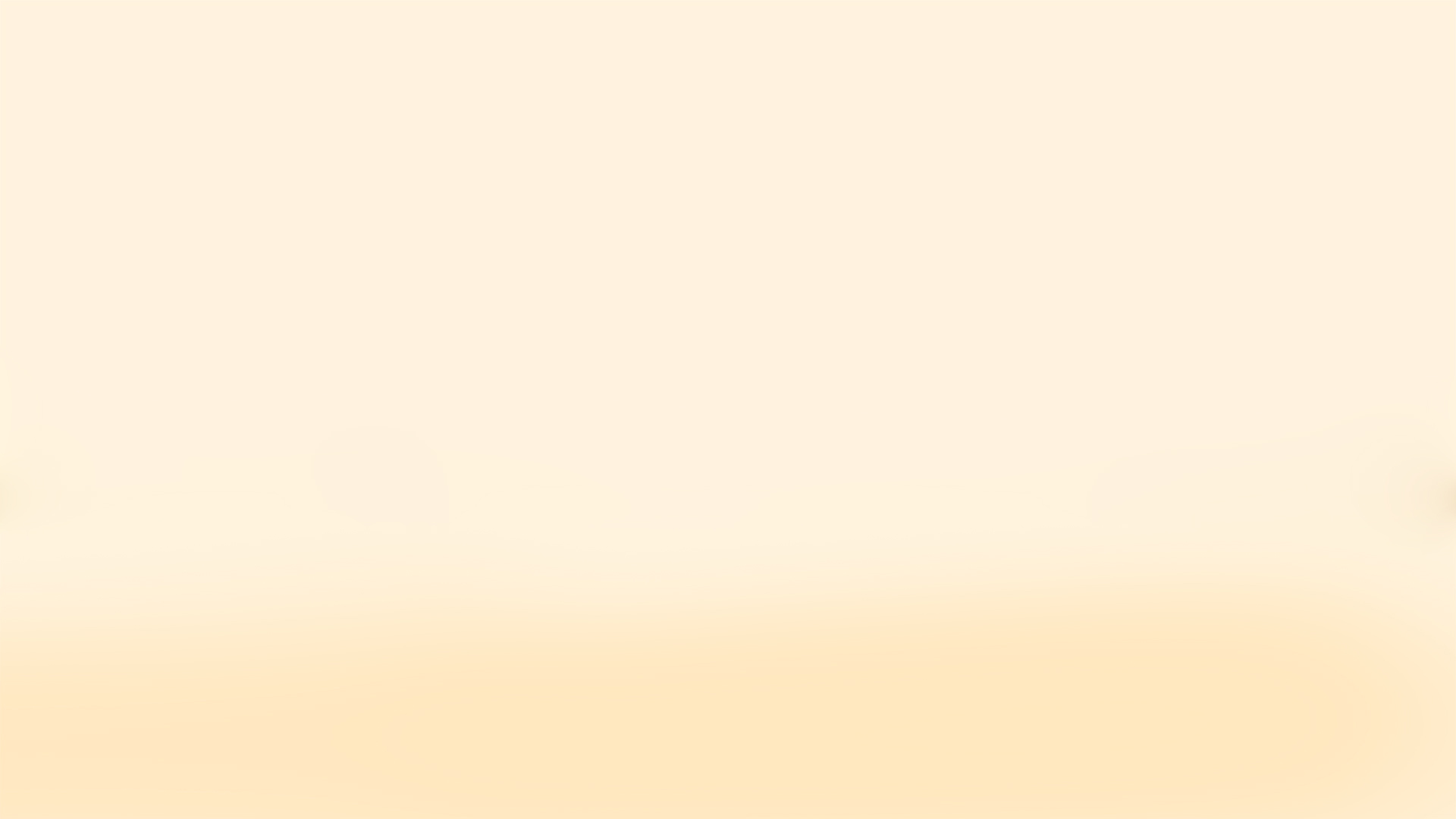 5. Dựa vào các tranh dưới đây để đặt câu.
a. Một câu hỏi
d. Một câu khiến
b. Một câu cảm
c. Một câu kể
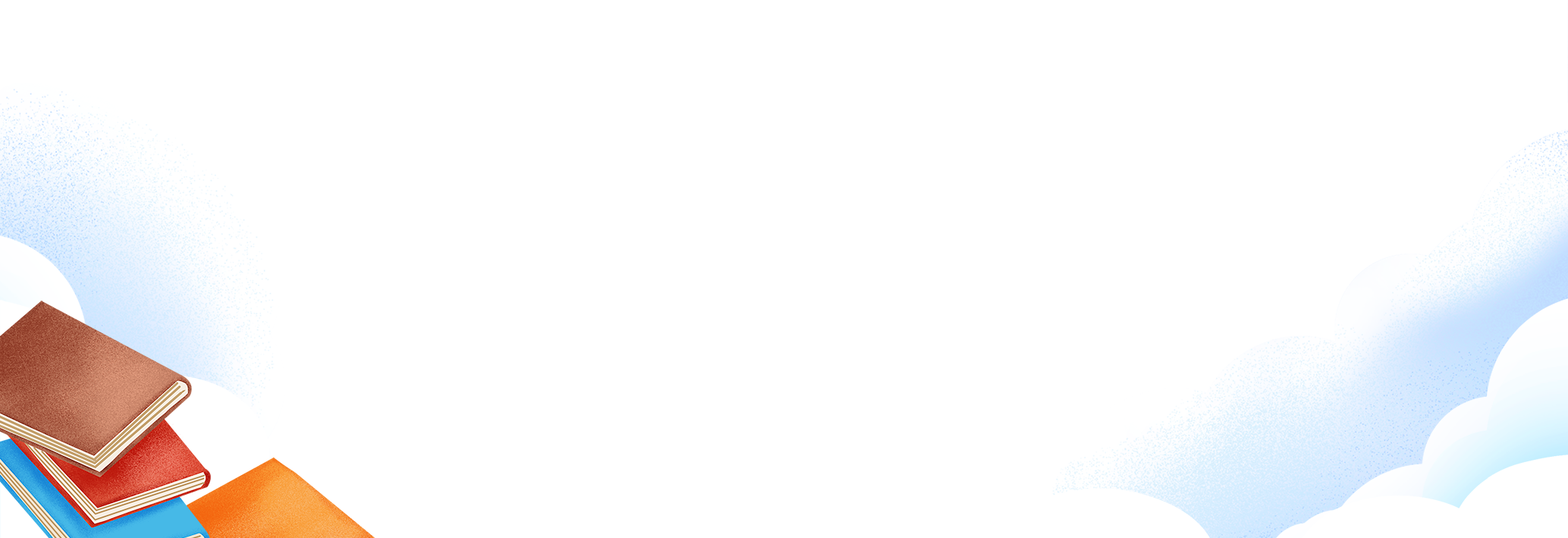 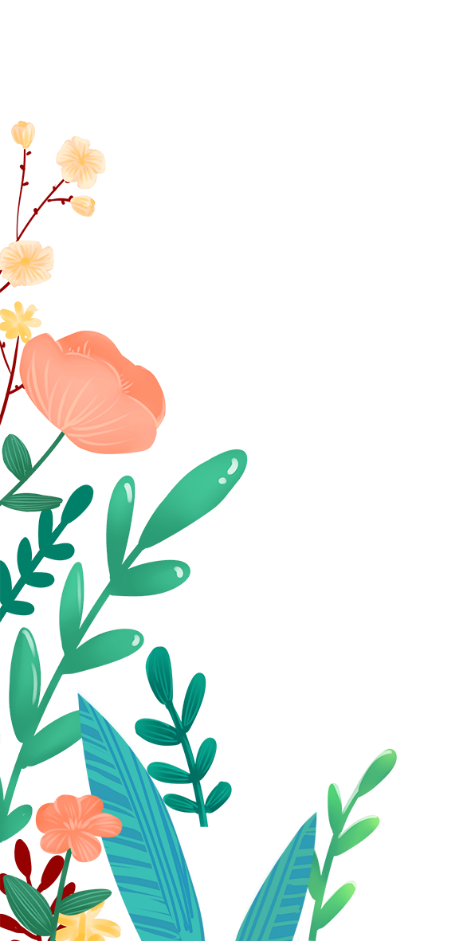 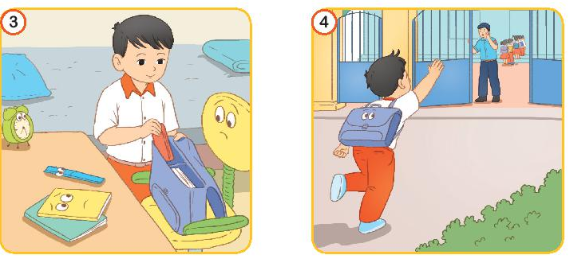 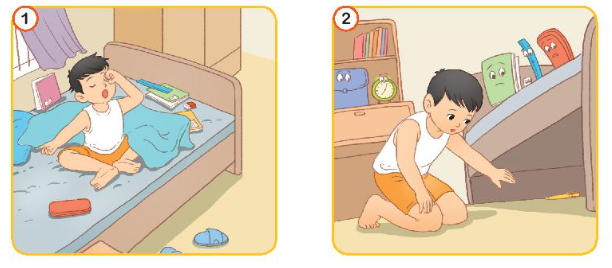 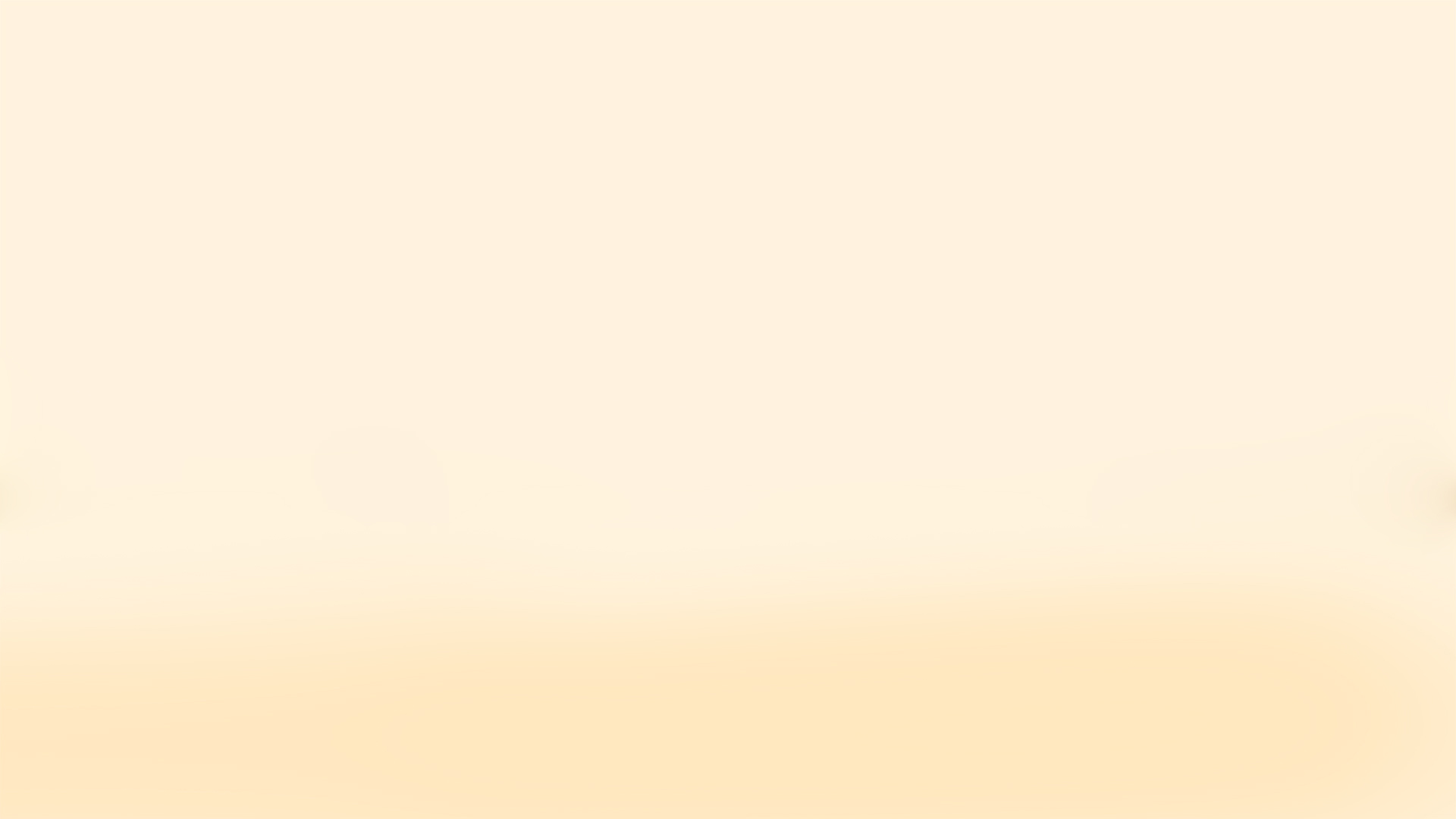 THẢO LUẬN NHÓM BỐN
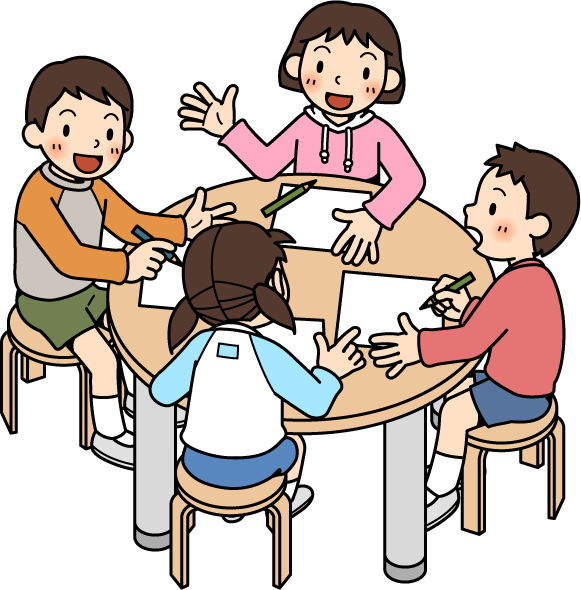 Quan sát tranh, đoán sự việc trong tranh.
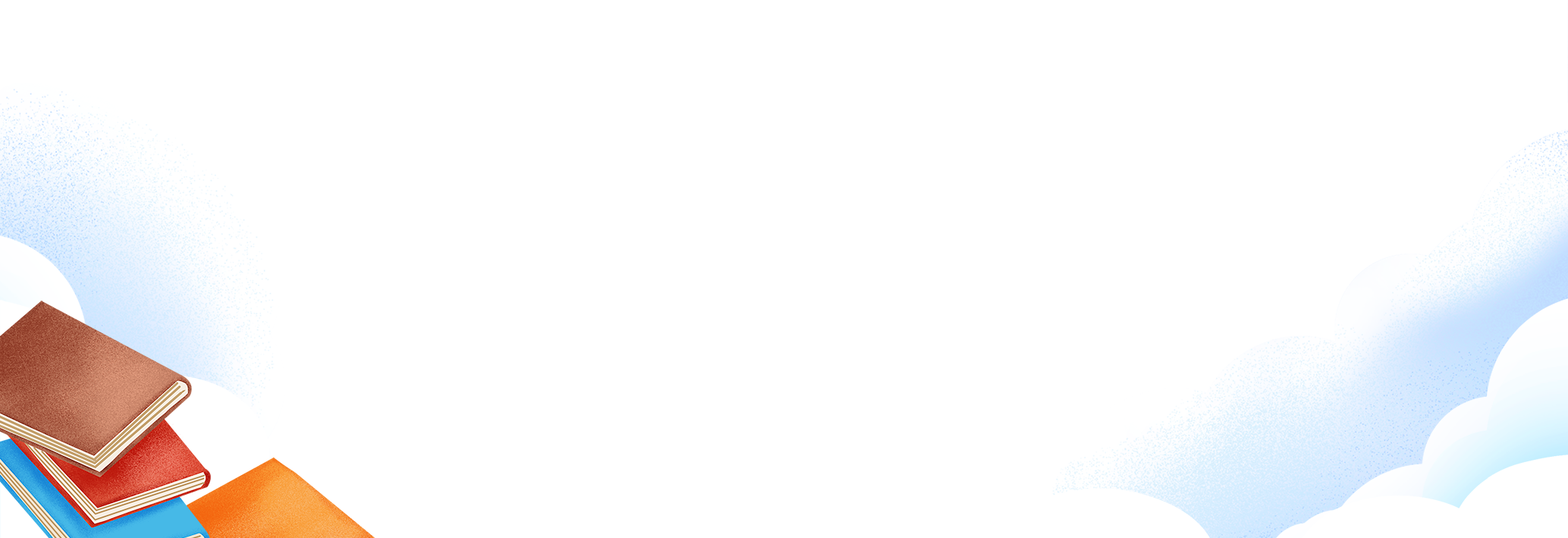 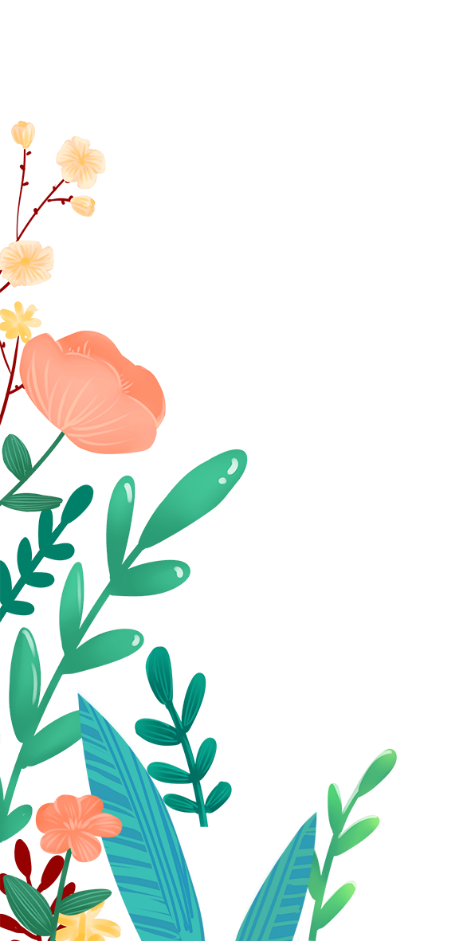 Mỗi em đặt một câu.
Thống nhất ý kiến trong nhóm.
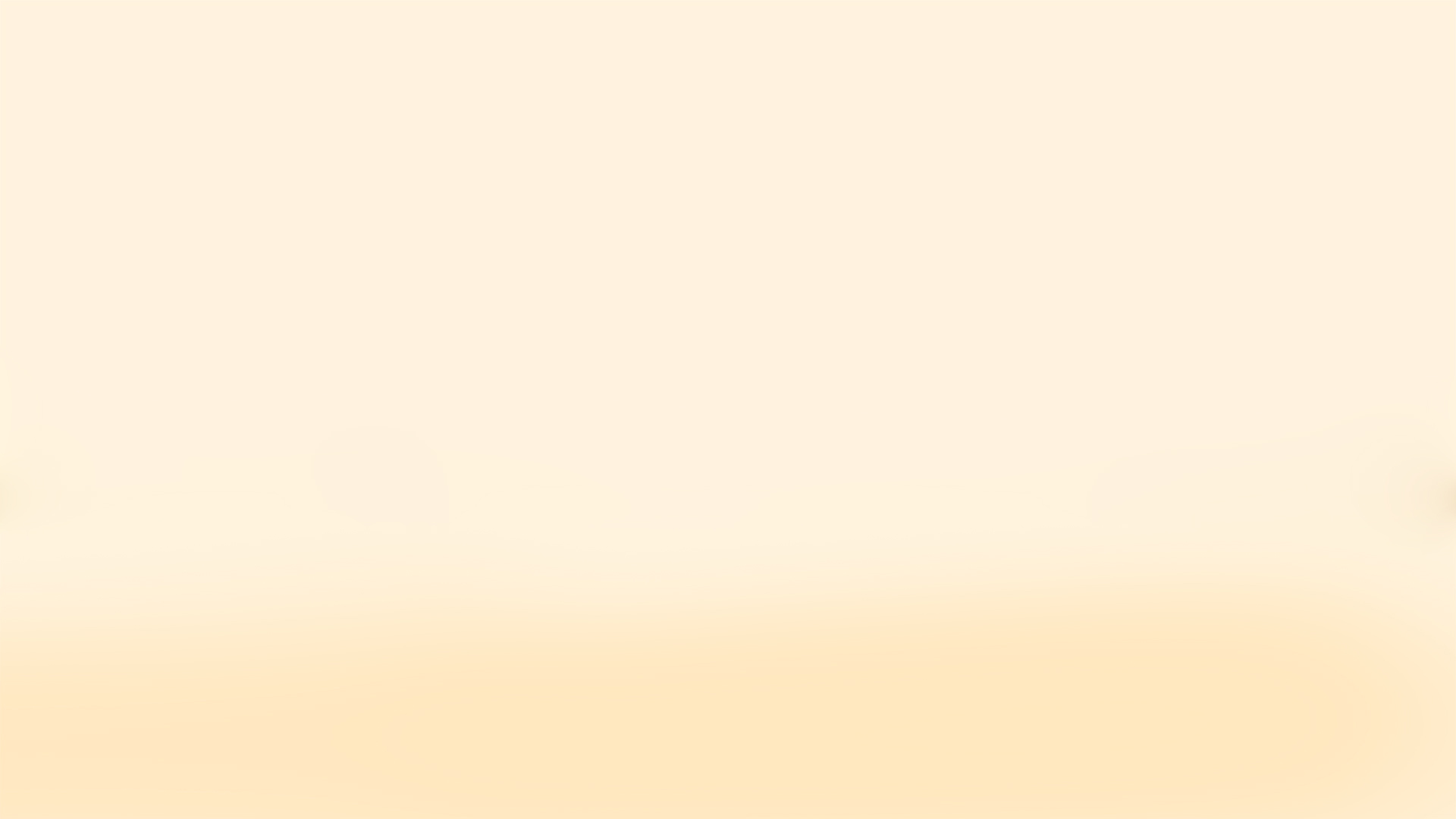 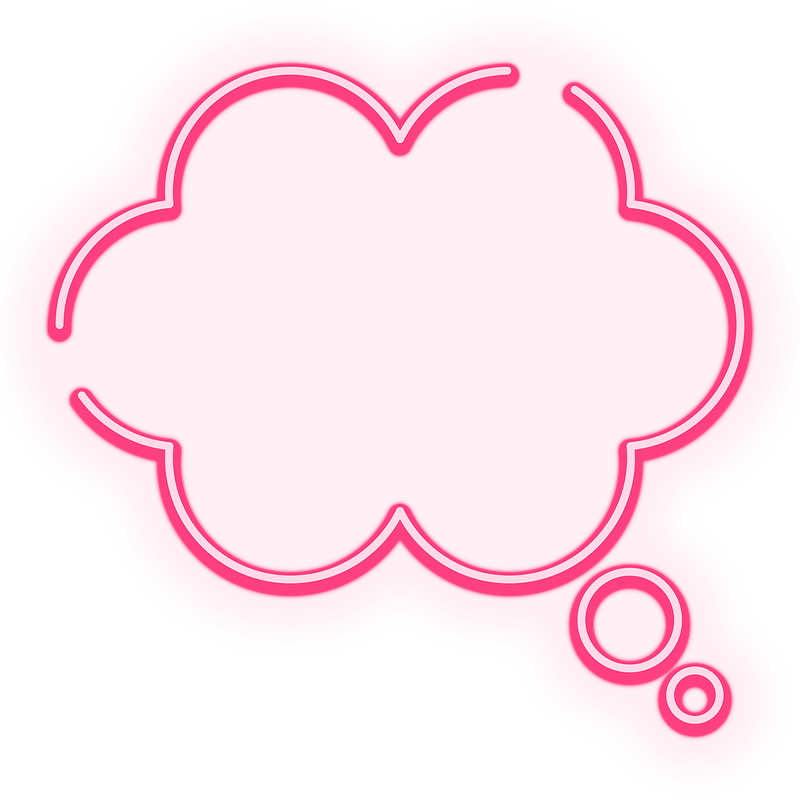 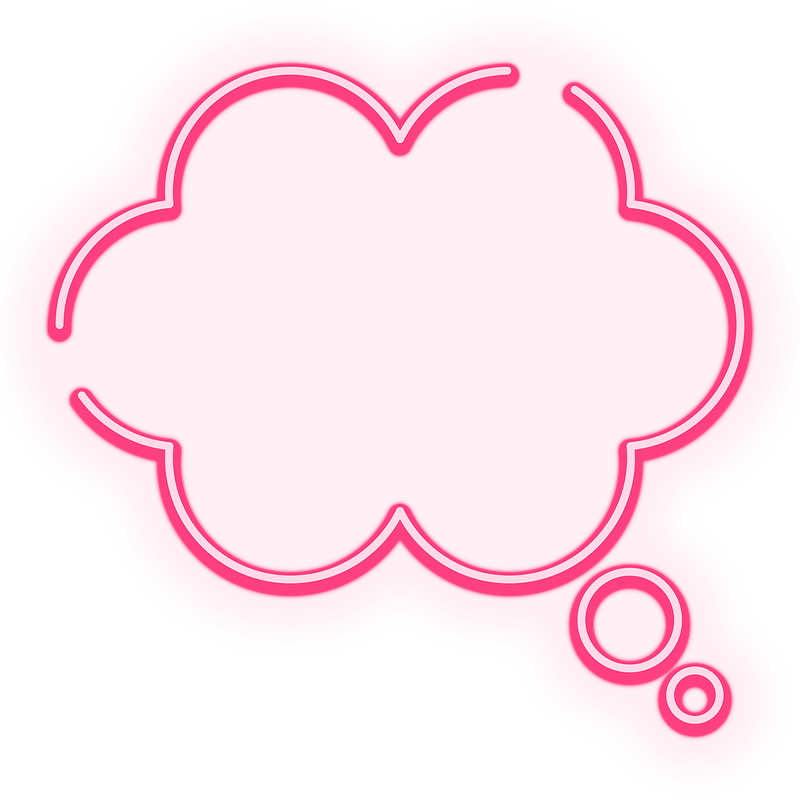 NHẬN XÉT
TRÌNH BÀY
CHIA SẺ TRƯỚC LỚP
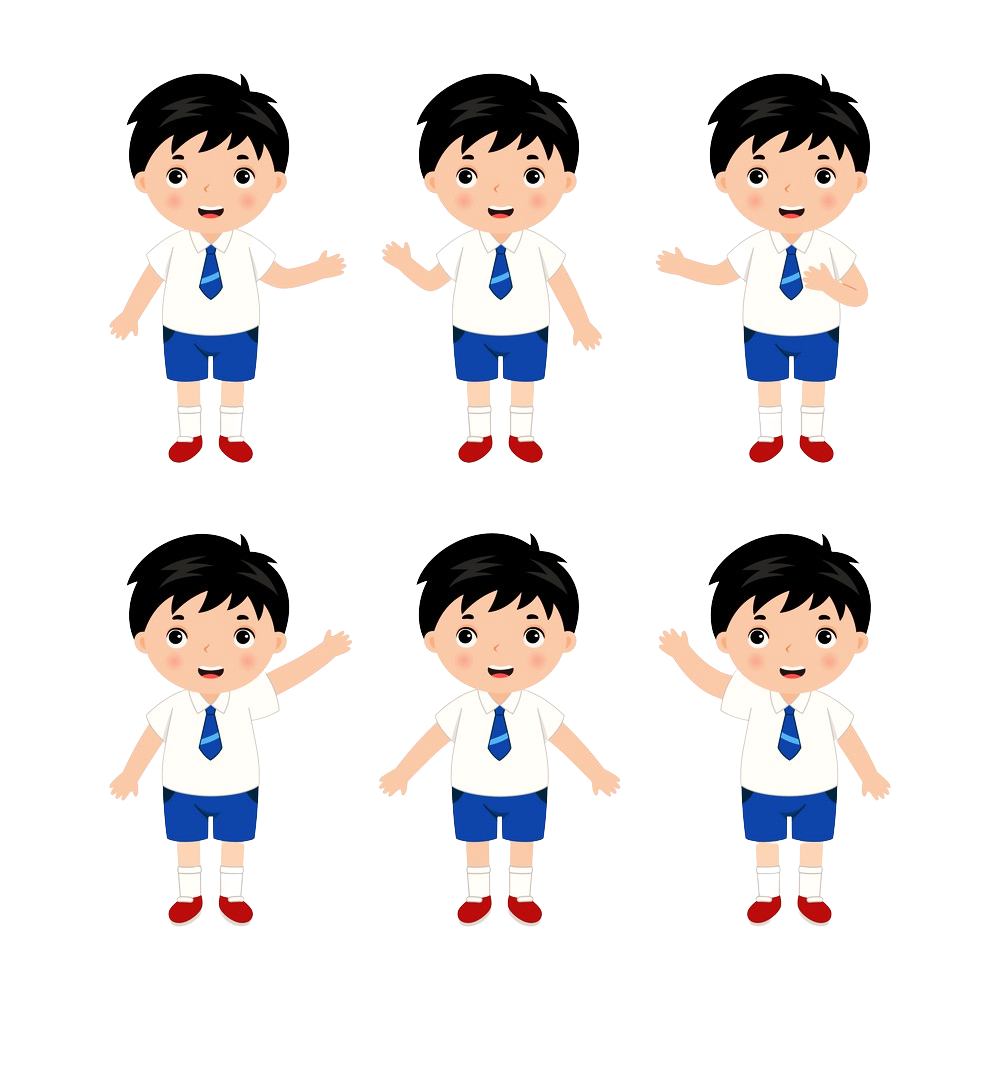 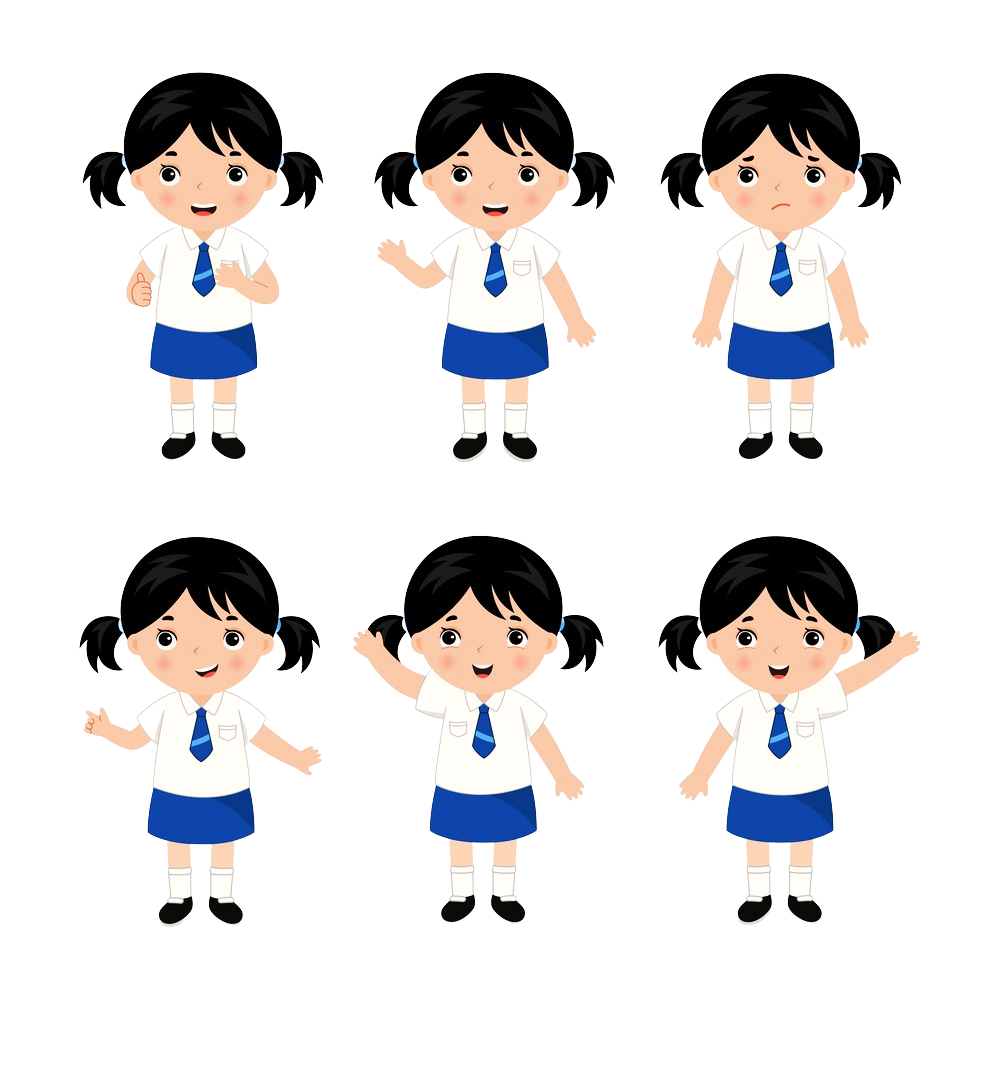 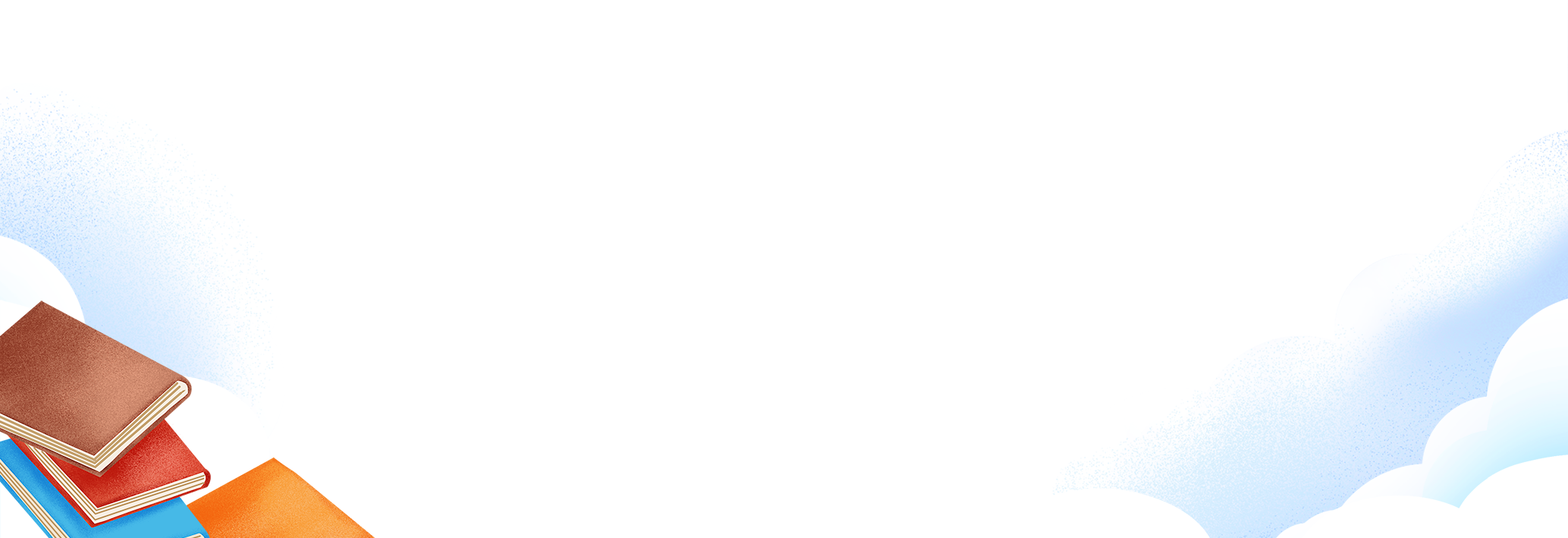 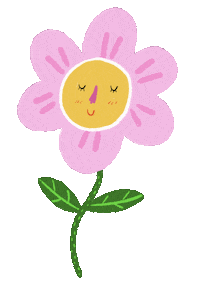 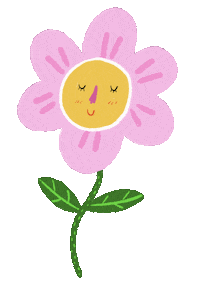 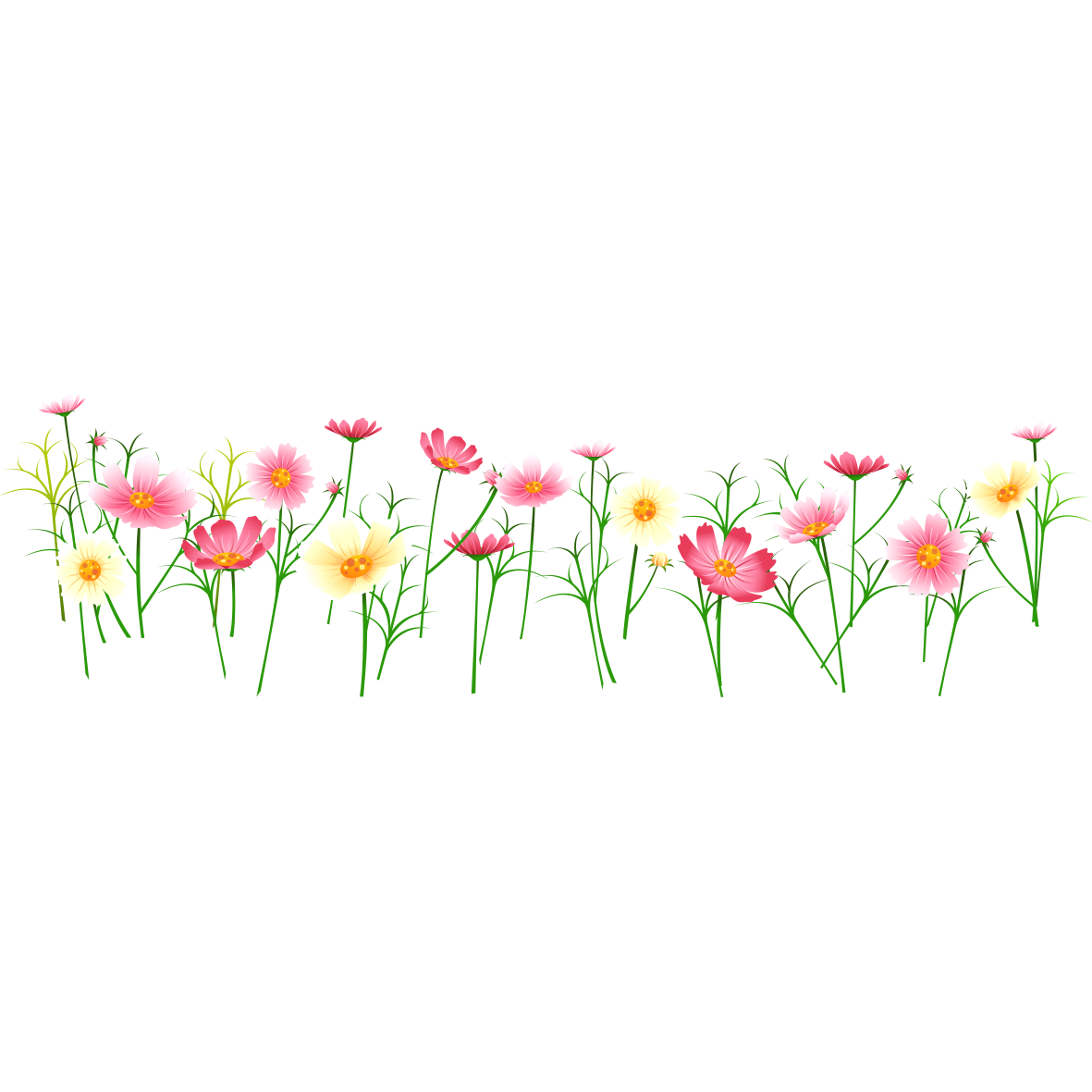 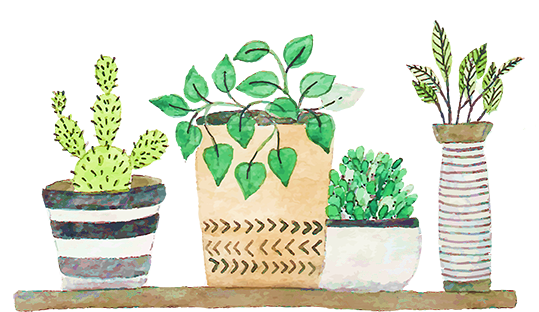 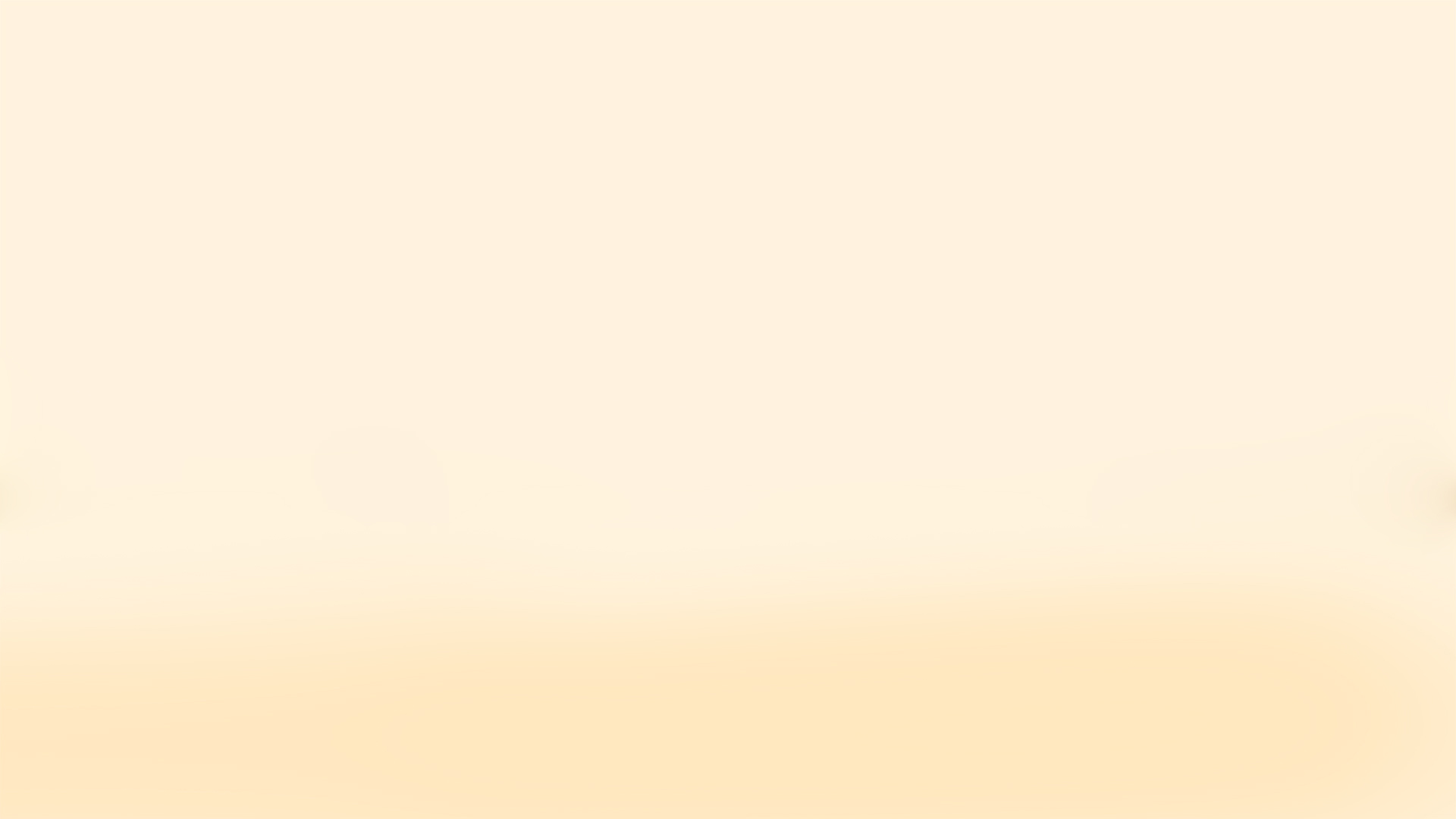 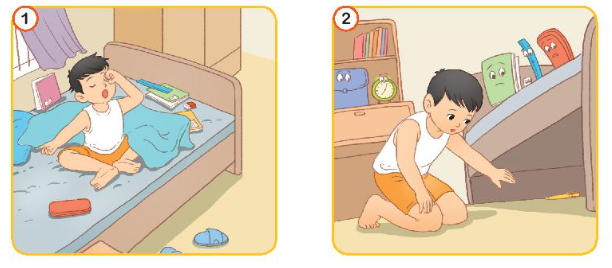 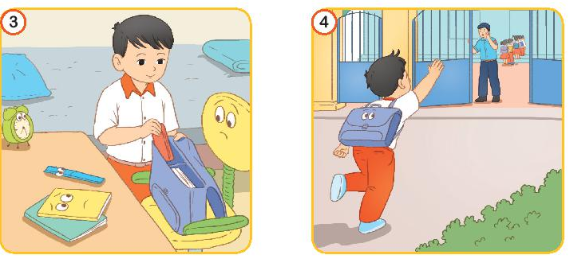 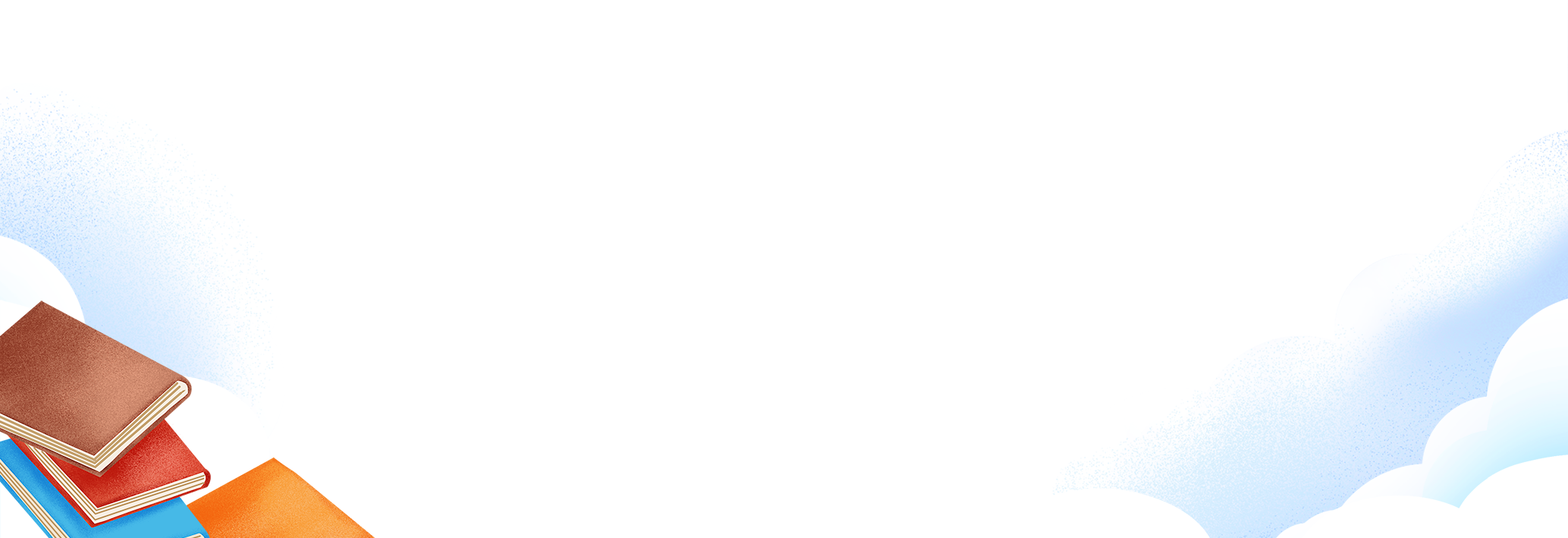 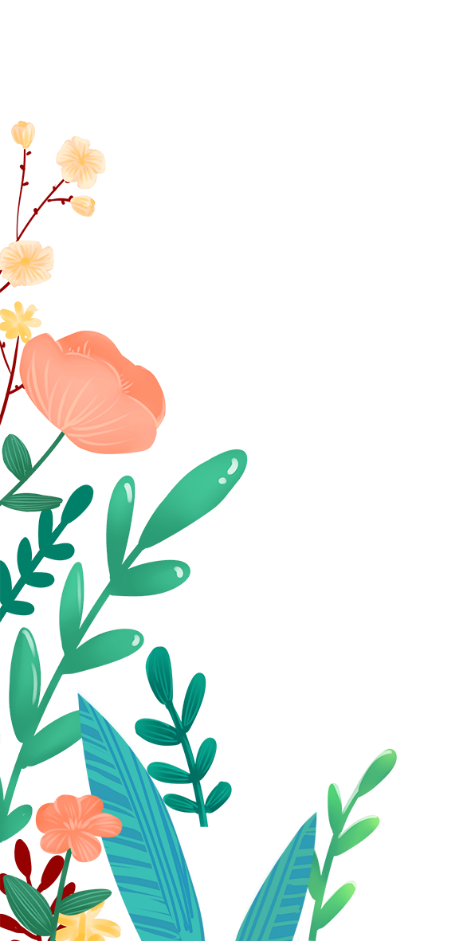 Chiếc bút của mình đâu nhỉ?
Mình soạn sách vở để chuẩn bị đến trường.
Ngủ dậy thật là thoải mái!
Bác ơi, chờ cháu với ạ!
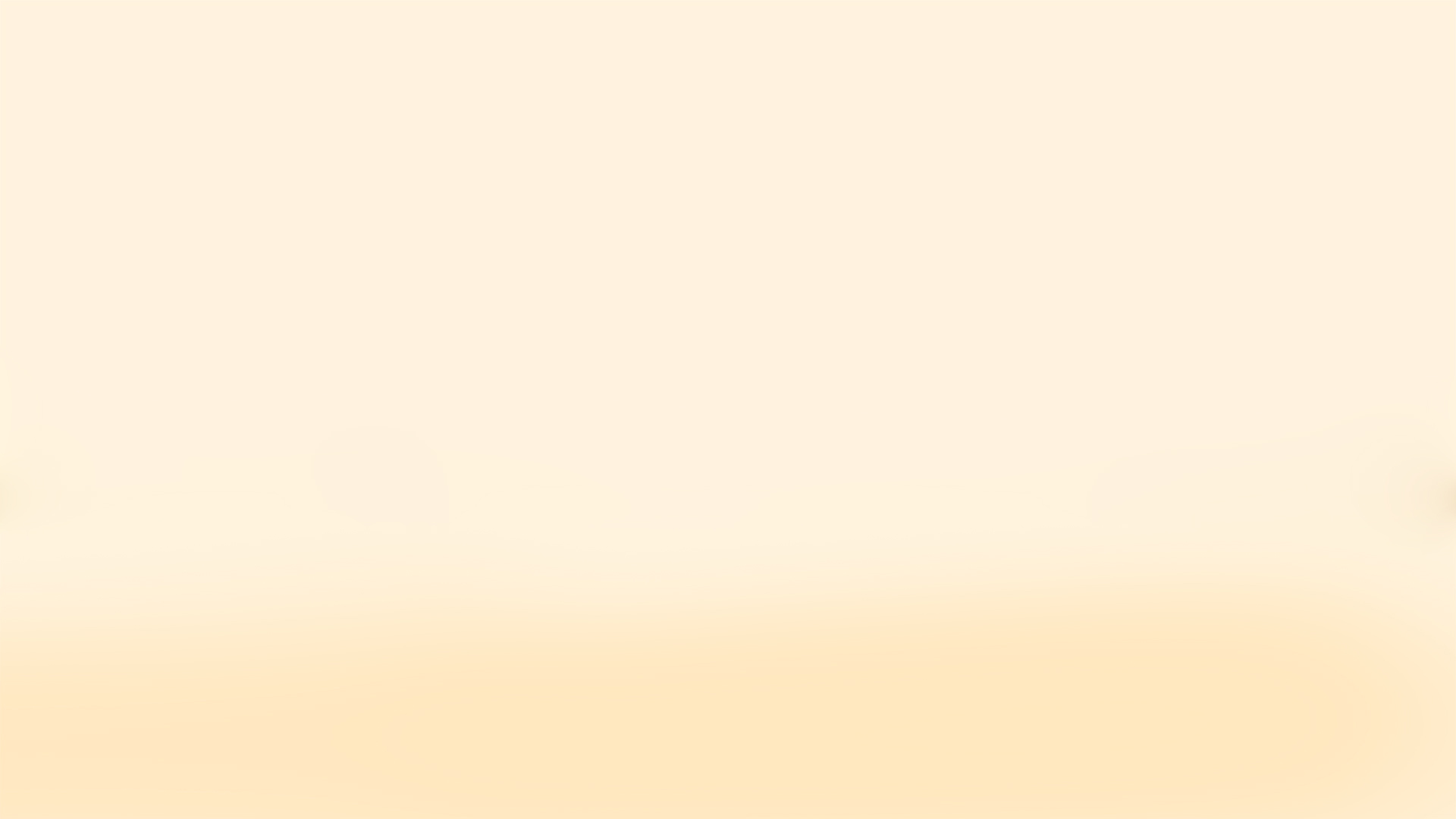 6. Nói tiếp để hoàn thành các câu dưới đây rồi chép vào vở.
a. Phòng của bạn nhỏ vương vãi đủ thứ: □, □, □,…
b. Bạn nhỏ đến trường muộn vì phải đi tìm □, □, □,…
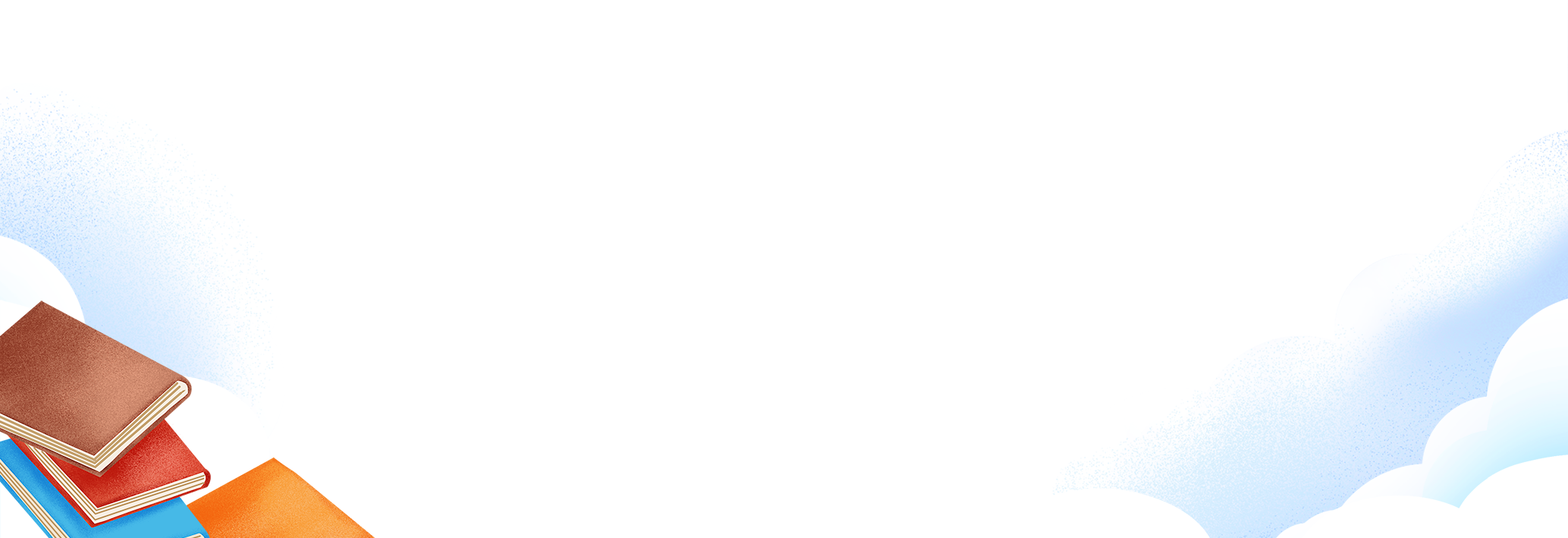 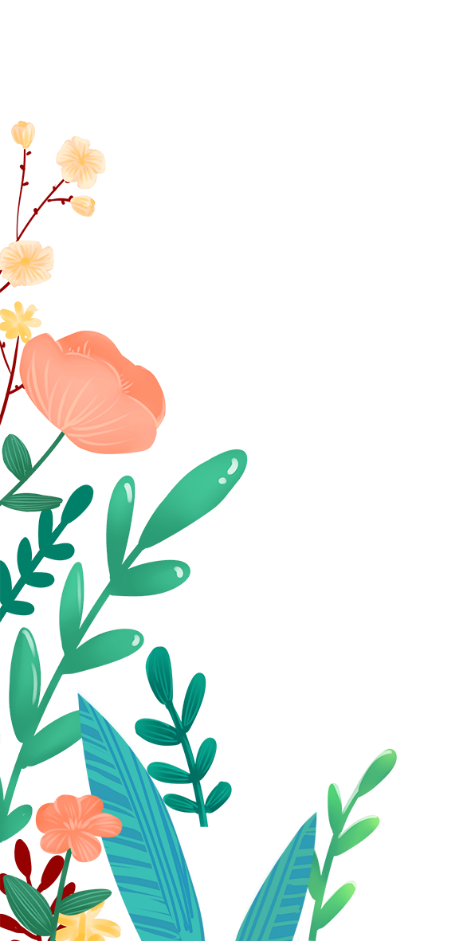 THẢO LUẬN NHÓM BỐN
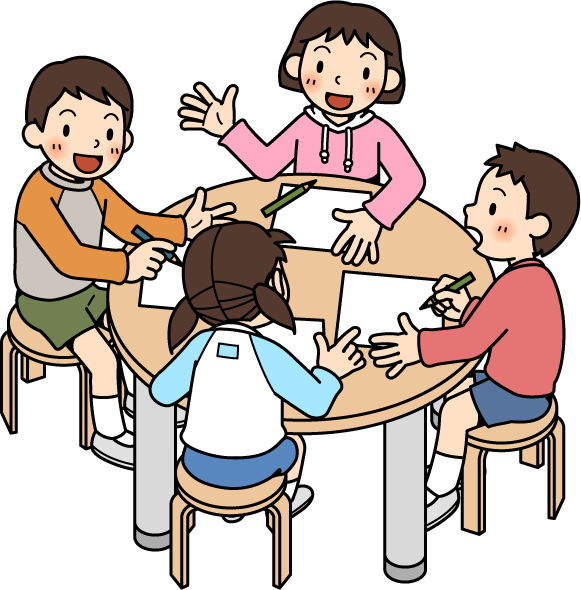 Từng em nói tiếp để hoàn thành 2 câu đã cho
Cả nhóm góp ý, viết câu đã thống nhất vào bảng nhóm.
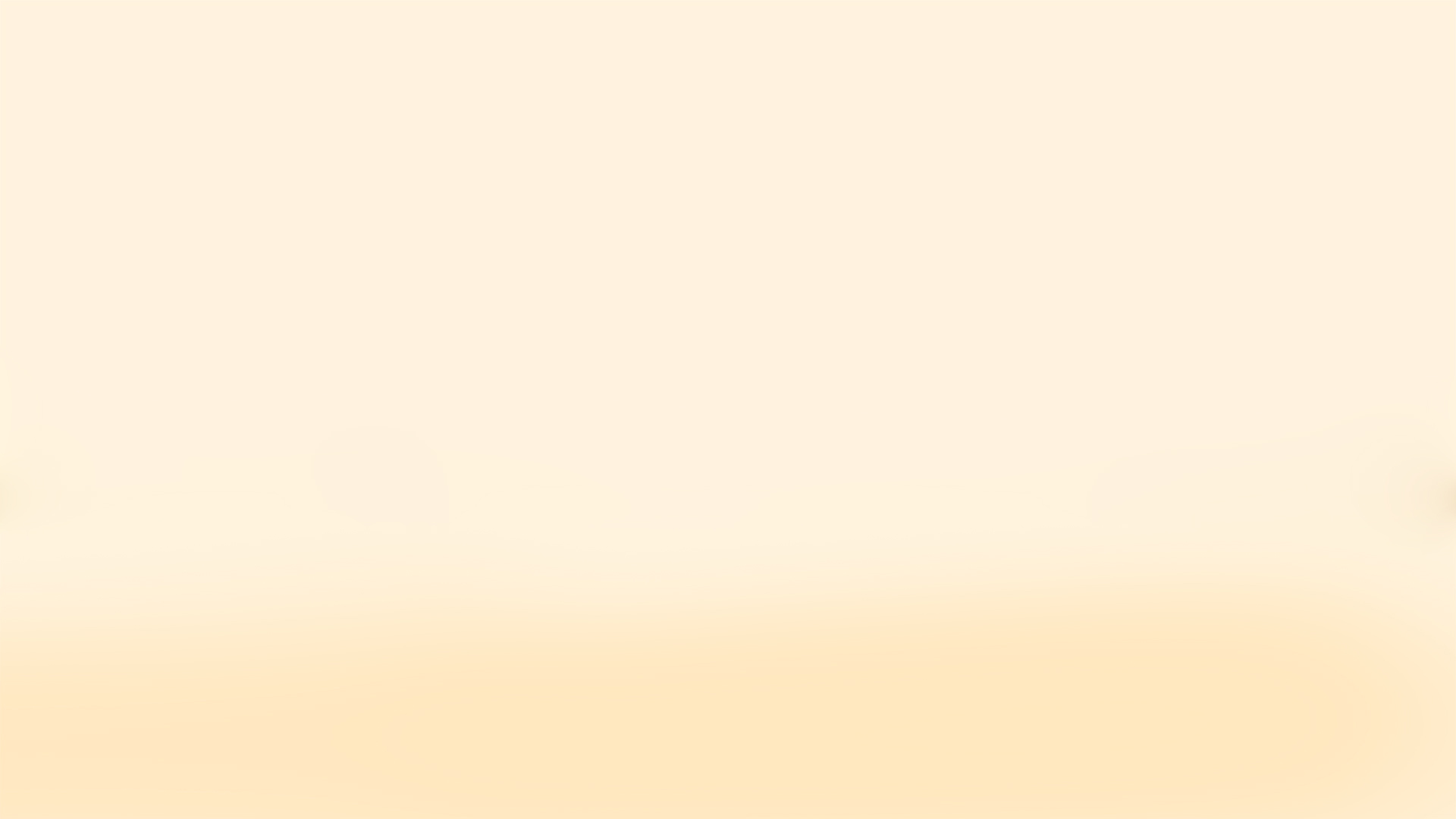 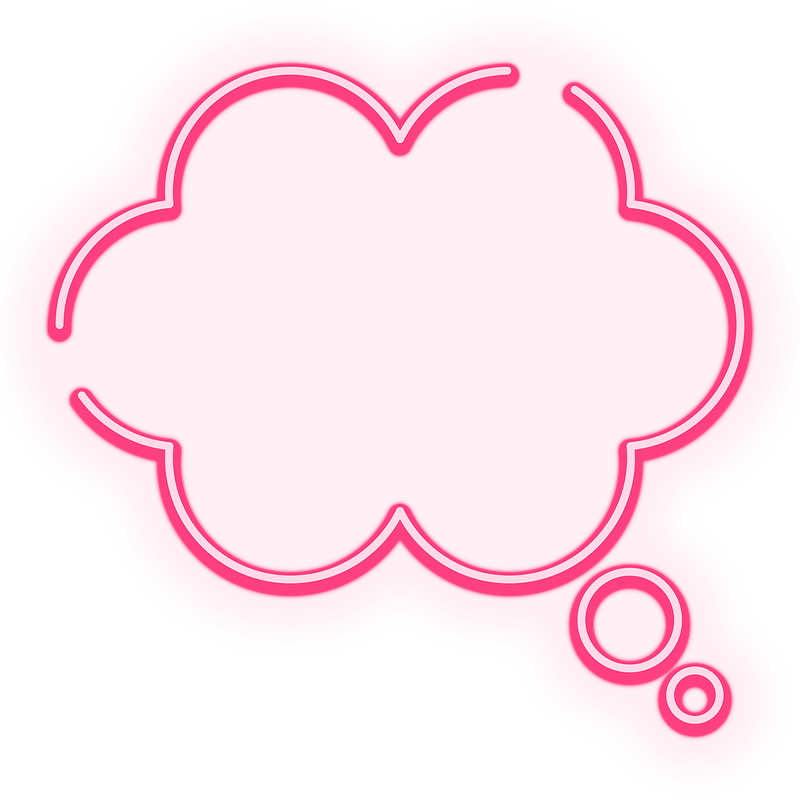 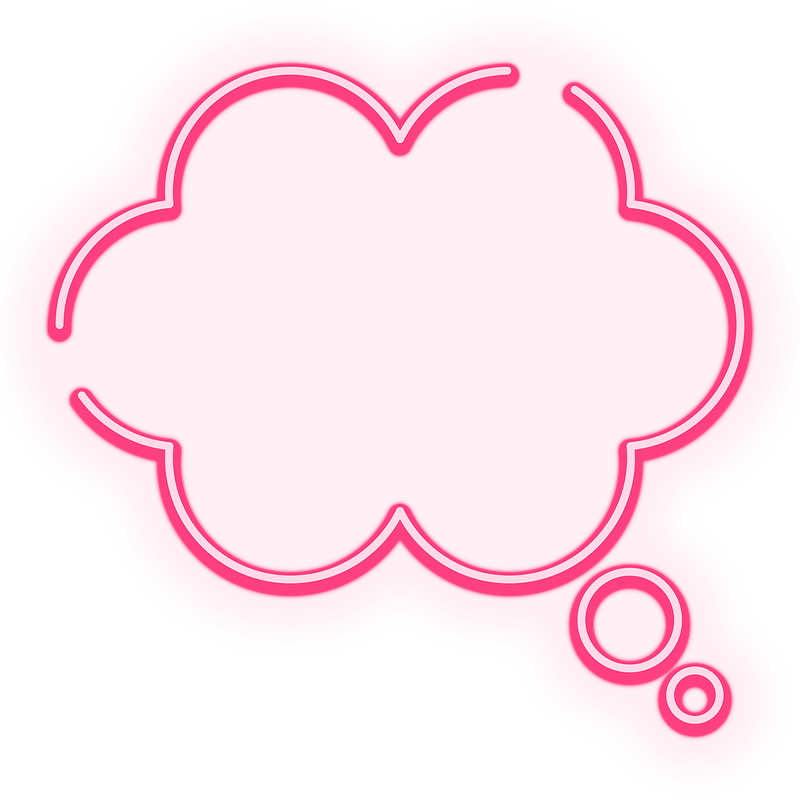 NHẬN XÉT
TRÌNH BÀY
CHIA SẺ TRƯỚC LỚP
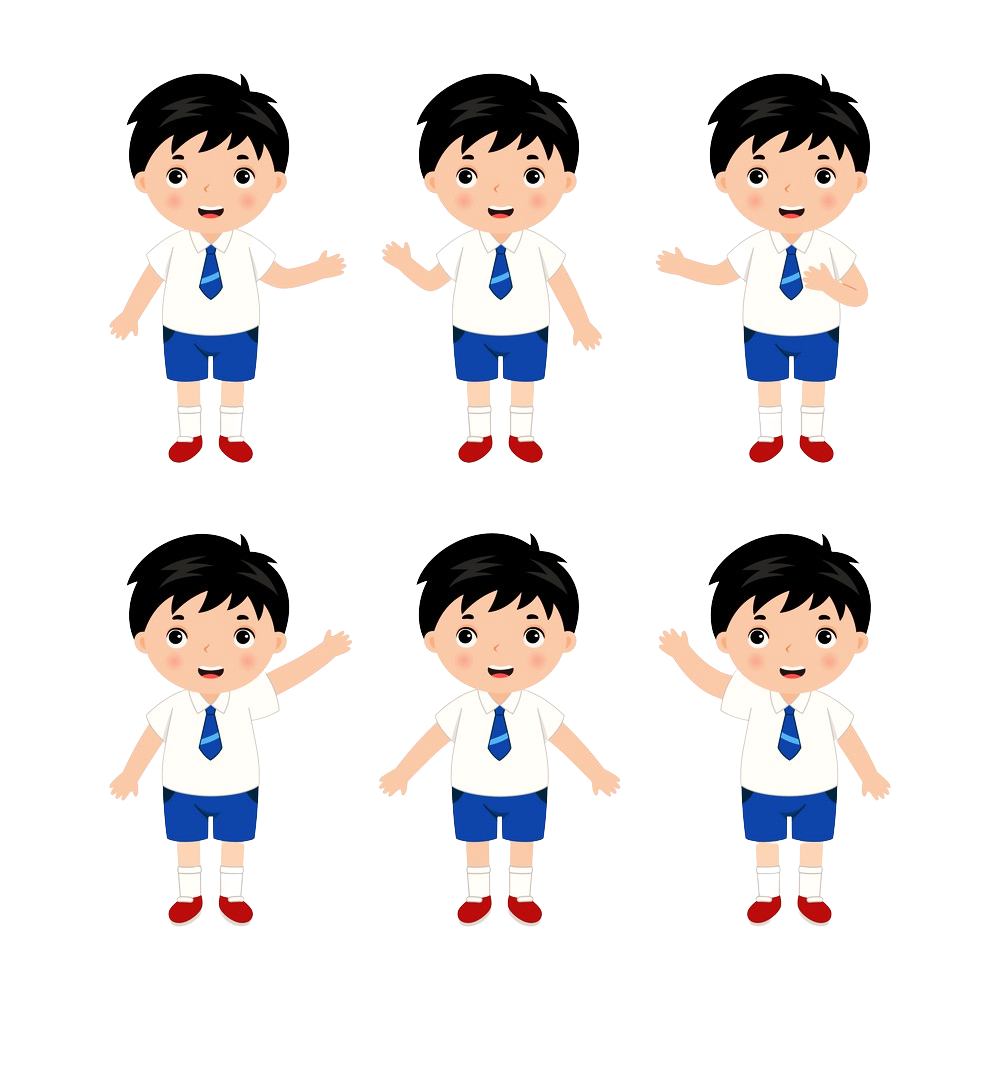 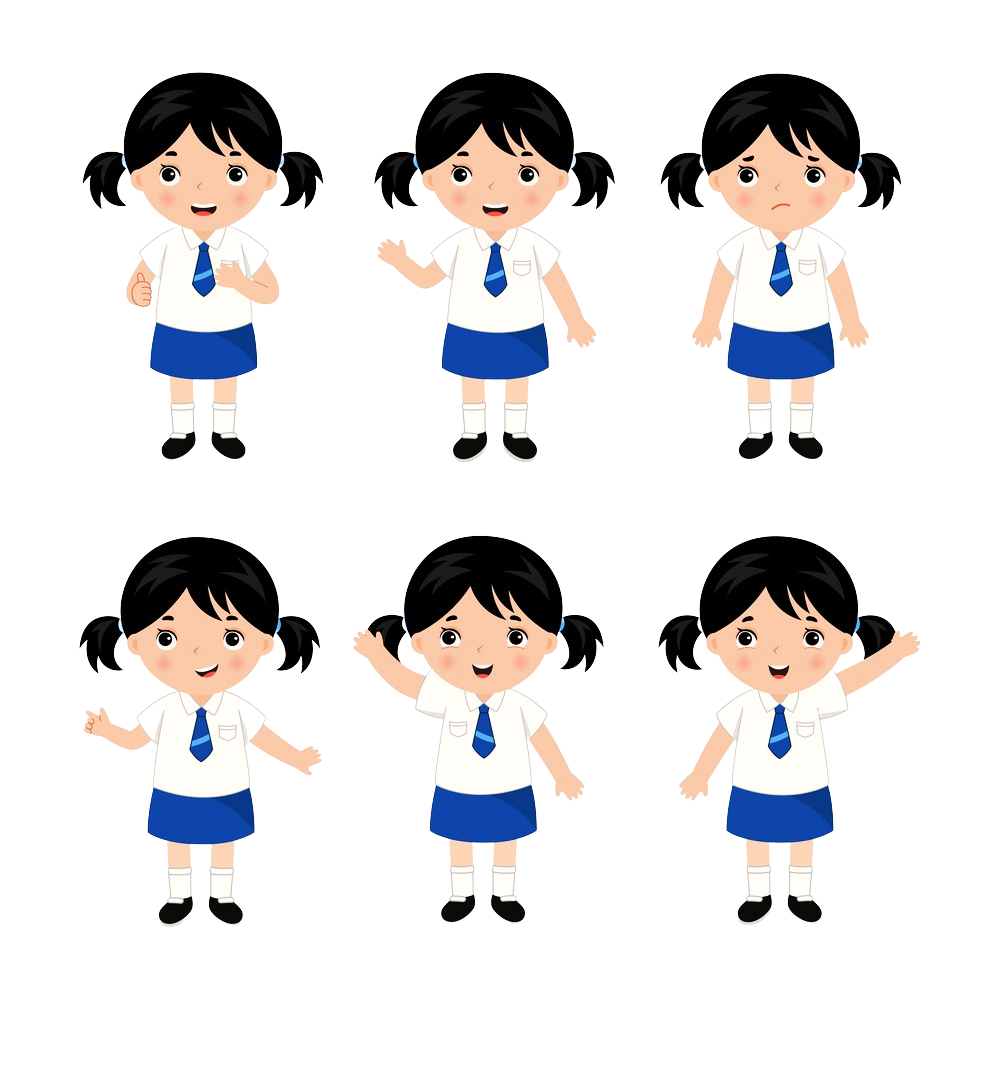 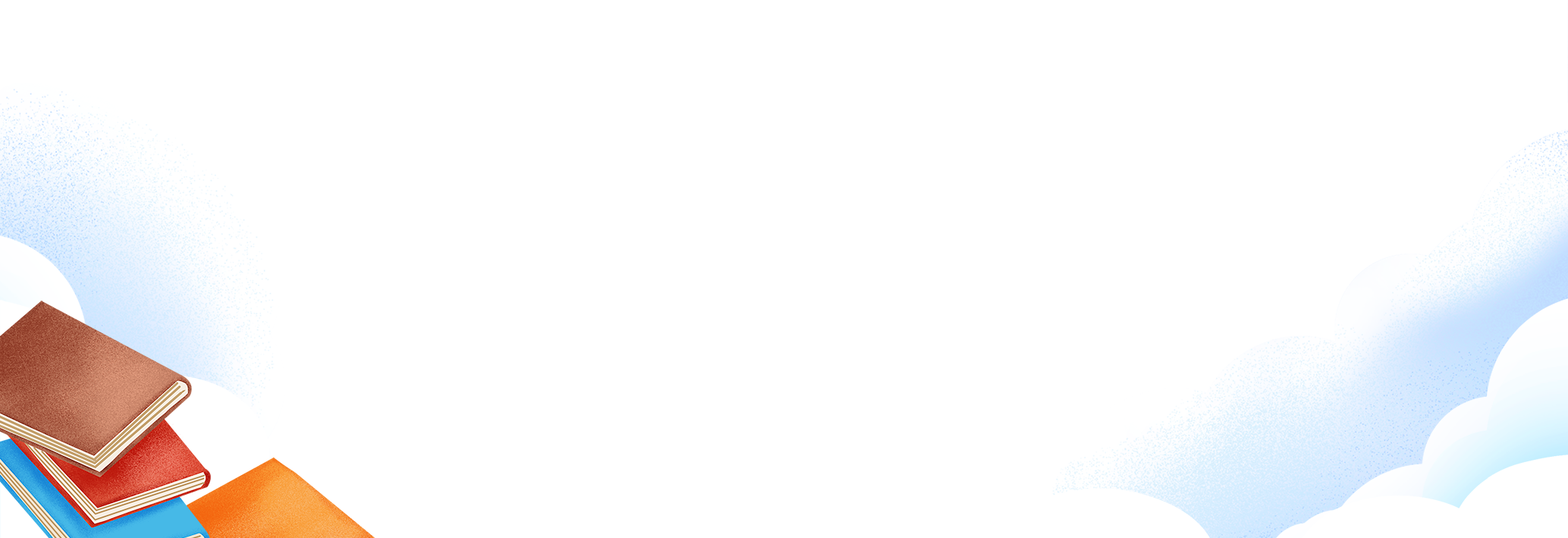 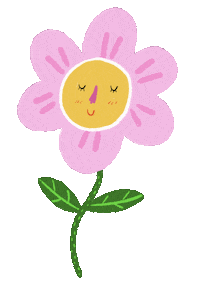 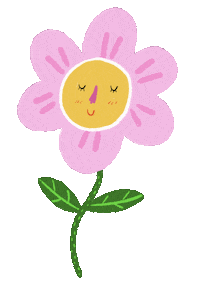 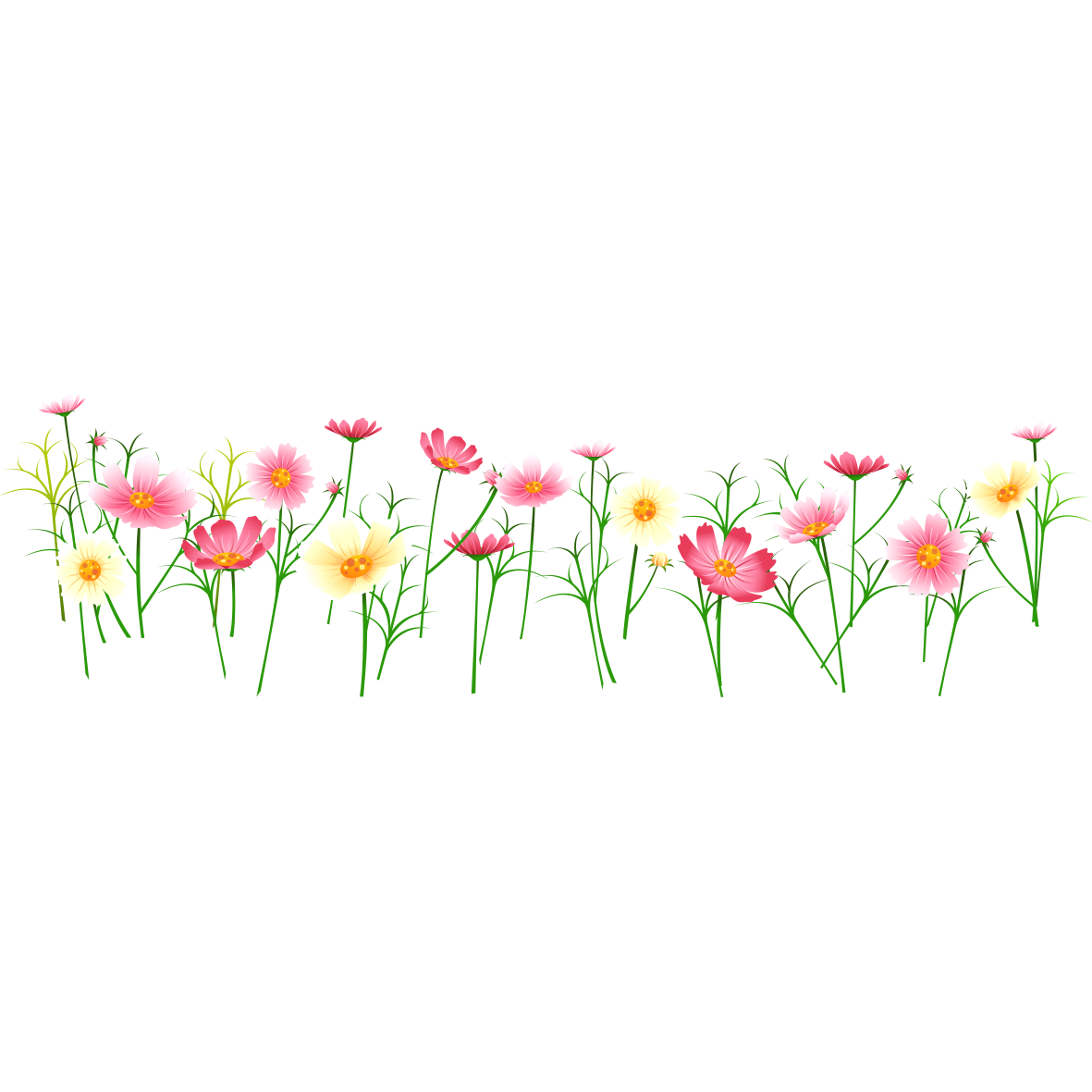 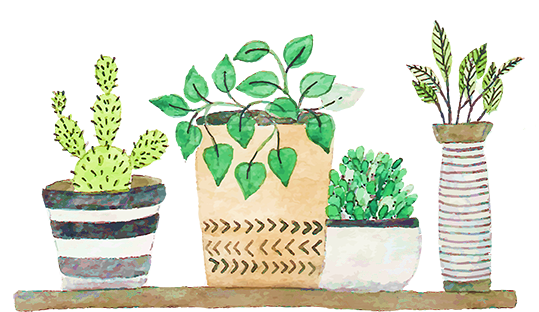 [Speaker Notes: Thiết kế: Hương Thảo – Zalo 0972115126]
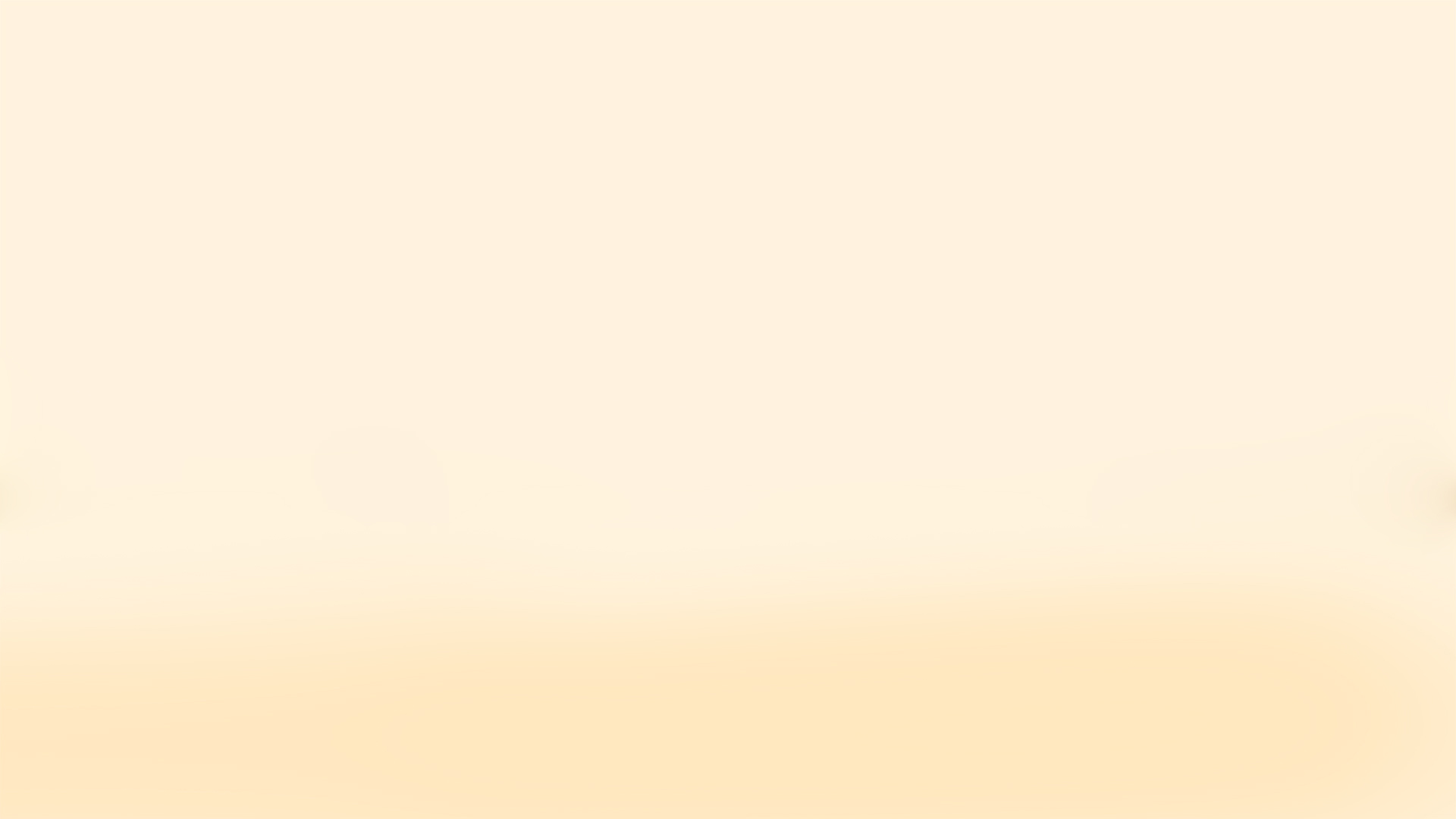 a. Phòng của bạn nhỏ vương vãi đủ thứ: hộp bút, sách vở, thước kẻ,…
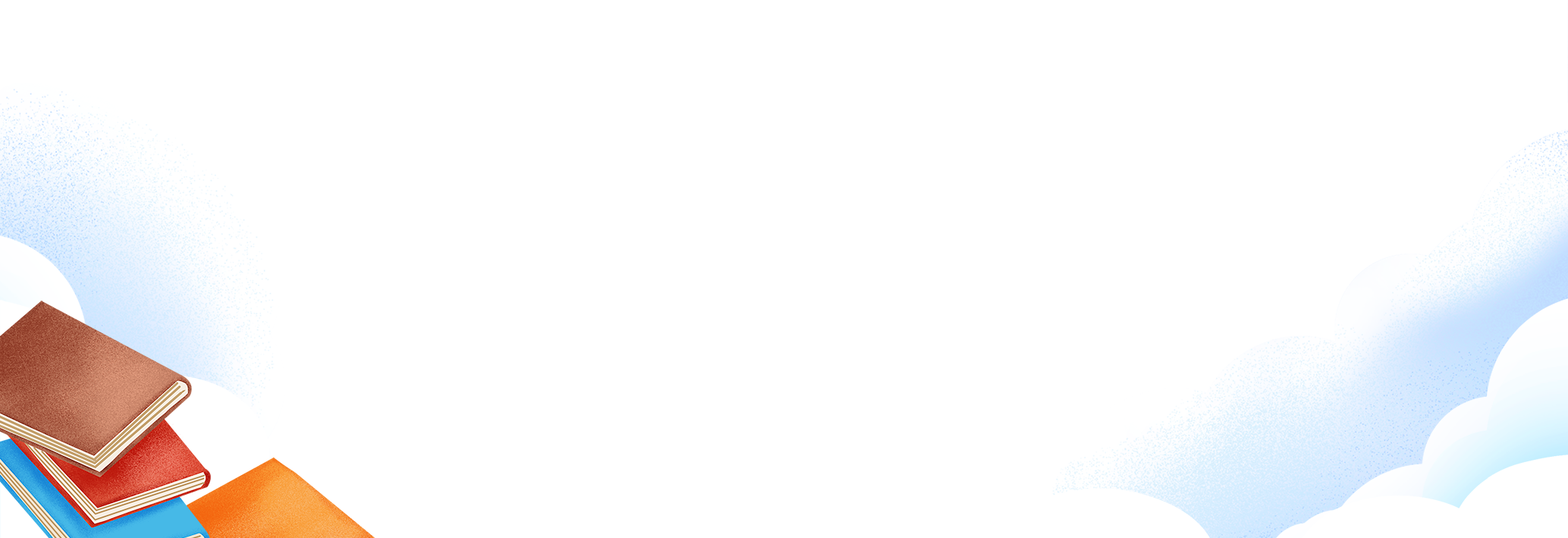 b. Bạn nhỏ đến trường muộn vì phải đi tìm bút, sách, vở,…
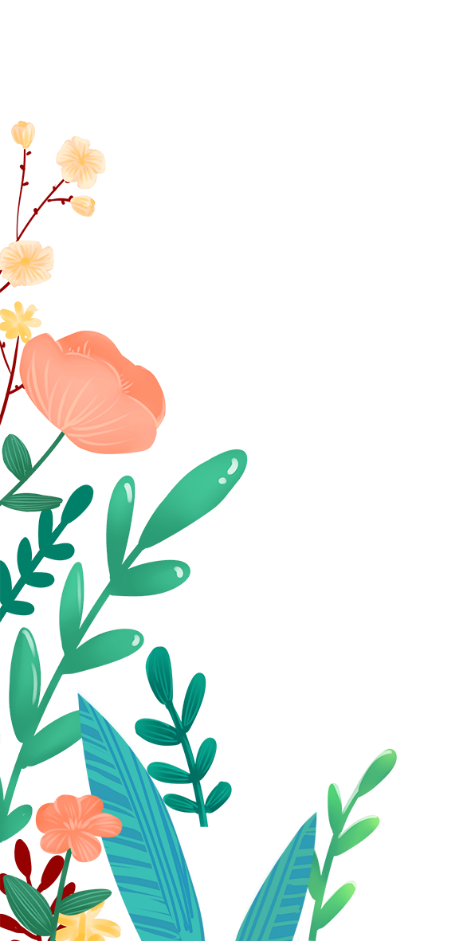 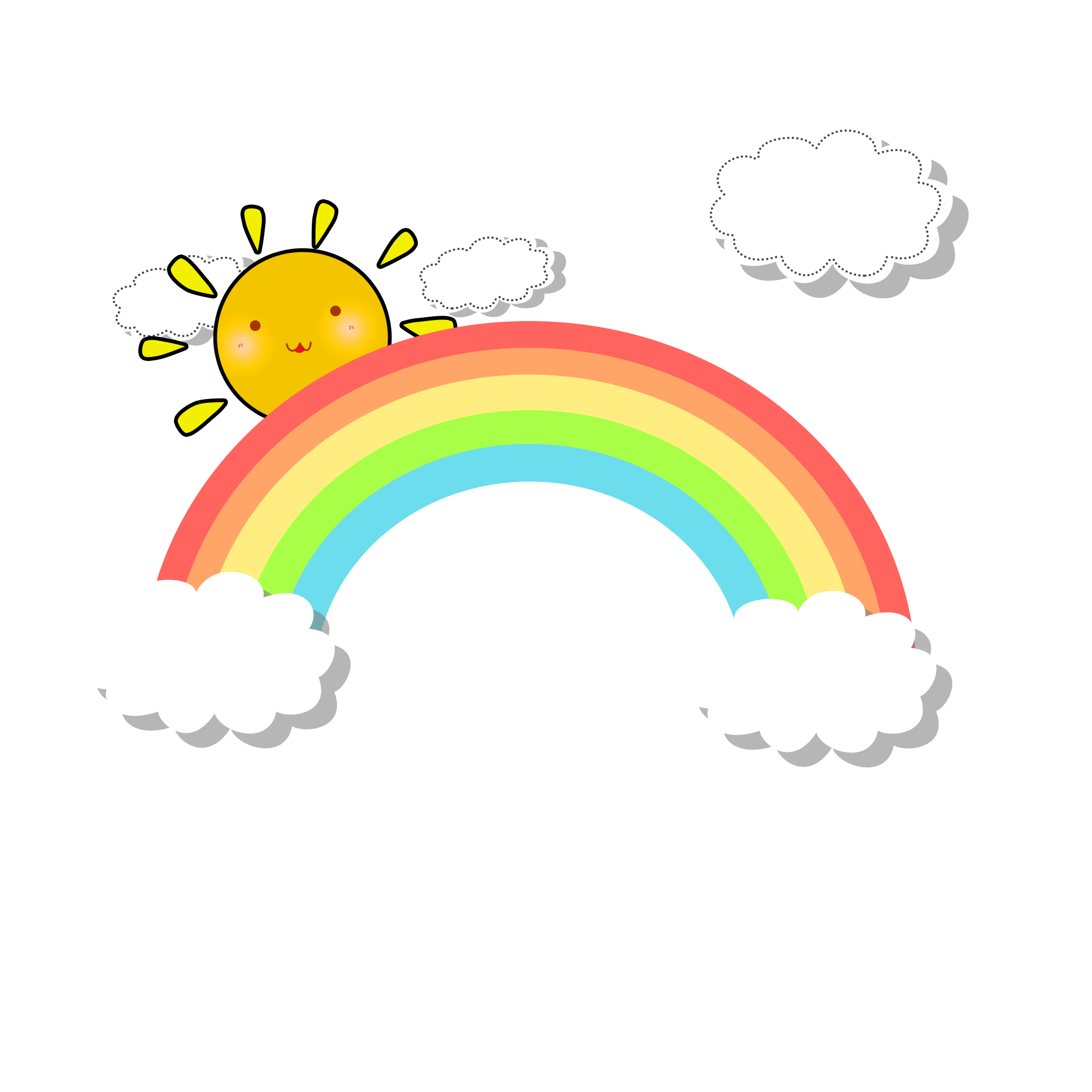 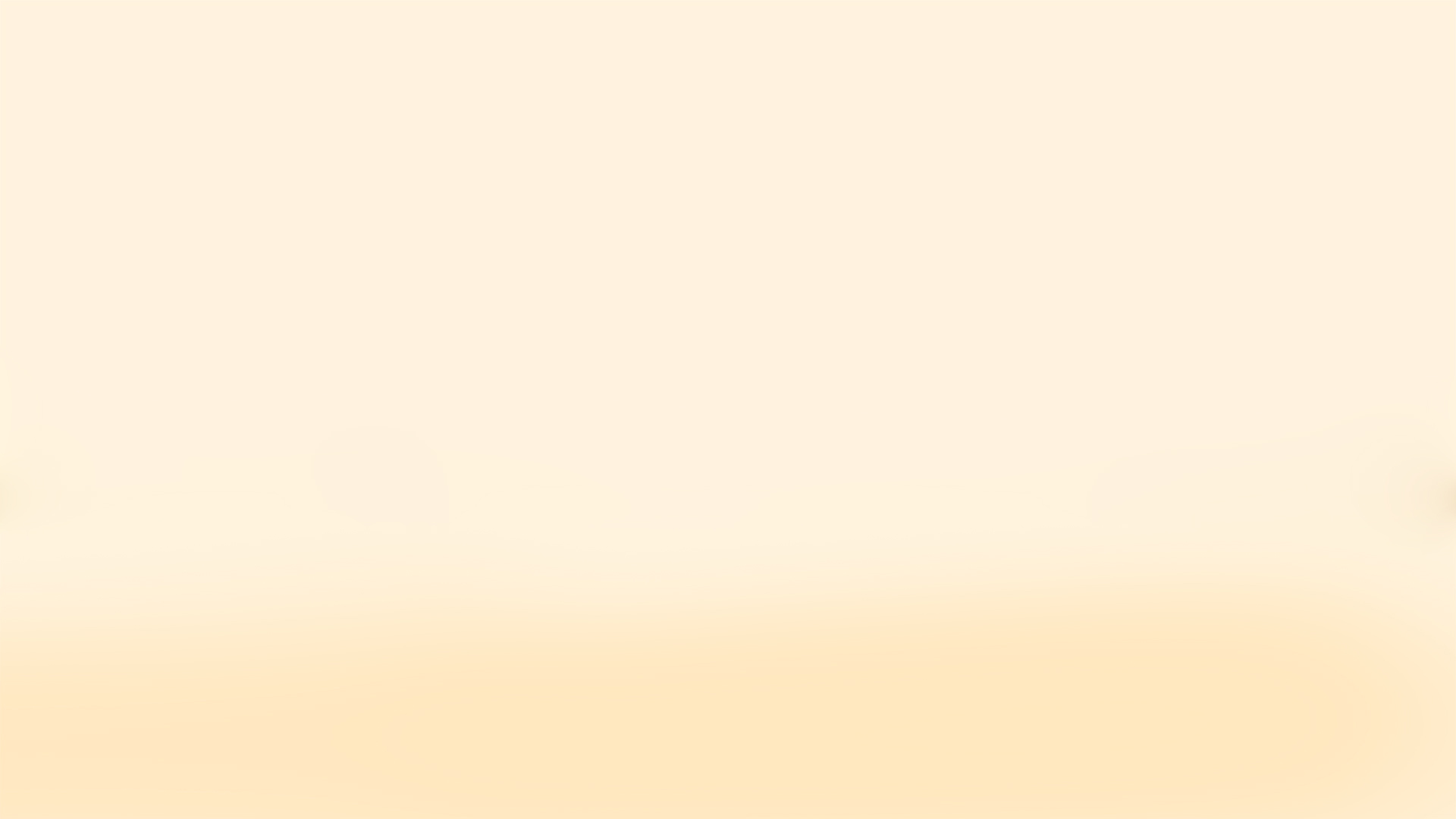 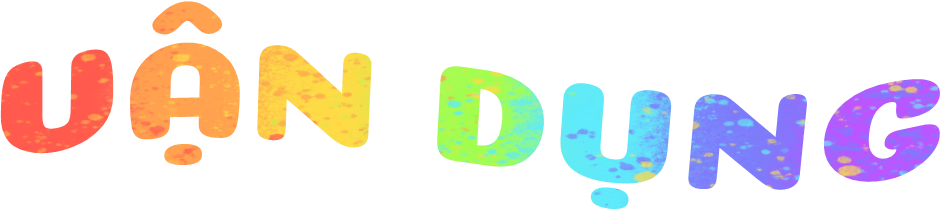 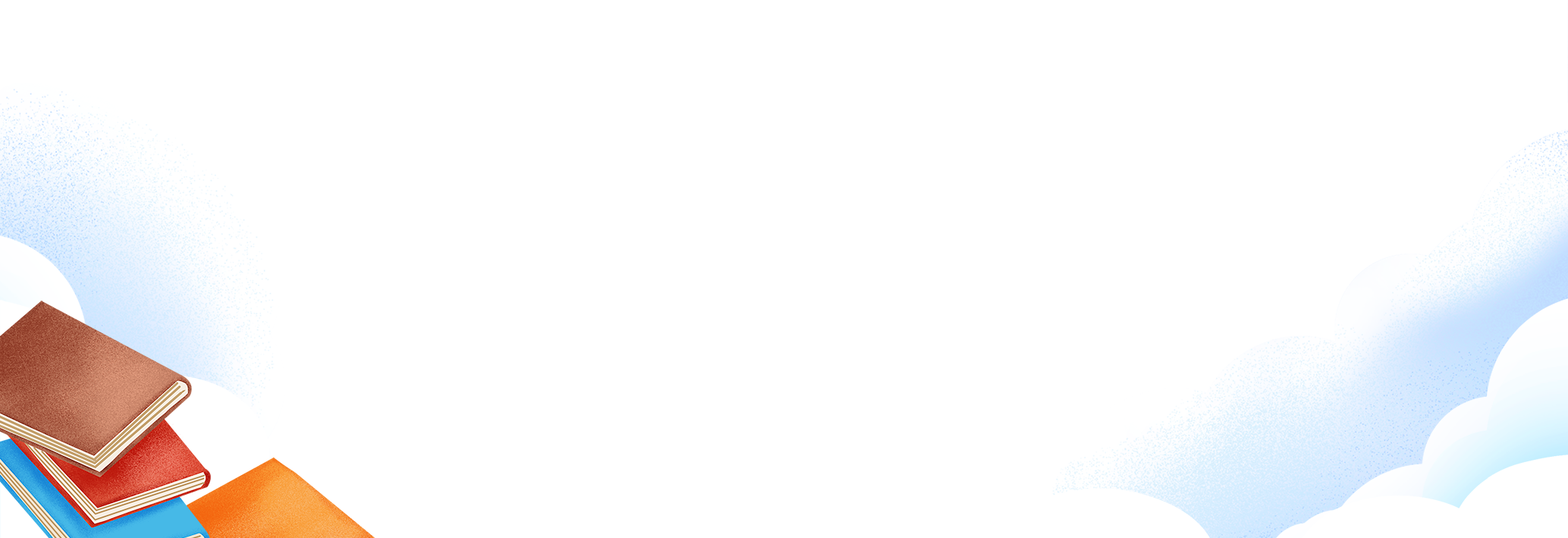 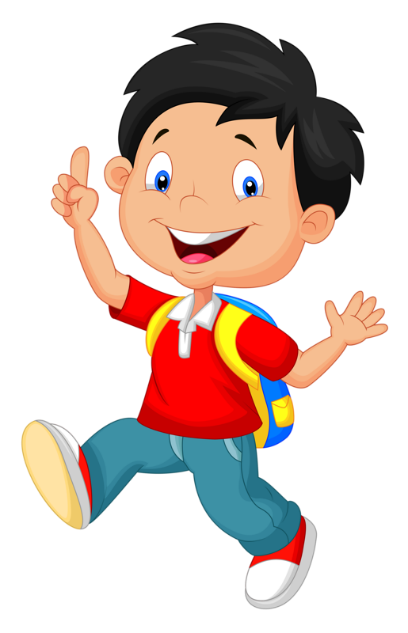 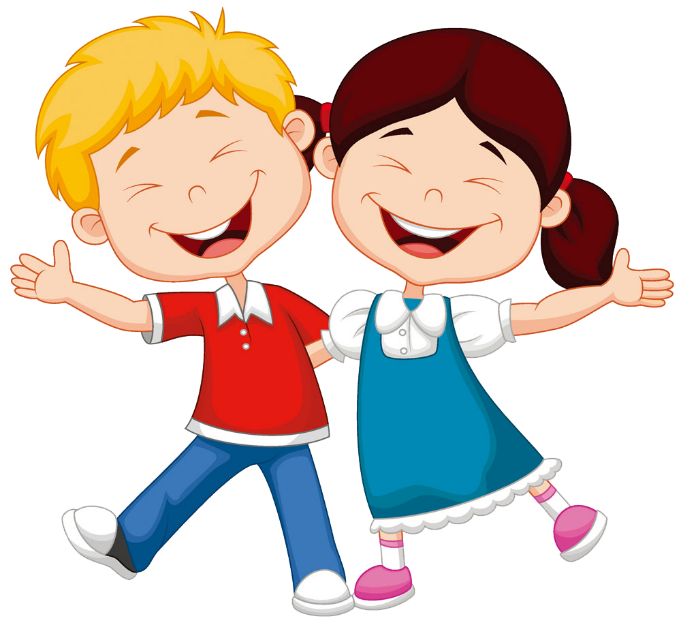 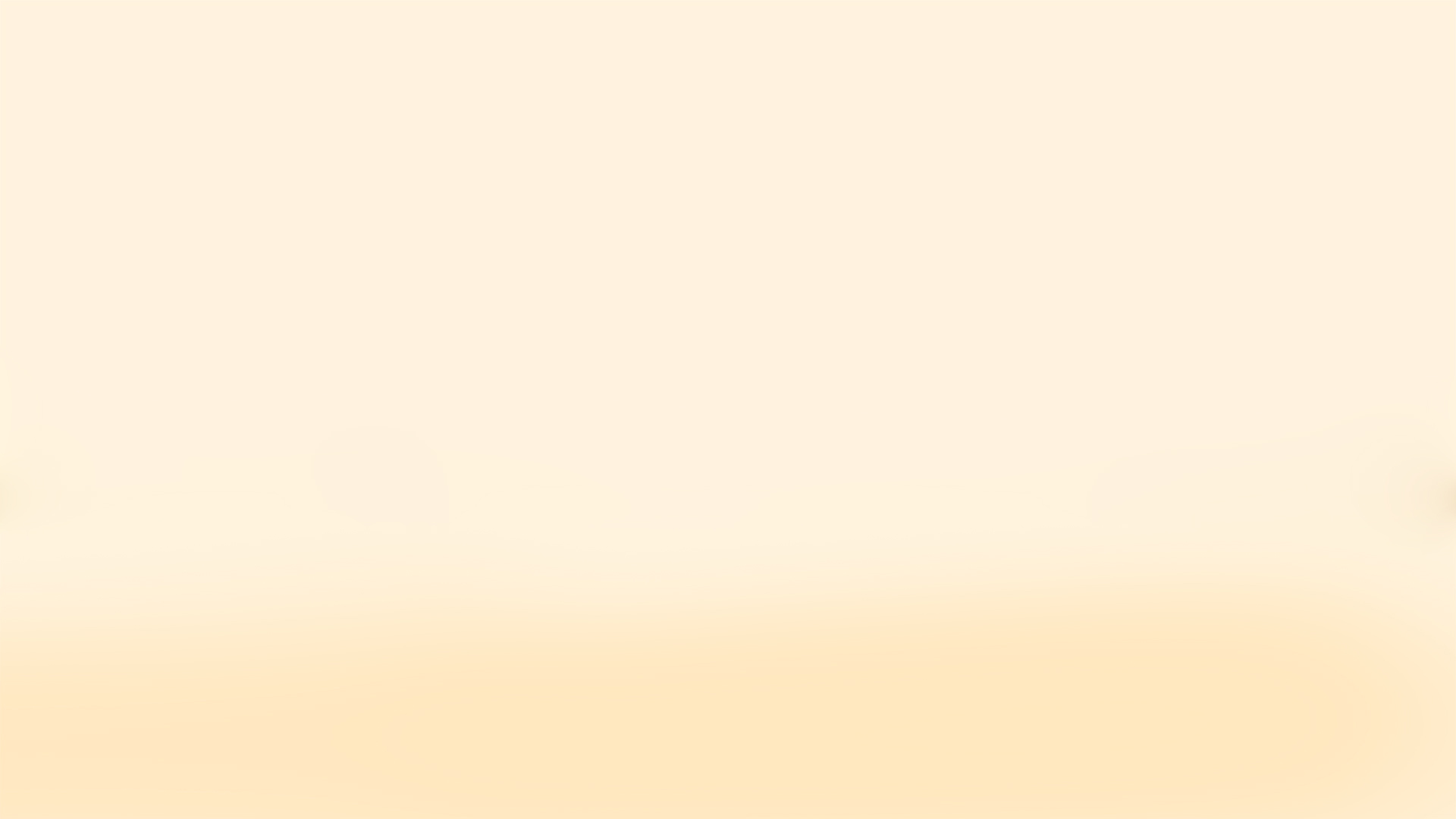 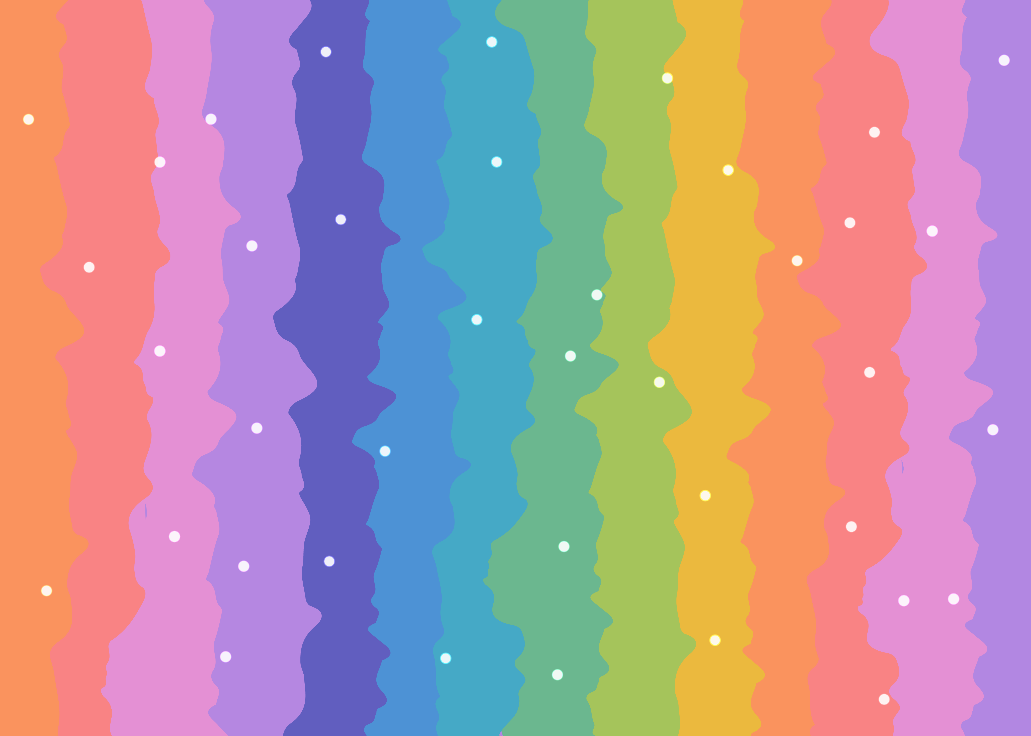 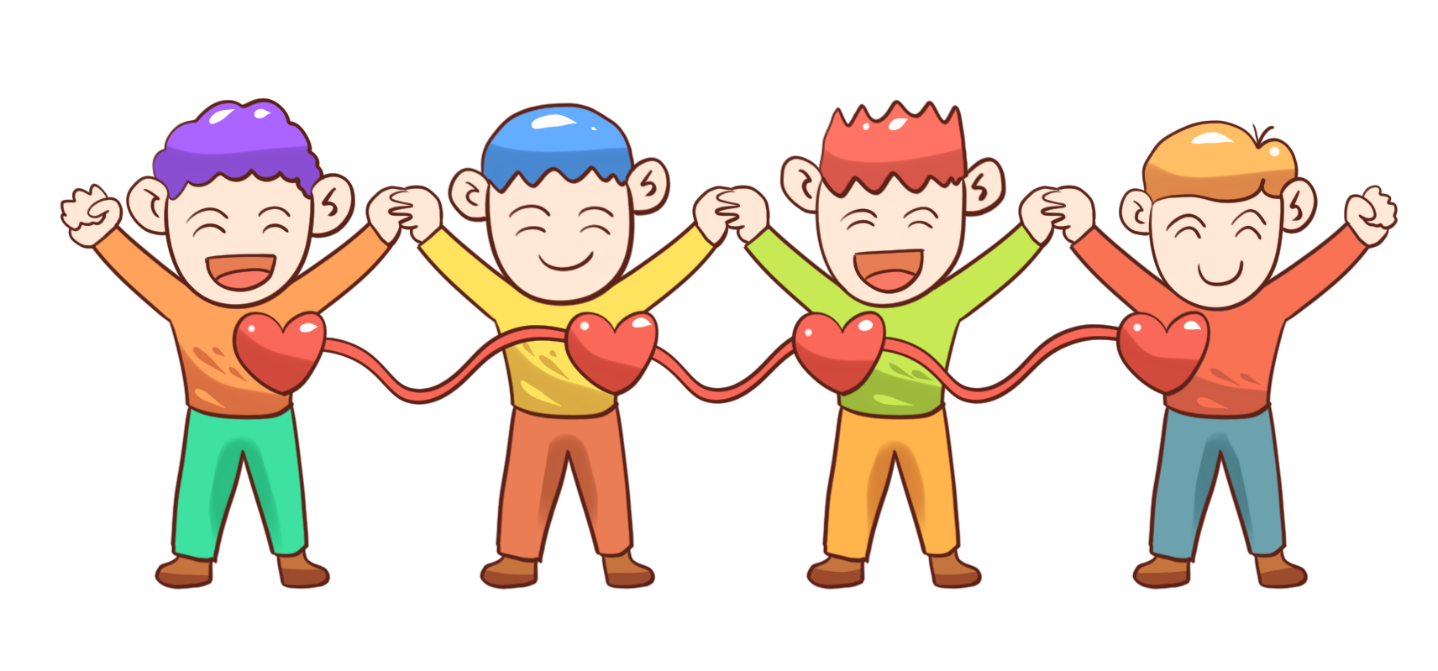 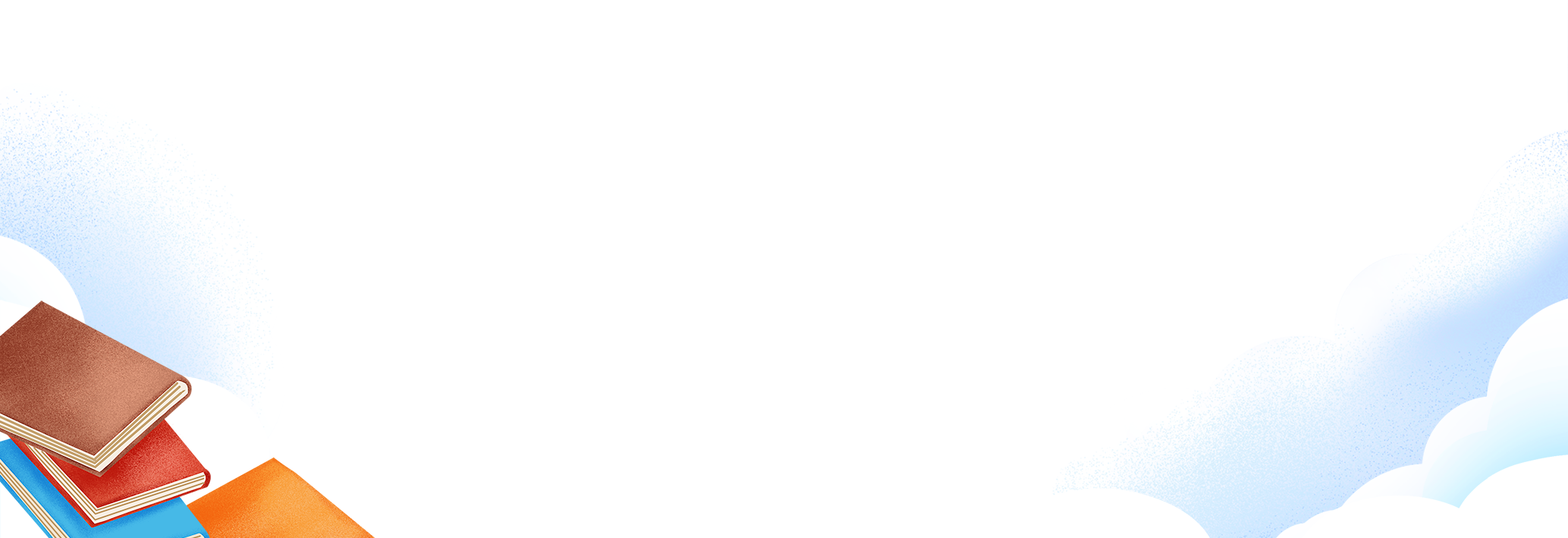 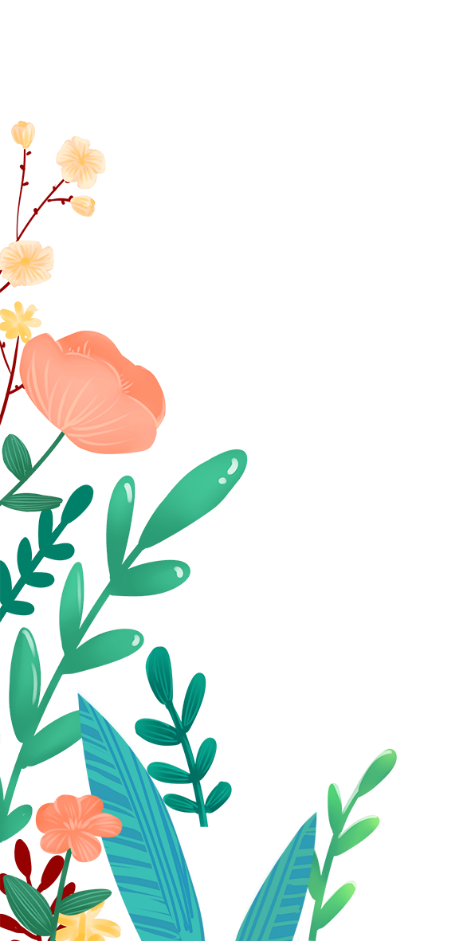 Mỗi em đặt một câu kể, câu hỏi, câu cảm hoặc câu khiến về bạn bên cạnh mình.
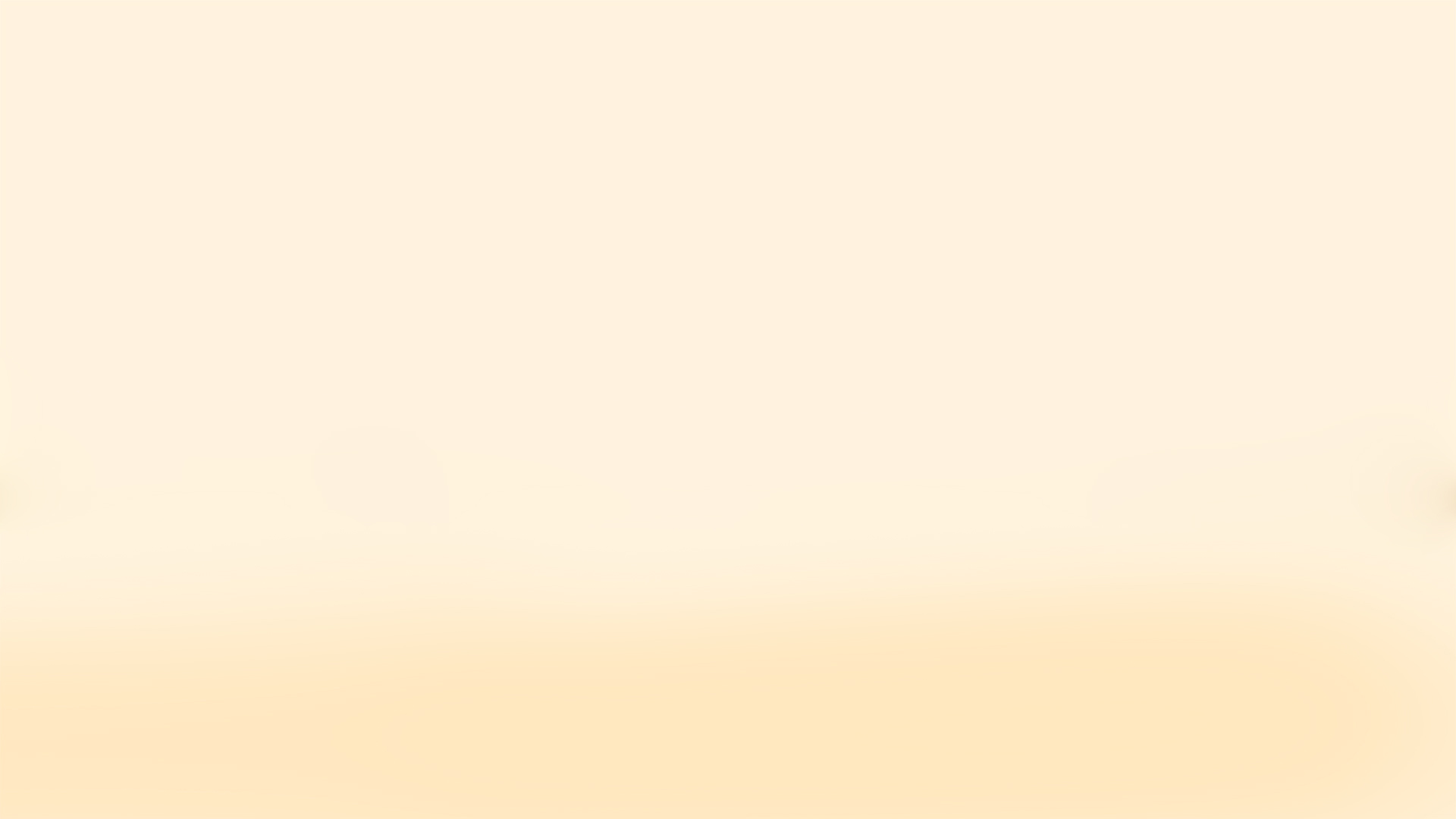 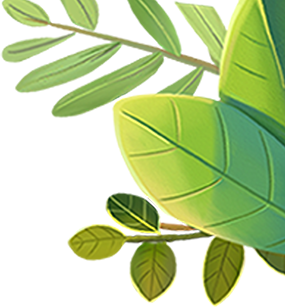 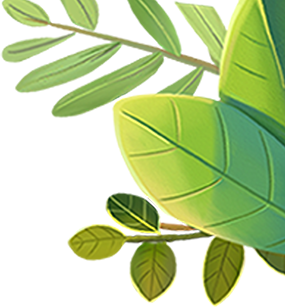 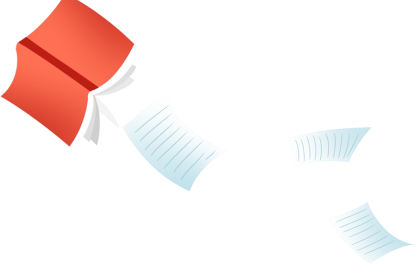 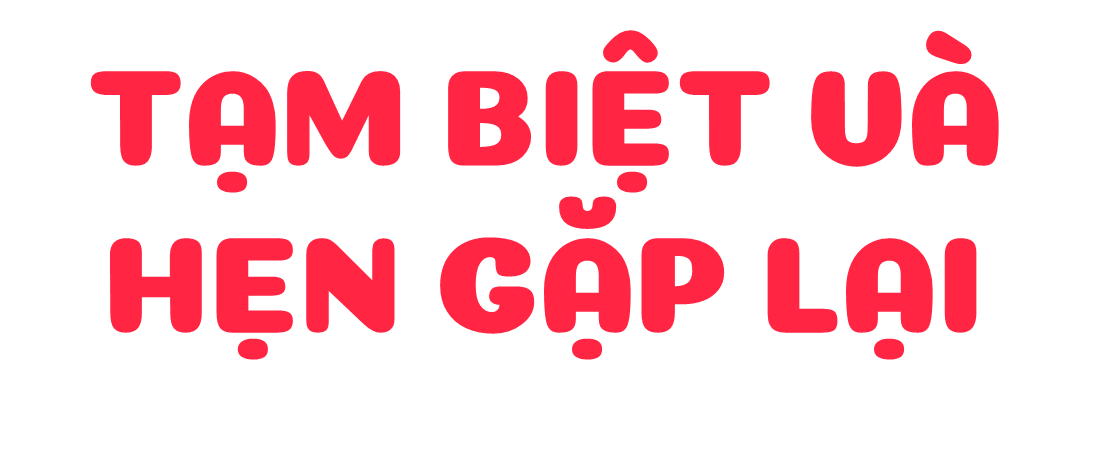 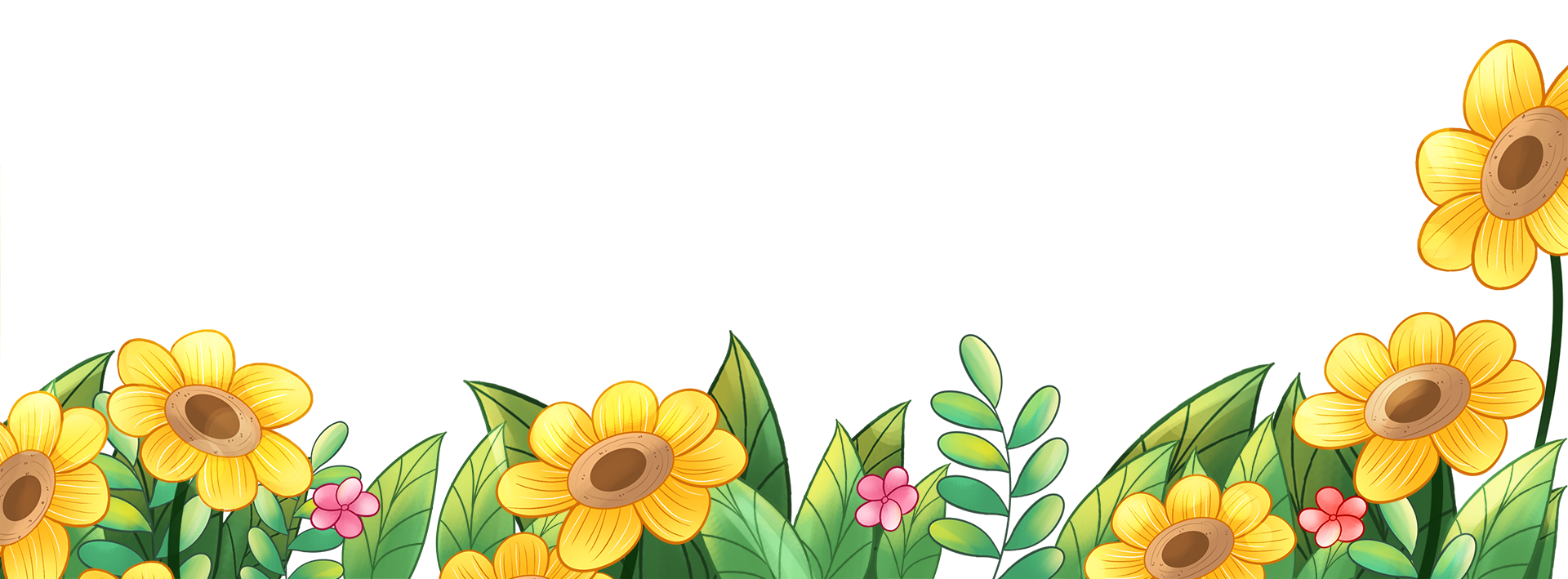 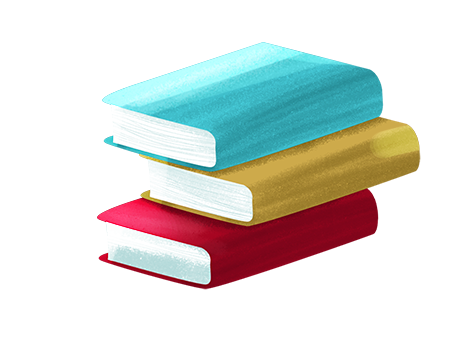